Class KingKamren Annotation
KingKamren Annotation Documentation

See here for needed documentation: https://seaphagesbioinformatics.helpdocsonline.com/officialdocumentation
Gene #1 Start: 558	Stop: 1 (reverse)		Primary Annotator: Anastasia Godlewski*Highlight start if changed from original call*
3. What is its function? 
Final Function Decided: NKF
Must be from approved function list: https://docs.google.com/spreadsheets/d/1FNcTlsU41iI1U8Jq0Yd-YqwJDUa089AInNnULL-K9hE/edit#gid=0 
Synteny: NKF - same pham and positional similarity as EugeneKrabs & Zhengyi; upstream of DNA primase/polymerase gene 2 on both EugeneKrabs & Zhengyi




BLAST Results: NKF - Phagesdb: EugeneKrabs & Zhengyi (e-value: e-103 for both), hypothetical protein NCBI: PineapplePluto (e-value: 3e-109), Pabst (e-value: 3e-108)



HHPRED results: no significant hits


Membrane Protein Results: not a membrane protein
1. Is it a gene? Yes
Gene originally called by (delete incorrect): 
         Both (called at same location)



Coding potential: Yes, there is a noticeable dip in coding potential following the start of the gene; however, there is strong coding potential after this section for the remainder of the gene





Other organisms have it?
2. Where does it start?
RBS info: Z-score: 2.874, Final Score: -2.708 (best) 




BLAST alignments: 1:1 alignments; Phagesdb: EugeneKrabs & Zhengyi (e-value: e-103 for both), Not all 1:1 alignments on NCBI; NCBI: PineapplePluto 1:1 (e-value: 3e-109), Pabst: 1:4 (e-value: 3e-108). 




Starterator: Most annotated start, found in Track 1






Gap: 89 (not earliest start), no coding potential in gap
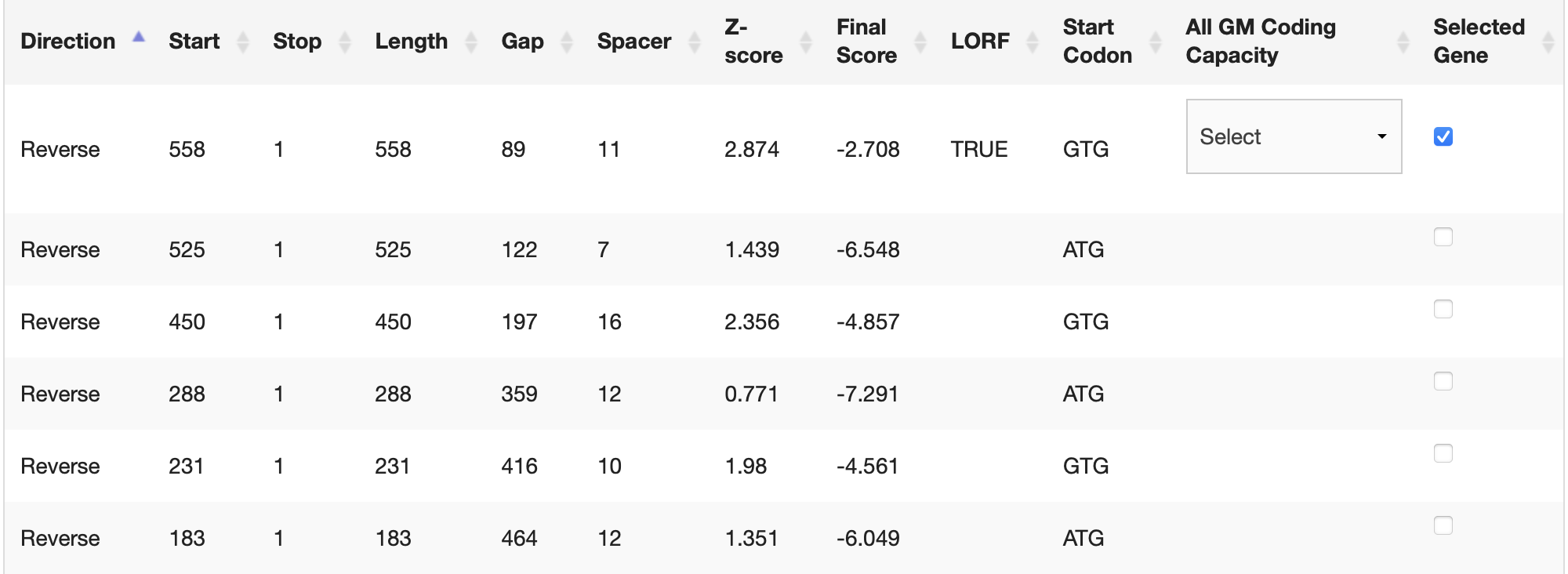 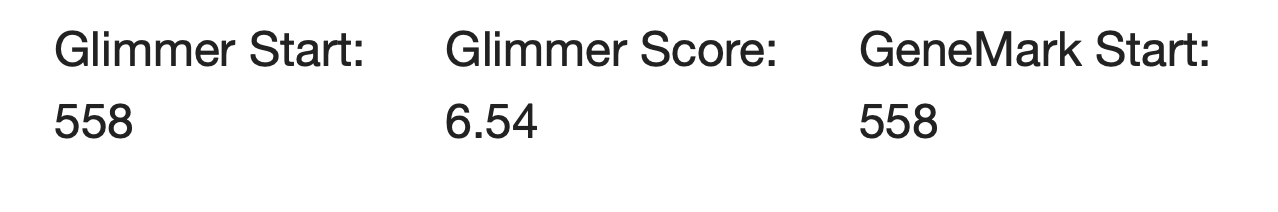 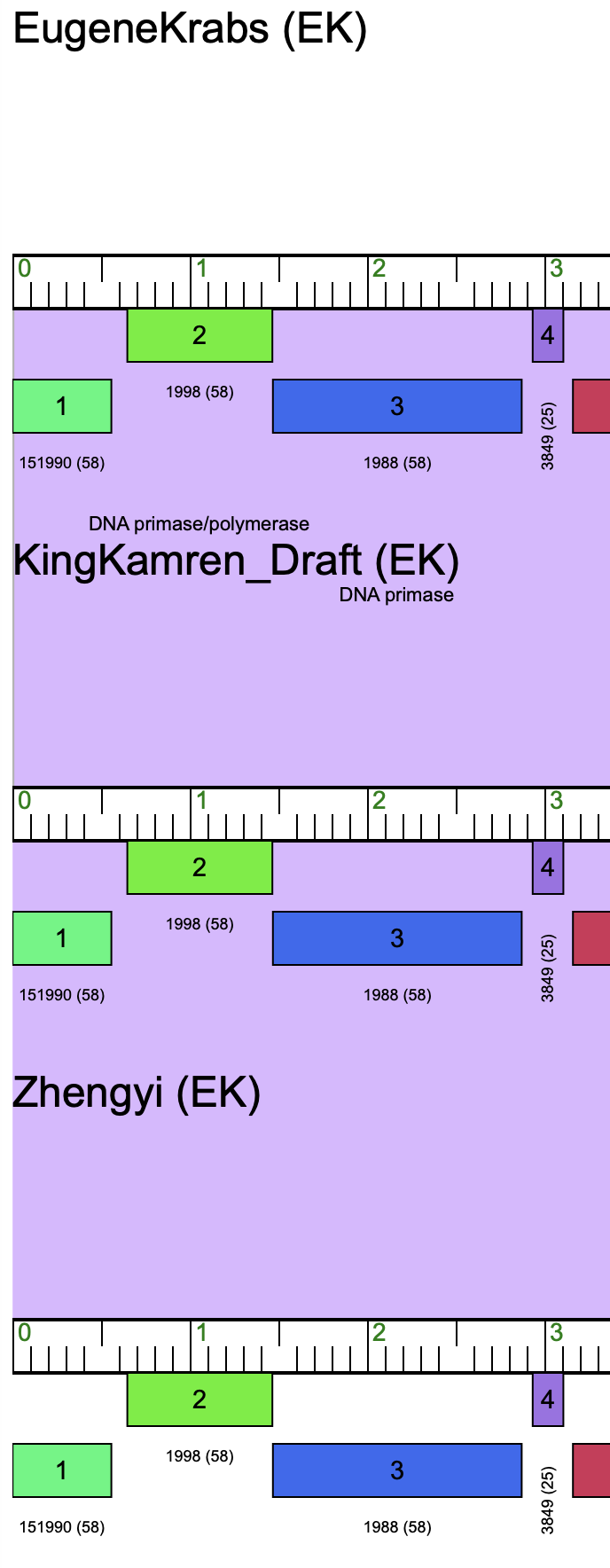 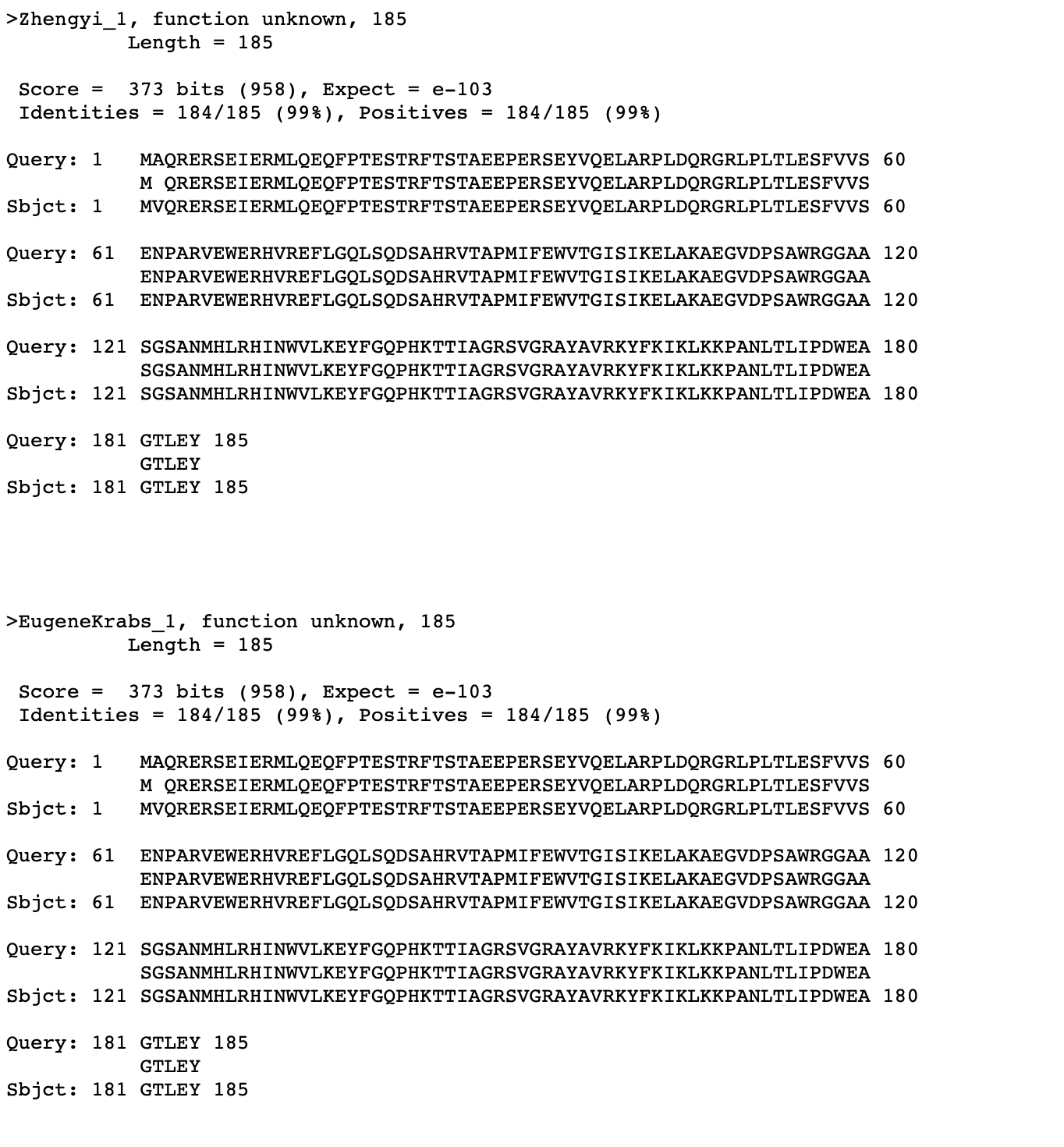 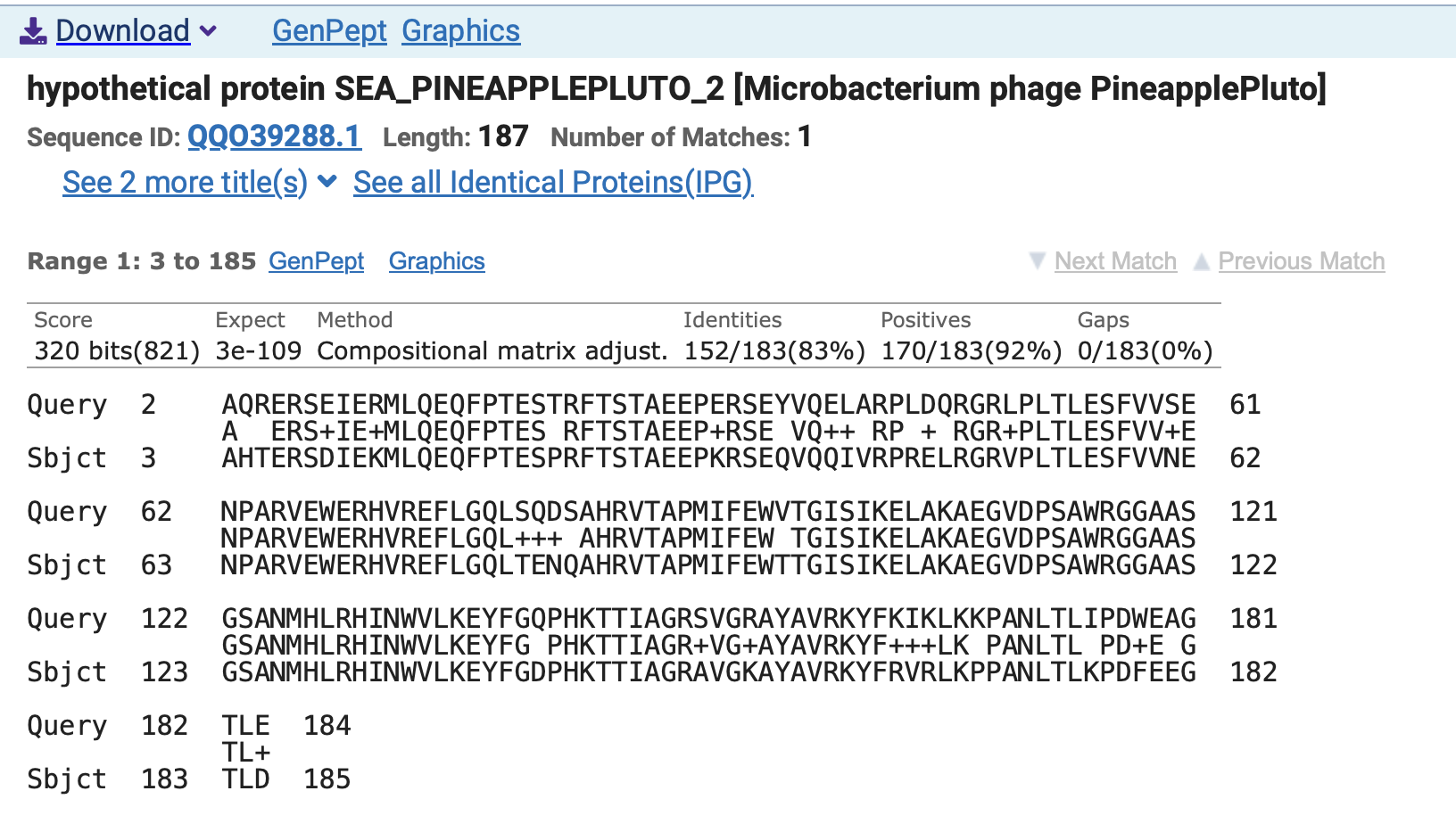 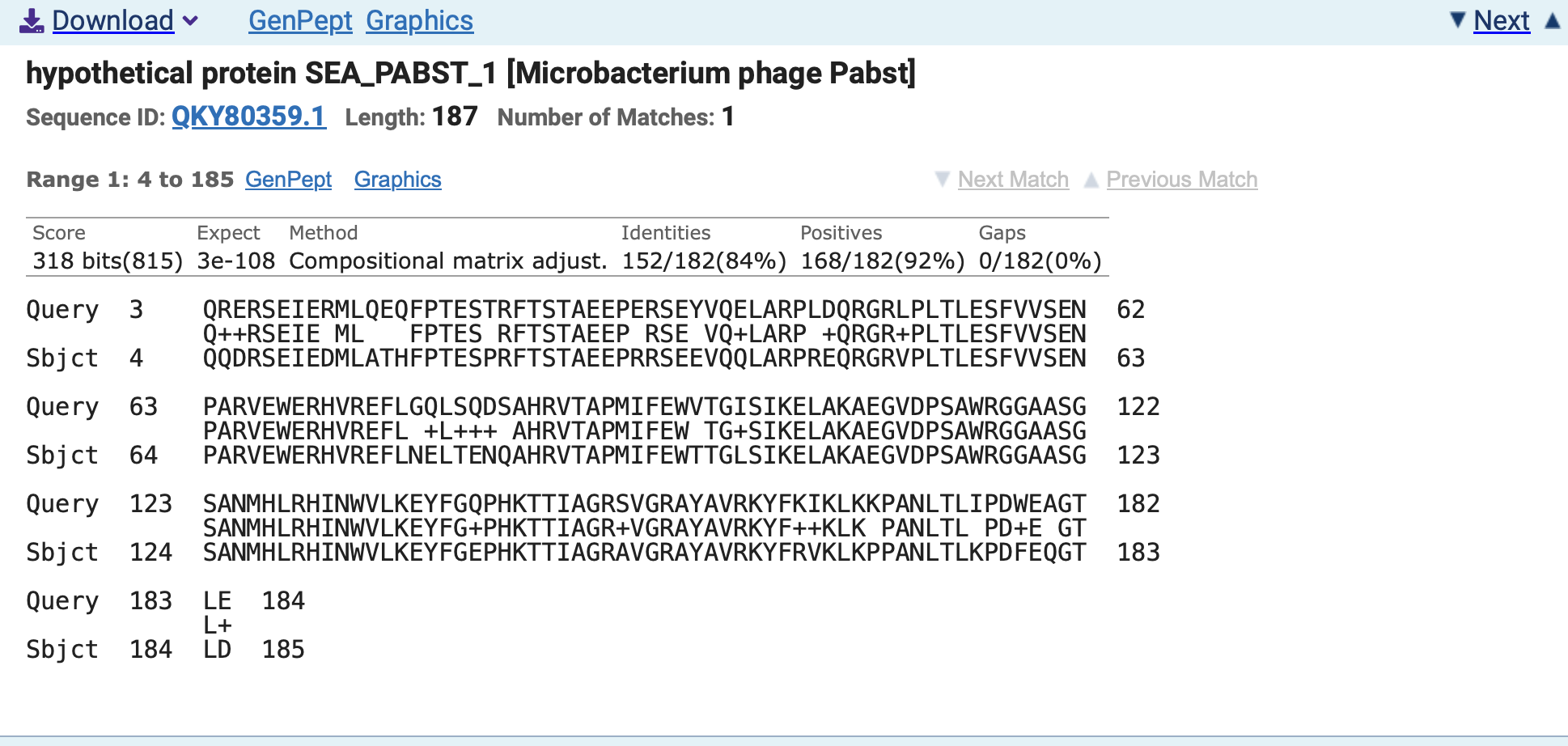 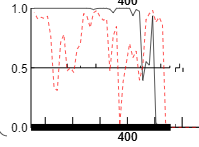 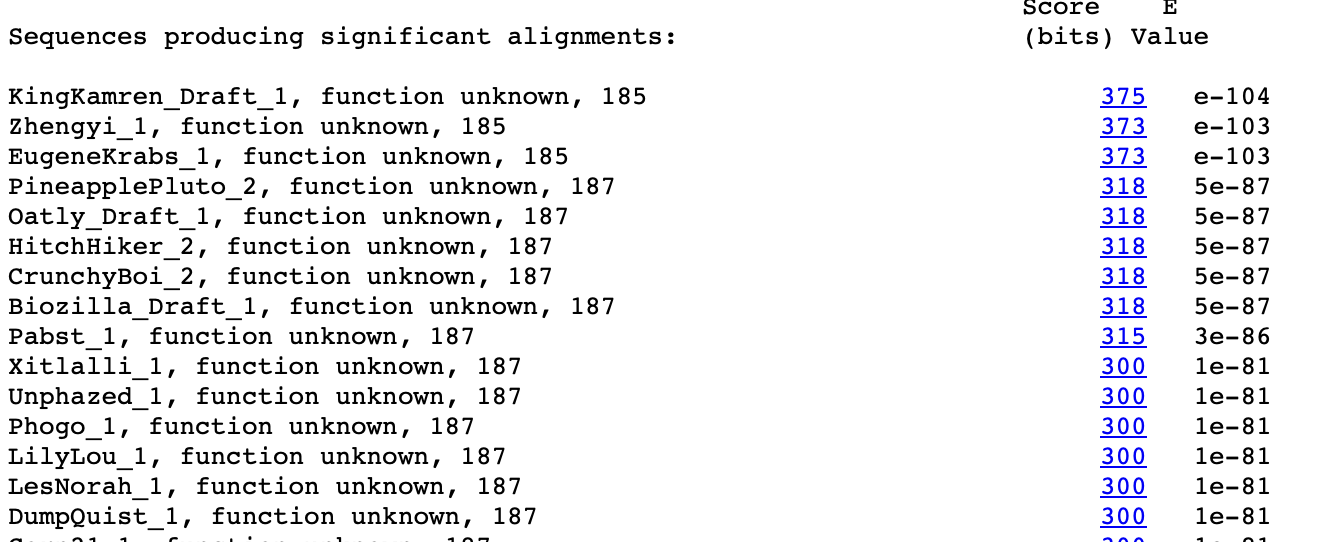 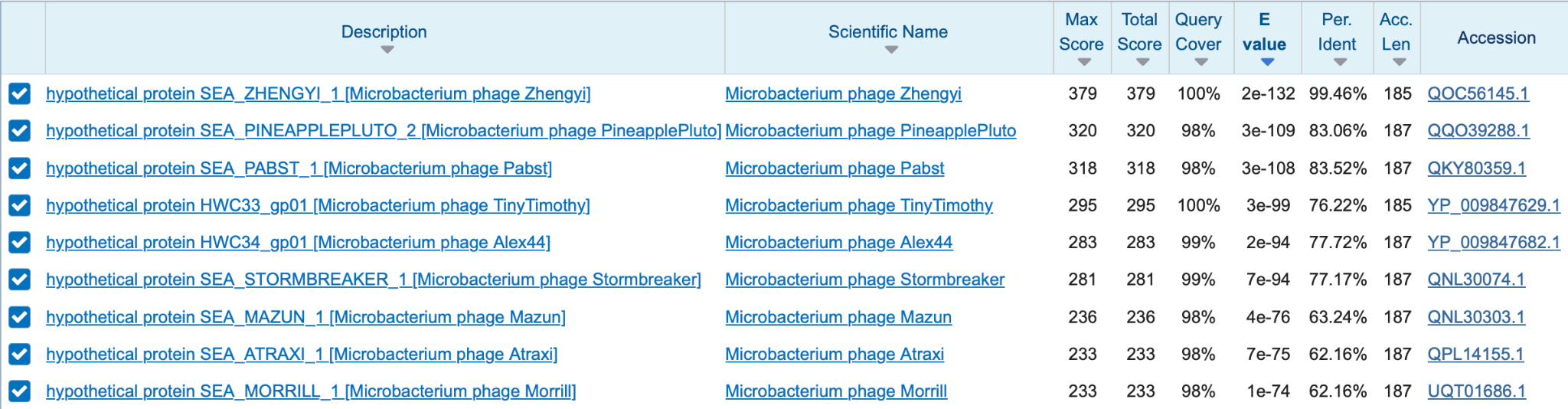 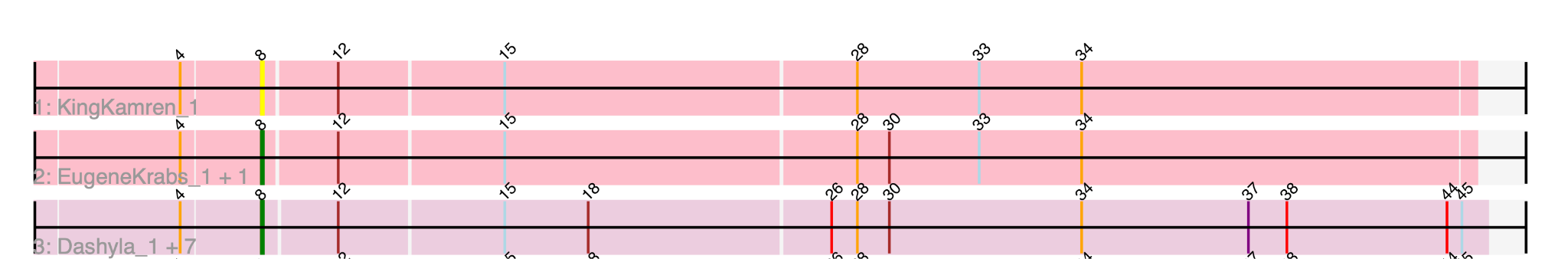 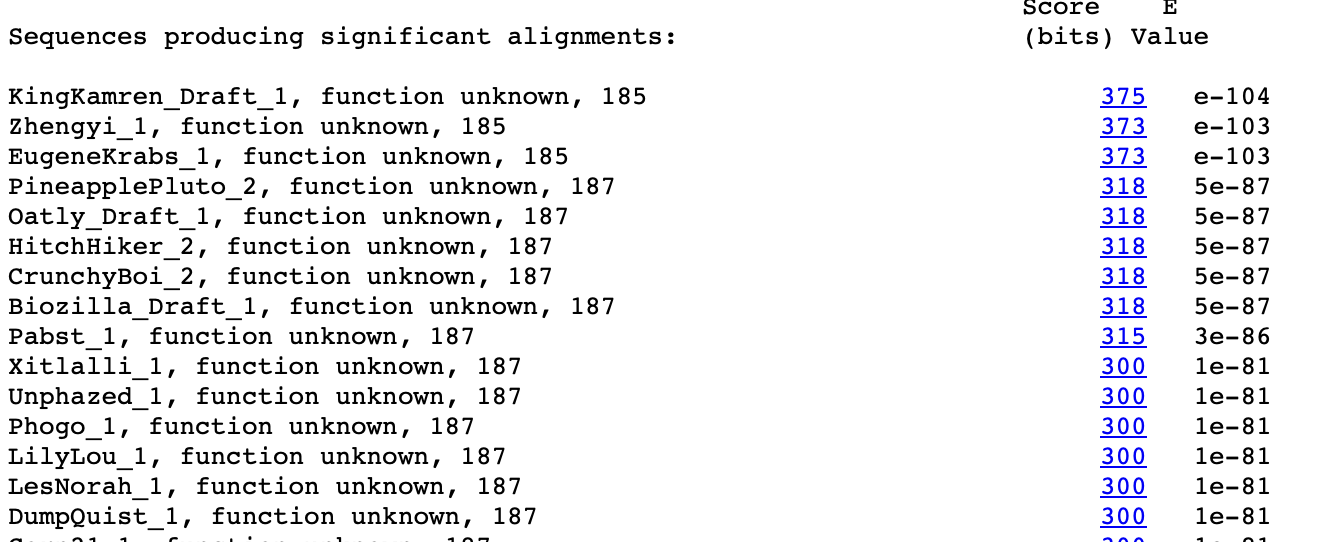 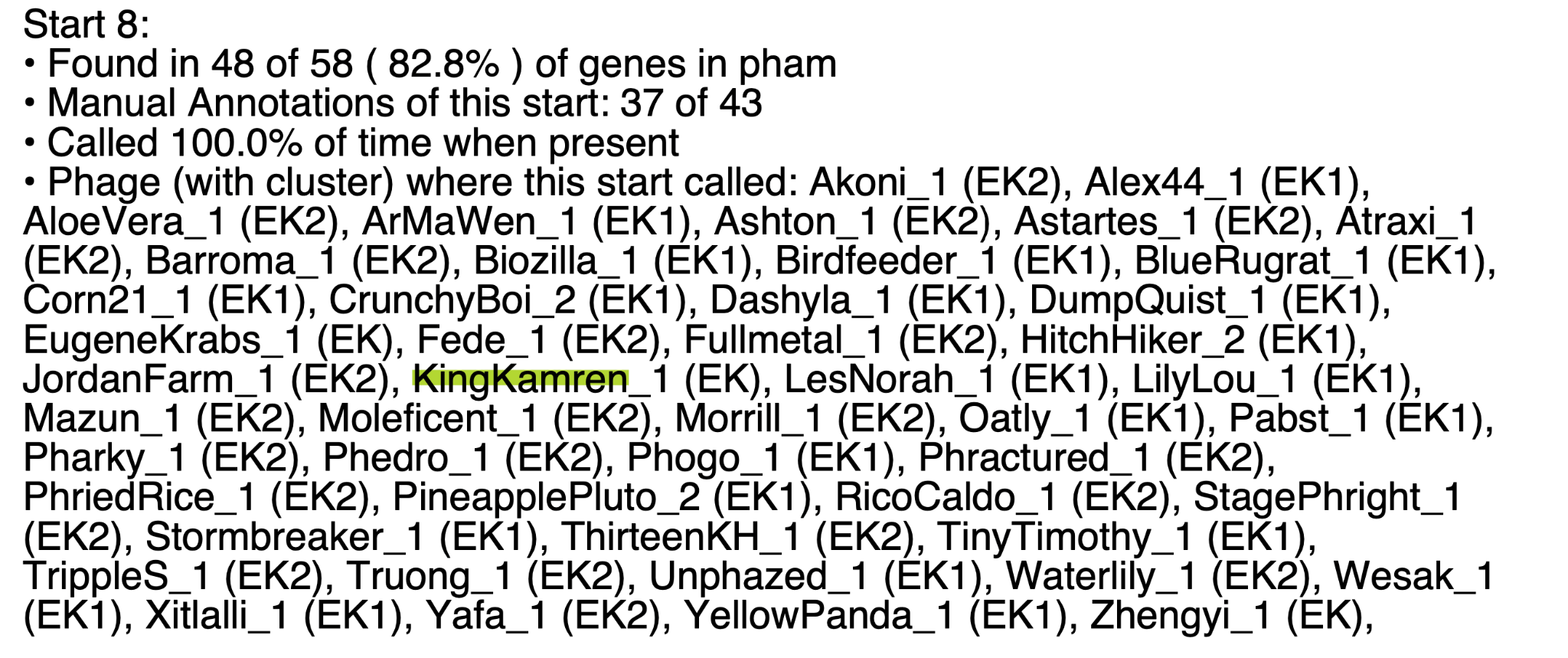 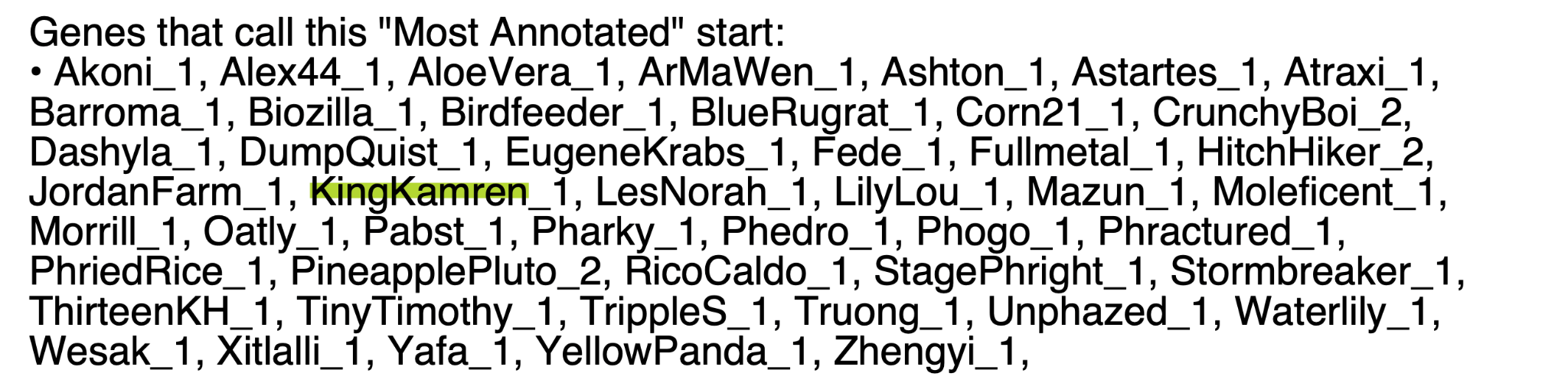 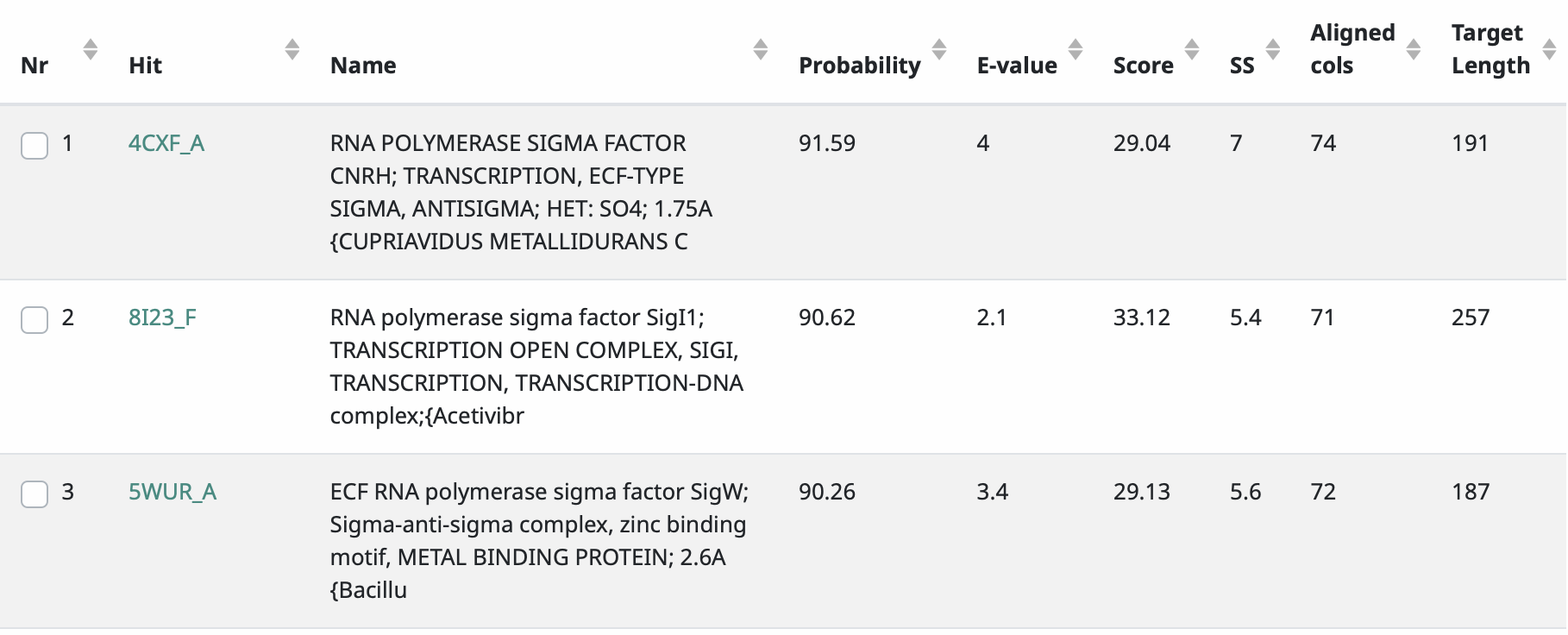 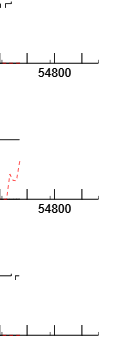 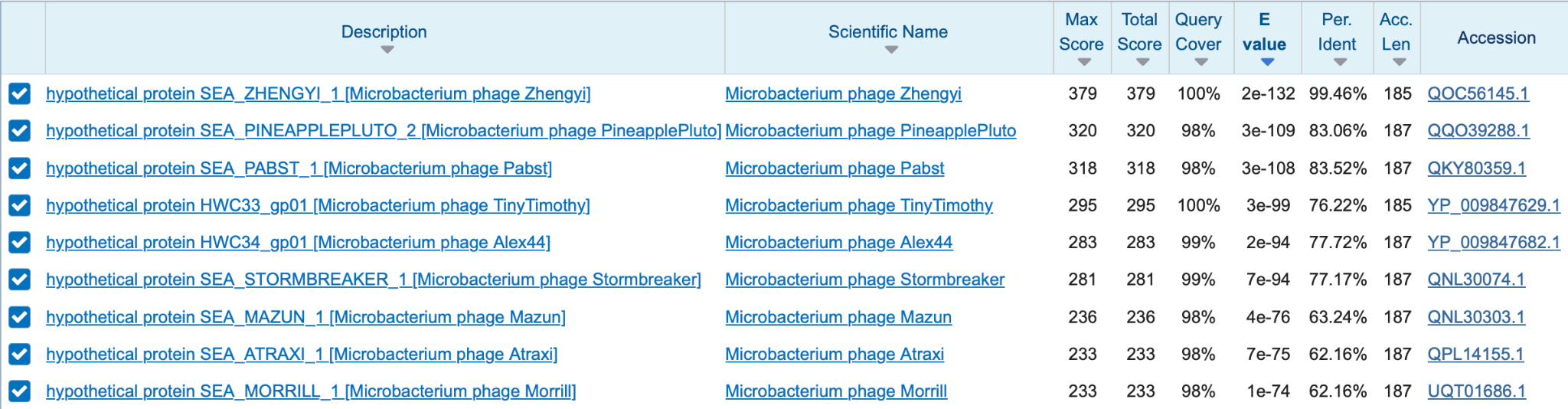 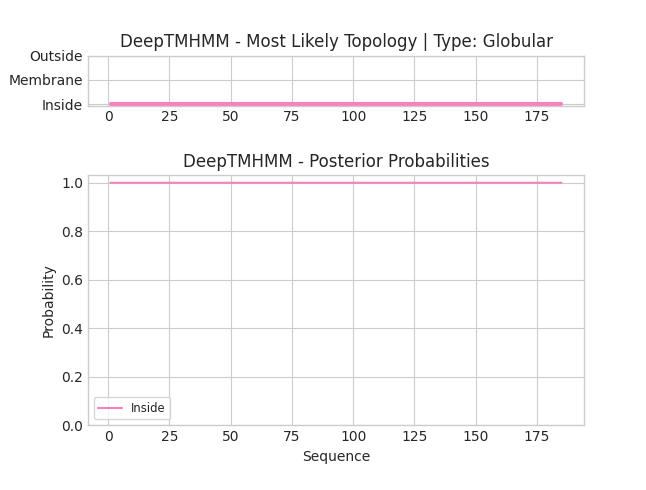 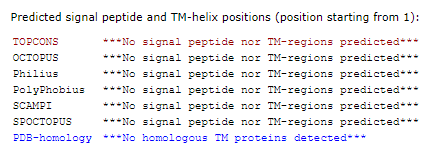 Any questions/uncertainties? Record them here for your secondary annotators:
[Speaker Notes: Secondary Annotator #1 Name: Amen Zergaw
Annotation Review: Everything checks out! 

Secondary Annotator #2 Name: Gustavia Twumasi 
Annotation Review: Everything looks pretty good. All right information]
Gene #2 Start: 1466		Stop: 648			Primary Annotator: Rebekah Abdul-Wahhab*Highlight start if changed from original call*
3. What is its function? 
Final Function Decided: __DNA Primase/Polymerase____________
Must be from approved function list: https://docs.google.com/spreadsheets/d/1FNcTlsU41iI1U8Jq0Yd-YqwJDUa089AInNnULL-K9hE/edit#gid=0 
Synteny <KingKamren is in the same pham as phages Zhengyi and EugeneKrabs. Gene 2 is downstream from Gene 1, and upstream from Gene 3, the DNA primase



BLAST Results: < Local blast function and the NCBI blast for phages BlueRugrat and Pabst are both DNA primase/polymerase. E-score for local blast for BlueRugrat is e-117 and e-123 for Pbast. For the NCBI blast the e-score for BlueRugrat is 4e-138, and 4e-146 for Pbast.



HHPRED results: <3M1M has a primase/polymerase function,probability 99.05, e-value 1.7e-8, approx. coverage= 2.44


Membrane Protein Results: < No membrane protein
1. Is it a gene?
Gene originally called by (delete incorrect): 
         Both	 



Coding potential: <Yes 



Other organisms have it? Yes
2. Where does it start?
RBS info: Not the highest z-score, z-score: 2.482, Not the best final score, final score:-3.627


 
BLAST alignments: < 1:1, Zhengyi and EugeneKrabs, both are e-156

		

Starterator: <Most Annotated Start



Gap: 2bp
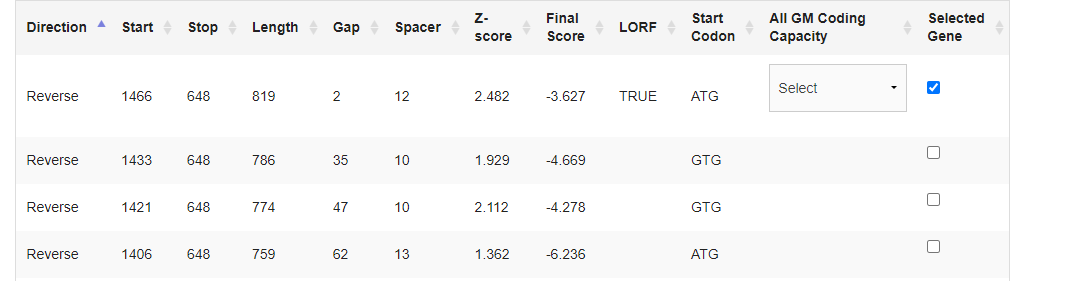 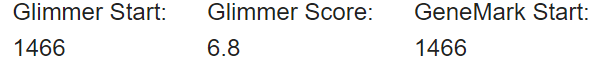 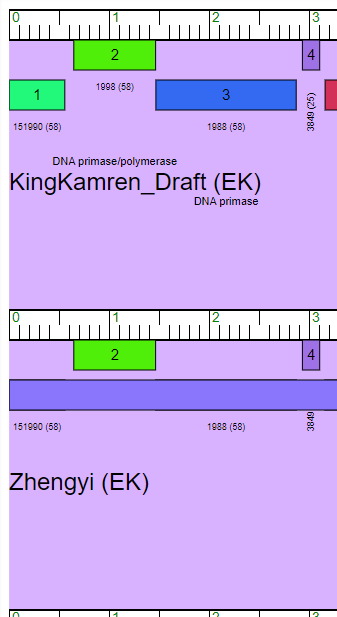 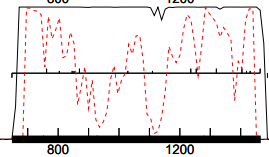 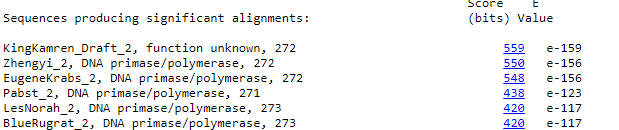 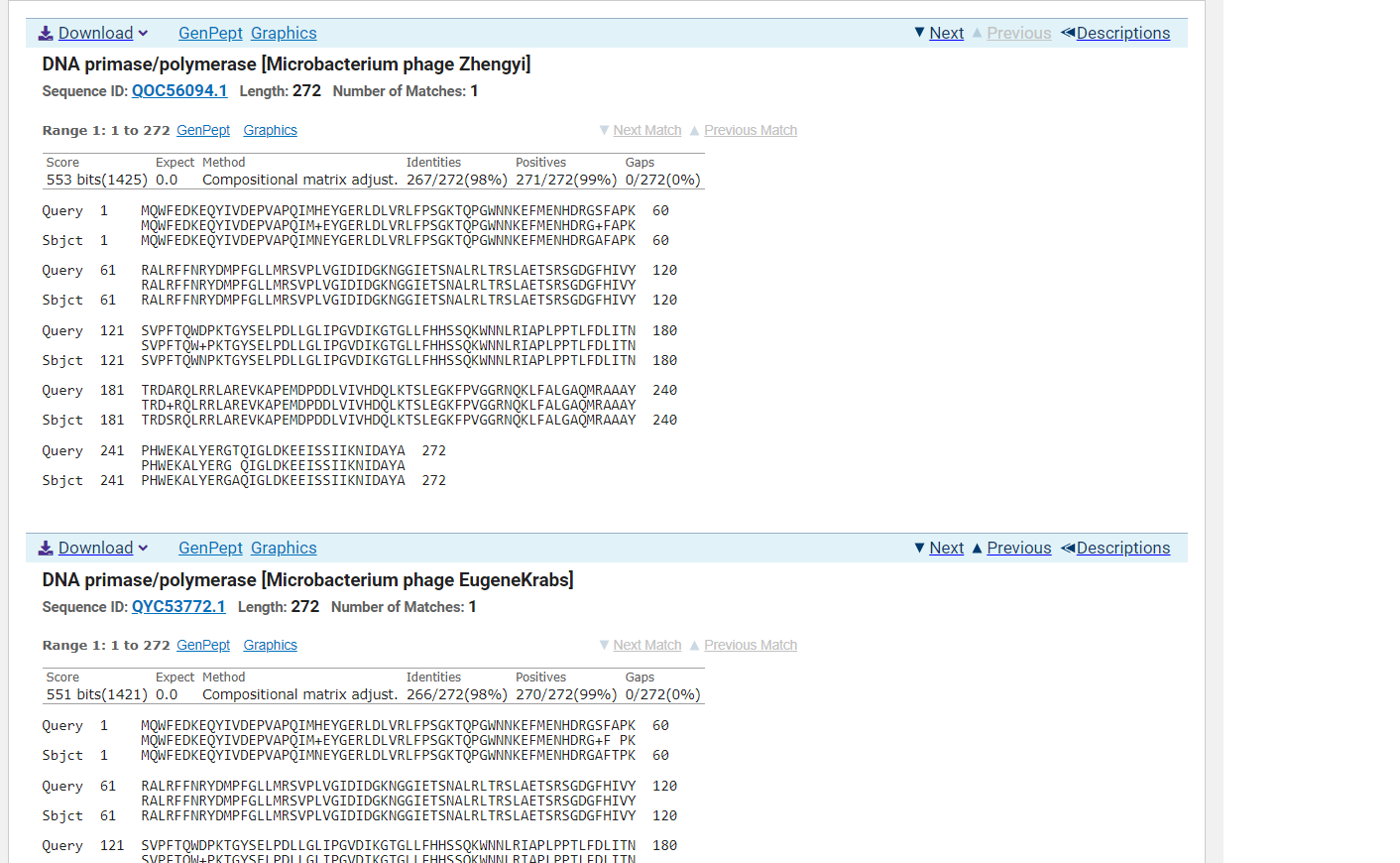 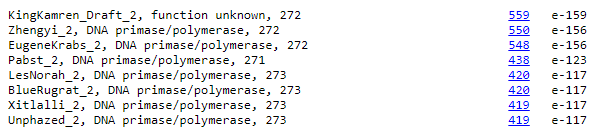 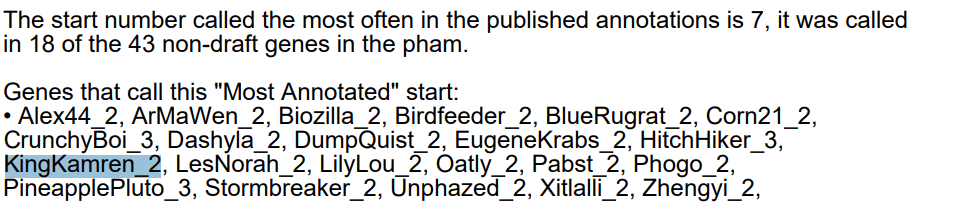 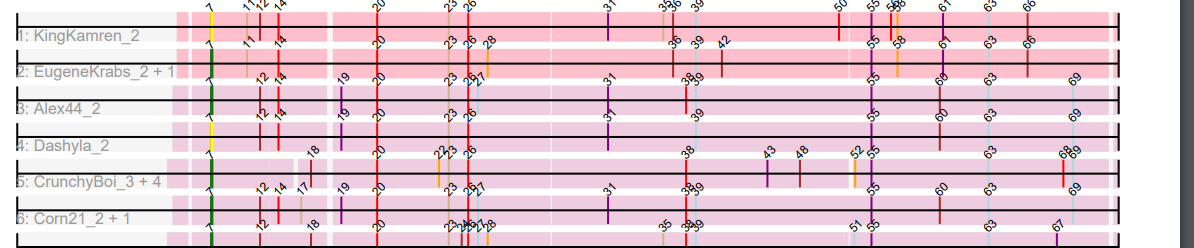 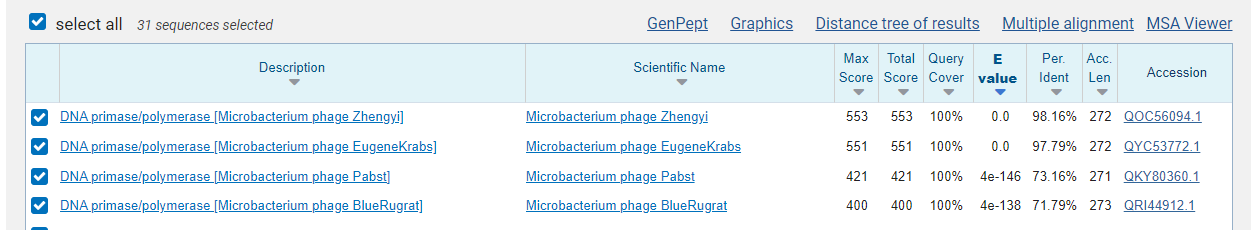 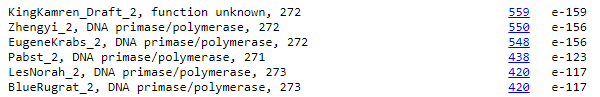 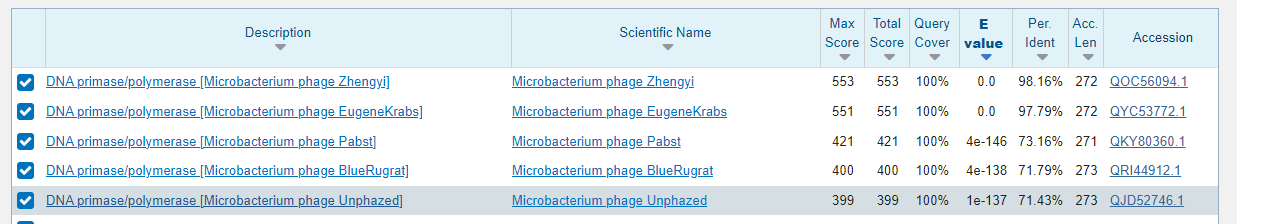 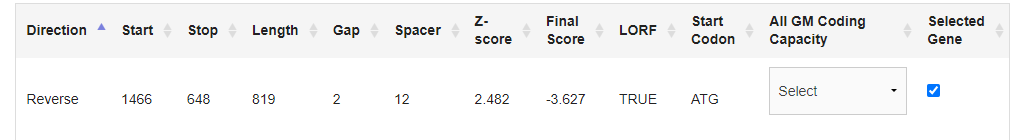 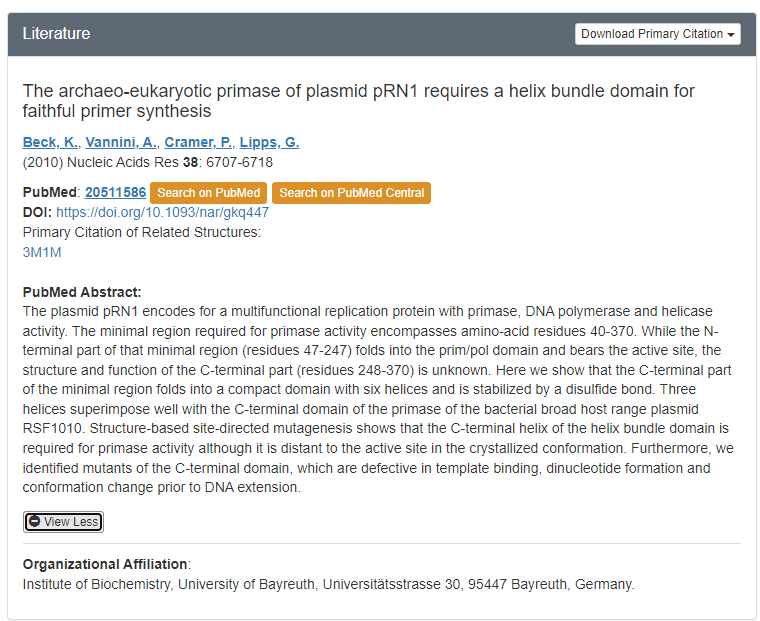 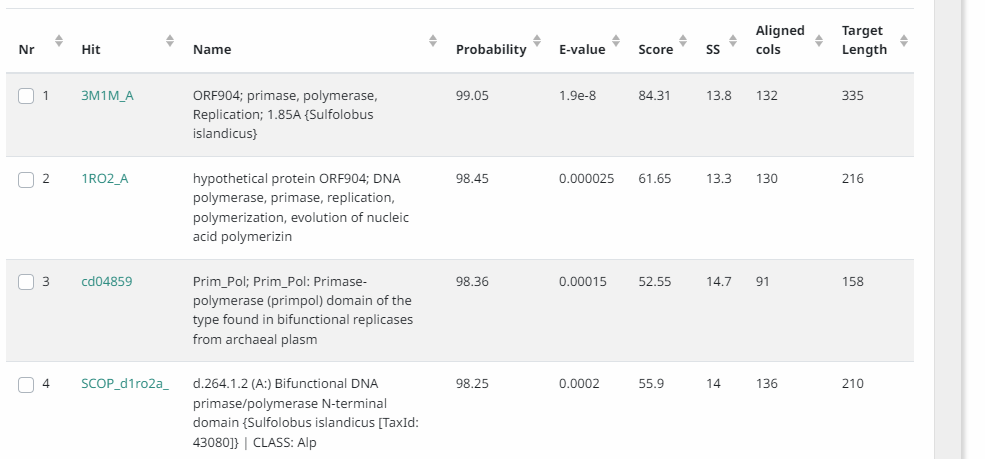 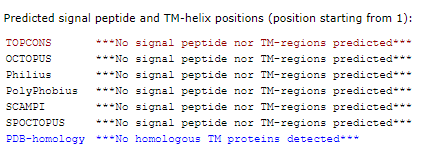 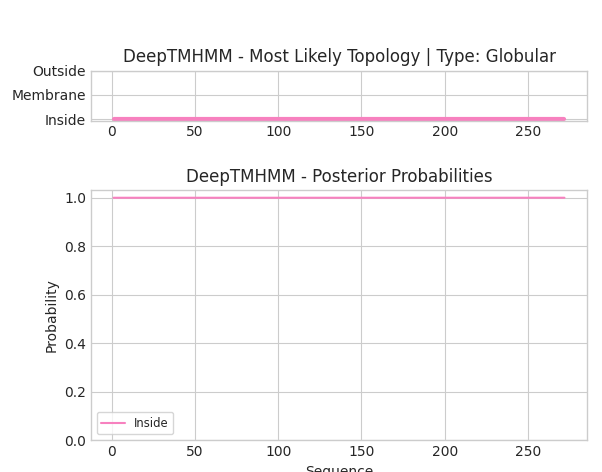 Any questions/uncertainties? Record them here for your secondary annotators:
[Speaker Notes: Secondary Annotator #1 Name: Meherun Maisha
Annotation Review: everything looks good for “is it a gene”. I agree with the start. Include “blast alignment” for NCBI too, not only local blast. For “starterator”, include more images eg. which track the gene is on and the gene information. include image proof for “gap”, and mention if it is the earliest gap. Complete with the data for HHPRED and Membrane Protein results. Make sure to include the full name of function eg. DNA Primase/polymerase. everything else in the what is a function section looks good. Just make sure to specify which DNA primase function is it.

Secondary Annotator #2 Name: Kathryn Salphine
Annotation Review: ‘Is it a gene’ looks good. Make sure to say whether final score is best and if you think this is the best option overall. The e-values on NCBI are different from blast in your alignments section so make sure both are noted. For starterator, put something besides ‘yes’ like ‘most called start’ so that is more clear. Make sure you put function of gene 1 (although this might not be possible for this gene because of how gene 1 is listed on here). Finish the HHPRED results section. Put some information on what the Deep TMHMM and Topcons tell you- is it a membrane protein? I would agree with gene start but cannot comment on final function since this isn’t completed yet.

Secondary Annotator #3 Name: Mikaela Bova
Annotation Review: Your Is it a gene section looks really good and all the information you need is there! You have the best z and final scores. In the blast alignments in section 2 you included the wrong information from the local blast. You should have a picture of the 1:1 alignments instead of a picture of the E-scores. If you scroll down further on the local blast page it should be there and look similar to the alignements you included from NCBI. Under starterator specifically say that it is a most called start and include what track it is on. For the gap you should add a picture from pecaan of what the gap is. Good on the Synteny section. Also good on the Blast results for functions. Make sure to include you HHPRED results and list function, score, coverage, etc. and move your screenshot under this section. Under the Membrane Protein results you should start that it is not a membrane protein and those pictures are already there. 

Secondary Annotator #4 Name: Samara Acevedo
Annotation Review: Specify what track gene 2 is found in and if this is the “Most annotated start” for the “Starerator” section. Provide the gene 1 function under the ‘Synteny” section (NKF). Provide the list of phages, function, score, and the approximate coverage value under the “HHPRED” section. Insert whether this is a membrane protein or not, along with the results from Topcons. Specify what the final gene function is. 


Secondary annotator #4 (Faith Haynes): 
Review: be sure to say if the final score is good or not, in synteny be sure to label the function of gene 1 and 3 if functions are known, also type down the number for the Pham that is shared.
In blast alignments also have alignment screenshot for local blast and under do organisms have it name 2 other organisms, everything else looks good I do agree with your function.

Secondary annotator #5 : Name- Sukhpreet Kaur :
 Review: Write more information about the track under Starerator section, in which track the gene is found, I agree with your start, maybe provide more information about the gene under HHPRED, Specify the gene function .Rest everything looks good to me .]
Gap 1: 558 - 648bp – no CP in gap
Forward sequence:PLGSFRLMGSLPLYHIKRKRWDRSPYLSLV




Reverse sequence:VREKGRDFGPTFFFZYGIMGATPZVGRNPT
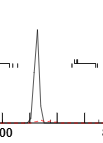 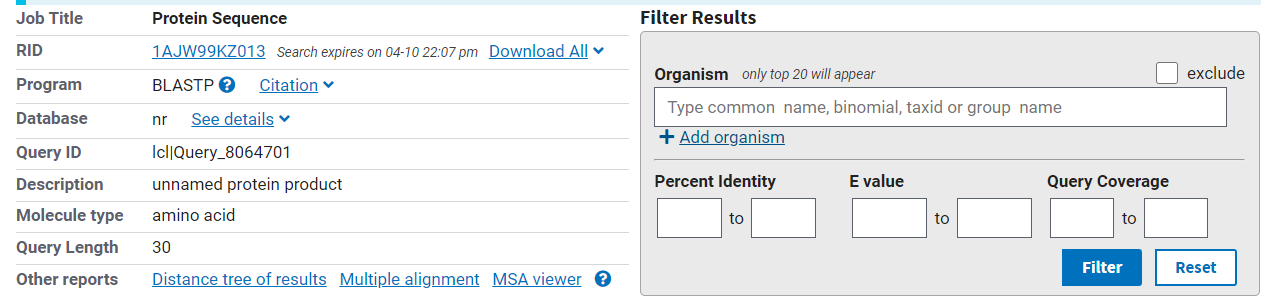 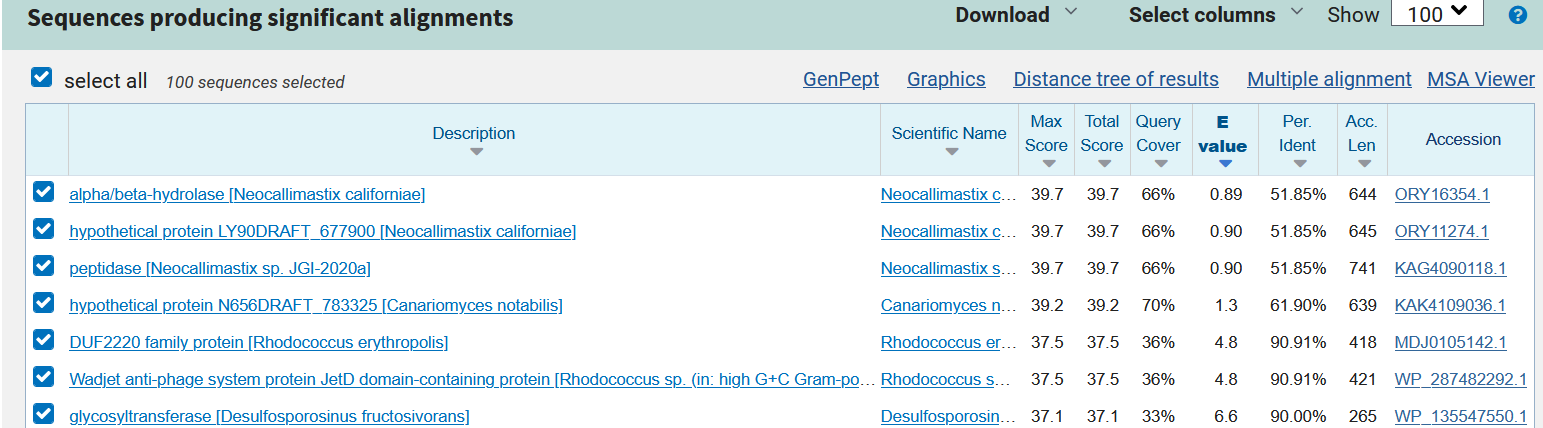 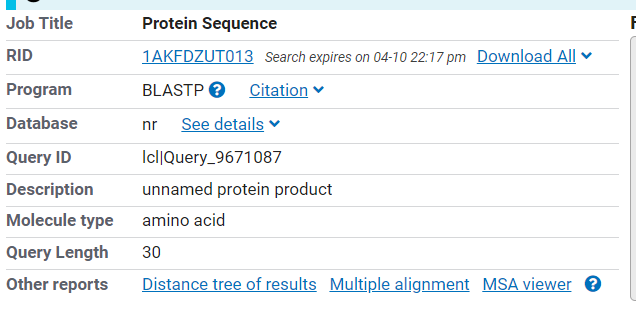 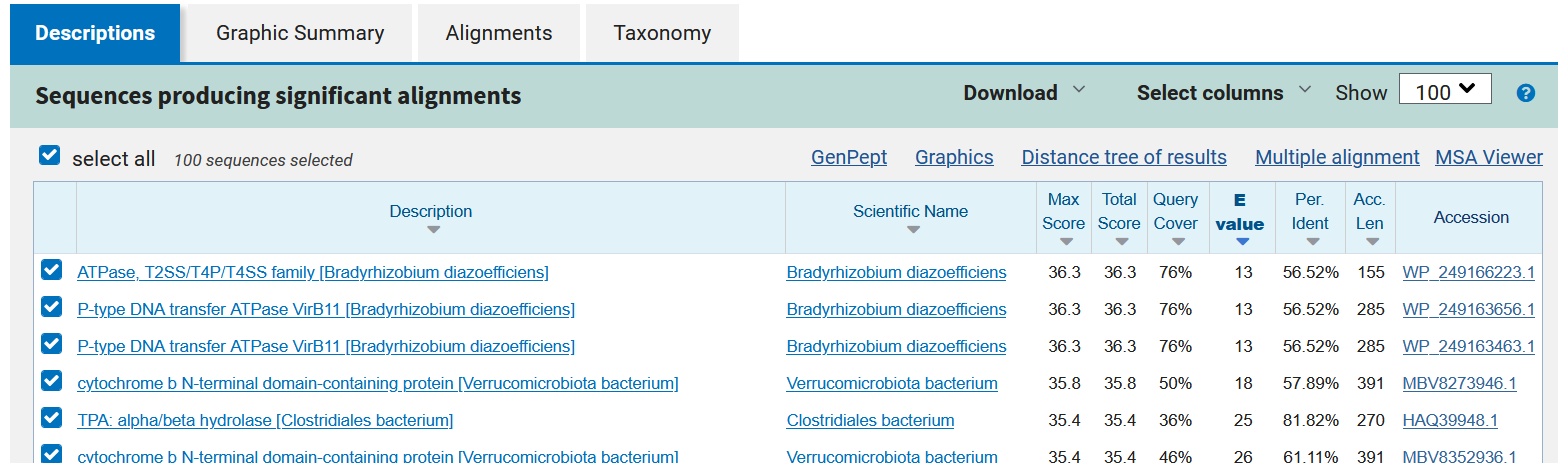 Gene #3 Start: 2,872		Stop:	1,469 (Reverse)		Primary Annotator: Samara Acevedo *Highlight start if changed from original call*
3. What is its function? 
Final Function Decided: DNA primase
Must be from approved function list: https://docs.google.com/spreadsheets/d/1FNcTlsU41iI1U8Jq0Yd-YqwJDUa089AInNnULL-K9hE/edit#gid=0 
Synteny Function: DNA primase , same Pham as Zhengyi and EugeneKrabs, upstream of NFK gene 4 , downstream of DNA primase/polymerase gene 2.



BLAST Results: Function: DNA primase, Zhengyi and EugeneKrabs E-Scores: 0.00, NCBI: Unfazed and Tiny Timothy E-Scores: 0.00. 





HHPRED results: Staphylococcus aureus Function:DNA primase, Score: 310.34, Approx. coverage: 1.71


Membrane Protein Results: Not a membrane protein.
1. Is it a gene?
Gene originally called by (delete incorrect): Yes, originally called by both. 
         


Coding potential: Yes, the gene has coding potential. 





Other organisms have it? Yes, other organism have it.
2. Where does it start?
RBS info: Best Z-score (2.576) and final score(-3.636)




BLAST alignments: 1:1 , Blast: Zhengyi and EugeneKrabs E-Scores: 0.00, NCBI: Unfazed and Tiny Timothy E-Scores: 0.00. 

		



Starterator: Most Annotated start (start 12), found in track 1.  









Gap:  
              61bp , not the earliest start. No coding potential.
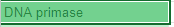 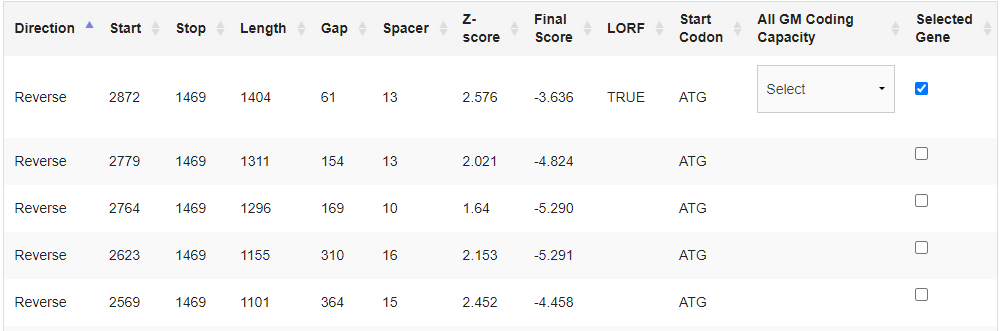 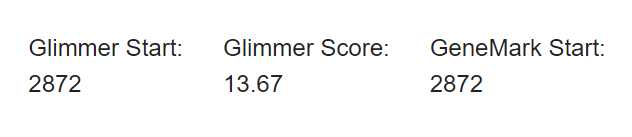 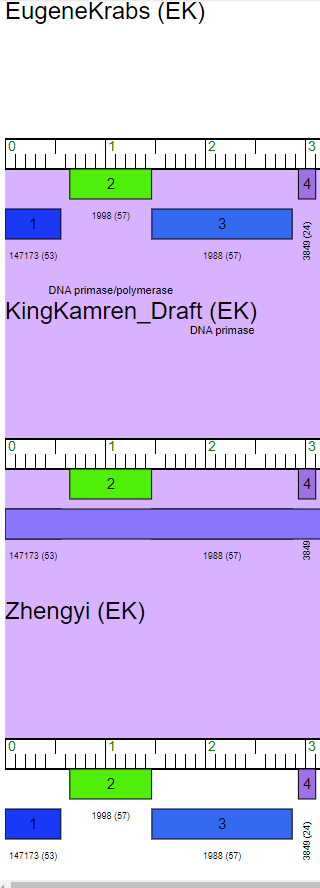 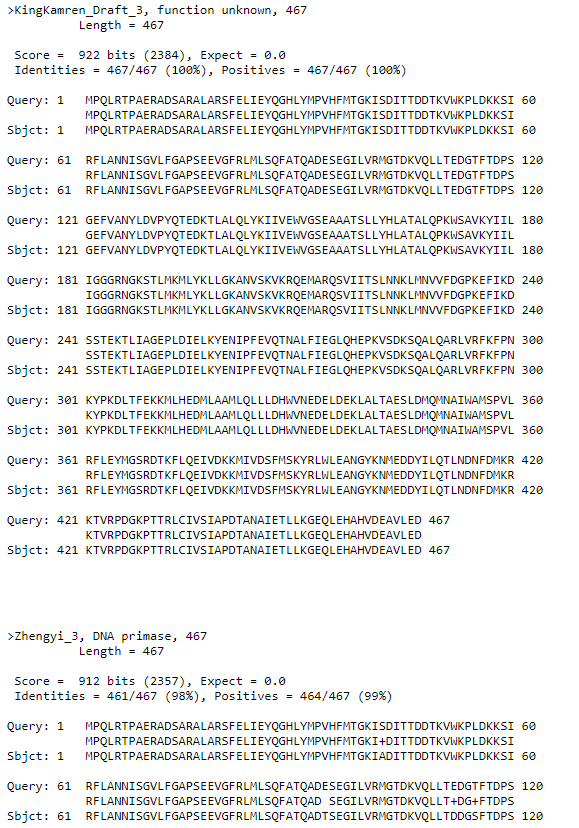 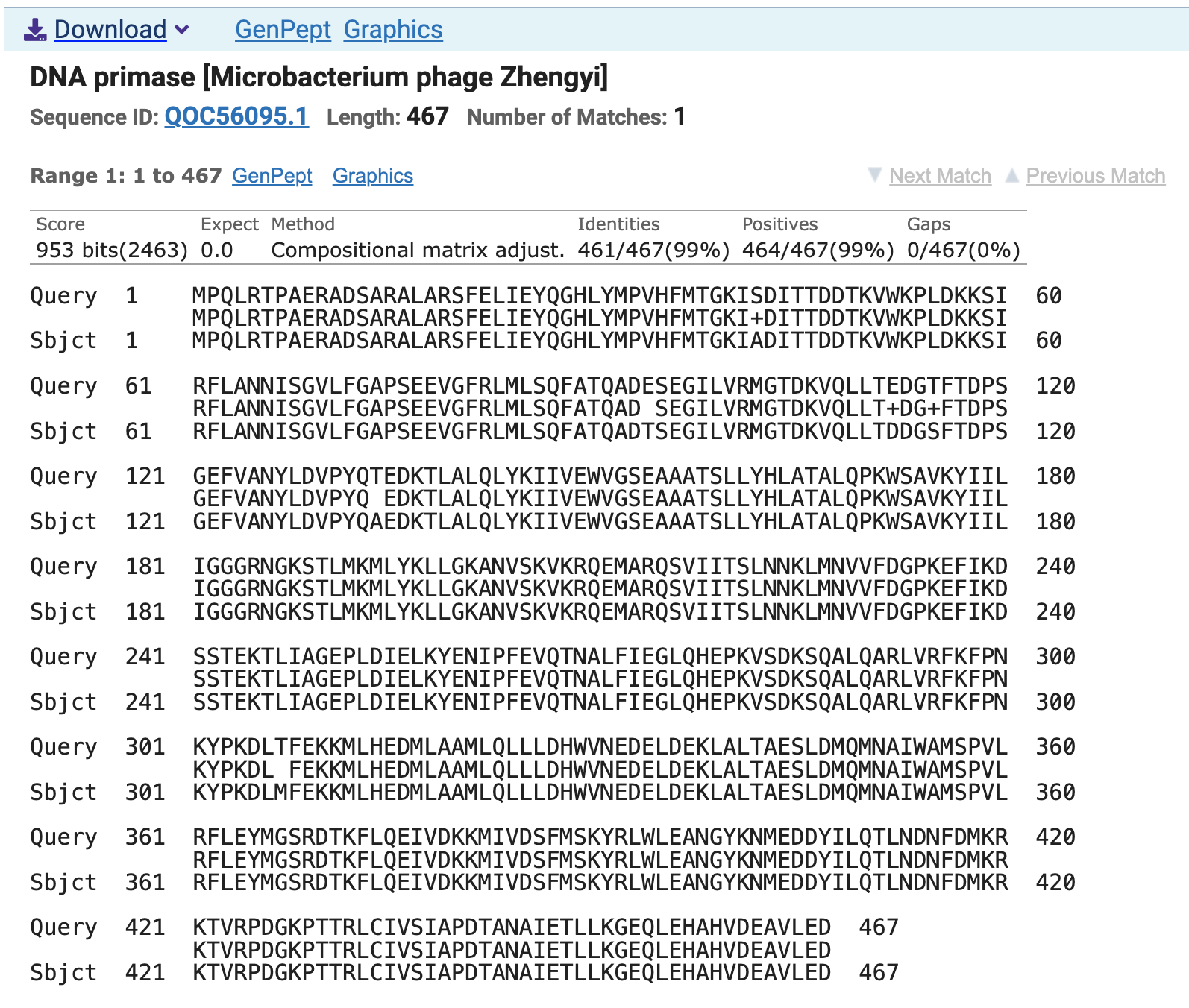 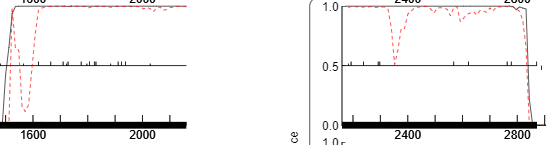 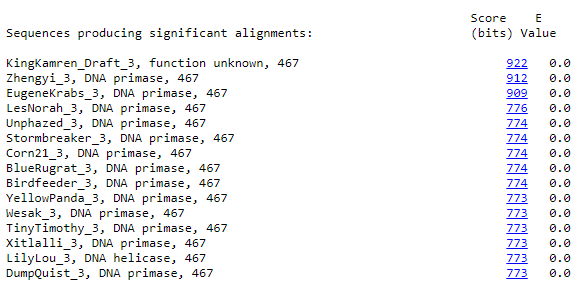 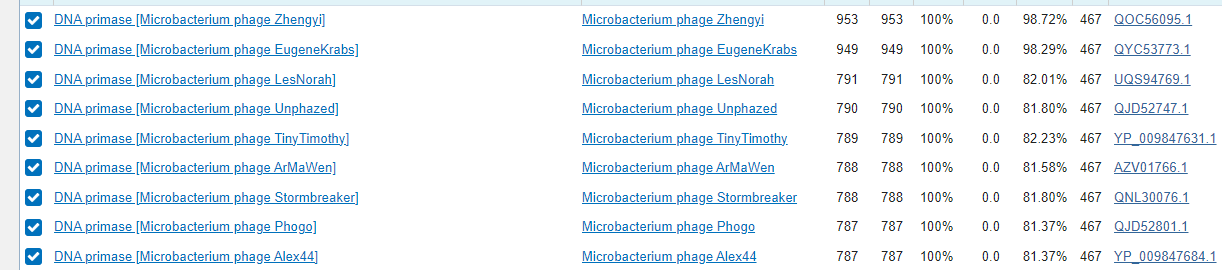 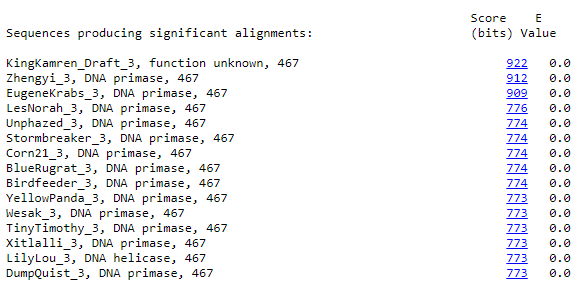 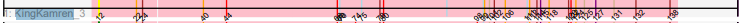 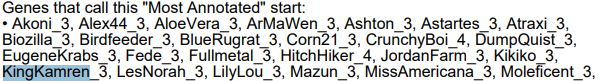 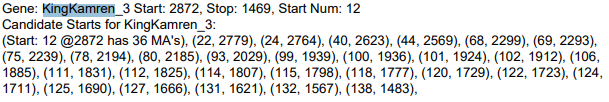 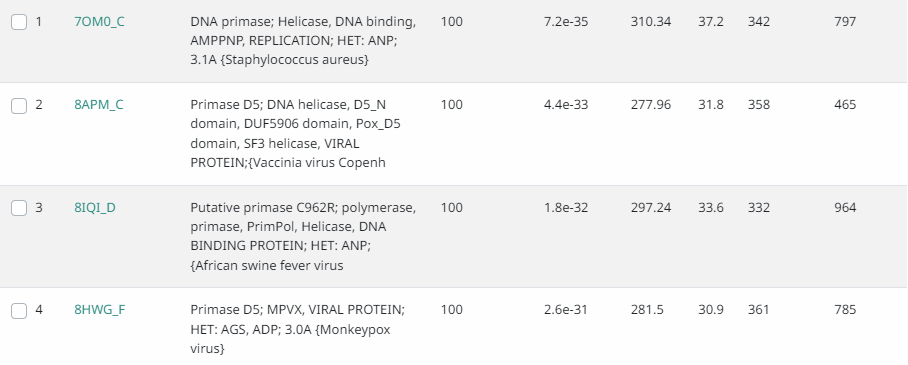 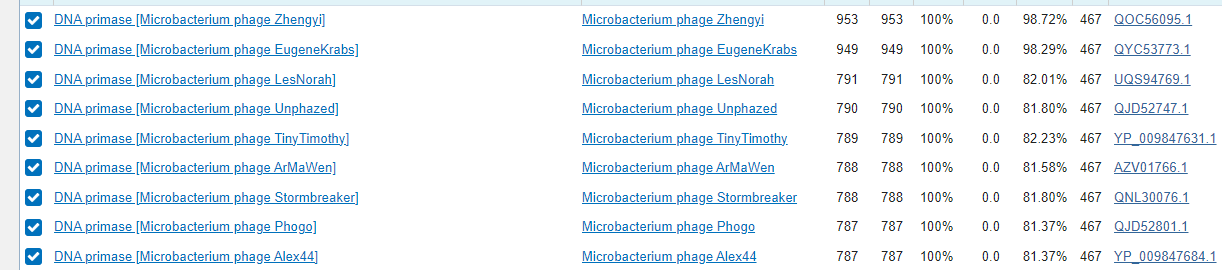 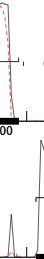 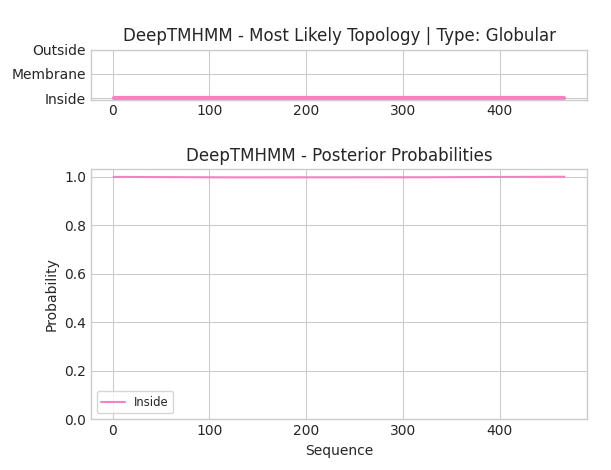 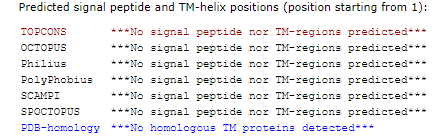 Any questions/uncertainties? Record them here for your secondary annotators:
[Speaker Notes: Secondary Annotator #1 Name: Abigail Favro
Annotation Review: Include the second part of your gene from Genemark to show the whole gene from 1469 to 2872. Put the z-score next t o”z-score” and the final score next to “final score” so they don't get mixed up, also don’t round up the numbers. Add another organism in the HHPRED results including its function, score, and Approx.coverage. “Where does it start?” section looks good just check the Gap to see if it has good coding potential. 

Secondary Annotator #2 Name: Jill Sandel
Annotation Review: The image from Genemark does not fully include your whole gene and you will have to look for the potential from around 2150 to the start of your gene. Under RBS info, it is hard to distinct between what the z score and what you had as the final score because there is just two random numbers there, you also probably don’t have to round those numbers because that’s not how they were given to you. You need to add images from the phagesDB blast into the Blast Alignments section. You’re missing if this gap has good coding potential in the gap section.

Secondary Annotator #3 Name: Gustavia Twumasi
Annotation Review: The Coding potential is a little cut out. Apart from this i think your all good with the coding potential. I agree with other annotators.

Secondary Annotator #4 Name: Mikaela Bova
Annotation Review: For the coding potential screenshot make sure to include the whole gene. It looks like it is cut short a little bit. Good on the first section otherwise! Also make sure you state which number is which final vs z score. Good on the alignments. Good on the Most Annotated start. For the Gap make sure you add a screenshot showing that there is a gap and include whether or not there is coding potential in the gap. Everything in the Function column looks great!

Secondary Annotator #5 Name: Rebekah Abdul-Wahhab
Annotation Review: It appears that  the coding potential in genemark is cut off a bit,record the rest of it. It looks like many of the corrections given were made. Each section is well done.

Secondary Annotator #6 Name: Ashley Rufino
Annotation Review: Phagesdb and PECAAN start match. state that the gene is reversed and corresponds to the PECCAN gene 4 start. coding potential image incomplete. State z-score and final score separate, it is hard to understand the way you have it now. I agree with that fellow anotators said!

Secondary Annotator #7 Name: Sukhpreet Kaur 
Annotation Review: Complete the coding potential, add the other image from genemark as well, Your start and stop is correct, your most annotated start , local and NCBI results all look good, everything else looks pretty good too.

Secondary Annotator #8 Name; Pamela Pena 
Annotation Review:Finish the coding potential, include the additional Genemark image,your start and stop are accurate, annotate your start as much as possible, the local and NCBI findings appear good, and everything else looks great, i agree with the other annotators]
Gap 2: 2872-2934 bp – no CP in gap
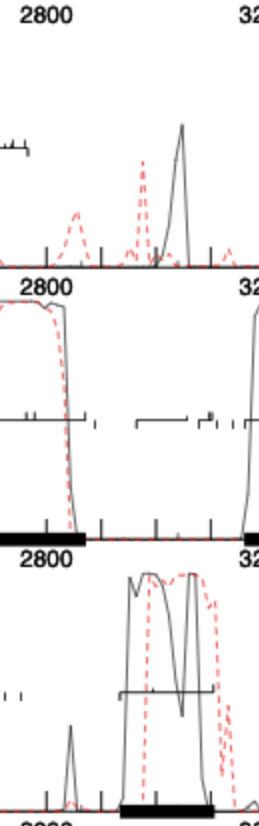 Forward Sequence: ZZSCPLNGDGEAEPRLRLPVV
Reverse Sequence: NNGEAEPRLCLPIPIERTTLL

No Coding Potential or significant hits for this gap.
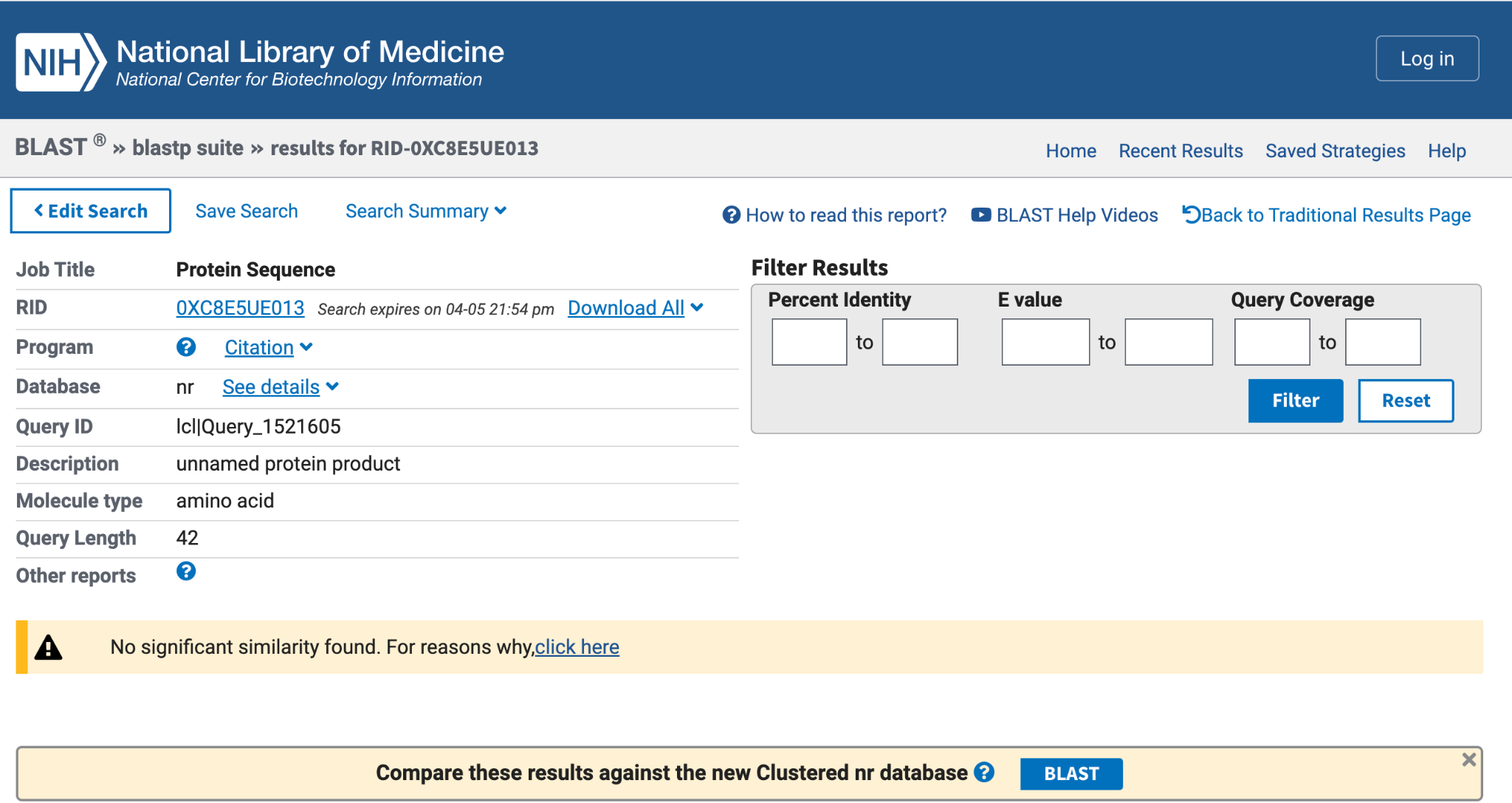 Gene #4 Start:3107		Stop: 	2934 (Reverse)	Primary Annotator: Cesia Arzu*Highlight start if changed from original call*
2. Where does it start?
RBS info: Z score: 2.529 good Final score:-3.464 not that bad but still good
 



BLAST alignments: Ratio is 1:1,  Zhengyi (e-value is 2e-30) and CrunchyBoi_5(e-value is 5e-16)


Starterator: most annotated start



Gap: 53bp It is the earliest start.
1. Is it a gene? Yes
The start was called at the same location for both Glimmer and GeneMark
         
Coding potential:  There is a dip in the coding potential after the start of the gene.





Other organisms have it? Yes  CrunchyBoi_5 and TinyTimothy _4 and others have it.
3. What is its function? King Kamren (3849) is in the same pham group as Zhengyi and EugeneKrabs.
Final Function Decided: NKF
Must be from approved function list: https://docs.google.com/spreadsheets/d/1FNcTlsU41iI1U8Jq0Yd-YqwJDUa089AInNnULL-K9hE/edit#gid=0 
Synteny 3 is downstream of 4 its called DNA Primase ad 5 is Upstream of 4 and its function is DNA Helicase. 4 has NKF. I compared phage 4(KingKamren) with Zhengyi  and Eugene Krabs



BLAST Results: phages 


HHPRED results: Significant hits are below 90 which concludes not significant.



Membrane Protein Results: <Not  membrane protein>
First screenshot represents DTU website and no membrane pops up. Second screenshot shows no known function through TOPCON website and it crashed.
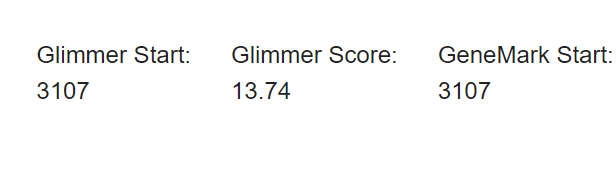 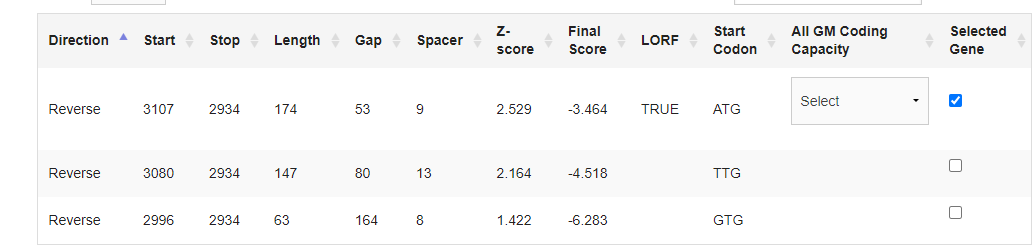 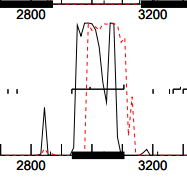 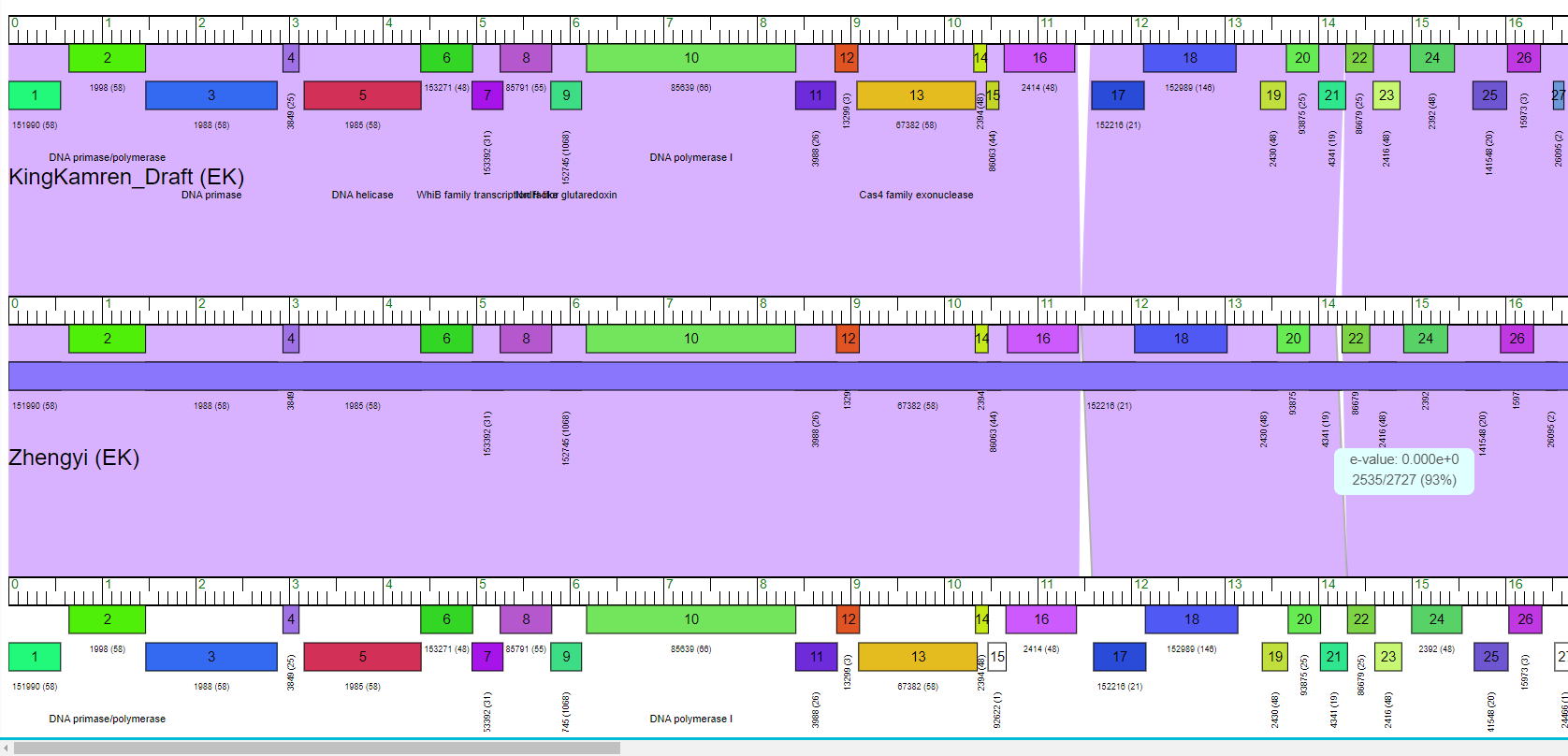 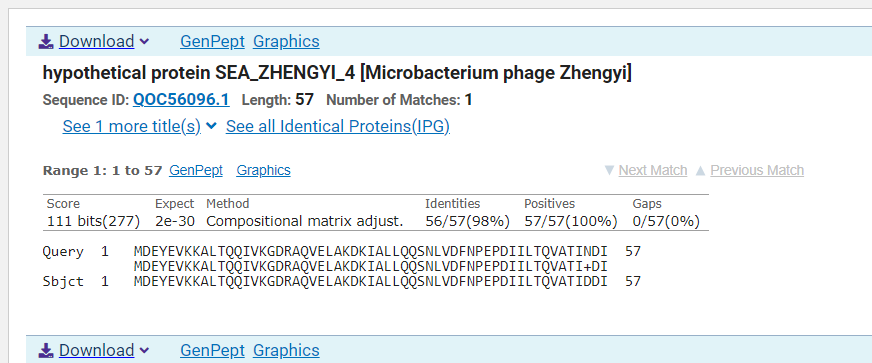 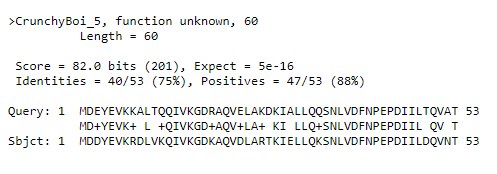 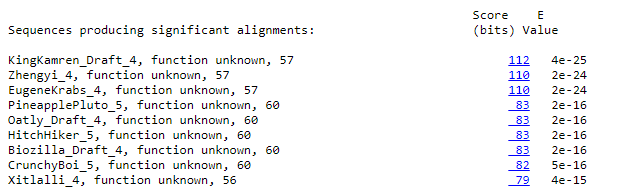 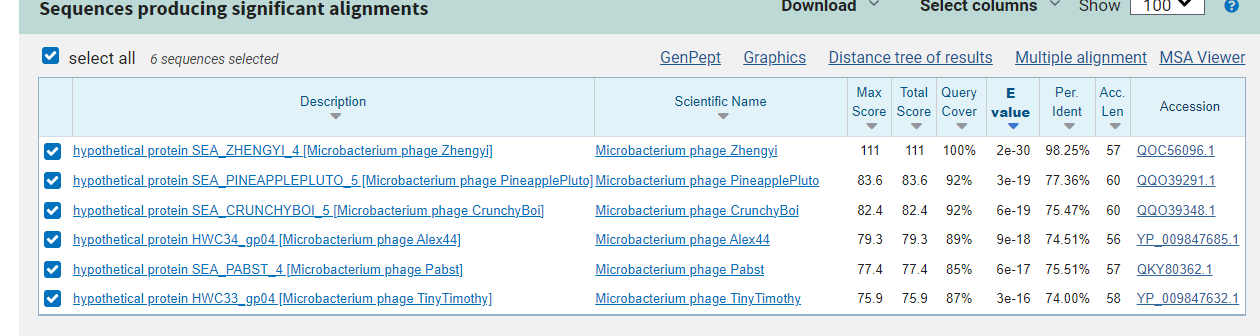 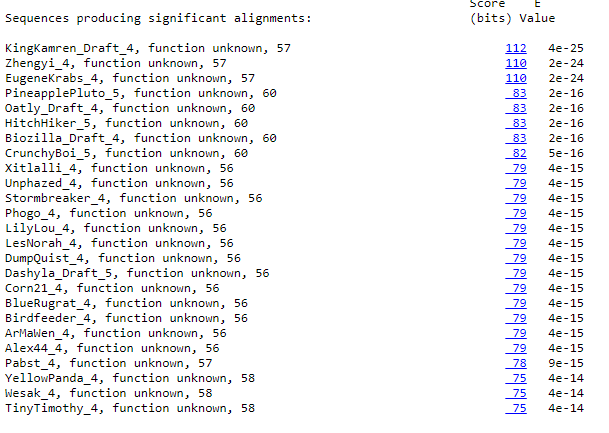 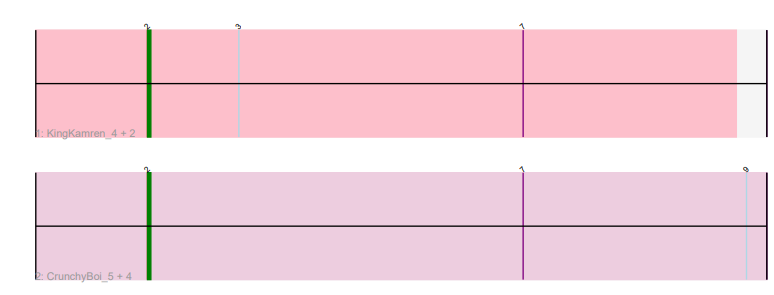 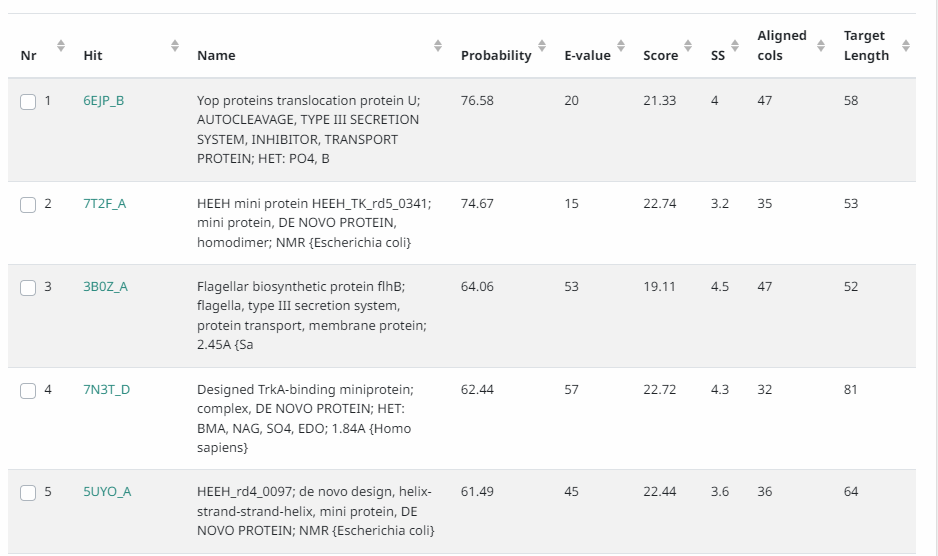 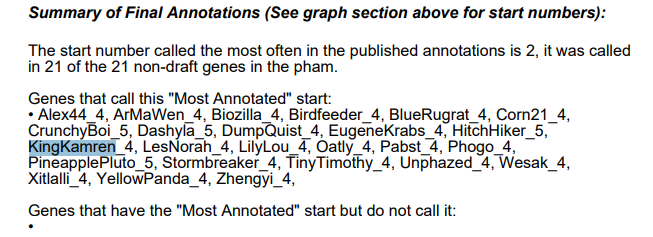 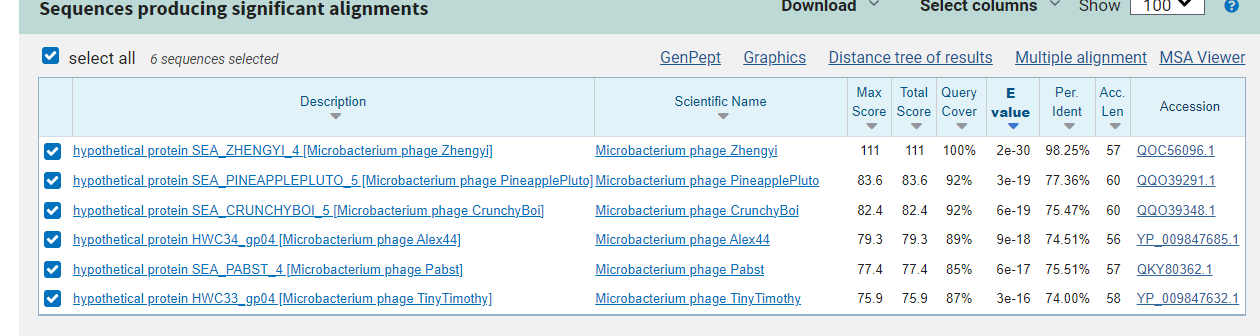 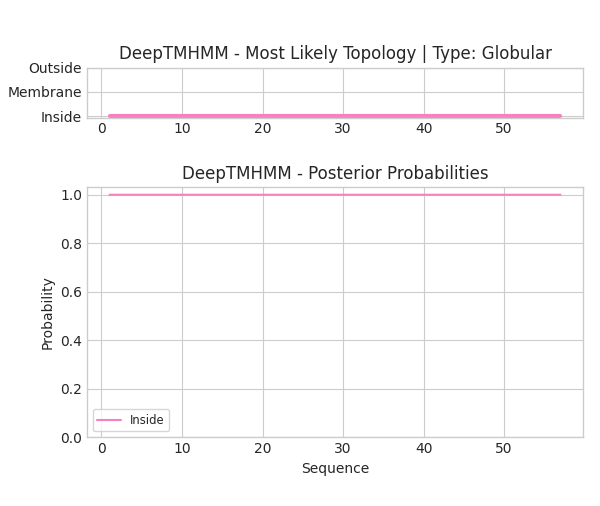 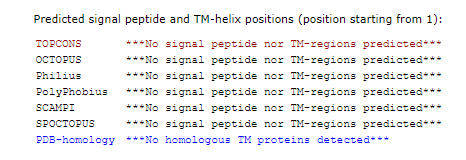 Any questions/uncertainties? Record them here for your secondary annotators:
[Speaker Notes: Secondary Annotator #1 Name: Anastasia Godlewski 
Annotation Review: The wrong gene start and stop are used for the annotation of KingKamren_4. It appears that you obtained the called start and stops from PECAAN rather than Phagesdb. The start of your gene occurs at 3107 and stops at 2934 (reverse). Therefore, the image of the coding potential is incorrect given its use of the PECAAN start and stop calls. In addition, the information for the PECAAN RBS info is also incorrect since it uses gene 4 on PECAAN rather than the corresponding start from Phagesdb. *Annotation Review after correction*:For the BLAST alignment images, be sure to show the alignment in another phage - the image of the local BLAST shows only KingKamren, which is the gene you are annotating. Be sure to add information about two different phages for both NCBI and the local blast, as well as their e-scores (i.e. Phagesdb: phage 1 name, phage 2 name (e-value); NCBI: phage 1 name, phage 2 name (e-value)). For the Starterator report, you need to add whether this gene has the most annotated start, has the most annotated start but did not call it, or does not have the most annotated start. To find this information - Ctrl F and type “KingKamren” to see the sections that are highlighted which contain the desired gene. In addition, indicate what track KingKamren_4 is located in and the Start. For the summary of the HHPRED results, are there any significant hits? Be sure to compare the e-values to determine whether a result is significant. Lastly, for the membrane protein portion of the annotation, add the image from TopCons (it will eventually load if you are having trouble, it just takes time for the sequence to run in the computer program properly). Overall, this is a straightforward gene. I agree with the information provided for the annotation. 

Secondary Annotator #2 Name: Bella Denapole
Annotation Review: Under “BLAST alignments” be sure to include screenshots of both other phages and of KingKamren. For “Starterator,” include a screenshot detailing if this gene cals the most called start and a screenshot of where it says which track the gene follows (if you press control F and type in KingKamren, these will pop up). For the description under “Synteny” add the names of the phages that yours is being compared to. Under “BLAST Results,” “HHPRED Results,” and “Membrane Protein Results” add descriptions that interpret the screenshots you added. I agree with the function being NFK.]
Gap 3: 3107-3161 bp – No CP
Forward Sequence: ZLYLLFSSNGCLLLVSCW




Reverse Sequence: TSKIPEVNTRYSRTRGII
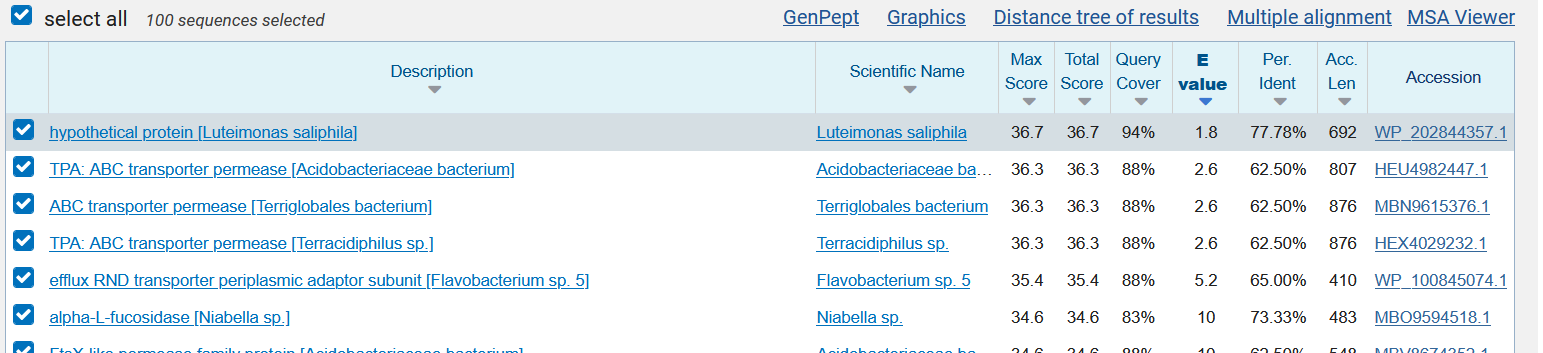 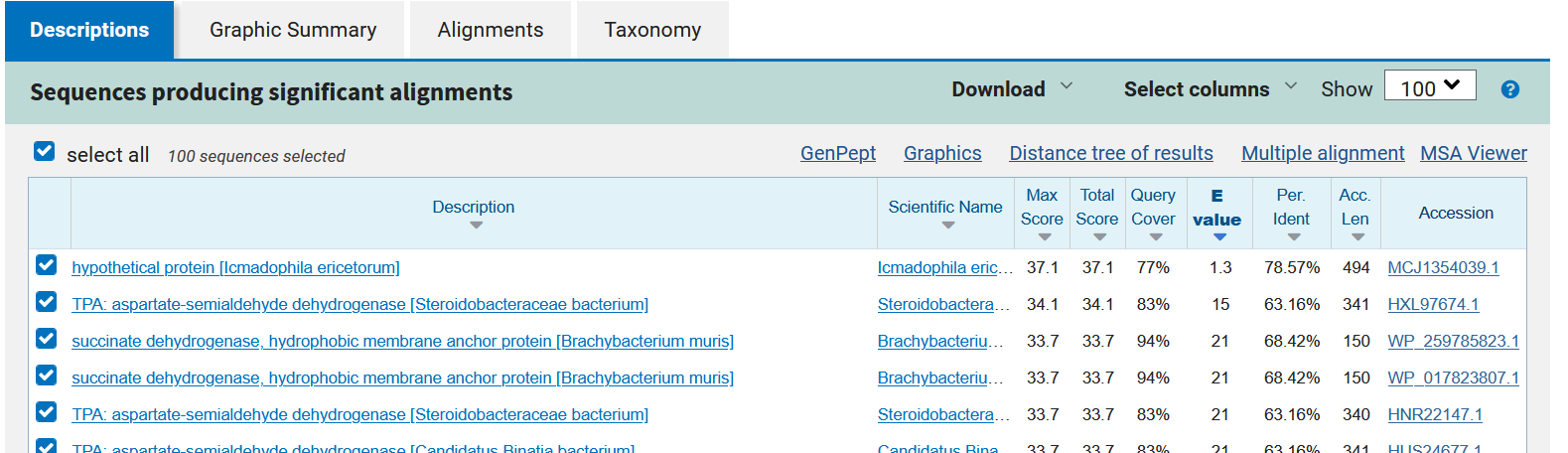 Gene #5 Start: 4411		Stop: 3161	(Reverse)		Primary Annotator: Mikaela Bova*Highlight start if changed from original call*
1. Is it a gene?
Gene originally called by: Both 


Coding potential: Yes



Other organisms have it? Yes
3. What is its function? 
Final Function Decided: DNA Helicase
Must be from approved function list: https://docs.google.com/spreadsheets/d/1FNcTlsU41iI1U8Jq0Yd-YqwJDUa089AInNnULL-K9hE/edit#gid=0 
Synteny-  same Pham and positional similarity as EugeneKrabs and Zhengyi - both call their gene 5 as a DNA Helicase. Upstream of Gene 4 - NKF, downstream of Gene 6 - NKF. 




BLAST Results: Zhengyi and EugeneKrabs, Function: DNA helicase, E-Score: 0.0


HHPRED results: DNA Binding Protein, 306.18, Approx. coverage: 409% for top hit - 7C4J_H, better coverage for DNA helicase results - hit 1Z63_A



Membrane Protein Results: Not a membrane protein
2. Where does it start?
RBS info: Best z-score: 2.498, Best Final Score:-3.532



BLAST alignments: 1:1, Zhengyi and EugeneKrabs, E-score = 0




Starterator: Not a most called start



Gap:  No gap, -4
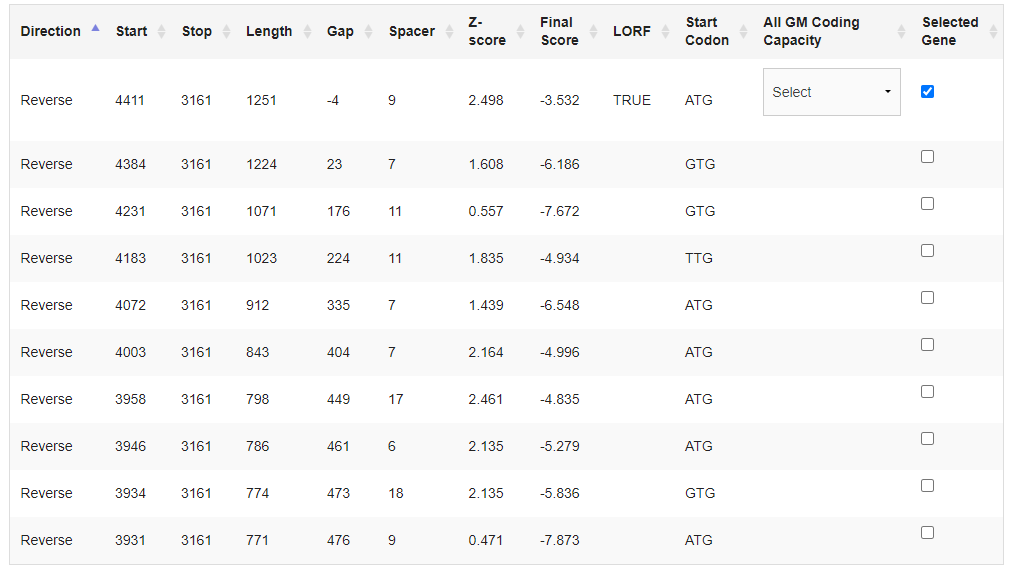 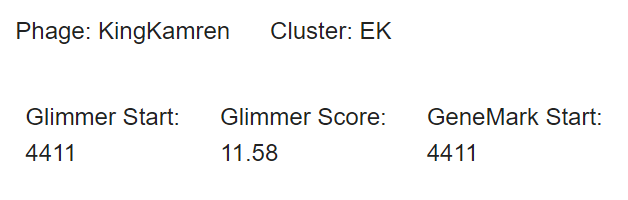 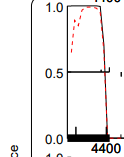 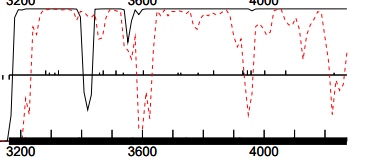 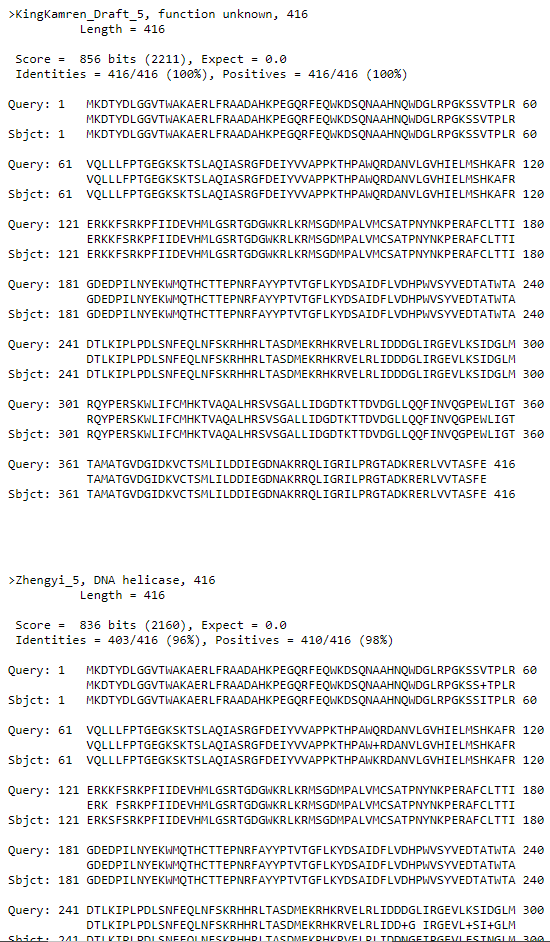 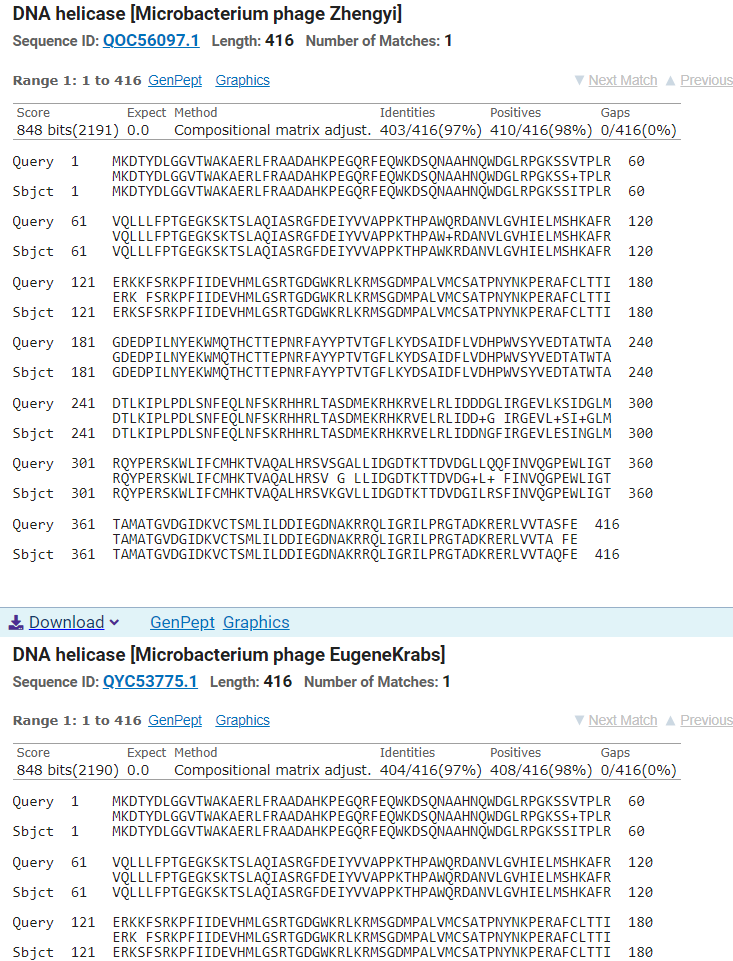 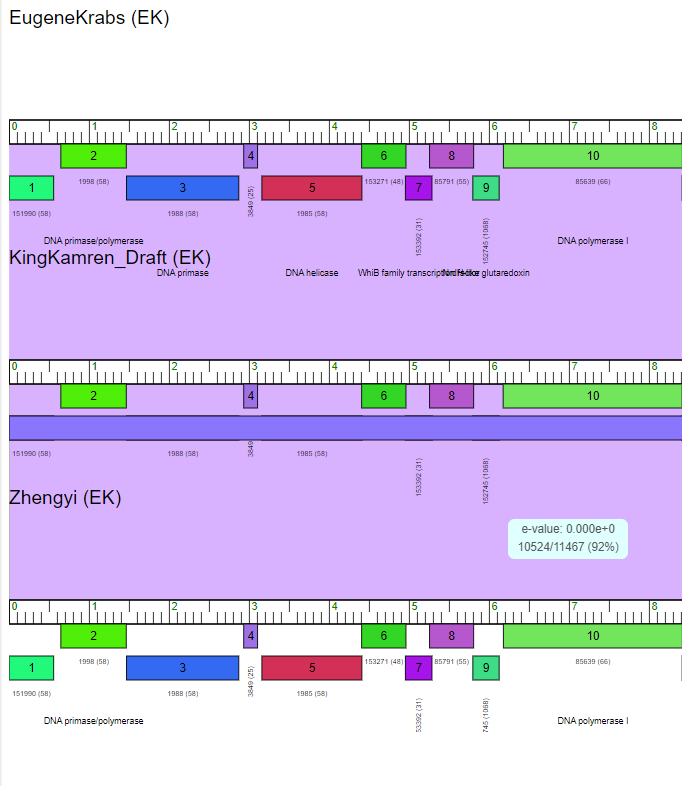 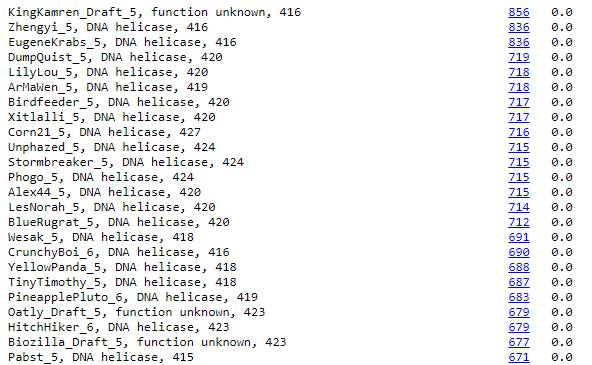 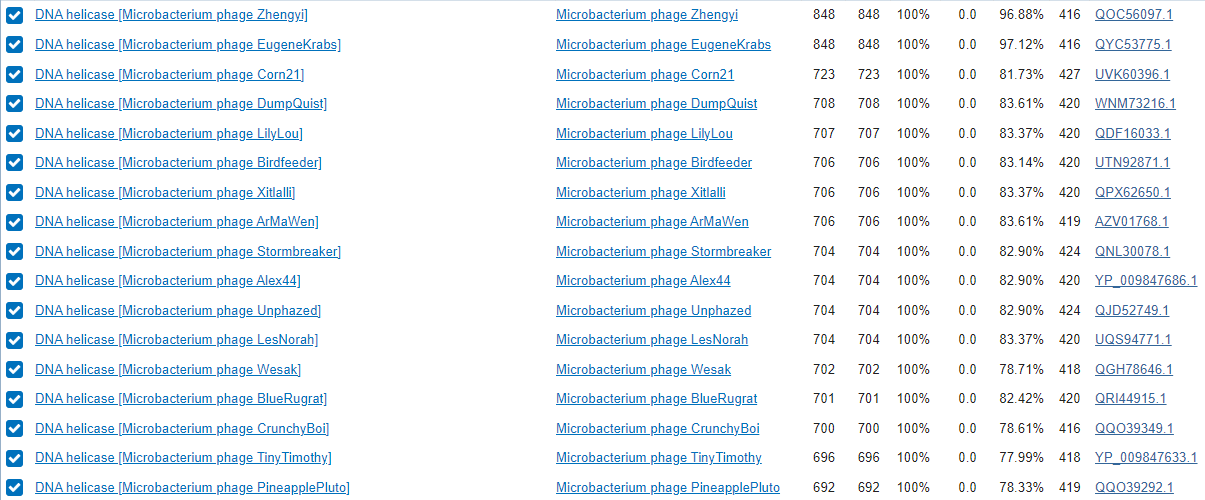 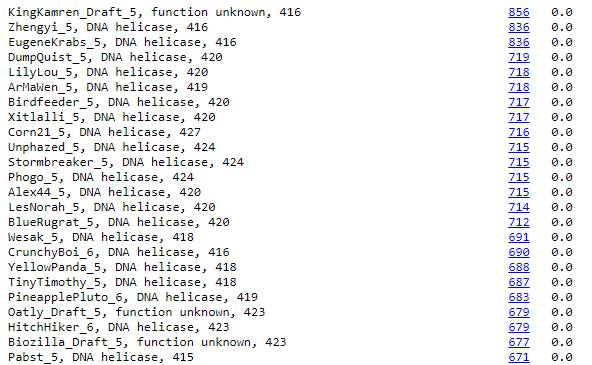 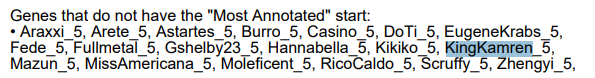 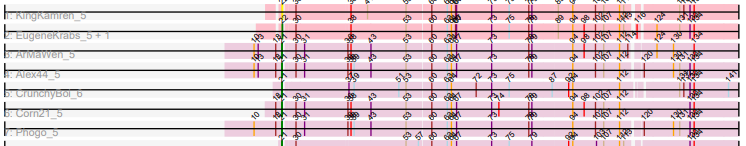 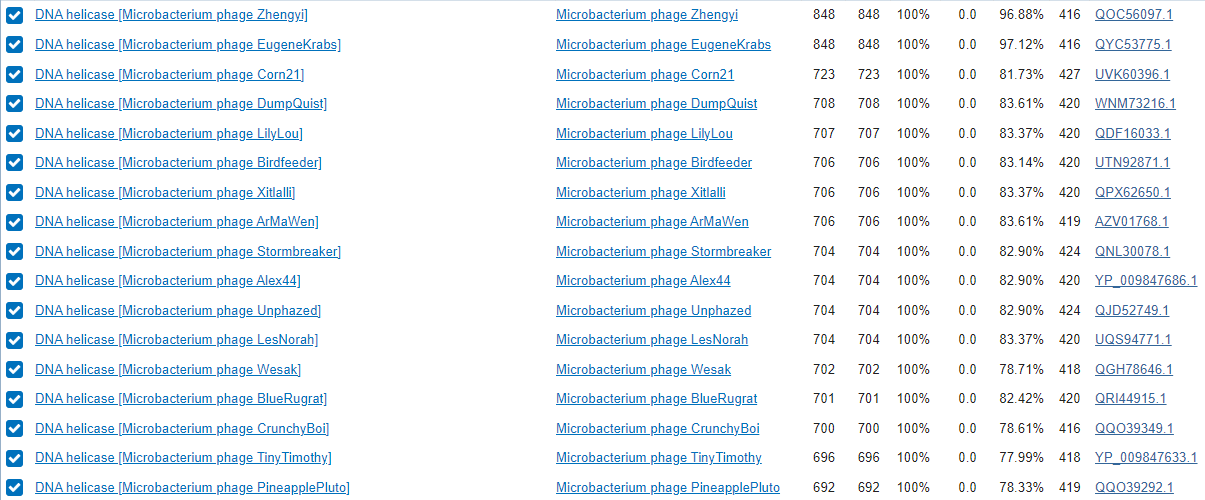 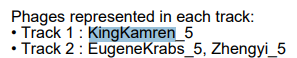 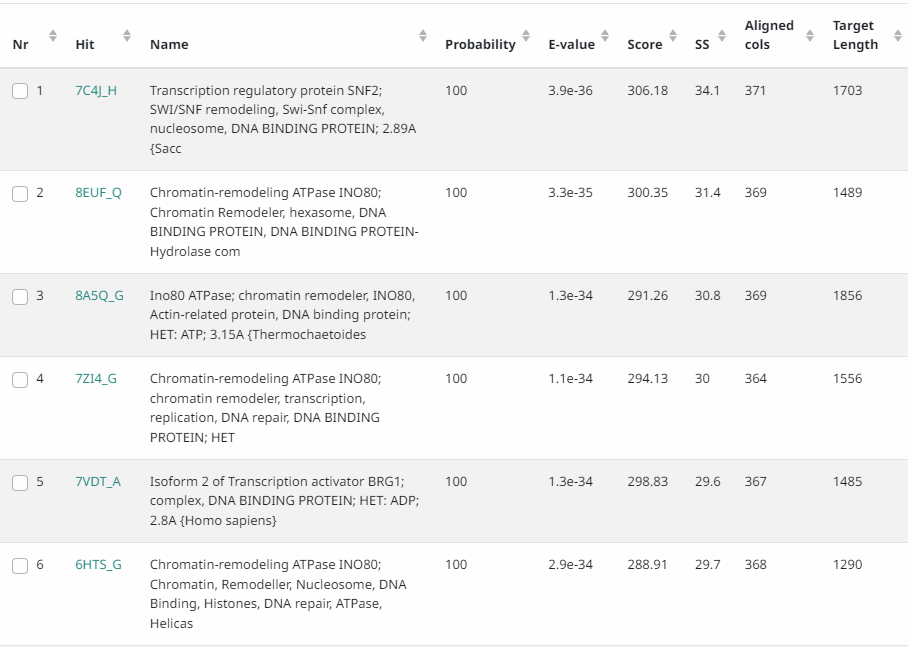 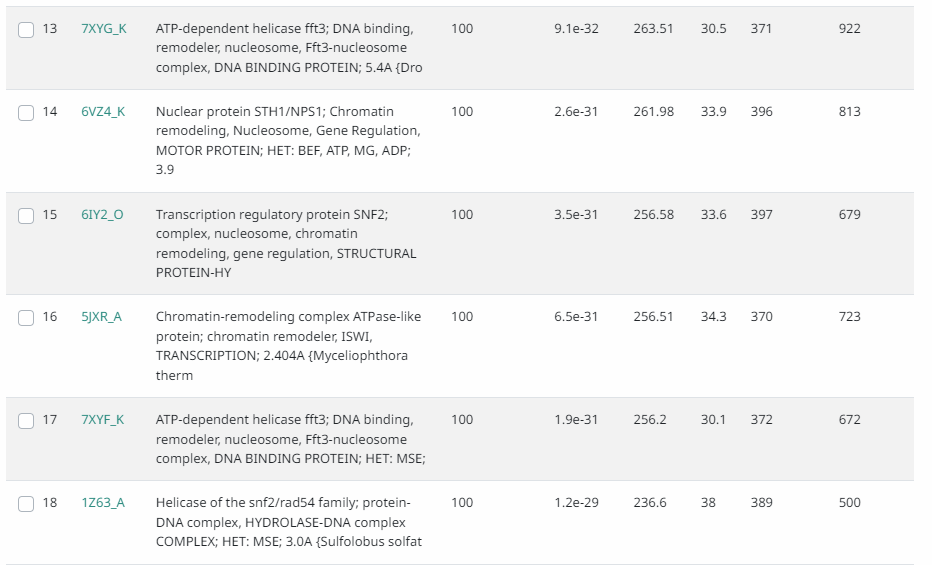 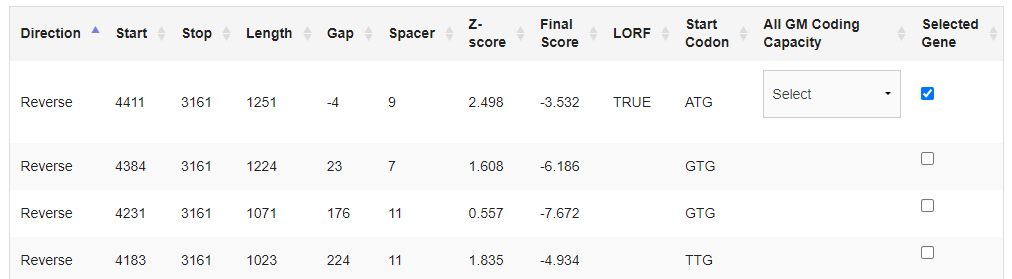 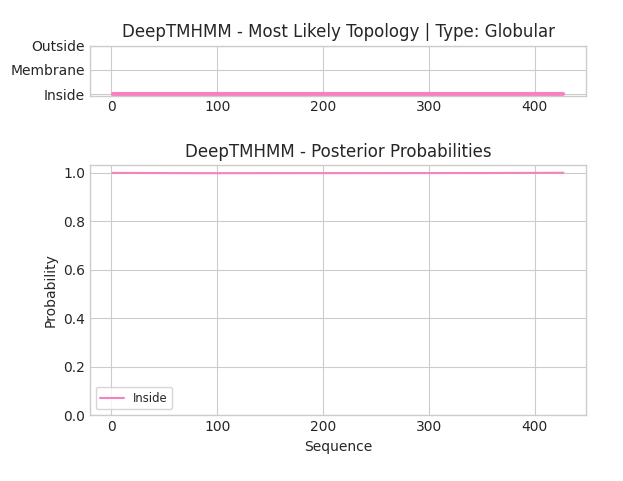 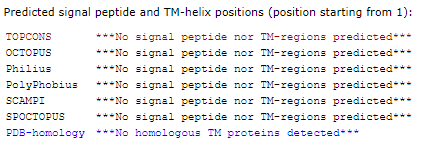 Any questions/uncertainties? Record them here for your secondary annotators:
[Speaker Notes: Secondary Annotator #1 Name: Amen Zergaw
Annotation Review:  I would note that it is a reverse gene. The z-score is 2.498, not 2.198, maybe a typo. That would make it the best z-score. Everything else looks great! 

Secondary Annotator #2 Name:
Annotation Review: I would also note that is a reverse gene, otherwise i got all the same results 

Secondary Annotator #3 Name: Hanfei Bu
Annotation Review: aside from the typo mentioned by #1 I don’t have anything to add.

Secondary annotator #4: Sophia Voss
Annotation Review: Aside from the typo I see that Amen mentioned, and noting that it’s a reverse gene, everything else is good]
Gene #6 Start:	4962 Stop: 	4408		Primary Annotator:________________*Highlight start if changed from original call*
Banfy
3. What is its function? 
Final Function Decided: ______________
Must be from approved function list: https://docs.google.com/spreadsheets/d/1FNcTlsU41iI1U8Jq0Yd-YqwJDUa089AInNnULL-K9hE/edit#gid=0 
Synteny same Pham as EugeneKrabs_6 and Zhengyi_6, upstream of gene 7 (NKF), downstream of gene 5 (NKF)




BLAST Results: 





HHPRED results: <no significant hits>


Membrane Protein Results:  <not a membrane protein>
1. Is it a gene?
Gene originally called by (delete incorrect): 
         Both	   
Coding potential: <Yes, entire gene>











Other organisms have it? Yes, although no complete matches
2. Where does it start?
RBS info: best Z and final scores <3.029 and -3.620>
 <both best>


BLAST alignments: <both 1:1 although with quite a few deletions present>
<Insert local blast data>			
<Insert NCBI blast data>


Starterator: Does not have most annotated start




Gap: <-8, no gap>
If gap – is there coding potential there? Check for missing genes!
NKF
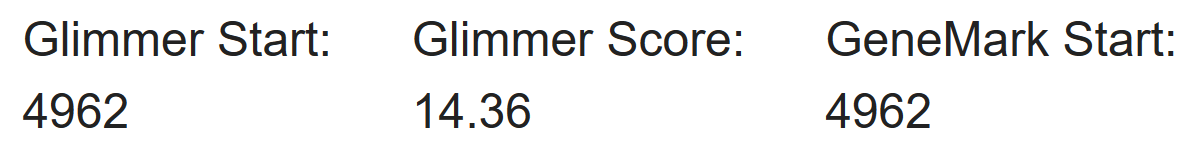 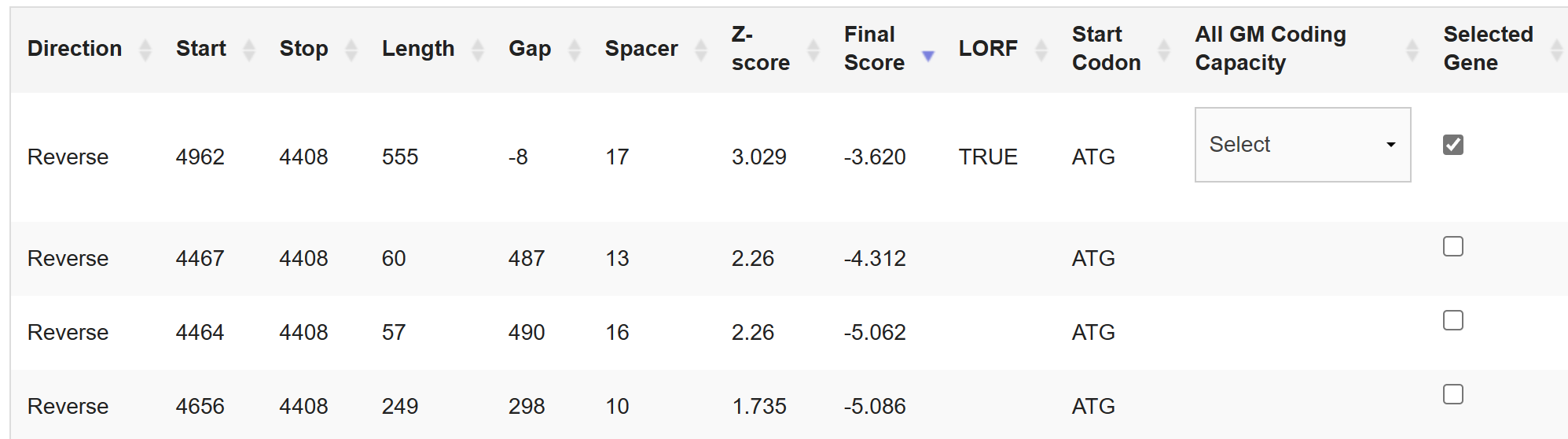 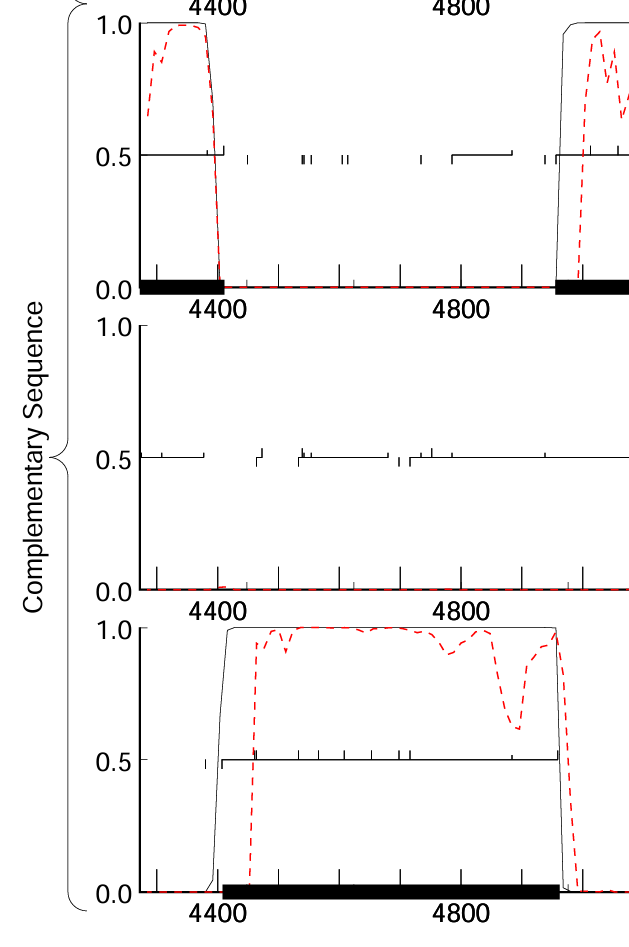 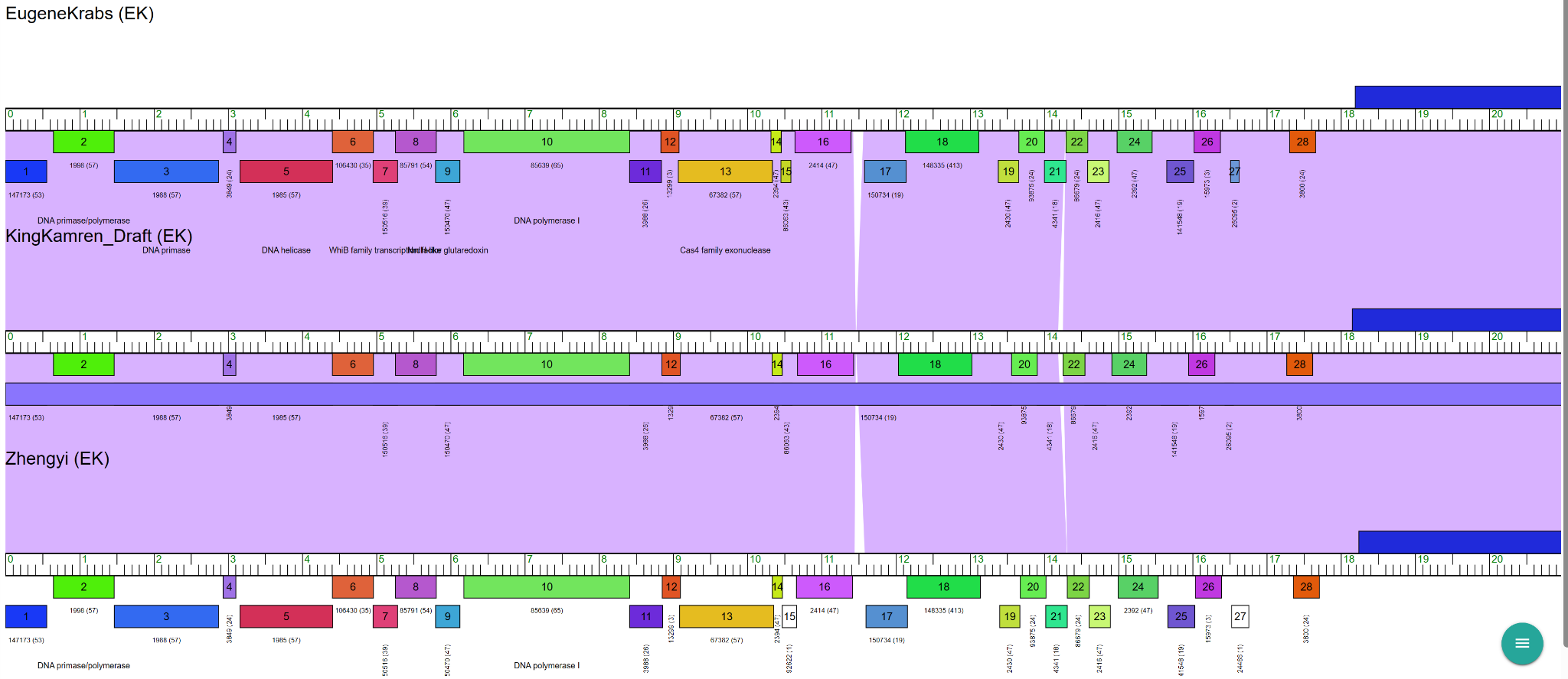 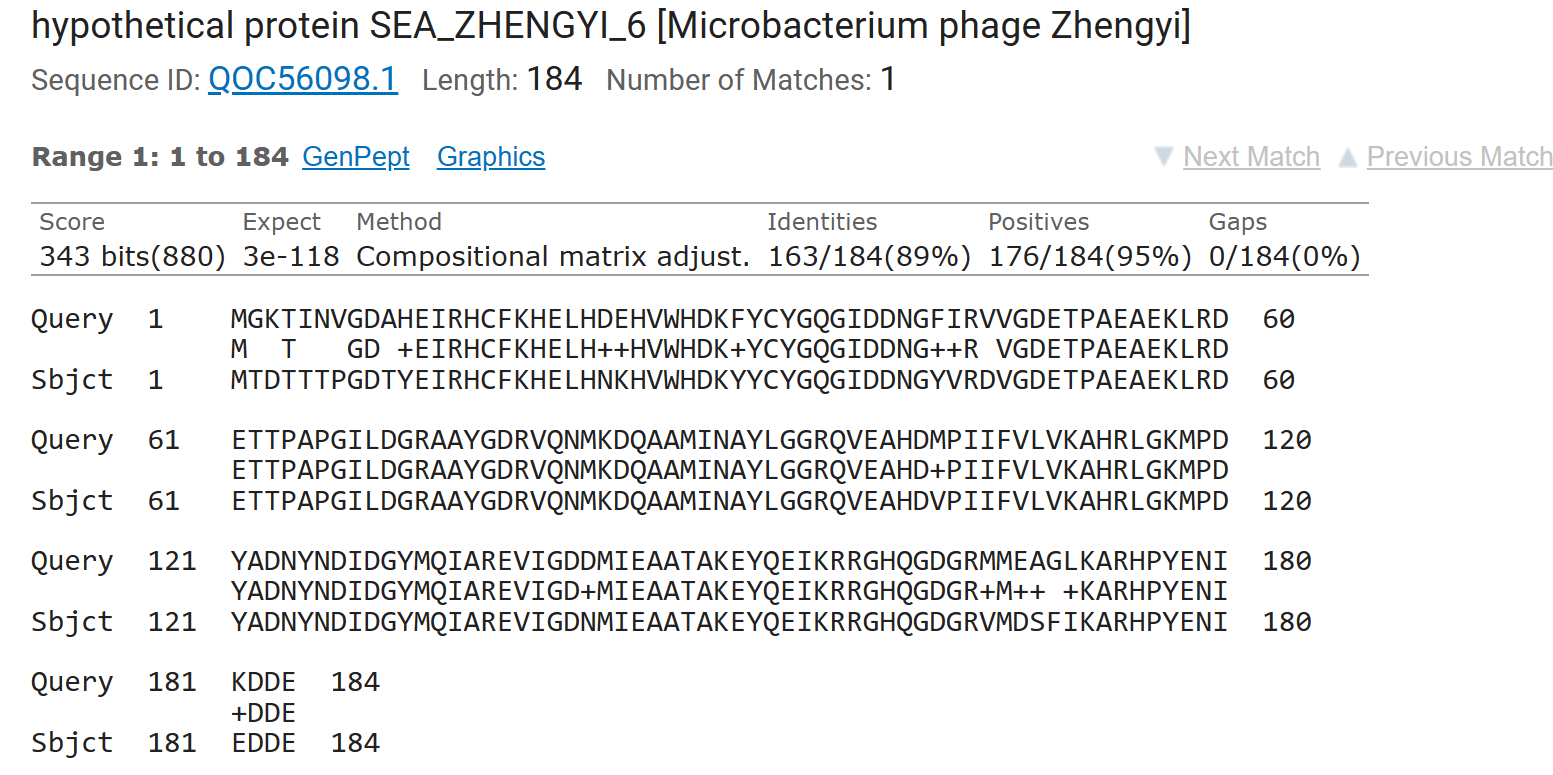 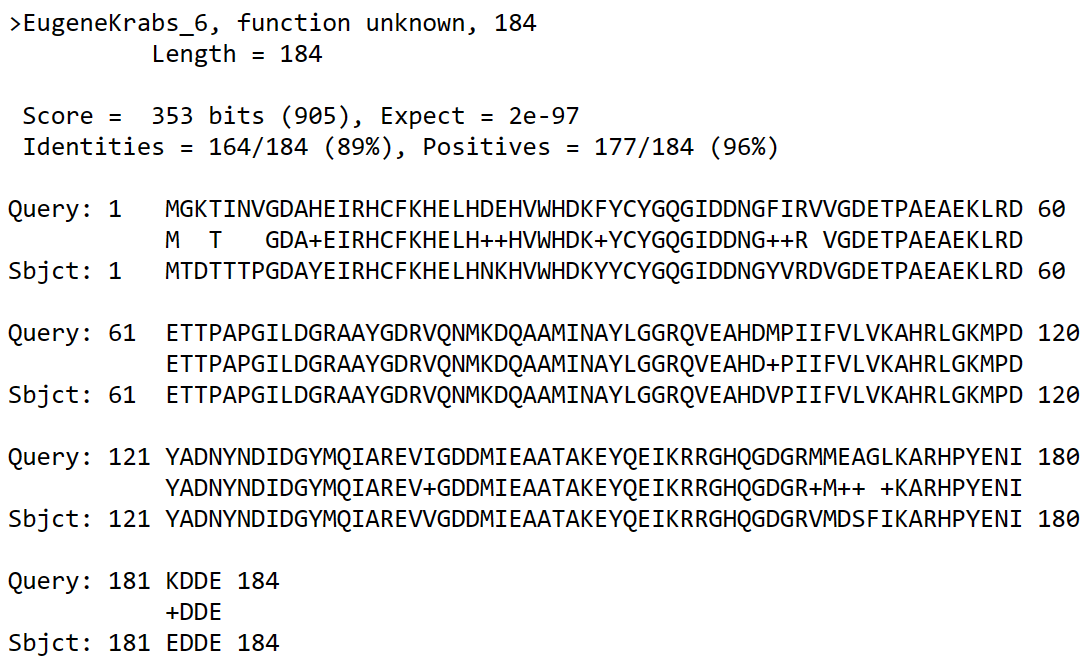 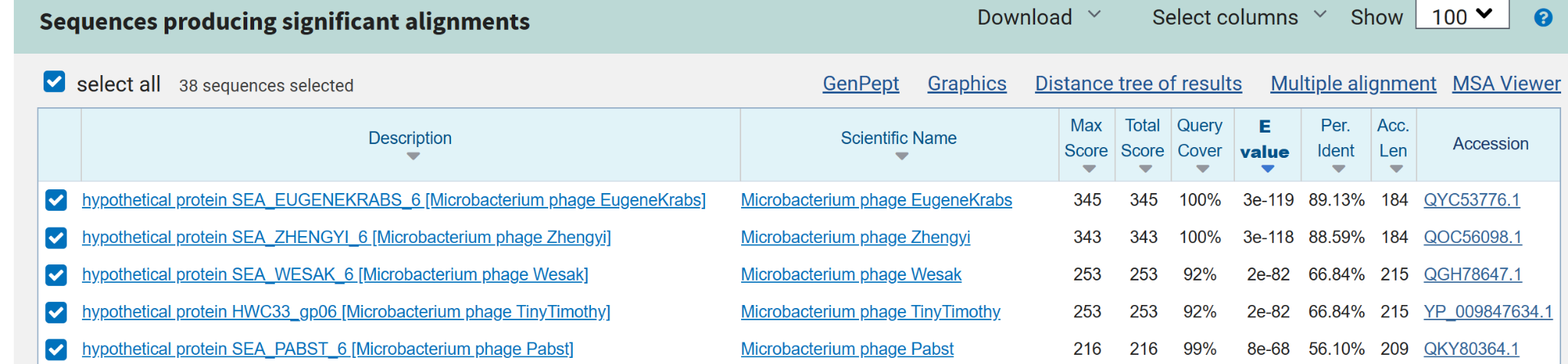 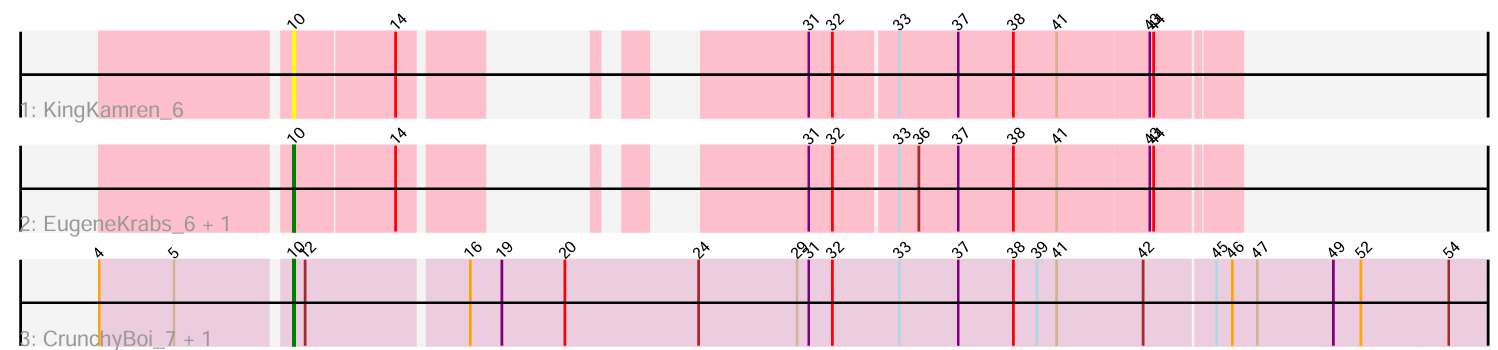 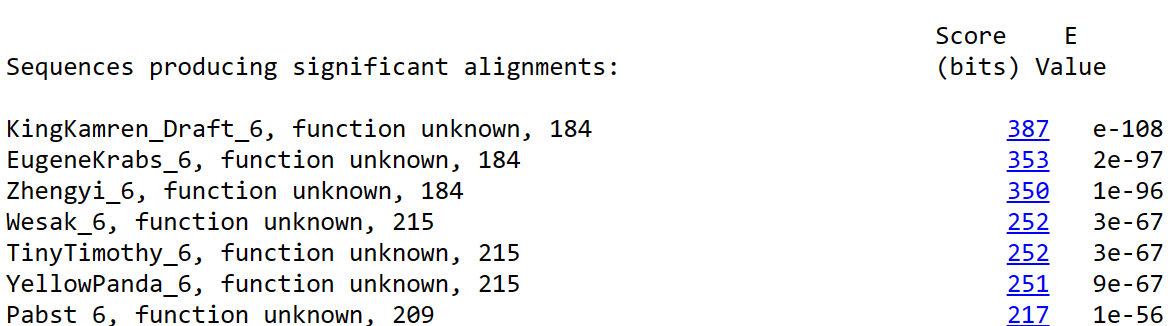 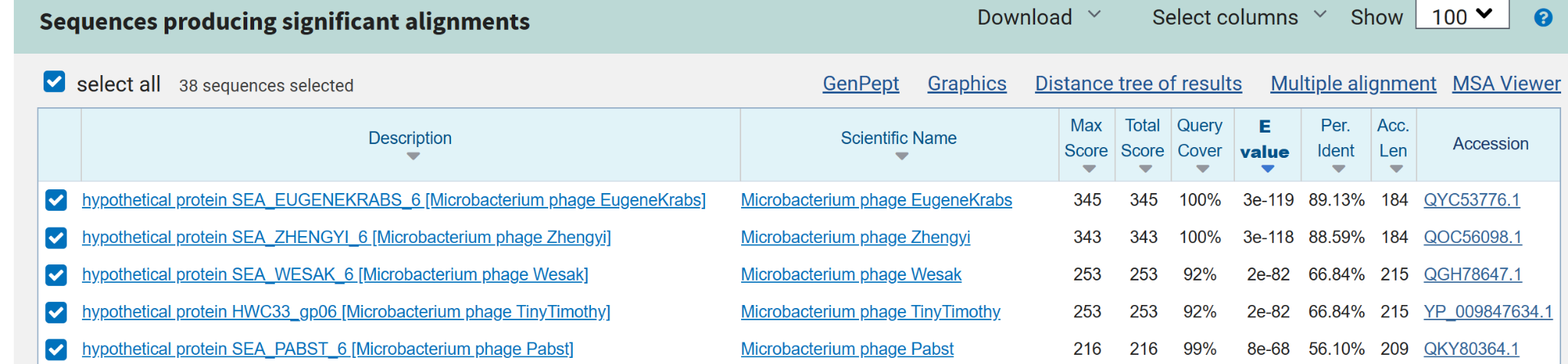 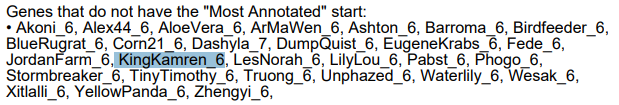 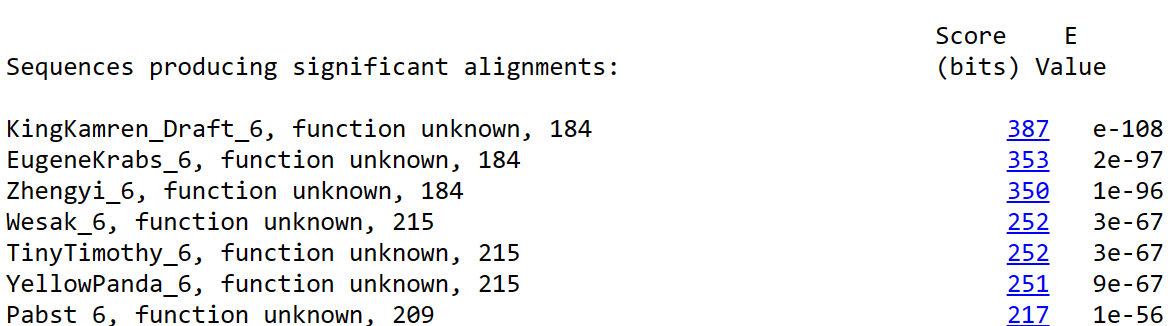 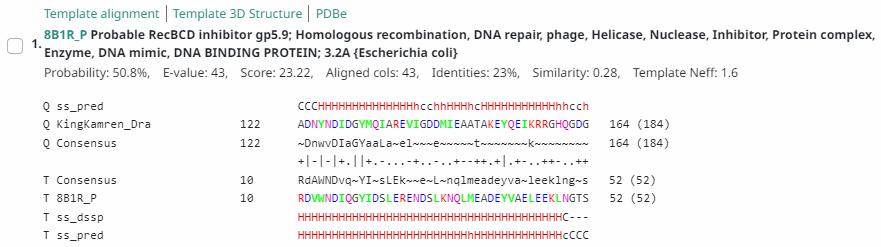 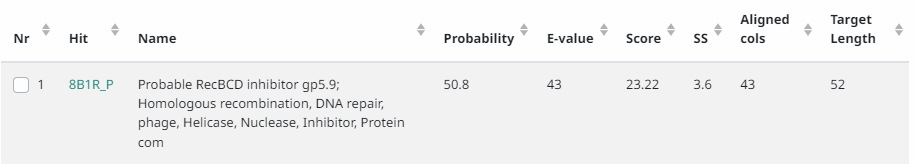 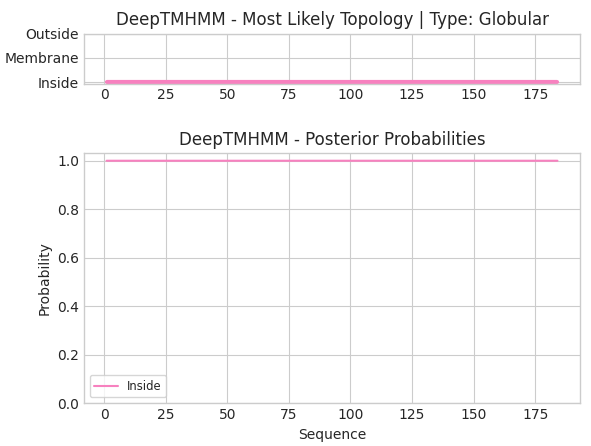 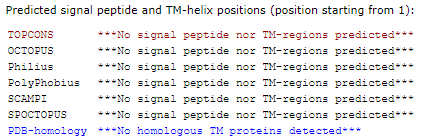 Any questions/uncertainties? Record them here for your secondary annotators:
 Fixed (I think) according to the comments.
[Speaker Notes: Secondary Annotator #1 Name: Meherun Maisha
Annotation Review: Everything in “is it a gene?” looks good. In the part “where does it start” in the 2nd section, make sure to include written data for why it is the best z-score and final score, and the z-score data is correct but that section does not have the best final score. The ration is 1:1 for the most part, but there are other phages present in between which is why the ratio isn’t consistent. Include a lot more data for the “starterator part”, have to include which track the phage is on, if it the most called start and the gene information. Add picture for the “gap” info and mention if it is the earliest gap or not. Include more written down info in “blast result” like the e- scores and if the probability his high in the HHPRED data, and also mention if it is a membrane protein or not, in this case it is not. I agree with the function call of NKF. The call for the start can be complicated as not all of the data point at a 1:1 ratio.

Secondary Annotator #2 Name: Mikaela Bova
Annotation Review: Everything looks good in your first section. Great job! In the Second section make sure you state what the z and final scores are. Correct in saying you have the best final score and final score. Include images from staterator including what track the gene is on and the picture stating that it is not a most called start. Add a picture showing that there is a no gap from PECAAN.  I agree with your call of NKF. Everything else looks good!


Secondary Annotator#3 Name:Amma kwatia
what is the z and final score 
add images of the starterator and also add what track the gene is on and if its a good start 
based on the picture you put does it show if its a membrane 

Secondary Annotator #4 Name : Pamela Pena 
Annotation Review : seems that you have corrected everything , you have the start and stop , the final score and z score and youve added the images neded]
Gene #7? Start: 5287		Stop: 4955			Primary Annotator:_Bella Denapole______*Highlight start if changed from original call*
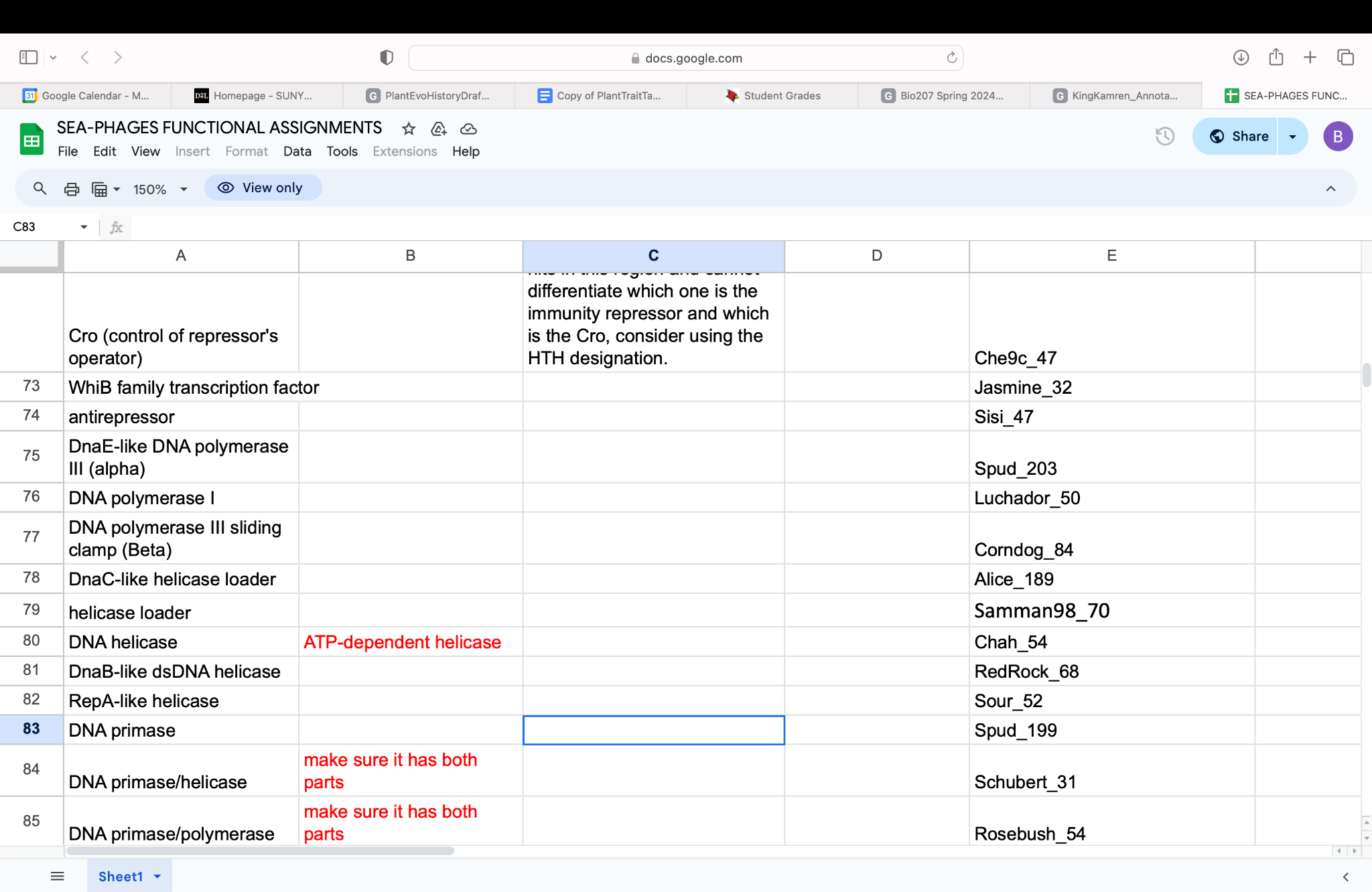 1. Is it a gene?
Gene originally called by: Both, Glimmer and Genemark at the same start
         

Coding potential: Yes, no dip in coding potential







Other organisms have it? Yes
3. What is its function? 
Final Function Decided: _WhiB family transcription factor__
Must be from approved function list: https://docs.google.com/spreadsheets/d/1FNcTlsU41iI1U8Jq0Yd-YqwJDUa089AInNnULL-K9hE/edit#gid=0 
Synteny: WhiB family transcription factor, upstream of NKF gene 6 and downstream of NKF gene 8 when compared to EugeneKrabs and Zhengyi



BLAST Results: EugeneKrabs and Zhengyi e score of 6e-58 AND 2E-57 on NCBI and 2e-72 AND 2E-71 ON phagesDB, WhiB family transcription factor




HHPRED results: No phage results, transcriptional regulators WhiB, scores of 110.15 and 106.83, high probabilities (99.78 and 99.77), coverage of 79%



Membrane Protein Results: not a membrane protein according to DeepTMHMM and TopCons
2. Where does it start?
RBS info: Not the best Z-score (2.43) or the best final score available (-3.739)


BLAST alignments: Gene has a 1:1 alignment,  e scores of 2e-72 and 2e-57 for EugeneKrabs and Zhengyi




Starterator: Gene follows track 1, does not call most called start





Gap: Gap of -31 bp
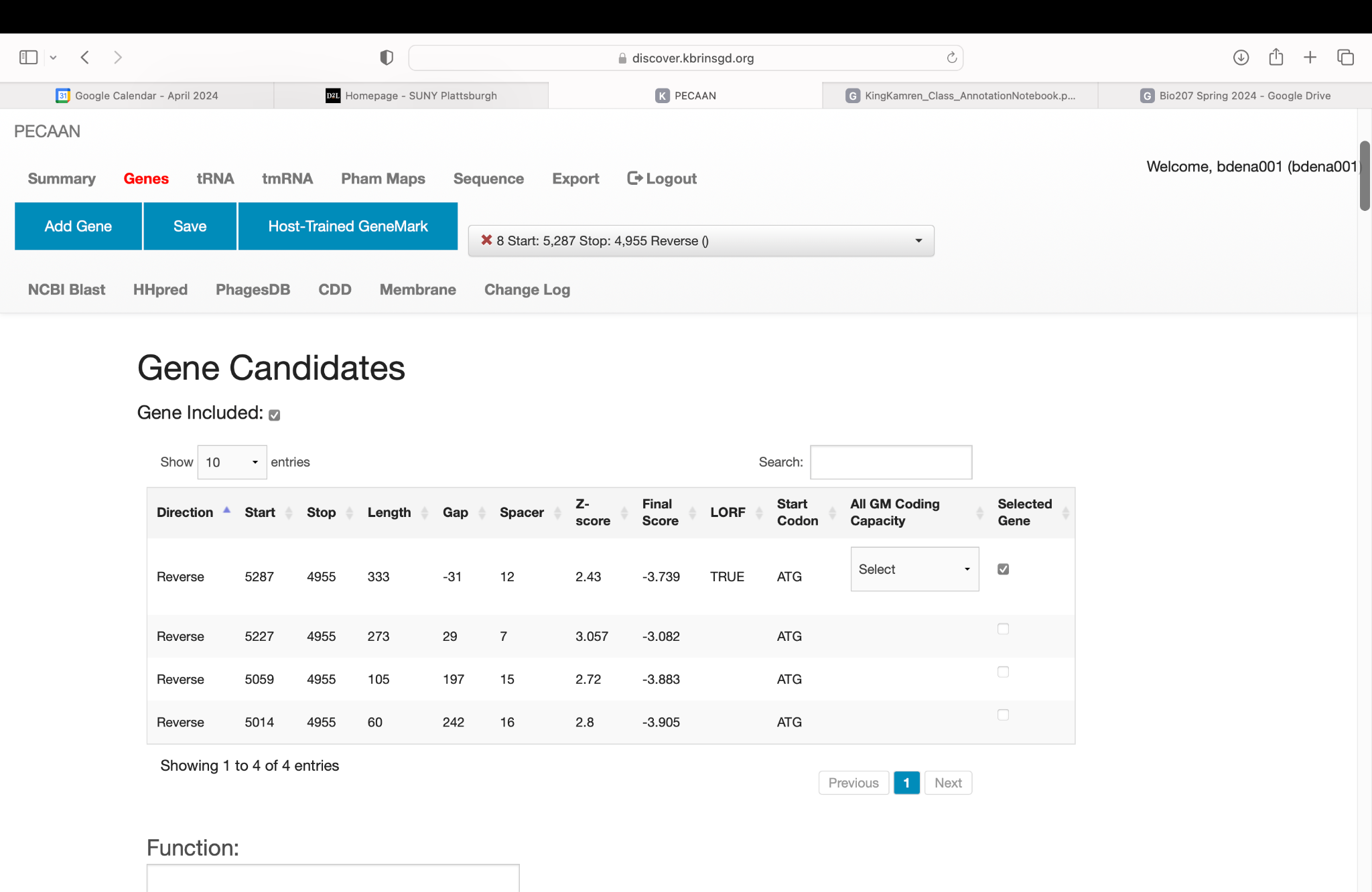 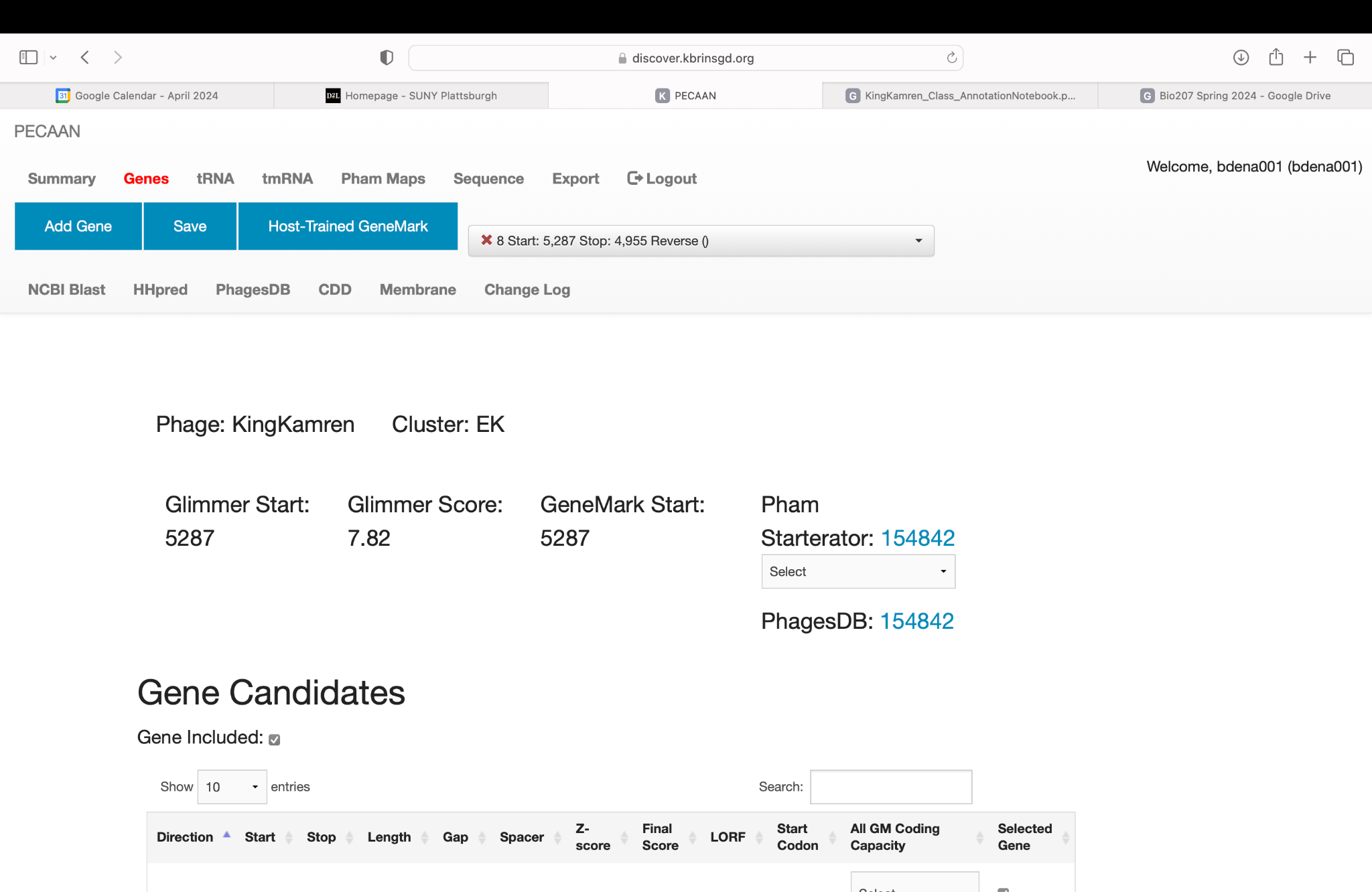 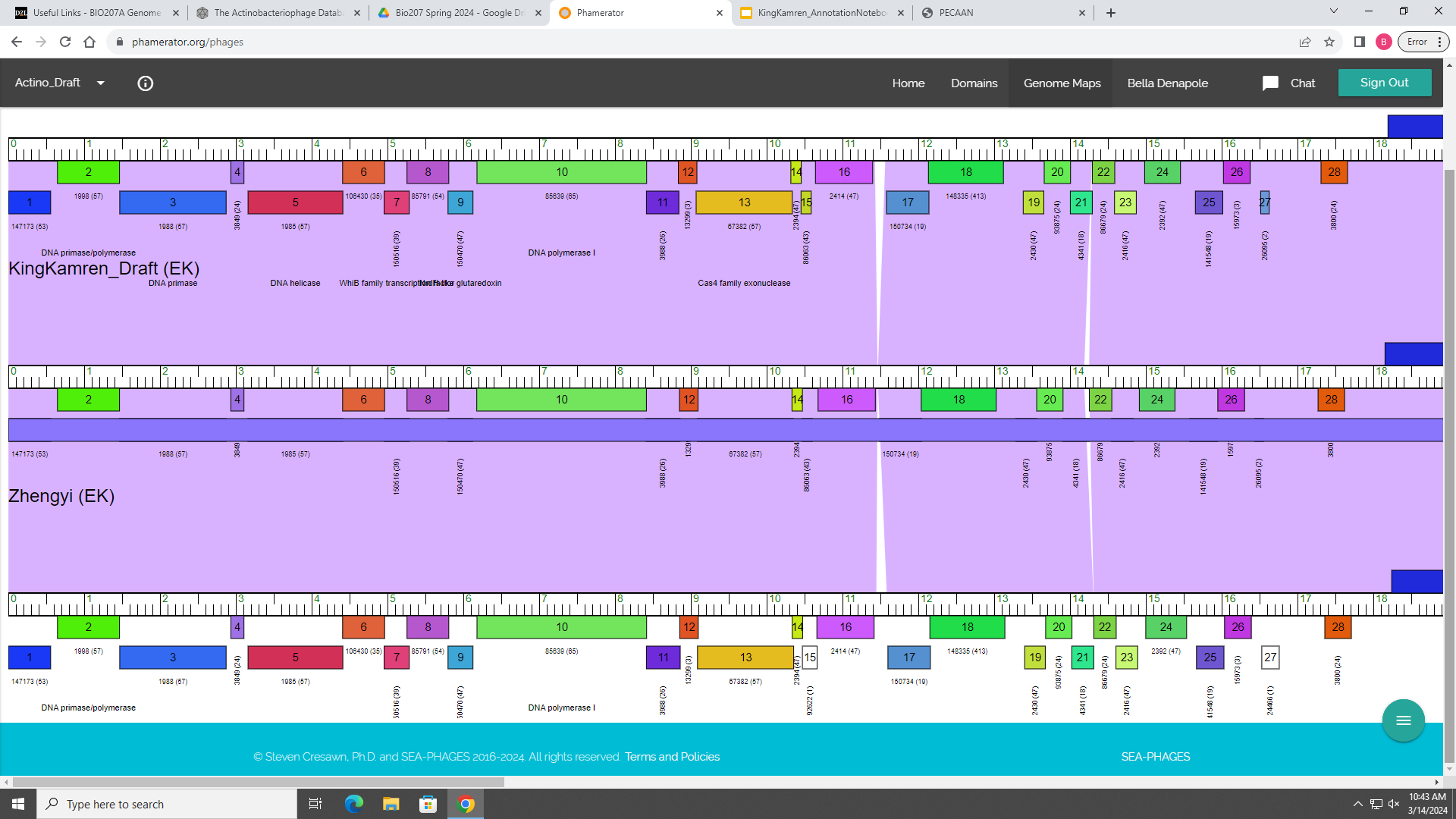 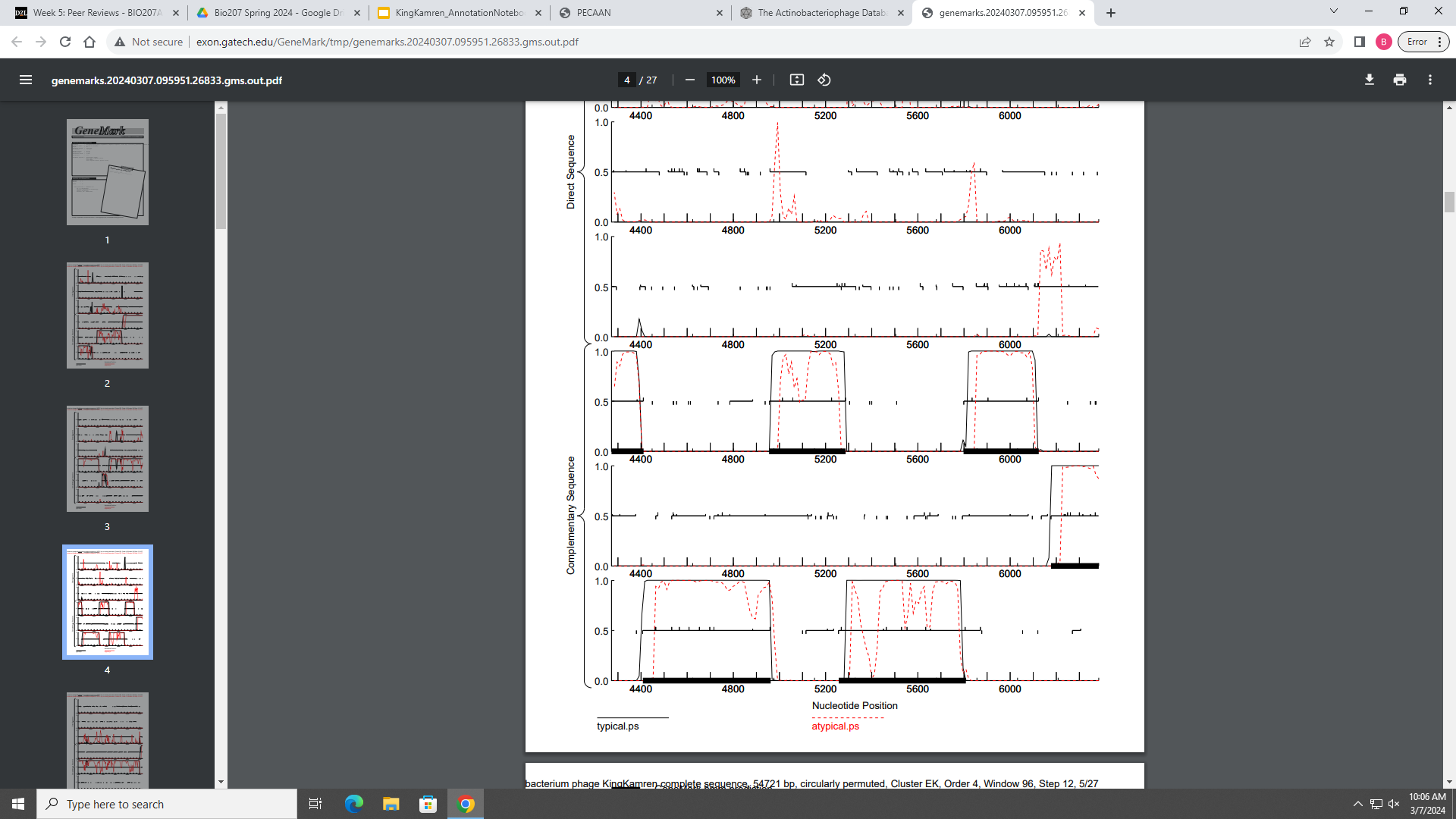 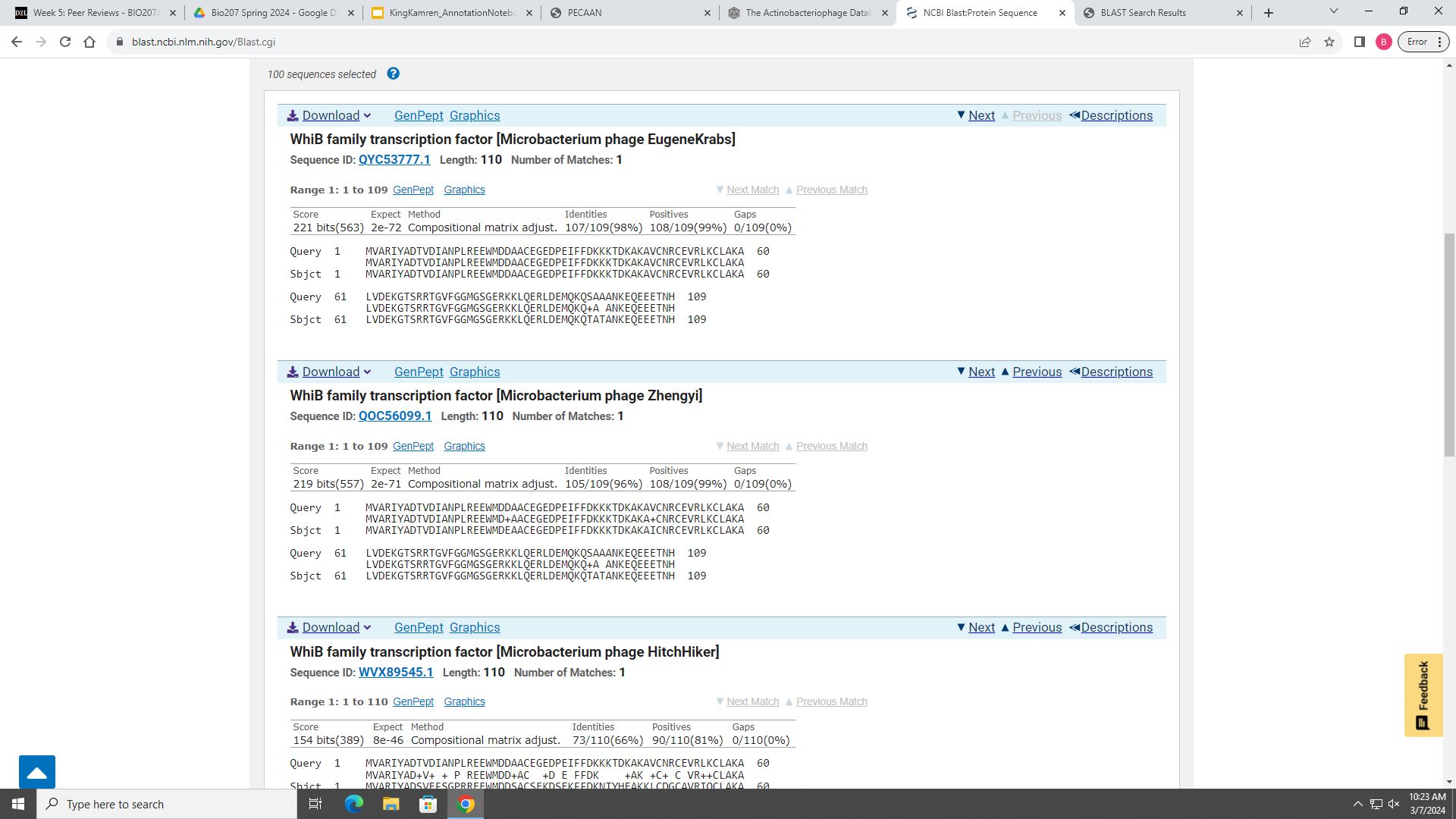 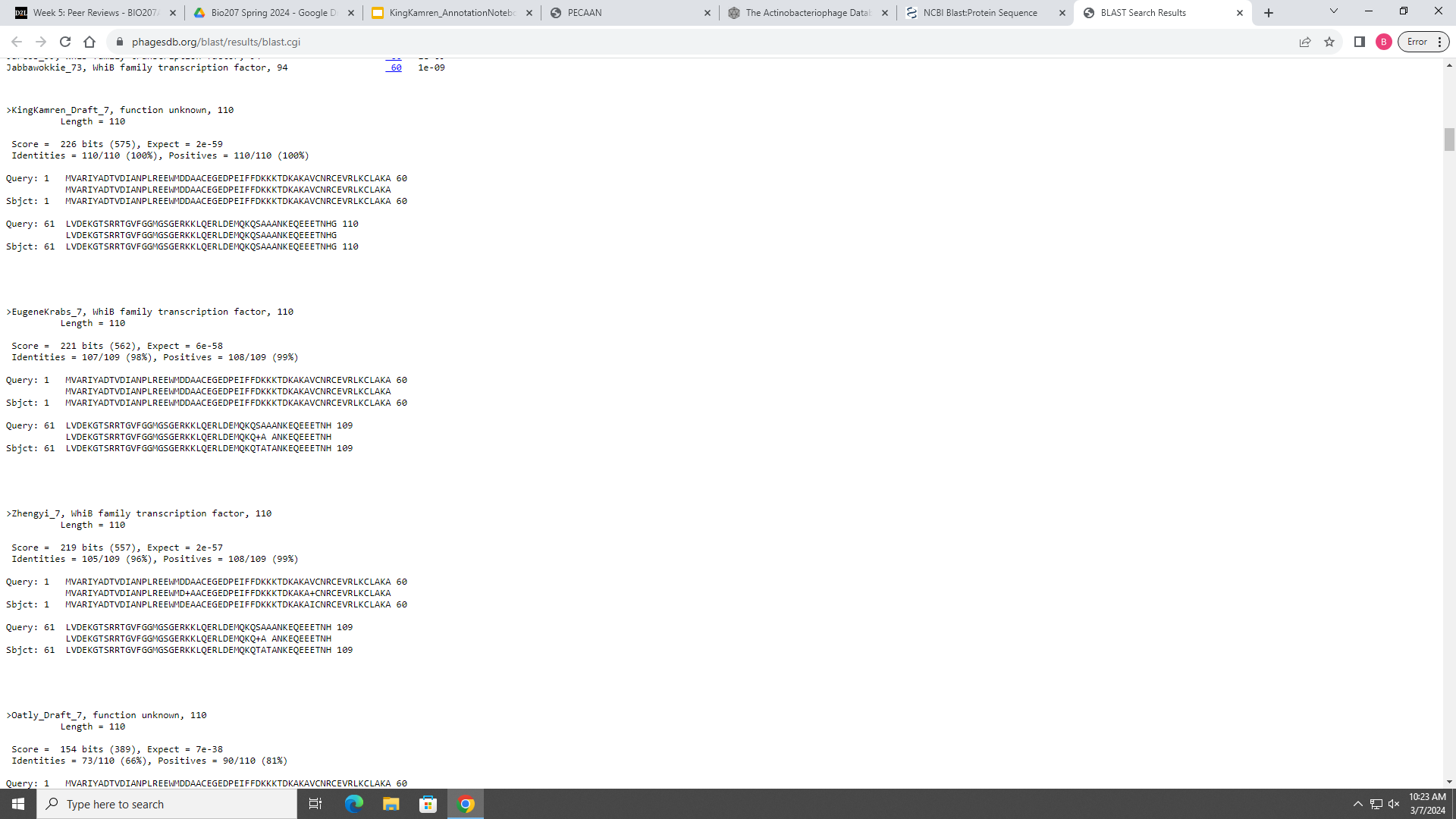 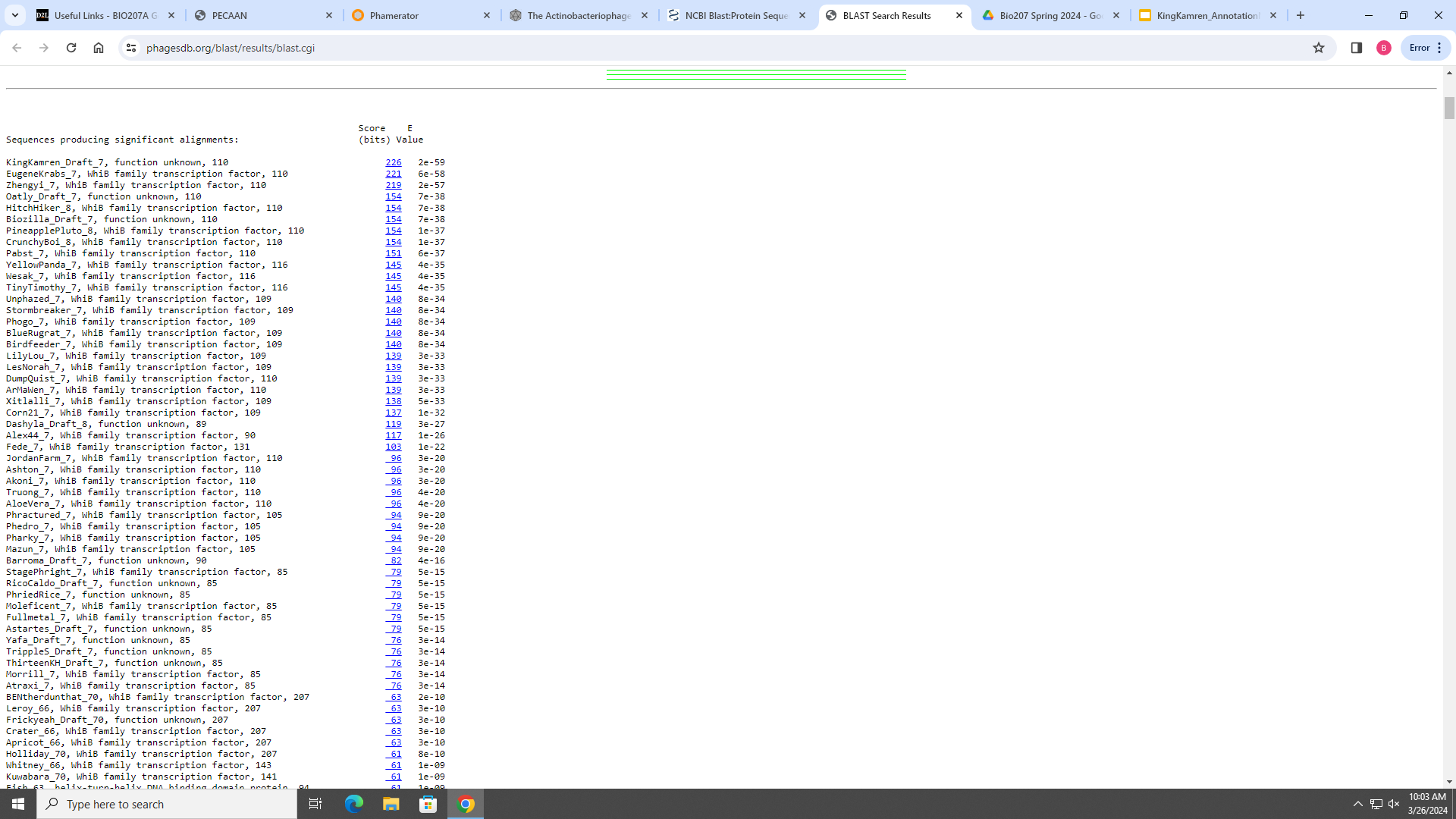 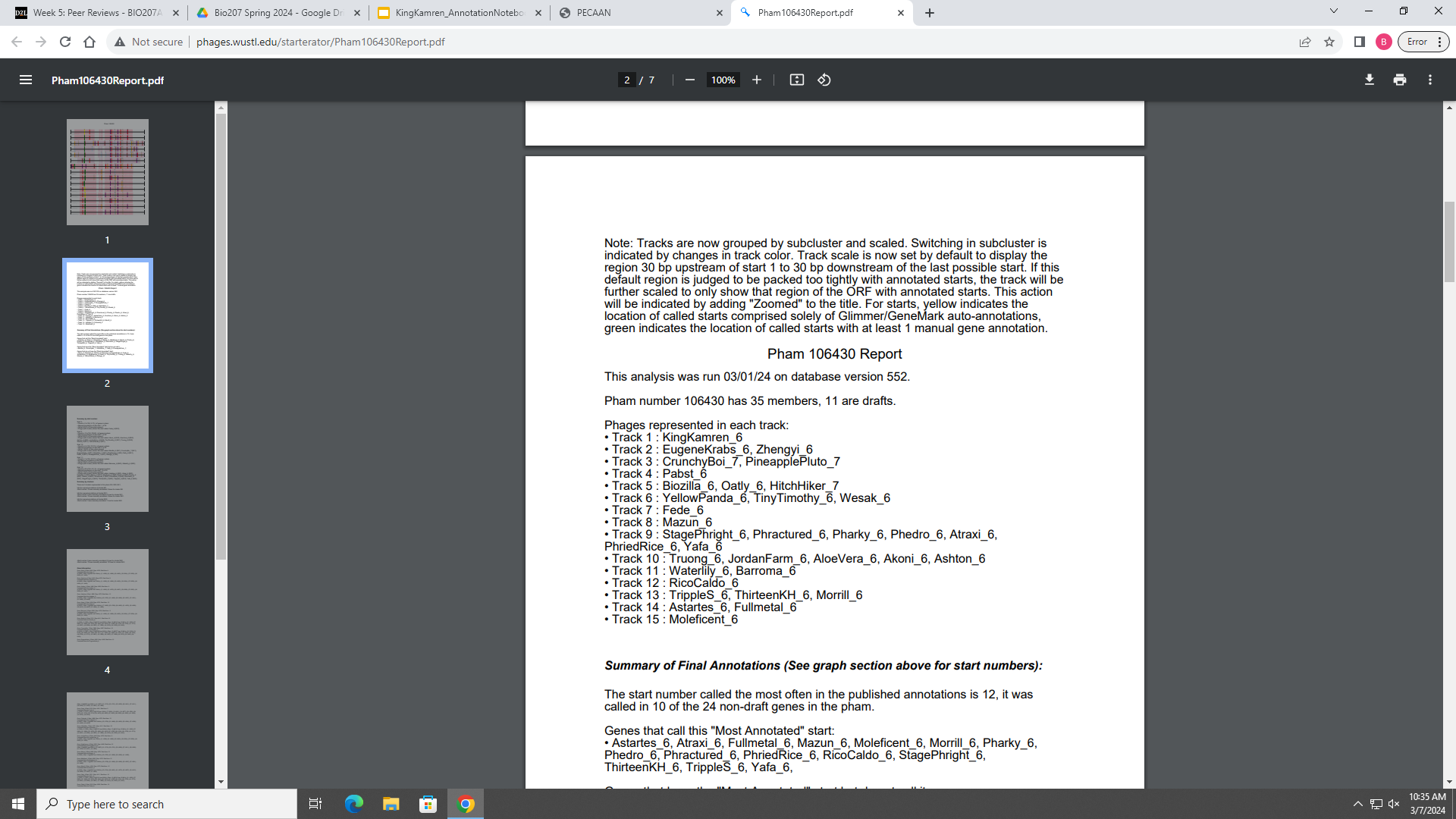 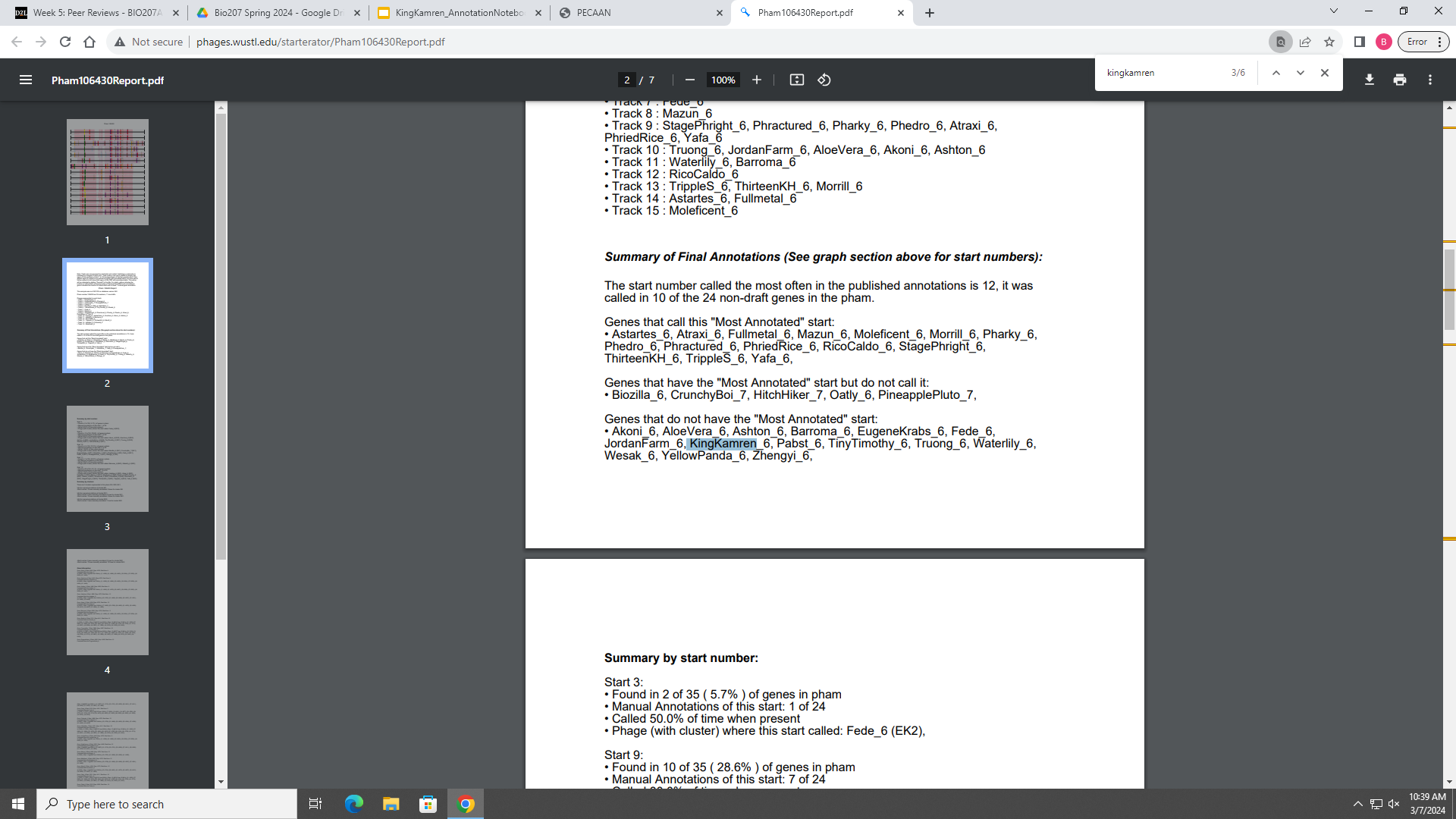 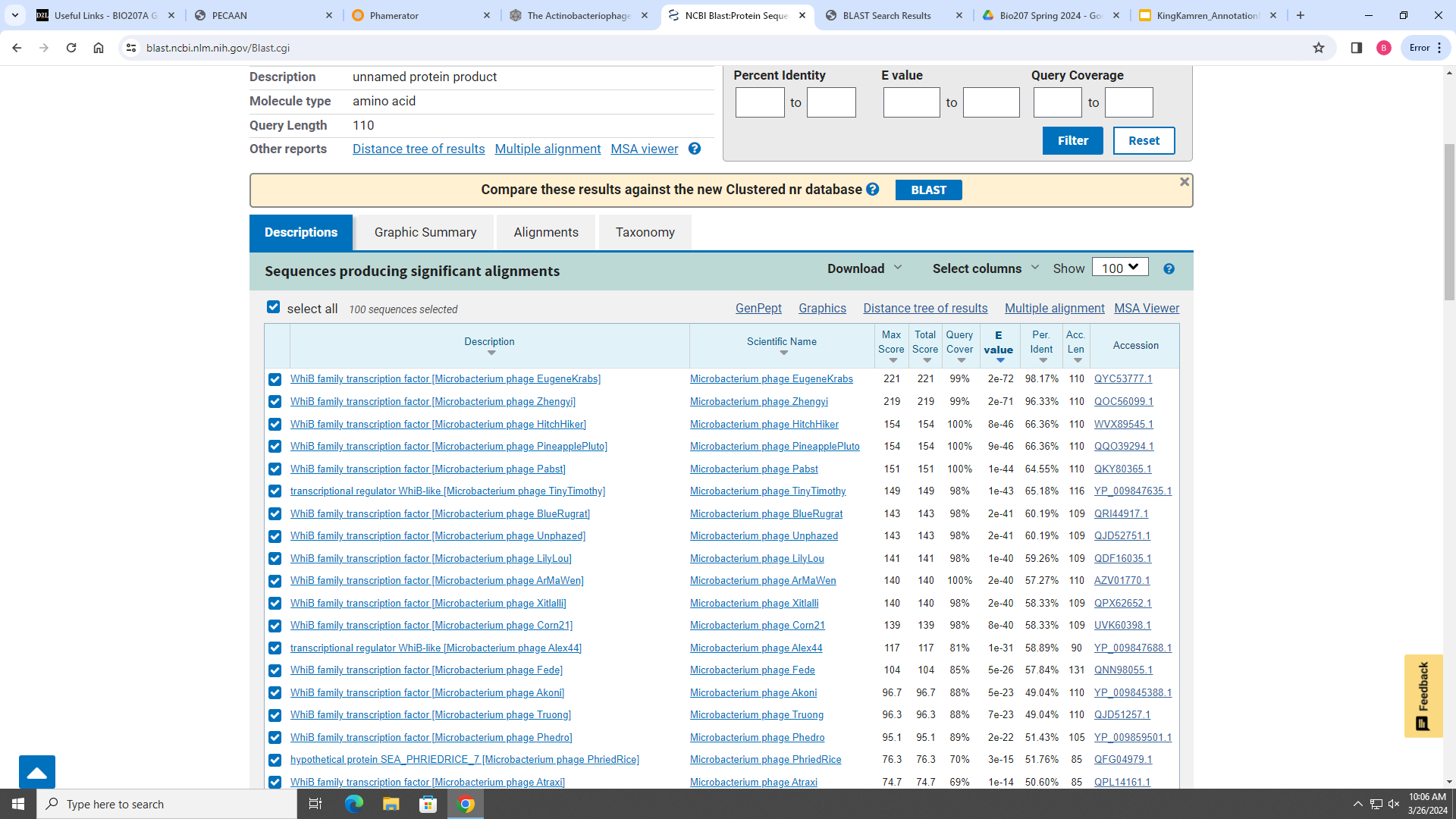 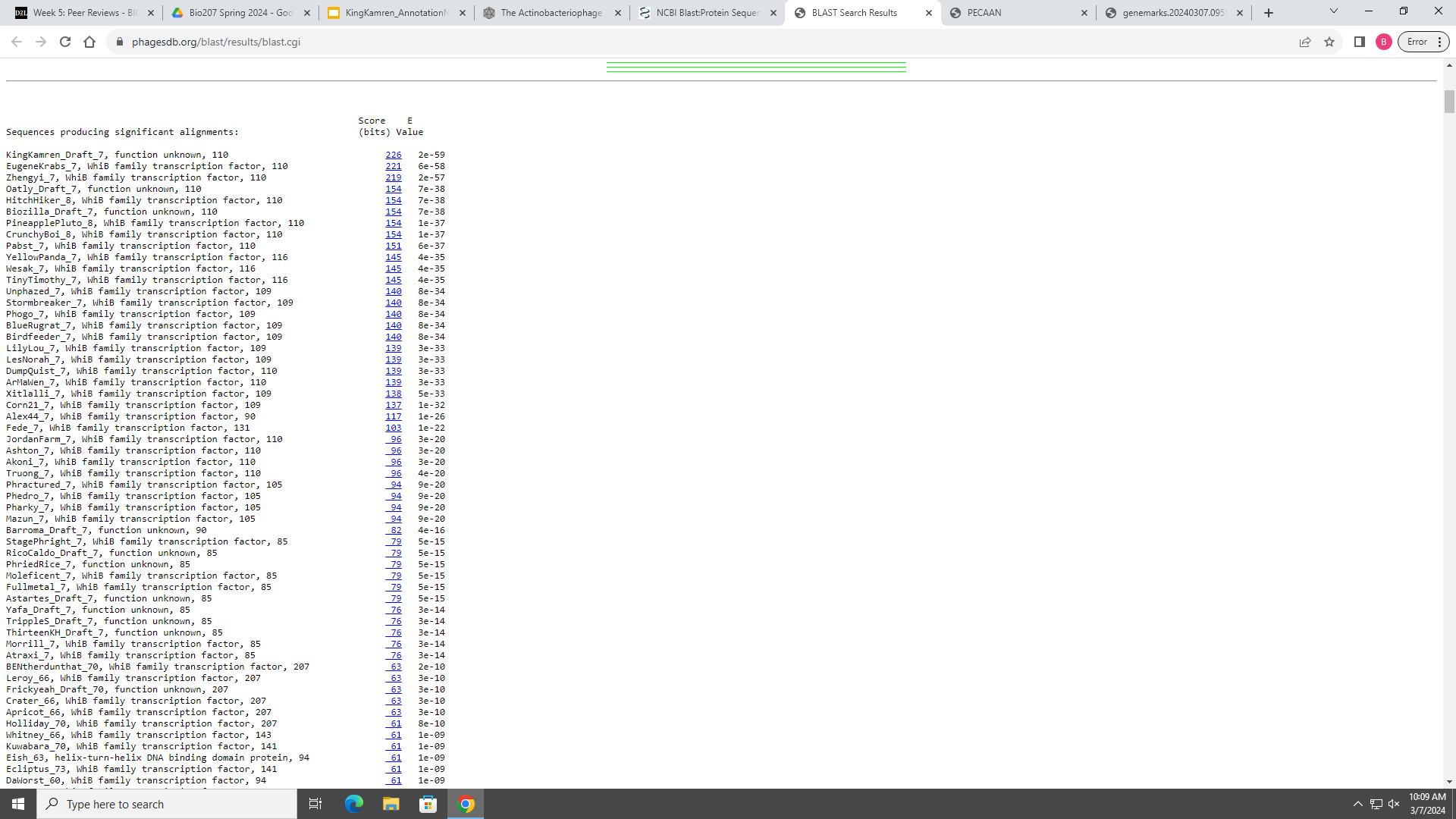 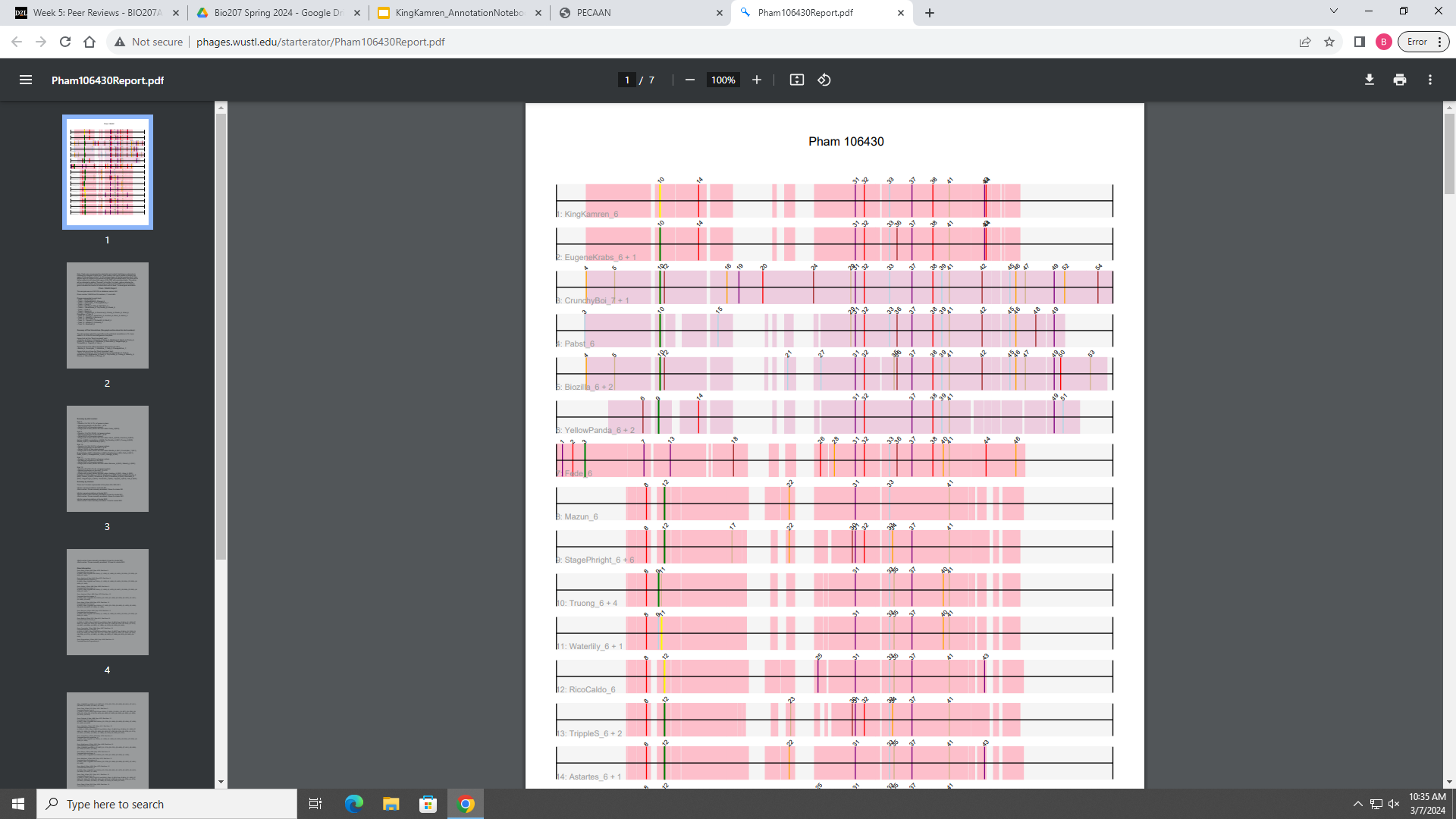 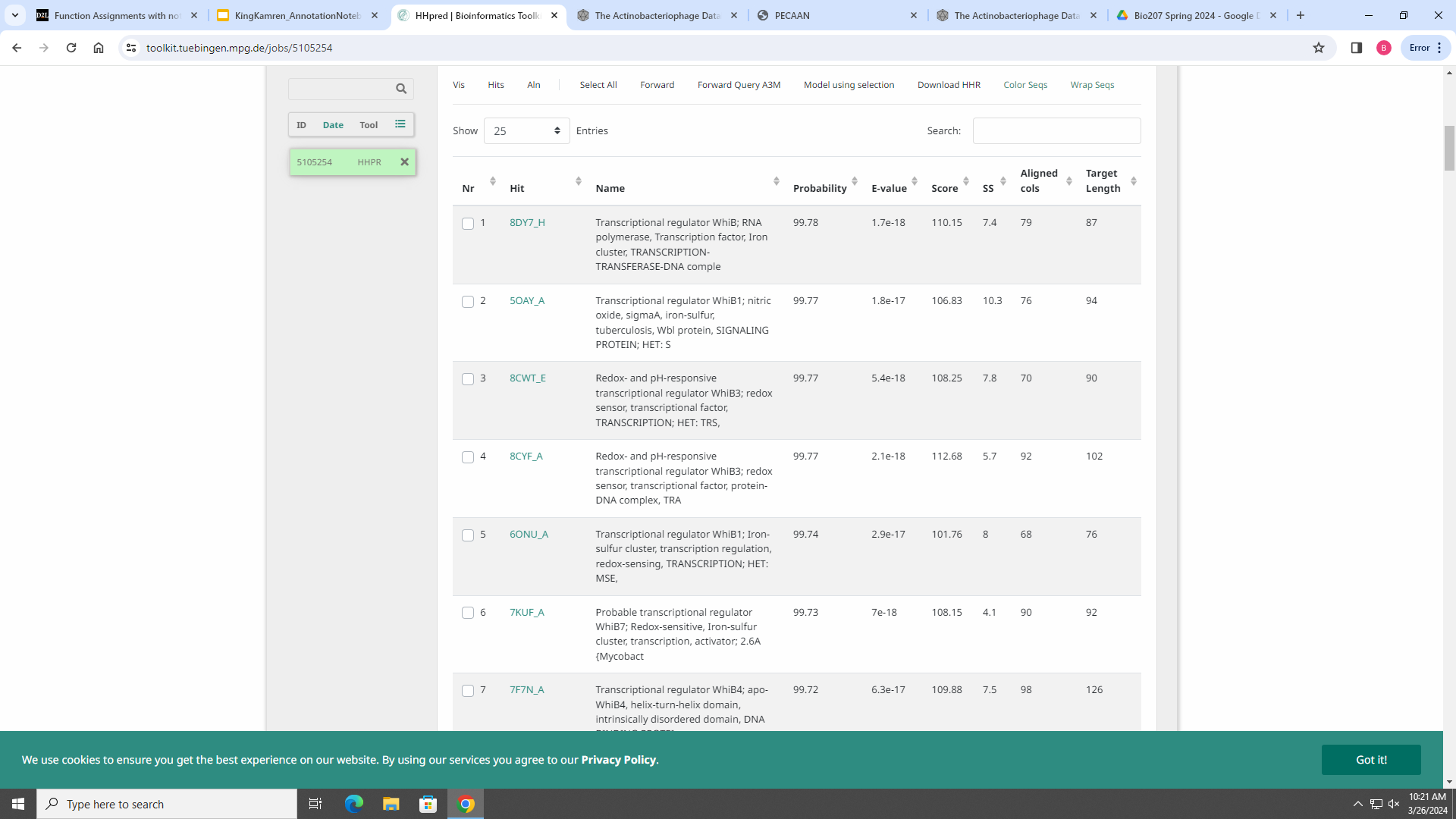 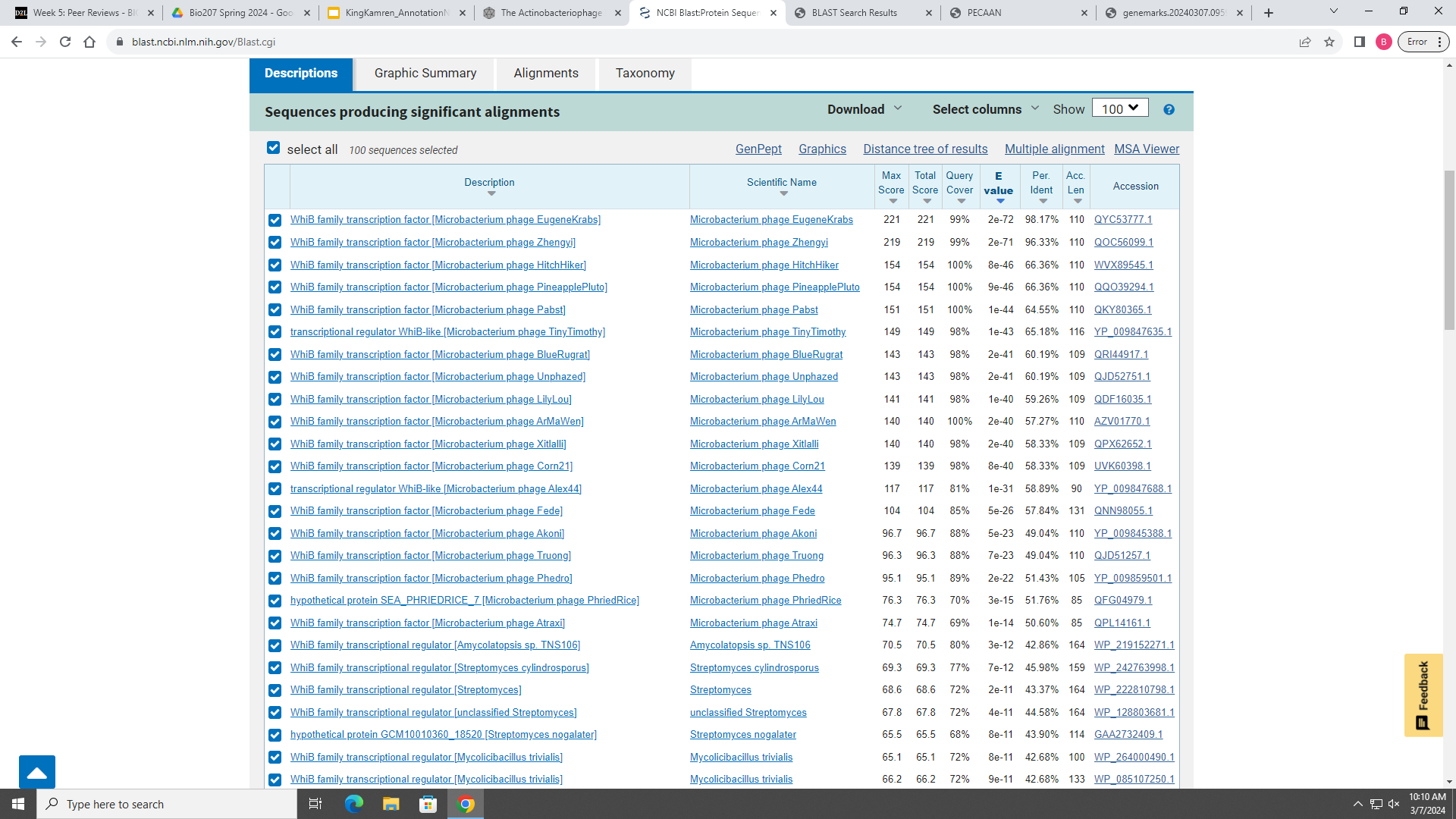 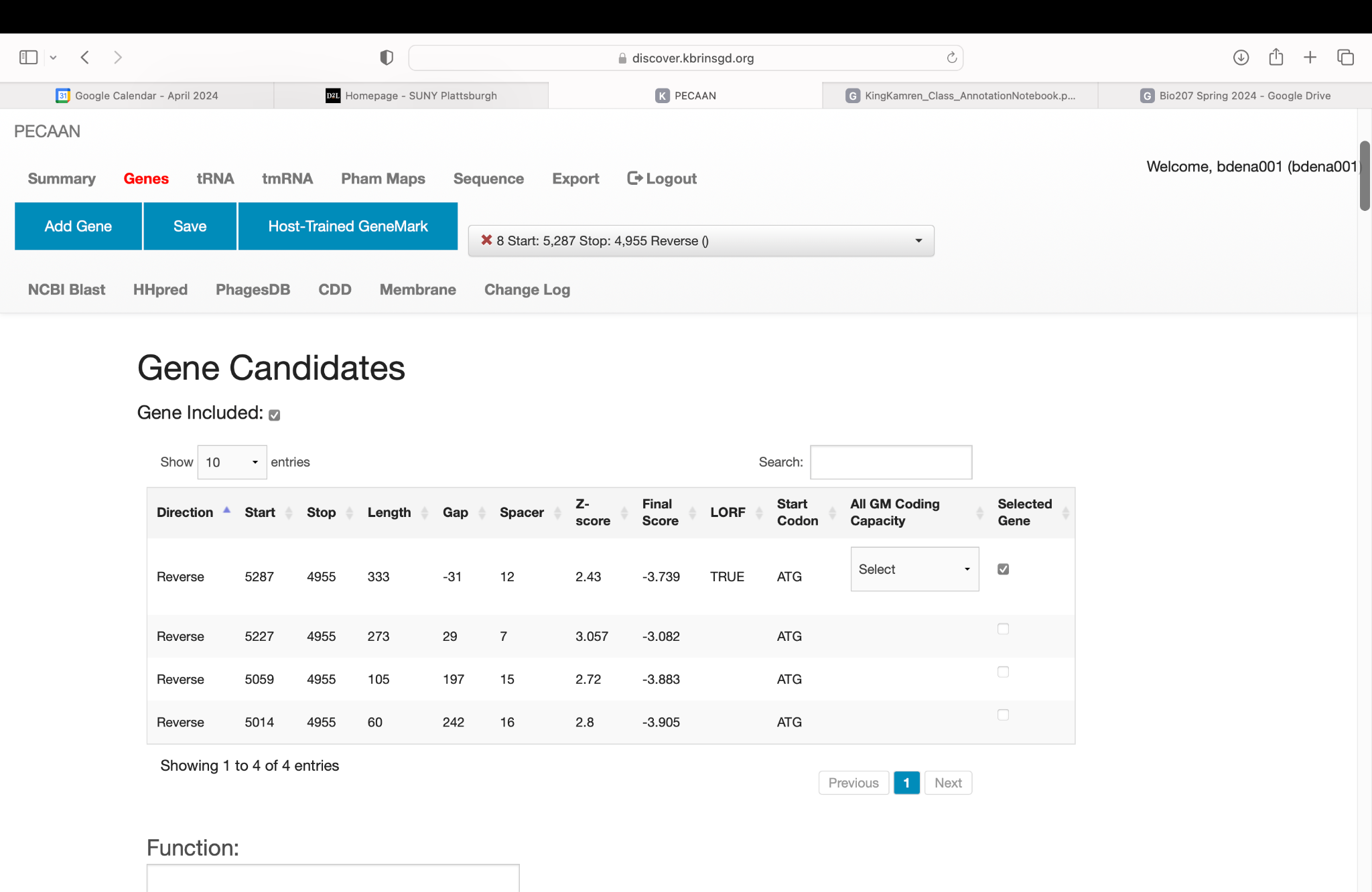 Any questions/uncertainties? Record them here for your secondary annotators:
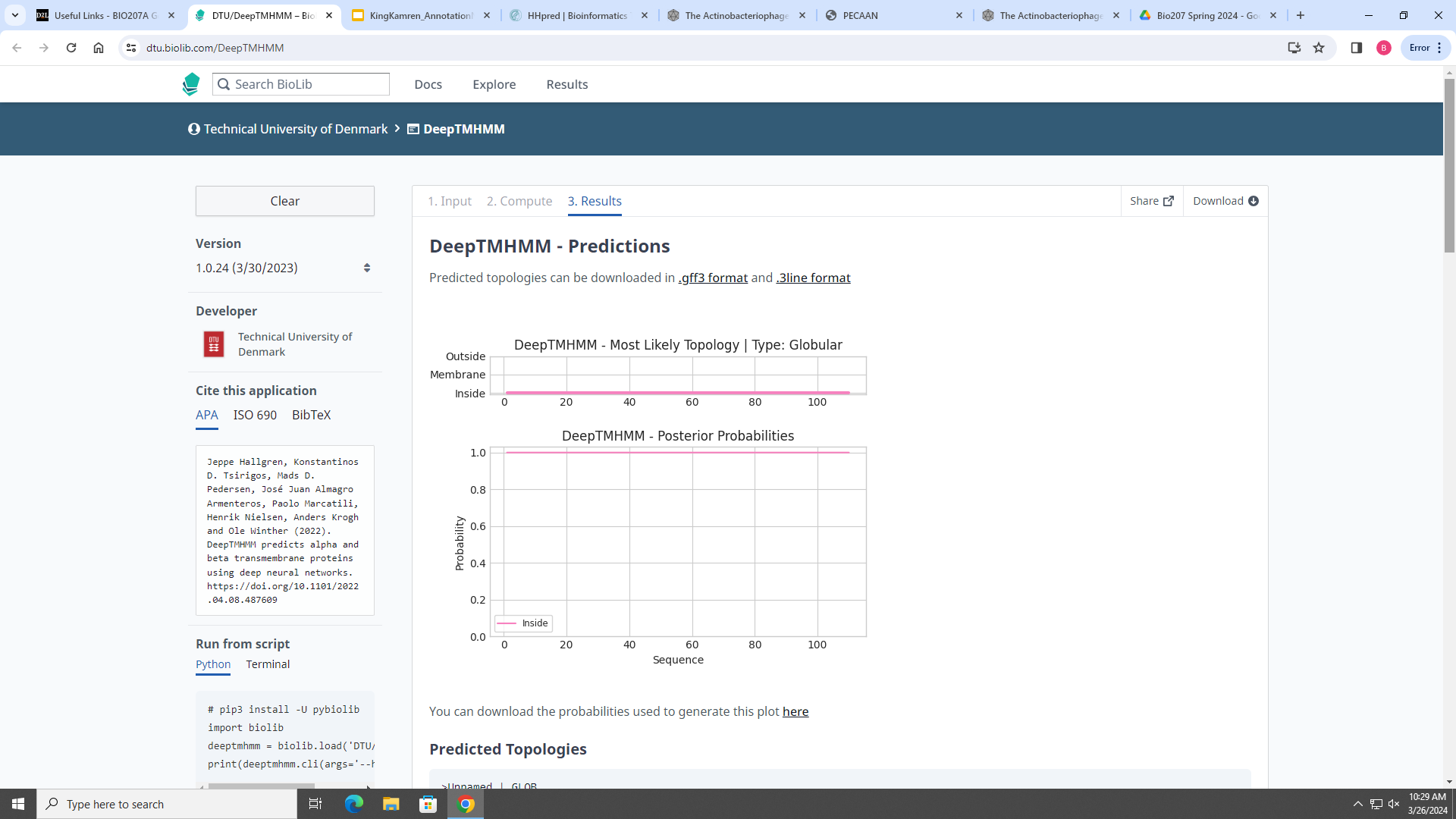 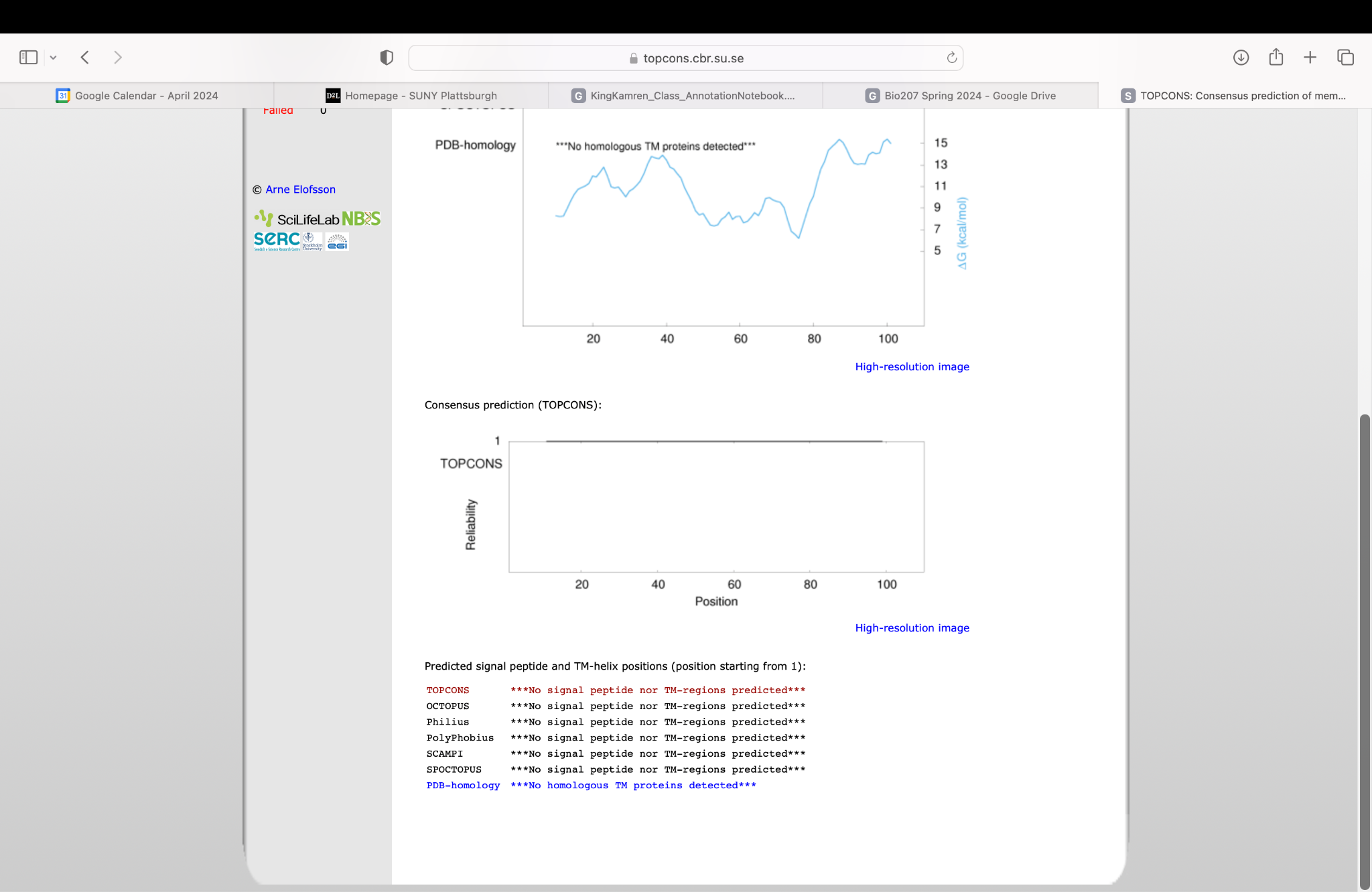 [Speaker Notes: Secondary Annotator #1 Name: Samara Acevedo 
Annotation Review: The start called on Phagesdb (5287 to 4955 (Reverse) does not match with the start on PECAAN. The PECAAN image should be based on gene 8. The image for “RBS info” and “Gap” should be based on gene 8. The information provided under the starterator section is based on gene 6. Gene 7 would be upstream of gene 8 and downstream of gene 6 under the “Synteny” section. Inset the function under the “Blast Results” section. The approximate coverage value should not be a percentage (0.79). Insert TopCons image under “Membrane Protein Results”.  Overall, do not agree with the start and stop provided, the RBS info, startertor info, and the gap information provided. I agree with the function of the gene. 

Secondary Annotator #2 Name: Mason Zales
Annotation Review: Your synteny image is covering the words.

Secondary annotator #3 Name: Ashley Rufino
Annotation review:  Gene is reversed so the PECAAN start image you used doesn’t correspond to Phagesdb gene 7. You would use PECAAN gene 8 to match the start and stop. For the BLAST alignments specify which e-scores belong to which and include two local and two NCBI results examples. 

Secondary Annotator #4 Name: Mason Zales
The start is 4955, not 4962. I agree with your function call as a WhiB family transcription factor. PECAAN states it a gene 8, not 7. Otherwise, nice work!]
Gene #8 Start: 5808		Stop: 5257 			Primary Annotator:____Abigail Favro ____*Highlight start if changed from original call*
3. What is its function? 
Final Function Decided: ____NKF____
Must be from approved function list: https://docs.google.com/spreadsheets/d/1FNcTlsU41iI1U8Jq0Yd-YqwJDUa089AInNnULL-K9hE/edit#gid=0 
Synteny  NKF, same Pham as EugeneKrabs EK and Zhengyi, upstream of gene 9 NrdH-like glutaredoxin , downstream of gene 7 WhiB family transcription factor



BLAST Results: HitchHiker_9 and LilyLou_8, E-scores: 1e-88 and 4e-79 




HHPRED results:  SCOP_dScjja1, E score: 68, Approx. Coverage: 1.03, Function FOLD. 1VIA_B, E score:360, Approx. coverage: 0.96 Transferase. No significant hits.


Membrane Protein Results: no membrane protein
1. Is it a gene?
Gene originally called by both 
        


Coding potential: Yes, entire gene 






Other organisms have it? Yes
2. Where does it start?
RBS info:  Z score: 2.43, Final Score: -4.250, not best hit



BLAST alignments: Yes 1:1, NCBI HitchHiker_9 (E-score: 1e-88) and NCBI SEA_LilyLou_8 ( E-score: 4e-79) 





Starterator: Not the most called start, Start13, Track 1





Gap: -11
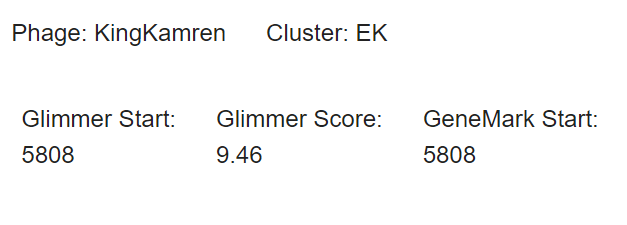 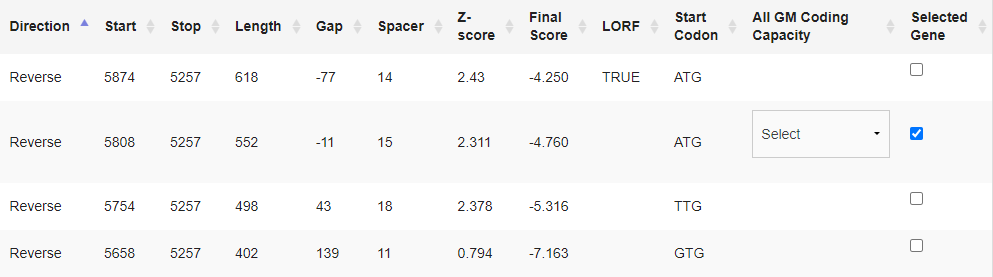 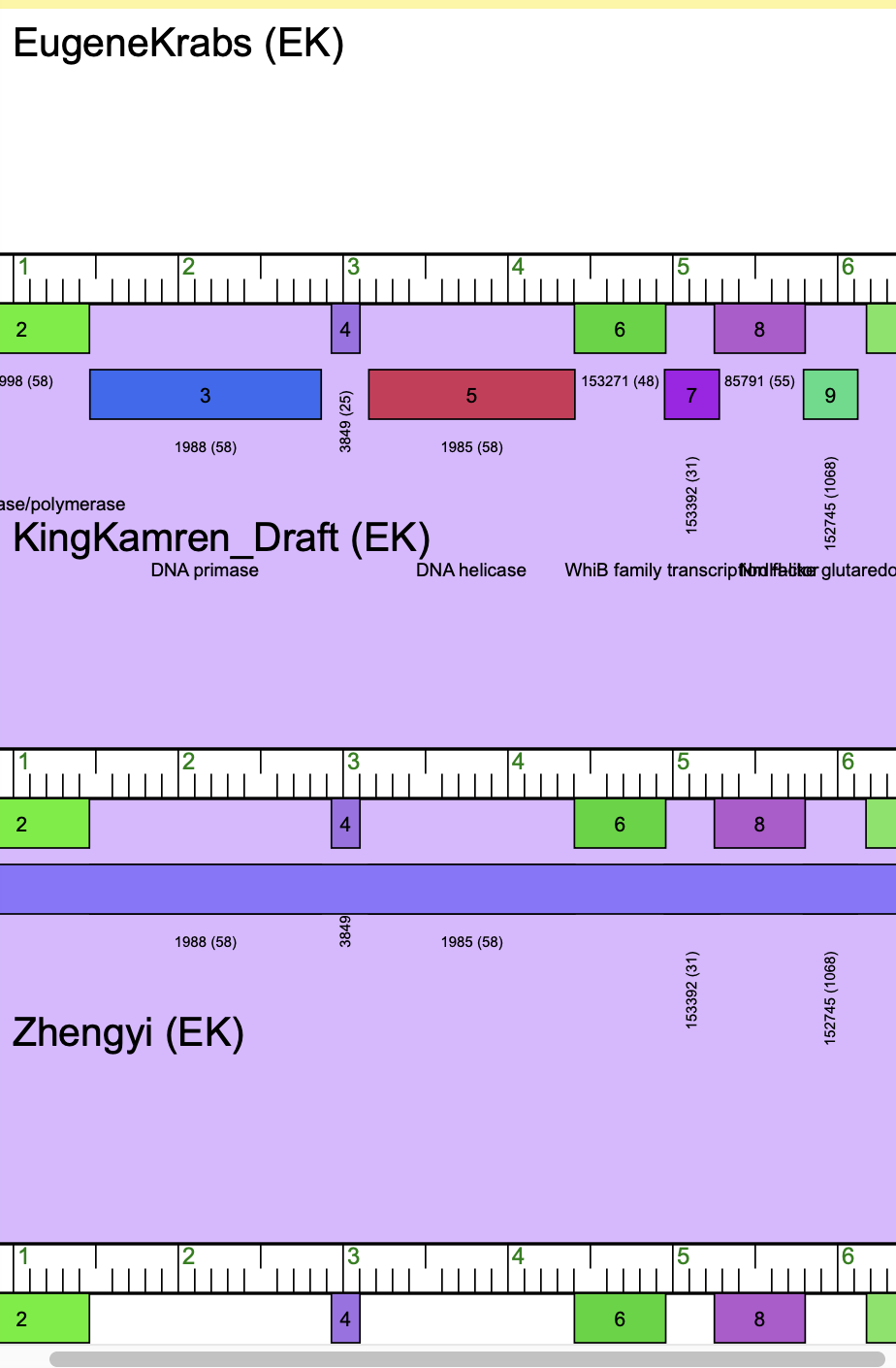 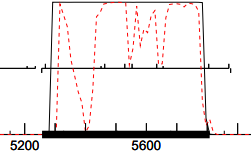 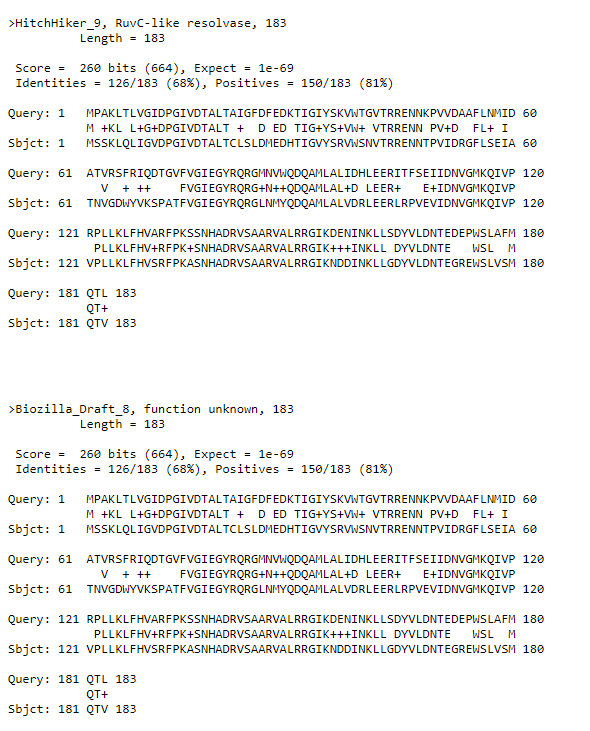 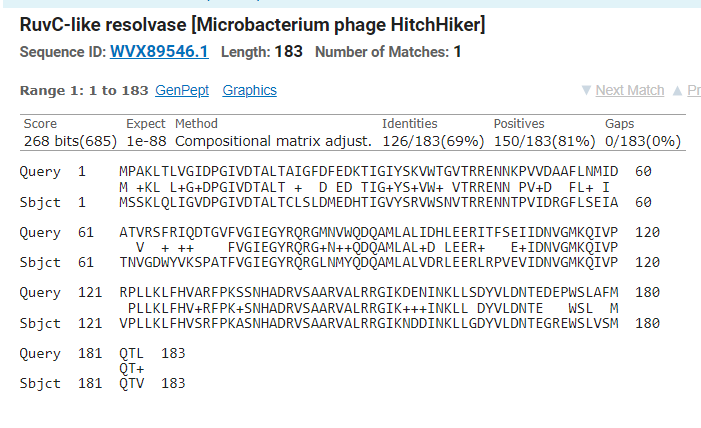 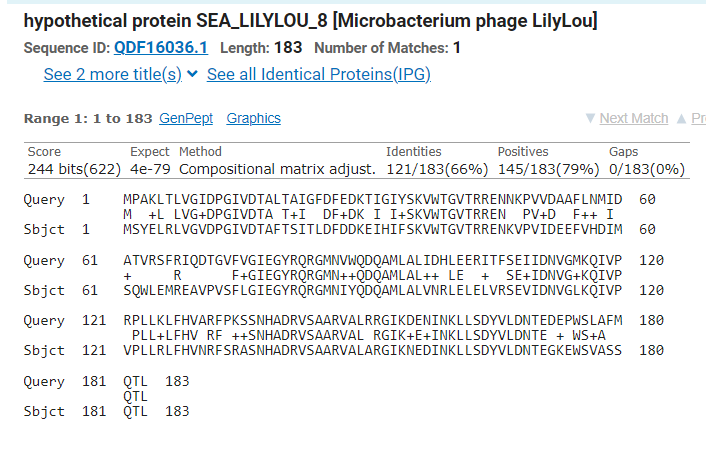 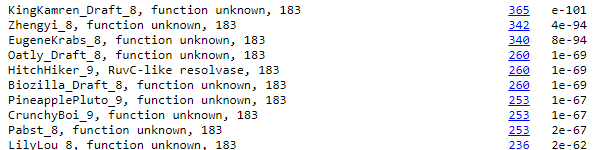 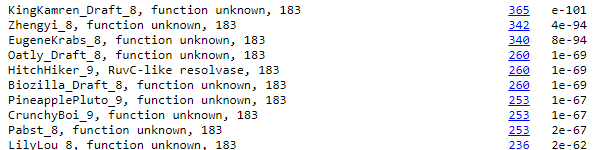 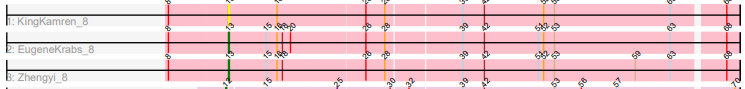 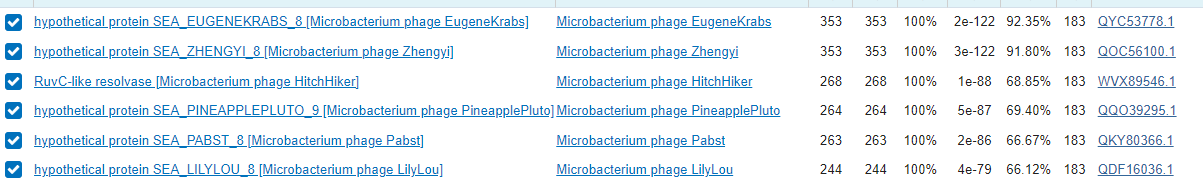 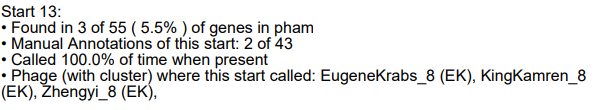 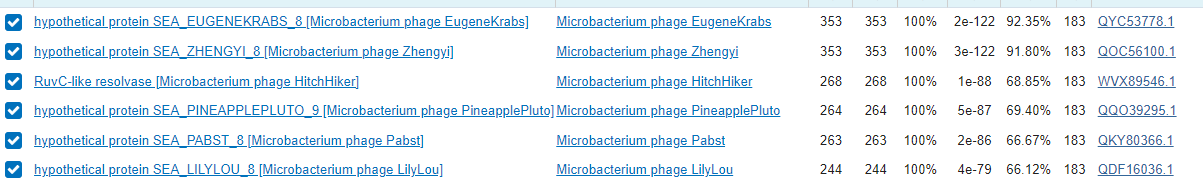 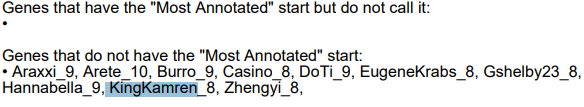 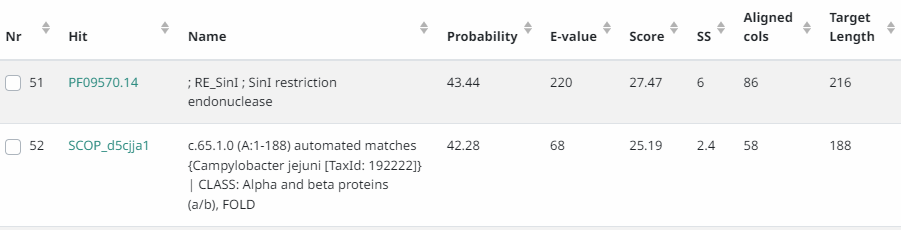 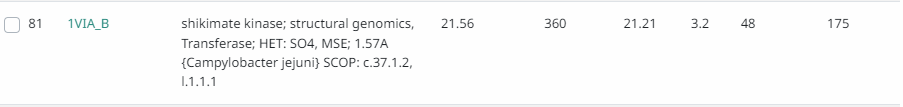 Any questions/uncertainties? Record them here for your secondary annotators:
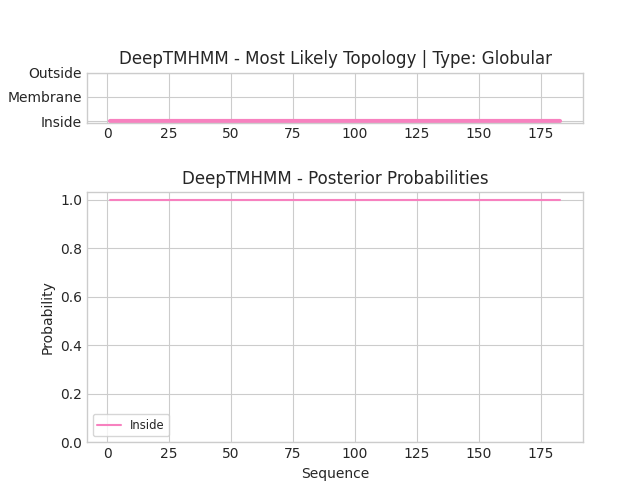 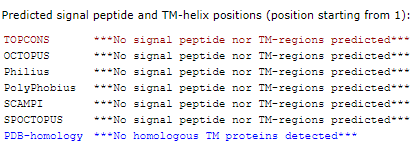 [Speaker Notes: Secondary Annotator #1 Name: Kathryn Salphine
Annotation Review: ‘Is it a gene’ looks good. Are z-score/final score the best? Is this the best start for the gene? The e-scores for NCBI and Blast are different so you need to list all of them, not just one set. Need a picture of section where it tells you if king kamren had most called start, didn’t call it, or didn’t have the start. It’s in the same area where you found the track, but instead of the start info, you need the later details where it tells you the specifics about the start of king kamren and other similar phages. Need to finish putting what gene is upstream and downstream from (and their functions). For blast, you need to list what function the phages you picked called, and you need all of the e-values. I would also pick two different phages than the ones you picked as they are not listed as most similar to KingKamren. The e-values on your HHPRED results are too high for that to be considered a good match. Instead, put ‘no significant hits’. Need topcons results as well for membrane protein section.

Secondary Annotator #2 Name: Anastasia Godlewski
Annotation Review: Agree with the start and stop for this gene. All information under the “Is it a gene?” category is correctly annotated for this gene. Add whether the z-score and final score are considered the best or not - according to PECAAN, it looks as though another start has the best scores for this gene. For the BLAST alignments section, indicate which database the selected similar genes belong to (i.e. Phagesdb: EugeneKrabs, Hitchhiker (e-scores: …); NCBI: HitchHiker, LilyLou (e-scores: …)). Also note that two different phages must be selected for the BLAST alignments for both Phagesdb and NCBI. Agree with the Starterator report, but include an image showing evidence that this is “Not the most called start.” To find this area in the Starterator report, I recommend highlighting KingKamren (Ctrl F and type “KingKamren) and scroll through the sections containing KingKamren until you find the location where it indicates if the gene is “Not the most called start.” As for the gap in this section of the annotation, you do not need to highlight the number since it is not >30. A negative gap is allowed. Under the Synteny section of “What is its function?,” the supposed function for this gene is not indicated in the summary. In addition, the upstream and downstream genes corresponding to the similar phages to KingKamren are missing from the annotation. Be sure to indicate that it is downstream of gene 7 and upstream of gene 9, as the functions associated with such genes. Again, the BLAST results for this section should include two different phages from both NCBI and Phagesdb. Remember to include the proposed function of the gene within the BLAST summary. For the HHPRED results, the e-scores for the results indicate that there are no significant hits. Given that these results are high, one cannot say that there are any “good” matches for this gene. For the membrane protein results section, be sure to include an image of the TopCons results to further show that this is not a membrane protein. Lastly, the final function is not decided for this gene. What do the synteny results indicate? What do the BLAST results for NCBI and Phagesdb say? When you decide on a final function, remember to include an image of the accepted functional naming list from the Phages manual (link is in “Useful Links” on Brightspace). 

secondary annotator #4 (Faith Haynes): 
Review: write down weather the Z-score and final score where the best scores or not. Name two other organisms that have it. take image of starterator area that lists off the genes in the most called start. Type the upstream and downstream of genes and those genes functions if there is one. Write down what you think the function may be and for each section that gives a hint to a function write down the function. most areas say NKF but a couple say hypothetical protein so do searching to see if it follows that criteria.

Secondary annotator #5 Name: Rebekah Abdul-Wahhab
Review: It appears that the “What is its function” section is not complete. The synteny section does not denote the functions for the upstream or downstream genes. The final function of the gene and proof confirming it is not listed. Throughout the investigation most phage were labeled as “unknown” or “hypothetical protein”, that points to this gene being NKF, but more investigation in HHPRED and the appropriate function list needs to be done. An image from TopCons should also be included under the membrane protein section.]
Gene #9 Start: 6124		Stop: 5798	(reverse)		Primary Annotator: Alexander Galarneau*Highlight start if changed from original call*
1. Is it a gene?
Gene originally called by (delete incorrect): 
         Both	      

Coding potential: Yes, absence in the beginning but maintains high coding potential throughout. 










Other organisms have it? Yes
3. What is its function? 
Final Function Decided: NrdH-like glutaredoxin)
Must be from approved function list: https://docs.google.com/spreadsheets/d/1FNcTlsU41iI1U8Jq0Yd-YqwJDUa089AInNnULL-K9hE/edit#gid=0 
Synteny - Same pham and positional similarity to gene 9 (NrdH-like glutaredoxin) of Phages EugeneKrabs and Zhengyi. Downstream of gene 8 (NKF) and upstream of gene 10 ( Dna Polymerase 1)

BLAST Results: Phages db -  EugeneKrabs_9 (NrdH-like glutaredoxin), Zhengyi_9, (NrdH-like glutaredoxin), e scores - 6e-53, 8e-53.
NCBI - TinyTimothy_9 (NrdH-like glutaredoxin), Pabst (NrdH-like glutaredoxin) e scores - 1e-58, 1e-45



HHPRED- hits for GLUTAREDOXIN-LIKE PROTEIN NRDH e score - 3.2e-8



Membrane Protein Results: <not a membrane protein>
2. Where does it start?
RBS info: 
Z-score: 2.874   ( best )
Final score: -3.173 (best)
 BLAST alignments: 
Phagesdb - EugeneKrabs_9 (NrdH-like glutaredoxin), Zhengyi_9, (NrdH-like glutaredoxin)
e scores - 6e-53, 8e-53
not 1:1 alignment 

NCBI - TinyTimothy_9 (NrdH-like glutaredoxin), Pabst (NrdH-like glutaredoxin) 1:1 alignment 
e scores - 1e-58, 1e-45
1:1 alignment

Starterator: Does have most called start



Gap -  8
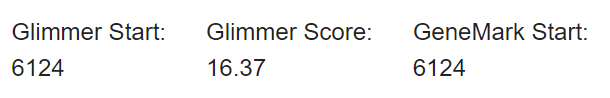 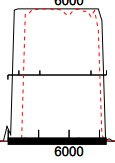 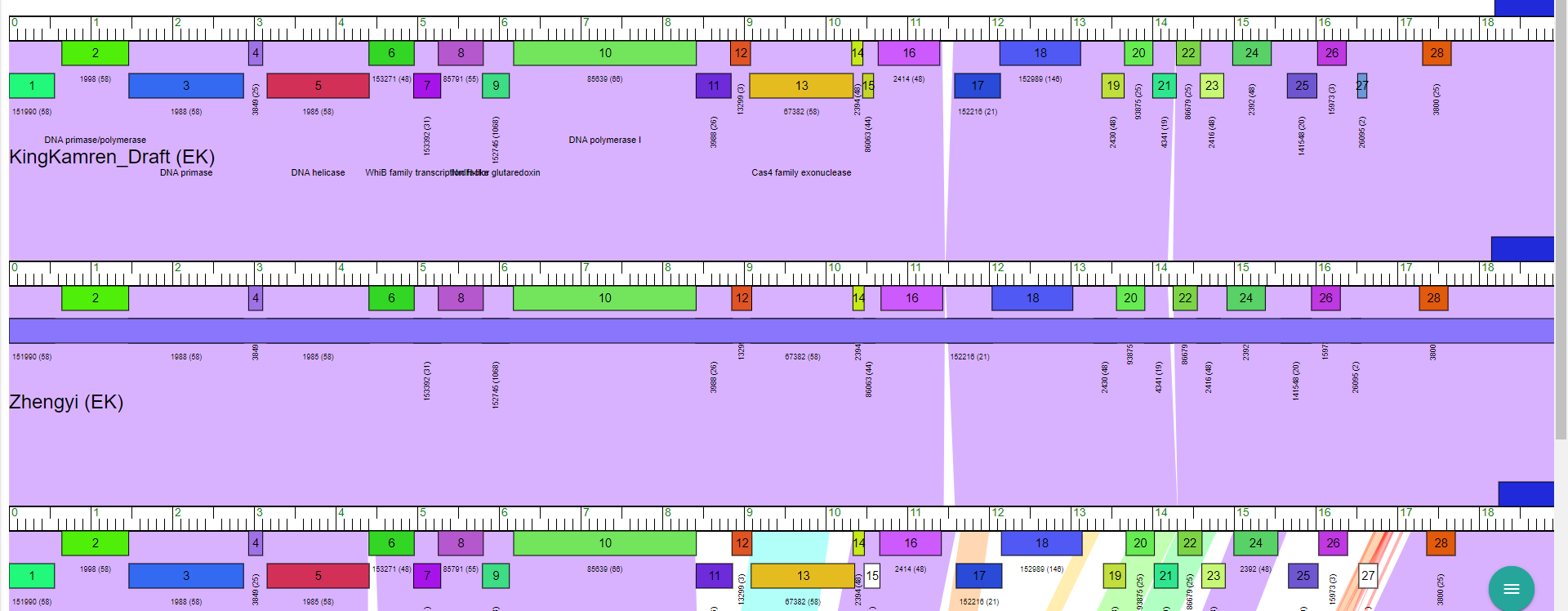 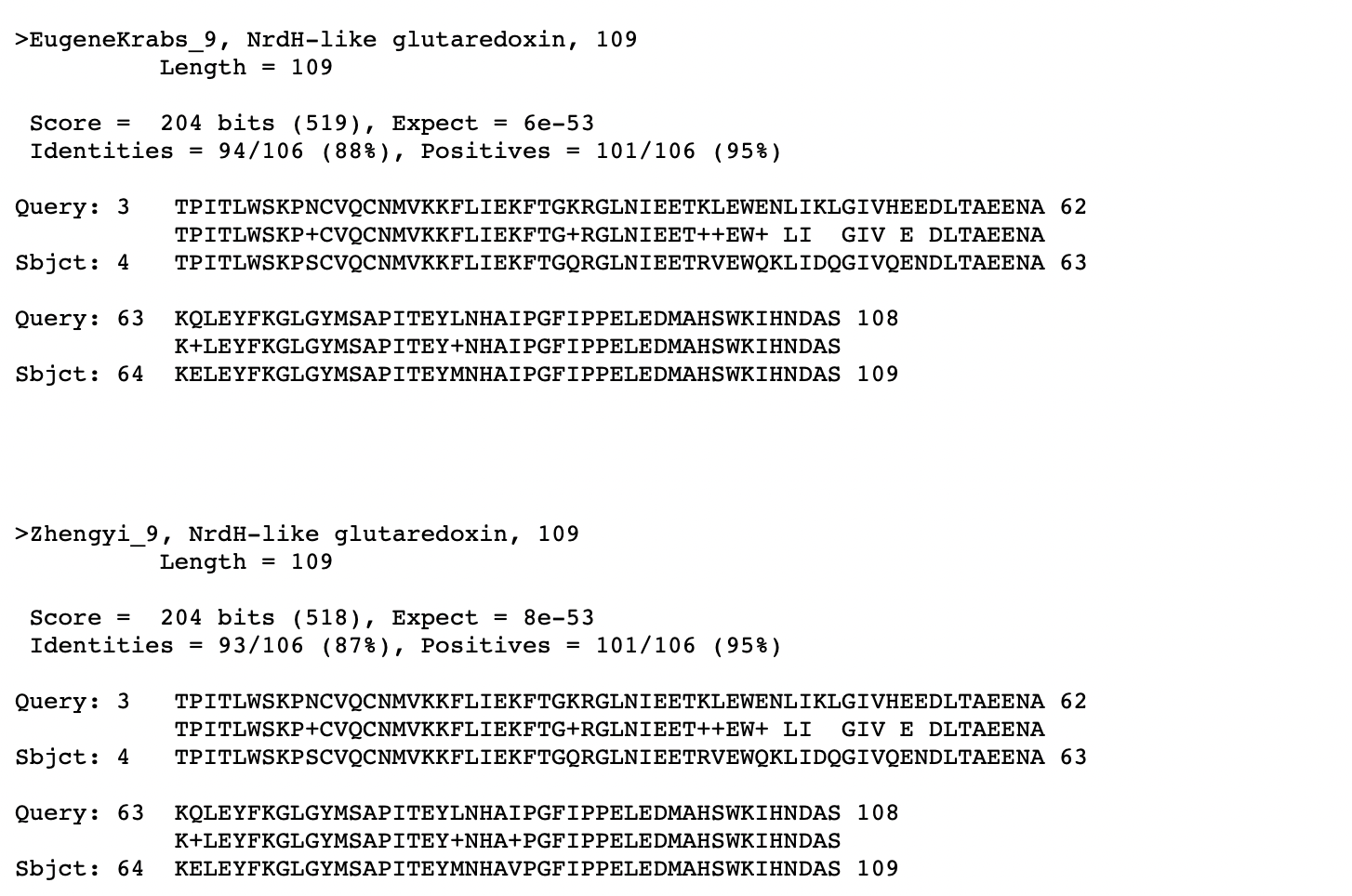 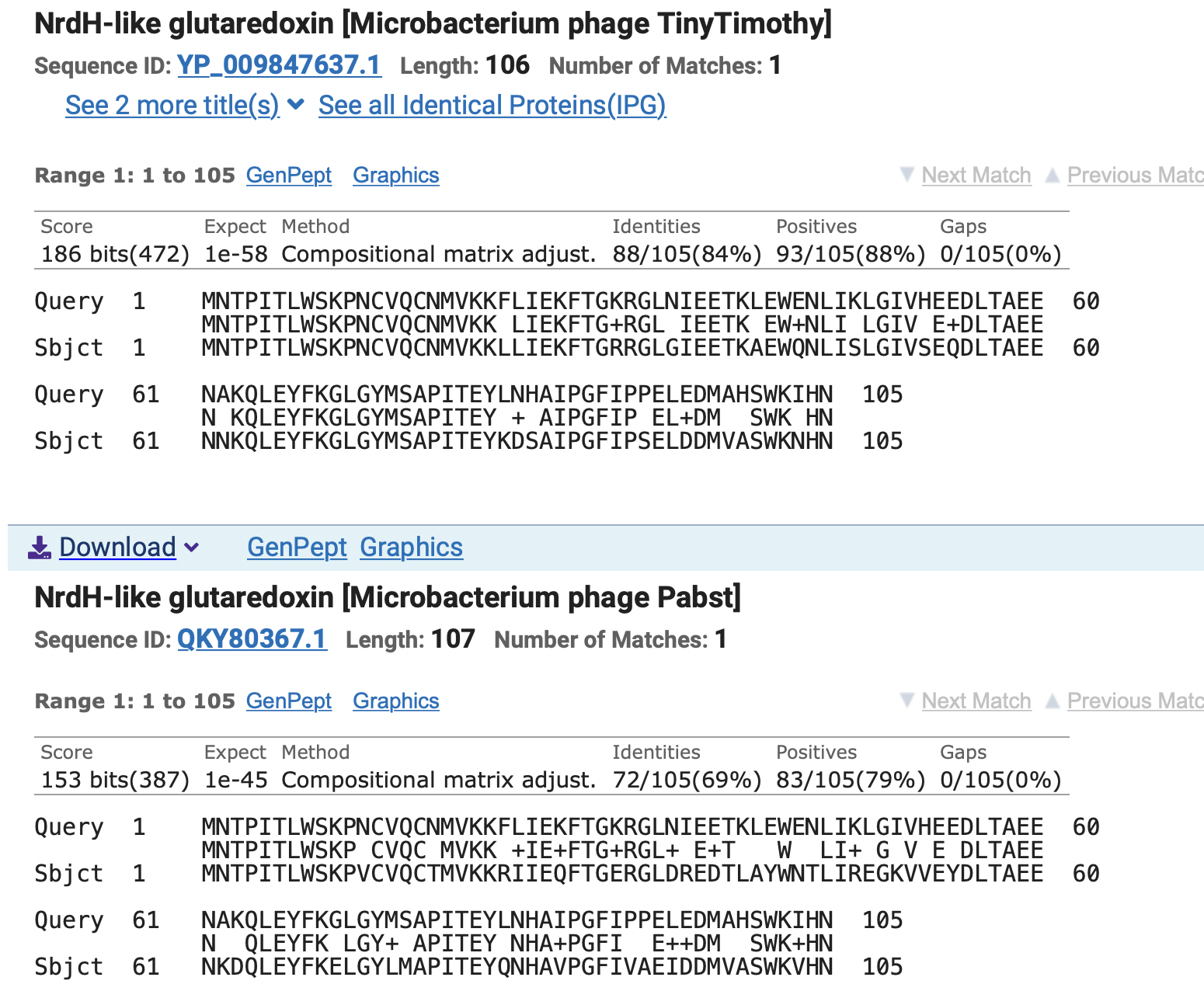 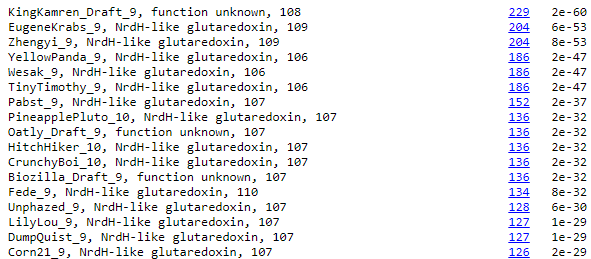 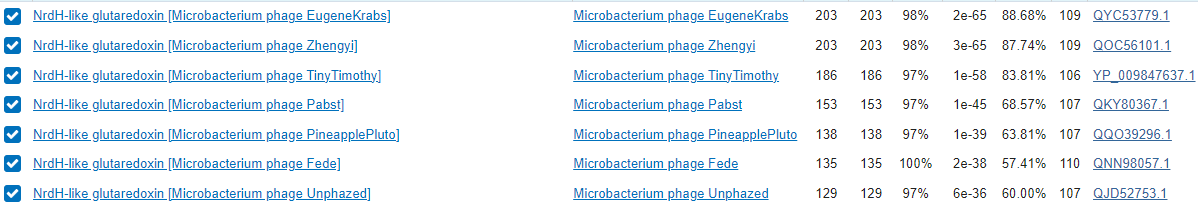 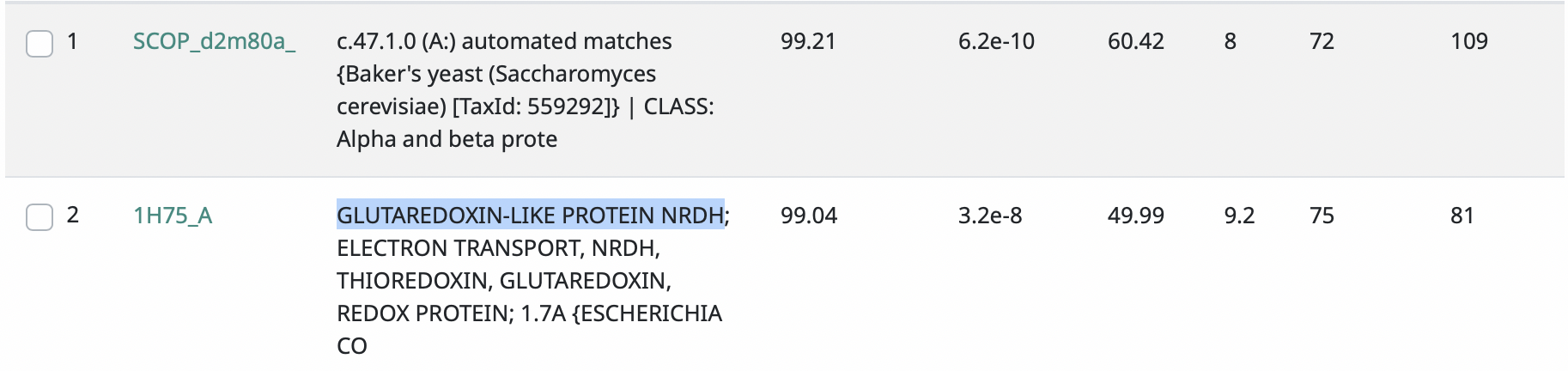 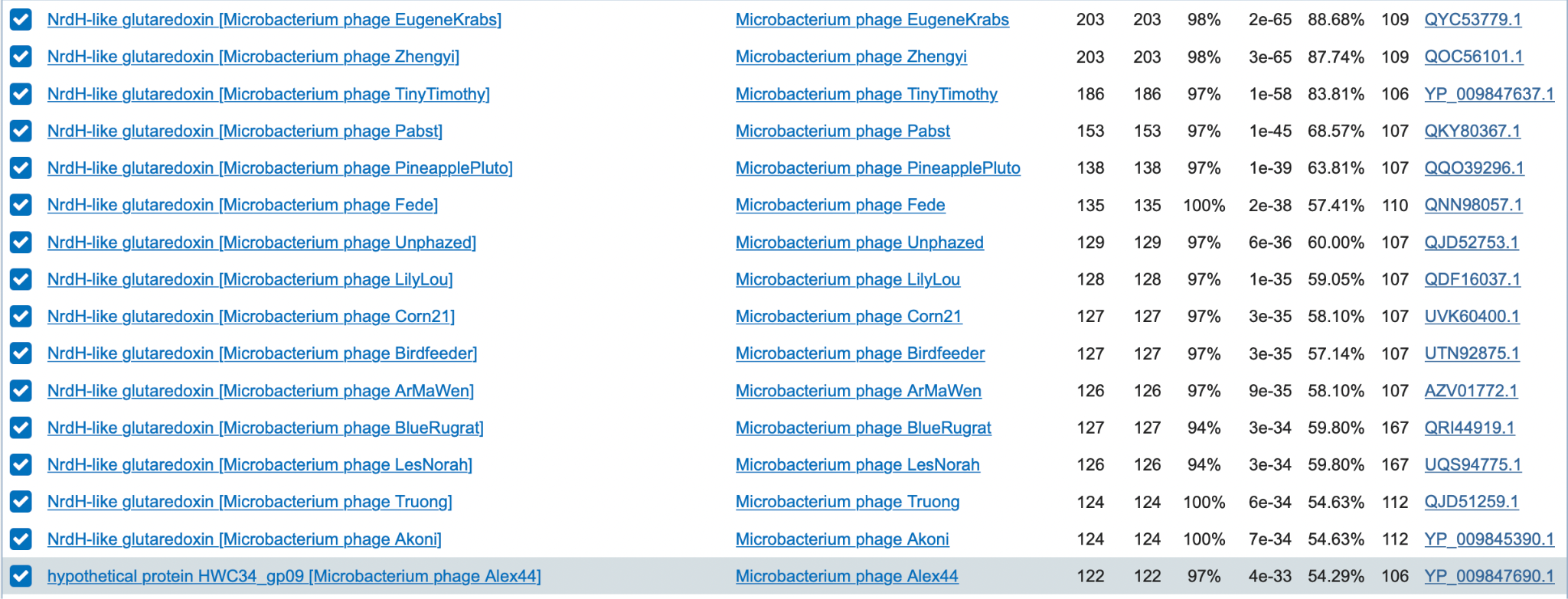 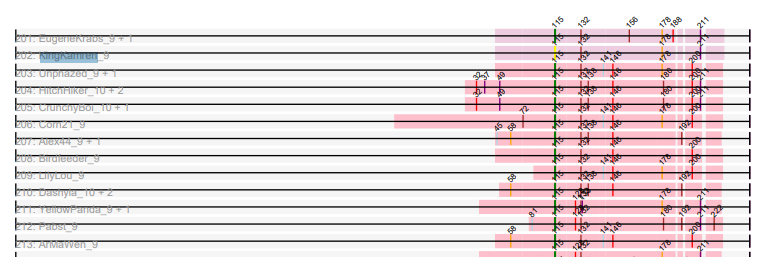 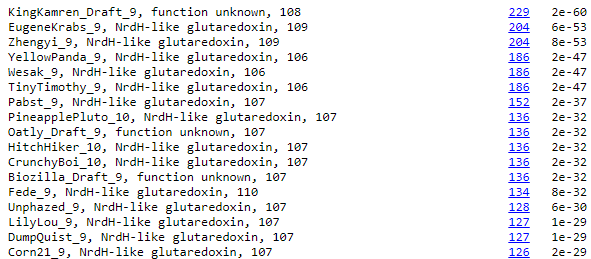 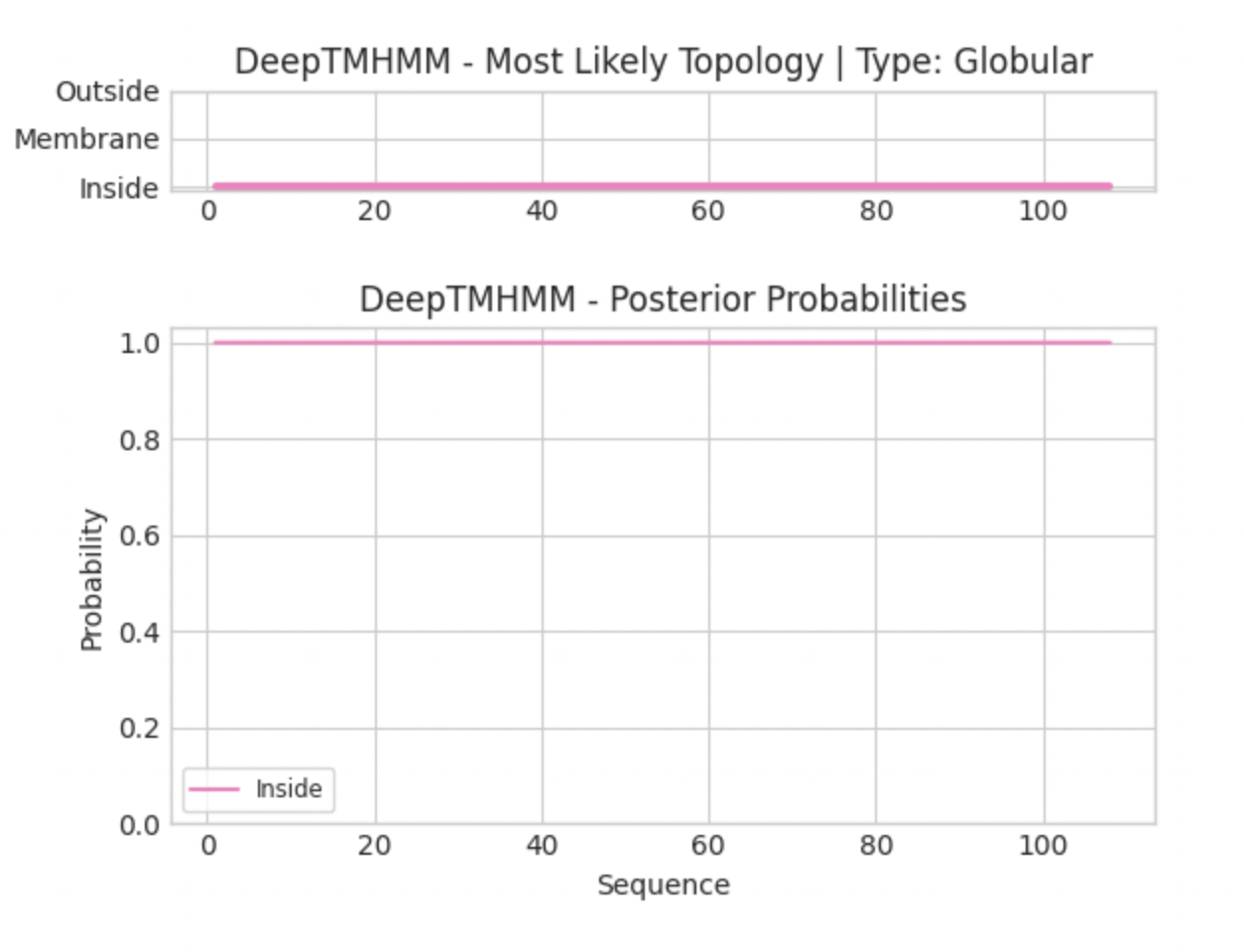 Any questions/uncertainties? Record them here for your secondary annotators:
[Speaker Notes: Secondary Annotator #1 Name: Amen Zergaw
Annotation Review: I would note that it is a reverse gene. I believe that the picture you inserted for the Glimmer and GeneMark part are for gene 9 on PECAAN. Be sure to match the start and stop you see on phagesDb to PECAAN. In this case you would use the pics for gene 10 on PECAAN. I would insert images for the RBS info. Again, since you might’ve selected the wrong gene on PECAAN, the z score and final score different from what I see. The z-score would be 2.874 and final score would be -3.173, which would both be the best. The gap would also be 8, not -11. Everything else looks great! 

Secondary Annotator #2 Name: Jill Sandel
Annotation Review: I’m not confident with this claim, but unless you changed both the start and the stop of your gene, then you don’t have to highlight both values. You only need to highlight what was changed from the original values given. You're missing the screenshot for the information regarding the RBS info but you do have the rest of that information for it typed out, you just need the picture for the proof. You don’t need functions for the genes in the Blast Alignment section and you only need to do the blast results for 2 of those genes (each phage gets one blast from NCBI and one from phages DB). You don't need to include quite so many tracks in the section of the genemark starterator and you do not have a picture or the answer to if this gene has a most-called start. You also forgot to include whether or not there was coding potential in this gap. You don't need to make the screenshot for the synteny results the whole entire sequence of all the genes, you just needed a picture to include your gene, the previous gene and the gene after yours. For HHpred results, this was not a significant hit, so you don’t need to add this info here for the protein NRDH, instead you should find either the phages on this list and do the info for this or put no significant hits and take a screenshot of all the hits for your gene to show that none of them are phages. Youre missing your TopCons result for the membrane protein results. 

Secondary Annotator #3 Name: Gustavia Twumasi
Annotation Review: Is missing TopCons results, apart from that it looks good.]
Gap 4: 6124-6177bp – no CP
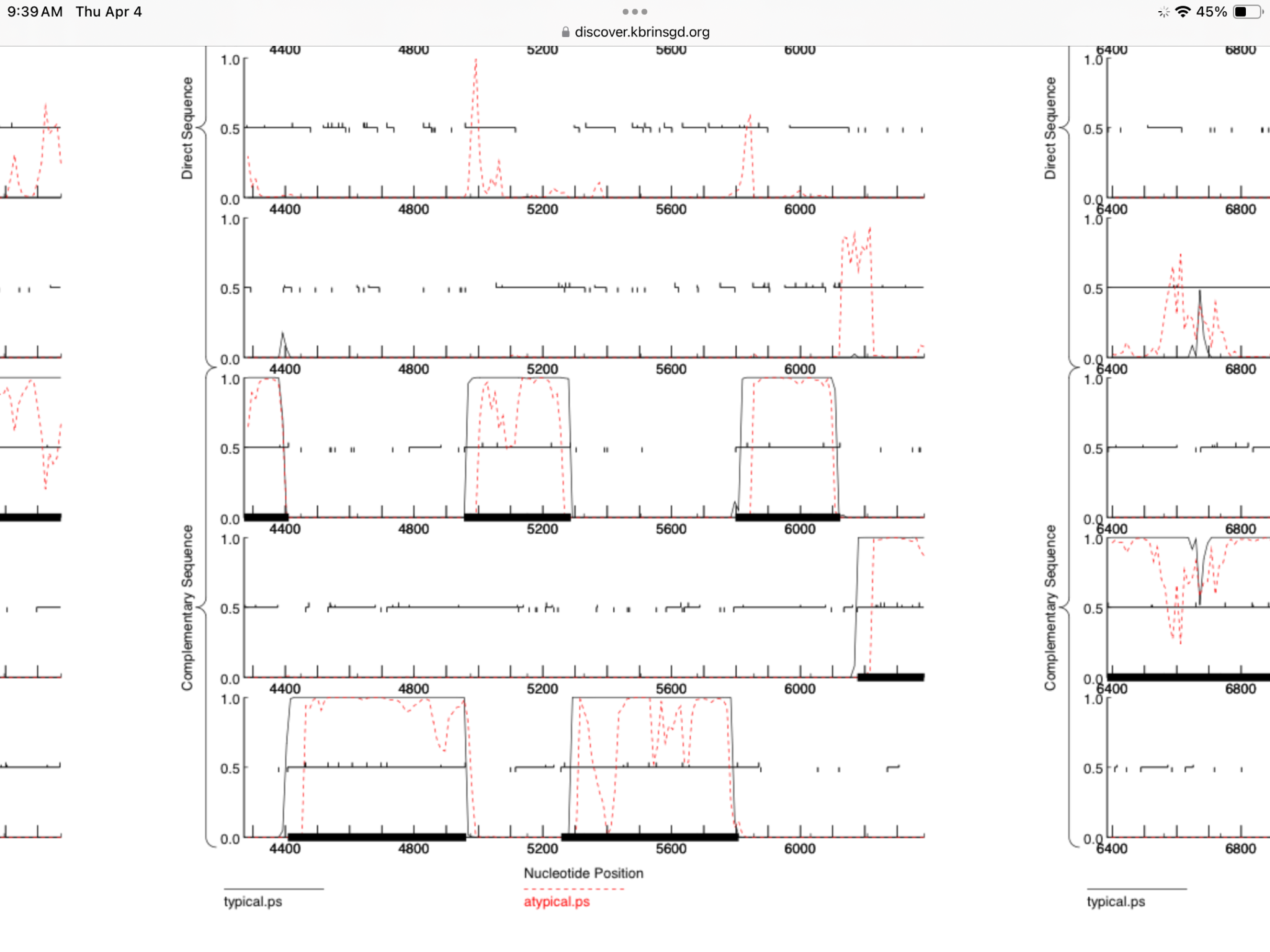 Forward Sequence:ZCSFYWYEAVTVATAPSS
No significant hits



Reverse Sequence: RRRGGGHGHRLVPIEGTS
No significant hits
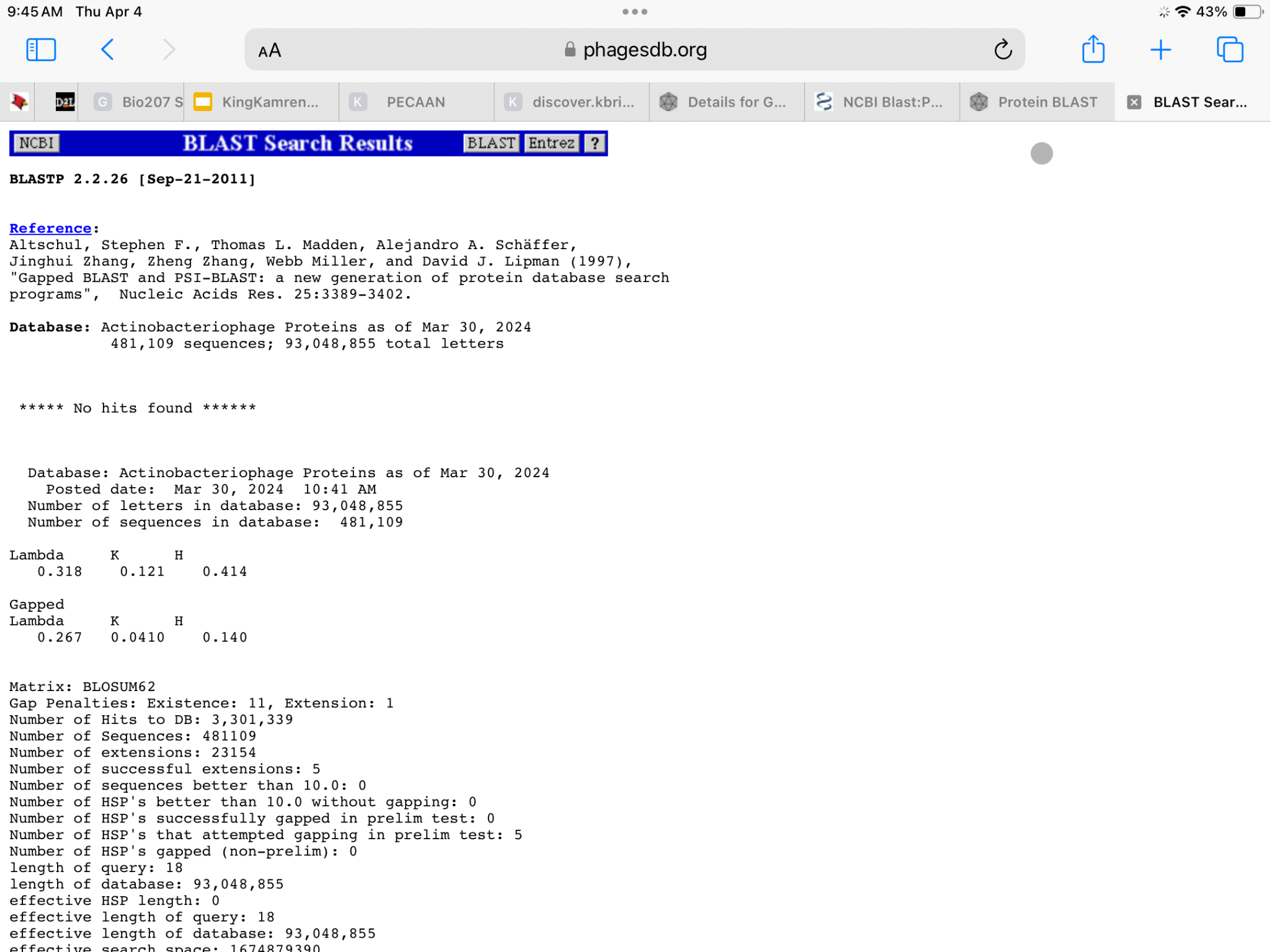 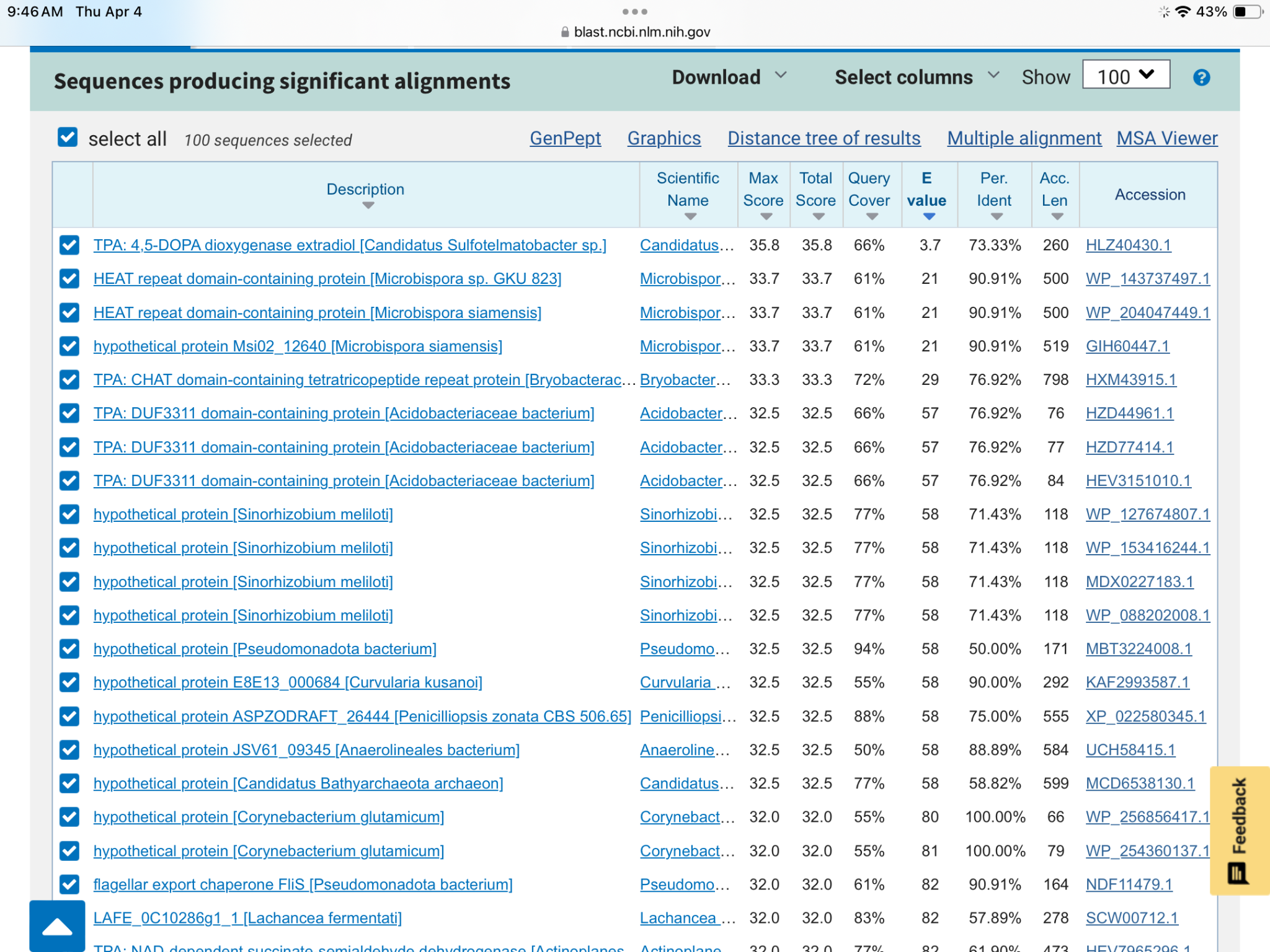 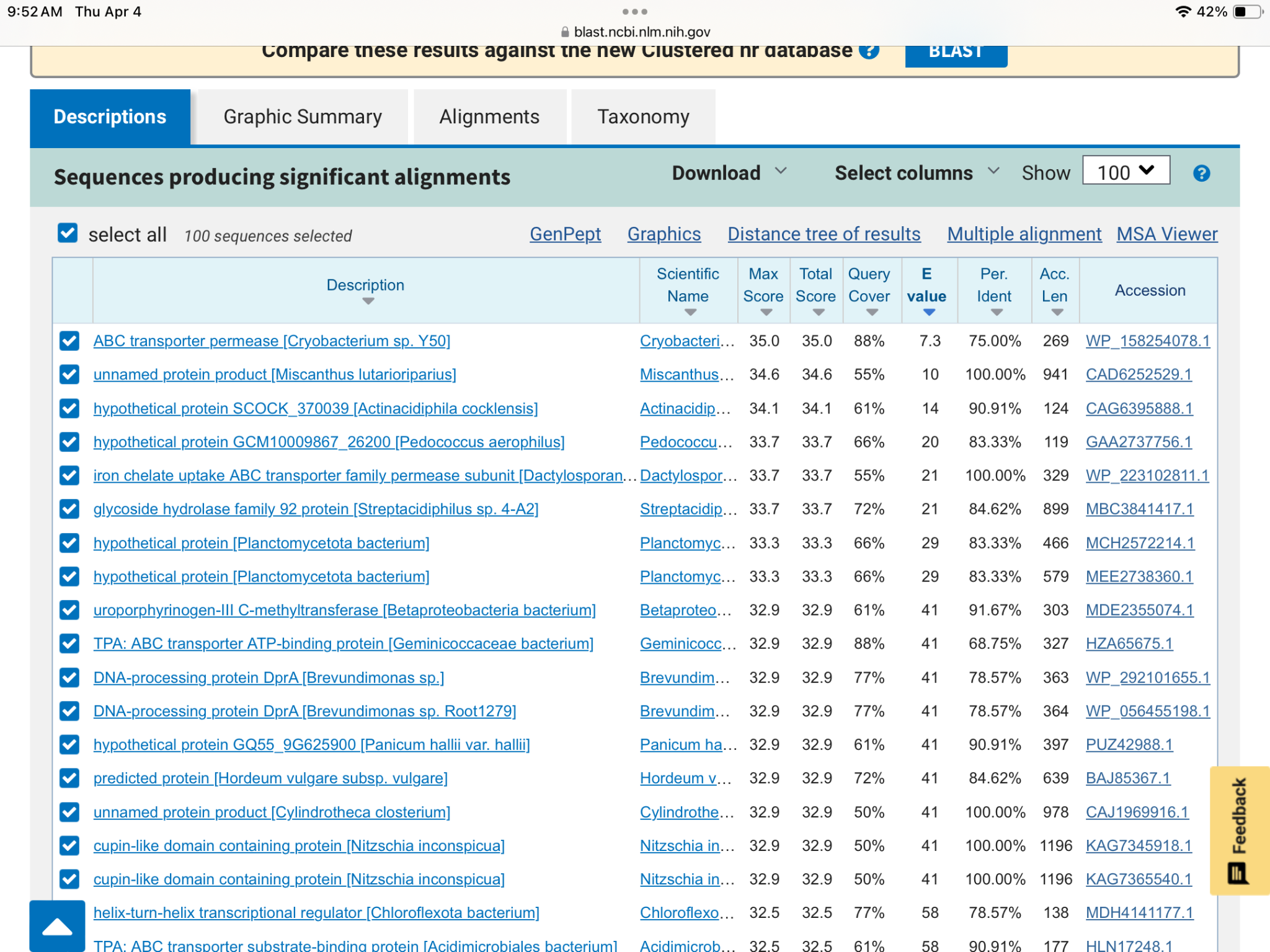 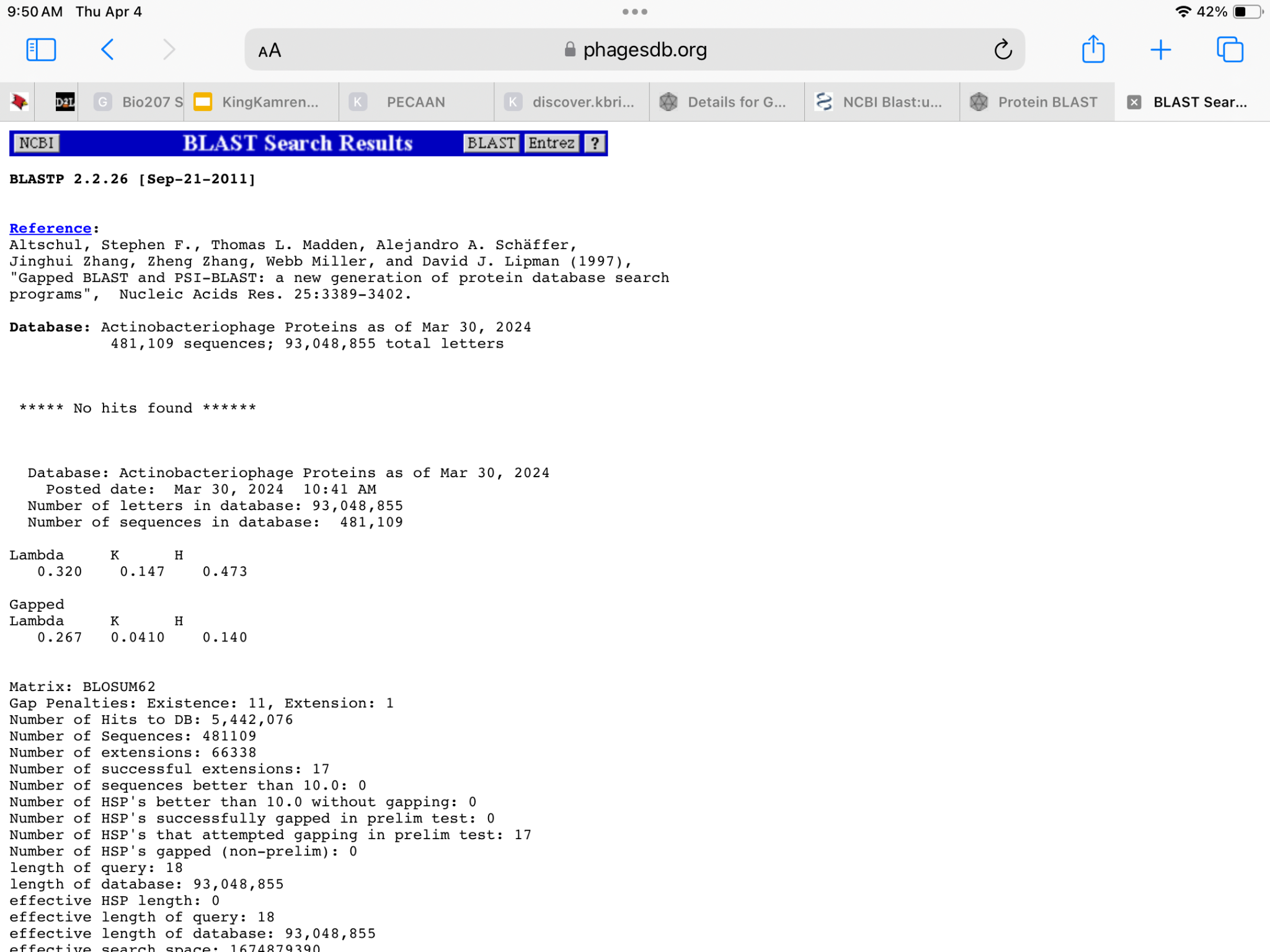 Gene #10 Start:	8414 	Stop: 6177	(reverse)		Primary Annotator: Anastasia Godlewski*Highlight start if changed from original call*
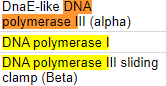 1. Is it a gene?
Gene originally called by (delete incorrect): 
         Both	(called at same start)



Coding potential: Yes, coding potential remains strong with slight dip located at ~6650 bp; gene spans two pages




Other organisms have it?
3. What is its function? 
Final Function Decided: DNA polymerase I
Must be from approved function list: https://docs.google.com/spreadsheets/d/1FNcTlsU41iI1U8Jq0Yd-YqwJDUa089AInNnULL-K9hE/edit#gid=0 
Synteny: DNA polymerase I - same pham and positional similarity as EugeneKrabs and Zhengyi; downstream of NrdH-like glutaredoxin gene 9, upstream of NKF gene 11




BLAST Results: Phagesdb DNA polymerase I: EugeneKrabs & Zhengyi (e-value 0.0), NCBI DNA polymerase I: Unphazed & ArMaWen (e-value 0.0)



HHPRED results: Good hits and significant e-value (2.7e-58) for Mycolicibacterium smegmatis, Target score: 908; Approximate coverage: 0.950 


Membrane Protein Results: Not a membrane protein
2. Where does it start?
RBS info: Not best; Z-score: 2.213, Final Score: -4.204; best scores 2.874, -2.996, with a questionable gap of 77
 




BLAST alignments: 1:1, Phagesdb: EugeneKrabs, Zhengyi; NCBI: ArMaWen, Unphazed; all e-values 0.00








Starterator: Does not have most annotated start; KingKamren_10 found in Track 2




Gap: -4 (not earliest start), no coding potential in gap
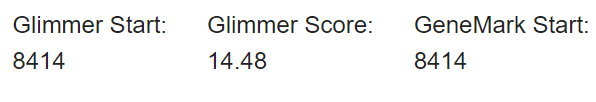 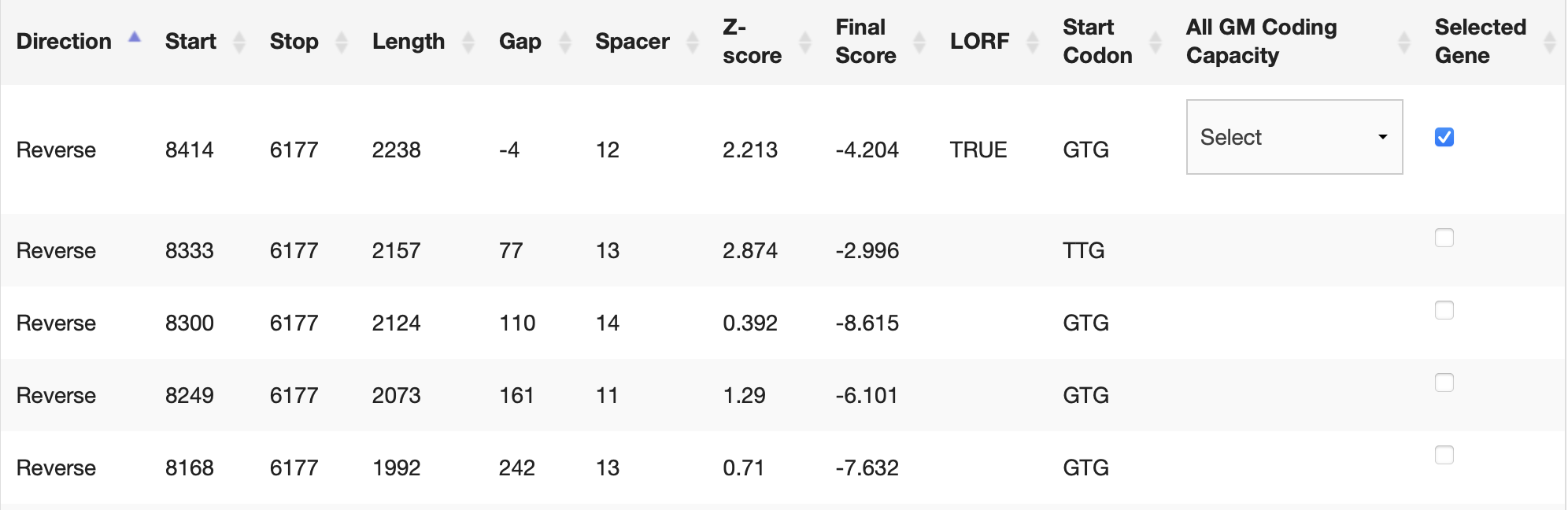 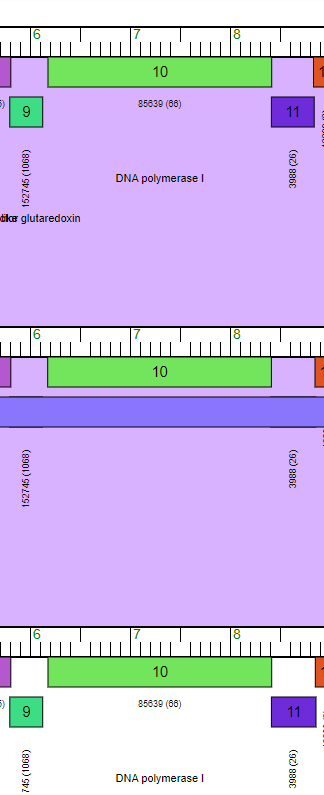 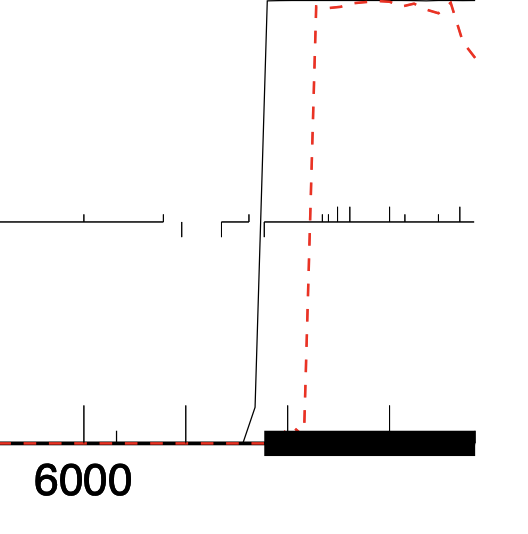 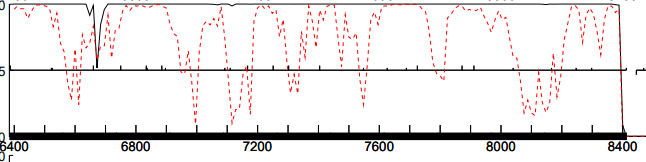 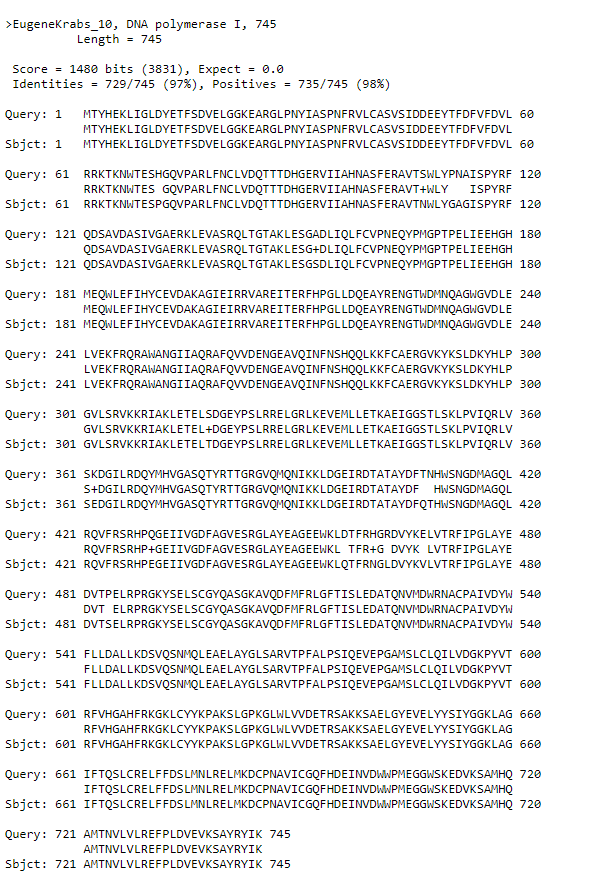 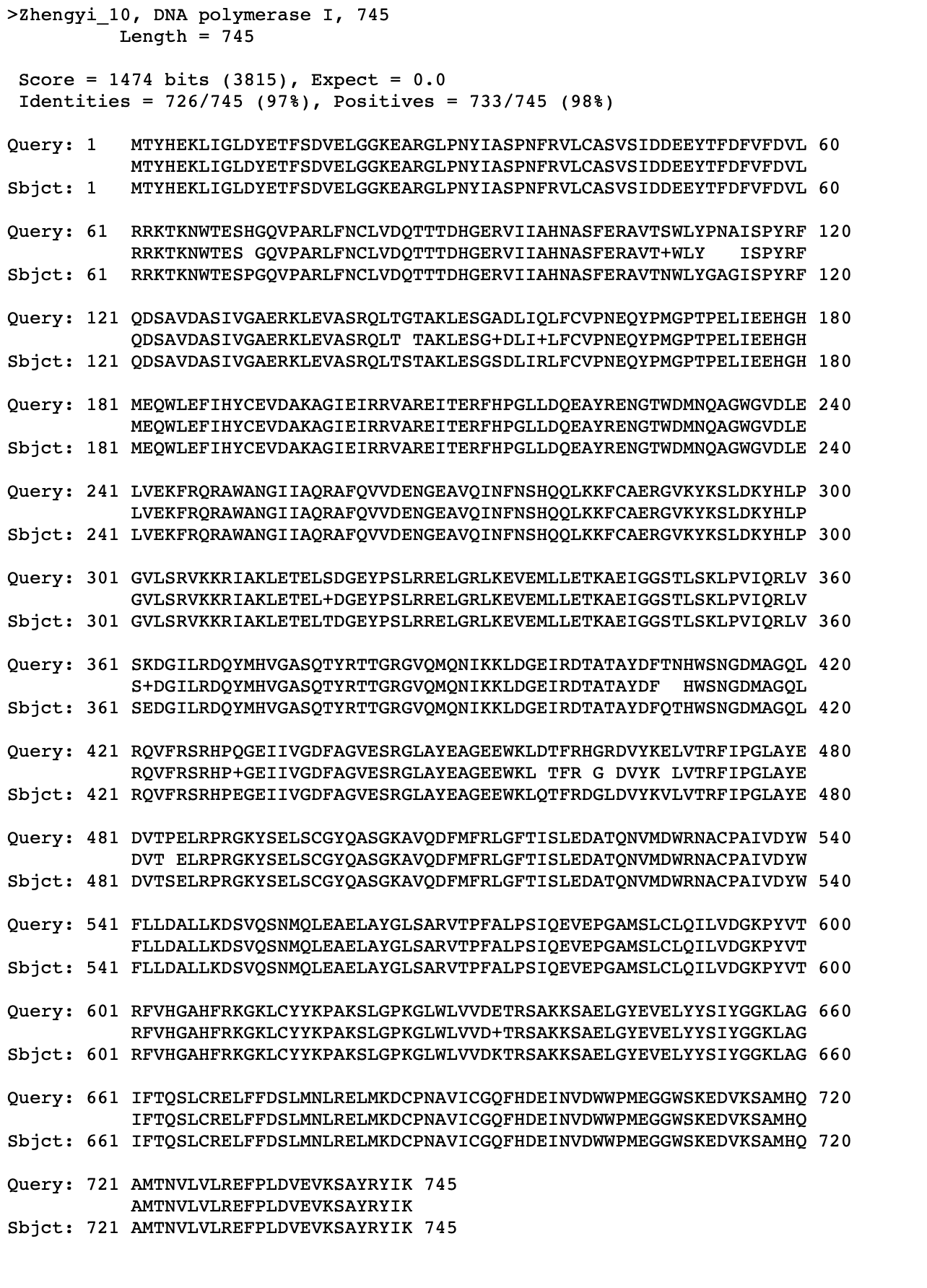 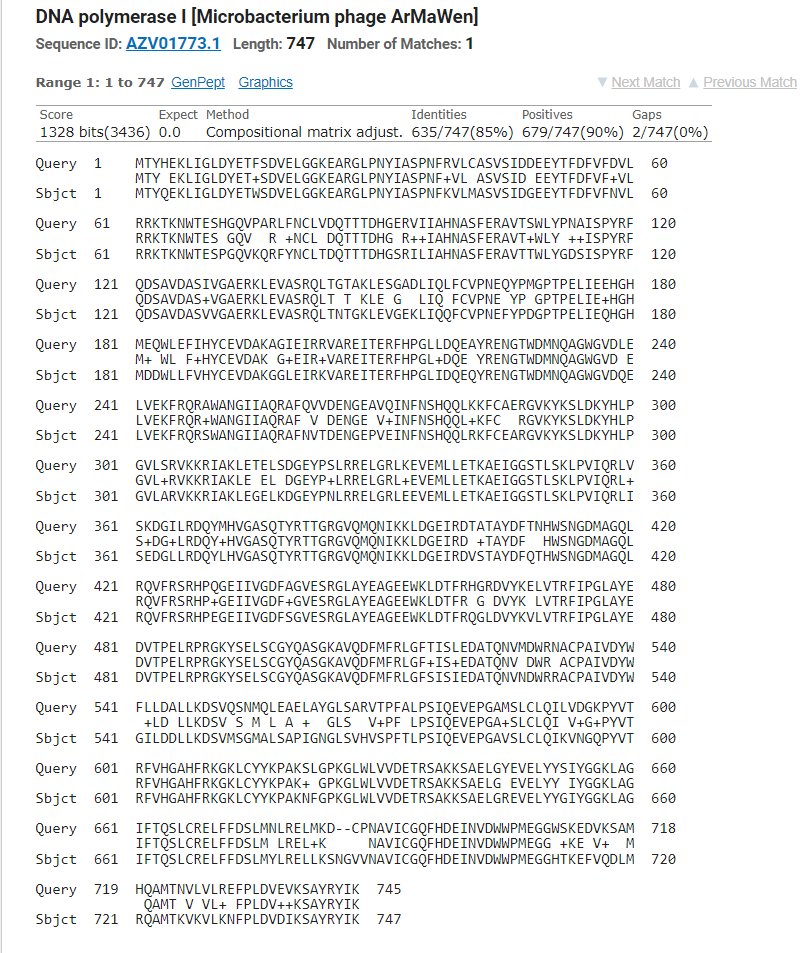 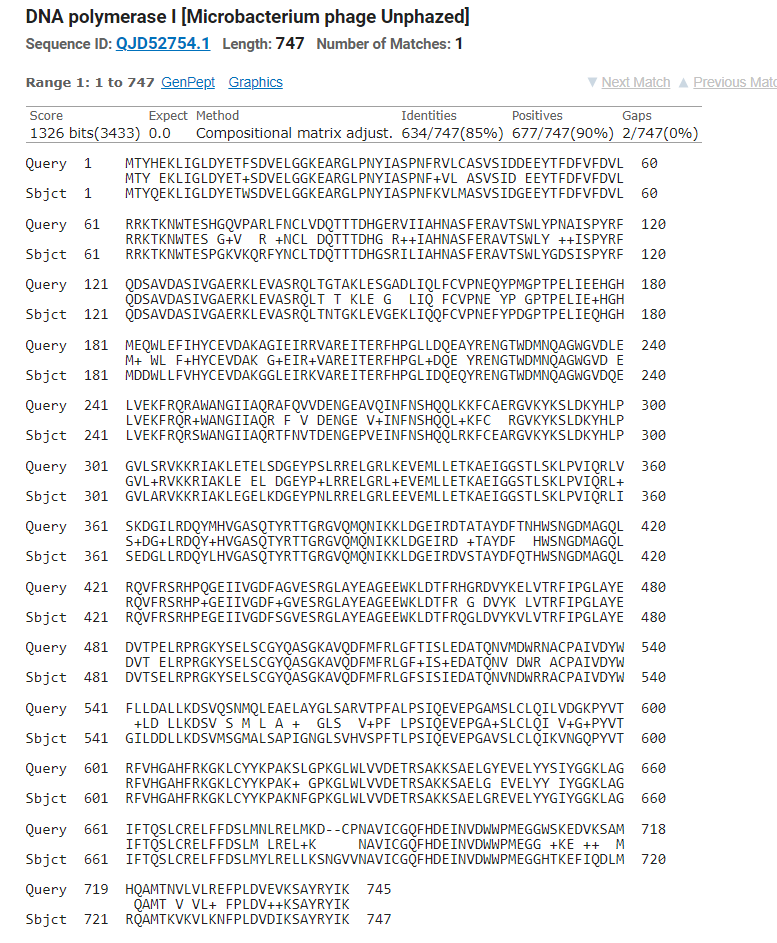 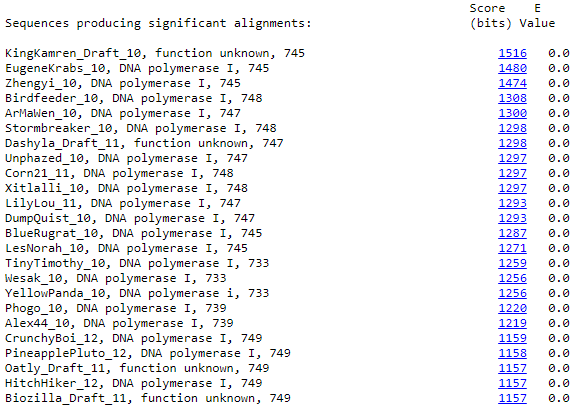 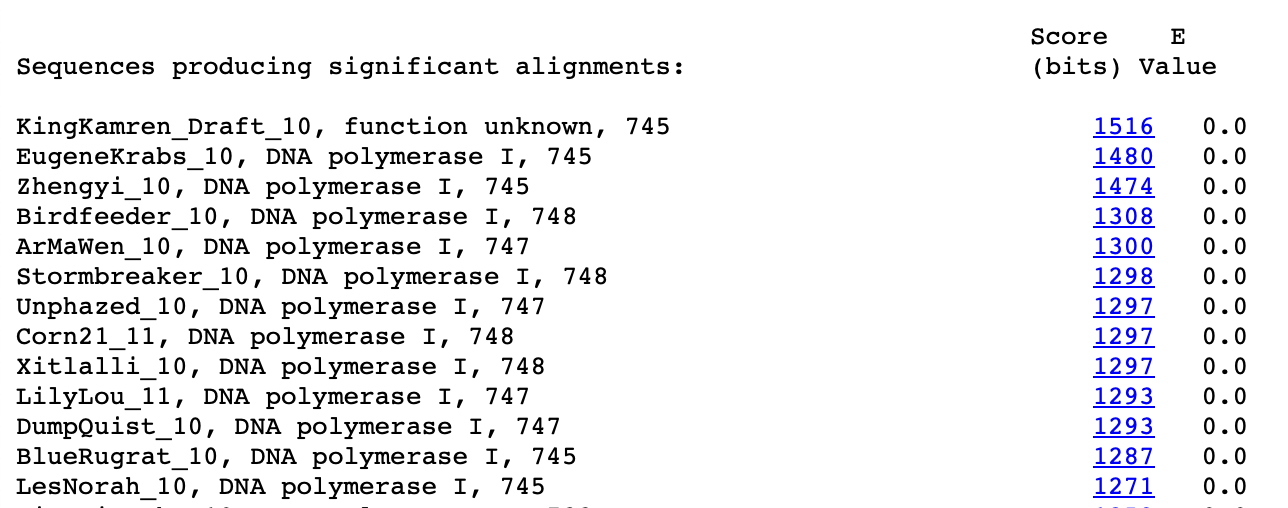 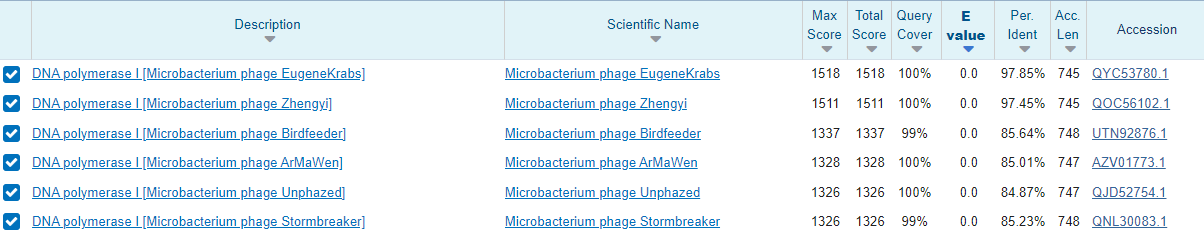 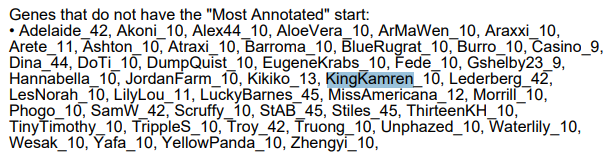 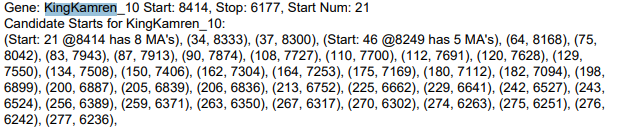 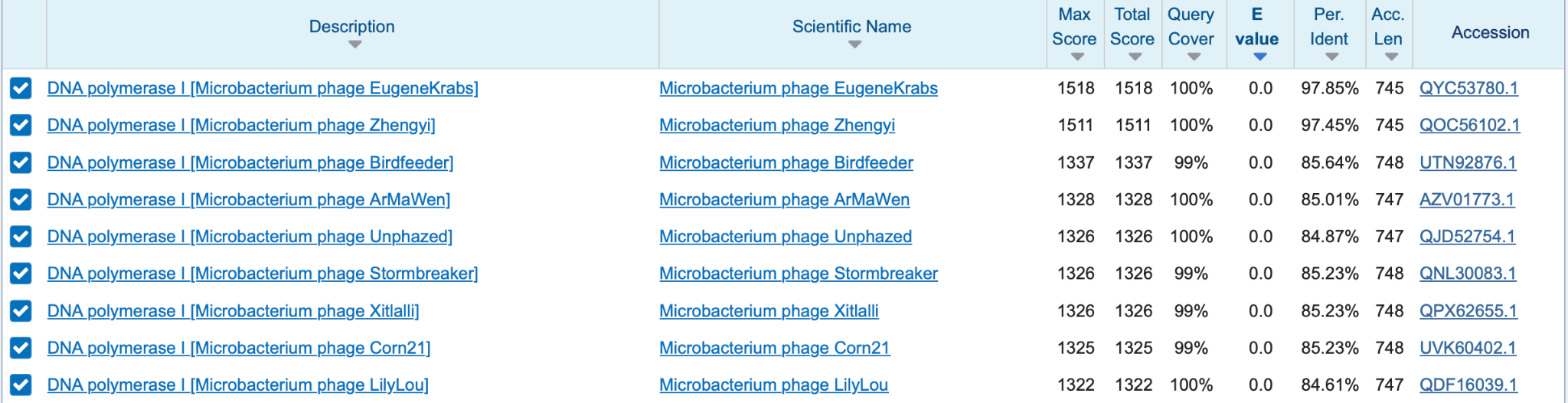 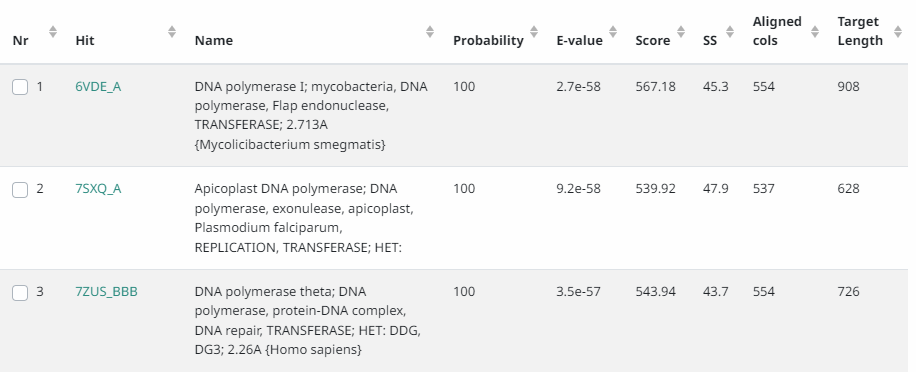 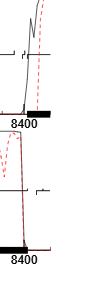 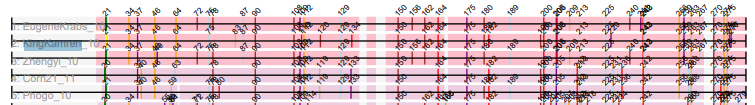 Any questions/uncertainties? Record them here for your secondary annotators: KingKamren_10 does not have the most annotated start based on the Starterator report and the RBS information. Does this suggest that a different start should be selected? Note that all alignments are 1:1 and there is a gap of -4. It is difficult to determine whether the start should be changed to another location, given that the best z-score and final score are located at start 8333. GIven the large gap of 77 if the start is changed, is there possibly coding potential?
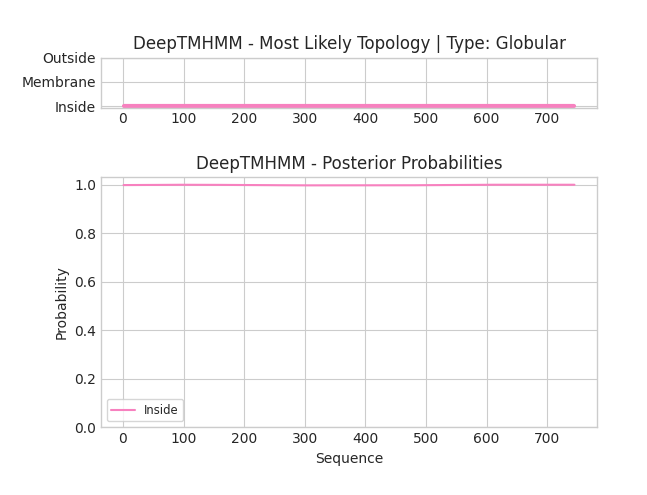 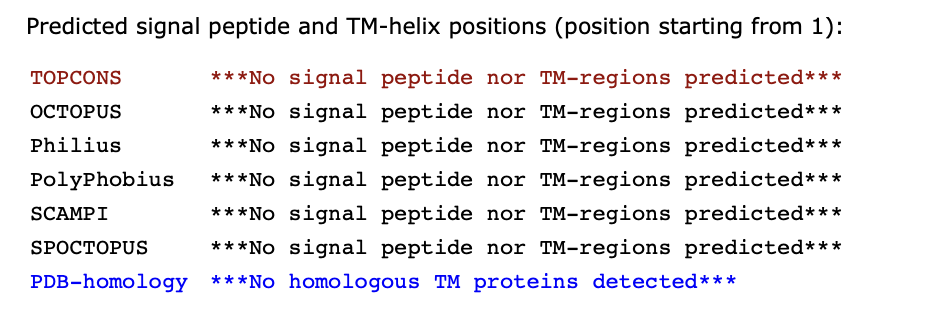 [Speaker Notes: Secondary Annotator #1 Name: Samara Acevedo
Annotation Review: Overall, agree with everything stated. The information provided regarding the start of the gene is fairly strong. I agree with the 8,414 start, and the function. 

Secondary Annotator #2 Name: Hanfei Bu
Annotation Review: I only see 3 screenshots for the BLAST alignments section. You mentioned 4. Care to elaborate? For synteny, it’s best to include the gene names in the screenshot so that we know which track is which. Otherwise LGTM.

Secondary Annotator #3 Name: Jill Sandel 
Annotation Review: I feel like you don’t need to put the (reverse) in the top part because you can determine that from just the numbers themselves. For the HHPred Results, the hit is not from a phage, so you don’t need any of the information on this. All you need for this section is “No significant hits” and just to keep the screenshot for that section.

Secondary Annotator #4 Name: Sukhpreet Kaur 
Annotation Review:  I agree will all the readings, e values, function and start and stop call. Good work all together


Secondary Annotator #4 Name: Pamela Pena
Annotation Review: Annotations seem good , z score and final score are good i agree with the start and stop, well done !]
Gene #11 Start:	8857	Stop: 8411 (Reverse)			Primary Annotator:Faith Haynes
1. Is it a gene? Yes
Gene originally called by :Both



Coding potential: Yes coding potential






Other organisms have it? yes
3. What is its function? 
Final Function Decided: NKF
Synteny Used genes Zhengyi and EugeneKrabs. Map does not show gene 11 as it is in reverse directions. Gene 11 of Zhengyi and Eugene line up and are of same Pham 3988 (lines up w/ Pham in phagesdb for KingKamren. upstream of gene 10 (DNA Polymerase)downstream of gene 12 (NKF). no known function.


BLAST Results: Zhengyi (4e-81), EugeneKrabs (6e-72), Local NKF, NCBI Hypothetical protein






HHPRED results: <SCOP_d1dpgal , Score: 27.5 , Approx. coverage: 3.76 Function: Uncharacterized protein No alignment to D29, not significant, NKF



Membrane Protein Results: Not a membrane protien
2. Where does it start?
RBS info: Z-Score: 2.213 (not Best still good), Final Score: -4.125(not best but still good)




BLAST alignments: Ratio is 1:1,ZHENGYI (4e-81)  & EUGENEKRABS (6e-72), Local: Morrill (3e-59), and Atraxi (3e-59)



Starterator: Most called start so predicted start is most likely correct. Track 2




Gap: -8 gap no gap
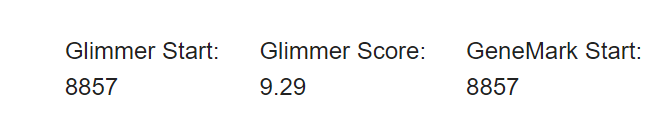 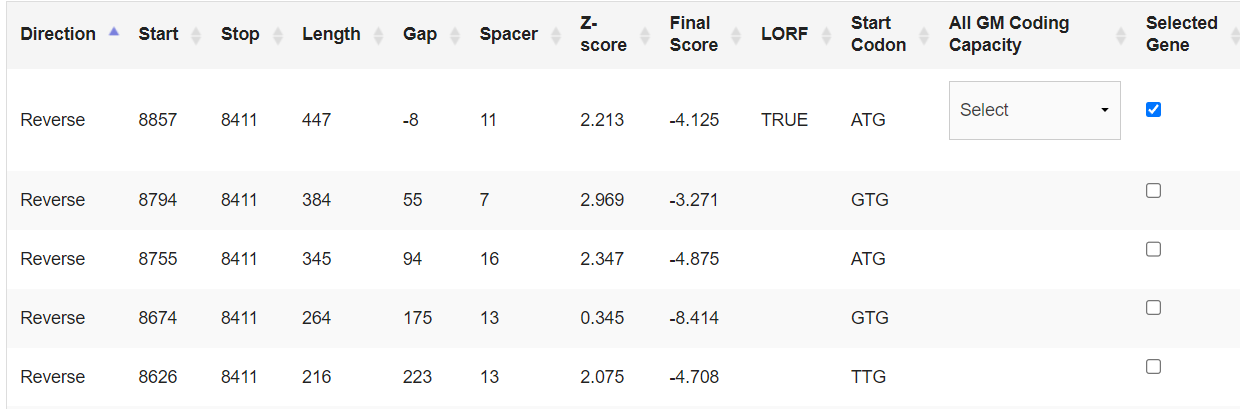 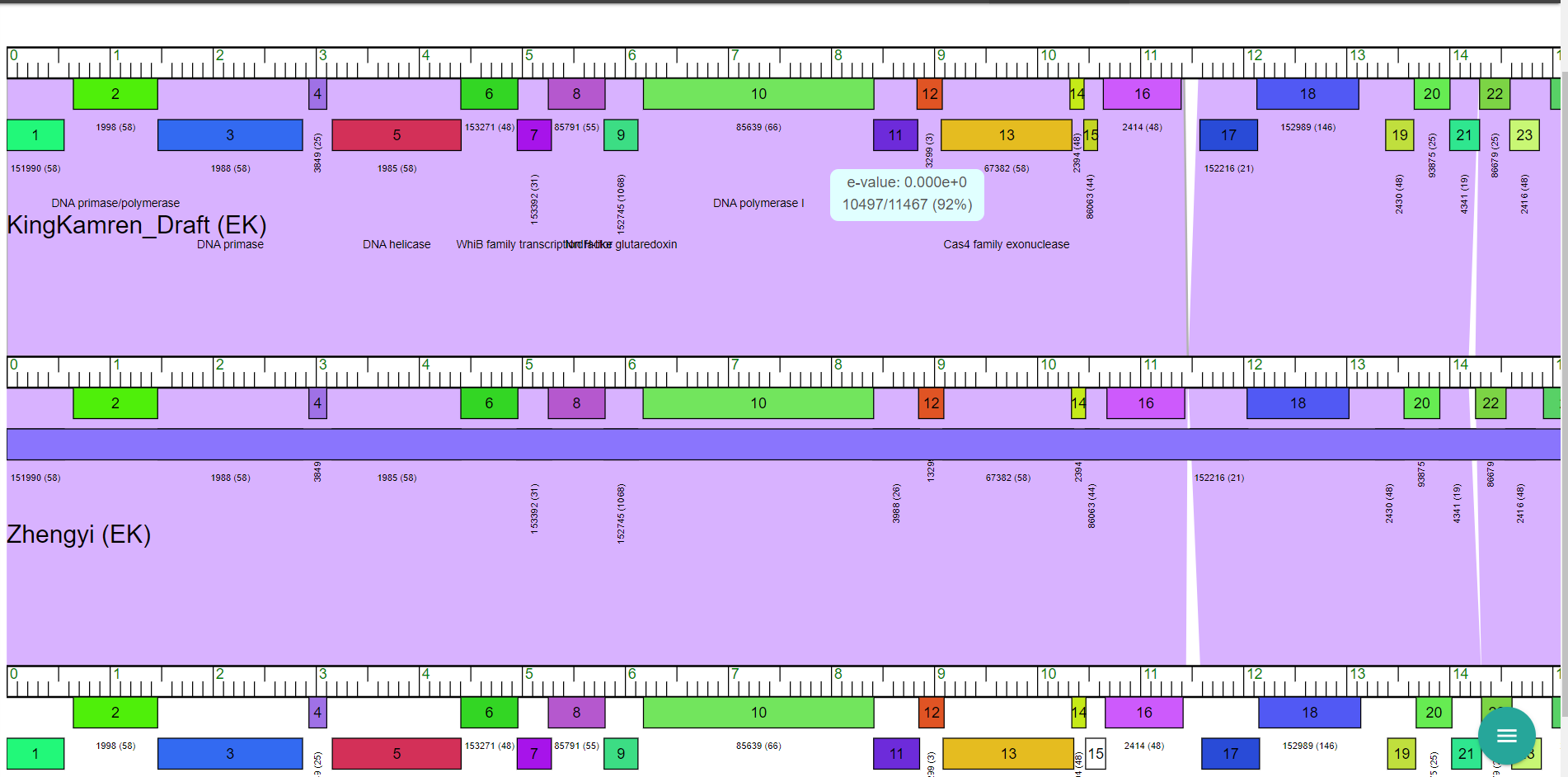 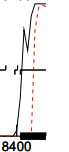 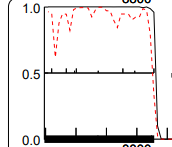 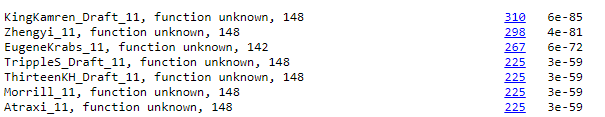 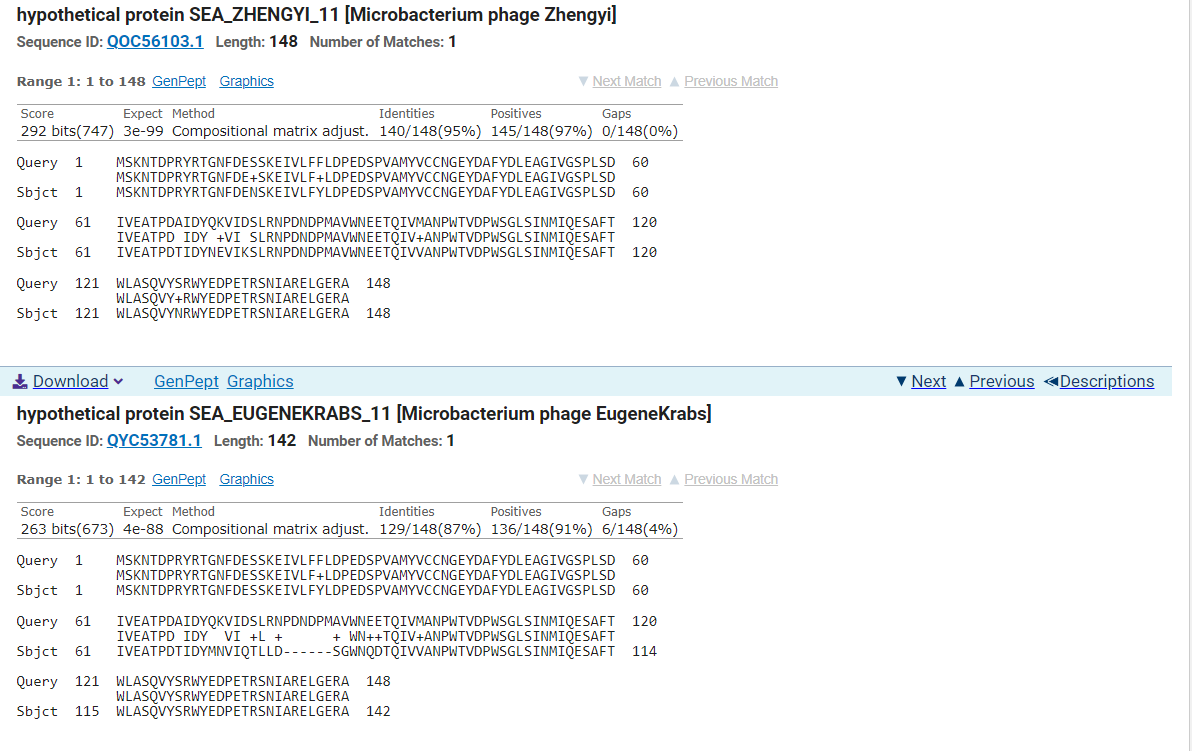 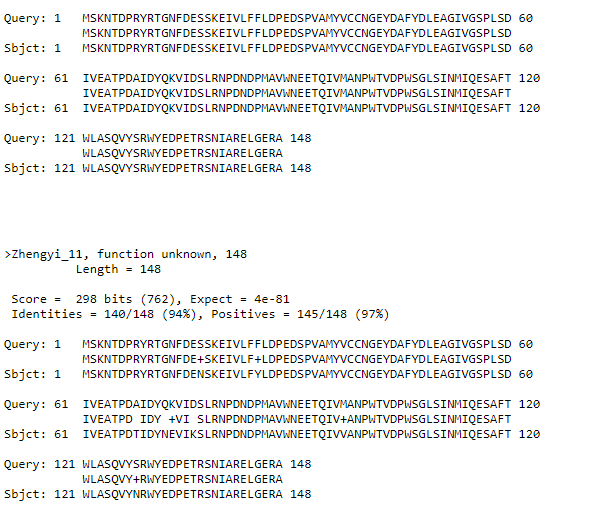 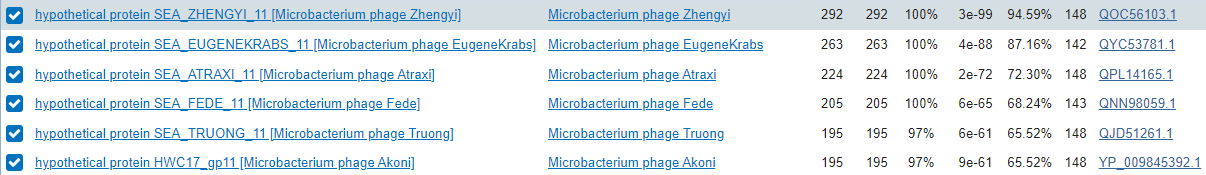 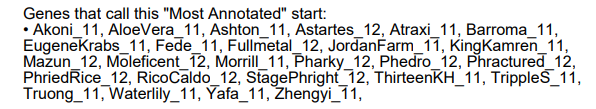 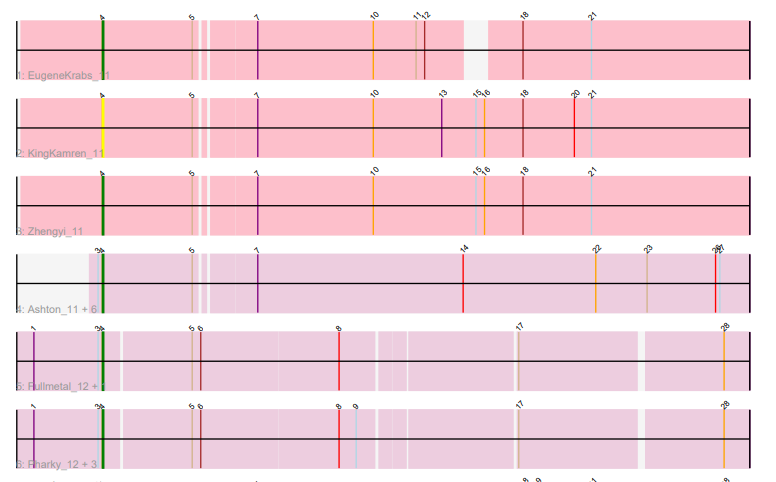 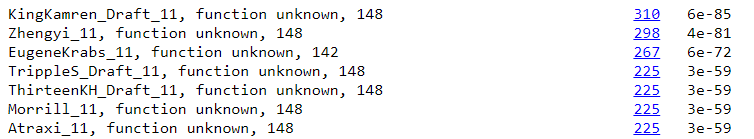 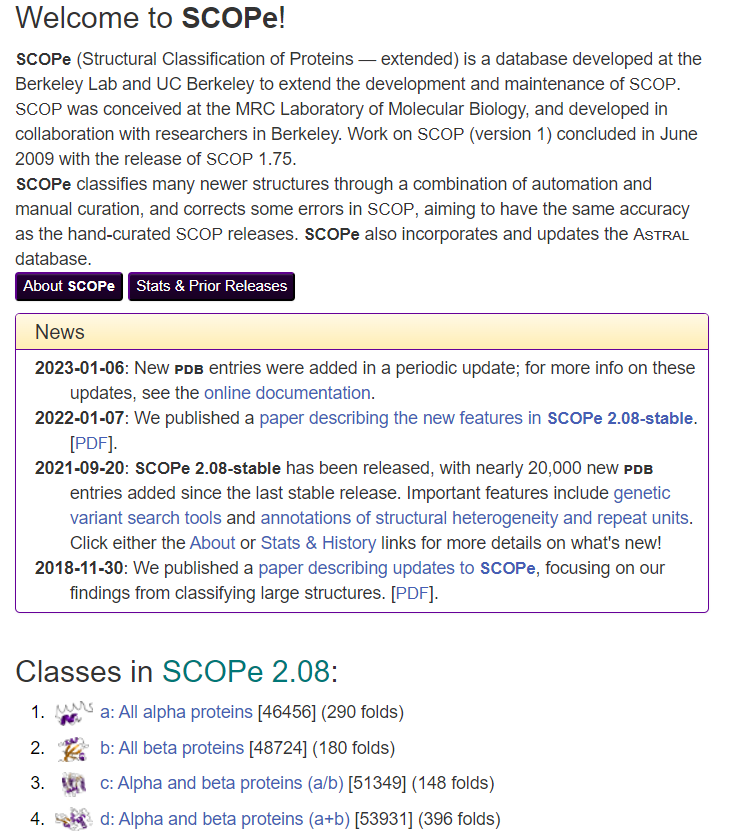 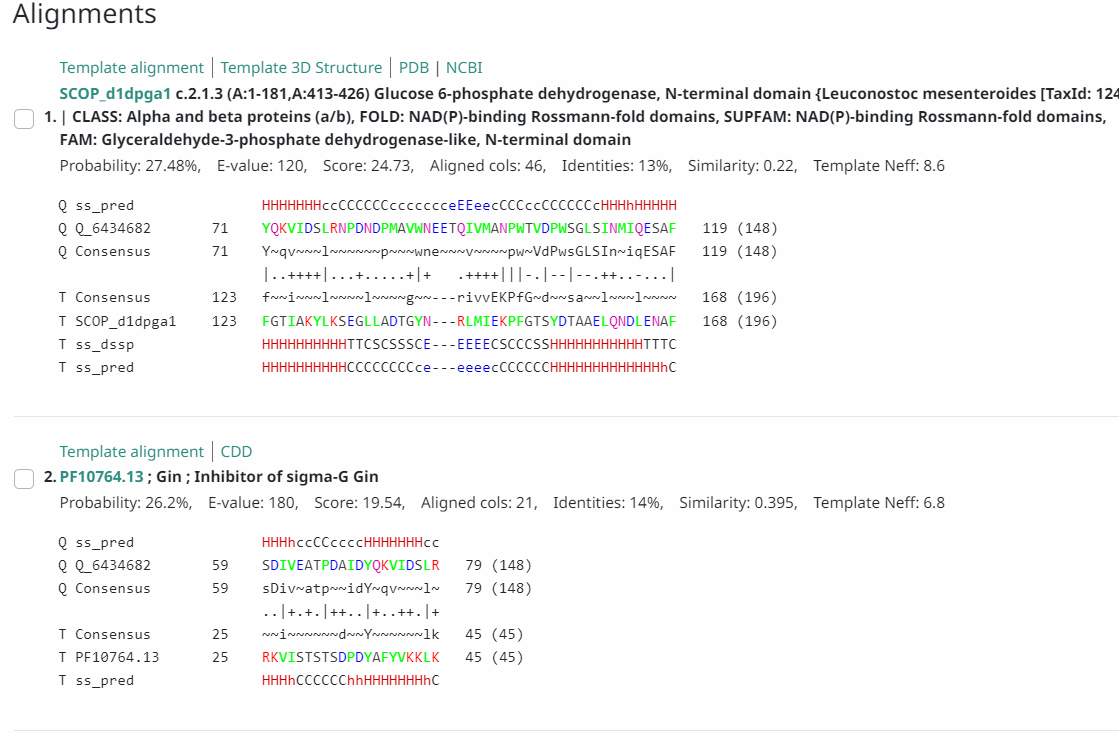 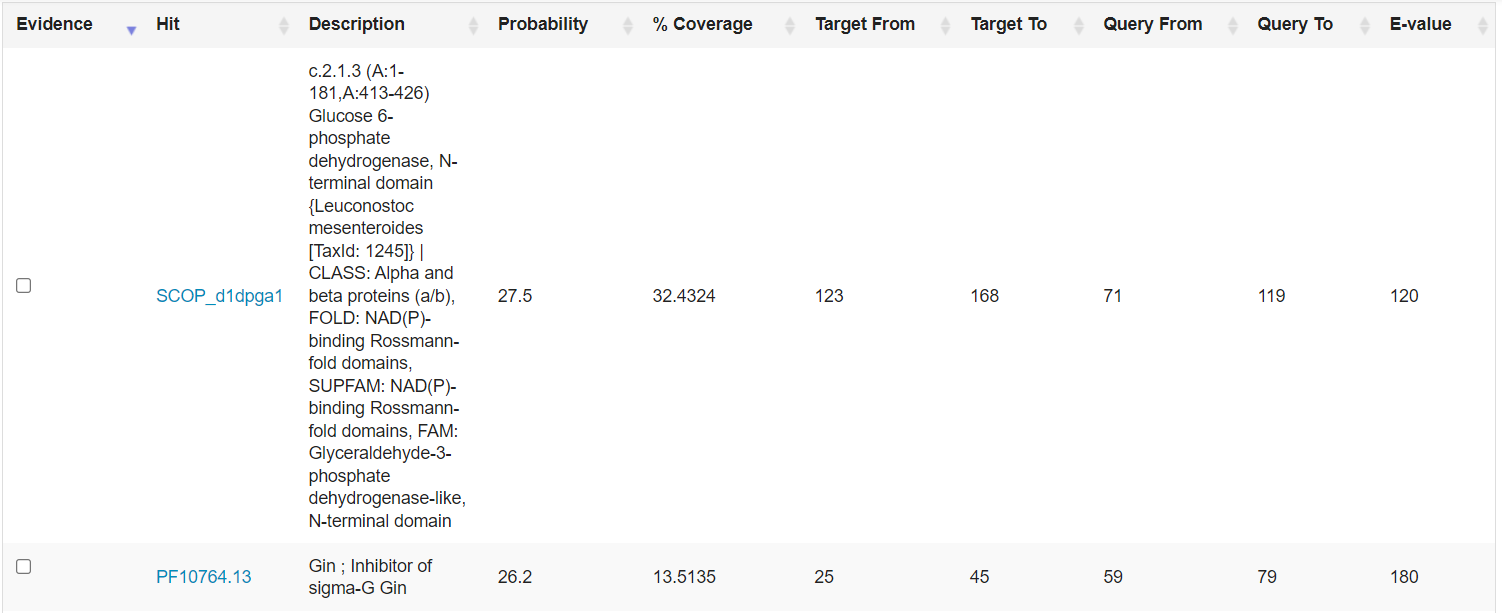 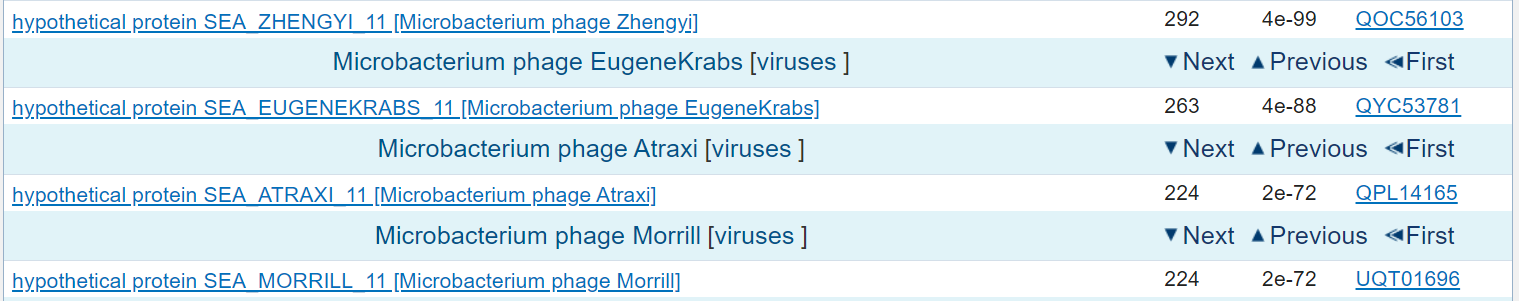 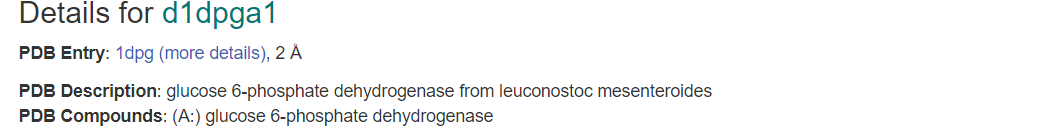 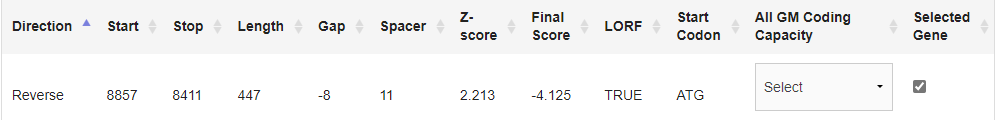 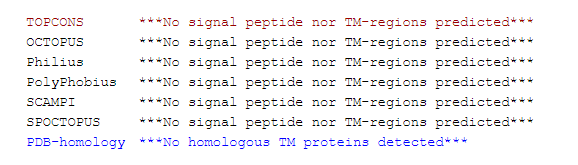 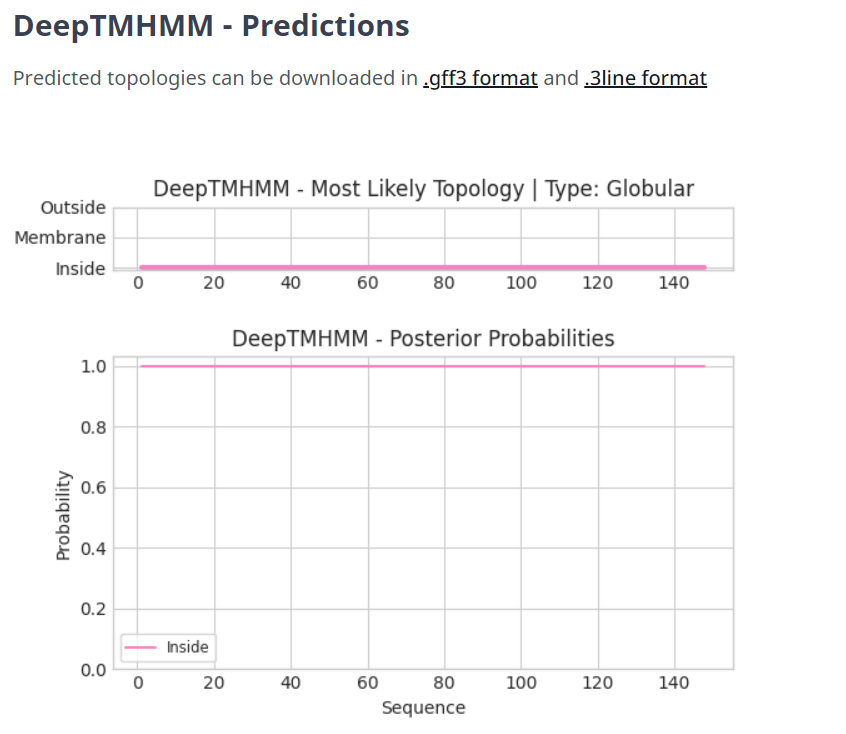 Any questions/uncertainties? Record them here for your secondary annotators:
[Speaker Notes: Secondary Annotator #1 Name: Anastasia Godlewski
Annotation Review: Agree with the start and stop added to the slide from Phagesdb. Add the PECAAN image of where the gene is called to the first section of the annotation. What do you mean by the coding potential “starts a little late?” I would suggest clarifying your interpretation of the GeneMark map, since it is difficult to see how the coding potential is affected. For the RBS info under the “Where does it start?” section, is this the best Z-score. Looking at both the screenshot and the PECAAN database, I see a different start that has the best Z-score and final score. Be sure to update this information.  For the BLAST alignments, add information about two different phages for both NCBI and the local blast, as well as their e-scores (i.e. Phagesdb: phage 1 name, phage 2 name (e-value); NCBI: phage 1 name, phage 2 name (e-value)). For the Starterator report, indicate what track your gene is found it - the small image of the report makes it difficult to identify where KingKamren_11 is located. Also add an image about the start information (different than whether it is the most called) that shows its information. Use Ctrl F and “KingKamren” to find this page. For the Synteny portion of the third section, add what the supposed function of your gene is. When you mention that these genes “line up” on similar phages, does this indicate positional similarity? I would recommend changing the wording of the summary to fit how we discussed the Synteny is class (i.e. has the same positional similarity as …). For the BLAST results under the “What is its function?” section, add what phages you compared KingKamren_9 to in the NCBI BLAST. List these names and the corresponding e-values as evidence. For the HHPRED results, are these significant enough to consider as evidence? Remember that the e-values of the hits must be really low for them to be used as evidence of good matches to the given gene. Be sure to reevaluate the results to match your findings. Lastly, for the membrane protein, indicate that this is not a membrane protein. Based on the image on the slide, a membrane protein is not present, so claiming that there is a “1.0 probability inside membrane” is incorrect. Also, be sure to include an image of TopCons to show that it is not a membrane protein as well. THis is missing from your slideChange the “decided function” to NFK instead of “no known function.” Overall, I agree with the start of the gene and its evidence as having NKF. The annotation is fairly straightforward. 
Question from Faith: I’m sorry I am adding the topcon now it just wasn’t loading before but i am trying again. But what do you mean about the probability cause im going off of the image i received from DeepTMHMM which has it on inside and 1.0.

Secondary Annotator #2 Name: Hanfei Bu
Annotation Review: Typo in section 3, the accepted acronym is NKF. Add TOPCONS screenshot as well. Otherwise LGTM. (from Faith: what does LGTM mean?) (Looks Good To Me)

Secondary Annotator #3 Name: Sukhpreet Kaur
Annotation Review: Everything looks fixed an pretty good to me.


Secondary Annotator #4 Name:Pamela Pena
Annotation Review: all prior annotation corrections have been made , gene looks good i agree with the information, correct photos and information available good job!]
Gene #12 Start:	9095 	Stop: 8850 (reverse)			Primary Annotator: Sukhpreet Kaur*Highlight start if changed from original call*
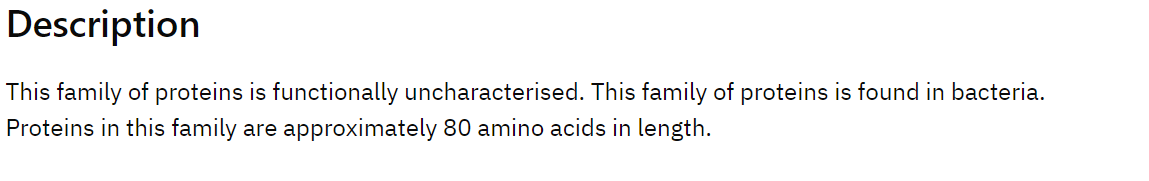 3. What is its function? 
Final Function Decided: NKF
Must be from approved function list: https://docs.google.com/spreadsheets/d/1FNcTlsU41iI1U8Jq0Yd-YqwJDUa089AInNnULL-K9hE/edit#gid=0 
Synteny : No known Function, same Pham and positional similarity  as Eugenekrabs and Zhengyi , upstream of gene13(exonuclease)  and, downstream of gene11(NKF) on Zhengyi.


BLAST Results: Local blast results of EugeneKrabs_12 have e score=3e-38 and Zhengyi_12 have e score= 1e-37 and NCBI results of EugeneKrabs_12 have e score=6e-49 and Zhengyi_12 have e score= 6e-48.


HHPRED results: Not a good hit, 8DTE_A is a periplasmic transport protein, probability : 58.39 and evalue : 62, coverage no.: 0.743.


Membrane Protein Results: Not a membrane protein in both DeepTMHMM and Topcons.
1. Is it a gene?
Gene originally called by (delete incorrect): 
         Both	        


Coding potential:yes





Other organisms have it?  yes 2 other organisms have it ,EugeneKrabs_12 and Zhengyi_12
2. Where does it start?
RBS info:
 Z score= 2.969, Final Score= -2.794, best scores.





BLAST alignments: 1:1, EugeneKrabs_12 have e score=3e-38 and Zhengyi_12 have e score= 1e-37
	







Starterator: It is the Most called start and found in track 2 


Gap:  -11, not the earliest start.
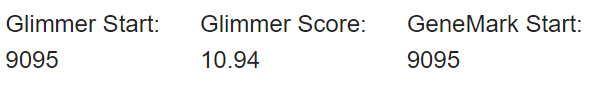 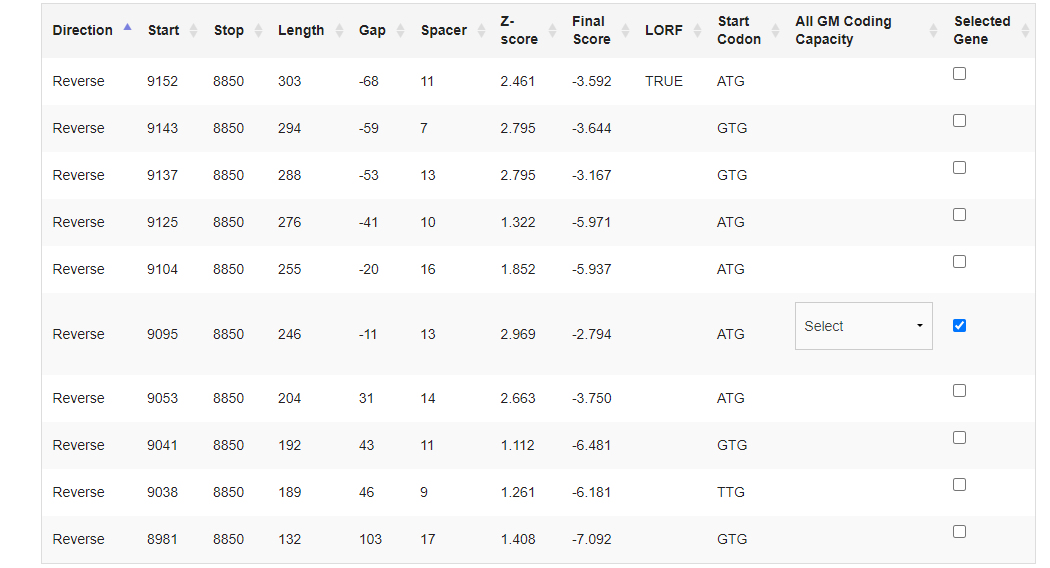 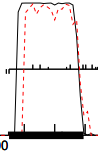 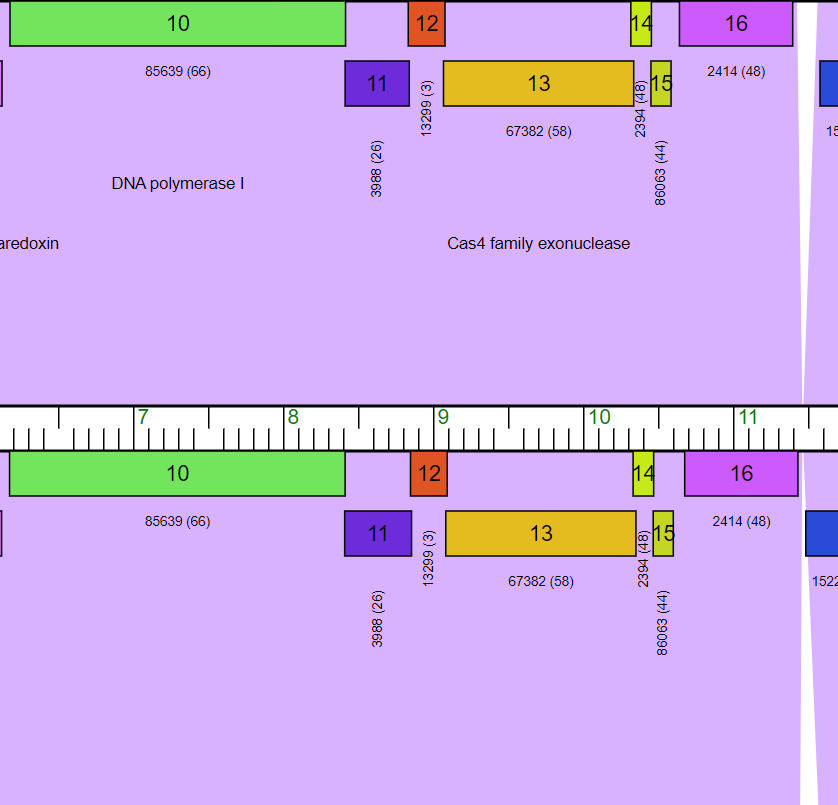 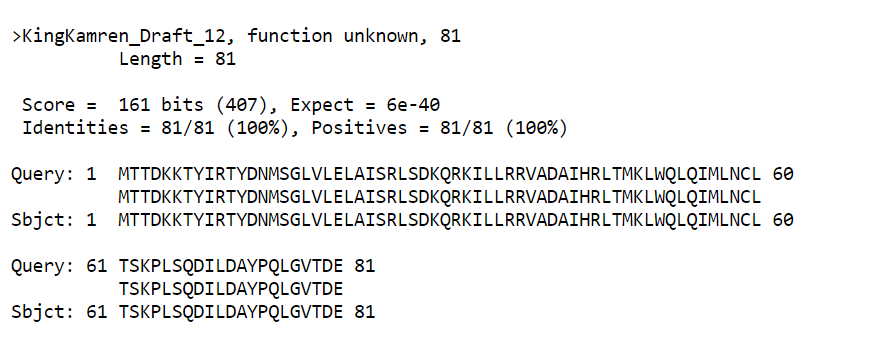 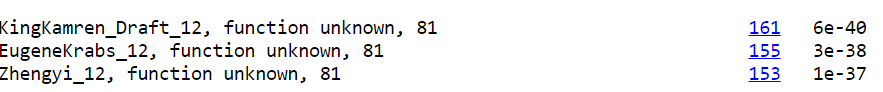 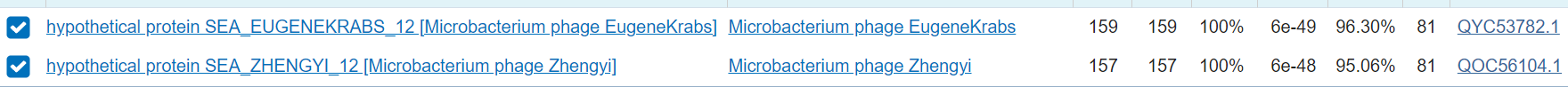 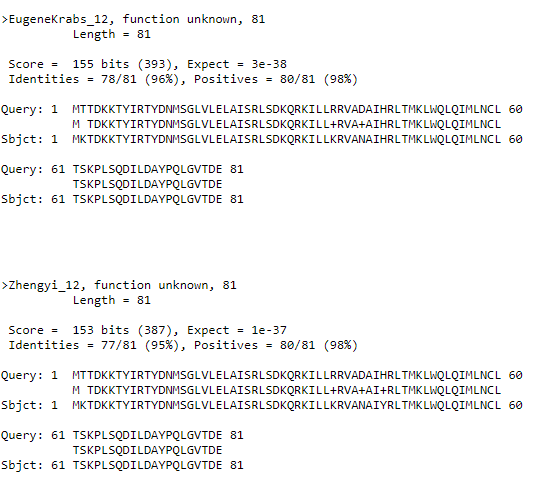 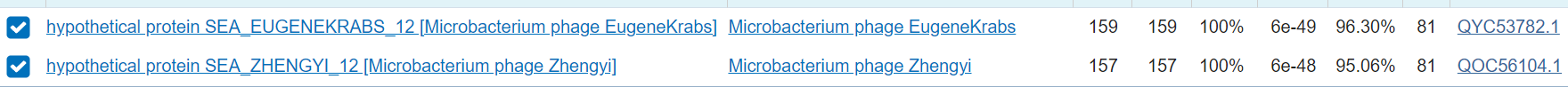 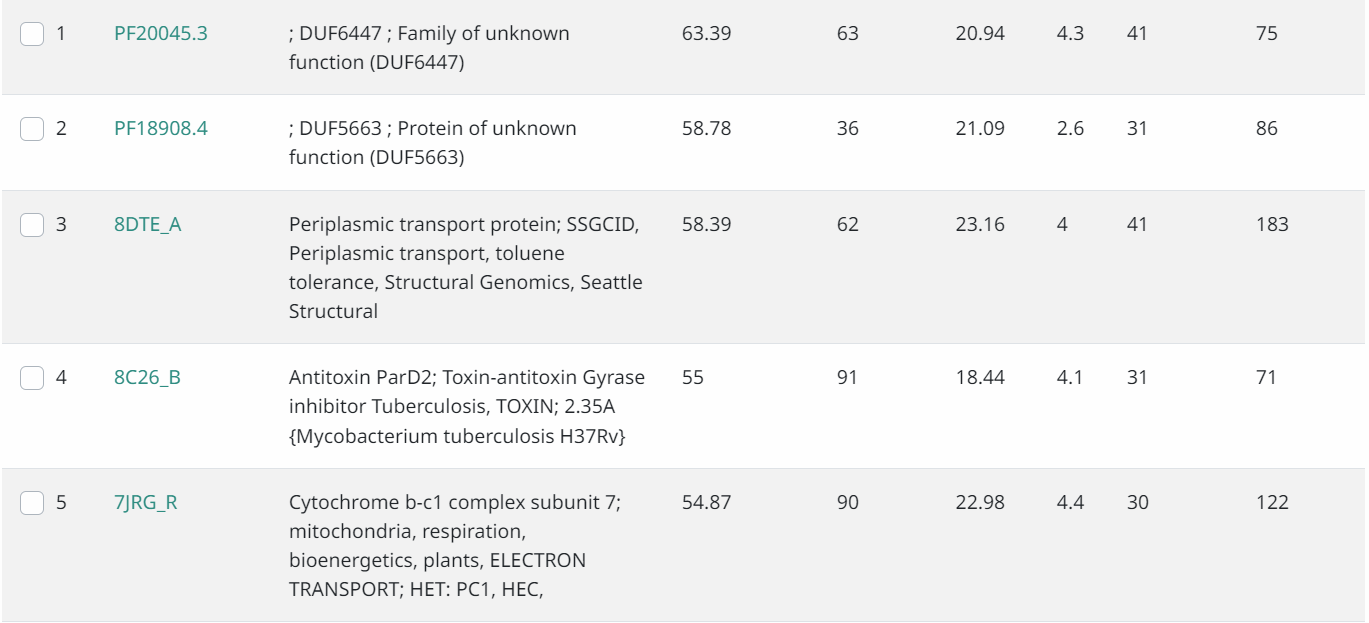 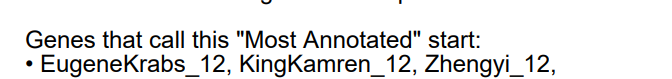 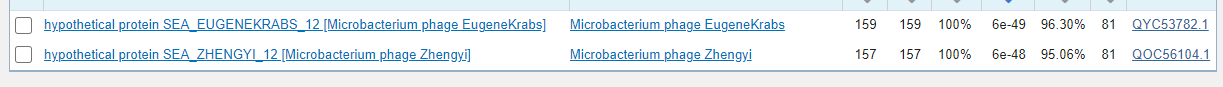 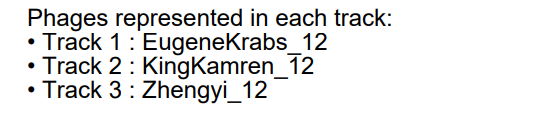 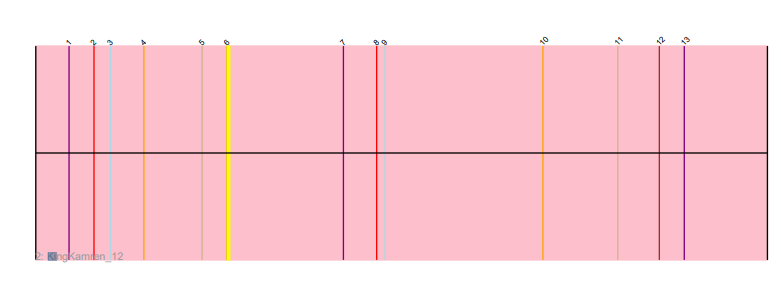 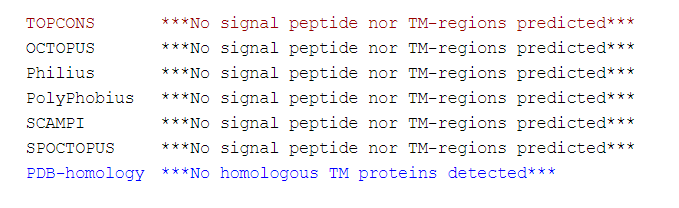 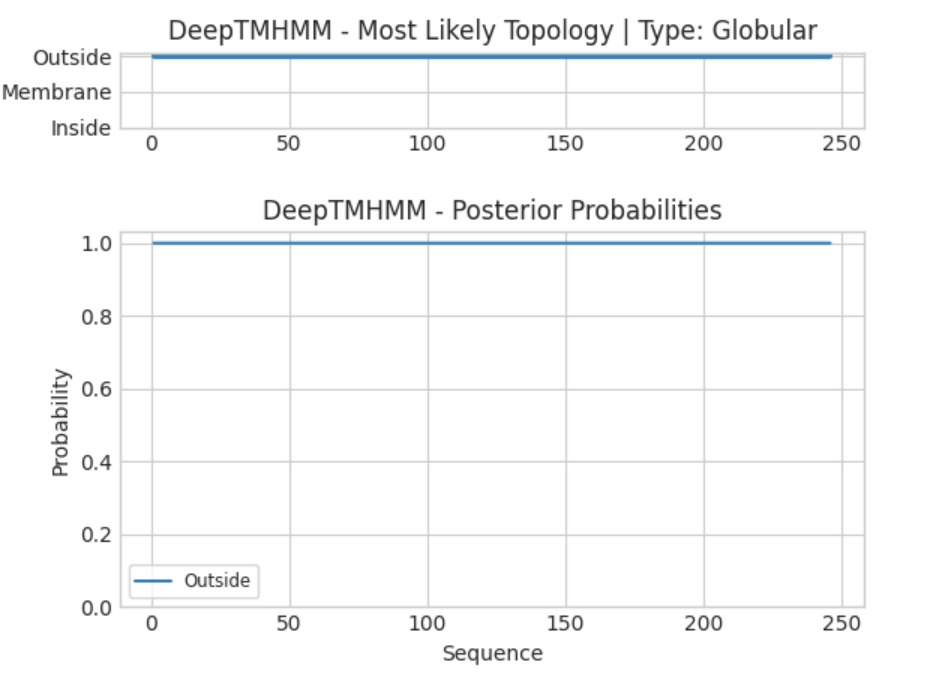 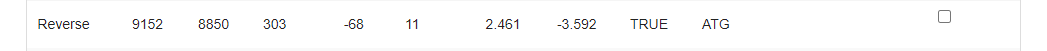 Any questions/uncertainties? Record them here for your secondary annotators:
[Speaker Notes: Secondary Annotator #1 Name: Hanfei Bu
Annotation Review: Please transfer all data from group notebook

Secondary Annotator #2 Name: Meherun Maisha
Annotation Review: mention that gene has coding potential. mention the 2 genes under do other organisms have it. wrong image put under do other organisms have it for local blast. wrong image for NCIB under “blast alignment”. Add a lot more information under “starterator” like image of which track our phage is in and the gene information. include image for “gap” result. gap data is incorrect. For Synteney make sure to include the functions for your upstream and downstream genes. agree that the function is NKF.

Secondary Annotator #3 Name: Bella Denapole
Annotation Review: Add when the start and stop are at the top of the slide. Mention that the gene is in the reverse direction. Add description under “coding potential”.  Under “Other organisms have it?” the first photo should be from the section on the PhagesDB blast labeled ”sequences producing significant alignments.” Under “starterator” add an image of the track from the first page of the starterator report. Under “Gap” the data is incorrect, the gap is -11. Add a photo under gap, you can use the same one you used for “RBS info.” Under synteny, add the functions labeled for genes 11 and 13. Everything else looks good and I agree with the function.]
Gene #13 Start:	10353	Stop: 	9085	(reverse) Primary Annotator:Amma kwatia
*Highlight start if changed from original call*
1. Is it a gene? Yes
Gene originally called by (delete incorrect): 
         Both	         


Coding potential: Yes entire gene 


Other organisms have it? Yes
3. What is its function? 
Final Function Decided: Cas4 family exonuclease
Must be from approved function list: https://docs.google.com/spreadsheets/d/1FNcTlsU41iI1U8Jq0Yd-YqwJDUa089AInNnULL-K9hE/edit#gid=0 
Synteny EugeneKrabs,zhengyi, only 2 hits , same pham synteny calls it Cas4 family exonuclease .upstream of _14_( no known function)_, downstream of _12__(No known Function)_, EugeneKrabs,zhengyi



BLAST Results:Corn21 e-value=1e-155,Crunyboi_15



HHPRED results:  there are multiple hits , PF10926.12,protein of unknown function , probability of 99.8.71.564% coverage , Target from 2 to 238, e-value 2.2e-18 , coverage = 1.9537



Membrane Protein Results: <DeepTMHMM and Topcons>
2. Where does it start?
RBS info: z-score=1.574,final score=-5.429. not the best 


BLAST alignments: 1:1 ratio,zhengyi_13,EugeneKrabs_13,e-score=0.0
		




Starterator: most annotated start is in annotations 12 ,it was called in 22 of the 43 non draft genes , track 2 





Gap: -20 , No Gap
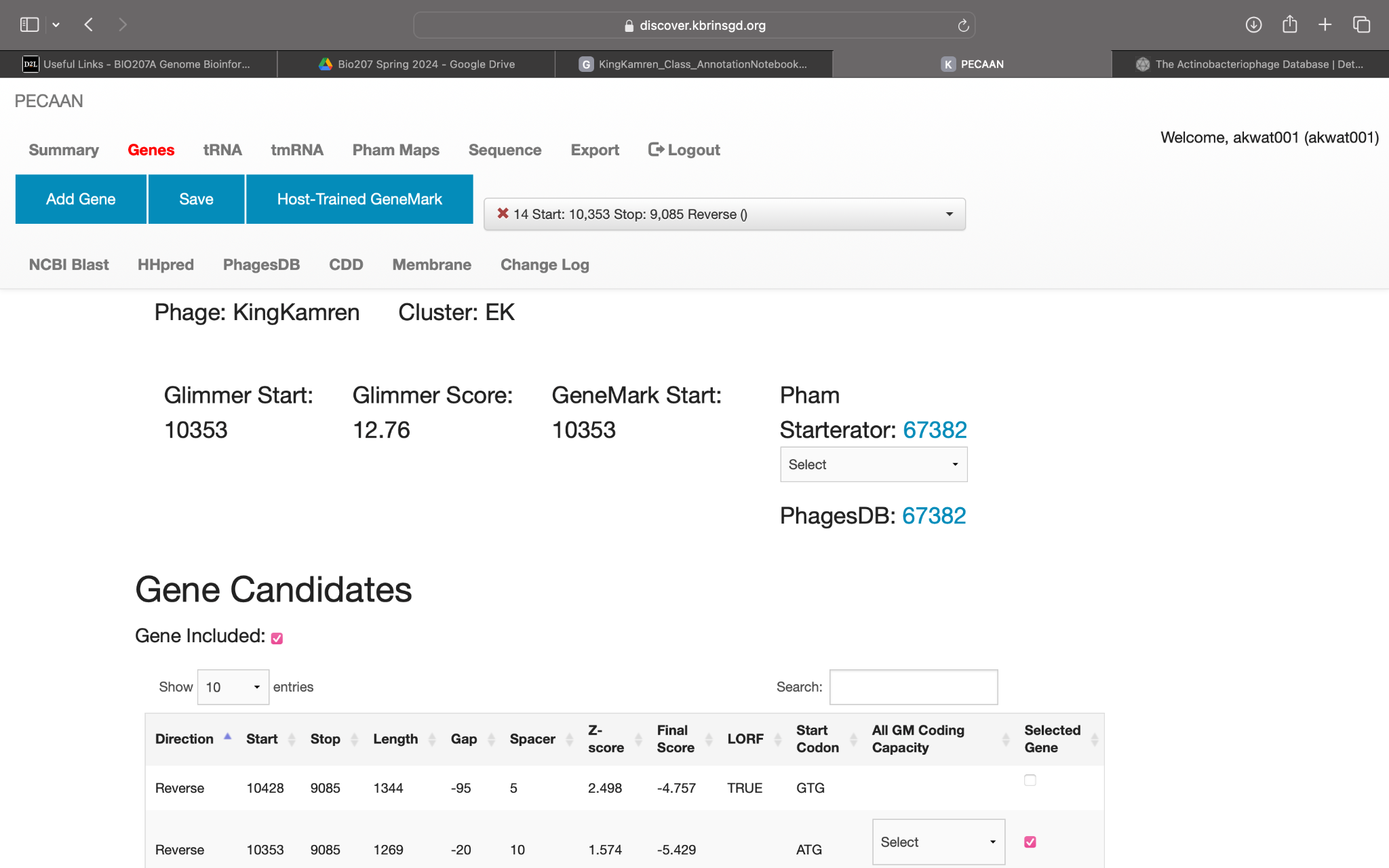 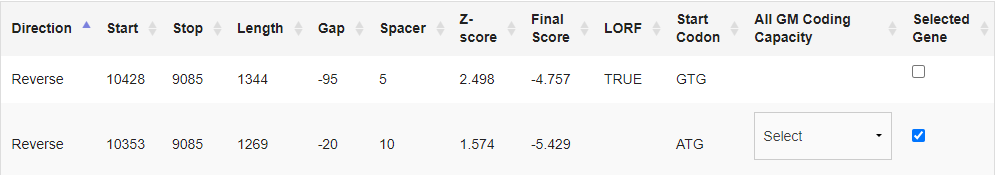 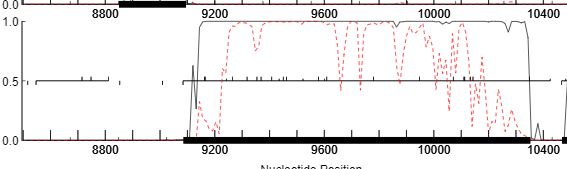 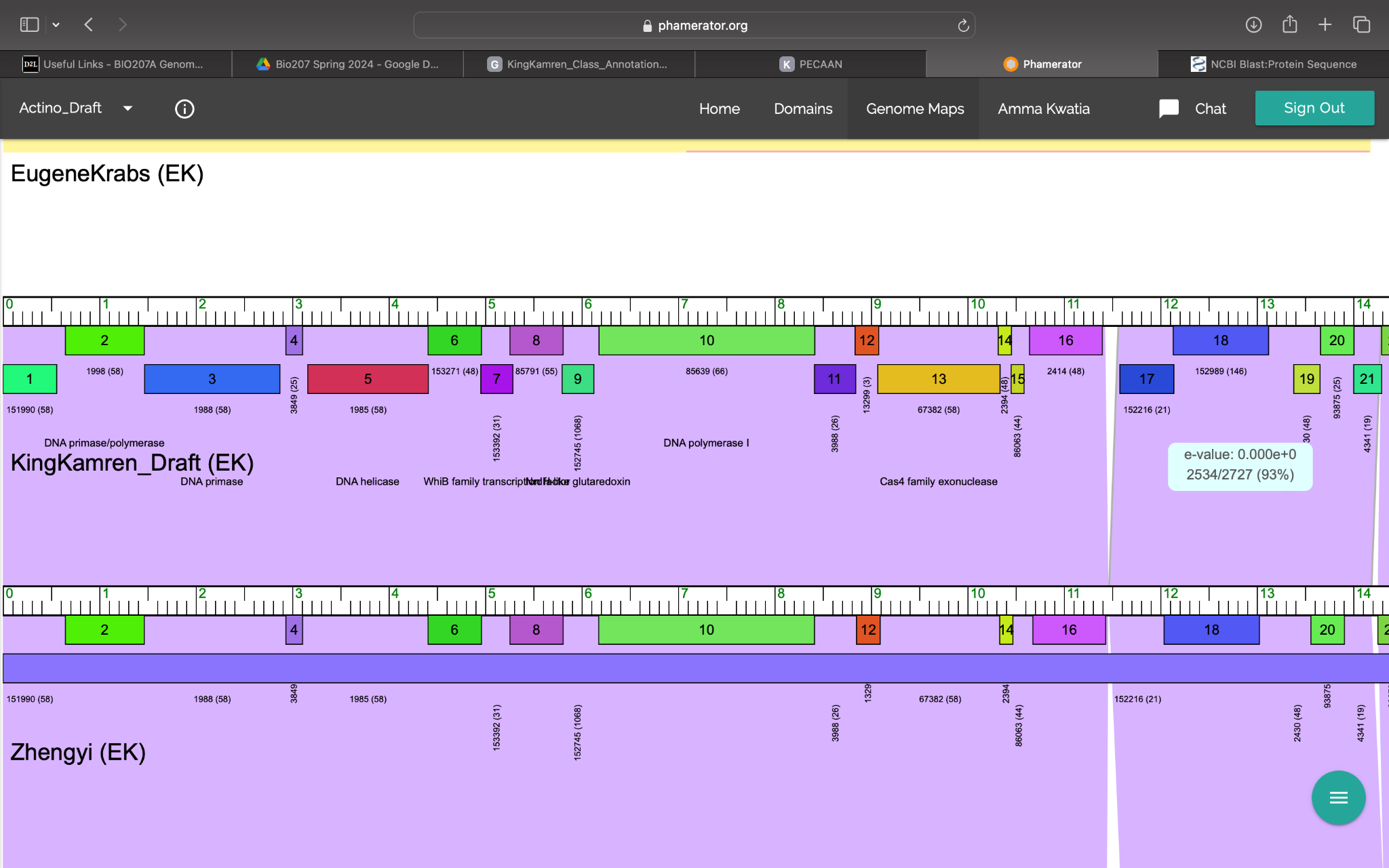 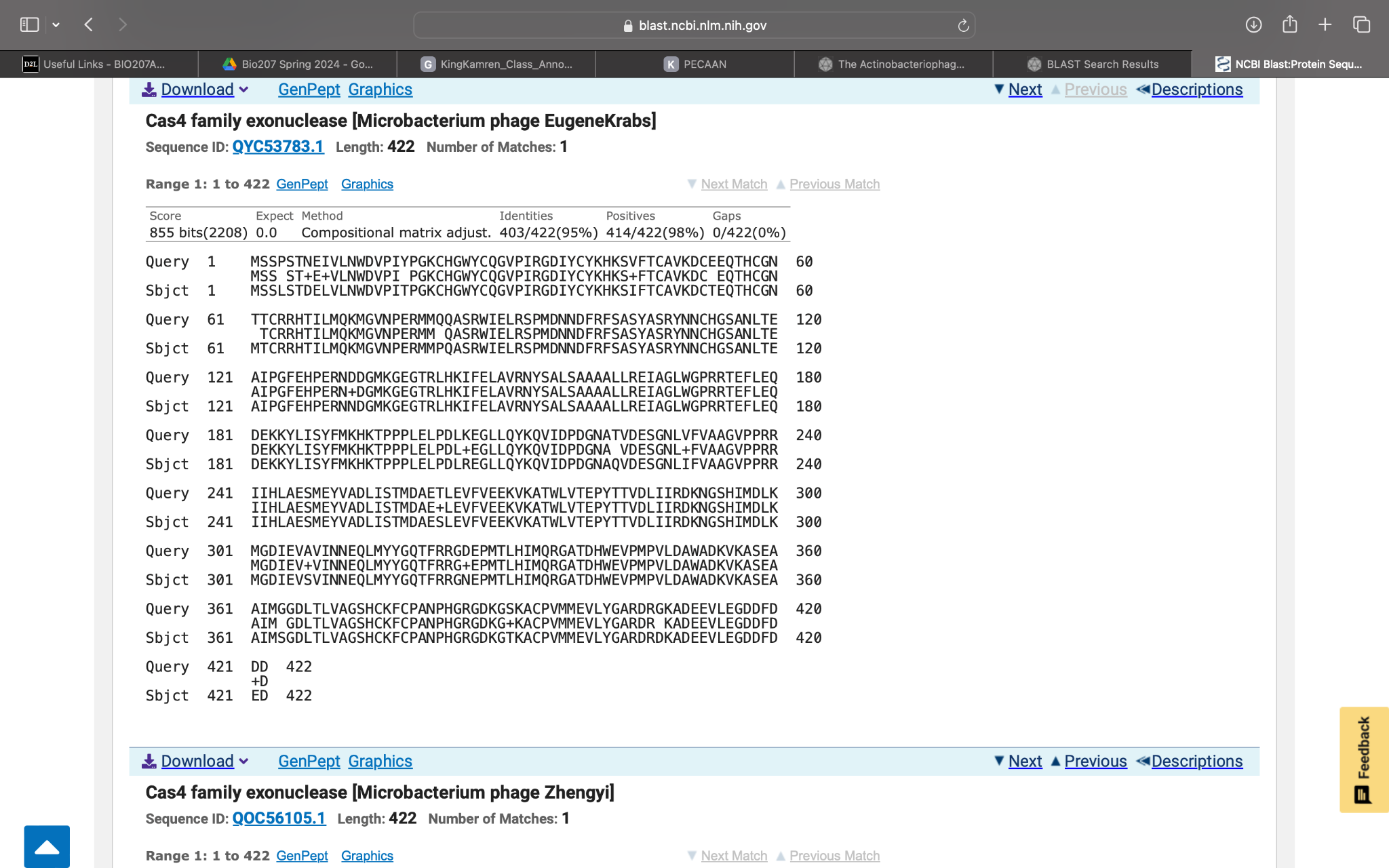 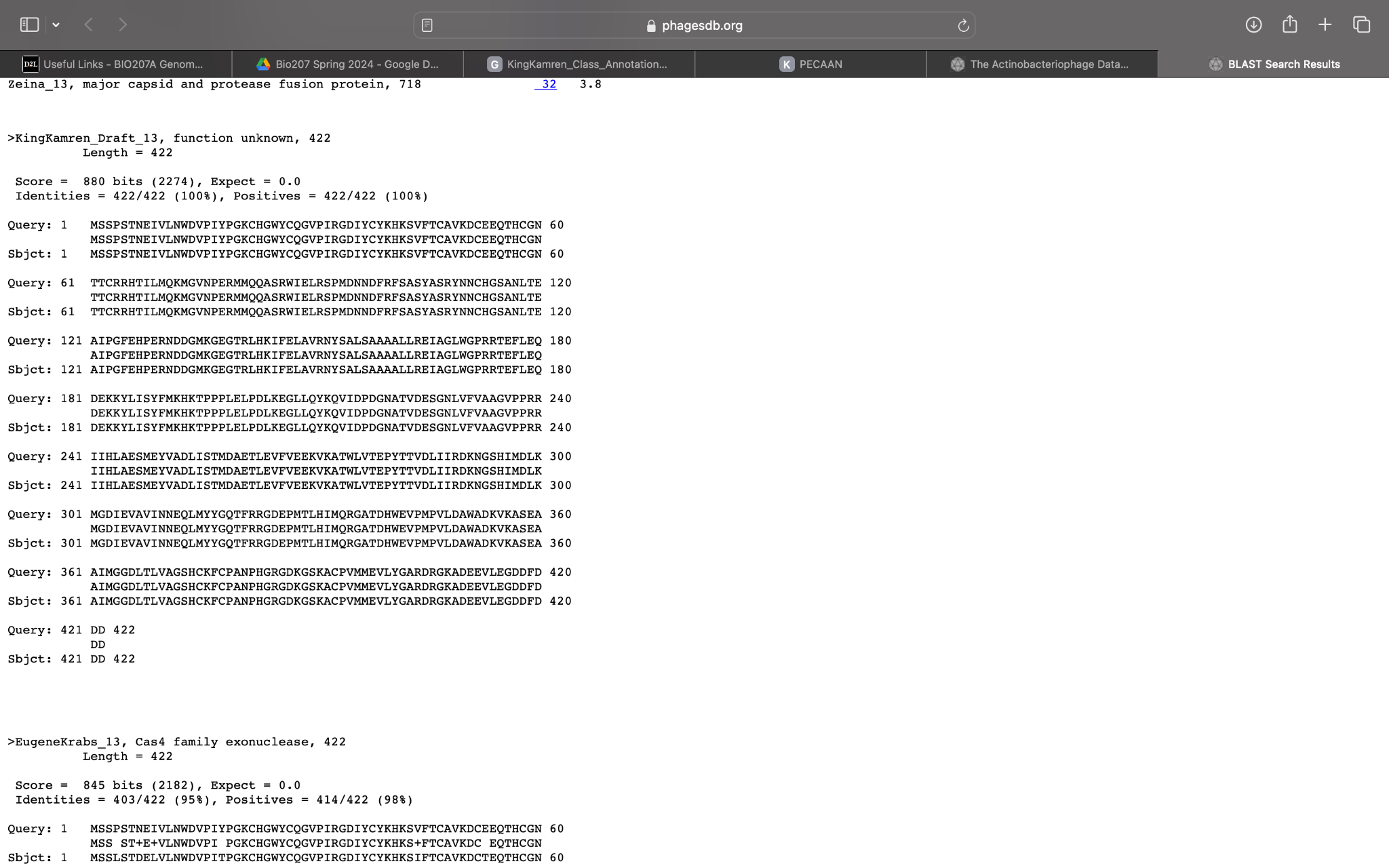 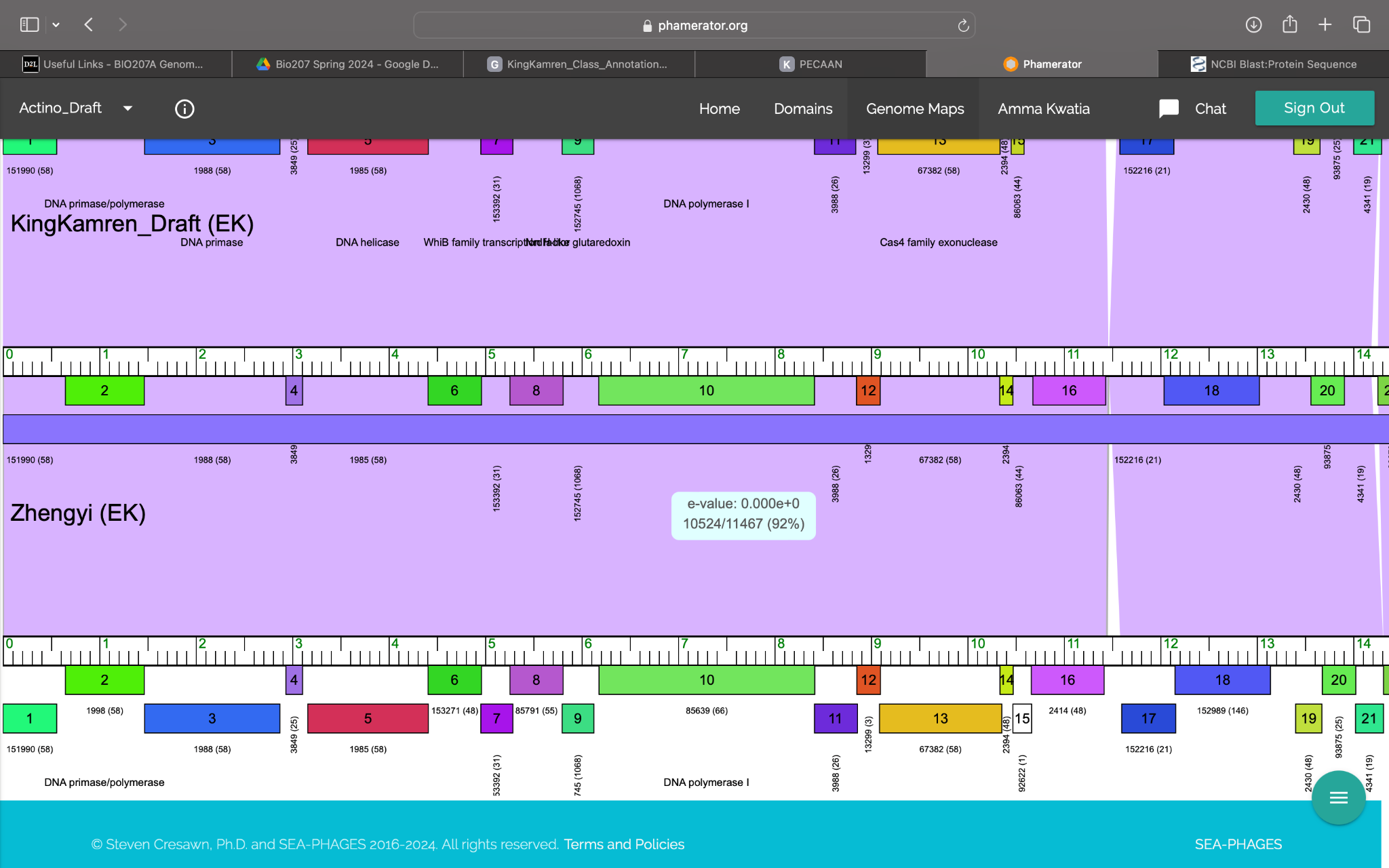 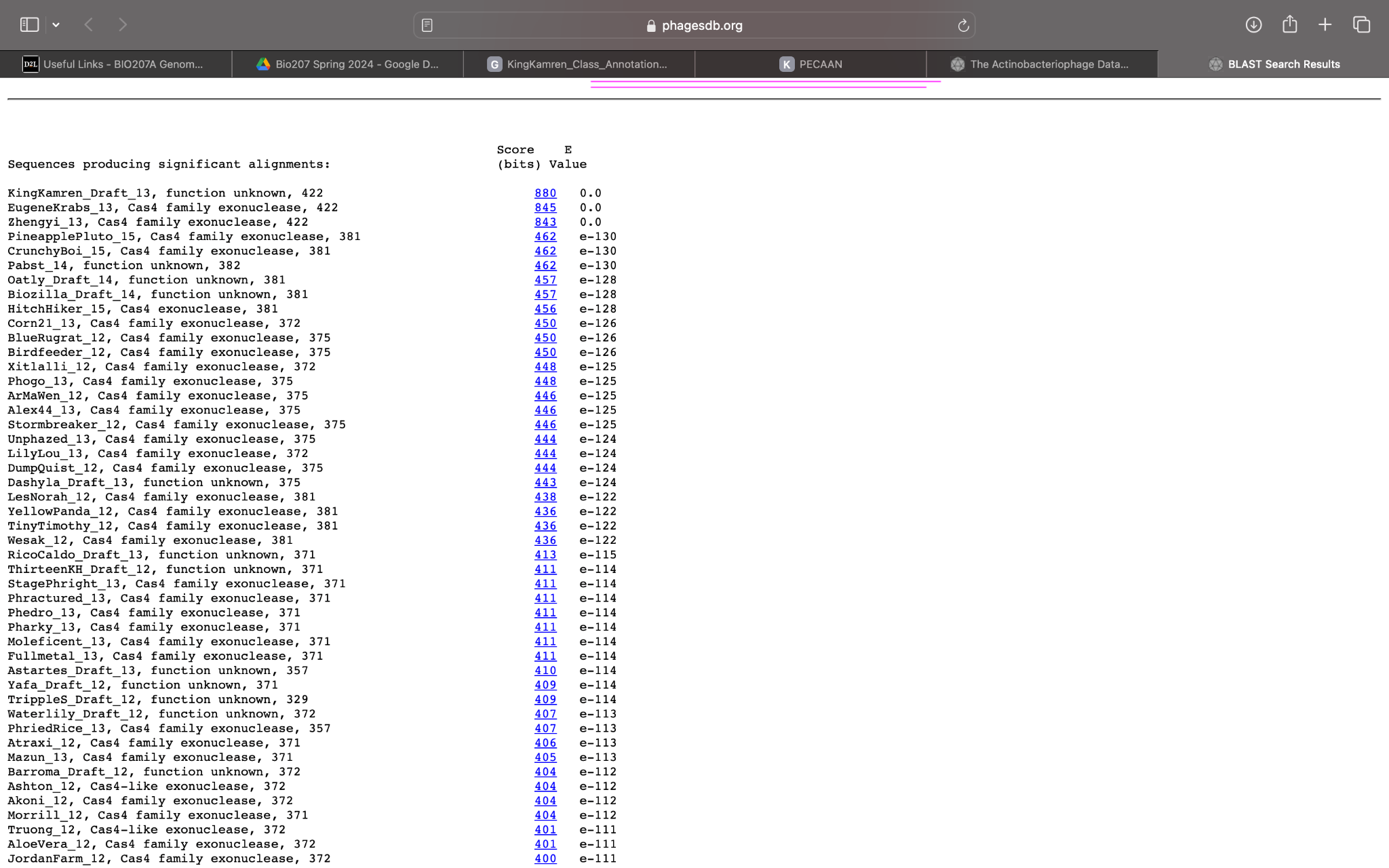 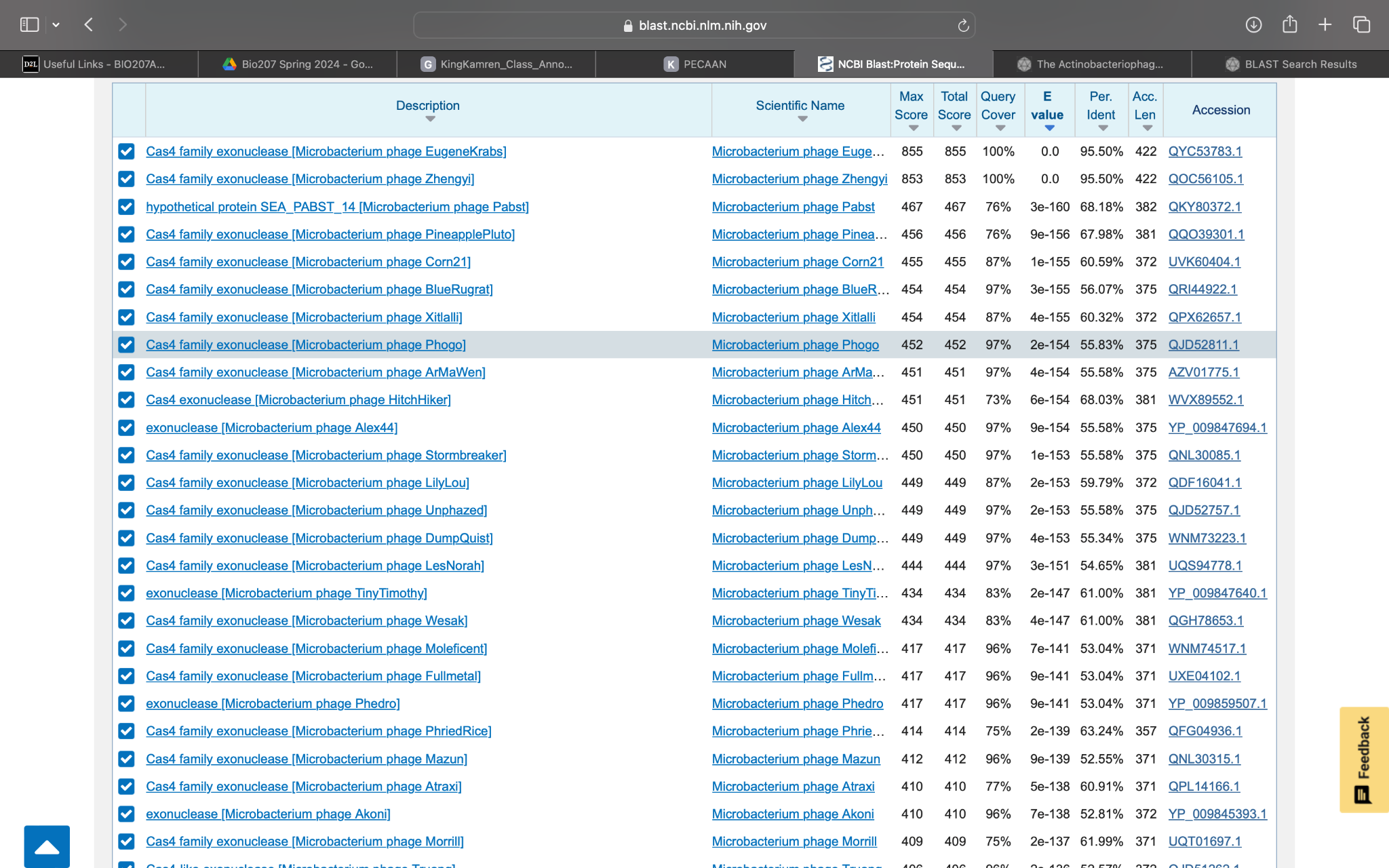 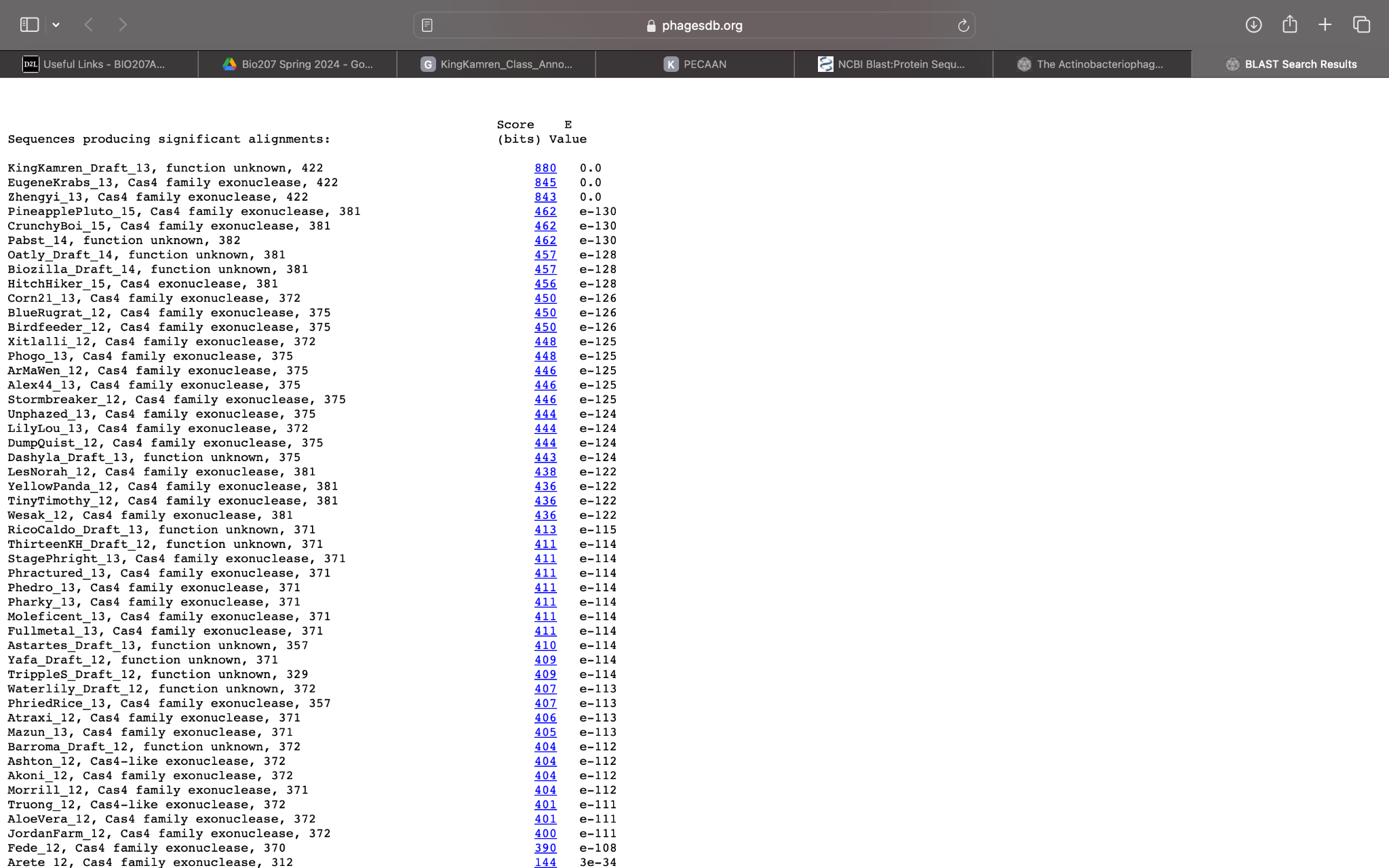 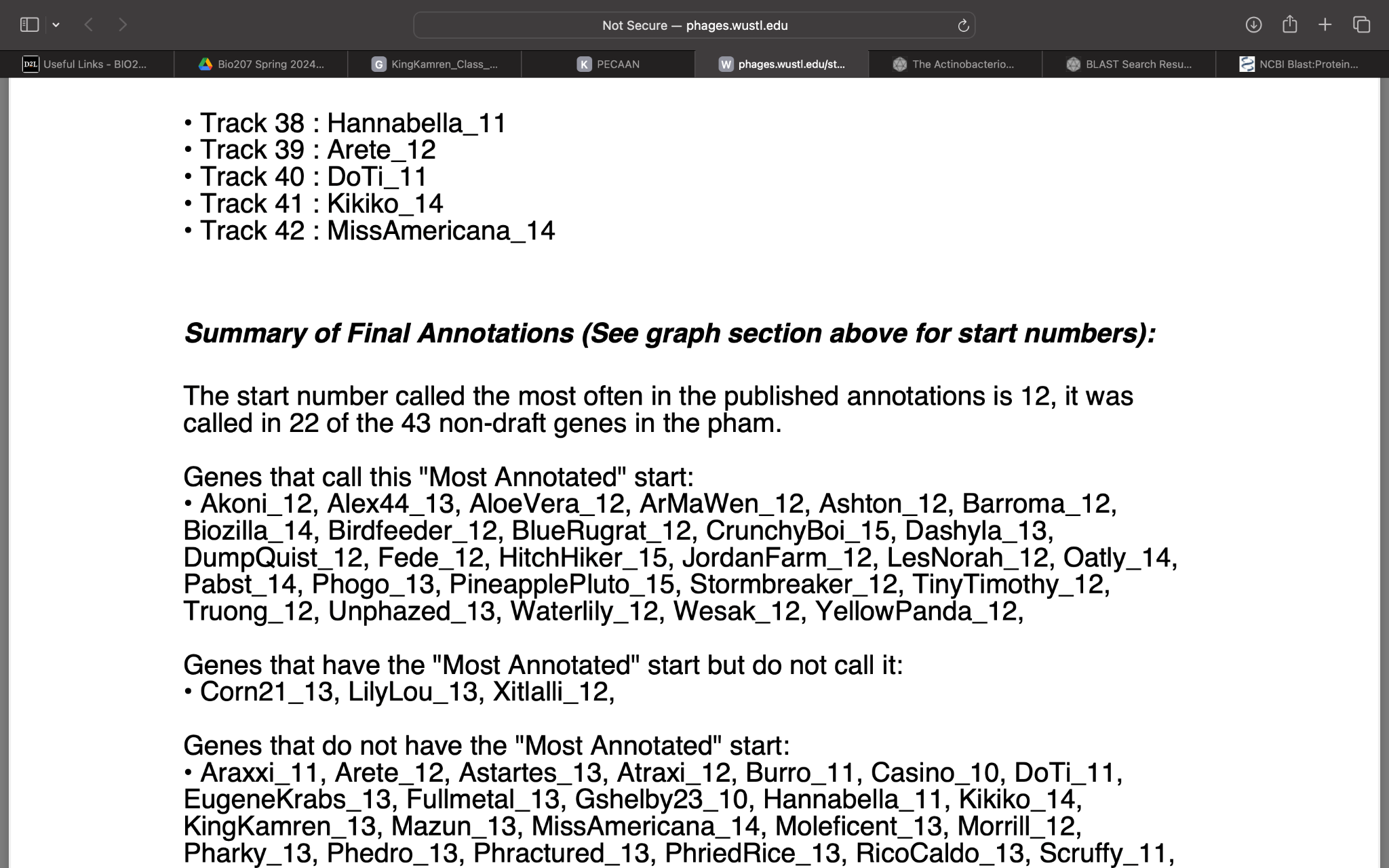 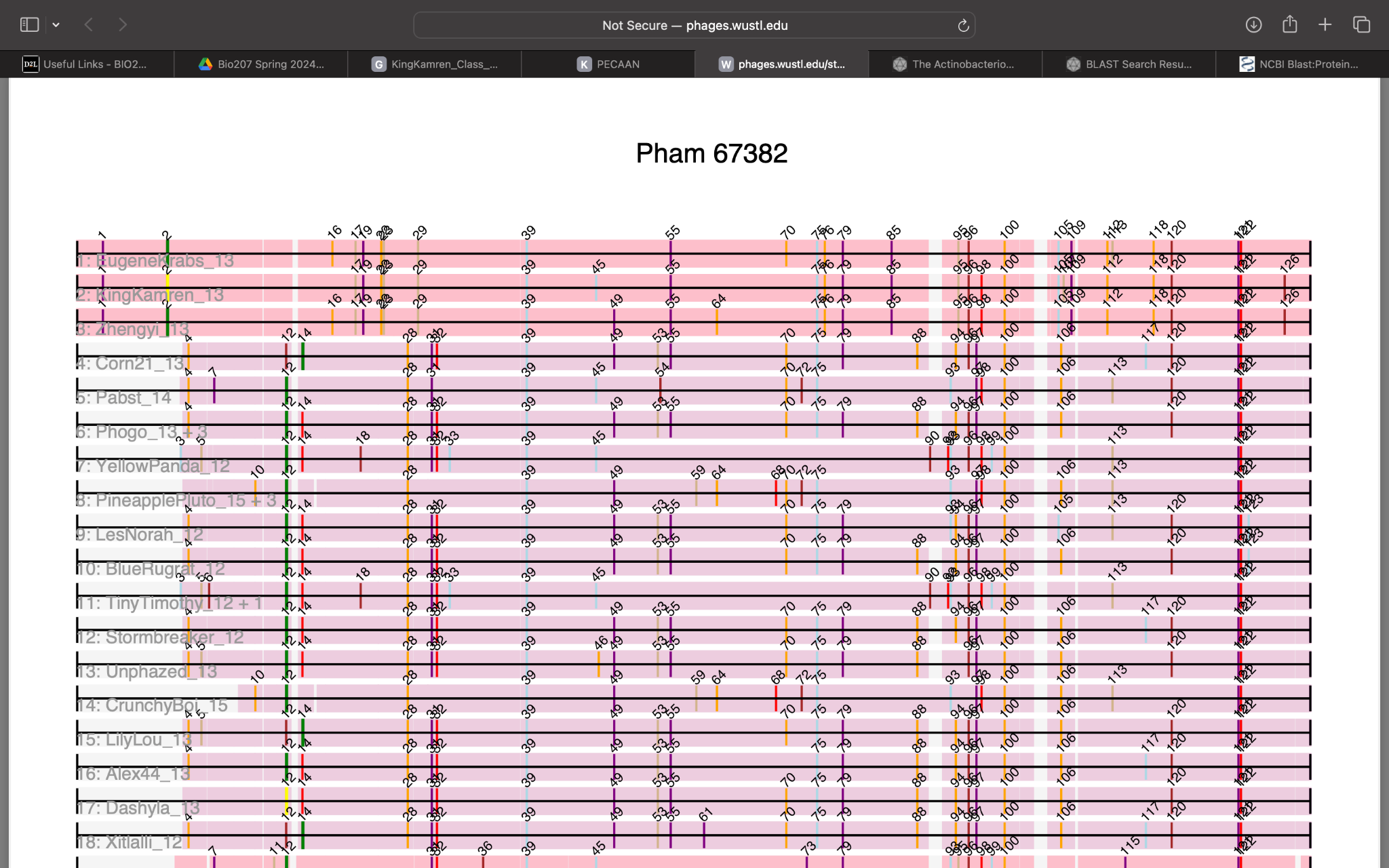 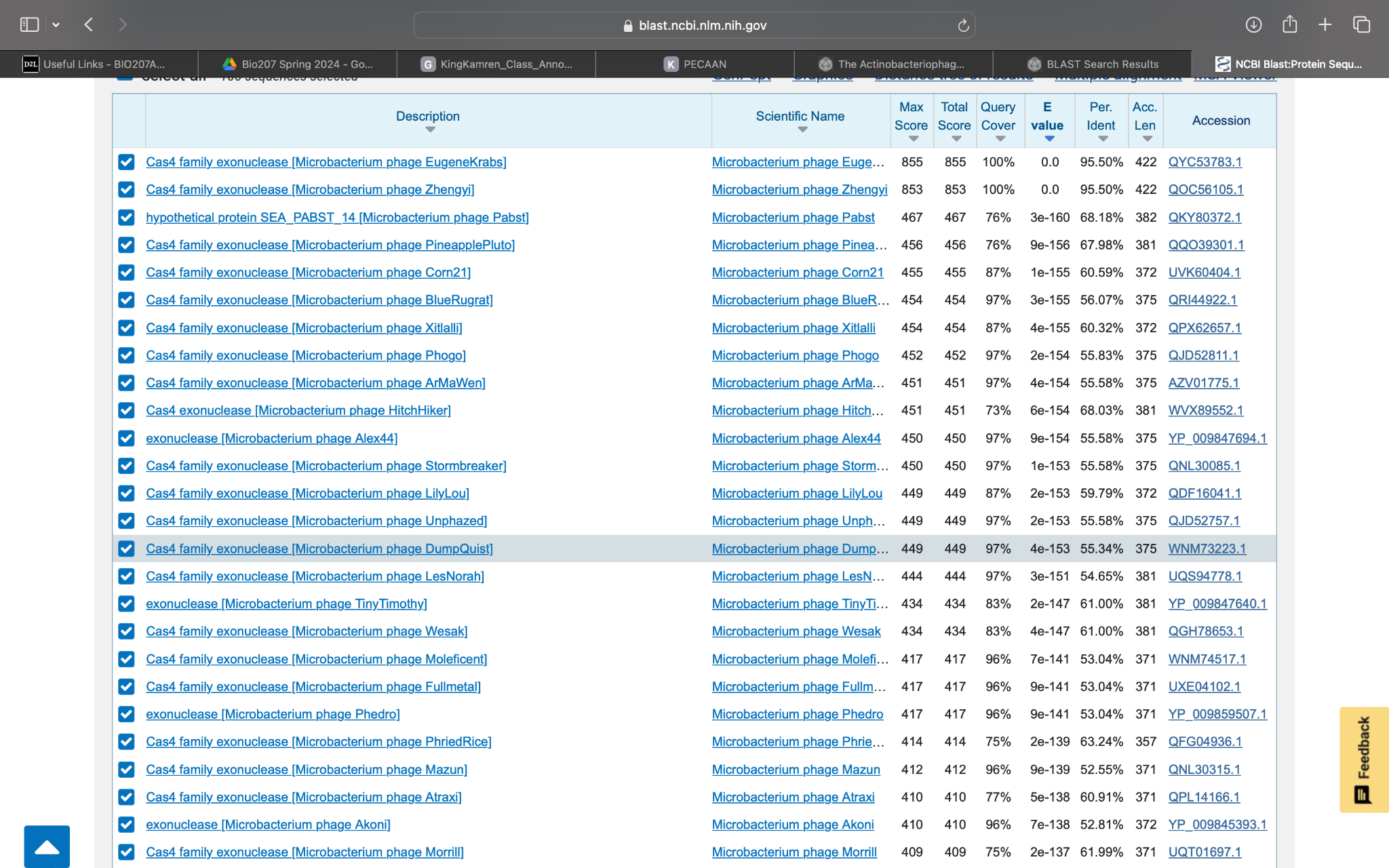 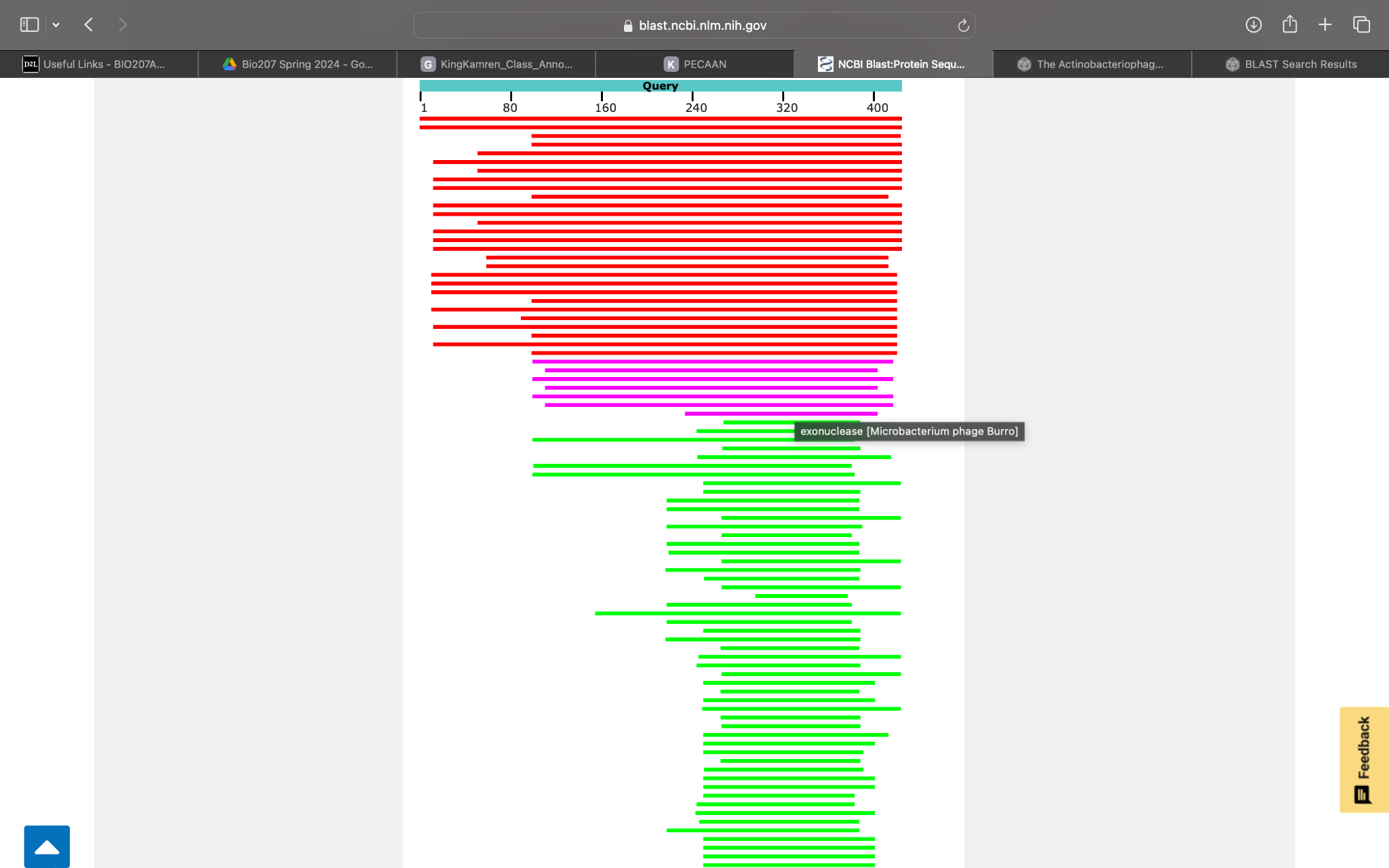 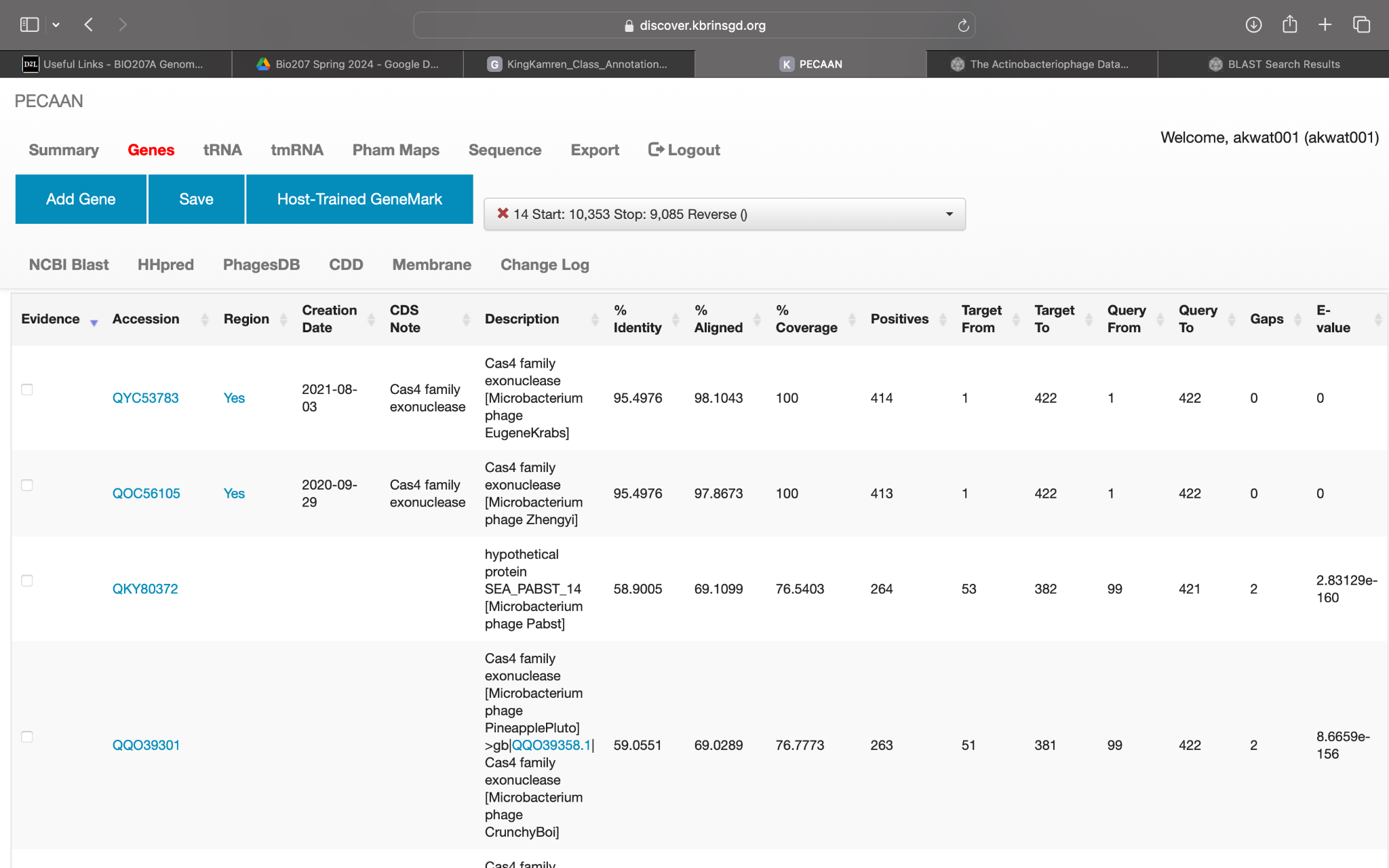 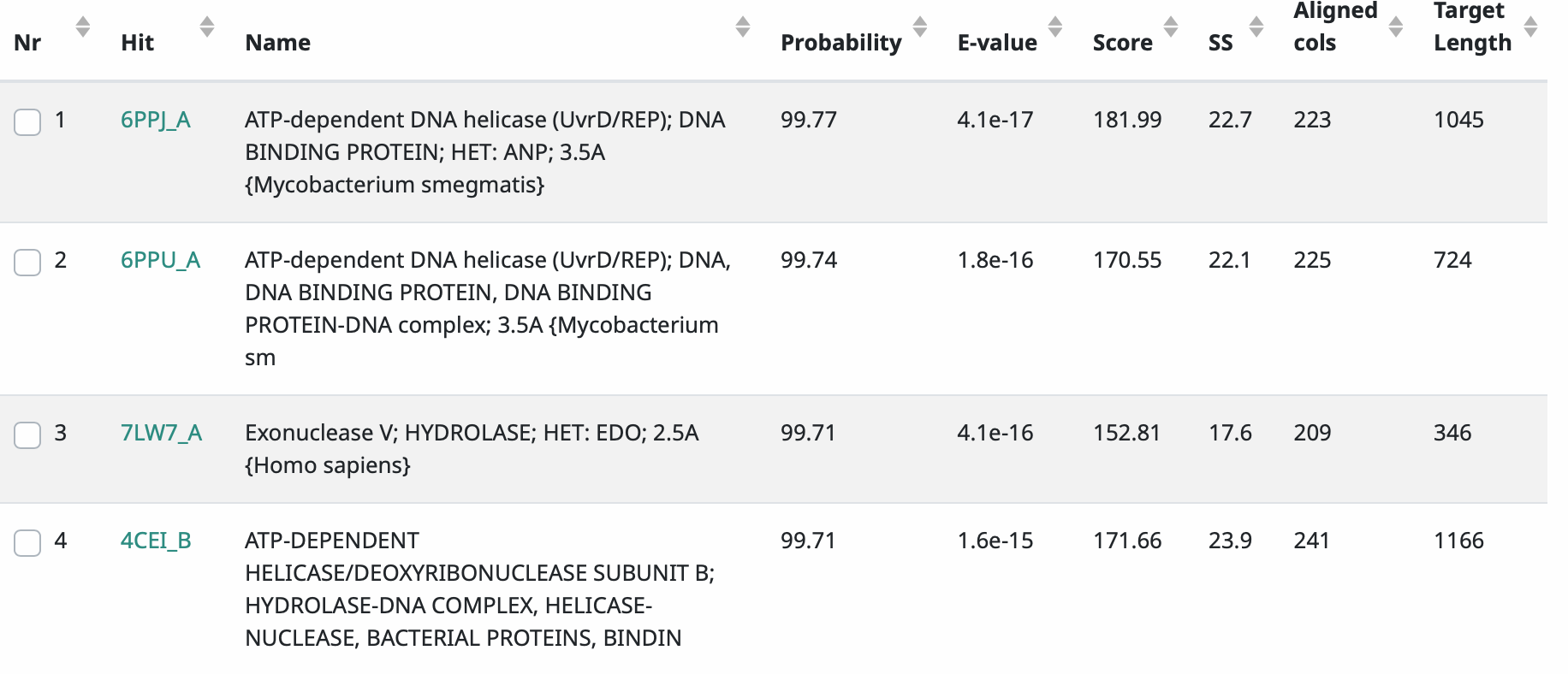 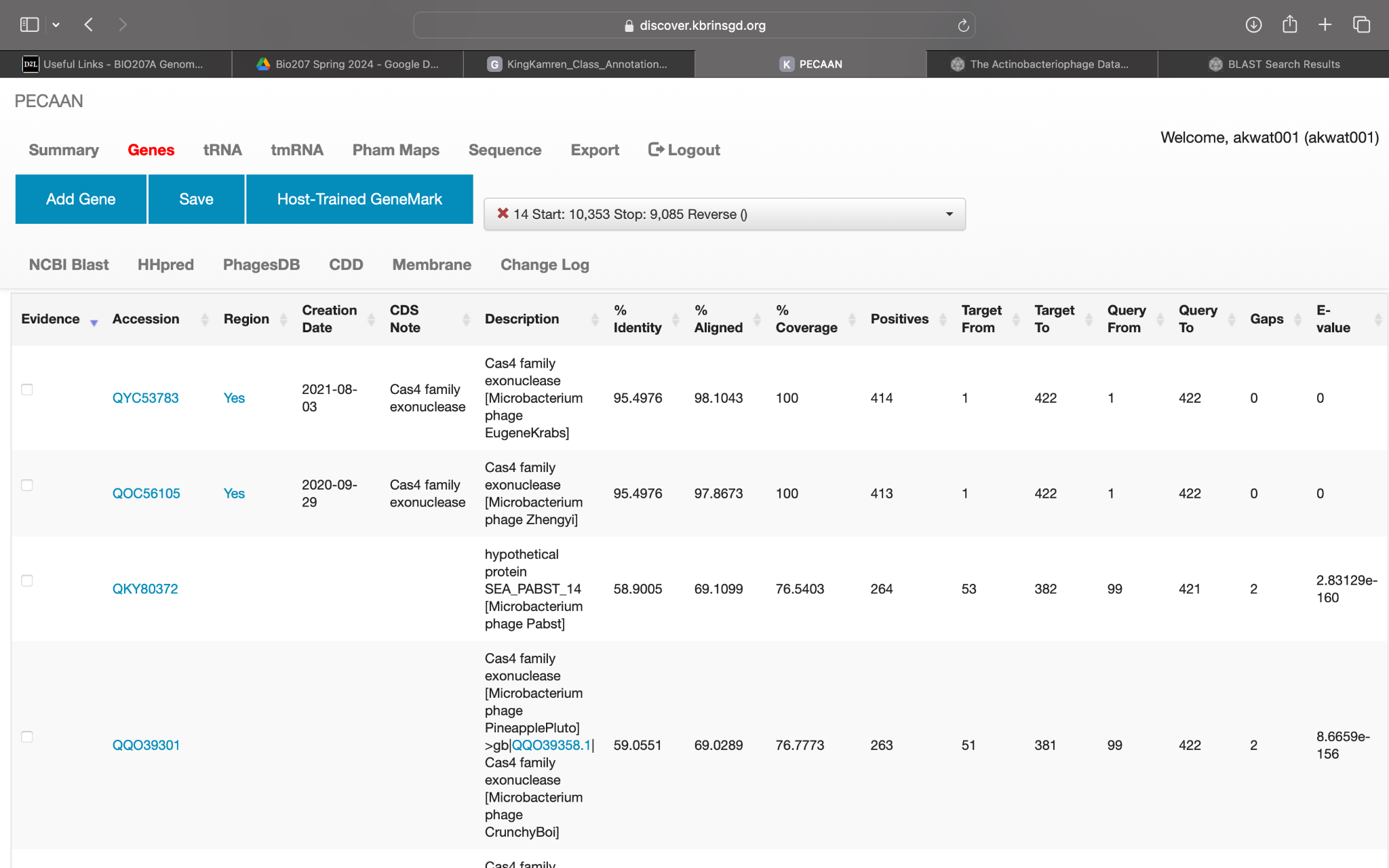 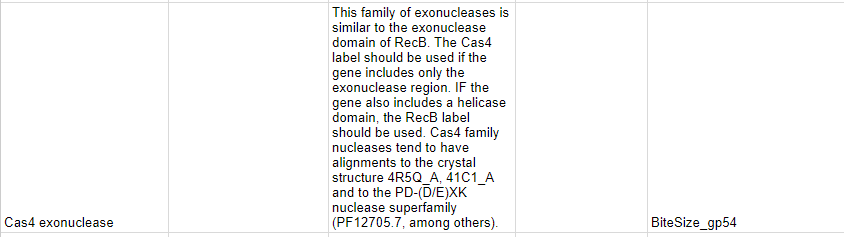 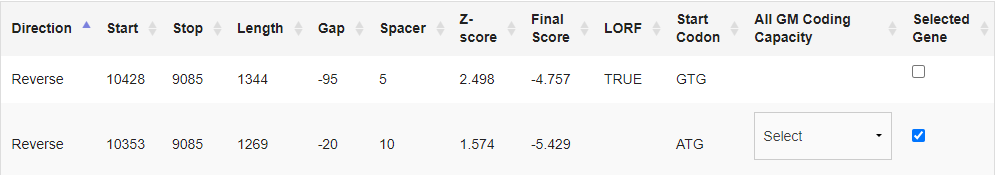 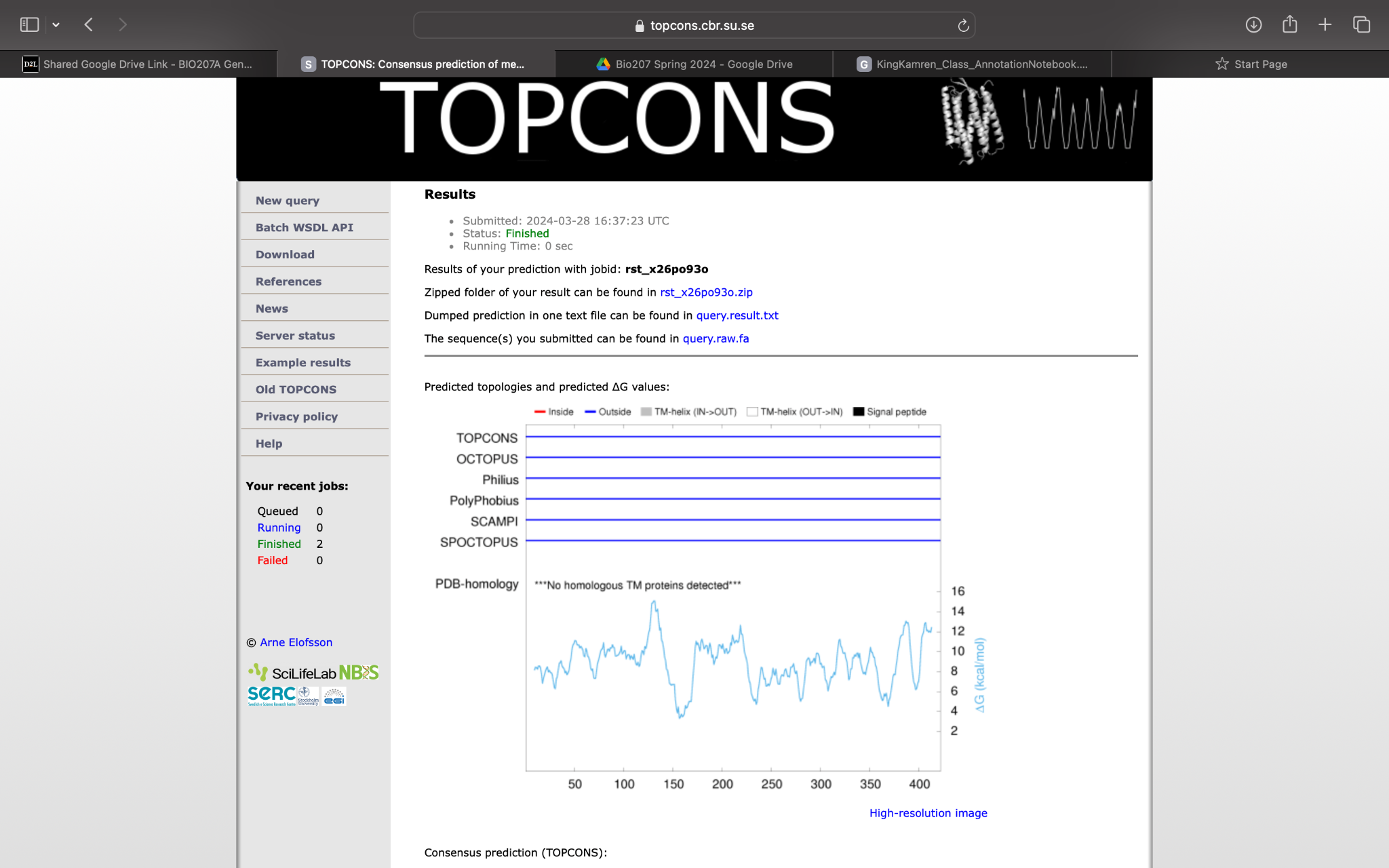 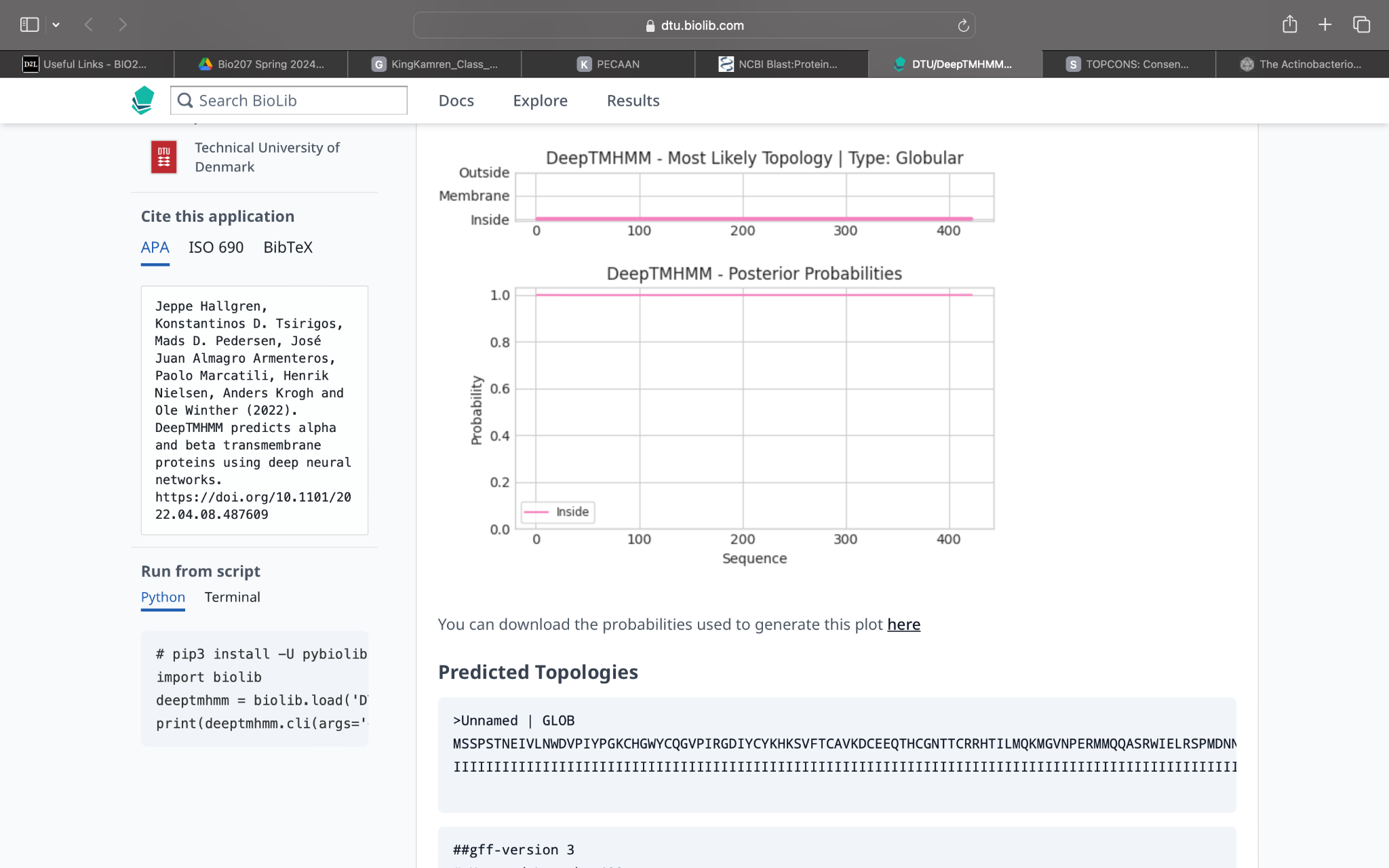 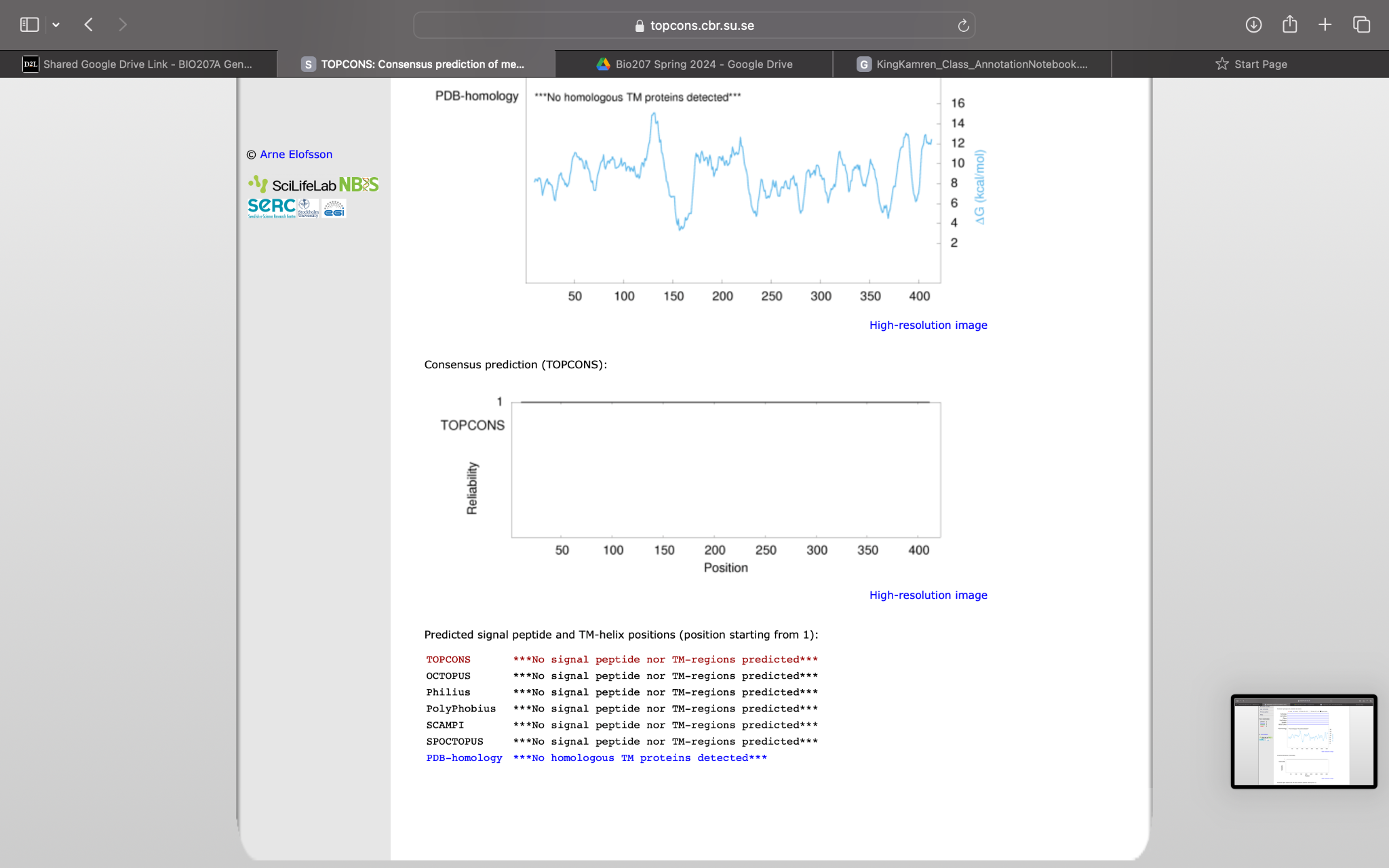 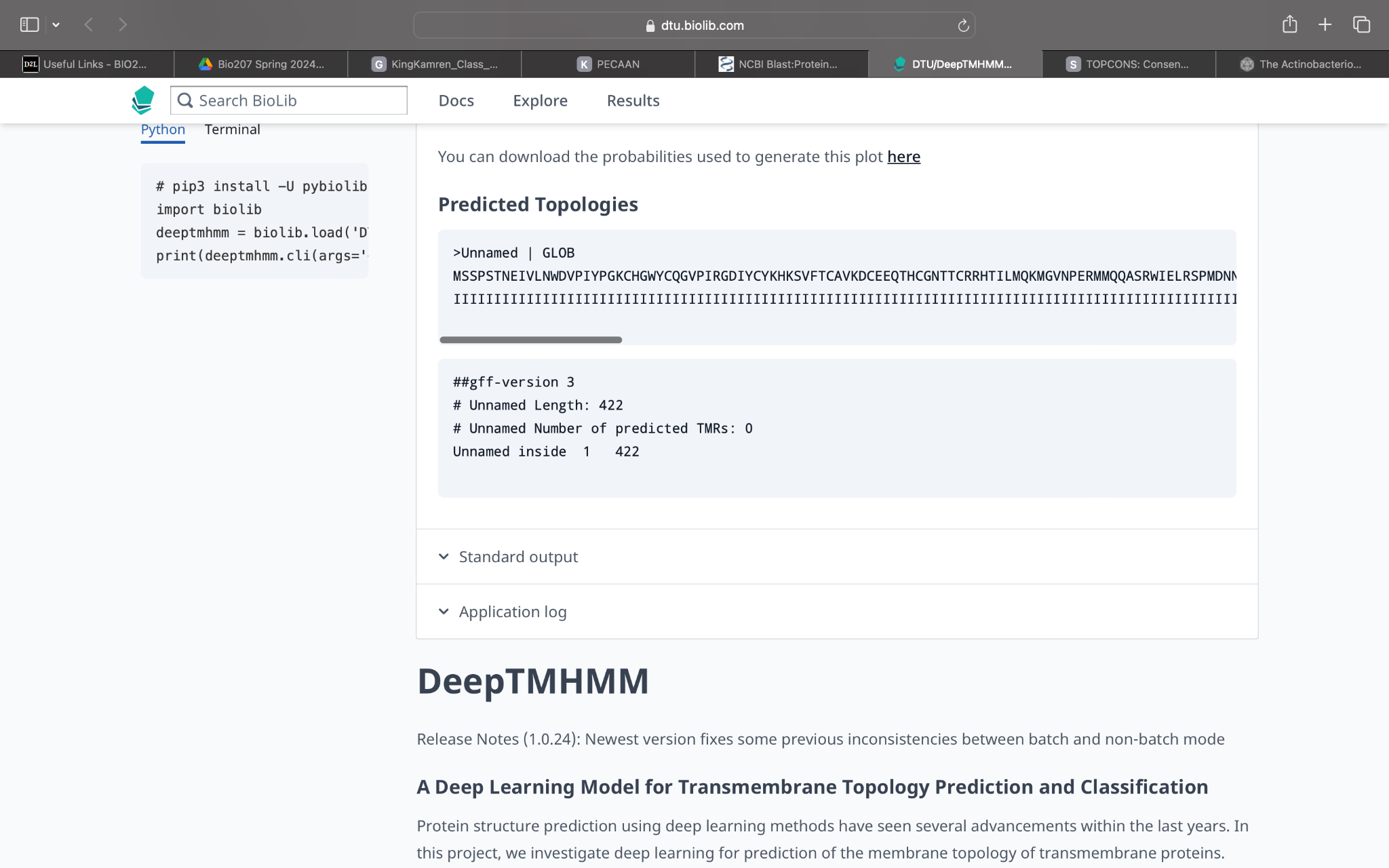 Any questions/uncertainties? Record them here for your secondary annotators:
[Speaker Notes: Secondary Annotator #1 Name: Mikaela Bova
Annotation Review: It looks like the ends of your coding potential are cut off a little bit. I would add a new picture and make sure to include the whole gene. Include a picture for RBS Info from PECAAN and use that same picture for the “gap” section. You do not have the best for either the final or z score. For the starterator I would include either by typing it out or a picture showing which track your gene is in. Good with upstream and downstream phages and positional similarity. For this gene I would call it a Cas4 family exonuclease. However you need to include a screenshot of the official naming sheet. There is significant enough hits and coverage to say that this gene has the Cas4 family exonuclease function and you must decide between that and unknown. 

Secondary Annotator #2 Name: Hanfei Bu
Annotation Review: The genemark screenshot is cropped and it’s hard to see the ends of the gene. Otherwise LGTM.

Secondary Annotator #3 Name:
Annotation Review: Everything looks fixed, good work overall.

Secondary Annotator #4 Name:Pamela Pena 
Annotation Review: everything has been fixed start and stop loo good z scroe and final score look good, all needed photos provided , seems good to me !]
Gene #14 Start: 10471		Stop: 10334			Primary Annotator: Meherun Maisha
3. What is its function? 
Final Function Decided: NKF
Must be from approved function list: https://docs.google.com/spreadsheets/d/1FNcTlsU41iI1U8Jq0Yd-YqwJDUa089AInNnULL-K9hE/edit#gid=0 
Synteny: pham and position is same as Zhengyi_14 and EugeneKrabs_14. Downstream for Zhengyi_14 is NKF. Upstream for EugeneKrabs_14 is NKF.


BLAST Results: PhagesDB e- values; Zhengyi_14: 2e-23, EugeneKrabs_14: 1e-22. NCBI e- values; Zhengyi_14; 2e-25, EugeneKrabs_14: 2e-24



HHPRED results: probability is 95.39% with an e- value of 0.051 and a score of 29.8. similar to Zhengyi_14 and EugeneKrabs_14


Membrane Protein Results: not a membrane protein
1. Is it a gene?
Gene originally called by both


Coding potential: Not the entire gene





Other organisms have it? Yes
2. Where does it start?
RBS info: z-score: 2.963, final score: -2.456, only RBS info


BLAST alignments: ratio is 1:1, Zhengyi_14 and EugeneKrabs_14. PhagesDB e- values; Zhengyi_14: 2e-23, EugeneKrabs_14: 1e-22. NCBI e- values; Zhengyi_14; 2e-25, EugeneKrabs_14: 2e-24




Starterator: it is the most called gene




Gap: -4, only gap recorded
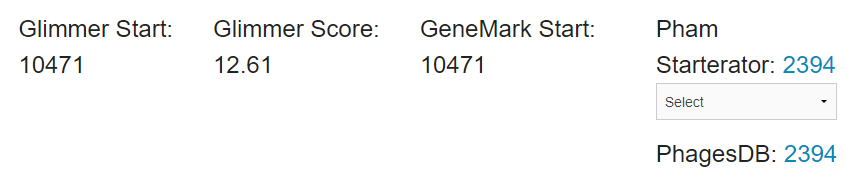 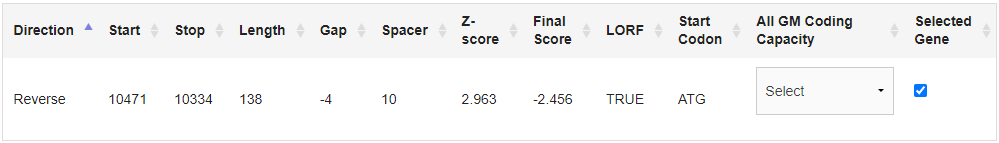 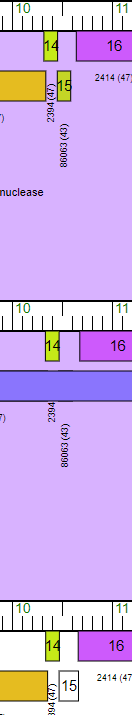 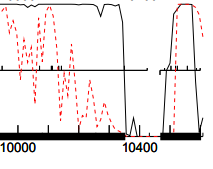 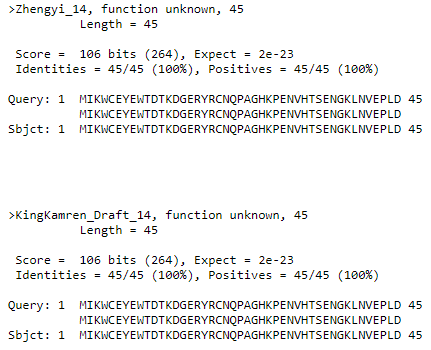 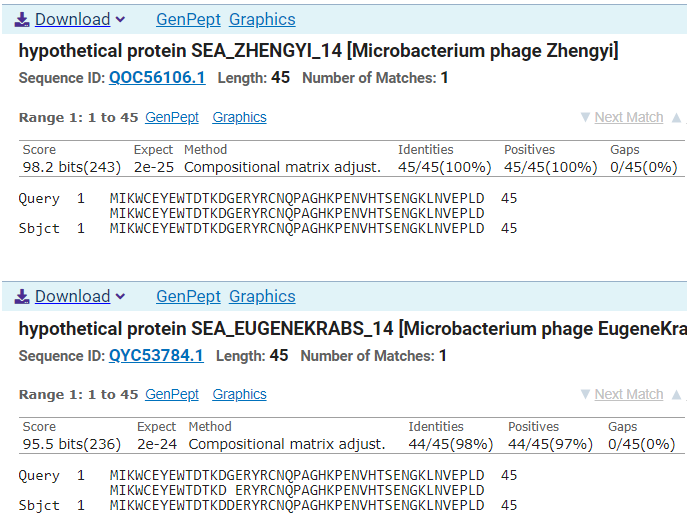 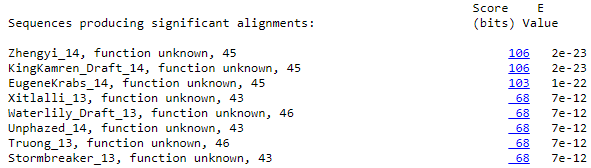 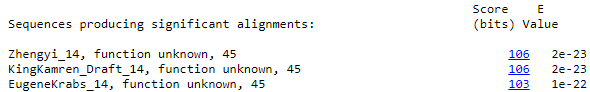 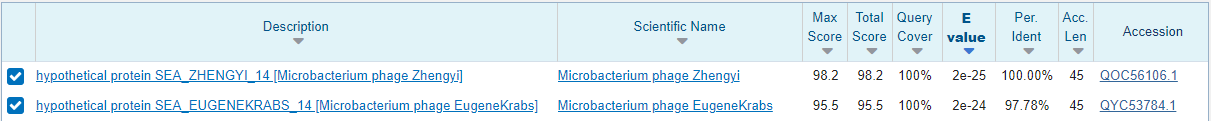 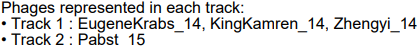 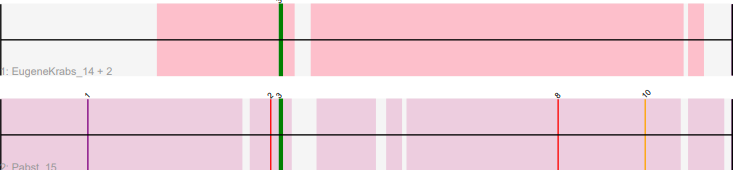 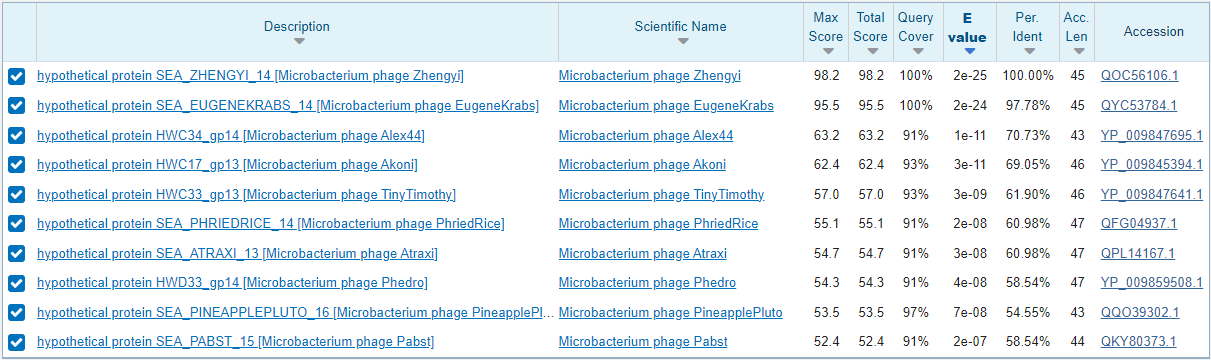 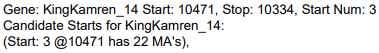 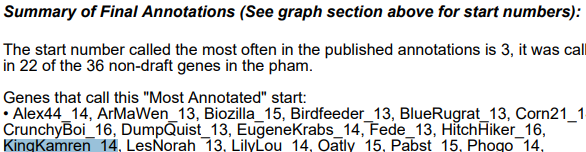 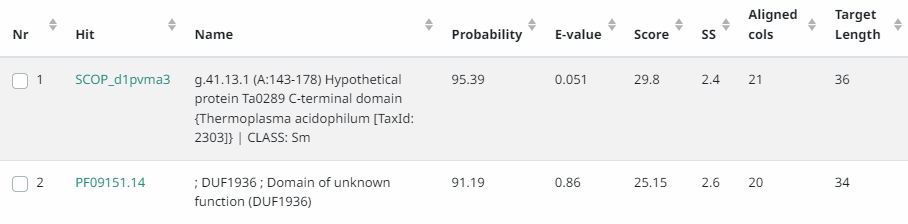 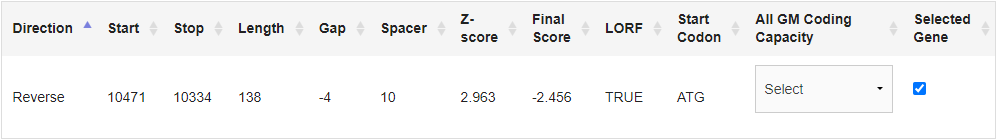 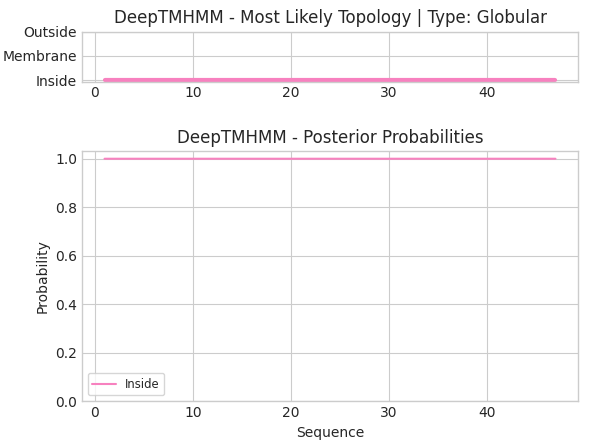 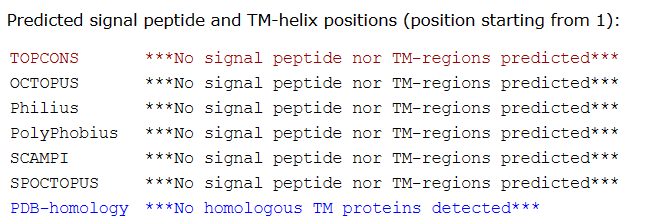 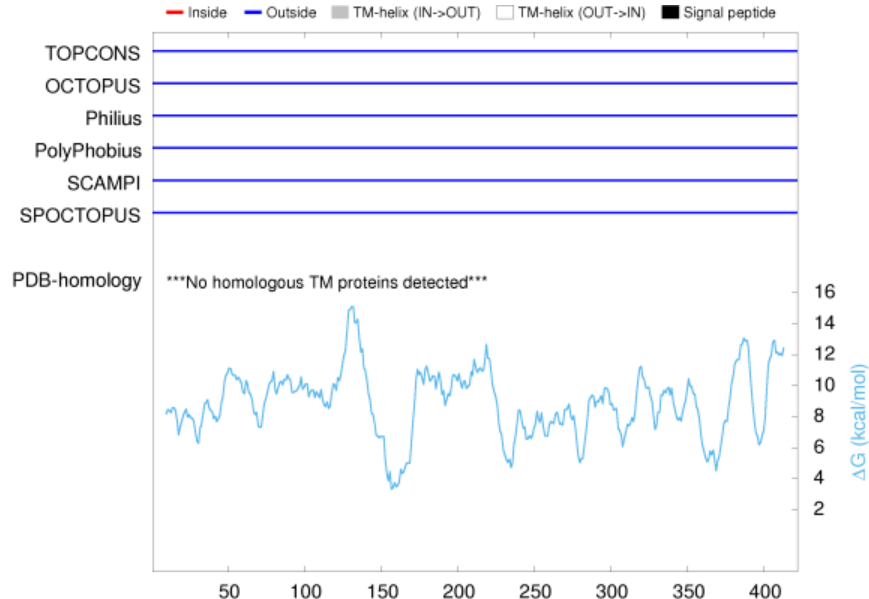 Any questions/uncertainties? Record them here for your secondary annotators:
[Speaker Notes: Secondary Annotator #1 Name: Alexander Galarneau 
Annotation Review: Add escores for blast alignments. 

Secondary Annotator #2 Name: Mikaela Bova
Annotation Review: First section looks great! Under Blast alignments in section 2 state what the E-score is. The second section is good otherwise. In the synteny section you should say Downstream gene 13 is Cas4 family exonuclease and upstream gene 15 is NKF. They should not all be gene 14 and gene 13 does have a function in Phamerator for EugeneKrabs and Zhengyi. Also make sure to include Topcons. The rest of the information looks good and I agree with your call of NKF.

Secondary Annotator #1 Name: Sophia Voss
Annotation Review: The first two sections look good and you added the e-scores which is good. For the synteny state the functions of the genes that it is upstream and downstream from. I agree with your call of NKF.

Secondary Annotator #4 Name: Ashley Rufino
Annotation review: include topcon results also to be able to determine if NKF.]
Gene #15 Start:	 10602 	Stop: 10468			Primary Annotator: Brian Oliva Catucci*Highlight start if changed from original call*
1. Is it a gene?
Gene originally called by (delete incorrect): 
         Both
Coding potential: Yes 
<Insert genemark photo>

Other organisms have it? potentially but function unknown
3. What is its function? 
Final Function Decided: NKF
Must be from approved function list: https://docs.google.com/spreadsheets/d/1FNcTlsU41iI1U8Jq0Yd-YqwJDUa089AInNnULL-K9hE/edit#gid=0 
Synteny same Pham and position as EugeneKrabs_15, upstream of 14 NKF, downstream of 16 NKF, example phage names




BLAST Results: 
Local: Zhengyi_15, function unknown, e-score: 3e-18
EugeneKrabs_15, function unknown, e-score: 3e-18 
NCBI: SEA_ATRAXI_14, function unknown, e-score 2e-08
			SEA_PABST_16, function unknown, e-score 4e-08


HHPRED results: No significant hits




Membrane Protein Results: Not a Membrane protein
2. Where does it start?
RBS info: Highest Z 3.208, Highest Final Score -1.931
 


BLAST alignments: <Include whether 1:1, names of two phages, e scores>






Starterator: Most called start 11 track 2


<Insert Starterator image>
Gap: 	75
Very possible for this gene to be extended
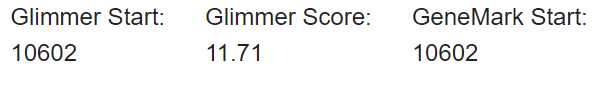 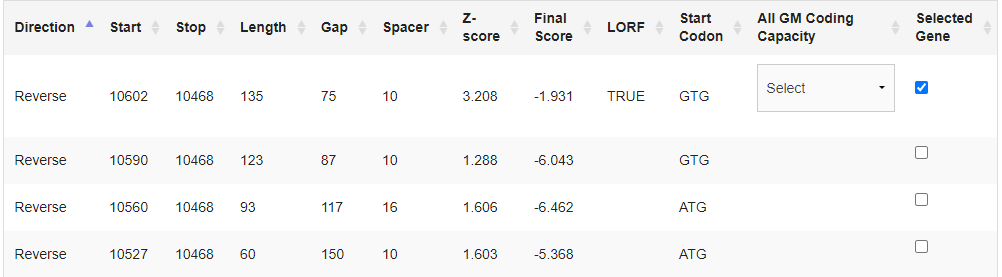 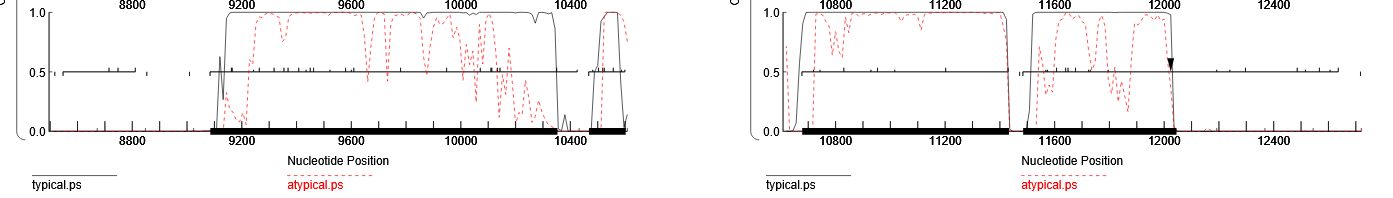 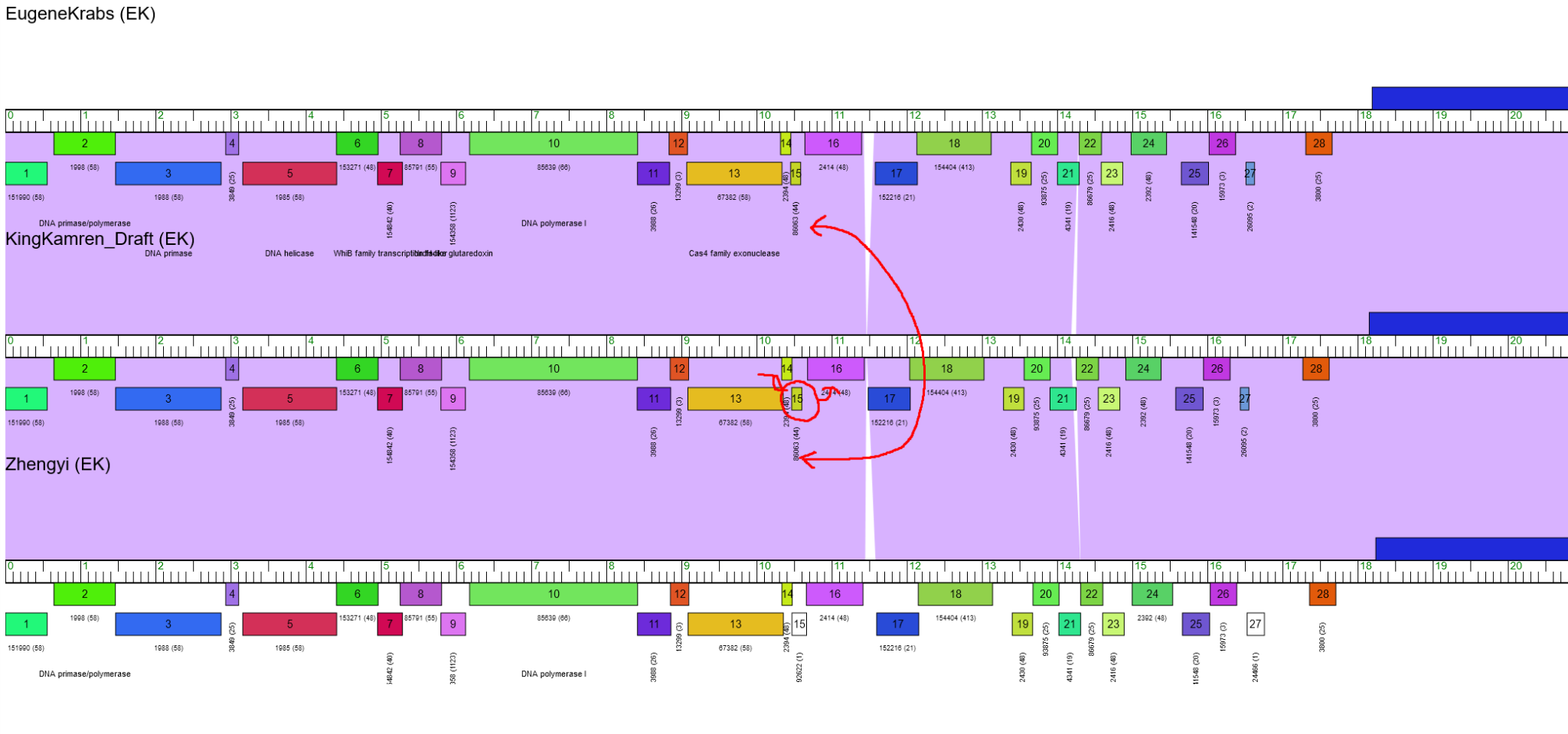 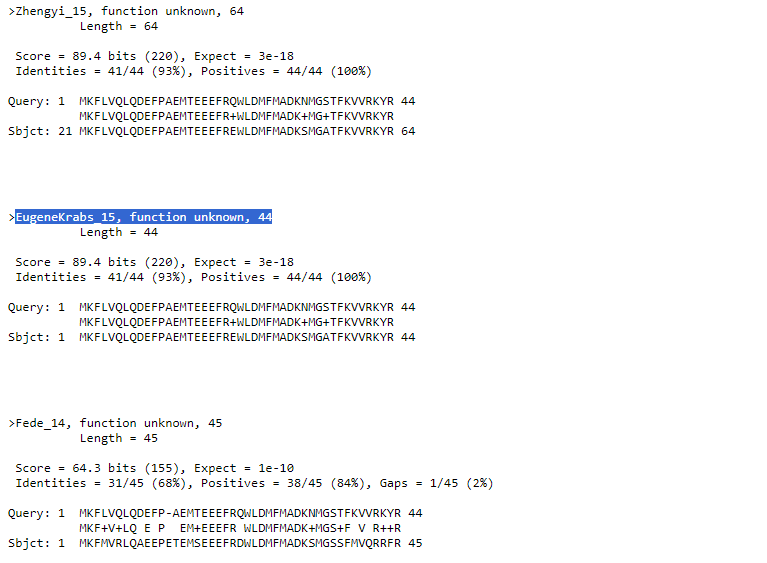 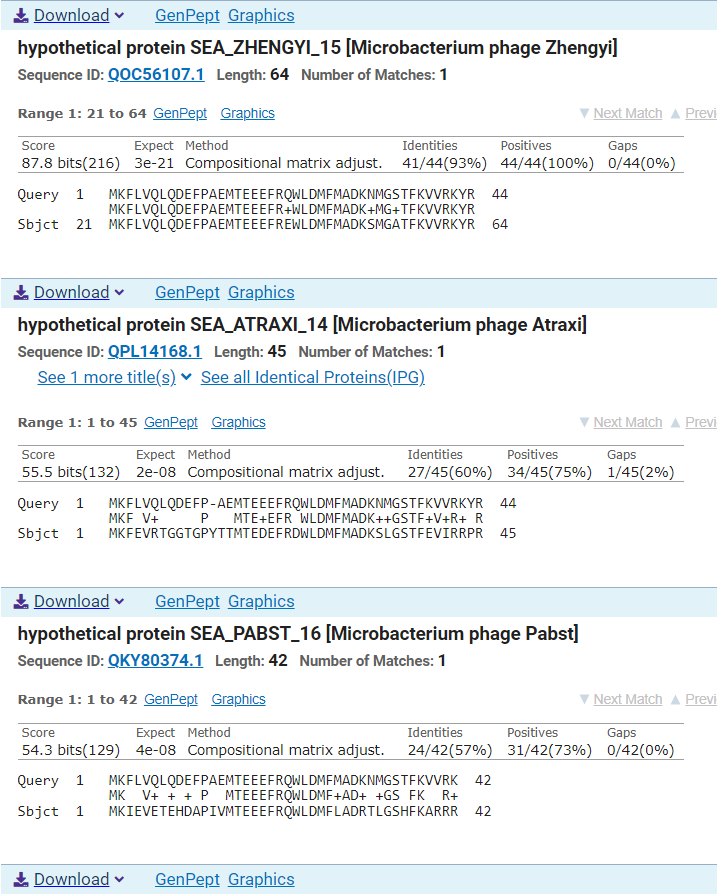 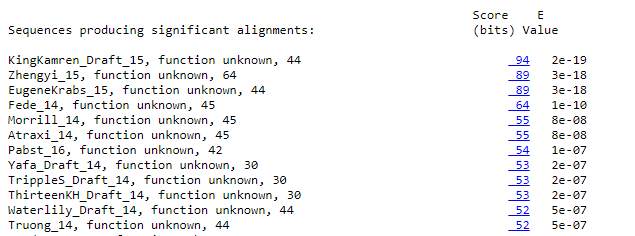 1:1 alignment with EugeneKrabs_15 e=3e-18  and Fede_14 e=1e-10
1:1 alignment with  SEA_ATRAXI_14 e=2e-08 and SEA_PABST_16 e=4e-08
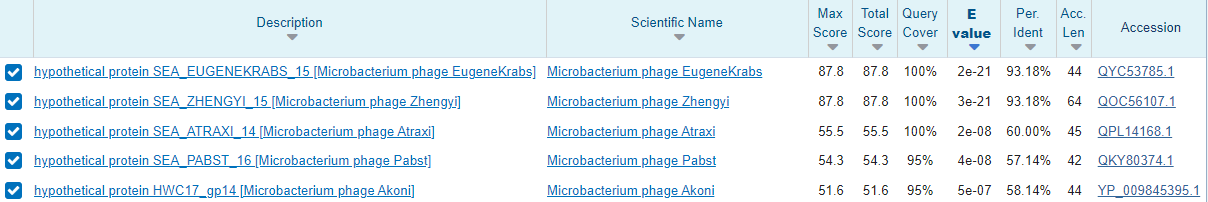 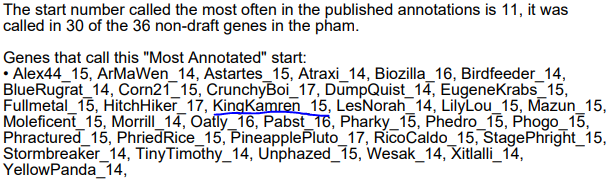 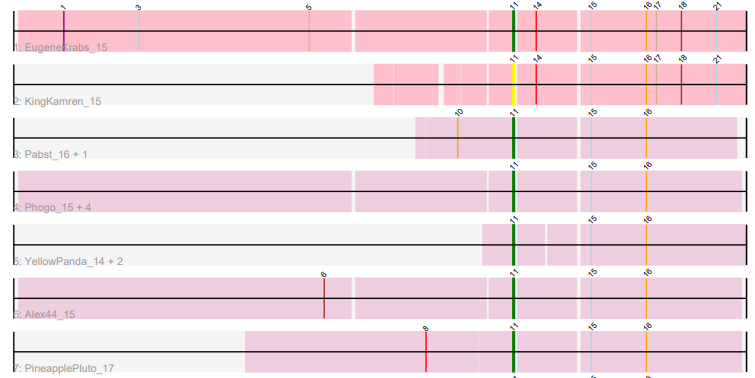 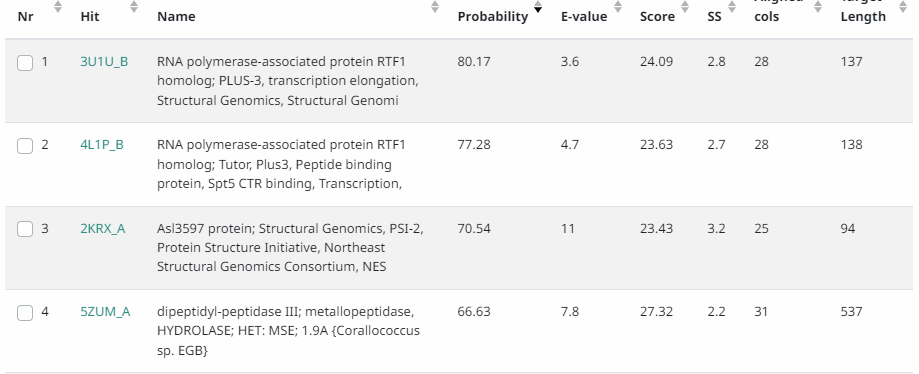 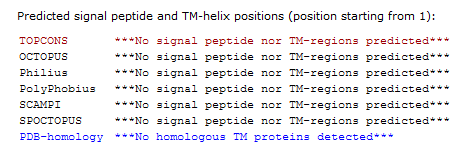 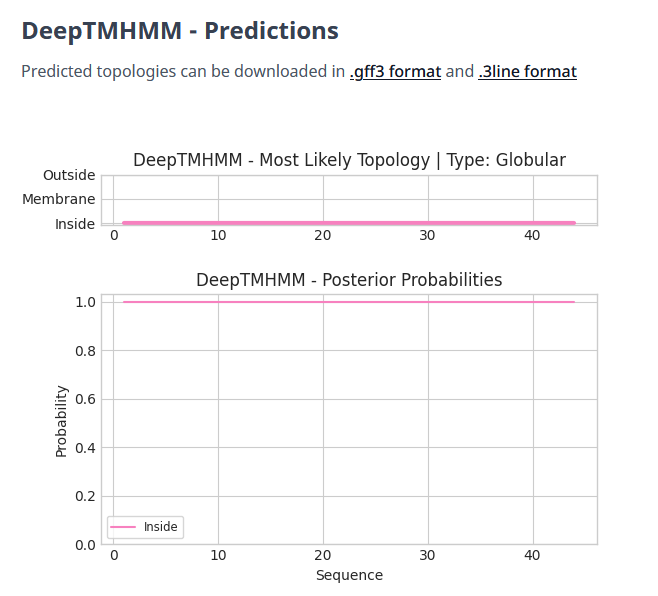 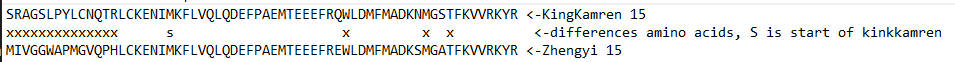 Any questions/uncertainties? Record them here for your secondary annotators:
[Speaker Notes: Secondary Annotator #1 Name: Kathryn Salphine
Annotation Review: For coding potential- I would say start is slightly questionable. For other organisms you can just put yes, because even if it is a function unknown gene, it is still present in other organisms so you can call it as such. Need e-values for blast alignments. Is there coding potential in the gap? Need another phages for syntenty results as well as picture. Need picture for blast results. I would agree with gene and function call, with some minor things to clean up as well as checking for any coding potential for a different start.

Secondary Annotator #2 Name: Abigail Favro 
Annotation Review: Genemark photo of start is a little iffy, not sure if it is the whole gene. Yes other organisms do have it shown by the BLAST photos, do not need to list function here. Include whether the genes have a 1:1 range and name two phages including their escores. Add what track it is found in from starterator. Include if the gap has a coding potential and if it is the earliest start. HHPRED and Membrane protein results are good. Include a picture for the BLAST results as well as a picture from phamerator for synteny.


Secondary Annotator #3 Name:Amma Kwatia
additional phages required for synteny analysis, accompanied by images.
specify two phages with e-scores.
Identify gene track from Starterator data.

Secondary Annotator #4 Name: Gustavia Twumasi
Annotation Review: It all looks good, but blast results are not included 

Secondary Annotator #5 Name : Pamela Pena
Review: looks good seems like the prior annotators corrections have been made, need staterator data

Se]
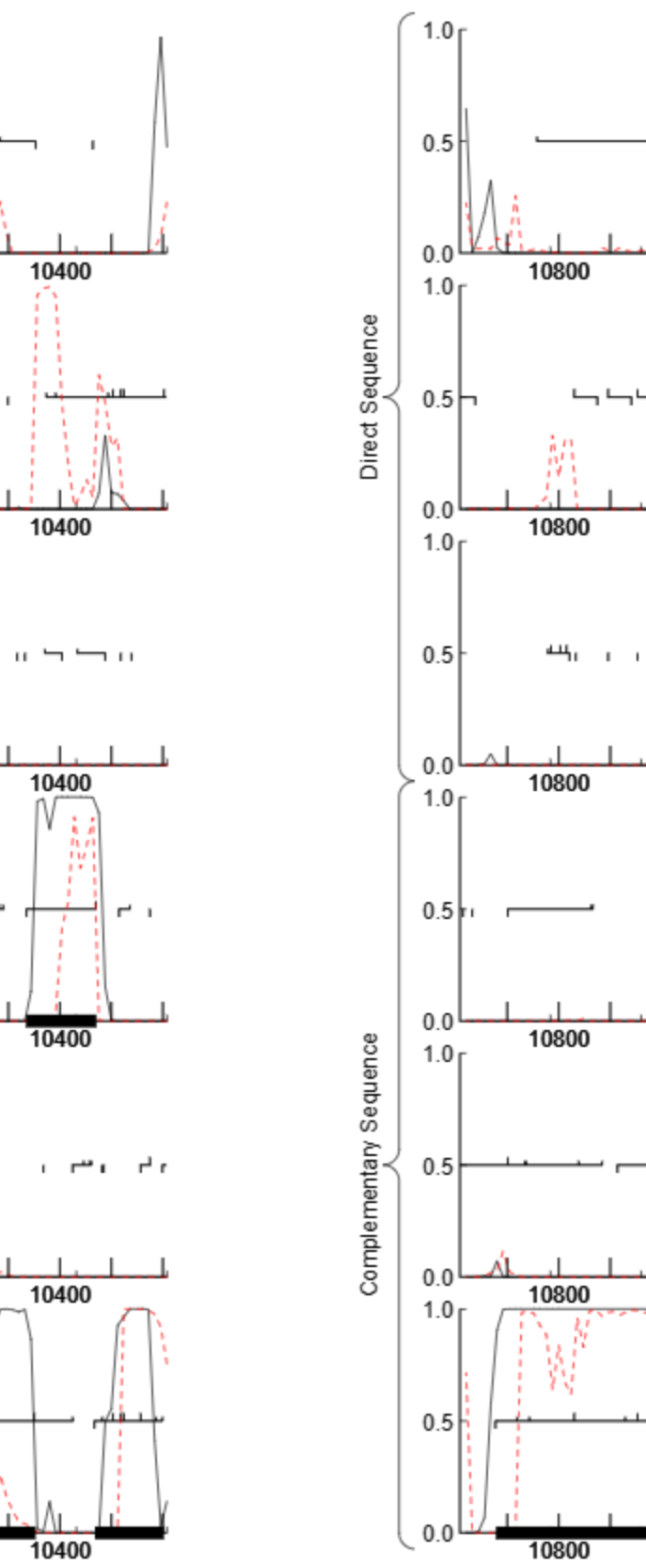 Gap 5: 10602-10678bp – No CP
Forward Sequence: RCSPYRVWSGYRGRAGSLLGSLPST




Reverse Sequence: IVEGREPSRLPALPLZPDQTLZGEH
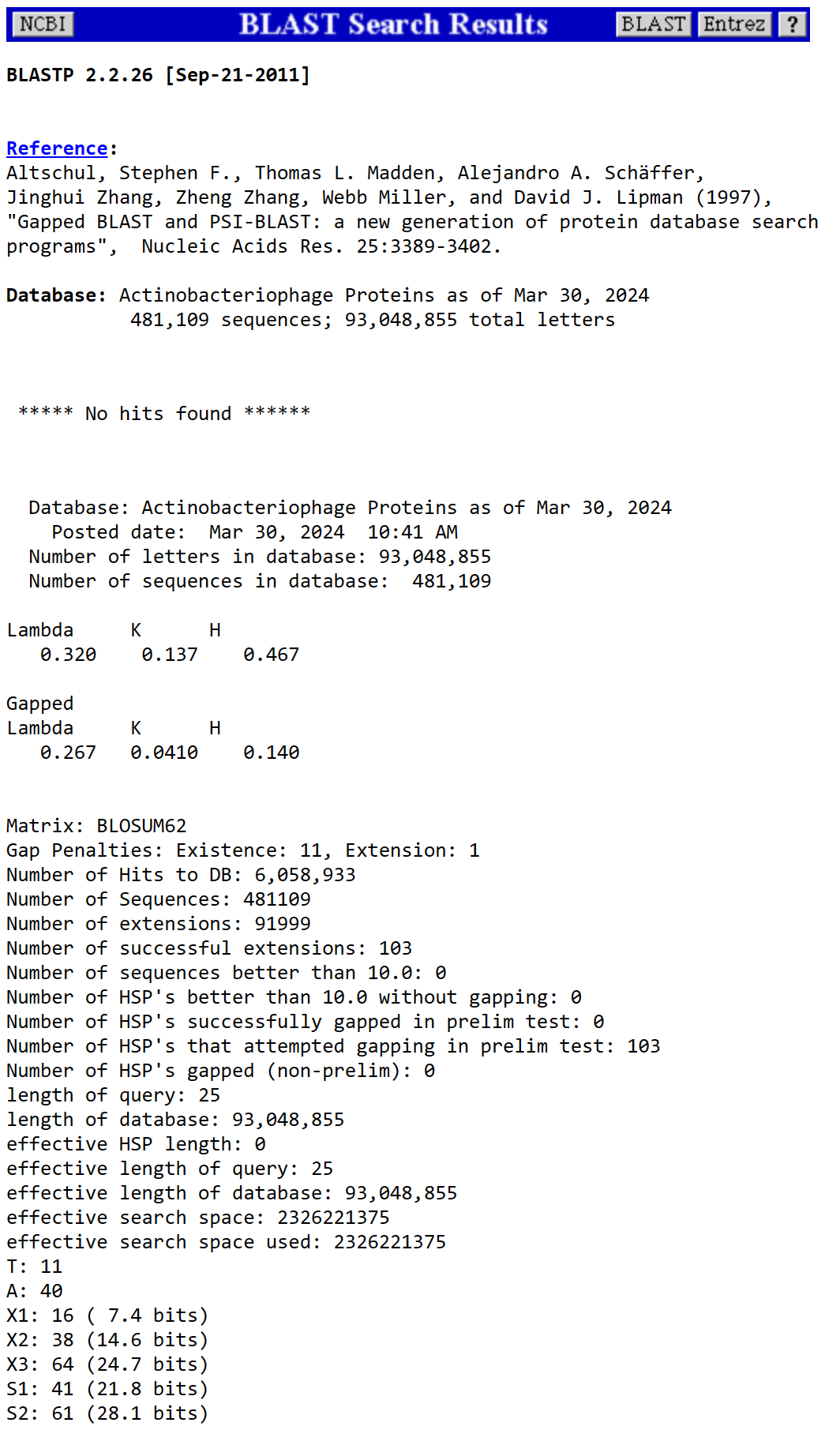 Some coding potential forward but not reverse.
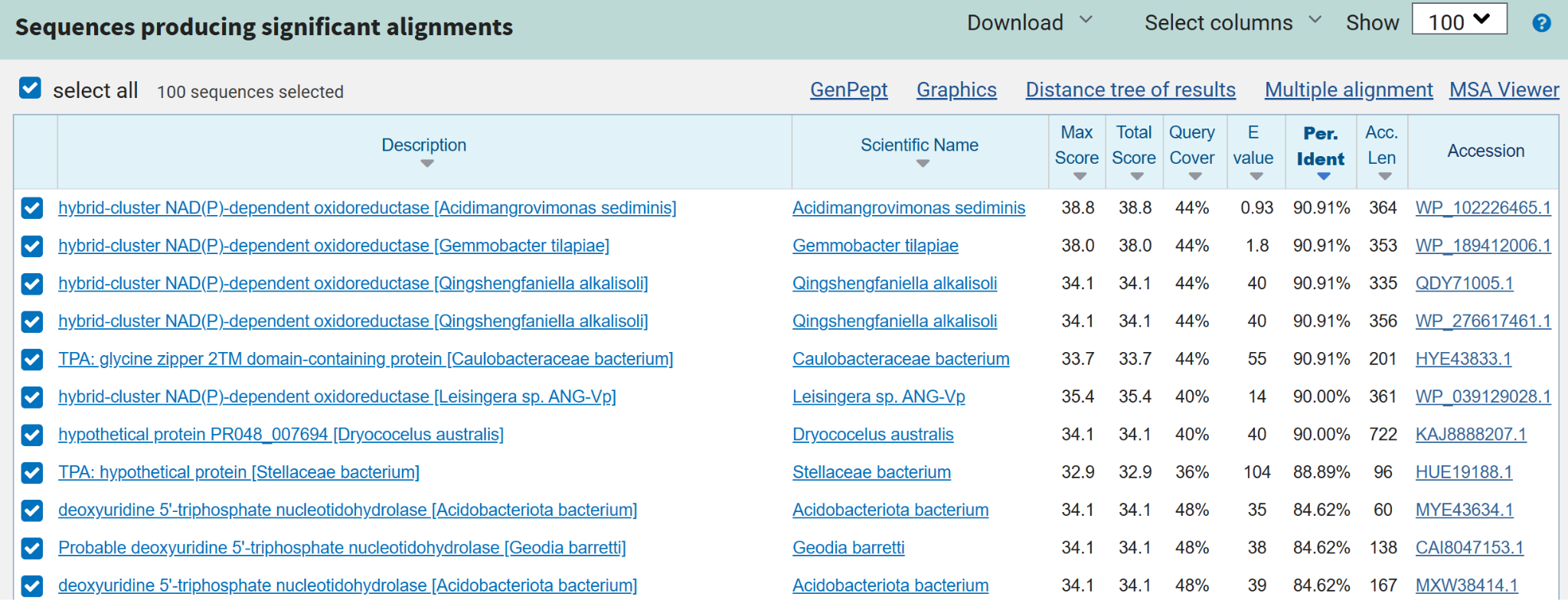 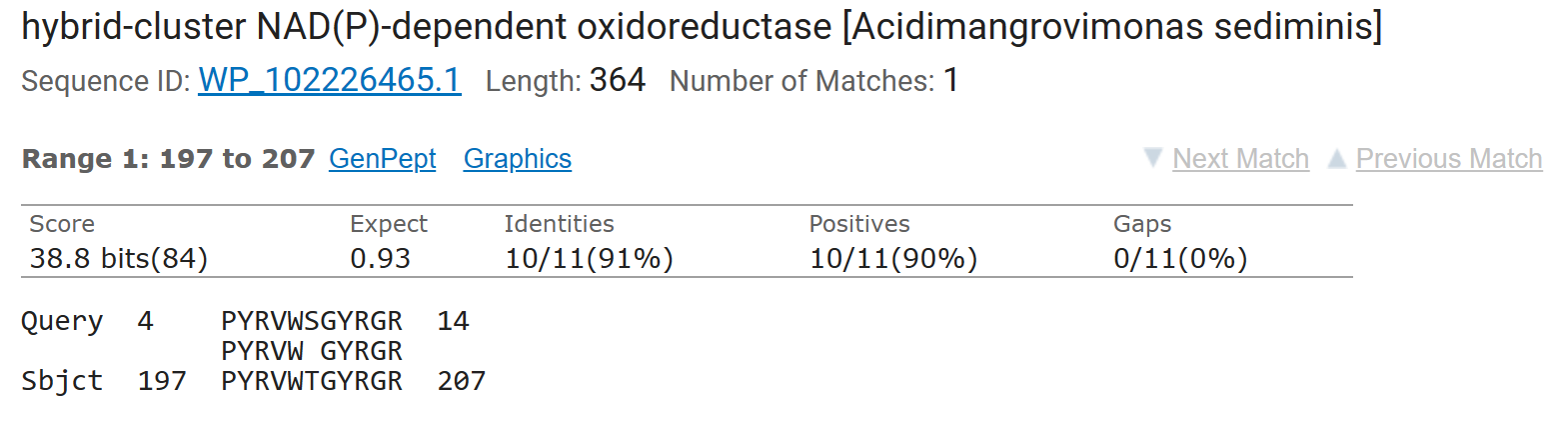 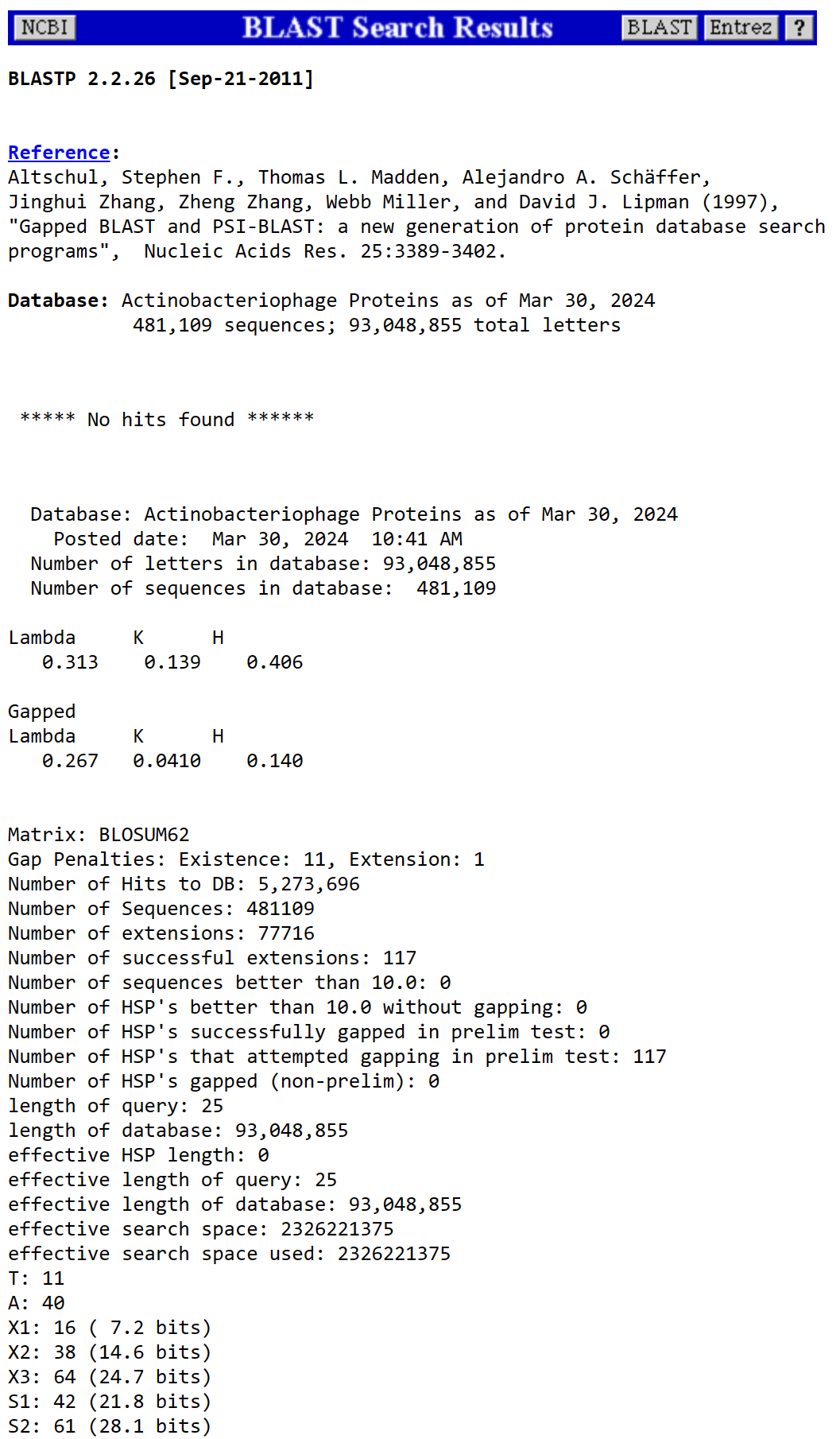 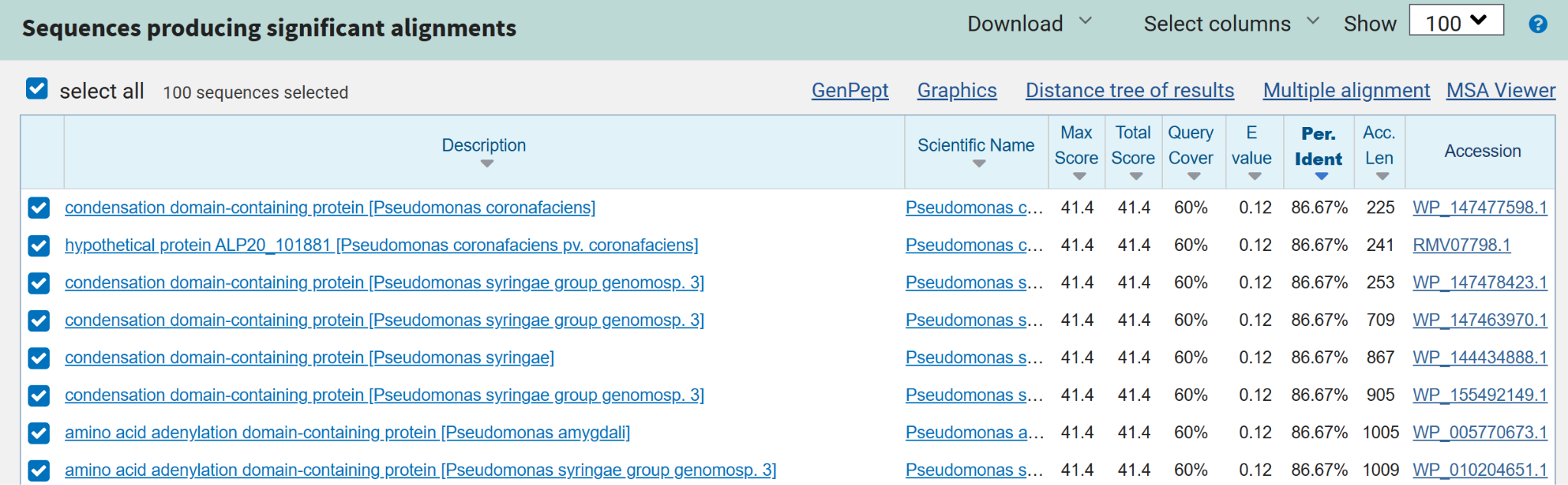 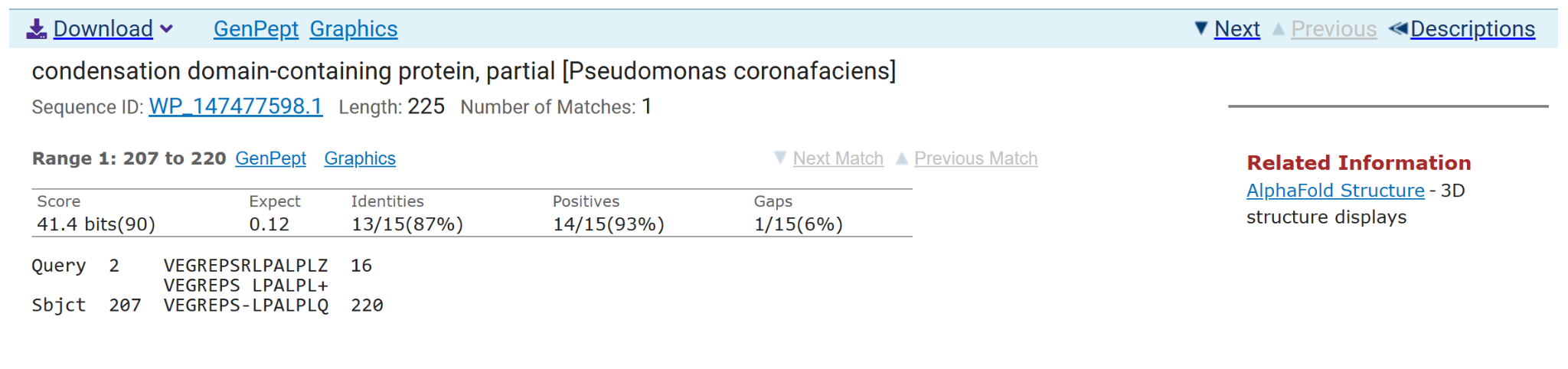 Not 1:1 with gaps on both forward and reverse sequences, has ~90% match but only for small truncated sections of the sequences
Gene #16 Start:	11433	Stop: 			Primary Annotator:_Pamela Pena_______________*Highlight start if changed from original call*
1. Is it a gene?
Gene originally called by (delete incorrect):  Both	











     
Other organisms have it?
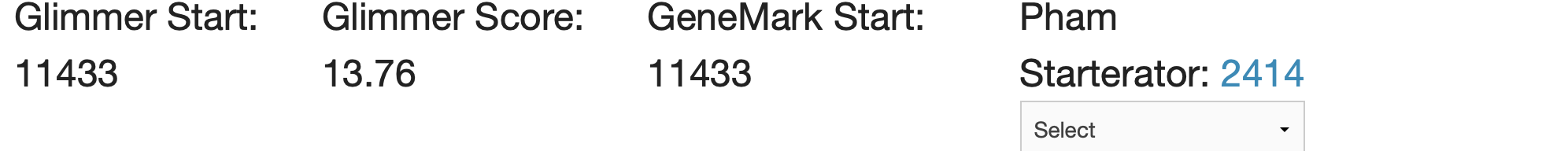 2. Where does it start?
RBS info:
 >



BLAST alignments: 1:1 with Zhengyi, Eugenekrabs




Starterator: Suggested start





Gap: 51
3. What is its function? 
Final Function Decided: NKF
Must be from approved function list: https://docs.google.com/spreadsheets/d/1FNcTlsU41iI1U8Jq0Yd-YqwJDUa089AInNnULL-K9hE/edit#gid=0 
Synteny – NKF, upstream of NKF, downstream of NKF

BLAST Results: NKF
HHPRED results: No significant hits







Membrane Protein Results: Not a membrane protein
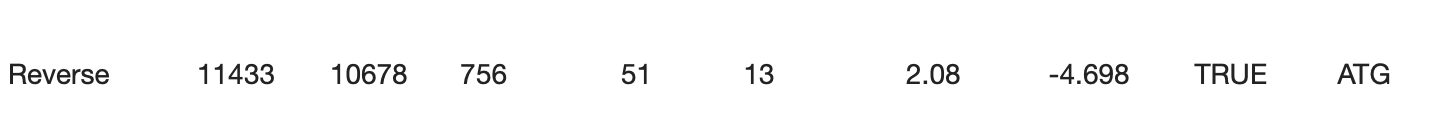 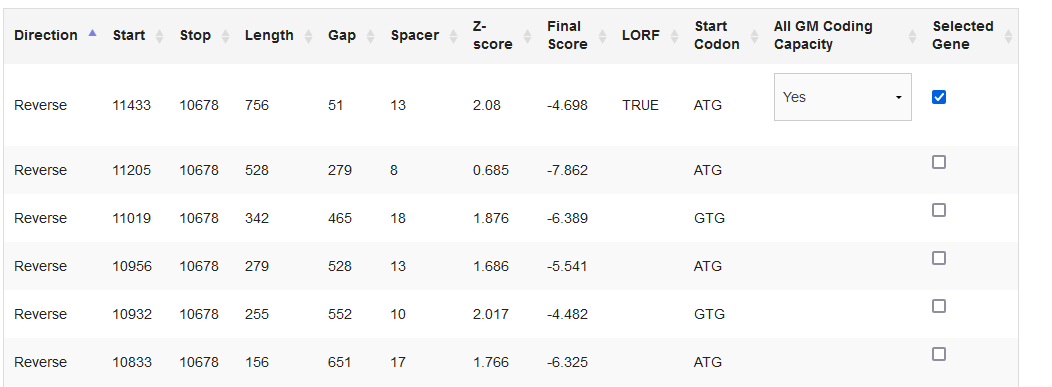 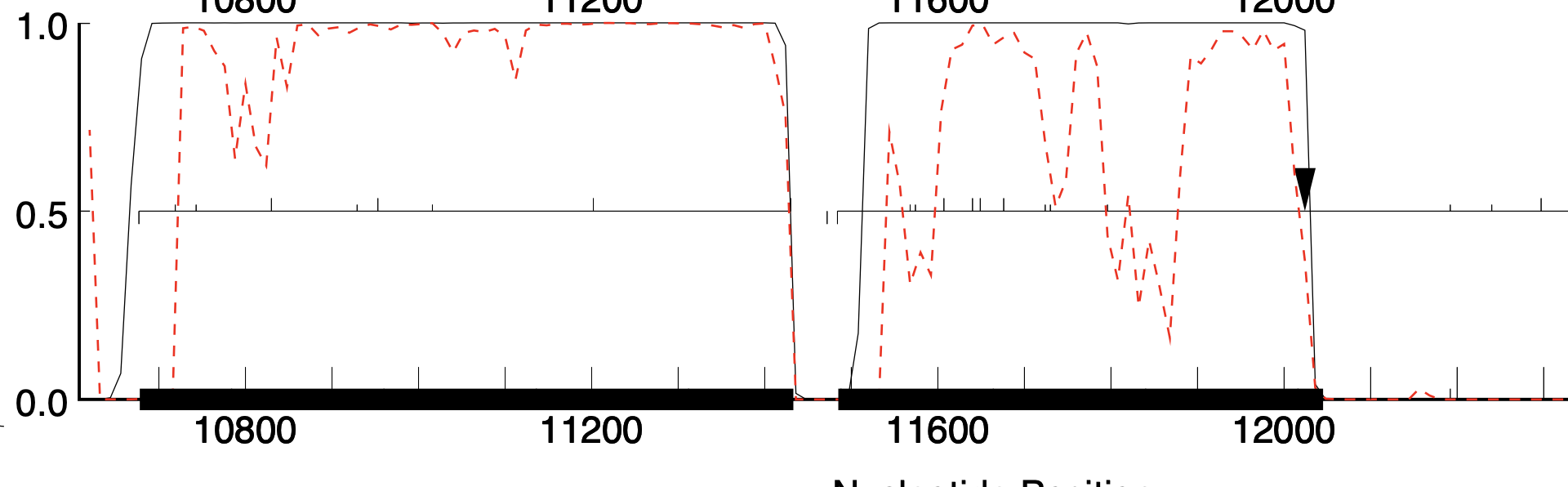 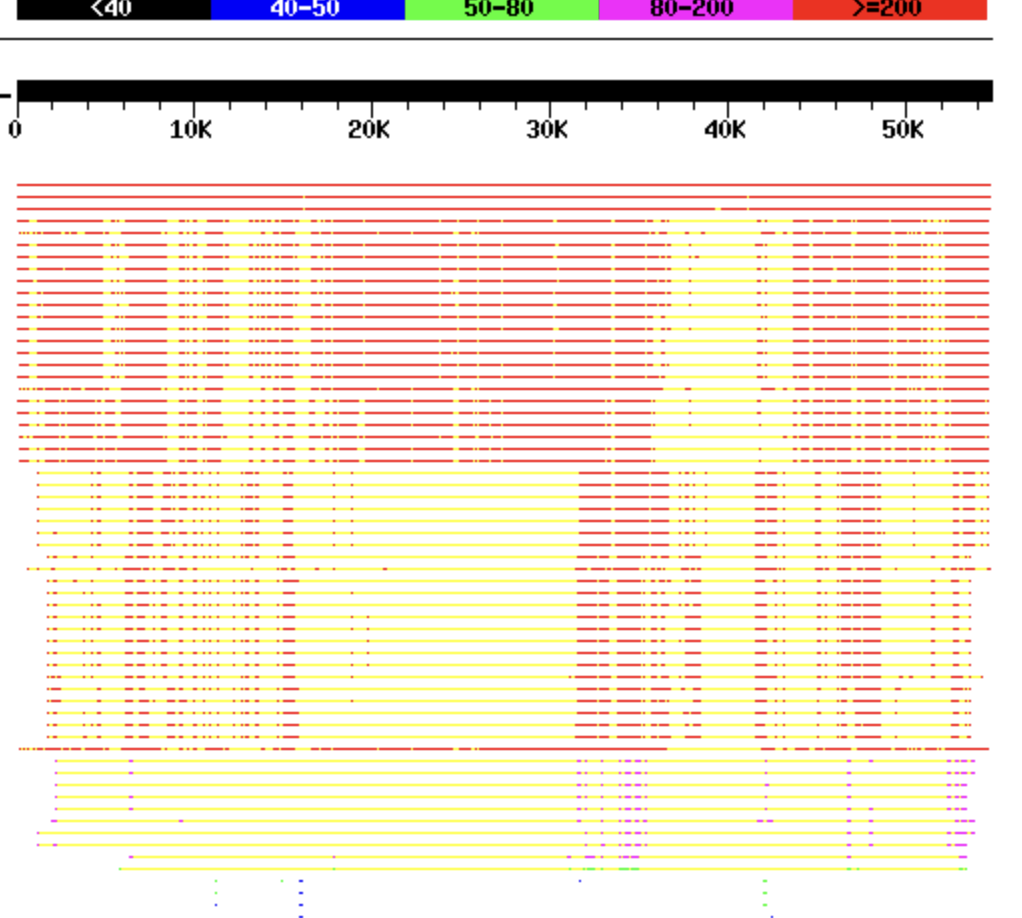 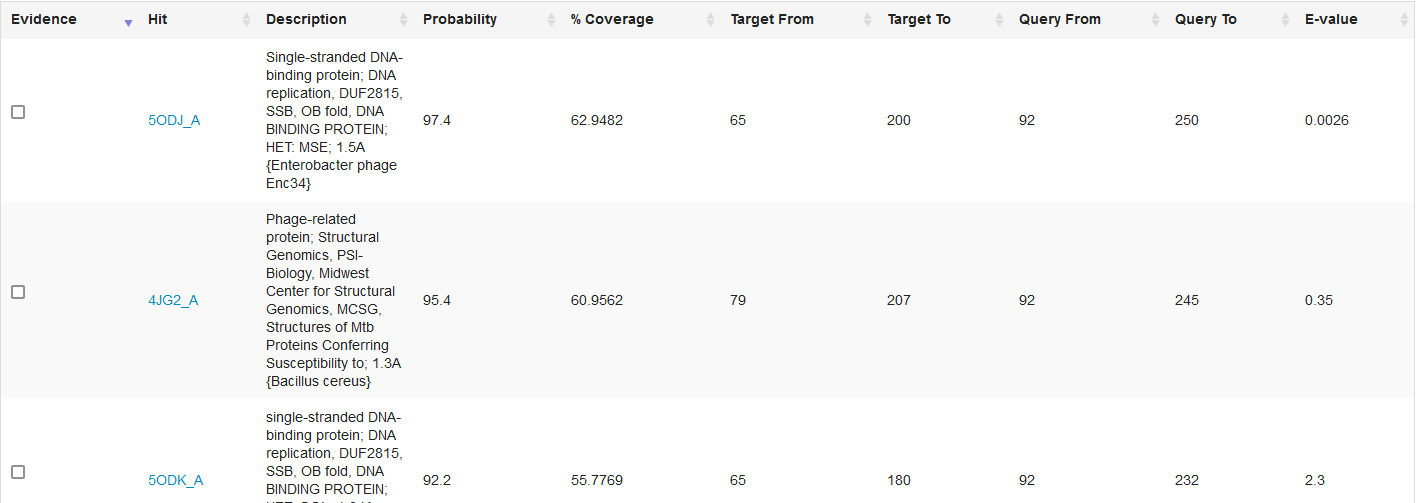 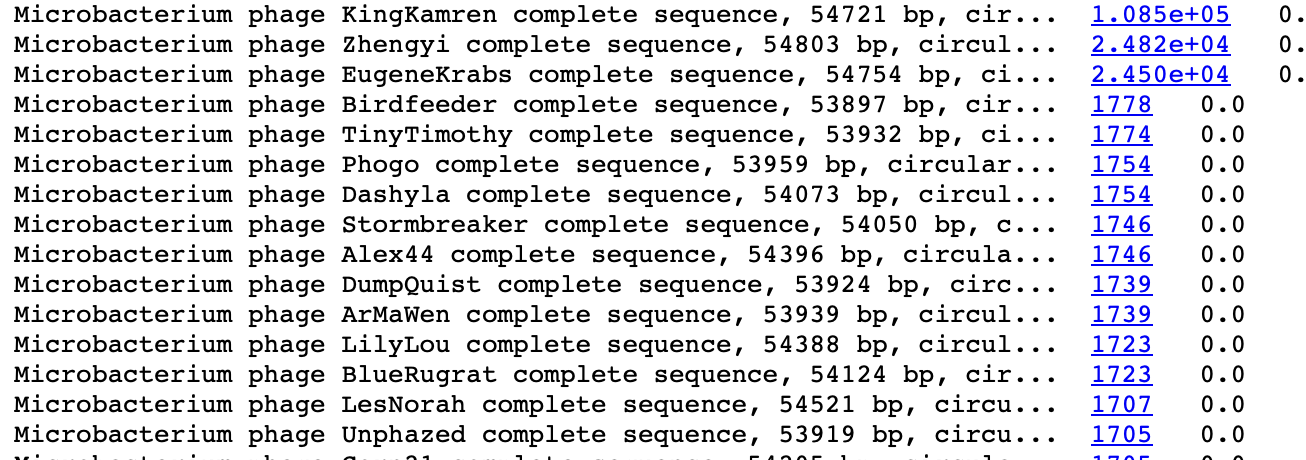 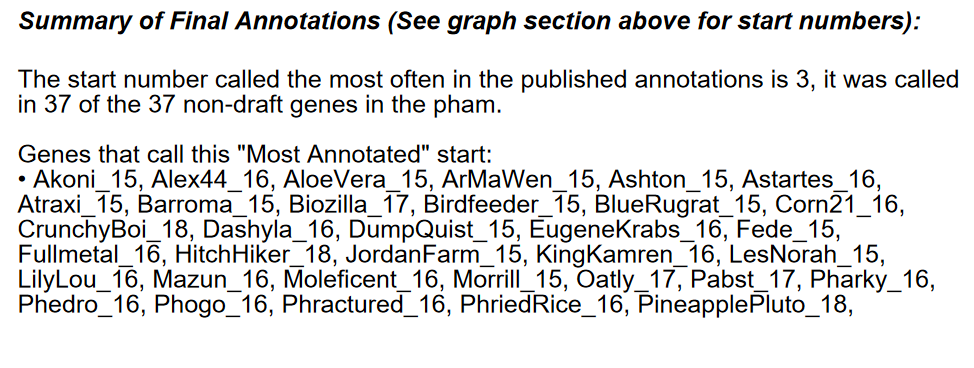 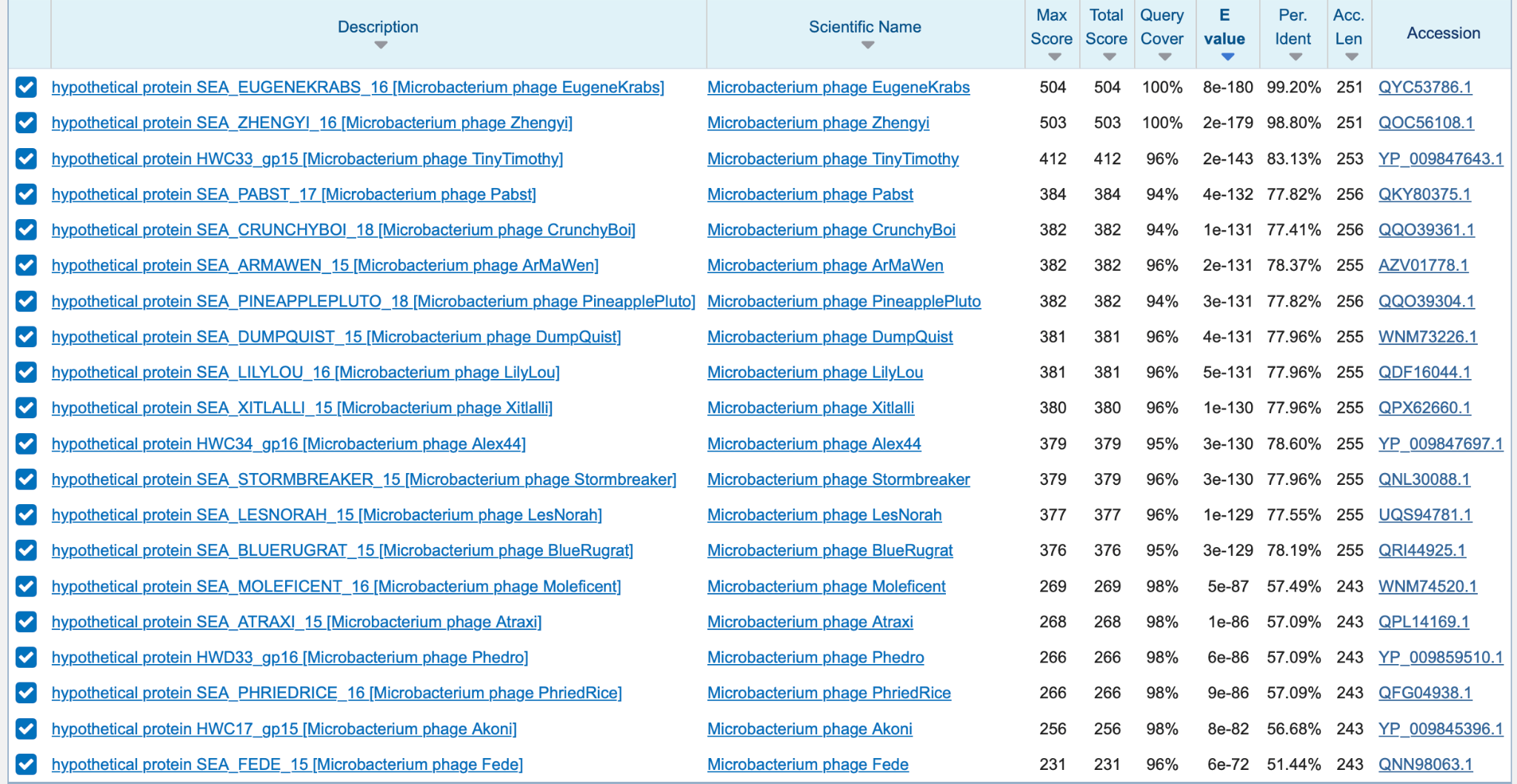 Any questions/uncertainties? Record them here for your secondary annotators:
[Speaker Notes: Secondary Annotator #1 Name: Jill Sandel
Annotation Review: I can’t read your screenshot you put in for starts because it’s so stretched, not done with anything else. 

Secondary Annotator #2 Name: Amen Zergaw
Annotation Review: Not yet complete 

Secondary Annotator #3 Name; Samara Acevedo 
Annotation Review:]
Gap 6: 11433-11485bp – No CP

No significant hits for the forward or reverse sequence
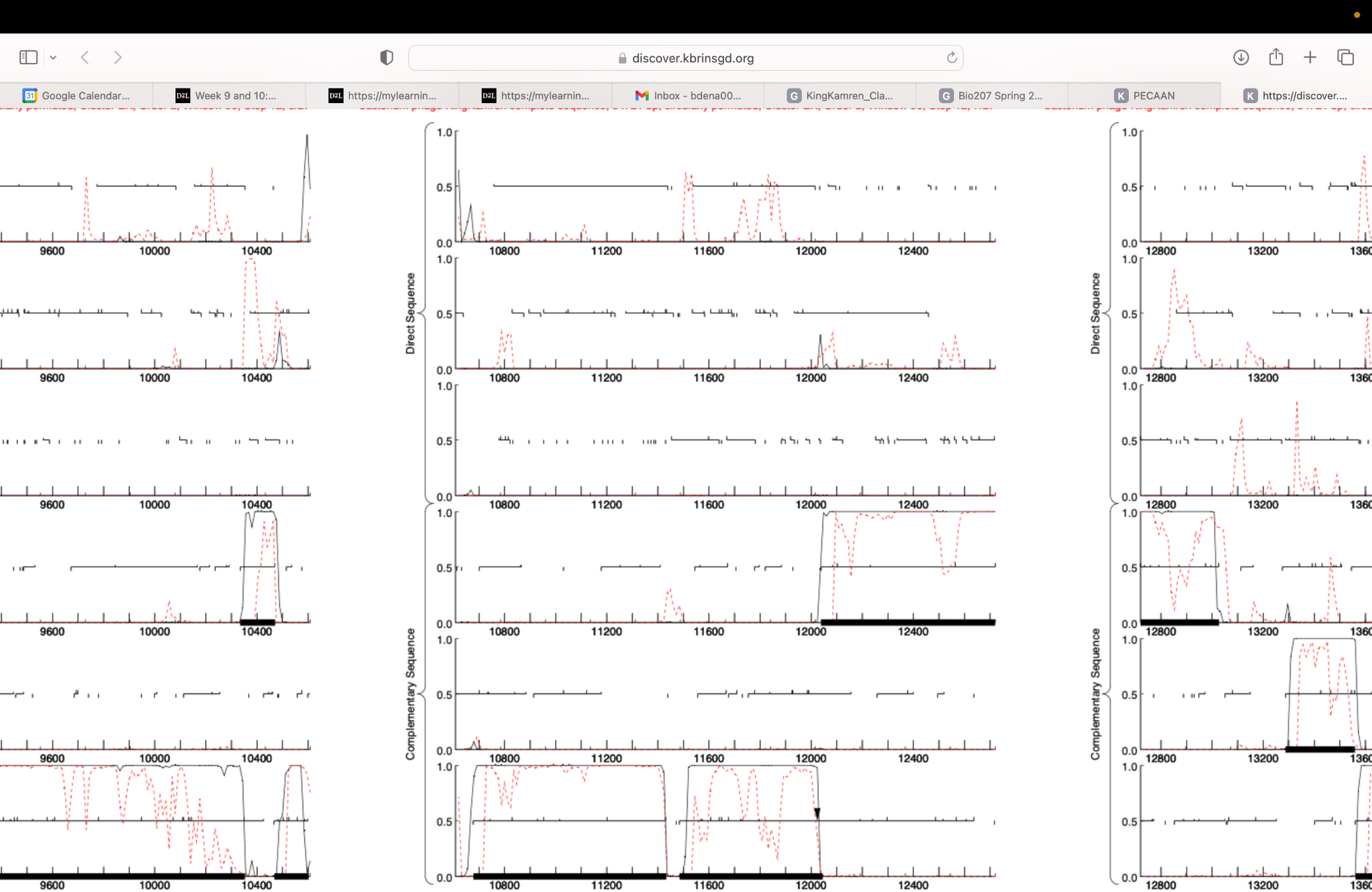 Forward Sequence: ZWLTAFFLMVDSIFSCR




Reverse Sequence:DLQLNIESTIKKKAVNH
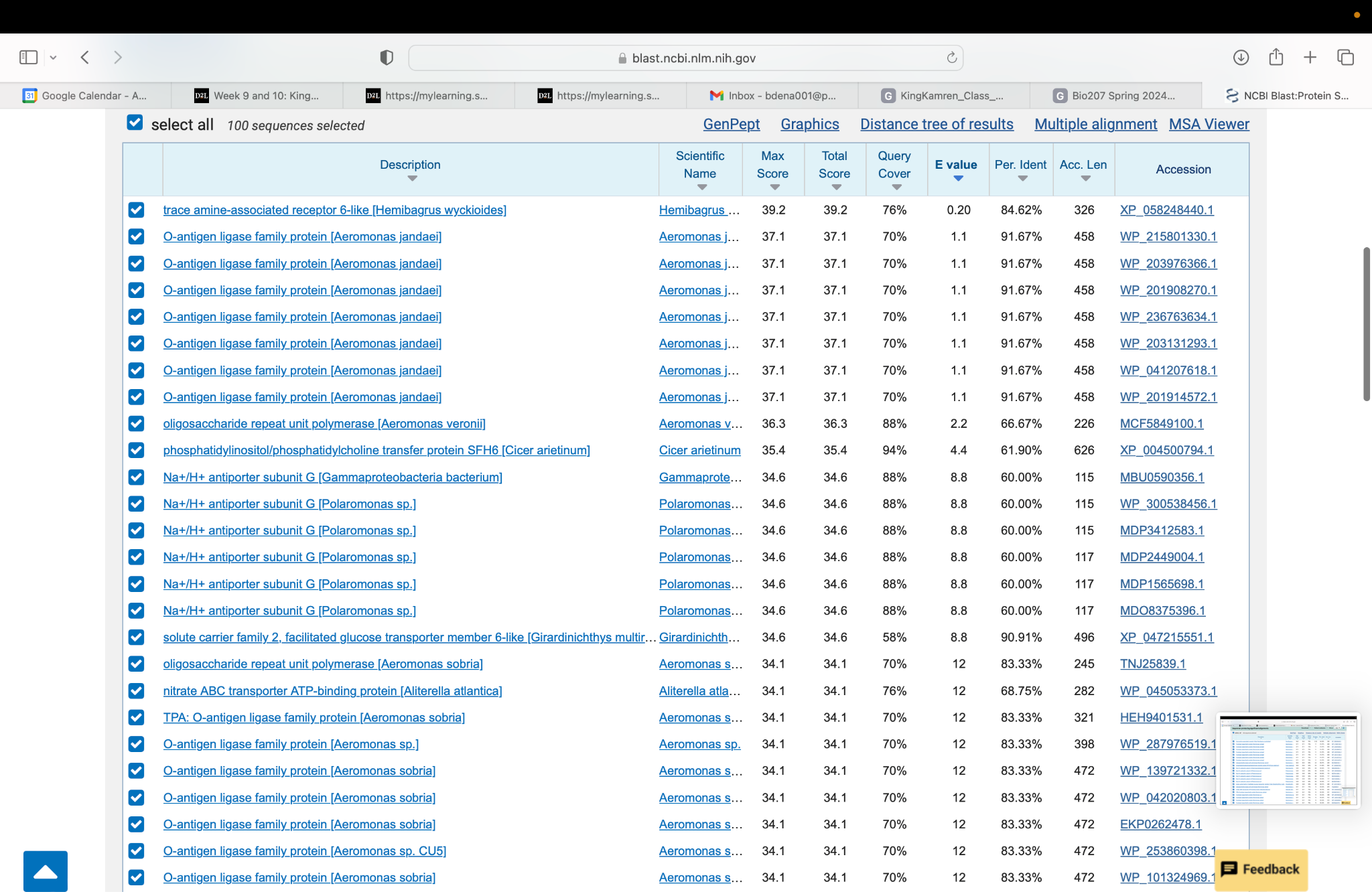 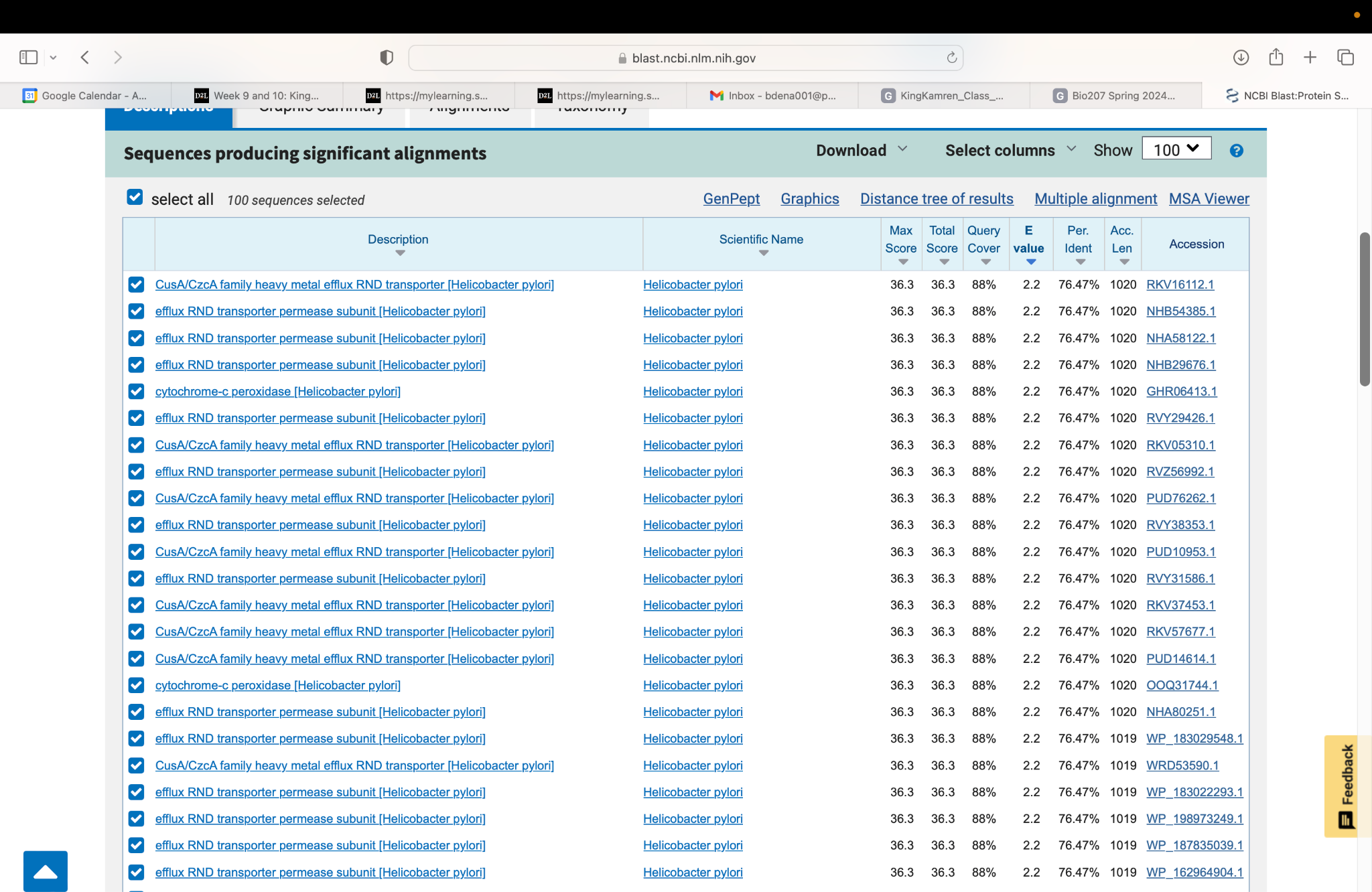 Gene #17 Start:	12,045	Stop:11,485			Primary Annotator:__Ashley Rufino______________*Highlight start if changed from original call*
3. What is its function? 
Final Function Decided: NFK
Must be from approved function list: https://docs.google.com/spreadsheets/d/1FNcTlsU41iI1U8Jq0Yd-YqwJDUa089AInNnULL-K9hE/edit#gid=0 
Synteny NKF, same Pham as EugeneKrabs gene 17, upstream of NKF, downstream of NFK, names: EugeneKrabs and Zhengyi



BLAST Results: 
Local: EugeneKrabs_17 and Zhengyi_17(e-value: e-104
NCBI:SEA_ZHENGYI_17(2E-132),SEA_EUGENEKRABS_17(9e-132)

HHPRED results: 




Membrane Protein Results: not a membrane protein, NFK
2. Where does it start?
RBS info: best z-score: 2.969, best  final score: -2.505, 

 

BLAST alignments:
 1:1, LOCAL: EugeneKrabs_17 and Zhengyi_17(e-value: e-104), BLAST: SEA_ZHENGYI_17 (e-value: 2e-132)and SEA_EUGENEKRABS_17 (e-value: 9e-132)





Starterator: Most called start not applicable, track 2


Gap: -8
1. Is it a gene? Reverse 


Gene originally called by Both
Coding potential: Yes





Other organisms have it? Yes
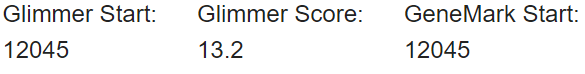 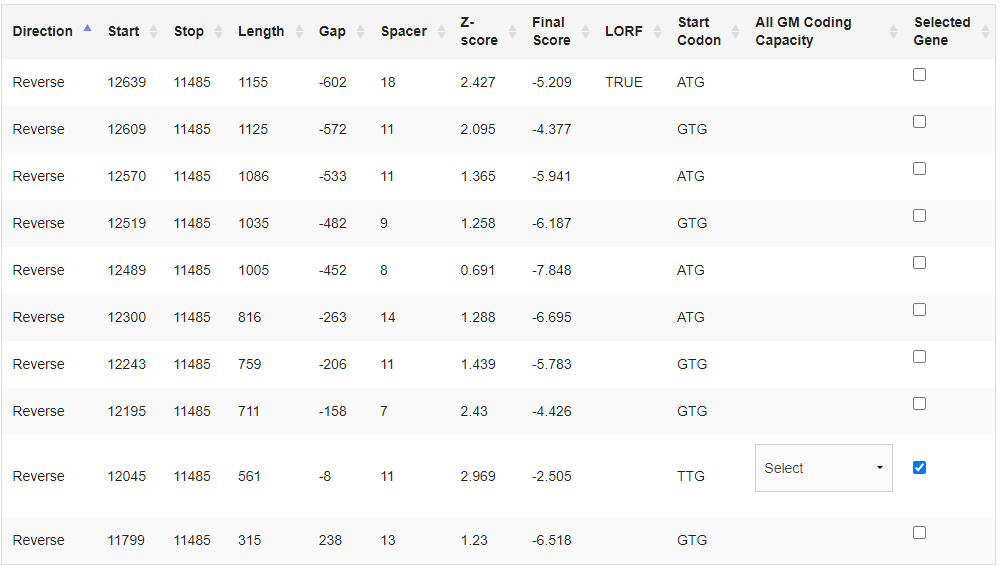 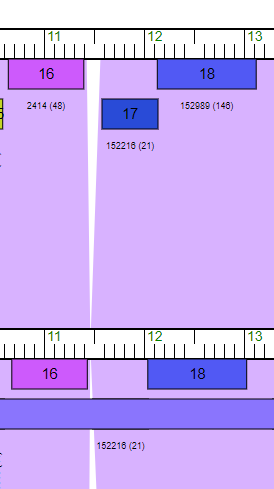 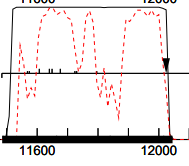 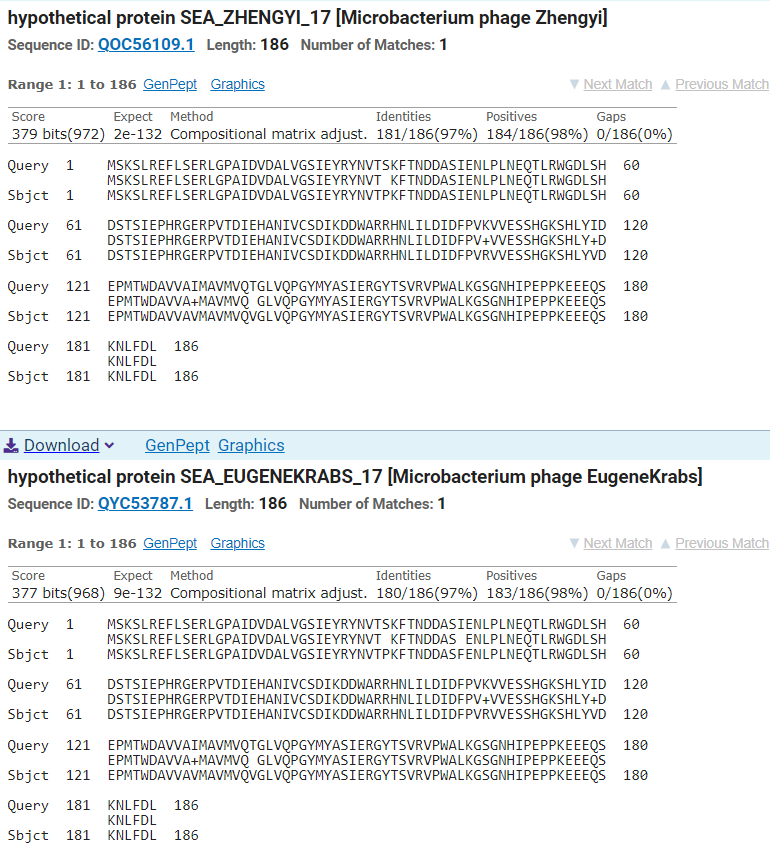 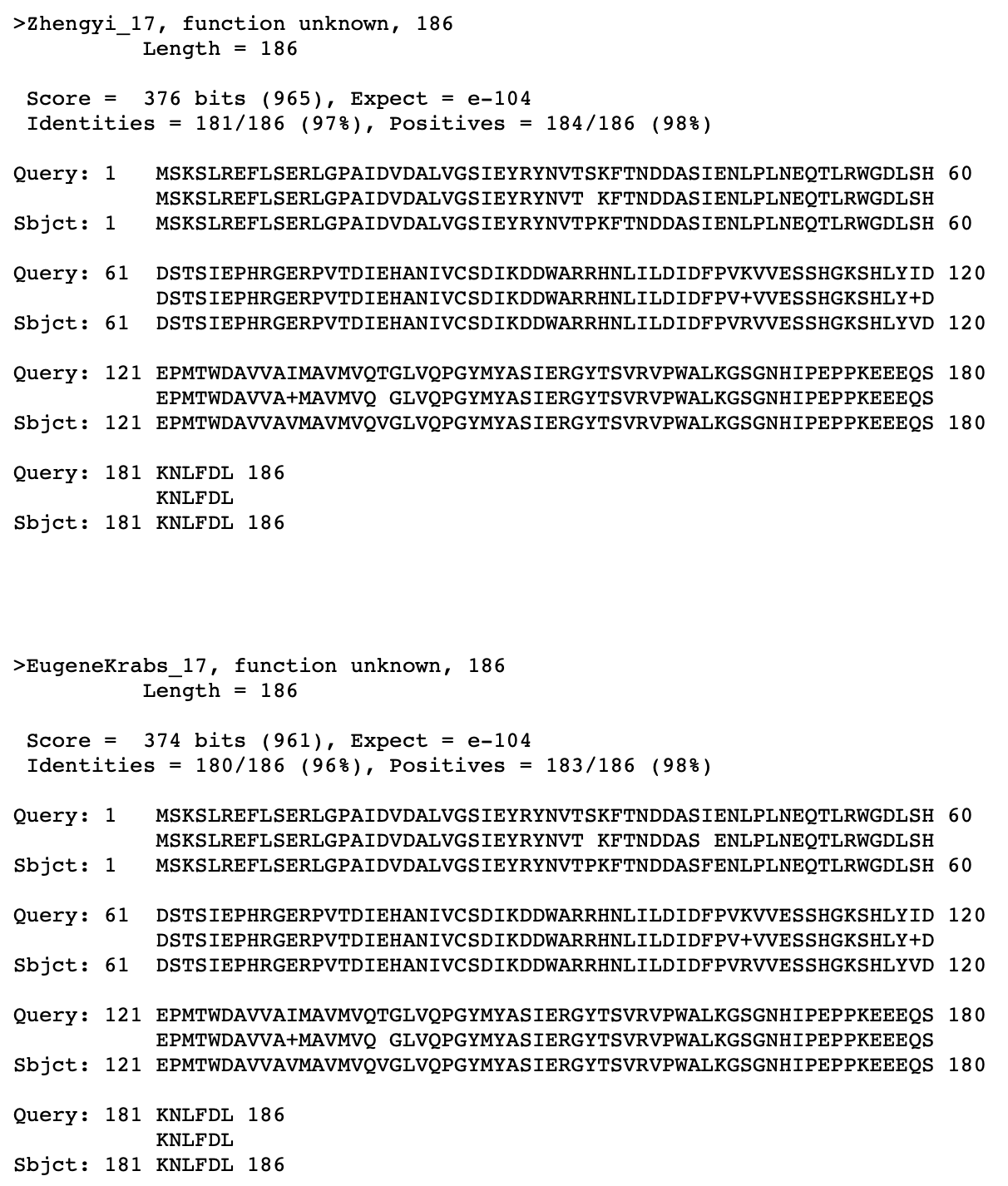 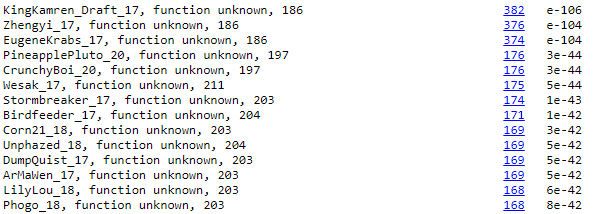 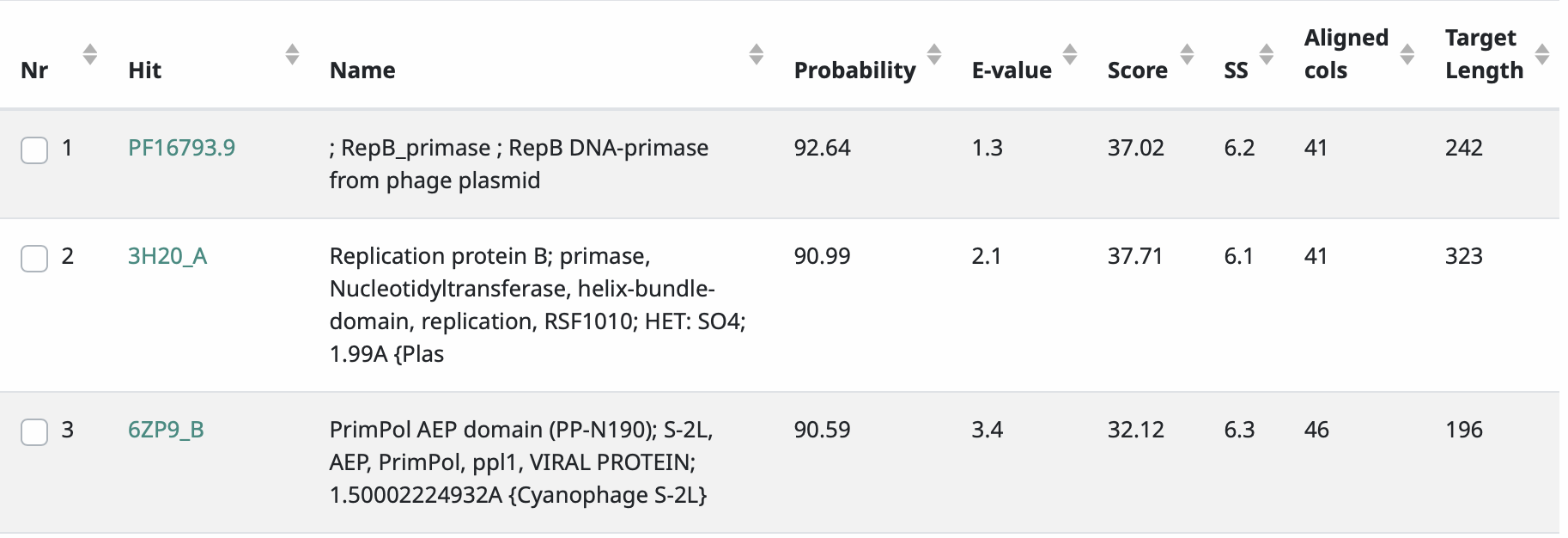 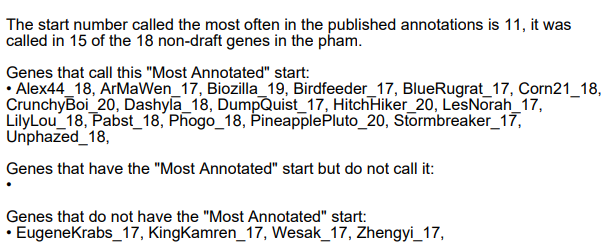 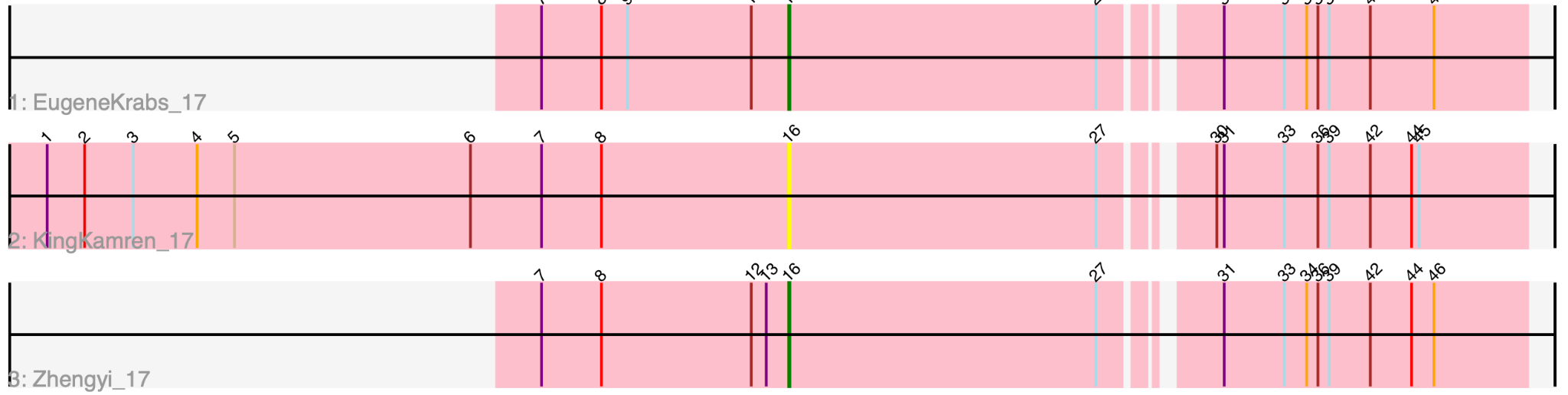 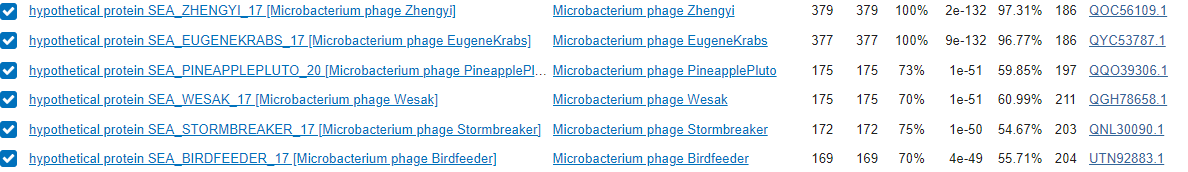 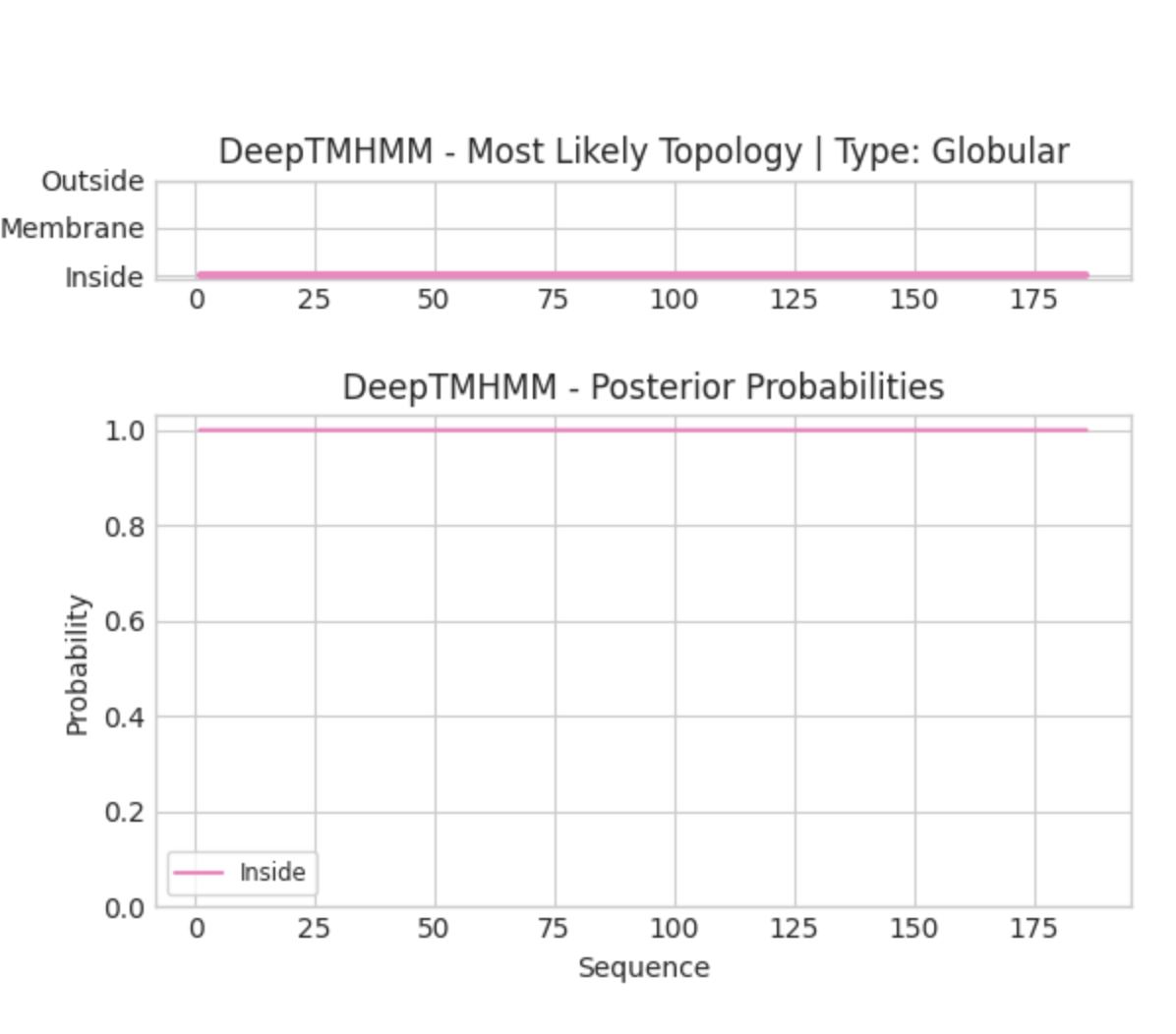 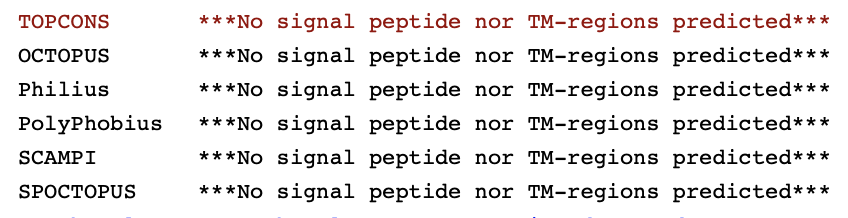 Any questions/uncertainties? Record them here for your secondary annotators:
 draft 17, PECAAN #18
[Speaker Notes: Secondary Annotator #1 Name: Hanfei Bu
Annotation Review: I don’t think you need to highlight the gap unless it’s big. Please include image of starterator tracks. Please complete the third column. Otherwise it looks good to me.

Secondary Annotator #2 Name: Anastasia Godlewski 
Annotation Review: Agree with the start and stop called for this gene, as well as the coding potential image under the “Is it a gene?” section. BLAST results for this gene are correct. Agree with the RBS information and indication that these are the best z-score and final score. For the BLAST alignments under the “Where does it start?” section, indicate which databases correspond to the selected similar phages (i.e. Phagesdb: phage 1, phage 2; NCBI: phage 1, phage 2). Include the e-values for all selected phages. Also, note that “KingKamren_17” cannot be used as evidence of BLAST alignments since this is the gene you are annotating. I suggest selecting another phage that is similar to show the alignments, and make sure that you do not use a draft gene. For the Starterator section, an image of the track that KingKamren is found in needs to be included. In this section, you should also include the track that the gene is found in for easy identification within the report. For the gap, you do not need to highlight -8 since it is not >30. For the Synteny section under the “What is its function?,” do the genes have the similar positional similarity. Add the gene numbers that KingKamren_17 is upstream and downstream from, this is missing from the summary. For the BLAST results, select two phages for the NCBI BLAST that are different from those in the local blast. Also, include the images of the BLAST results for this section, both NCBI and the local BLAST. For the HHPRED results, are the results significant? Be sure to include this piece of information and indicate whether the hits are considered “good.” For the membrane protein, include the image of the TopCons results, this is missing. The website often takes a while to load, but this information is critical for the determination of whether this gene is a membrane protein. Indicate whether it is or not in the summary. Lastly, what is the final function decided? Add this to the top of your slide. 

Secondary Annotator #3 Name:Amma Kwatia
blast results are accurate 
specify the phages you selected and their e scores 
put the picture of the track where KingKamren is located and the staterator 

Secondary Annotator #4 Name: Bella Denapole 
Annotation Review: Under “BLAST alignments” add the e-scores for each phage and remover KingKamren_17 as an example since that is the gene that is being annotated. I would reword the description under “starterator” to say something more like “gene does not call most called start.” Also in the same section, add a photo of the track that your gene follows. For the “Gap” section, mention that it isn’t the smallest gap and add a photo showing where the information came from (you can use the same image you used for “RBS info”). The section for “Final Function” is not completed. Add the necessary image for “BLAST results,” add descriptions for ”HHPRED” and “Membrane Protein Results.” For “Synteny” add which genes yours is upstream and downstream of. Everything else looks good.]
Gene #18 Start:	 13027	Stop: 12038 			Primary Annotator: Kathryn Salphine*Highlight start if changed from original call*
1. Is it a gene?
Gene originally called by (delete incorrect): Both Glimmer and Genemark




Coding potential: Yes high coding potential for whole gene







Other organisms have it? Yes
3. What is its function? 
Final Function Decided: KNF
Must be from approved function list: https://docs.google.com/spreadsheets/d/1FNcTlsU41iI1U8Jq0Yd-YqwJDUa089AInNnULL-K9hE/edit#gid=0 
Synteny: Same pham as EugeneKrabs and Zhengyi, gene downstream from NKF gene 17 and upstream from NKF gene 19 - Note - Pecaan calls KingKamren gene as gene 19, not gene 18

BLAST Results: NKF: NCBI Eugene Krabs and Zhengyi e score 0.0, NKF: Blast EugeneKrabs and Zhengyi e score 0.0




HHPRED results: No significant results 

Membrane Protein Results: 
Deep TMHMM: Not a membrane protein
TopCons: Not a membrane protein
2. Where does it start?
RBS info: Z-score 2.874, Final Score -2.725, best



BLAST alignments: 1:1 Blast and NCBI EugeneKrabs, Zhengyi e score 0.0



Starterator: Not most called- did not contain most called start- track 61



Gap: 9 - no coding potential
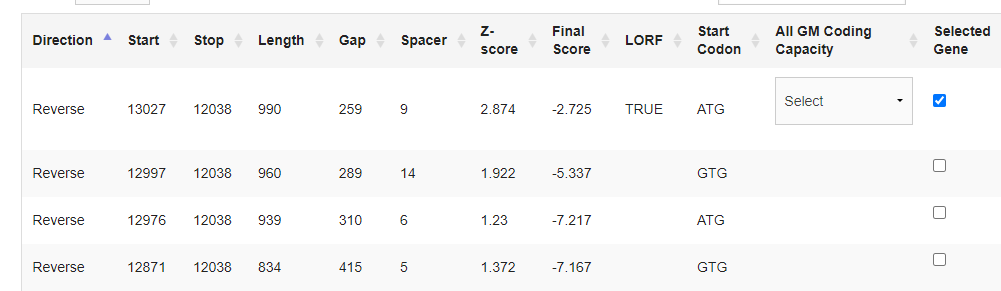 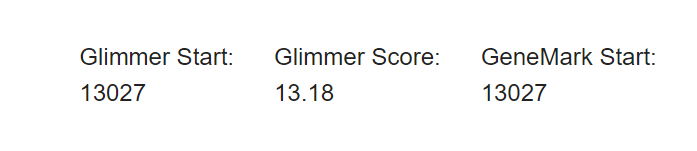 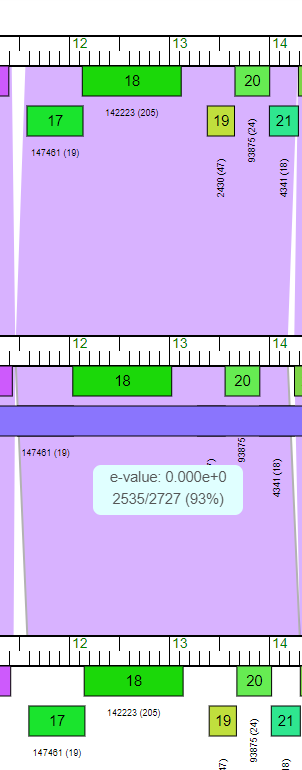 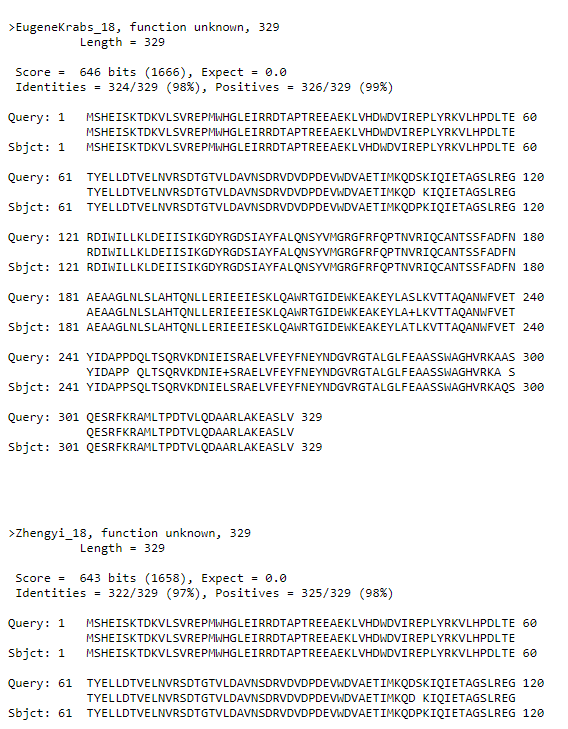 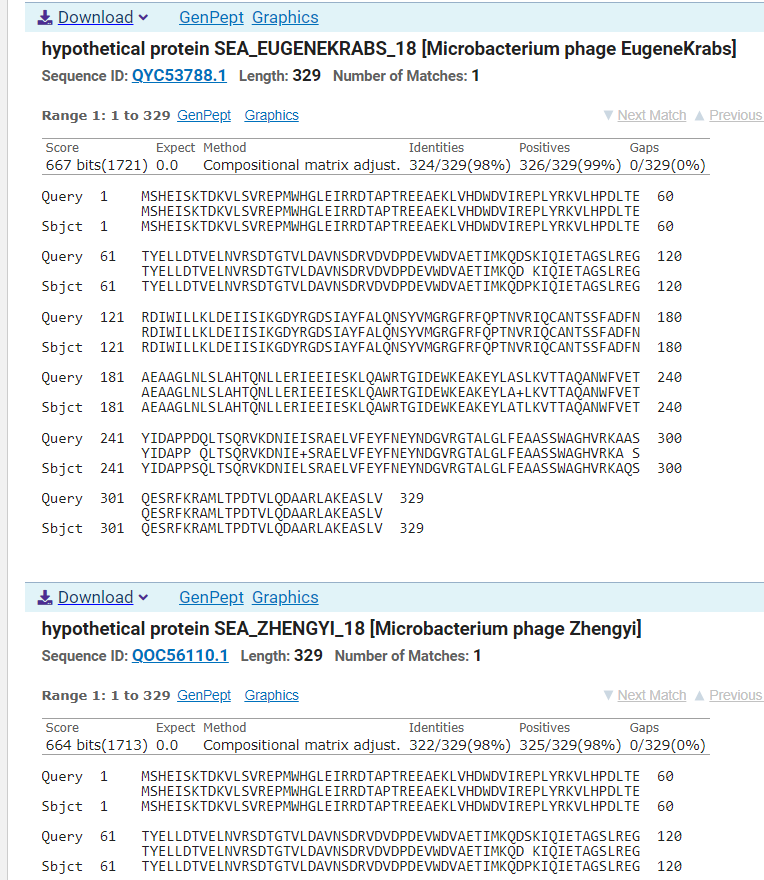 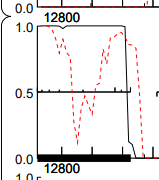 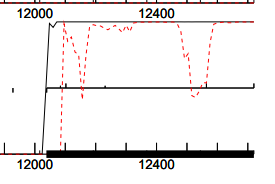 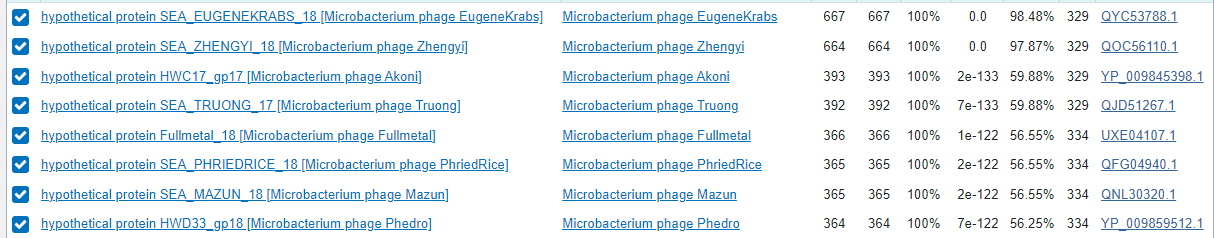 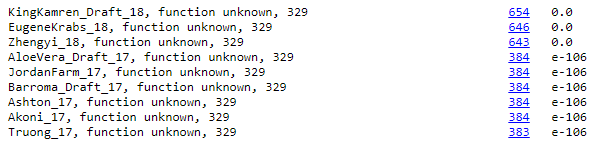 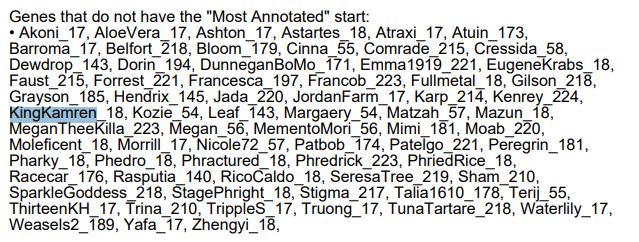 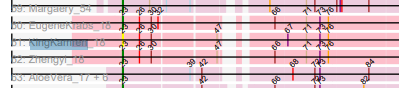 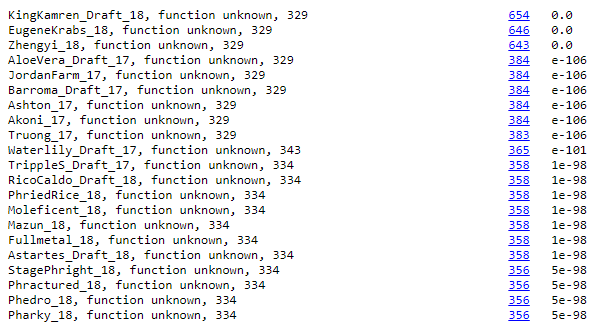 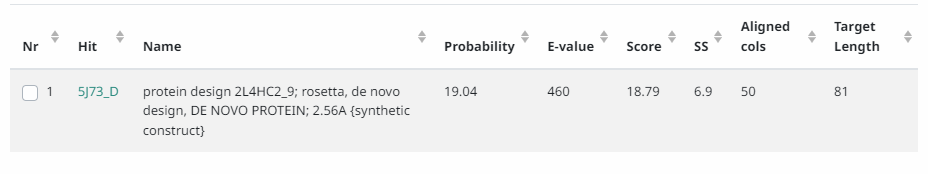 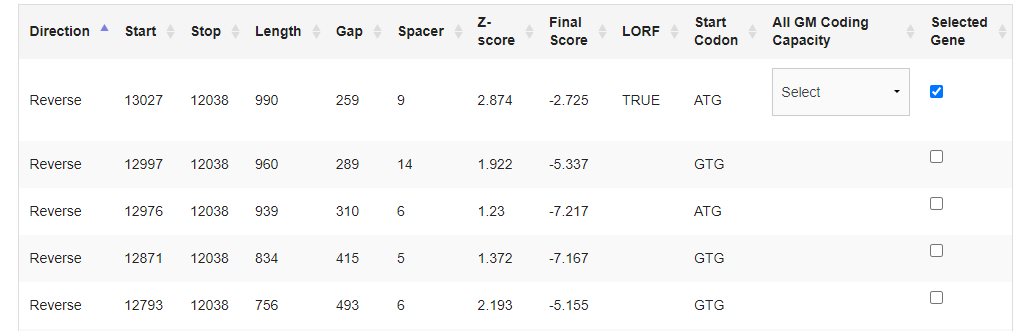 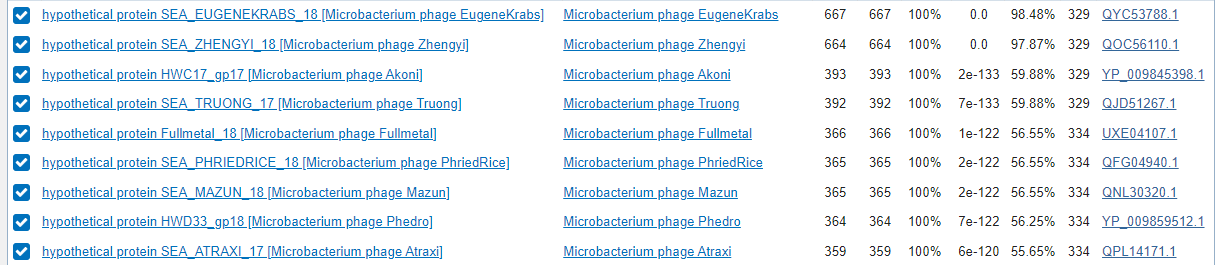 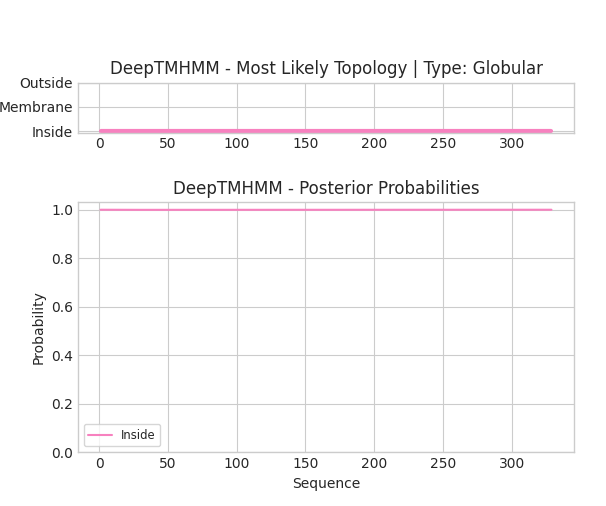 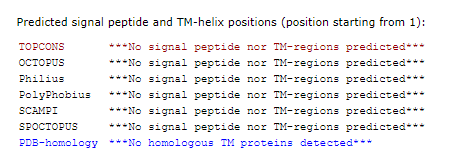 Any questions/uncertainties? Record them here for your secondary annotators:
[Speaker Notes: Secondary Annotator #1 Name: Sophia Voss
Annotation Review: I agree with your call of NKF. Everything looks good to me. 

Secondary Annotator #2 Name: Mason Zales
Annotation Review: I agree with your function call as no known function. PECAAN states it as gene 19, not 18. Your results are for the wrong gene. Your gap is very large, 259! The target length is 990. The query length is 329. Your approximate coverage should be 990/329=3.009. Everything else looks good!

Secondary Annotator #3 Name: Ashley Rufino
Annotation Review: Make a note of the fact PECAAN calls it gene 19 not 18 somewhere. I agree with your function call as NKF. 

Secondary Annotator #4 Name: Sukhpreet Kaur 
Everything looks good to me , Provide the list of phages, function, score, and the approximate coverage value under the “HHPRED” section. Also you mentioned about the gene being 19 not 18, which is correct , good job overall.]
Gap 7: 13027-13287 bp – No CP
Forward Sequence: SCFLPGDSHCLLYHARCGMRSLGIQRNFLRFZGWPQVPRSRTQPAPDPHRVRCPQRARERGSWPQTGRACACVPRHAPPLPELSGRA 
Reverse Sequence: GSSTKFRQGRRVSGDTGARPSGLGPAAPLSRPLGAPYPMGIGCRLRARAGHLRPPSKSEKISLDSQRPHATSGMVZZTVRVTRKETR

No Significant Hits for either sequence and no coding potential
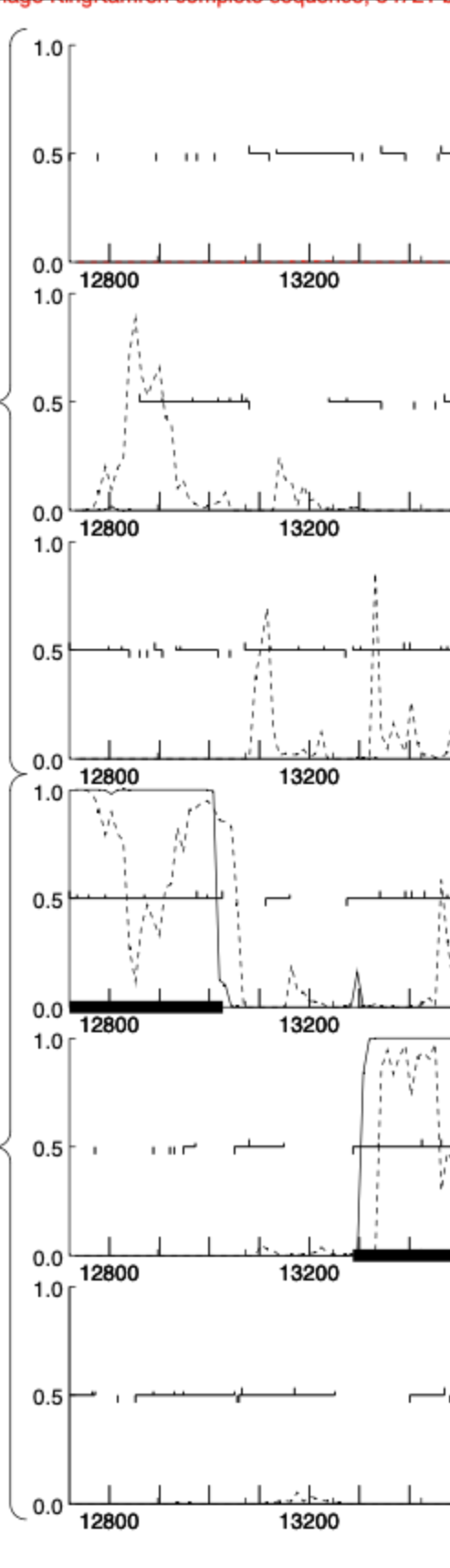 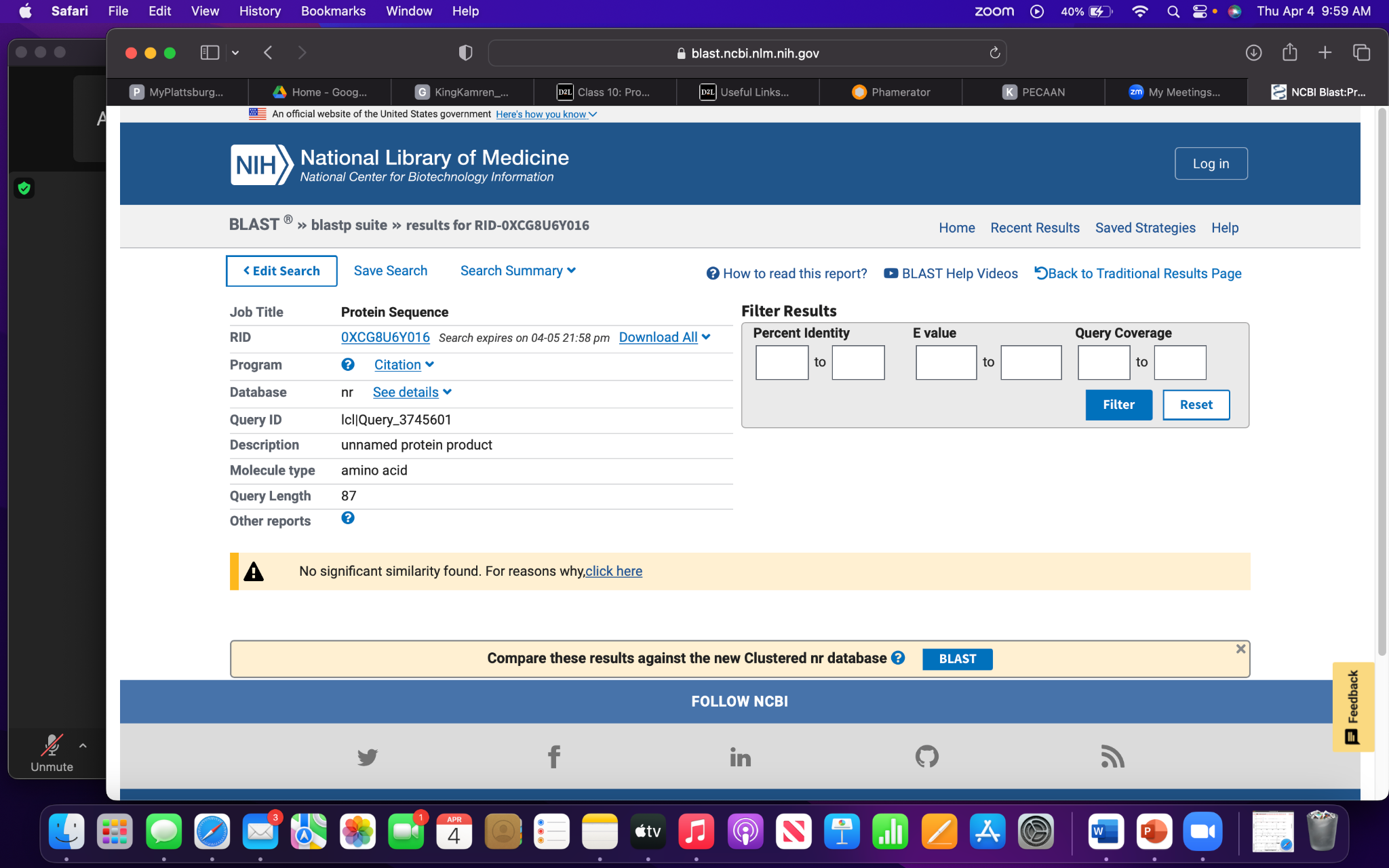 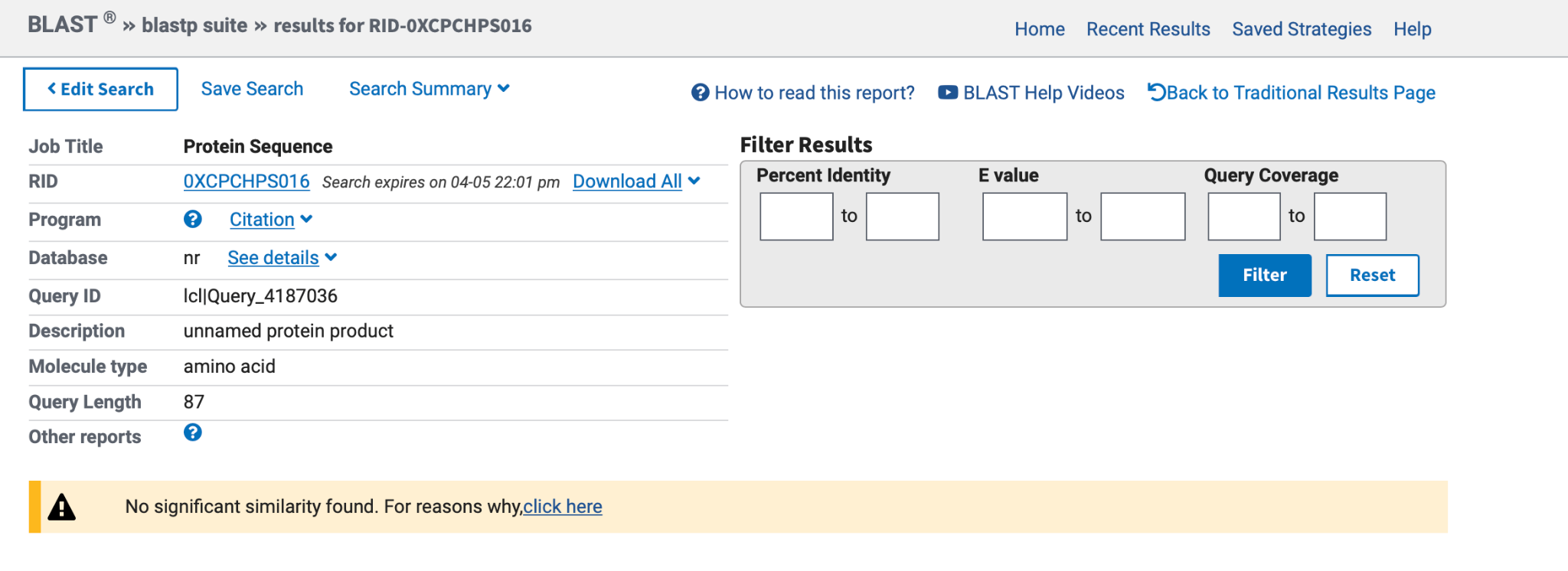 Gene #19 Start:	13,559 	Stop: 	13,287		Primary Annotator: Jill Sandel*Highlight start if changed from original call*
1. Is it a gene?
Gene originally called by (delete incorrect): Same starts for both


Coding potential: Yes, this gene has coding potential.




Other organisms have it? Yes
3. What is its function? 
Final Function Decided: NKF
Must be from approved function list: https://docs.google.com/spreadsheets/d/1FNcTlsU41iI1U8Jq0Yd-YqwJDUa089AInNnULL-K9hE/edit#gid=0 
Synteny: Same Pham as  Zhengyi and EugeneKrabs, upstream of gene 20 no known function, downstream of gene 18, no known function.


BLAST Results: PhagesDB: function unknown like Zhengyi_19 and EugeneKrabs_19, e value: 1e -46. NCBI: hypothetical protein like Zhengyi and Phedro, e-value: 4e-57



HHPRED results: No significant hits 



Membrane Protein Results:  TMHMM: not a membrane protein, TopCons: not a membrane protein
2. Where does it start?
RBS info: Z-score: 1.852, final score: -4.898, Best



 BLAST alignments: 1:1, Zhengyi_19 (e-values: PhagesDB: 1e-46, NCBI: 4e-57) EugeneKrabs_19 (e-values: PhagesDB: 1e-46, NCBI: not there ?)
	



Starterator: It does not have a most annotated start.




Gap: 1, no good coding potential
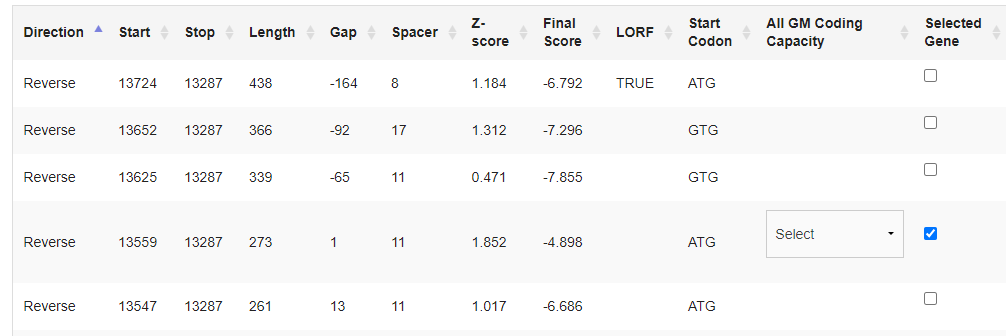 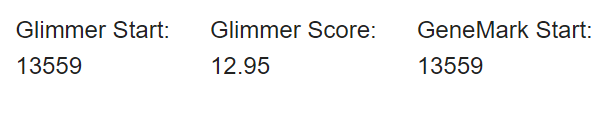 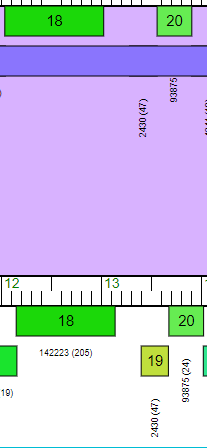 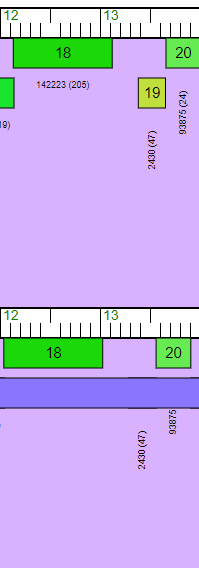 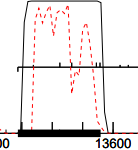 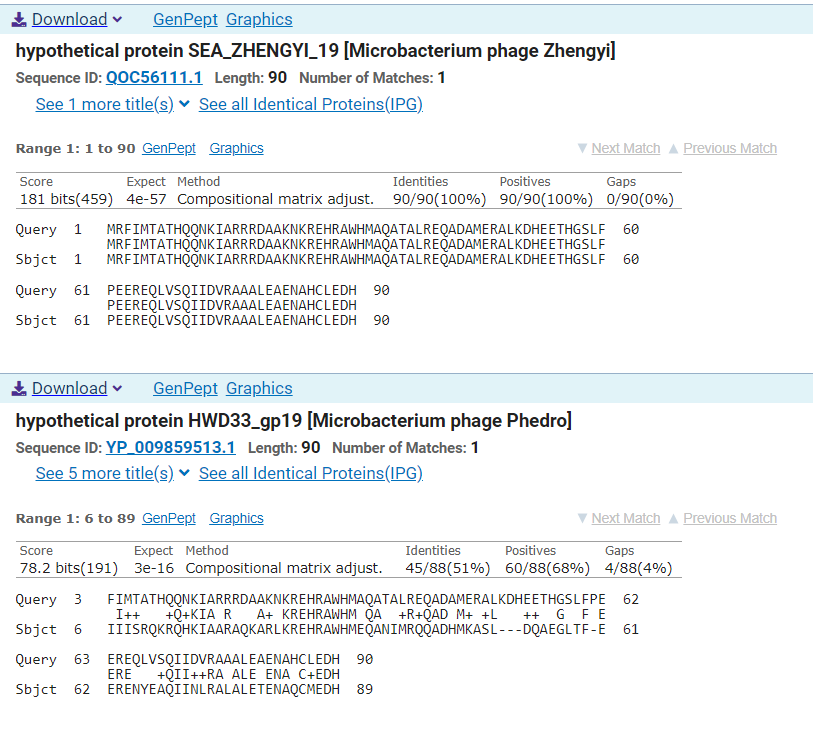 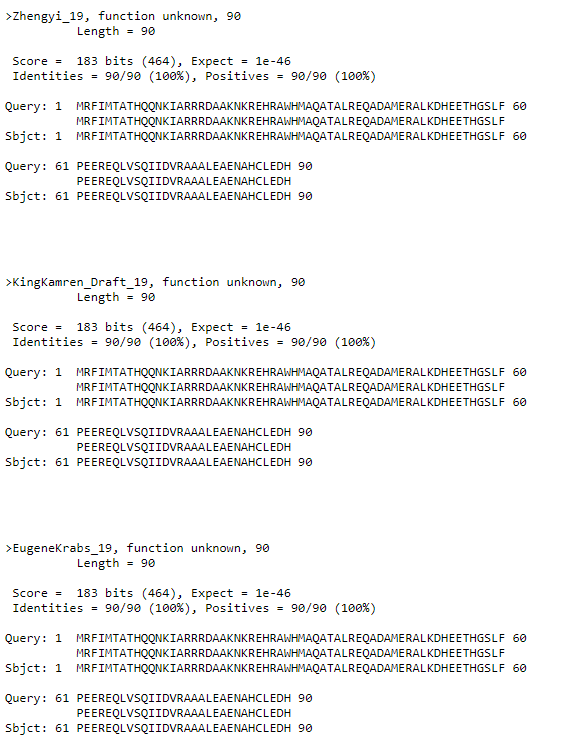 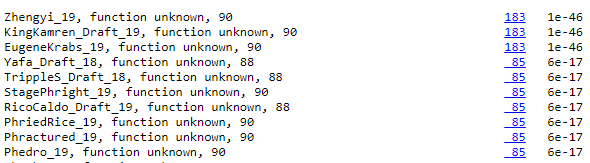 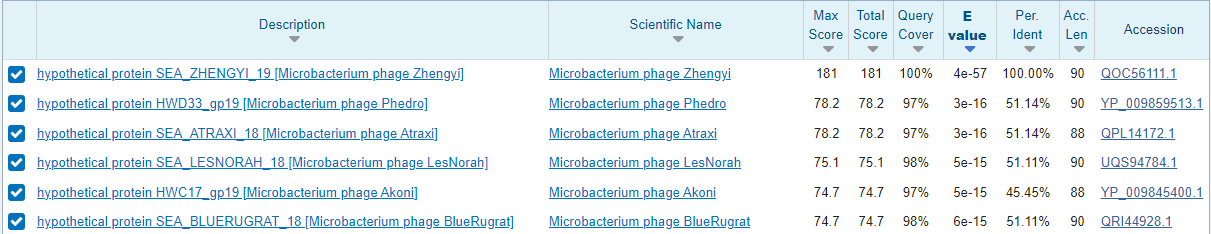 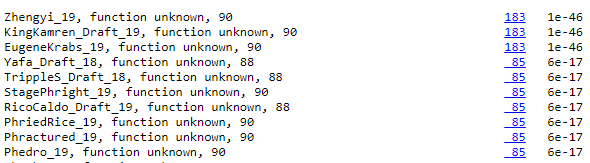 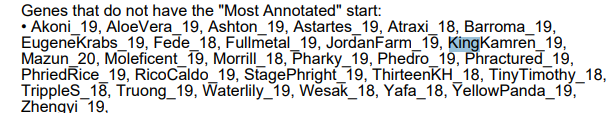 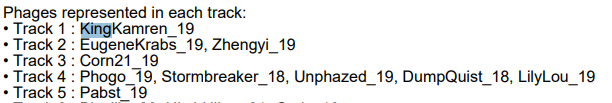 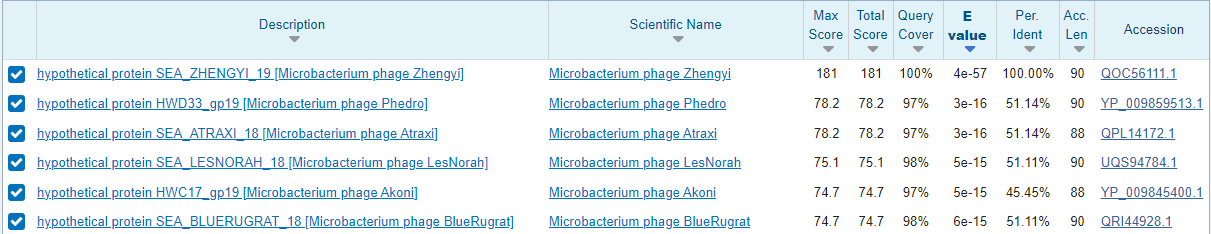 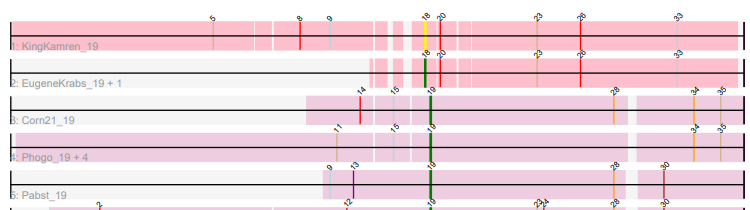 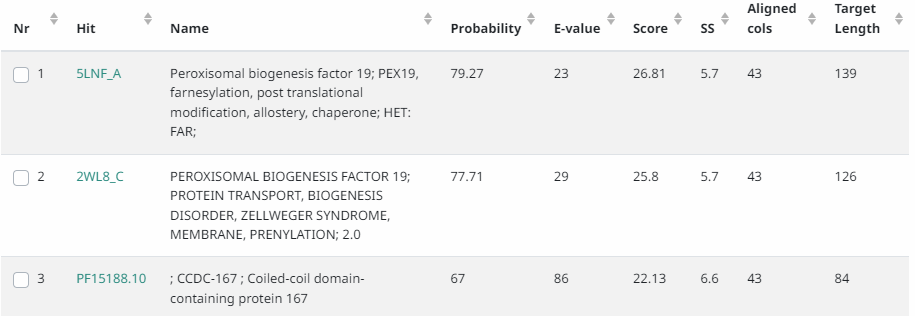 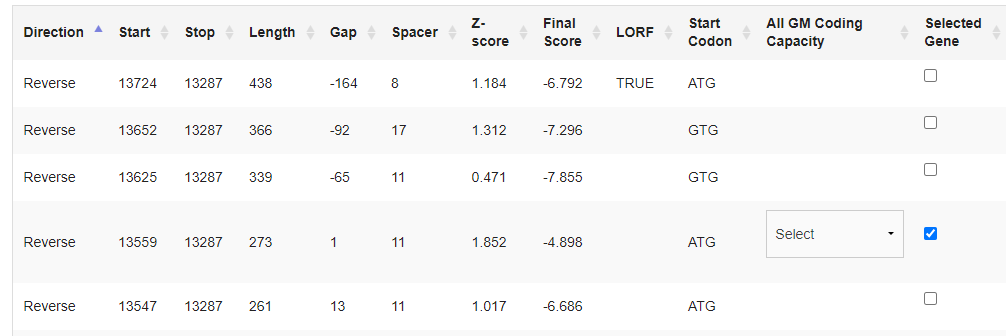 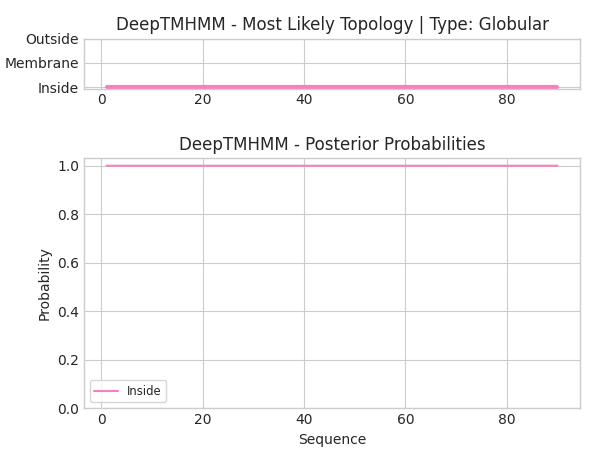 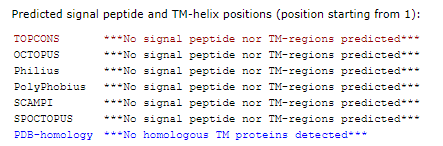 Any questions/uncertainties? Record them here for your secondary annotators: Not sure why this does not have the most called start, the e-values on the blast alignments are also a little bit unusual and change between the phagesDB and NCBI websites. Looked at predicted start of 13547 and it did not help, this leads me to believe that this gene is at the correct start. The predicted start has the best potential to be the correct start.
[Speaker Notes: Secondary Annotator #1 Name: Kathryn Salphine
Annotation Review: ‘Is it a gene’ looks good. Need e-values for blast results. For function section, e-values on NCBI are not the same for both phages so list both e-values. I would agree with gene, start, and function. Great job and very few things to change!

Secondary Annotator #2 Name: Abigail Favro 
Annotation Review: As for coding potential the start of it looks a little iffy, but other than that this section looks good. Include e-scores for Blast Alignments as well as if the 1:1 range is for both. What Track is it found in in starterator. For BLAST results the e-values are incorrect. Overall Great Job!

Secondary Annotator #3 (Faith Haynes)
Review: Name 2 other organisms that have the gene in do other organisms have it. write down weather the Z-score is the best one and same for final score. Overall good job

Secondary Annotator #4 name: Ashley Rufino
Annotation review: 

Secondary Annotator #5 Name: Rebekah Abdul-Wahhab
Review: Overall I agree with the information found, the annotation is very well done. A few information is needed such as the z-scores for the phages listed in the blast alignment section.]
Gene #20 Start:	 13908  	Stop: 13561       			Primary Annotator:  Gustavia. T*Highlight start if changed from original call*
2. Where does it start?
RBS info: Z-score: 2.169, Final Score: -2.584. Not the best 
 


BLAST alignments: 1:1 ratio, Unphazed_20, Corn21_20, Z scores are 0.0



Starterator: Most called start is 6. 6, it was called in 17 of the 21 non-draft genes in the pham.




Gap: - 4 no Gap
1. Is it a gene? Yes
Gene originally called by (delete incorrect): 

         Both	     
Coding potential: Yes 


Other organisms have it?Yes
3. What is its function? 

Final Function Decided: NKF
Must be from approved function list: https://docs.google.com/spreadsheets/d/1FNcTlsU41iI1U8Jq0Yd-YqwJDUa089AInNnULL-K9hE/edit#gid=0 
Synteny 



Function, same Pham as EugeneKrabs and Zhengyi, NKF, upstream NKF , downstream  NKF.

BLAST Results: HitchHiker, PineapplePluto, e values: 96%




HHPRED results: No significant results 



Membrane Protein Results: <DeepTMHMM and Topcons>
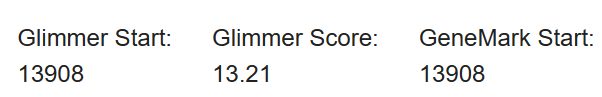 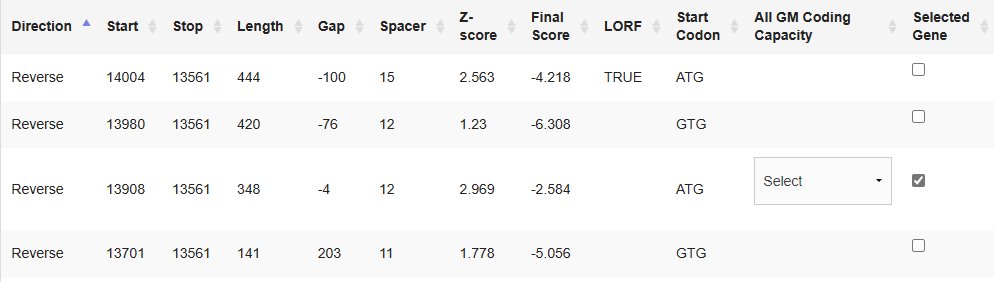 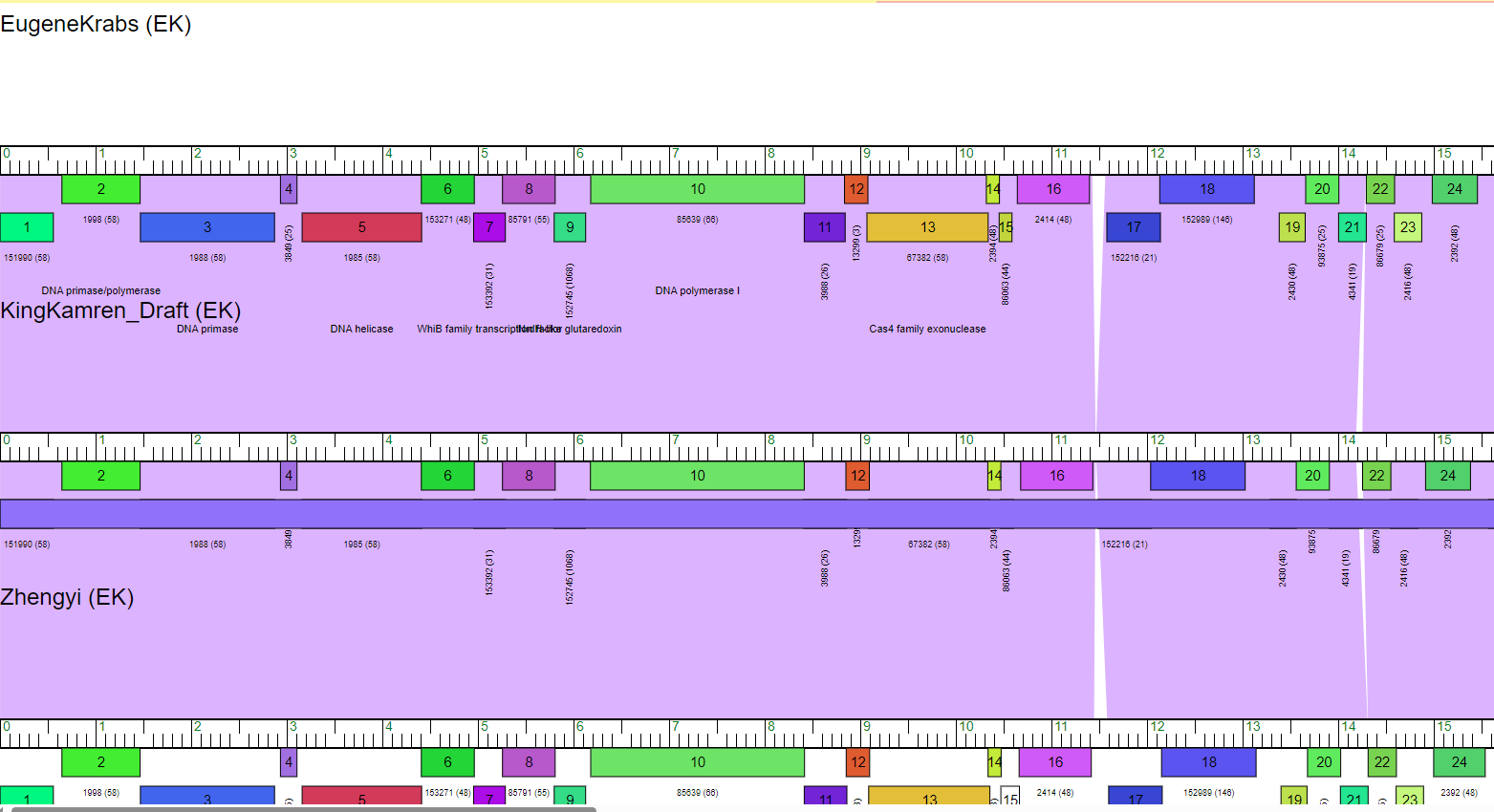 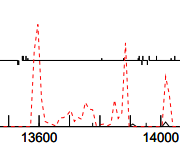 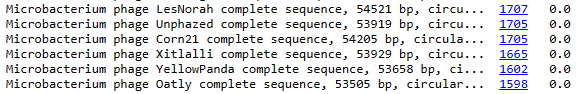 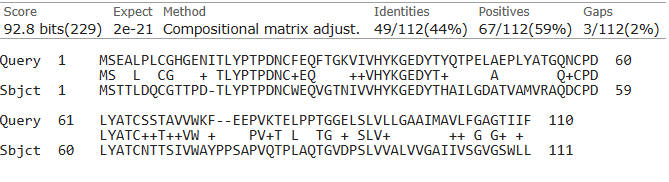 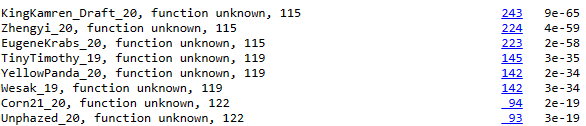 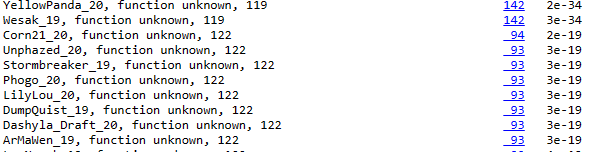 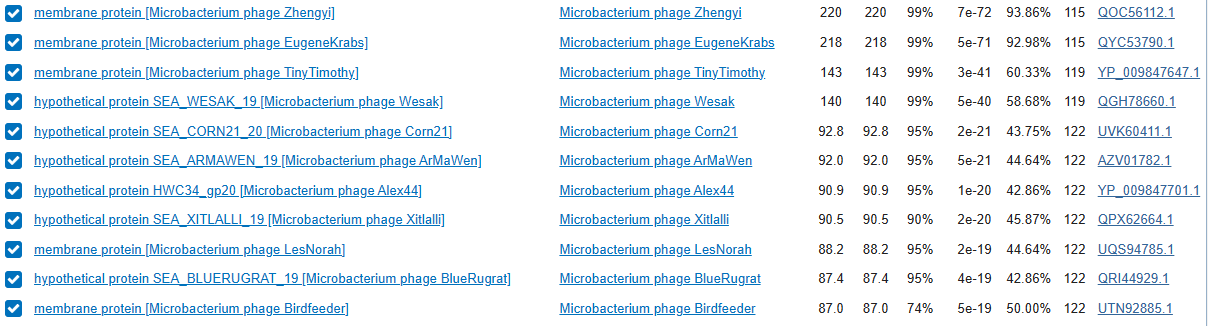 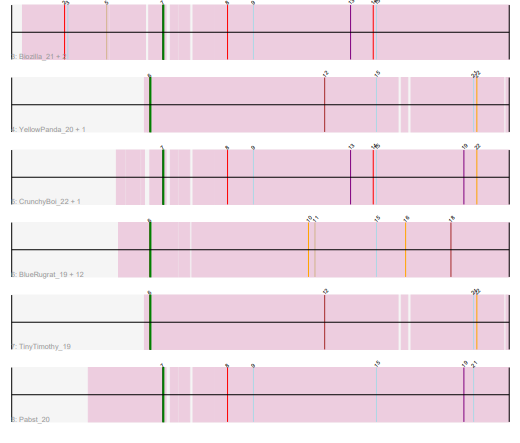 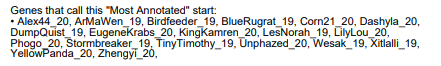 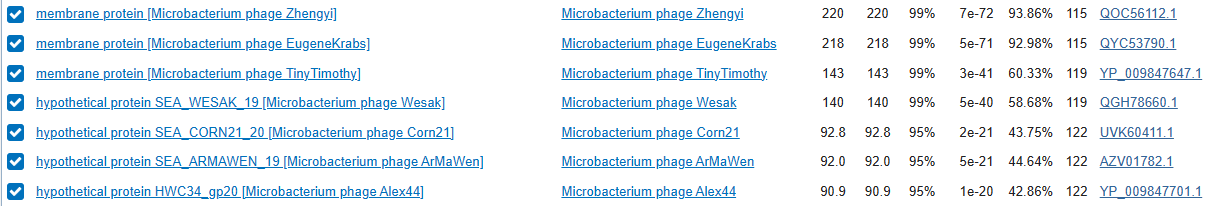 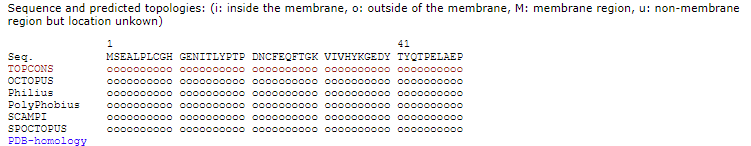 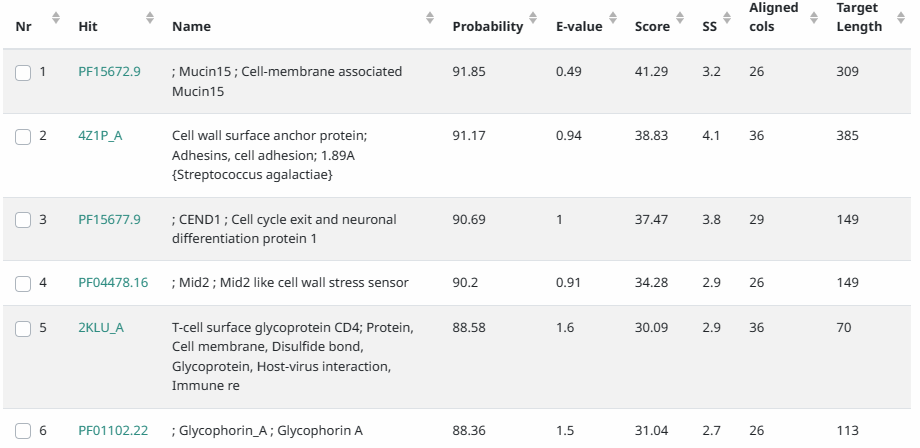 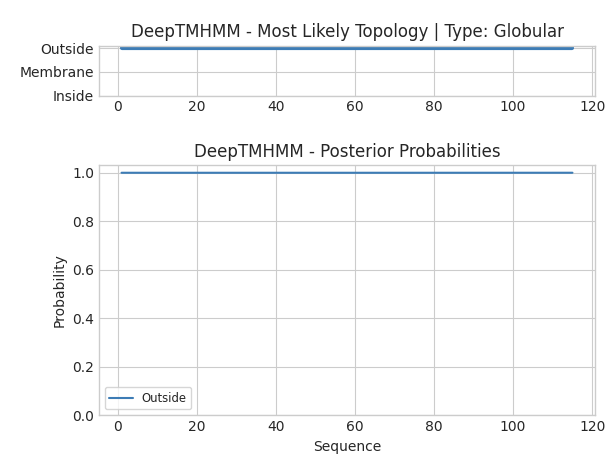 Any questions/uncertainties? Record them here for your secondary annotators:
[Speaker Notes: Secondary Annotator #1 Name: Samara Acevedo 
Annotation Review: The image provided under the coding potential is incorrect.  Under the “Synteny” section provide the function, what genes it is upstream and downstream of along with their functions, and if the phages it is compared to are  positionally the same. Local blast image provided for “Blast Alignment” section is incorrect.  Specify if it is or is not a membrane protein. Specify what the numbers provided under the “HHPRED” section mean.  Overall, do not agree with the coding potential image. 

Secondary Annotator #2 Name: Jill Sandel 
Annotation Review: You did not include your entire gene in the section under coding potential. For the BLAST alignments section, you need to do blasts from NCBI and phagesDB for each of the phages and you did not include correct screenshots for this section. The images you have on this are very stretched and distorted and I am having a hard time with deciphering what I’m reading. In BLAST alignments, you’re not looking for Z-score, but you're looking for E-score and what you put down was Z. You need to put the full tracks down and need to include more proof to what track your phage was found on. You do not need the whole entire gene sequence for the synteny results, you just need the screenshots of your gene, the previous one, and the one that comes after it (19,20, 21). Need to put function of the gene when it says what is upstream and downstream in the synteny results. The E-value result in the BLAST results is not correct. Since none of the HHPred results are from phages, you don’t need to include these results, all you need to do is have the screenshot and then type in “no significant results”. You didn’t state whether or not the protein was a membrane protein or not in writing.]
Gene #21 Start:14,255		Stop:13,905 (reverse) 			Primary Annotator:_Sophia Voss____*Highlight start if changed from original call*
1. Is it a gene?
Gene originally called by (delete incorrect): 
         Both	         


Coding potential: Yes




Other organisms have it?Yes
3. What is its function? 
Final Function Decided: _____NKF_____
Must be from approved function list: https://docs.google.com/spreadsheets/d/1FNcTlsU41iI1U8Jq0Yd-YqwJDUa089AInNnULL-K9hE/edit#gid=0 
Synteny same Pham as Zhengyi and EugeneKrabs, upstream of Gene 20 (NKF), downstream of Gene 22 (NKF)




BLAST Results: Phagesdb function unknown, EugeneKrabs_21 e-value 2e-44, Zhengyi_21 e-value 5e-44. NCBI hypothetical protein function. 





HHPRED results: DNA directed RNA polymerase, significant results



Membrane Protein Results
2. Where does it start?
RBS info:
 Best final score -3.474, best z-score 2.525




BLAST alignments:Both are 1:1 ratio. EugeneKrabs_21 has e-score of 2e-44, Zhengyi_21 has e-score of 5e-44




Starterator:Not most annotated start, track 2





Gap: -1bp, earliest start
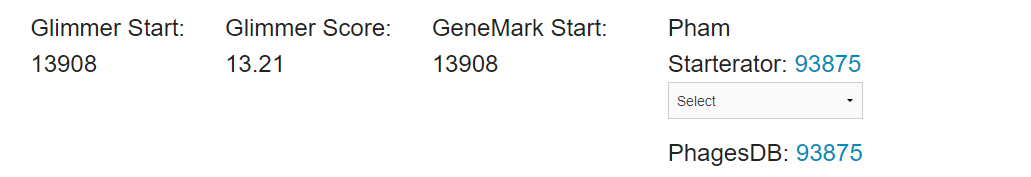 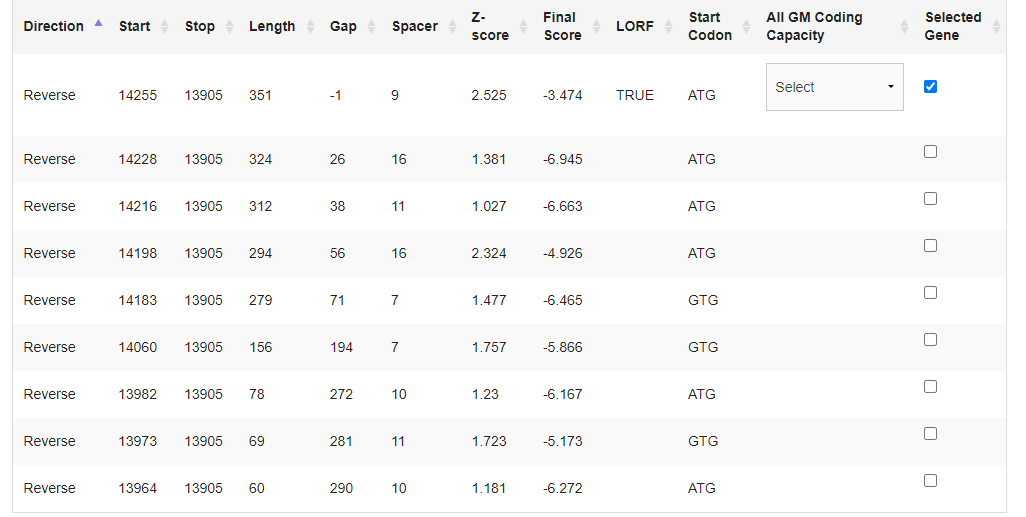 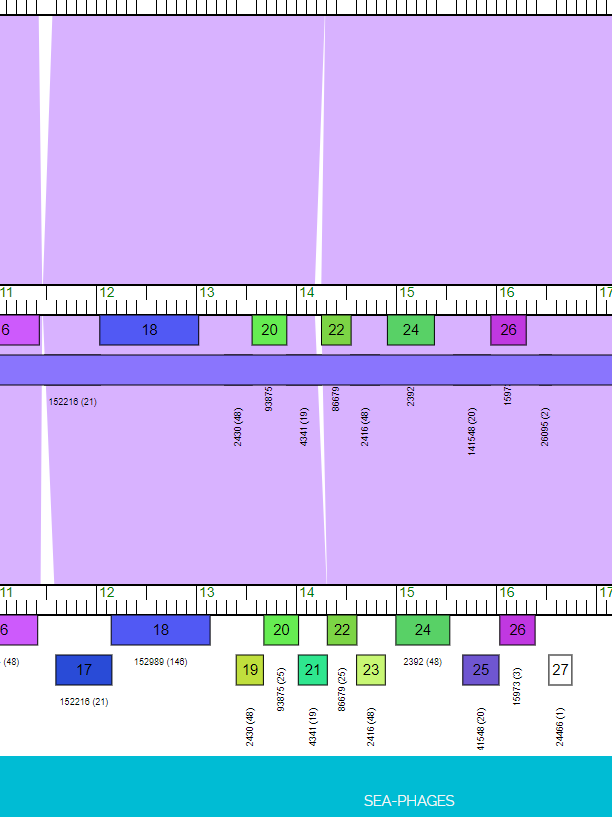 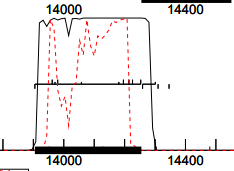 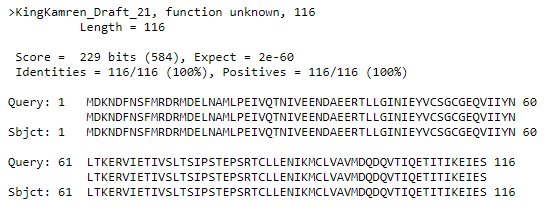 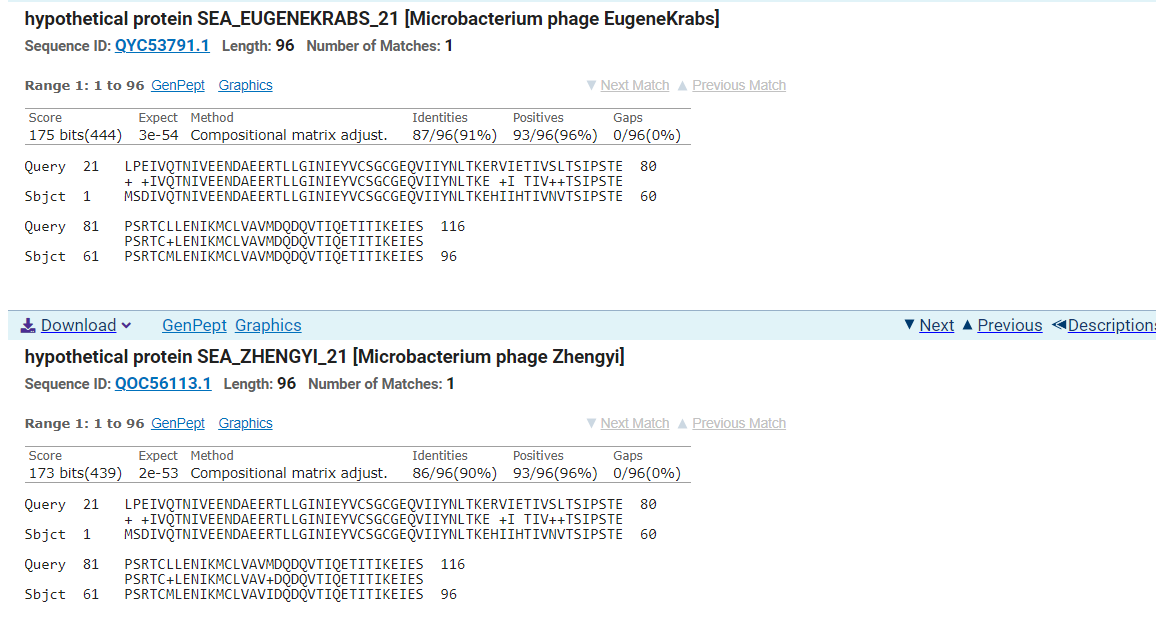 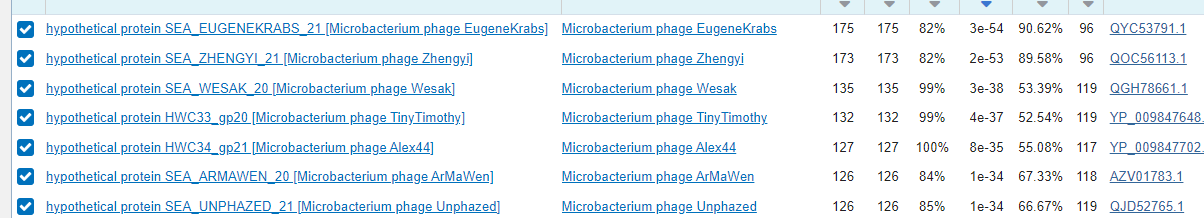 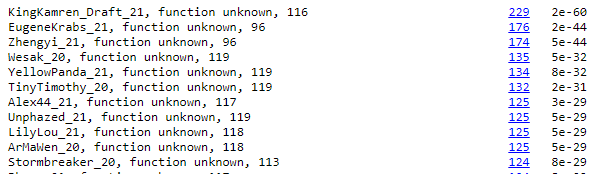 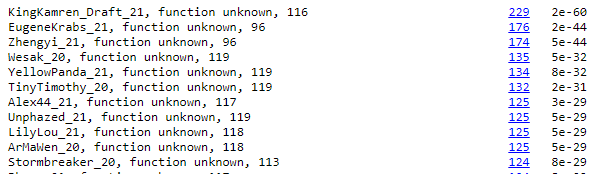 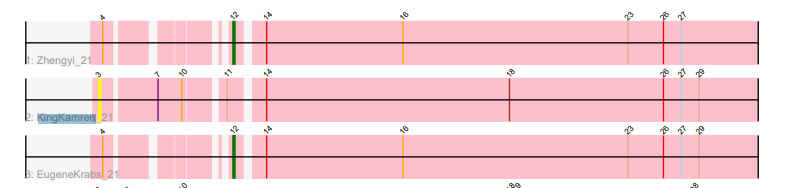 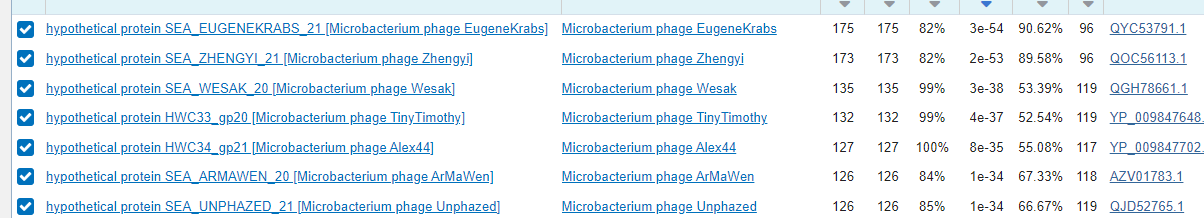 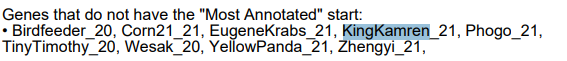 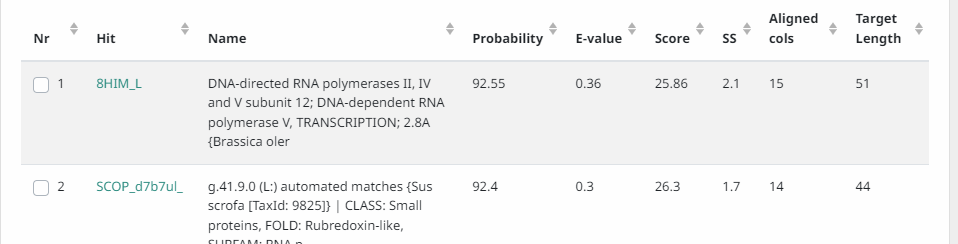 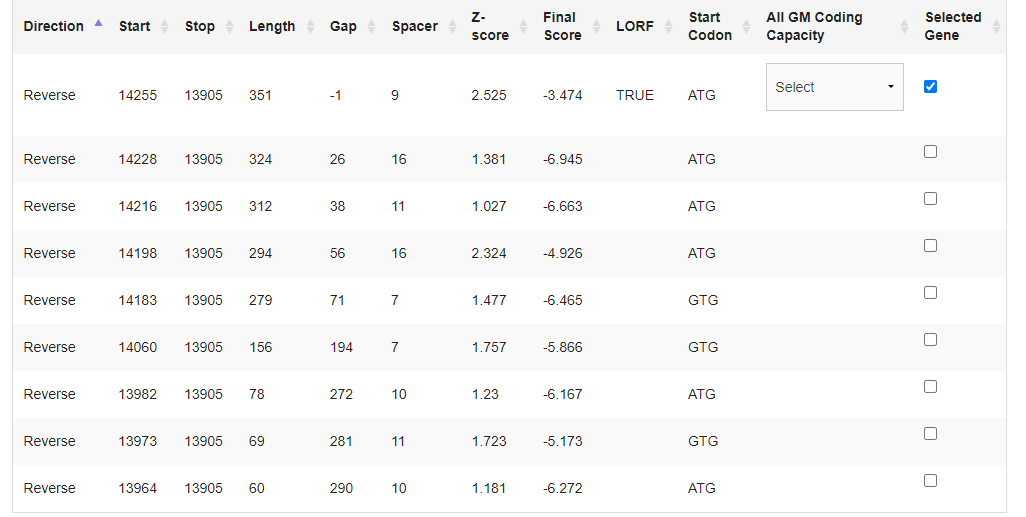 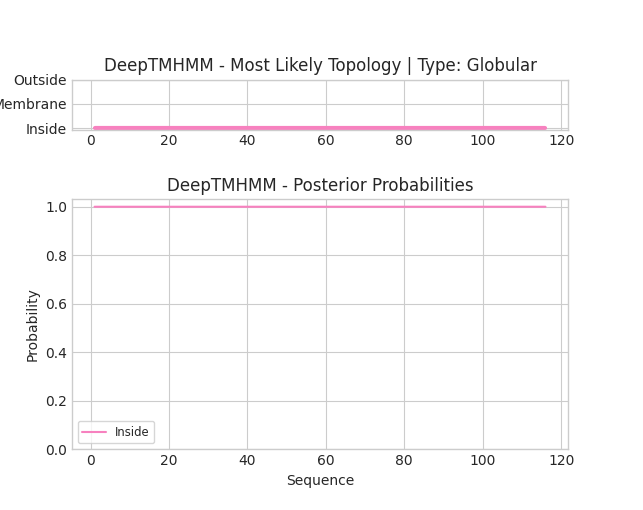 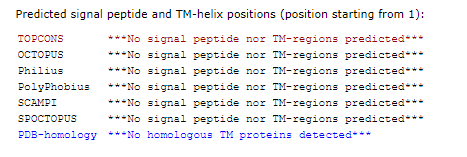 Any questions/uncertainties? Record them here for your secondary annotators:
[Speaker Notes: Secondary Annotator #1 Name: Hanfei Bu
Annotation Review: The synteny is not loading correctly when you took the screenshot. Please make another one with all three loaded. Also, please put in your final function decision. Otherwise this is really well done and you’re in the best group in this class ever.

Secondary Annotator #2 Name: Meherun Maisha
Annotation Review: Because it is a reverse gene, the start and stop data is incorrect, it is just the opposite, everything else in that section looks good. Mention if the ratio is 1:1 or not in the “blast alignment section” and include e- result. include more information in the “starterator” section, eg. which track your gene is on, and the gene information. mention if the gap result is good and if it is the earliest call or not. under synteny, change the label from “unlabeled” to NKF. make sure to decide on a function for the gene.

Secondary Annotator #3 Name: Anastasia Godlewski 
Annotation Review: The start and stop calls for this gene are incorrect. This is a reverse gene, which means that the start is located at 14,255 and the stop occurs at 13,905. Indicate that the start is called at the same location for both Glimmer and GeneMark. Agree with the BLAST results under the “Other organisms have it?” section. For the BLAST alignments under the “Where does it start?” section, select two different phages from both Phagesdb and NCBI (i.e. Phagesdb: phage 1, phage 2; NCBI: phage 1, phage 2). Indicate whether the alignments are 1:1 and add the e-scores for the selected phages. Under the Starterator report, include what track your gene is found in. For the gap, add whether this is the earliest start or not. For the Synteny section, include the proposed function of your gene and what the functions of the genes are found upstream and downstream from. These cannot be annotated as “unlabeled,” you should use the term NKF instead as this is accepted by the function naming list. For the BLAST results in the “What is its function?,” add the phages found for NCBI that correspond with hypothetical protein function, as well as their e-values. For the HHPRED results, are the e-values really considered significant? Remember that these need to be very small for us to consider a result a good hit. For the membrane protein section, add an image of the TopCons results (these take a while to load on the computer, the information will come up, but not immediately). Overall, this is a straightforward gene and I agree with the corrections made to the annotation. 

NOT an annotator but I was just looking over your gene and I noticed that the stop codon you typed onto the page is 13,905 but then on your genemark and glimmer starts are both saying that the STARTS are at 13,908. Just a bit confused and that definitely needs to be looked at or fixed somewhere. - Jill Sandel]
Gene #22 Start:	14,551	Stop: 14,255			Primary Annotator: Mason Zales*Highlight start if changed from original call*
1. Is it a gene? Yes
Gene originally called by (delete incorrect): Both Glimmer and GeneMark call it a gene and call the same start.
         Both	         Genemark	Glimmer


Coding potential: <Yes or No, entire gene or not> No Coding Potential!



Other organisms have it? Yes
3. What is its function? 
Final Function Decided: NKF
Must be from approved function list: https://docs.google.com/spreadsheets/d/1FNcTlsU41iI1U8Jq0Yd-YqwJDUa089AInNnULL-K9hE/edit#gid=0 
Synteny: Hypothetical Protein Function, same Phamily and position as Zhengyi and EugeneKrabs, upstream function of Membrane Protein, downstream function of Hypothetical Protein.



BLAST Results: EugeneKrabs = 2e-48 and Zhengyi = 2e-48.




HHPRED results: Approximate Coverage: 297/885=0.336. 5U7A_A, Alkylmercury lyase; Bacterial Proteins, Cysteine, Escherichia coli, Lyases, Mercury, Dimethyltin, LYASE, METAL BINDING P, 75.82, 10, 30.3.


Membrane Protein Results: Not a membrane protein.
2. Where does it start?
RBS info: Z Score = 2.114 and Final Score = -4.273. The best Z Score and the best Final Score!




BLAST alignments: 1:1, matches in Zhengyi, BlueRugrat, and others!



Starterator: Track 2, Start 1 and the most called start





Gap: -4bp gap
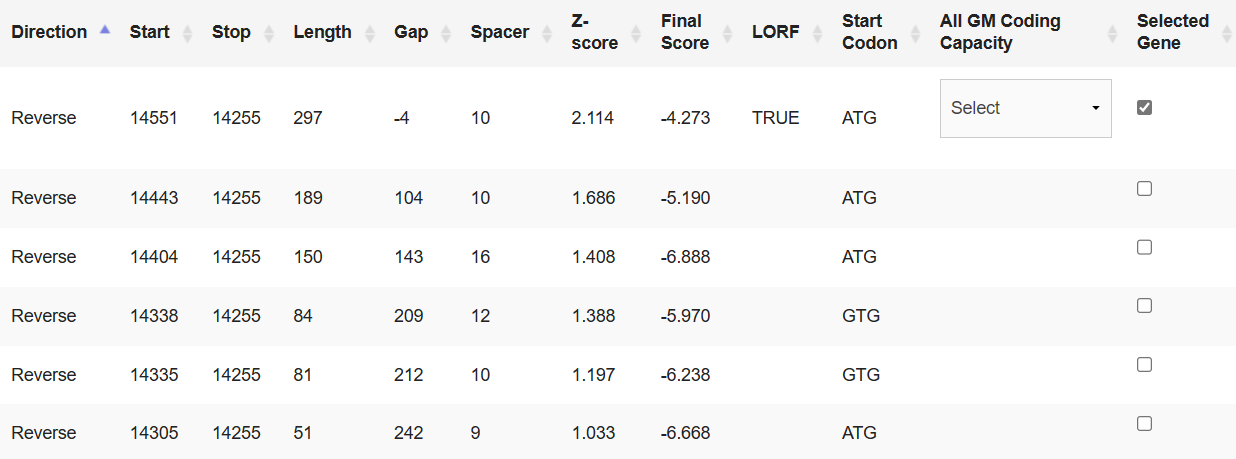 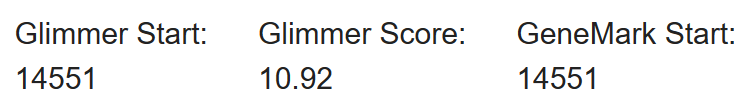 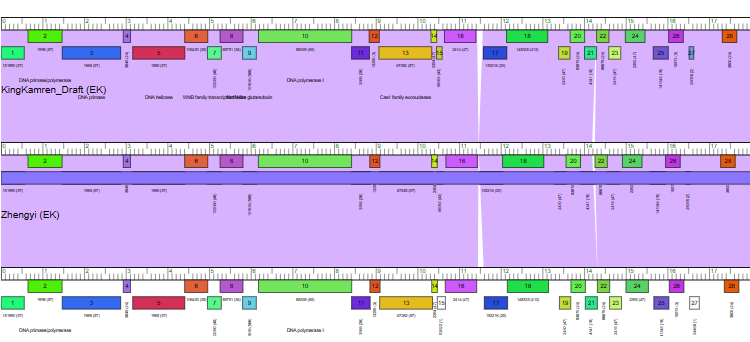 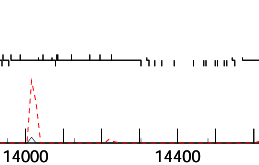 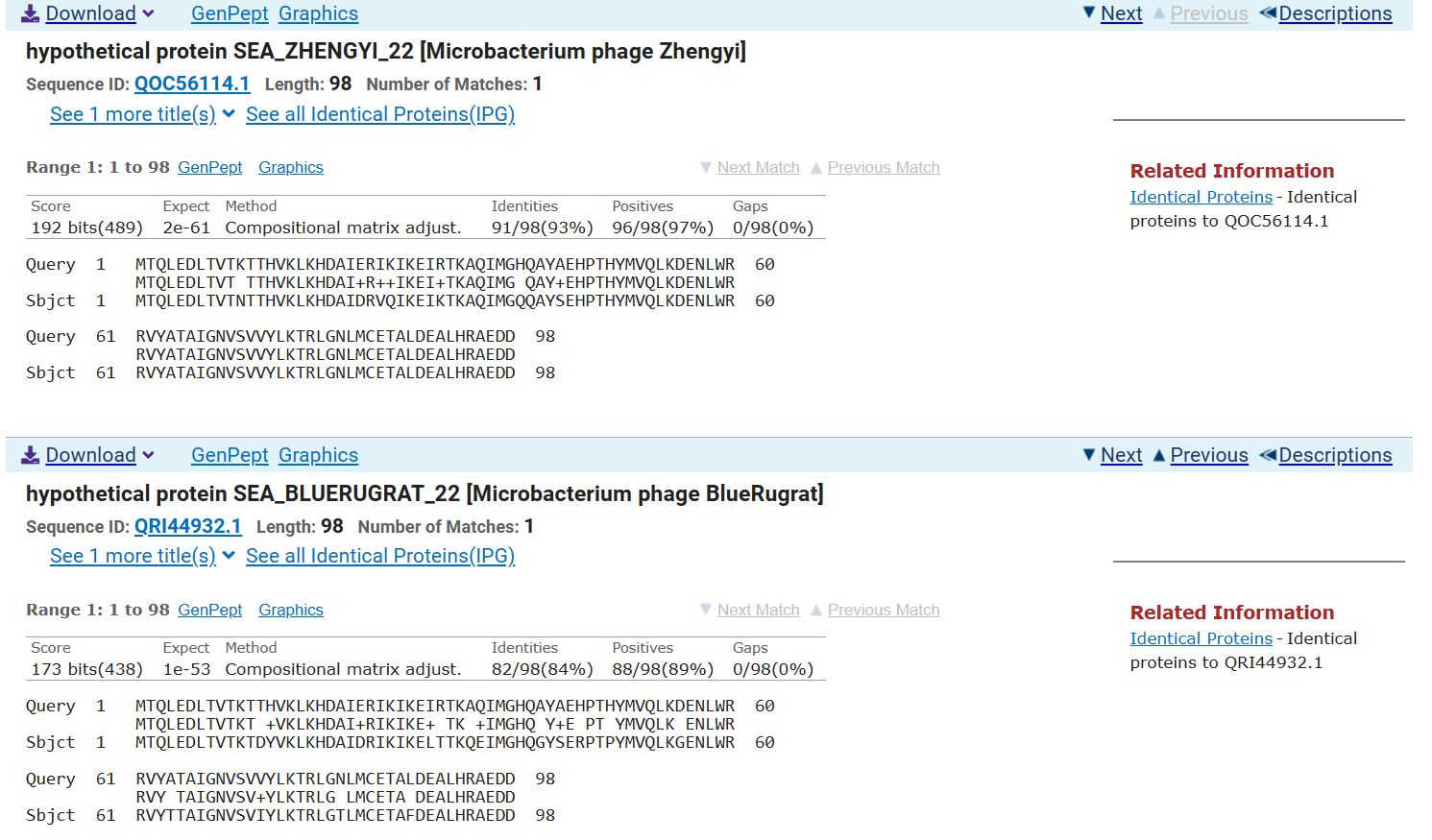 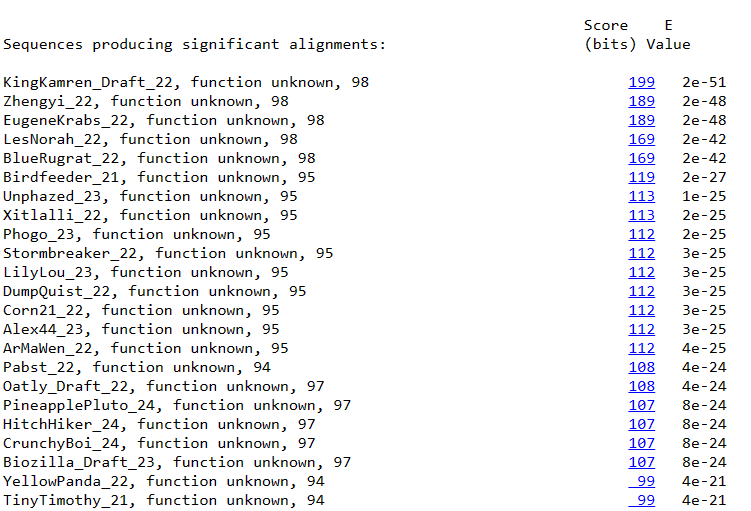 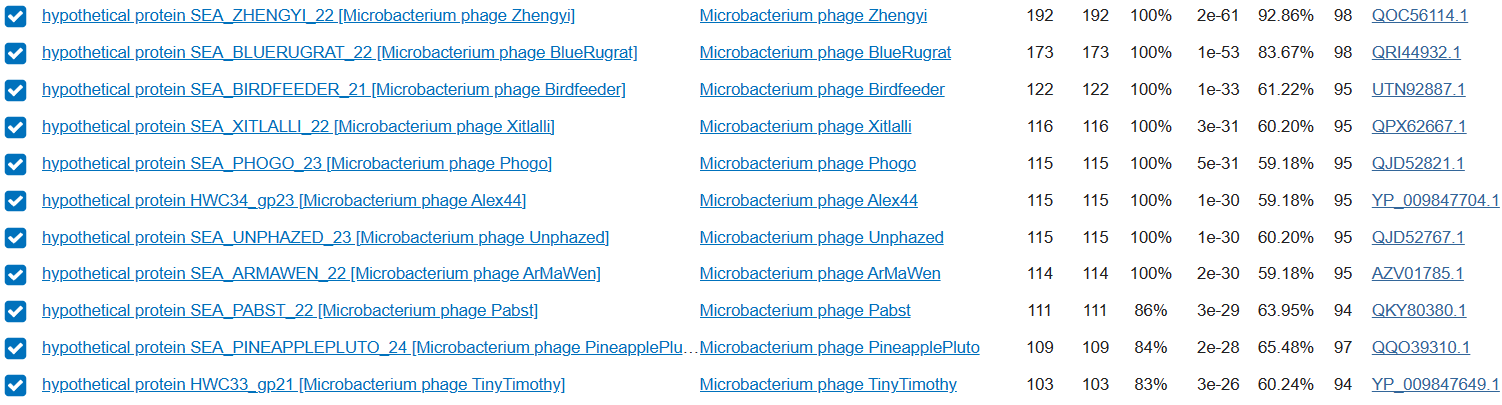 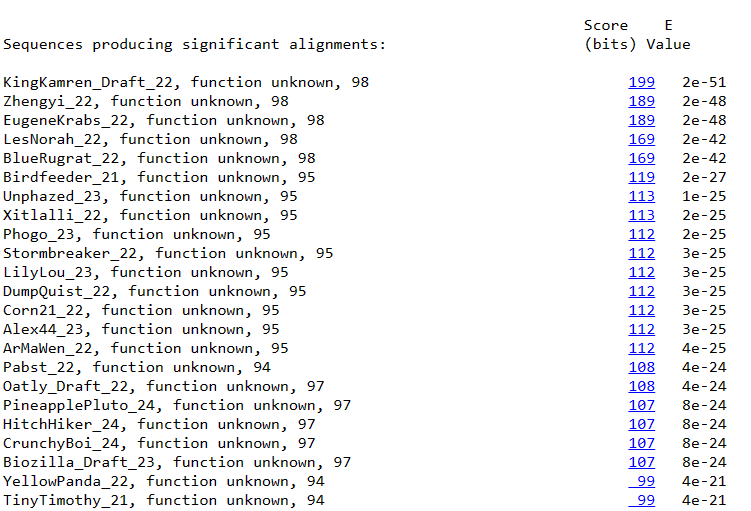 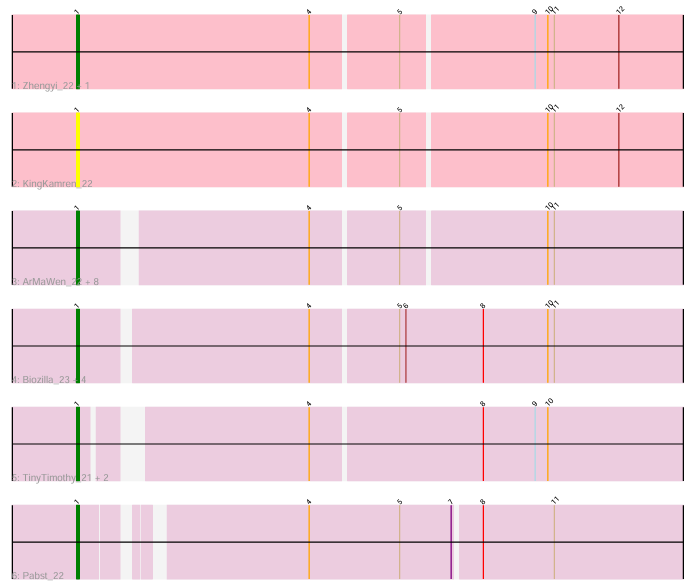 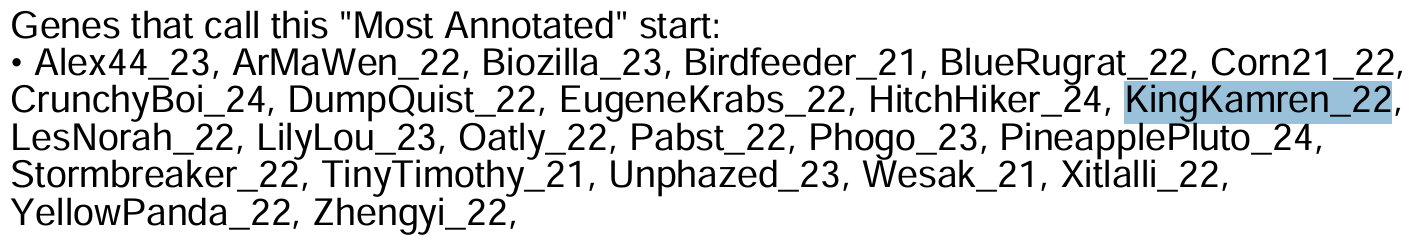 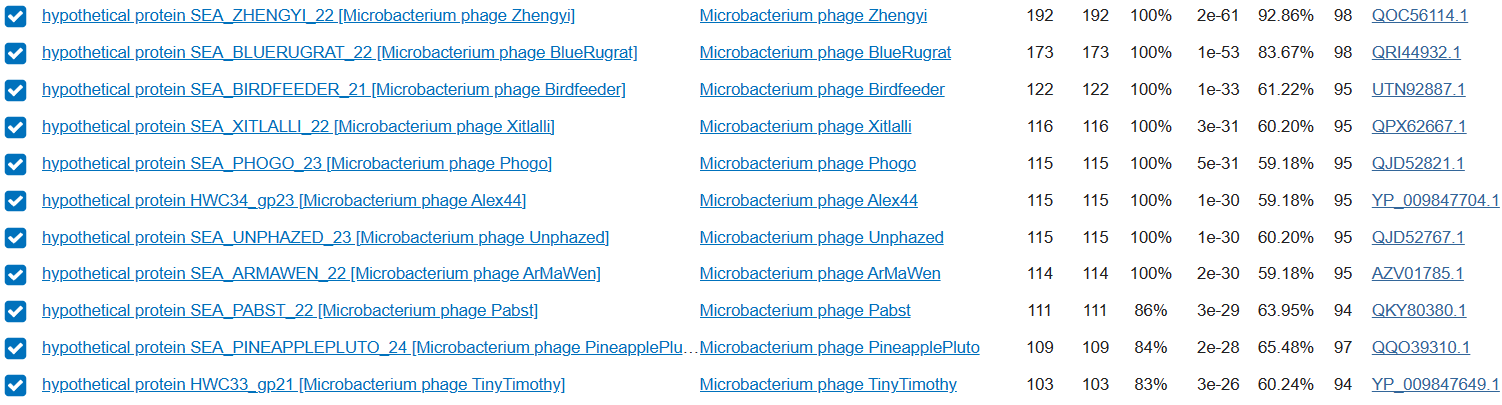 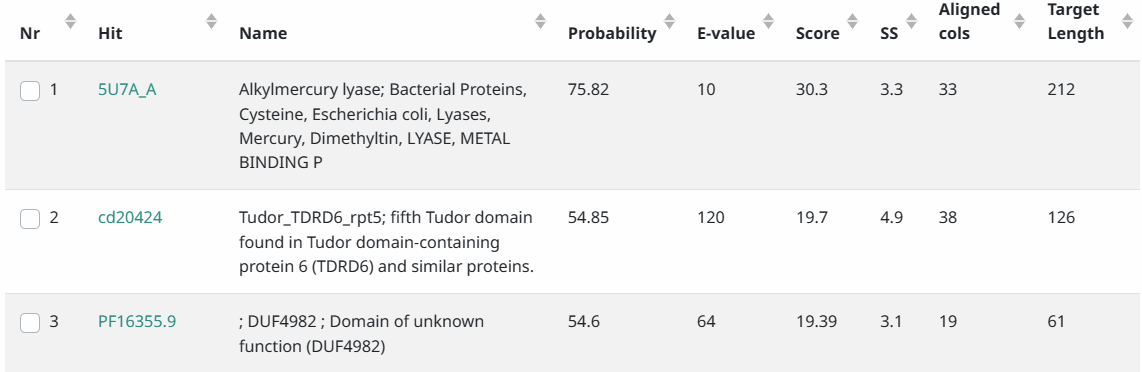 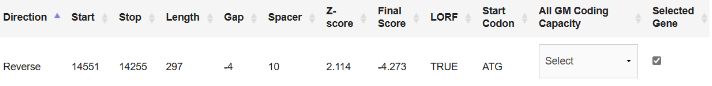 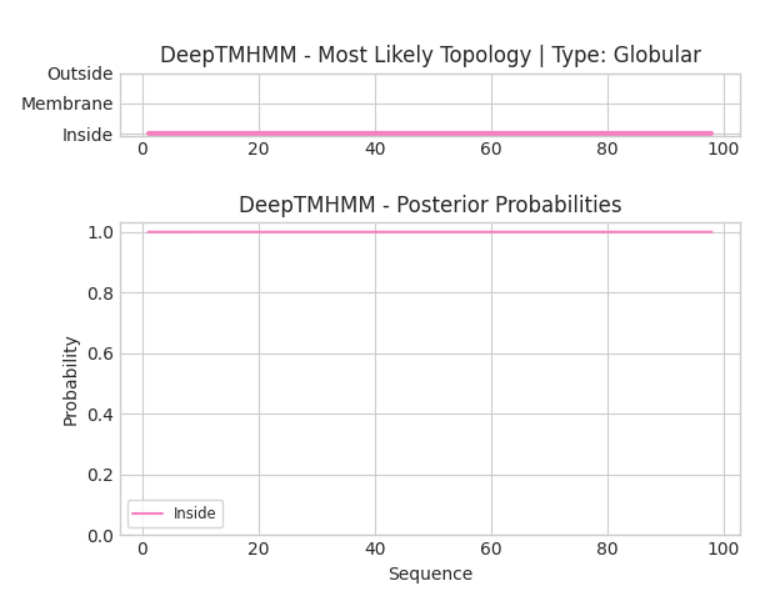 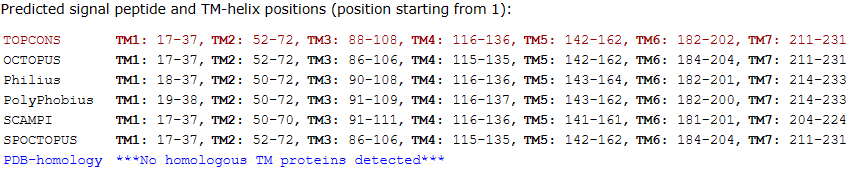 Any questions/uncertainties? Record them here for your secondary annotators: This is a reverse gene! There is no coding potential! Phagesdb lists as gene 22, but PECAAN lists as gene 23.
[Speaker Notes: Secondary Annotator #1 Name: Alexander Galarneau		
Annotation Review: Add Phage names, e values, and functions for blast results. The rest looks the same as what i found.

Secondary Annotator #2 Name: Sophia Voss
Annotation Review: Add the e values for blast results and the functions as well. The rest looks good. Try to use a different color because the green is hard to read. 

Secondary Annotator #2 Name: Amma Kwatia 
Annotation Review: include the e values for the blast results and the phage names .

Secondary Annotator #3 Name:
Annotation Review:  The start and stop calls for this gene are incorrect. This is a reverse gene, which means that the start is located at 14,255 and the stop occurs at 14,552.Phages name, e values needs to be added for the blast result. Rest everything else looks pretty good to me . I agree with the RBS info and the straterator information as well.]
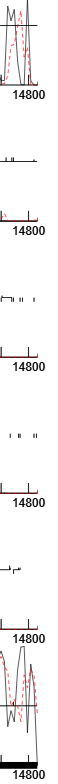 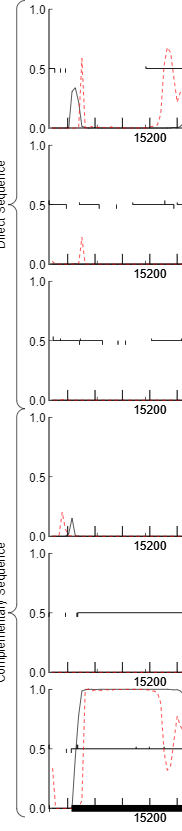 Gap 8: 14835-14914bp – no cp
Forward Sequence: CCSLYMLRGLYPGVVGYRPLASRRSK



Reverse Sequence: IFDRRLARGLYPTTPGYRPLSIYKEQ
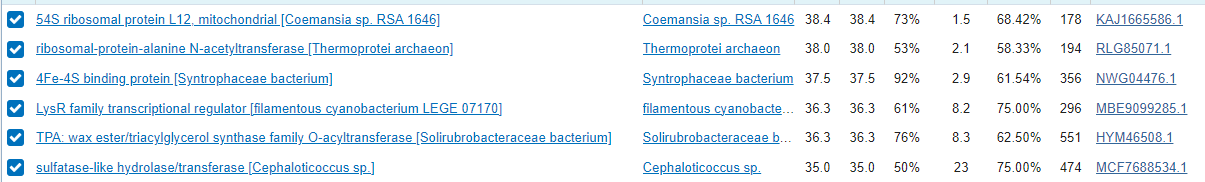 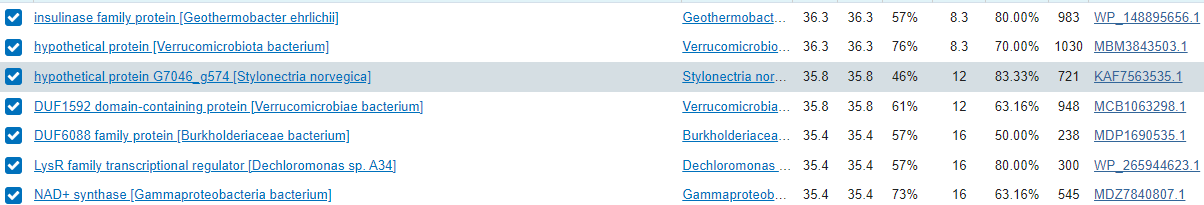 Both forward and reverse have hits through NCBI. Very little to almost 0 coding potential.
Gene #23 Start:	 14835 	Stop: 	14548		Primary Annotator: Amen Zergaw*Highlight start if changed from original call*
1. Is it a gene? Yes, reverse gene
Gene originally called by both

                 

Coding potential: Yes, but large dip at end of gene.




Other organisms have it?Yes, e.g:  EugeneKrabs_23 and Zhengyi_23
3. What is its function? 
Final Function Decided: _NKF_
Must be from approved function list: https://docs.google.com/spreadsheets/d/1FNcTlsU41iI1U8Jq0Yd-YqwJDUa089AInNnULL-K9hE/edit#gid=0 
Synteny: Same Pham as EugeneKrabs_23 and Zhengyi_23, upstream of gene 22, (NKF) downstream of gene 24. (NKF) *image rotated to make space*



BLAST Results: EugeneKrabs_23 and Zhengyi_23



HHPRED results: No significant hits. 



Membrane Protein Results: Not a membrane protein.
2. Where does it start?
RBS info:
Z-score: 2.969, Final Score: -2.970. Both best score


BLAST alignments: 1:1, EugeneKrabs_23 and Zhengyi_23,  both e-values 5e-47






Starterator: Found in track 3, it is the most called start.






Gap: Gap is 78 bp, it is the earliest call. No coding potential.
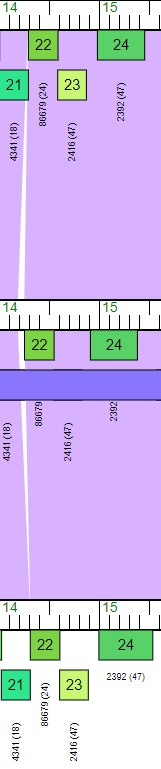 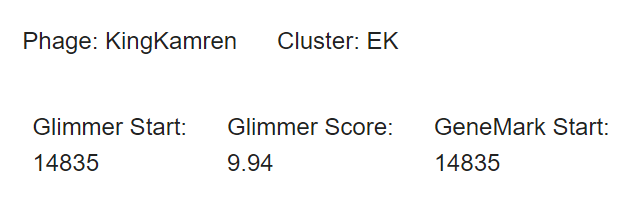 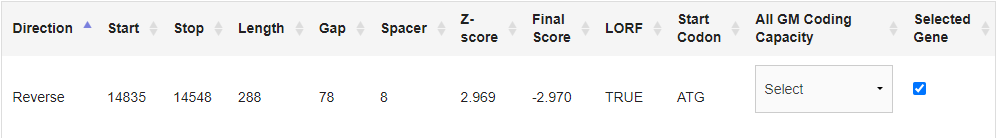 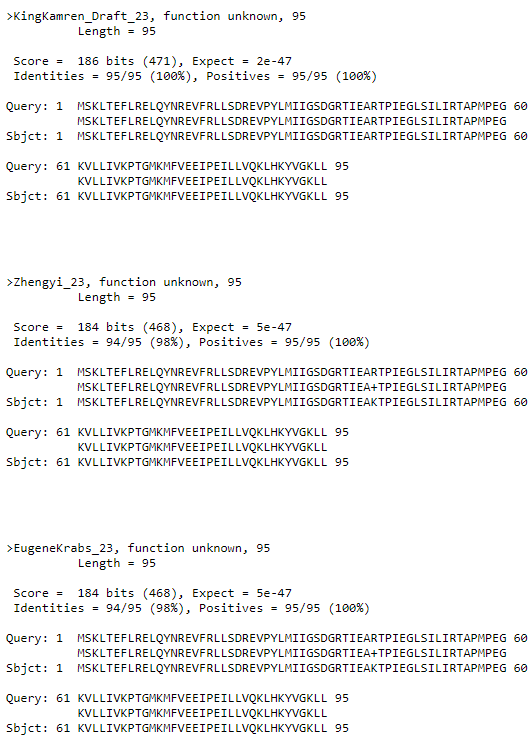 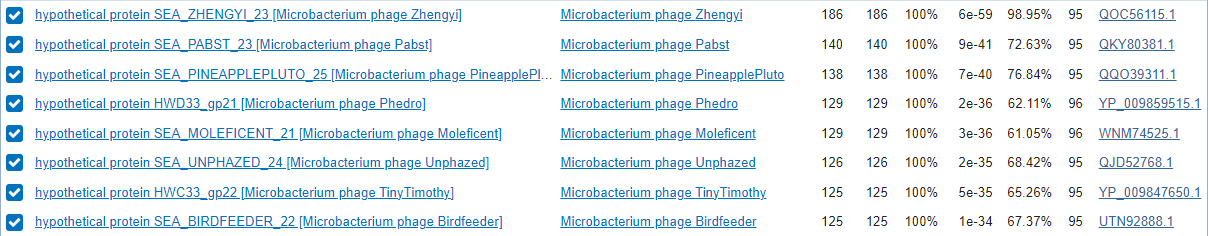 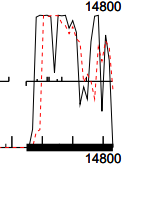 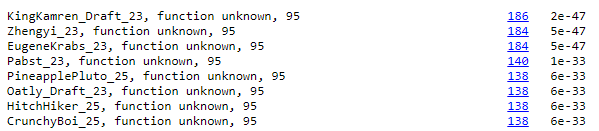 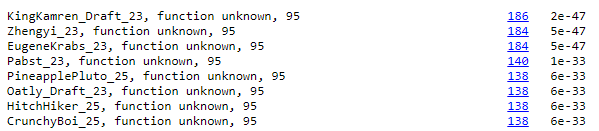 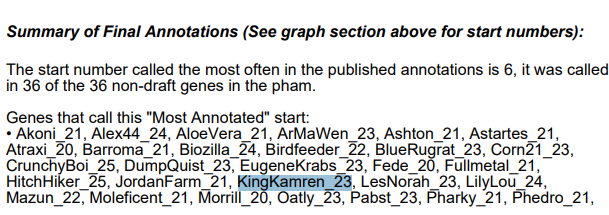 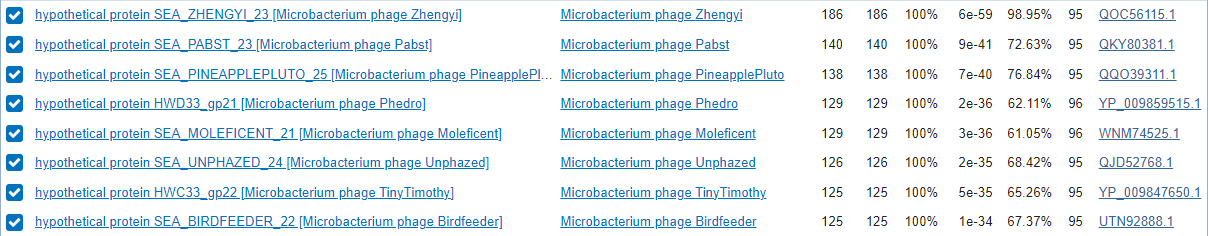 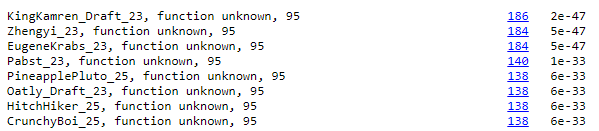 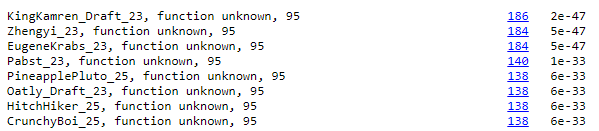 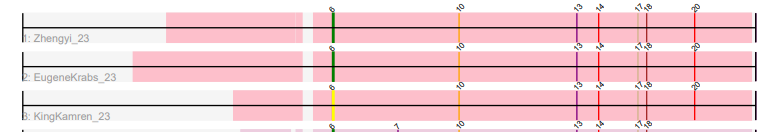 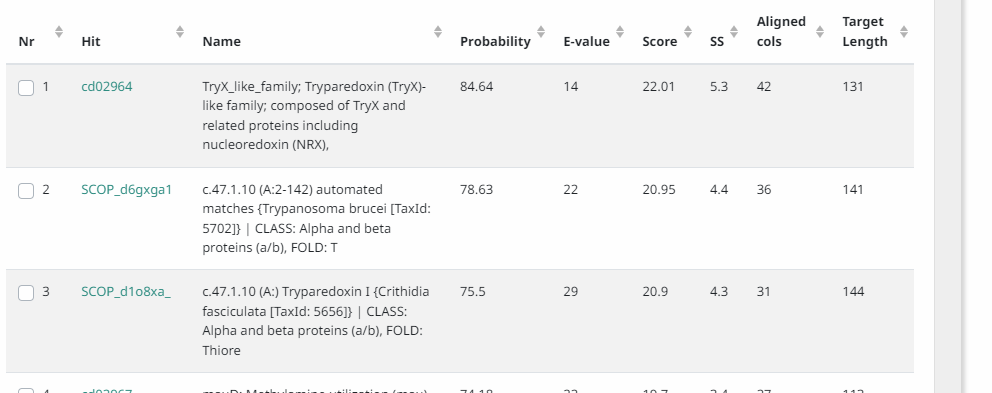 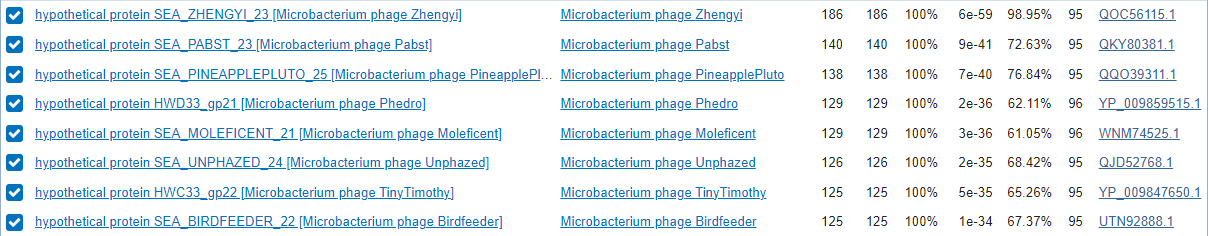 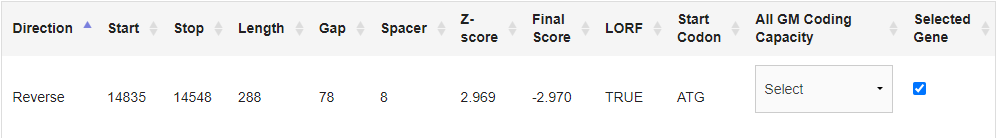 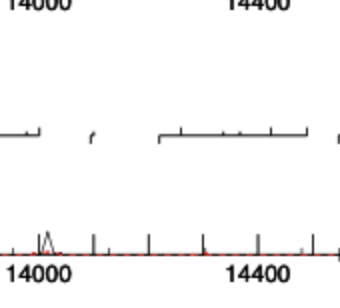 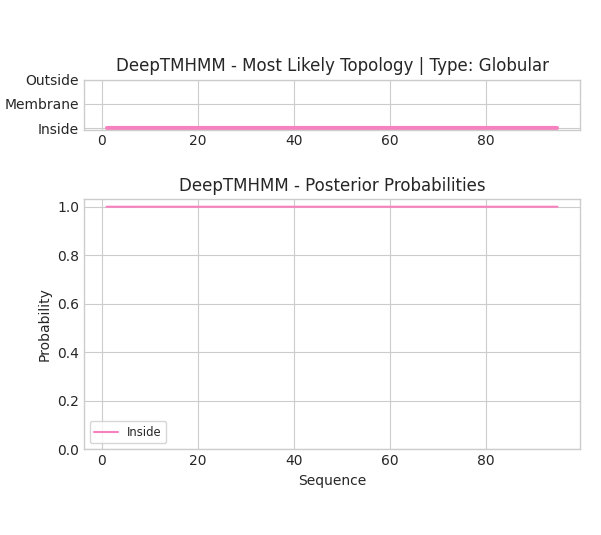 Any questions/uncertainties? Record them here for your secondary annotators:
Synteny image does not contain KingKamren’s gene 23 because it is covered by gene 53.
[Speaker Notes: Secondary Annotator #1 Name: Bella Denapole
Annotation Review: Under “coding potential”, note that there is a large dip in coding potential towards the end of the gene. Under “RBS info” and “Gap” add a photo from PECAAN of the table showing where this information came from. Since the gap is over 50, you should check for coding potential in the gap and add photos. For synteny, your description about what your gene is upstream and downstream of should say something more along the lines of “Upstream of NFK gene 22 and downstream of NFK gene 24” rather than just which phages its being compared to. In “BLAST results”  add a description naming the similar phages and their functions and e scores. Everything else looks good!

Secondary Annotator #2 Name: Abigail Favro 
Annotation Review: “Is it a gene?” and “Where does it start?” section looks good just state whether there is coding potential in your gap. State e-values in BLAST results and HHPRED results as well as the function for both. Overall Great Job!

Secondary Annotator #3 Name: Rebekah Abdul-Wahhab
Review: The annotation is done very well, it looks like corrections were made in the sections flagged by a previous annotator. The only other information missing is the TopCons image under the membrane protein section. Good job again!

Secondary Annotator #4 Name : Pamela Pena 
Review: all corrections from previous review has been mad everything looks good all images are there  e values are stated the top con image was put in overall looks really good!]
Gap 9: 15384-15579 – no CP
Forward Sequence: WWLPSCWAVCTGTQHHTECAAHQPGRQSRMVSHAPRVVVGRRTSIPRSRAERVTSCFASMILRTR
No coding potential for this gap in the forward. No significant hits.  


Reverse Sequence: ILFARSYWQSNWLPAPRASVVYLFYAQPPPSVRGSPSGSGVPAGGPHTQYGAEYRYKPPNRKEAT
One hit showing some coding potential for the reverse sequence. 
E-value: 2e-05
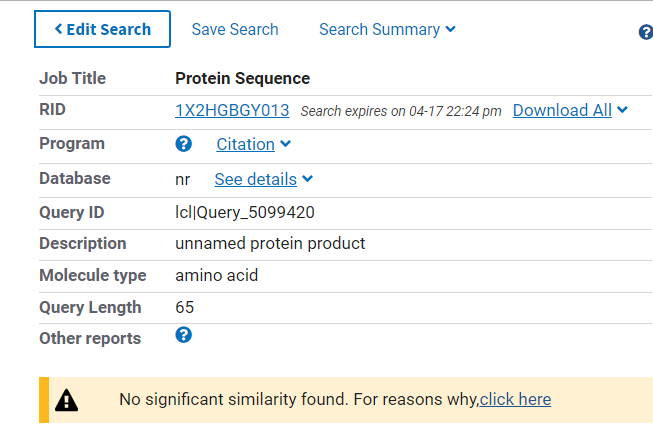 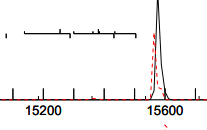 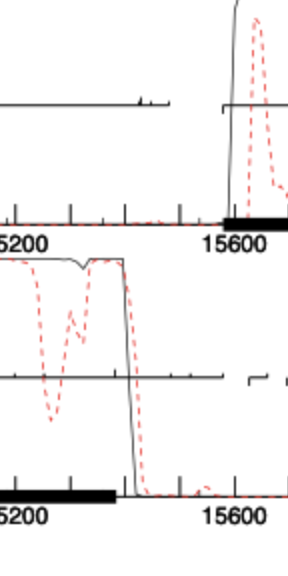 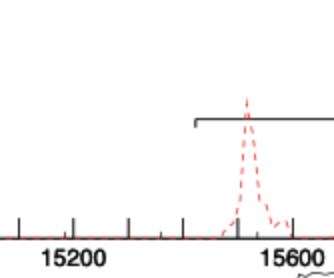 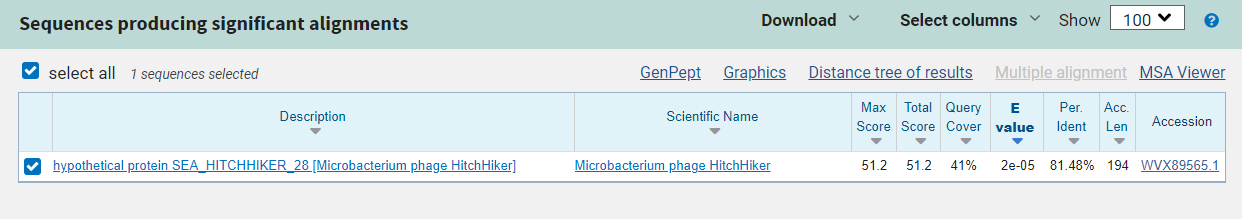 Gene #24 Start:	15384	Stop: 14914 (Reverse)			Primary Annotator: Rebekah Abdul-Wahhab*Highlight start if changed from original call*
3. What is its function? 
Final Function Decided: ___NKF___________
Must be from approved function list: https://docs.google.com/spreadsheets/d/1FNcTlsU41iI1U8Jq0Yd-YqwJDUa089AInNnULL-K9hE/edit#gid=0 
Synteny <KingKamren is in the same pham(2392) as phages Zhengyi and EugeneKrabs. Gene 24 (no known function) is downstream from Gene 23 (no known function), and upstream from Gene 25 (no known function)



BLAST Results: <Local function results Armawen and Corn21 are unknown, NCBI function results for Armawen and Corn21 are labeled as hypothetical function, E-score for local blast for Armawen and Corn21 is 2e-59. The e-scores for the NCBI blast is 4e-75 for Armawen and 5e-75 for Corn21. 


HHPRED results: <No significant hits.>
Membrane Protein Results: <Not a membrane protein
1. Is it a gene?
Gene originally called by (delete incorrect): Both
                 

Coding potential: <Yes



Other organisms have it? Yes
2. Where does it start?
RBS info:<Not the best z-score, z-score: 2.874, final score:-2.645>




BLAST alignments: < 1:1, Bluerugrat e-score: 1e-61, LesNorah e-score: 4e-61>




Starterator: <Most called 



Gap: 194bp
There is coding potential
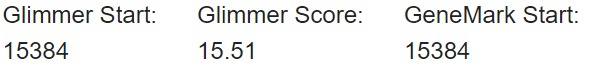 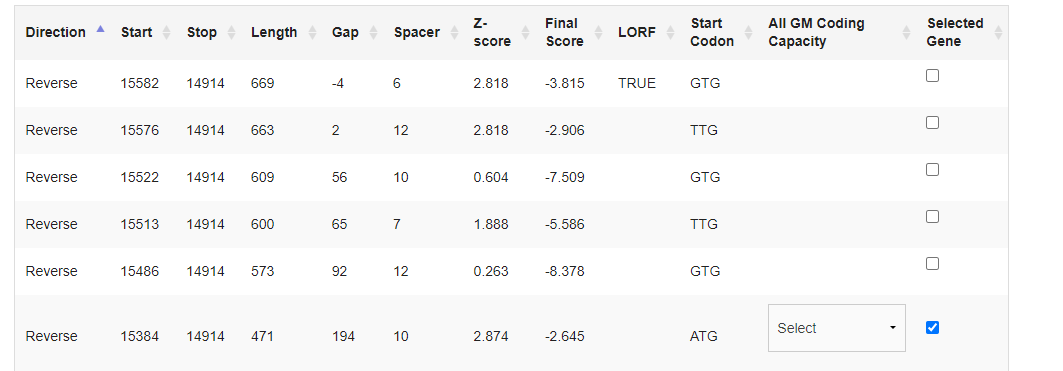 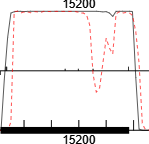 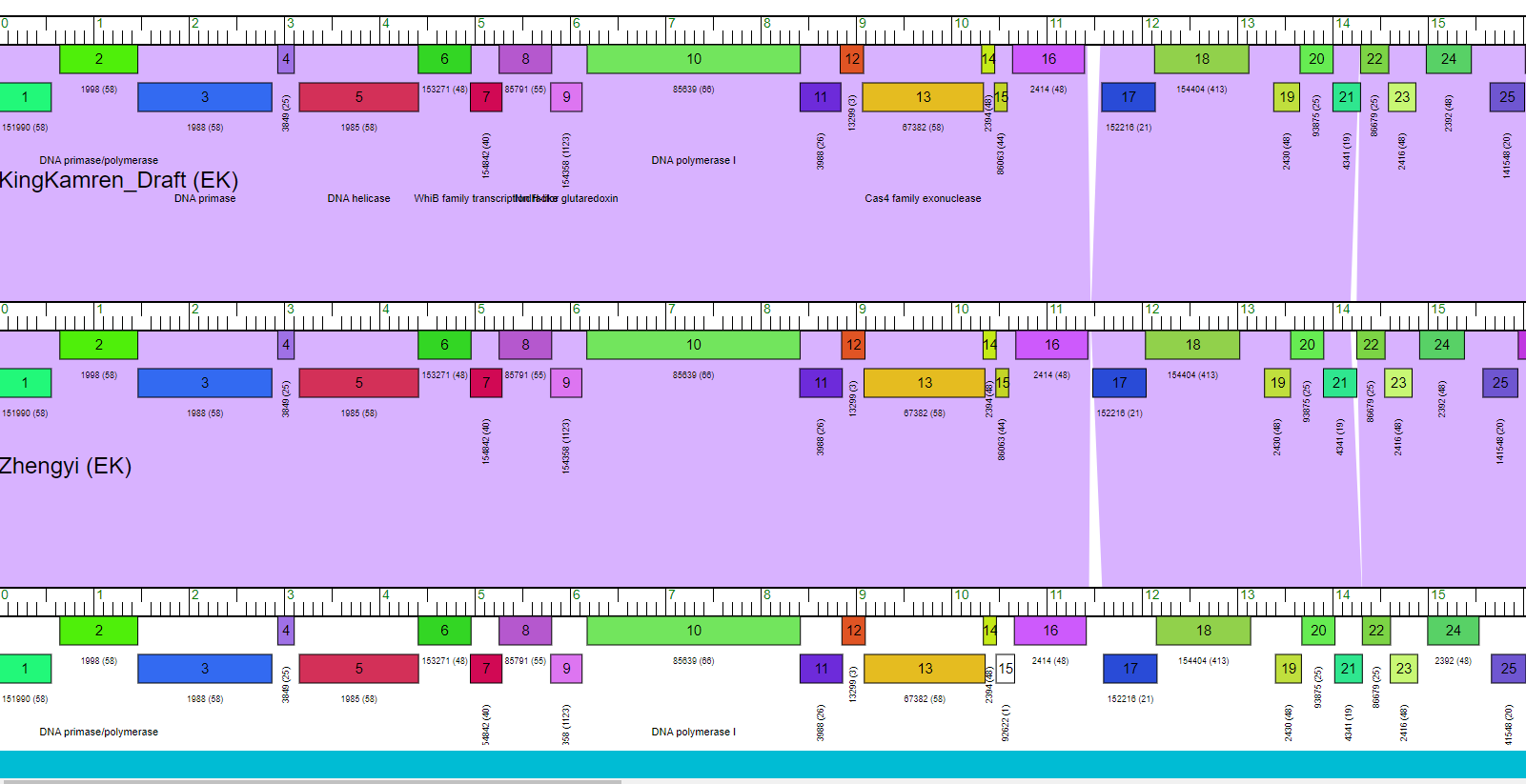 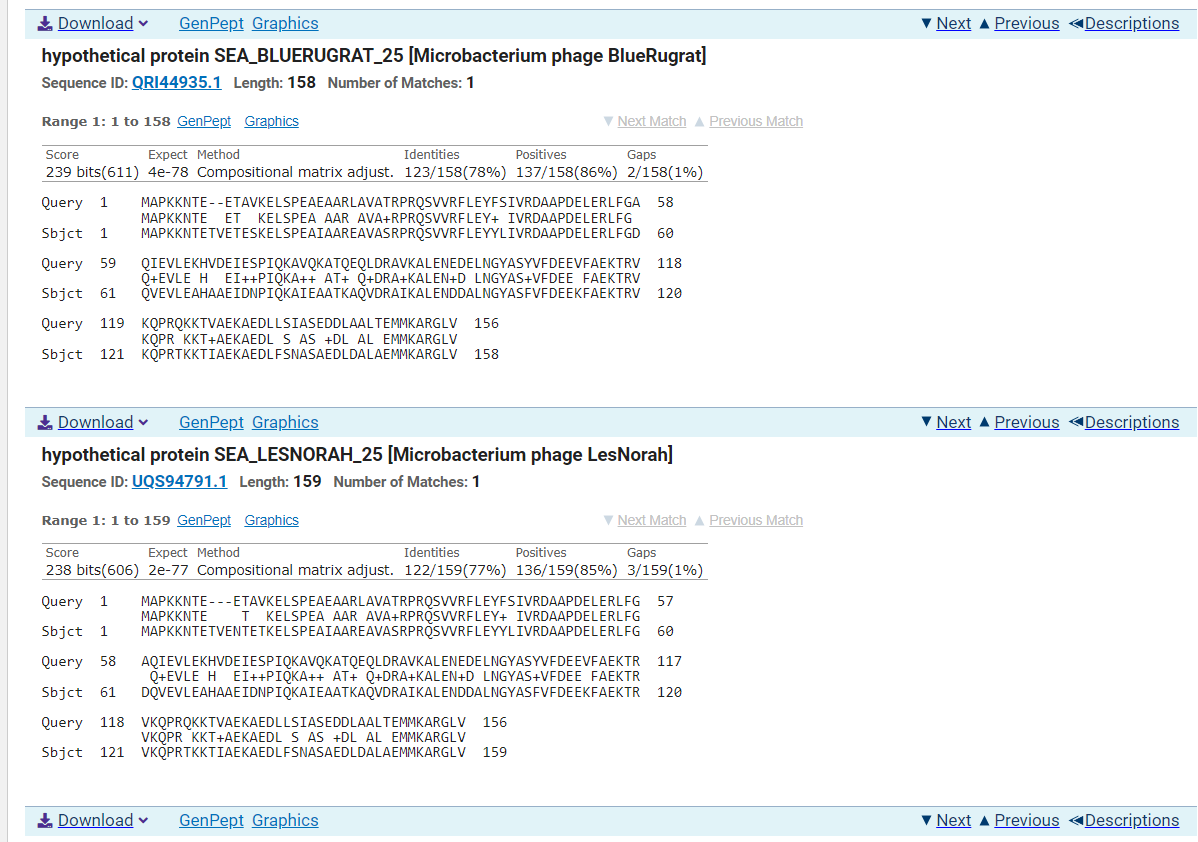 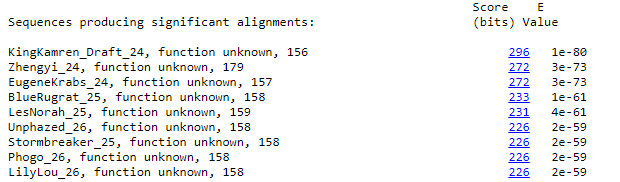 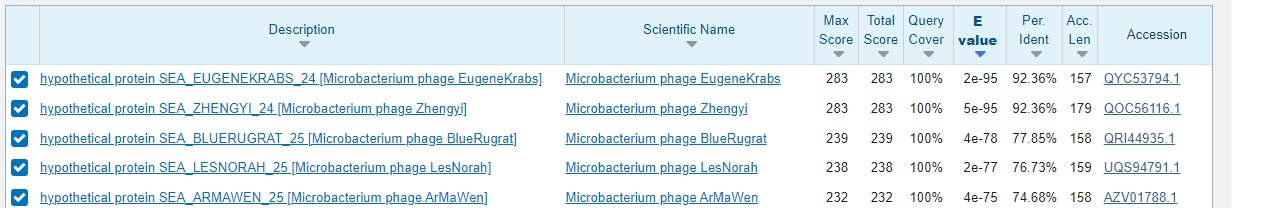 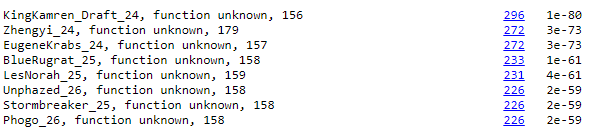 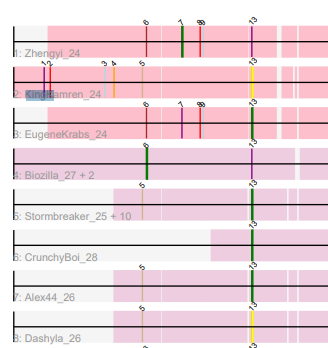 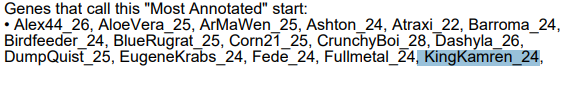 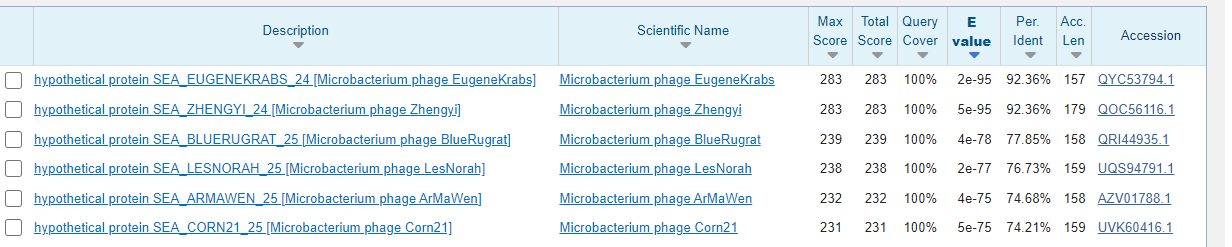 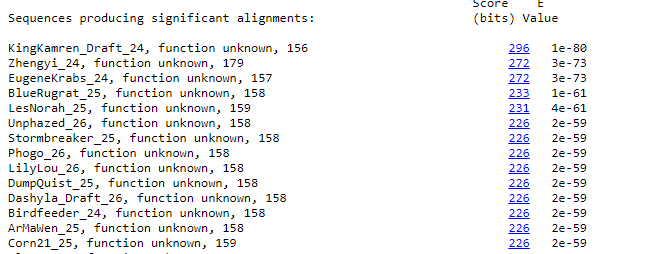 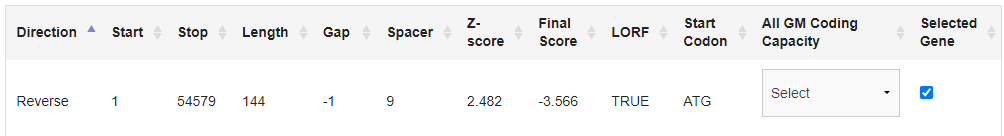 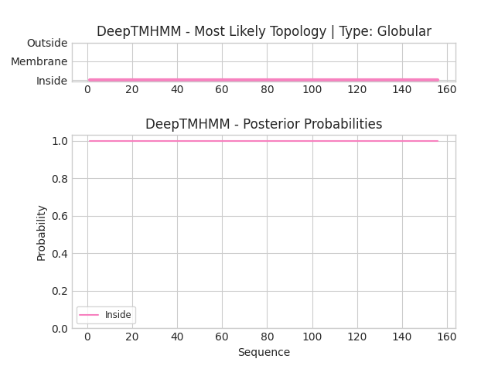 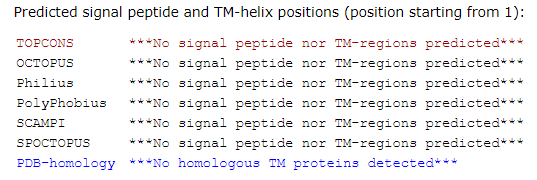 Any questions/uncertainties? Record them here for your secondary annotators:
 Looks like there is CP from 15384 - ~15420, beyond this gene’s start. BUT – the next possible start is 15,486 which far exceeds the CP.
[Speaker Notes: Secondary Annotator #1 Name: Samara Acevedo
Annotation Review: Include what track it is found in under “Starterator” section. The image provided under the “Blast Alignments” section is showing if other organism have it, not the actual alignments for the Local blast.  Determine whether the gap has coding potential. Clarify the description under the “Synteny” section. The RBS information does include the best z-score and final scores. For HHPRED section, since there are no significant hits, there is not need for the extra images. Overall, I agree with the function. 

Secondary Annotator #2 Name: Amen Zergaw
Annotation Review: For your synteny info, it would be the other way around. Gene 24 is upstream of gene 23 and downstream of gene 25. Check if your gap has coding potential since its over 50pb. Your z-score seems to be the best z-score. For your synteny image, I would just screenshot gene 24 of the corresponding phages, not the entire page. Like Samara said, you probably don’t need the extra info in HHPRED since there are no significant hits. Everything else looks awesome! 

Secondary Annotator #3 Name: Meherun Maisha
Annotation Review: make sure to add more info with “starterator” like 

Secondary Annotator #4 Name: Mikaela Bova
Annotation Review: You have included the wrong picture for your coding potential. You took a screenshot of gene 23 instead of 24. Look to the next page of genemark to find the correct coding potential. You have the best Z and final scores. In the section blast alignments you have the correct picture from NCBI but for the local blast you need to get a picture of the alignments to see if it is 1:1 on there as well.  I would state or include a picture of what track your gene is found on. Everything else looks good and I agree with the call no known function.

Secondary Annotator #5 Name:Sukhpreet kaur
Annotation Review:  Write more information about the track under Starerator section, in which track the gene is found, I agree with your start, Gene 24 is upstream of gene 23 and downstream of gene 25 , rest everything looks fixed, and pretty good to me.]
Gene #25 Start:	15,944	 Stop:15,579 (Reverse) 			Primary Annotator: Samara Acevedo *Highlight start if changed from original call*
3. What is its function? 
Final Function Decided: NKF
https://docs.google.com/spreadsheets/d/1FNcTlsU41iI1U8Jq0Yd-YqwJDUa089AInNnULL-K9hE/edit#gid=0 
Synteny: Function:NKF , same Pham and positional simularities of EugeneKrabs and Zhengyi, upstream of NKF gene 26, downstream of NFK gene 25.  


BLAST Results: Function: NKF, Phagesdb: Zhengyi, EugeneKrabs, E values:5e-68, NCBI: Birdfeeder, Phogo, E-values: 2e-48 and 4e-47





HHPRED results: No significant hits.



Membrane Protein Results: Not a membrane protein.
2. Where does it start?
RBS info: Best Z-score 2.97 and final score -2.51. 


 
BLAST alignments: Not 1:1 alignments, Phagesdb: EugeneKrabs, Zhengyi, E-Scores: 5e-68, NCBI: Birdfeeder E-Score: 2e-48, Phogo E-Score: 4e-47
 





Starterator: Does not call most called start (most called is 15926)







Gap:   4bp
1. Is it a gene?
Gene originally called by: Originally called by both, but at different locations.        



Coding potential: Yes, there is coding potential – genemark call does not capture all of the CP. Estimate start ~ 15940/50








Other organisms have it? Yes, other organisms have it.
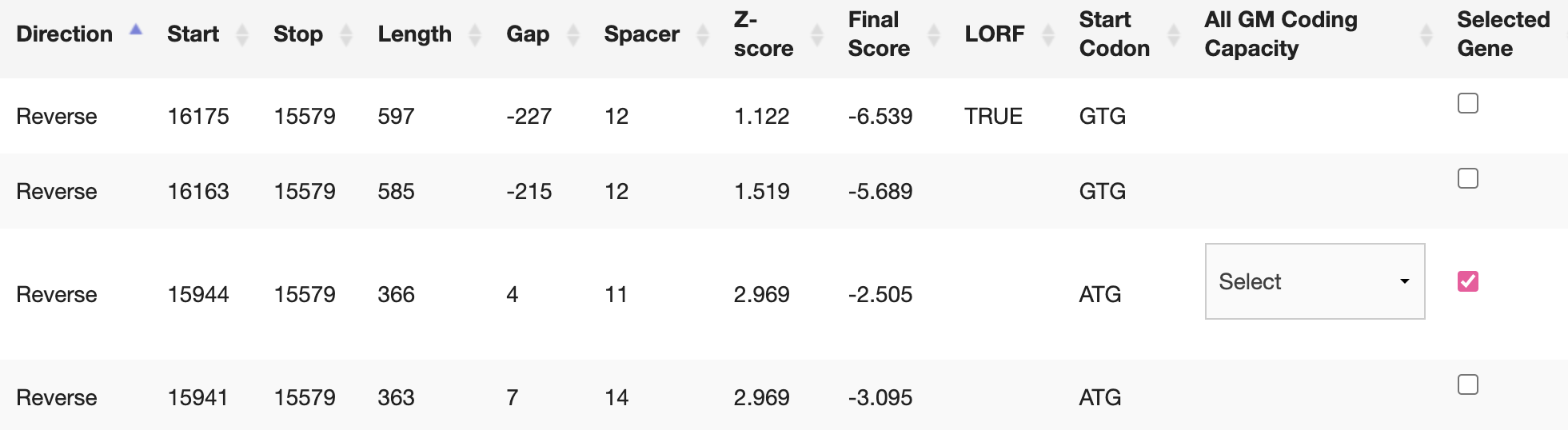 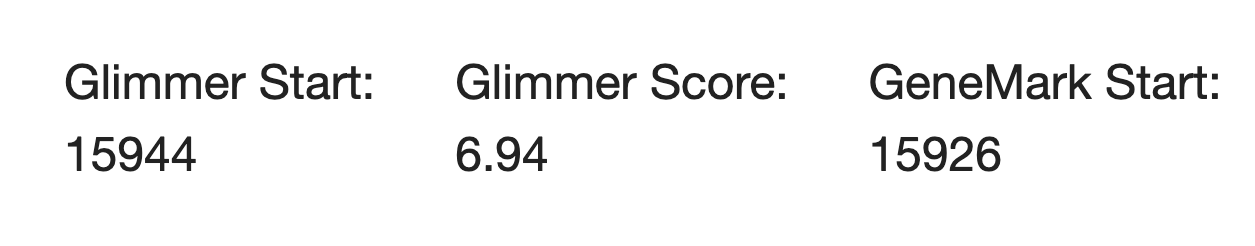 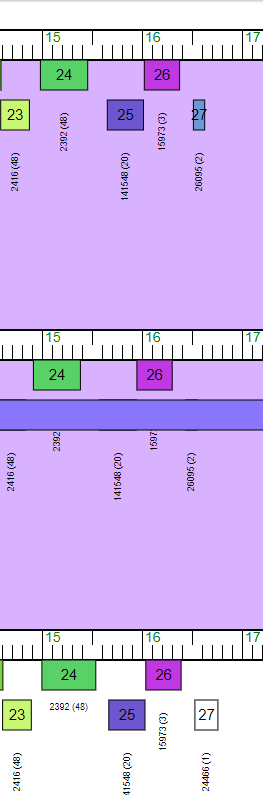 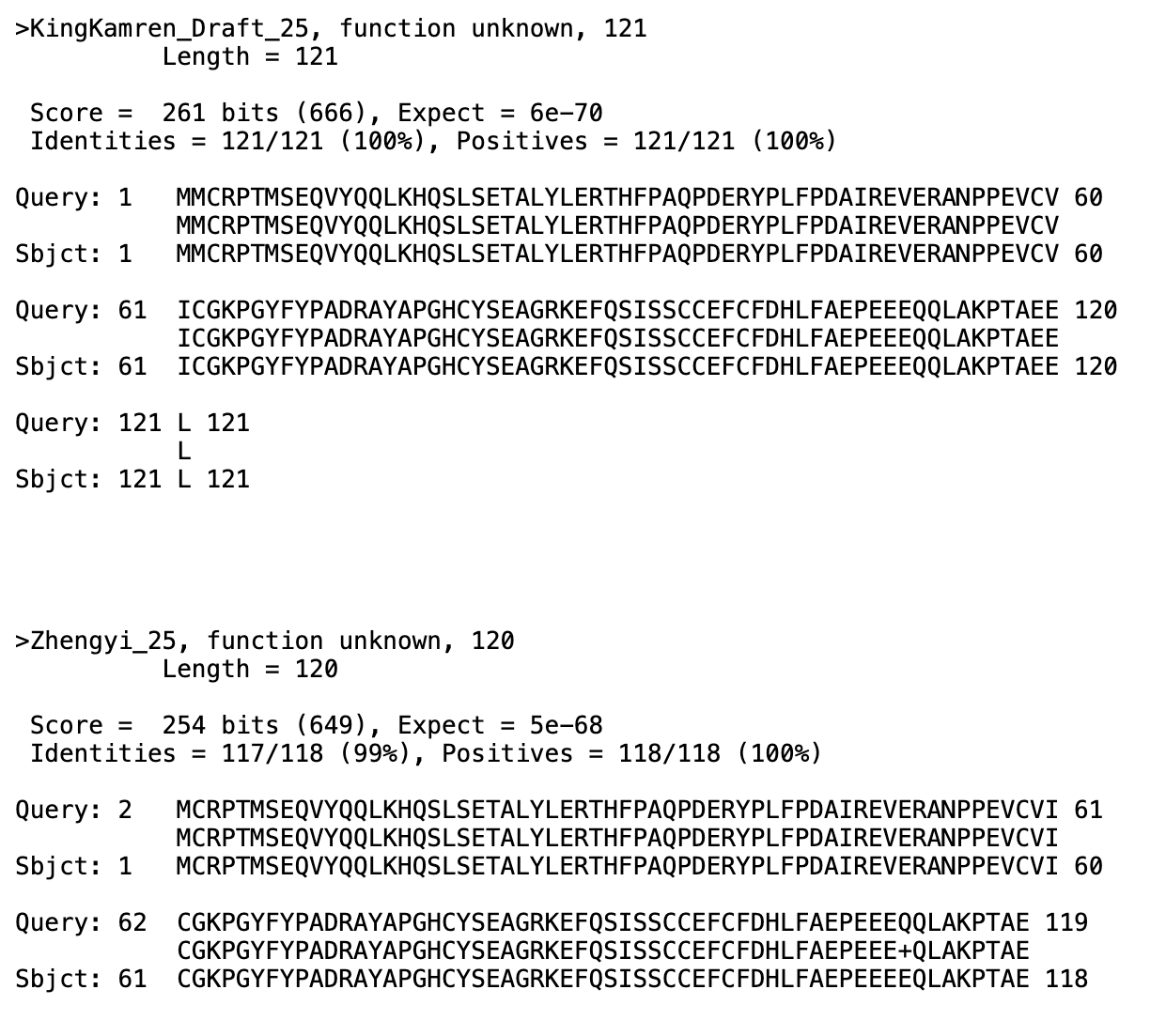 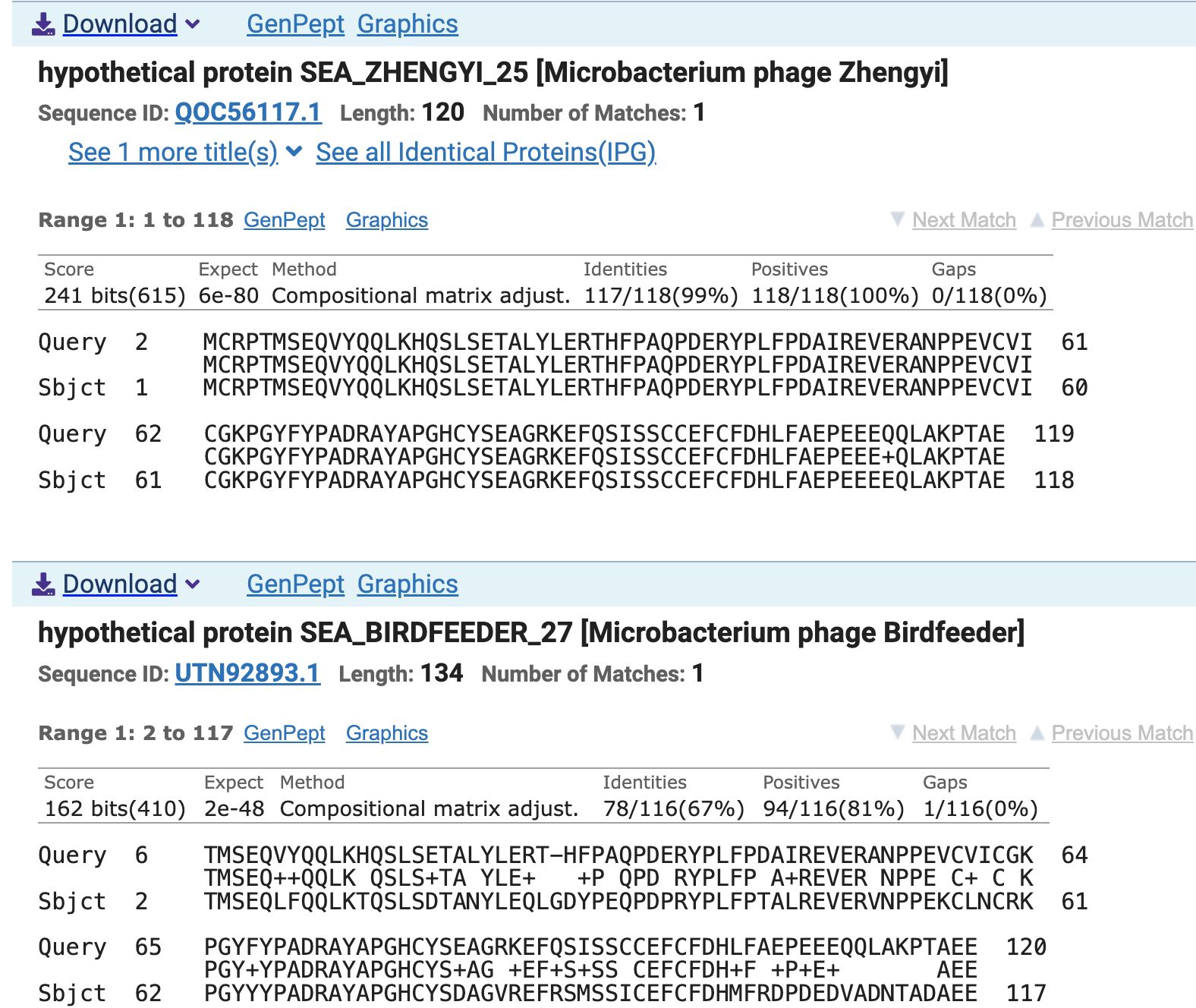 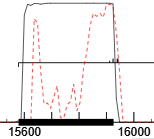 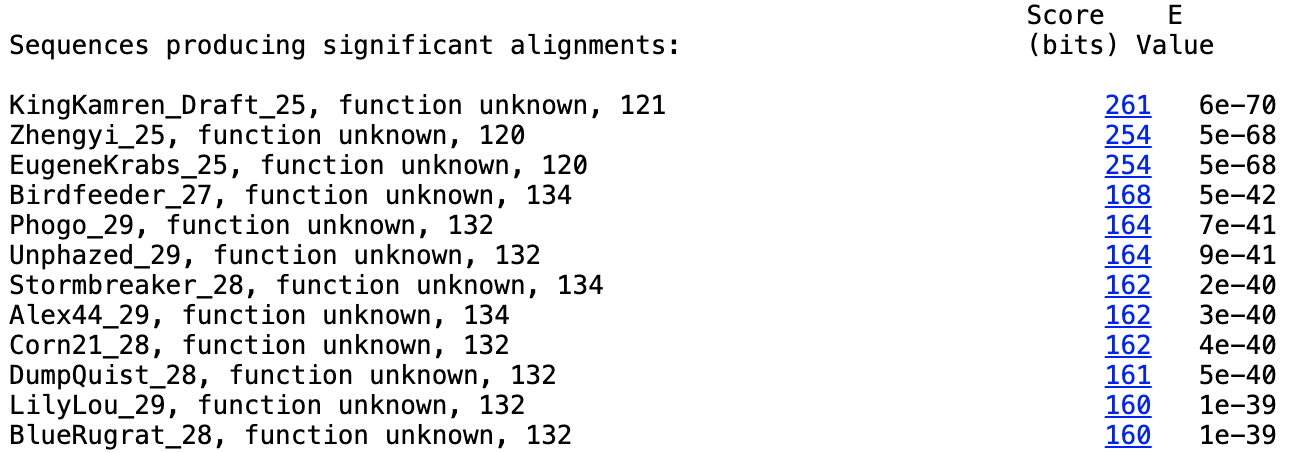 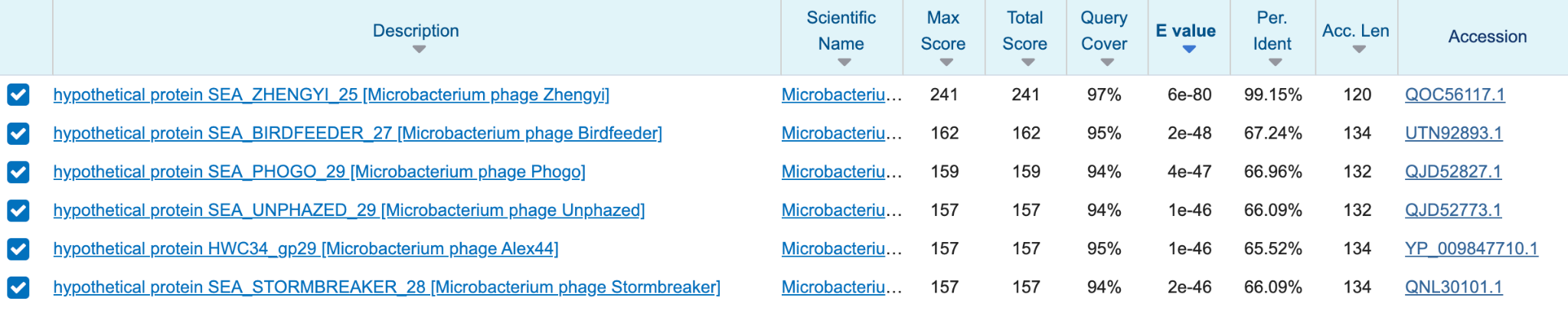 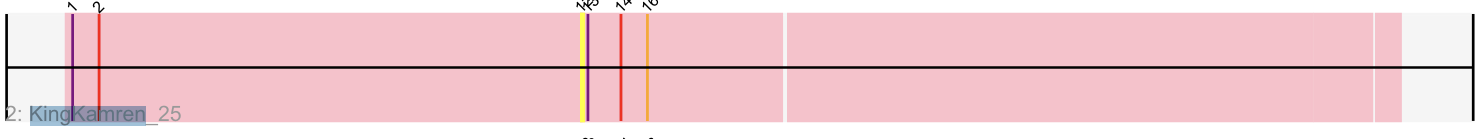 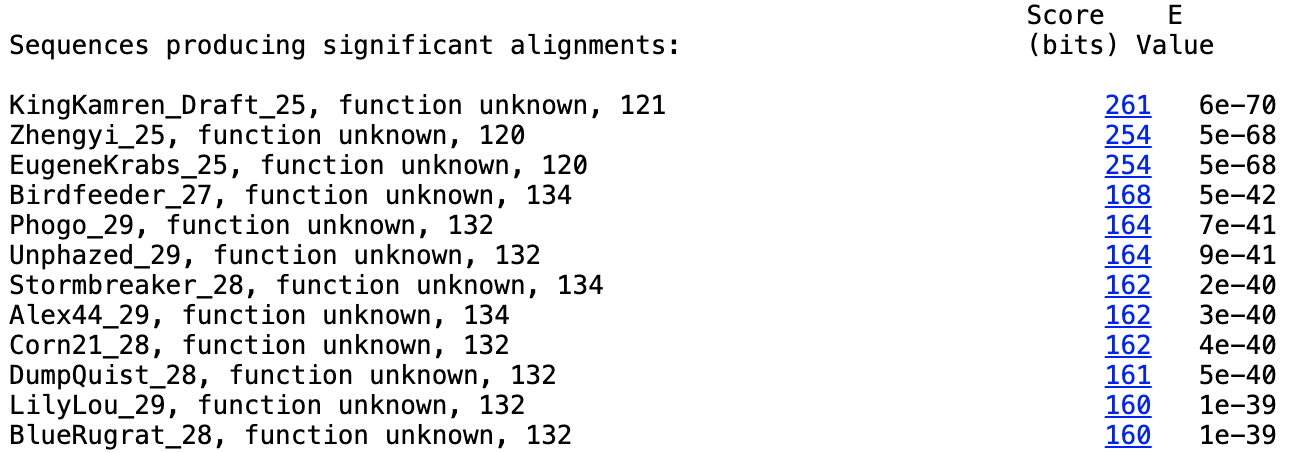 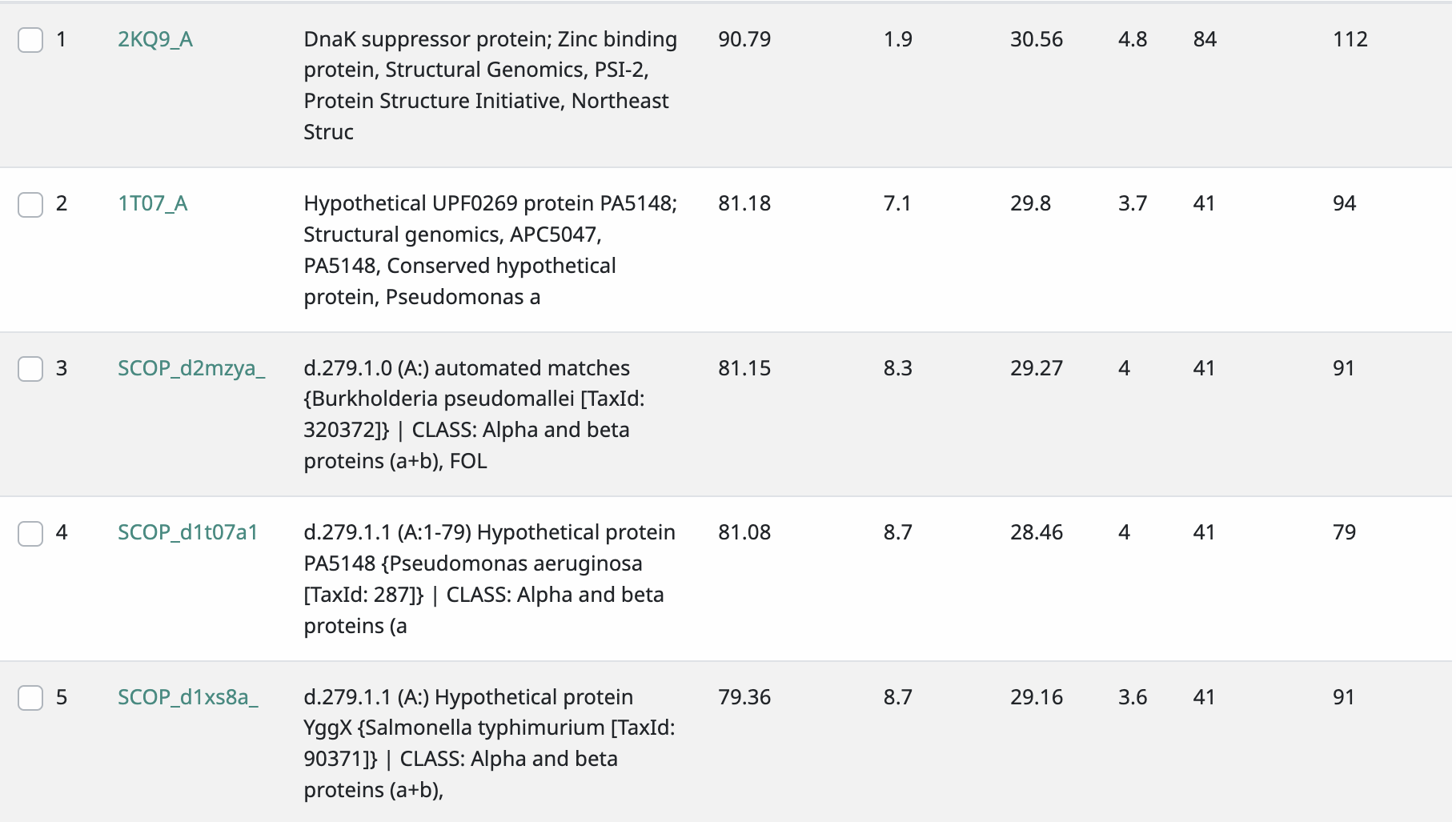 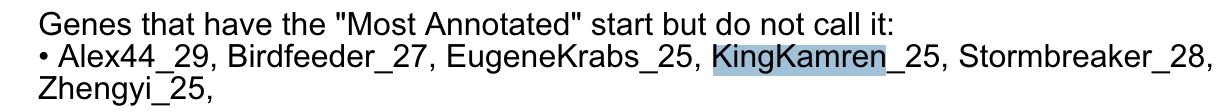 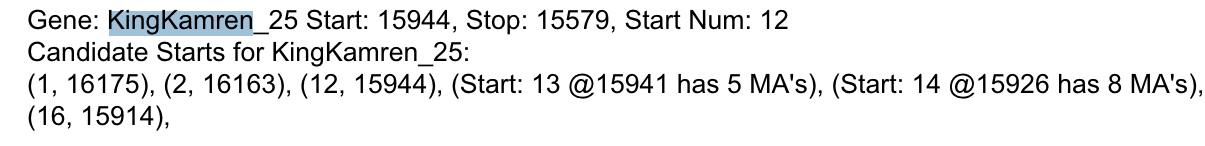 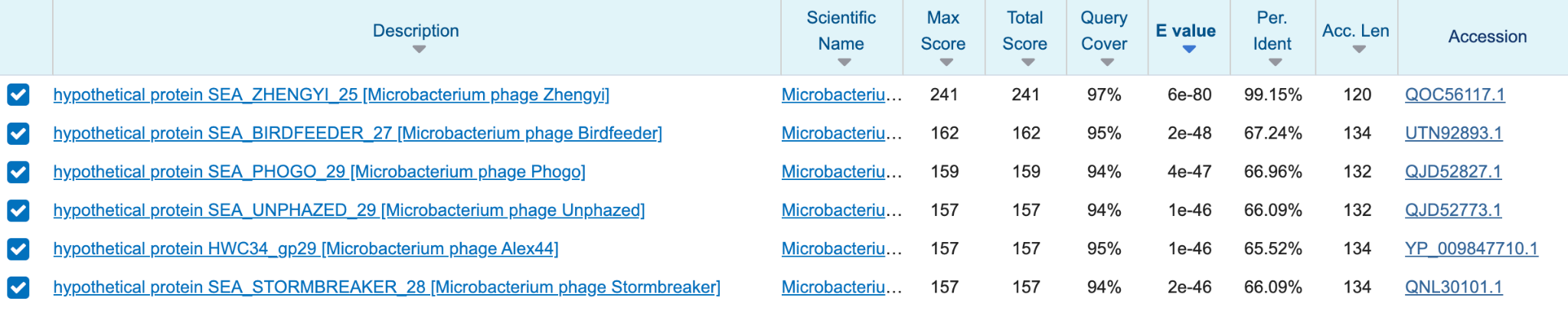 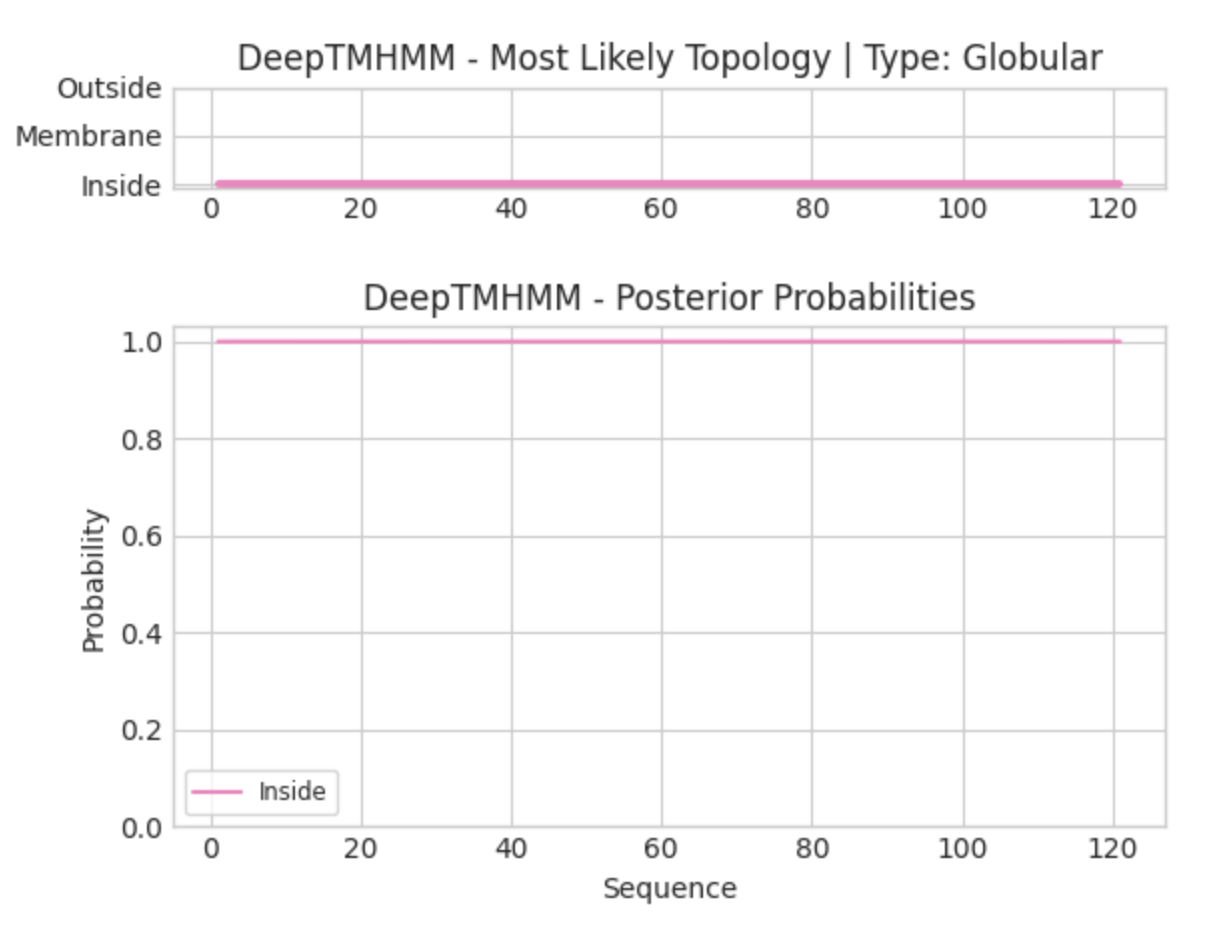 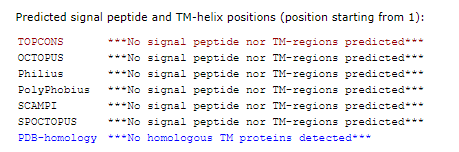 Any questions/uncertainties? Record them here for your secondary annotators:
[Speaker Notes: Secondary Annotator #1 Name: Mikaela Bova
Annotation Review: You have included the wrong coding potential sequence. You uses a gene that is in the 1600 - 2000 range but you are looking for a gene from 15944-15926. This is found on page 9 of gene mark and is in the middle track of the complementary sequence. Make sure to add a picture for your gap from PECAAN. Everything else looks good. 

Secondary Annotator #2 Name: Jill Sandel
Annotation Review: You did not include a screenshot of the correct gene from the genemark, this is only 1600 to 2000, but you're looking for 15944-15926.

Secondary Annotator #3 Name: Ashley Rufino
Annotation Review: You fixed the coding potential image and added the correct Blast alignment e scores. I agree with your call no known function! 

Secondary Annotator #4 Name: Gustavia Twumasi
Annotation Review: I agree with the information. It looks good.

Secondary Annotator #5 Name: Sukhpreet Kaur
Annotation Review: Coding potential picture looks fixed ,I agree with blast results, RBS scores, and function.Everything looks good to me!

Secondary Annotator #6 Name: Pamela Pena 
Annotation Review: I agree with the information, you fixed all previous comments genemark and coding potential seem fixed, i agree with your call for NKF]
Gene #26 Start:	16,302 	Stop:15,949 			Primary Annotator: Cesia Arzu*Highlight start if changed from original call*
3. What is its function? 
Final Function Decided: Membrane Protein
Must be from approved function list: https://docs.google.com/spreadsheets/d/1FNcTlsU41iI1U8Jq0Yd-YqwJDUa089AInNnULL-K9hE/edit#gid=0 
Synteny : Pham 25 is downstream of phage 26 it has no known function and phage 27 is upstream of 26 and it also has no known function. 



BLAST Results: 



HHPRED results:  Significant hits since its above 90. 



Membrane Protein Results: It is a membrane protein.
2. Where does it start?
RBS info: Z-score: 2.969 its a good score Final score is -2.443 which is not the best but good still. 
 


BLAST alignments:  Ratio is 1:1 and Corn21 and Birdfeeder both have it. e-value for Corn21 is 2e-06 and for Birdfeeder its 2e-06.


Starterator: Most called – but only two other phages in pham! 





Gap: 136 bp  very huge gap no coding potential listed.
1. Is it a gene?
Gene originally called by (delete incorrect): 
         

Coding potential: start exceeds CP shown


Other organisms have it? Yes others do have it.
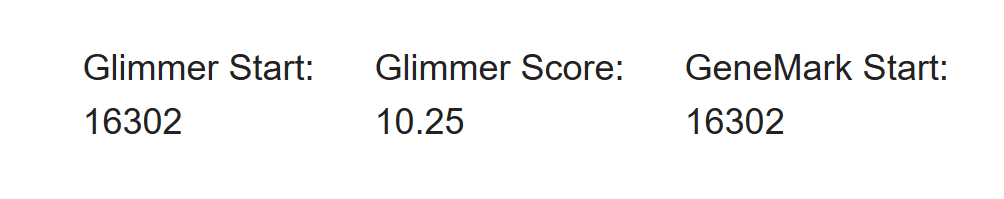 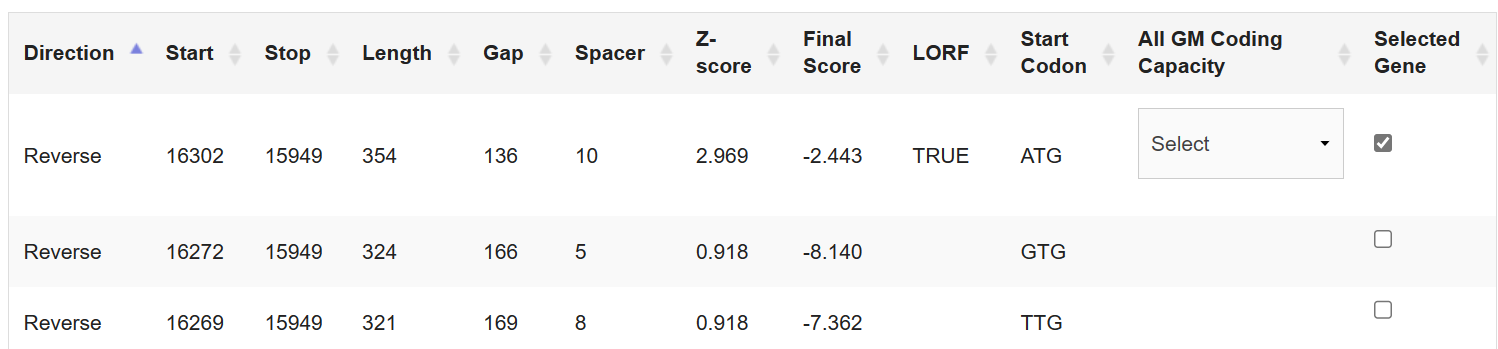 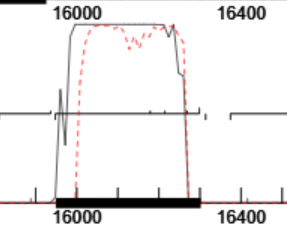 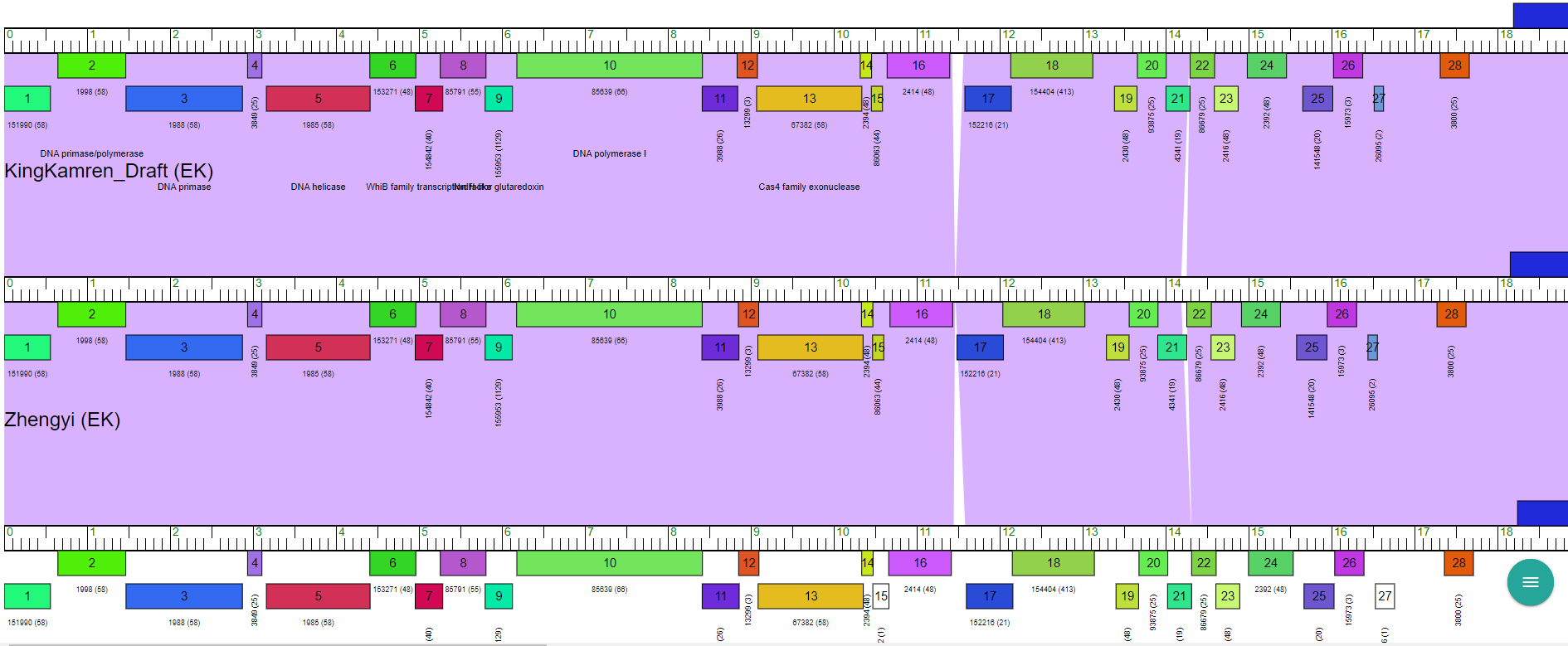 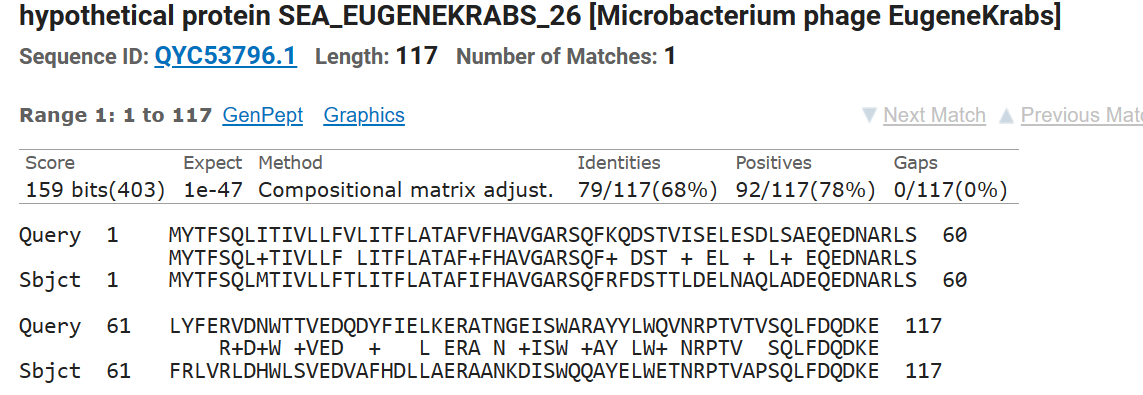 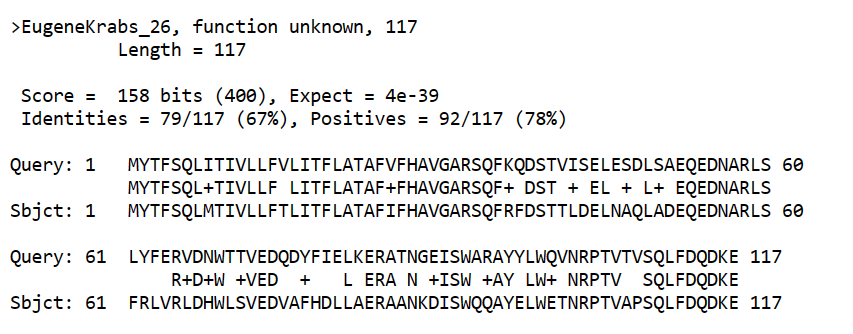 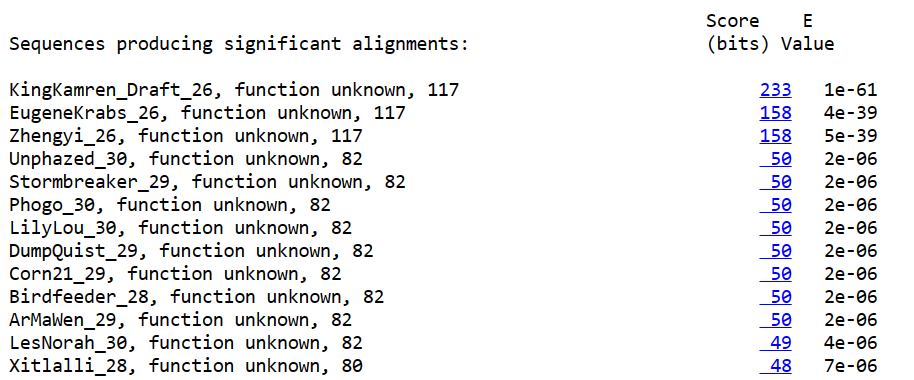 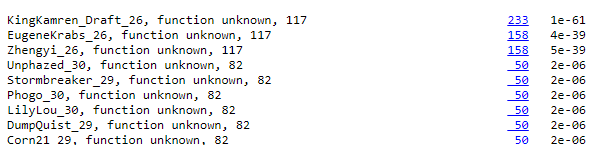 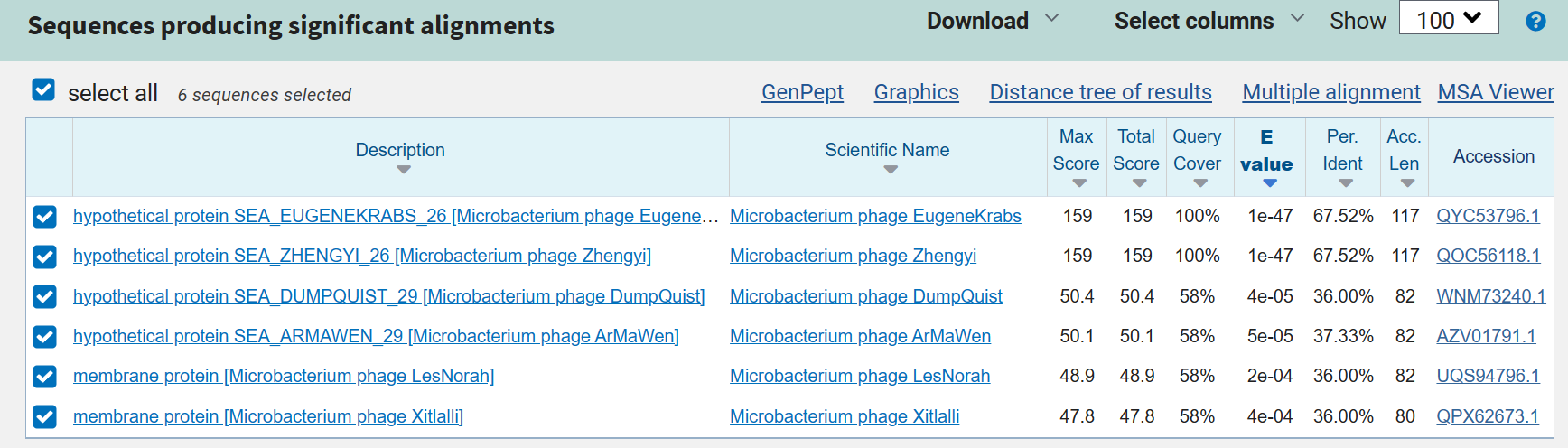 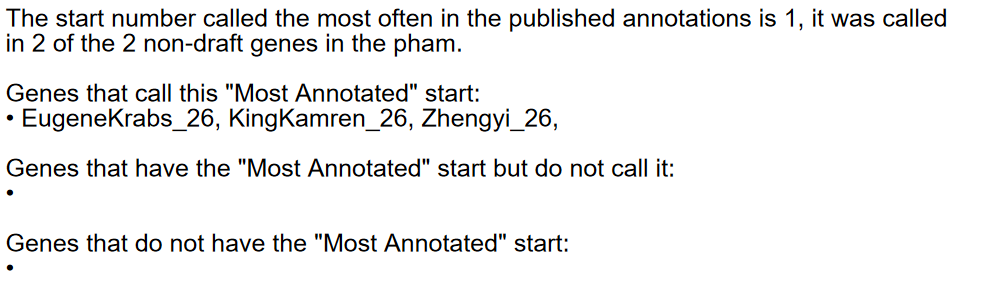 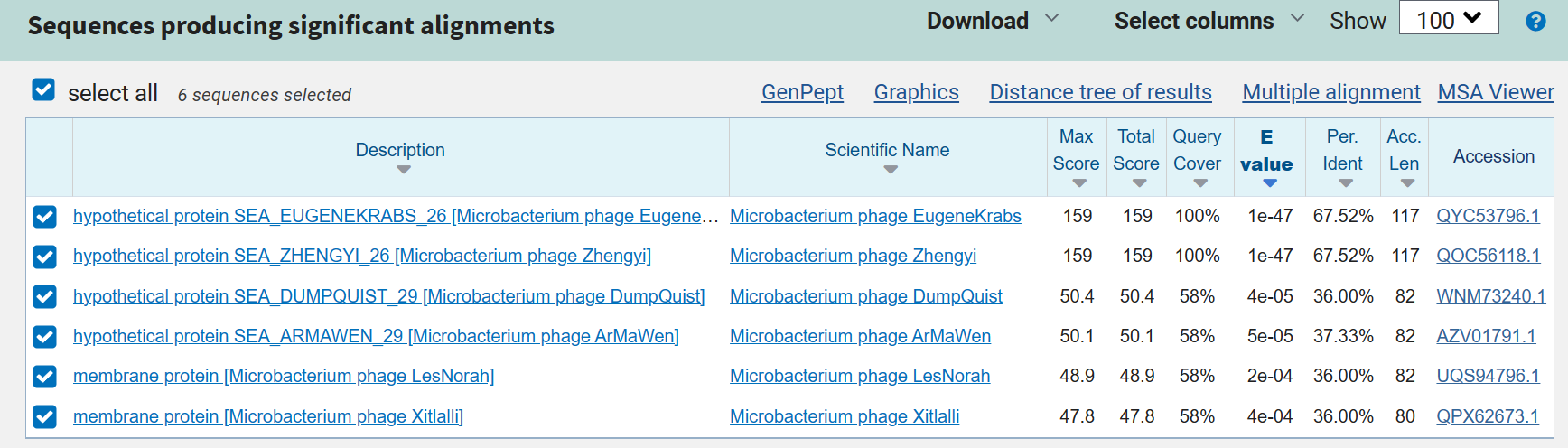 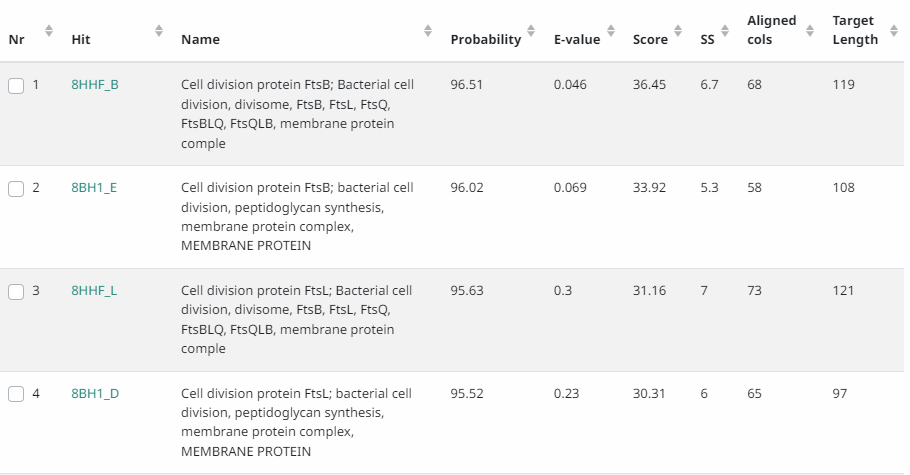 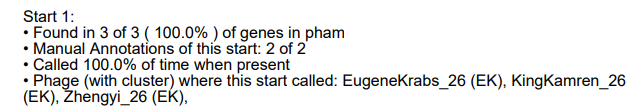 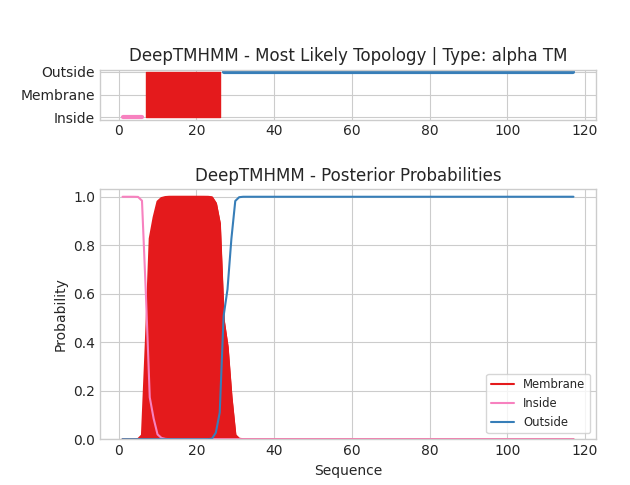 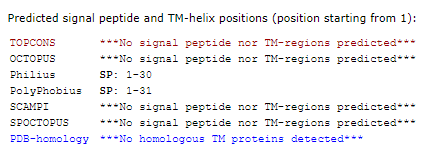 Any questions/uncertainties? Record them here for your secondary a
nnotators:
[Speaker Notes: Secondary Annotator #1 Name: Abigail Favro 
Annotation Review: 3/28 Incomplete

Secondary Annotator #2 Name: Anastasia Godlewski
Annotation Review: As of secondary annotator review on 3/28, this gene annotation was not completed by the primary annotator for accurate review. As of 4/02, this gene annotation is still not completed. As of 04/04, this gene annotation is still not completed. *Review upon completion of annotation* Agree with the image of coding potential provided. Note that there is a small dip in coding potential toward the stop of the gene. For the RBS information, note that these are the best scores for both the z-score and final score. For the BLAST alignment information, be sure to use two phages from Phagesdb and another two phages (different from those previously chosen) for NCBI. The images under this section appear to be from EugeneKrabs, which is not mentioned as a phage that shares an alignment with your specific gene according to the summary. Be sure to add images of the selected phages from both databases that correspond to the information in the alignments section. For the Starterator report, is this the most called start? Use either the phrase “most called start” or “not the most called start” when annotating this section. Which track is the desired gene found in? The image is difficult to read. Also, be sure to include an image of “KingKamren” listed under the section describing its start. For the Synteny section of “What is its function?,” note which phages you are comparing the upstream and downstream genes to (i.e. downstream of <insert function of gene here> gene 27 on <insert phage name here>, upstream of <insert function of gene here> gene 27 on <insert phage name here>). For the BLAST results section, include the names of two phages from both Phagesdb and NCBI with their corresponding e-values as well as functions. When selecting the phages from the database, be sure to use two different phages for both NCBI and local BLAST. For the HHPRED results, your results are not considered significant. Significance is based on the e-value for the hits, not the probability. For this section, you should mention that there aren’t any significant hits. Lastly, for the final function, it does not appear to be a “NKF” gene. Your results indicate that this gene is a membrane protein, which should be reflected in the final function decided. Be sure to update this information at the top of your slide. Overall, I agree with the start of this gene and its function as a membrane protein. 

Secondary Annotator #3 (Faith Haynes)
Looks good to me done 4/11

Secondary Annotator #4 Name: Bella Denapole
Annotation Review: Incomplete as of 04/02. Still incomplete as of 04/07.

Secondary Annotator #5 Name: Rebekah Abdul-Wahhab
Review: Overall the annotation looks well done, very interesting that your gene is a membrane protein.  couple fixes would be answering the coding potential question yes/no. For HHPRED results calculate the coverage and list the function and e-values. Also report the values for your local and NCBI blast results.]
Gap 10: 16302-16439 – no CP
No significant results for both
No coding potential for both
Forward Sequence: FCSPSSYLNZZKVLFLLSSPNKVLFSSSIAMLRPEPWTRSSRZEHV



Reverse Sequence: DMFSAAASRPGLWTQHGYAATKQYFVWRRZKEKDFLLIQVTRRRTE
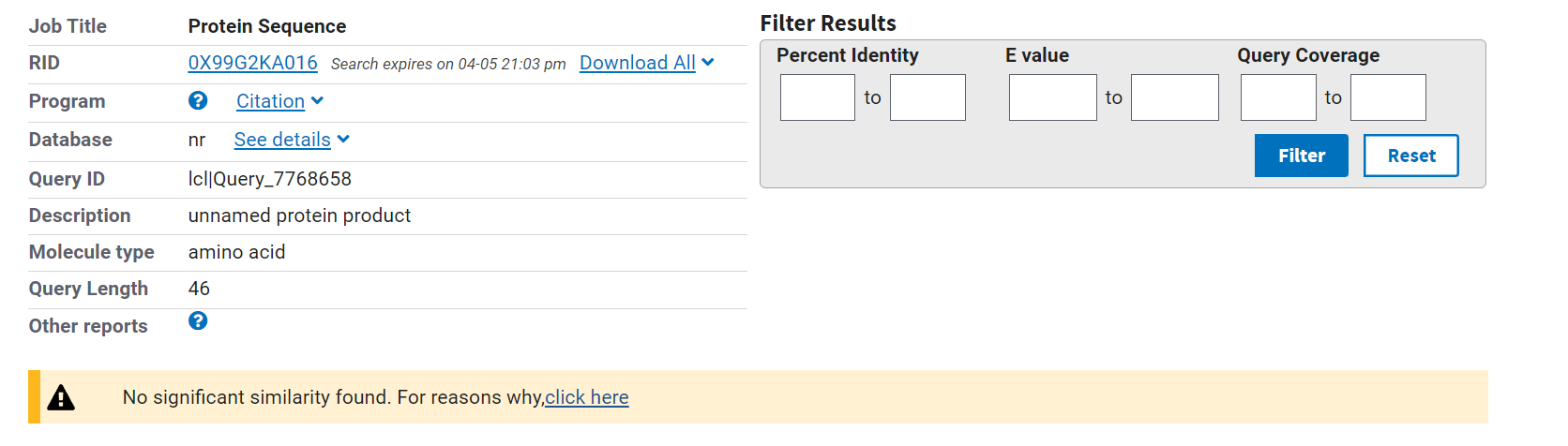 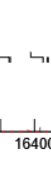 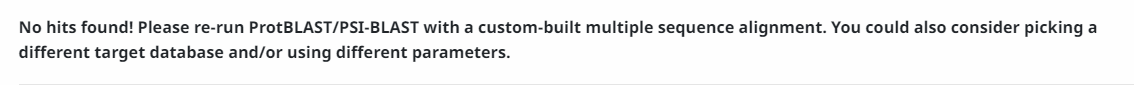 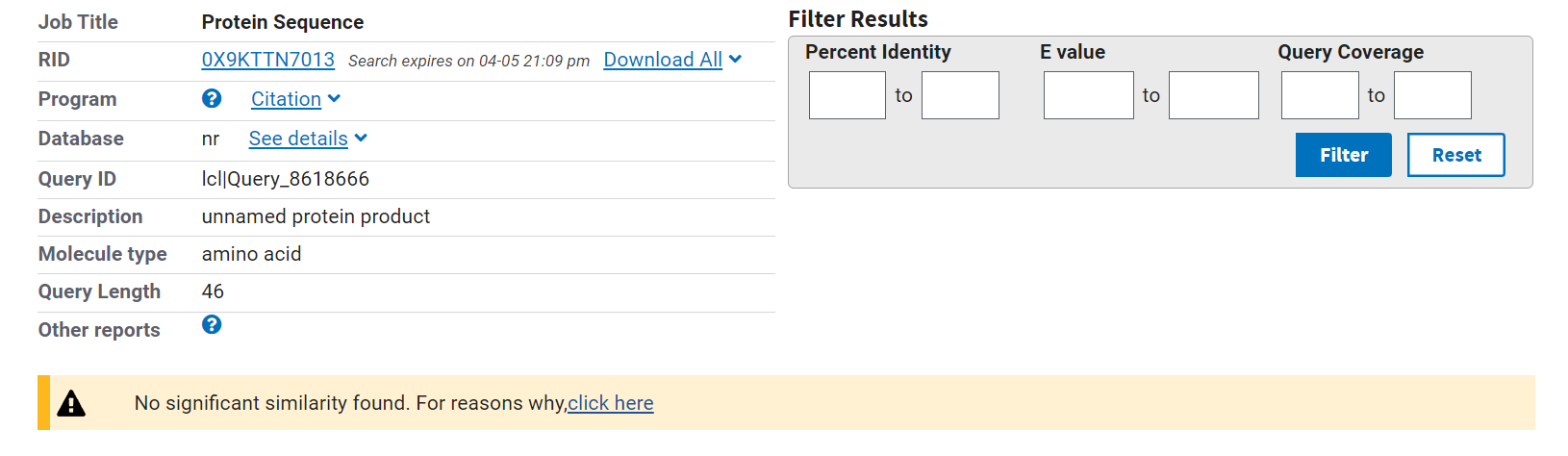 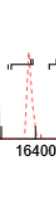 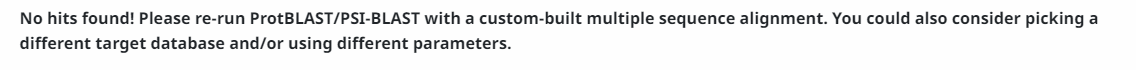 Gene #27 Start: DELETE		Stop: 16439 (Reverse) 			Primary Annotator: Mikaela Bova*Highlight start if changed from original call*
1. Is it a gene?
Gene originally called by: Glimmer 


Coding potential: No




Other organisms have it? Yes
3. What is its function? 
Final Function Decided: NKF
Must be from approved function list: https://docs.google.com/spreadsheets/d/1FNcTlsU41iI1U8Jq0Yd-YqwJDUa089AInNnULL-K9hE/edit#gid=0 
Synteny: NKF, same Pham as EugeneKrabs and Zhengyi, upstream of NKF Gene 26 and downstream of NKF Gene 28.



BLAST Results: No known function, EugeneKrabs and Zhengyi. E-score - 6e-16



HHPRED results: No significant results


Membrane Protein Results: Not a membrane protein
2. Where does it start?
RBS info: Z-Score: 2.7 and Final Score: -3.927, Not the best Final Score.  Best Z-Score. 
 



BLAST alignments: 1:1 when aligned with EugeneKrabs and not 1:1 when aligned with Zhengyi. E-score - 6e-16




Starterator: Most Called Start. Track 1. 



Gap: Gap of 718 - No coding potential based on genemark, only CP if we include this gene in a gap investigation is from blast hits to Eugenekrabs and Zhengyi – but their genes don’t show good CP in genemark or have good HHPRED results, so not sure why they were annotated as genes.
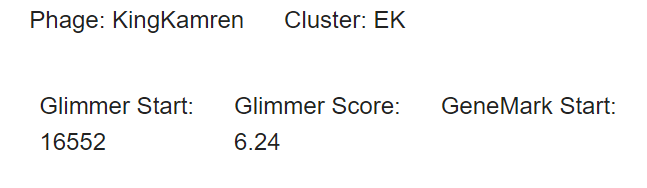 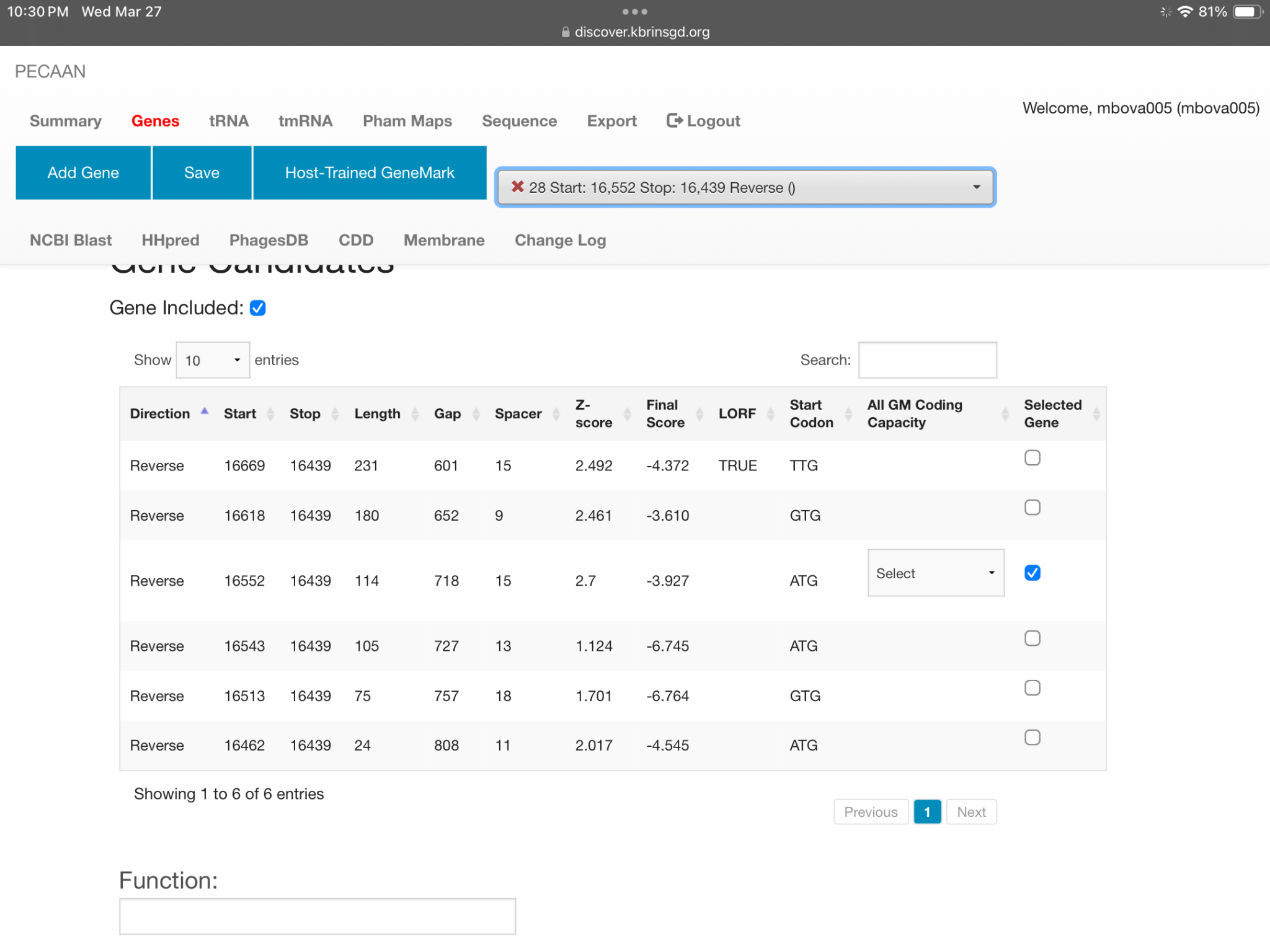 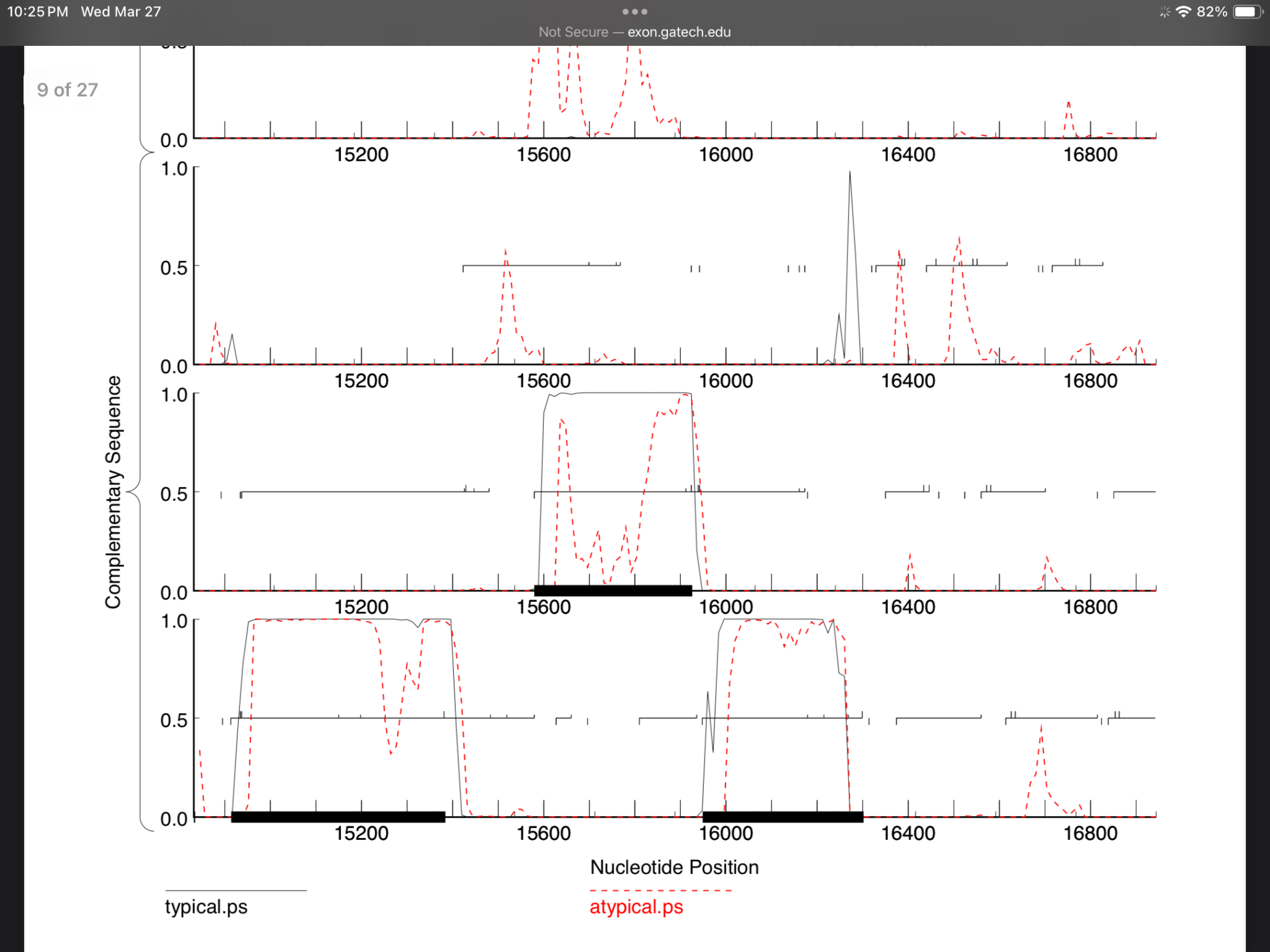 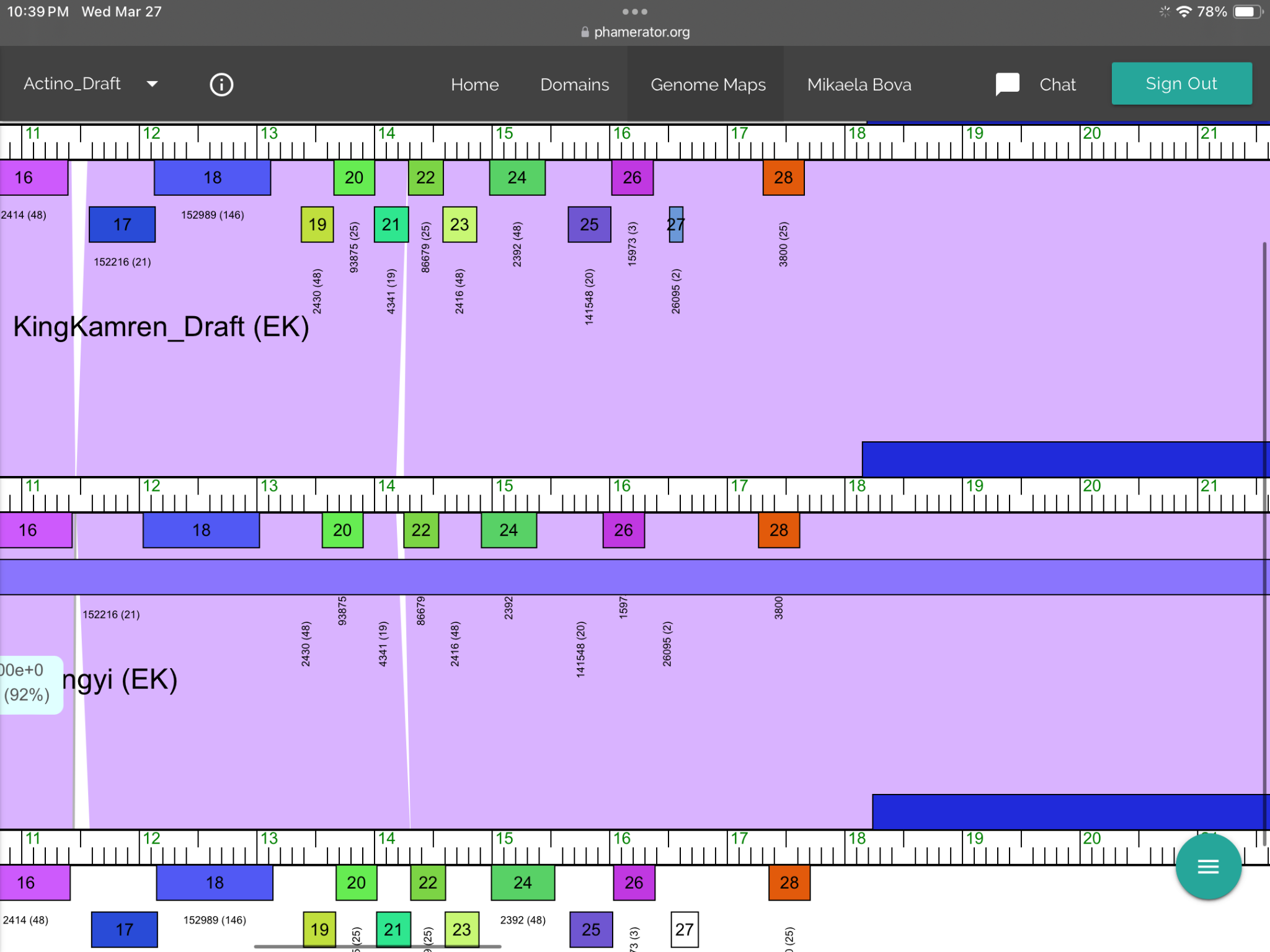 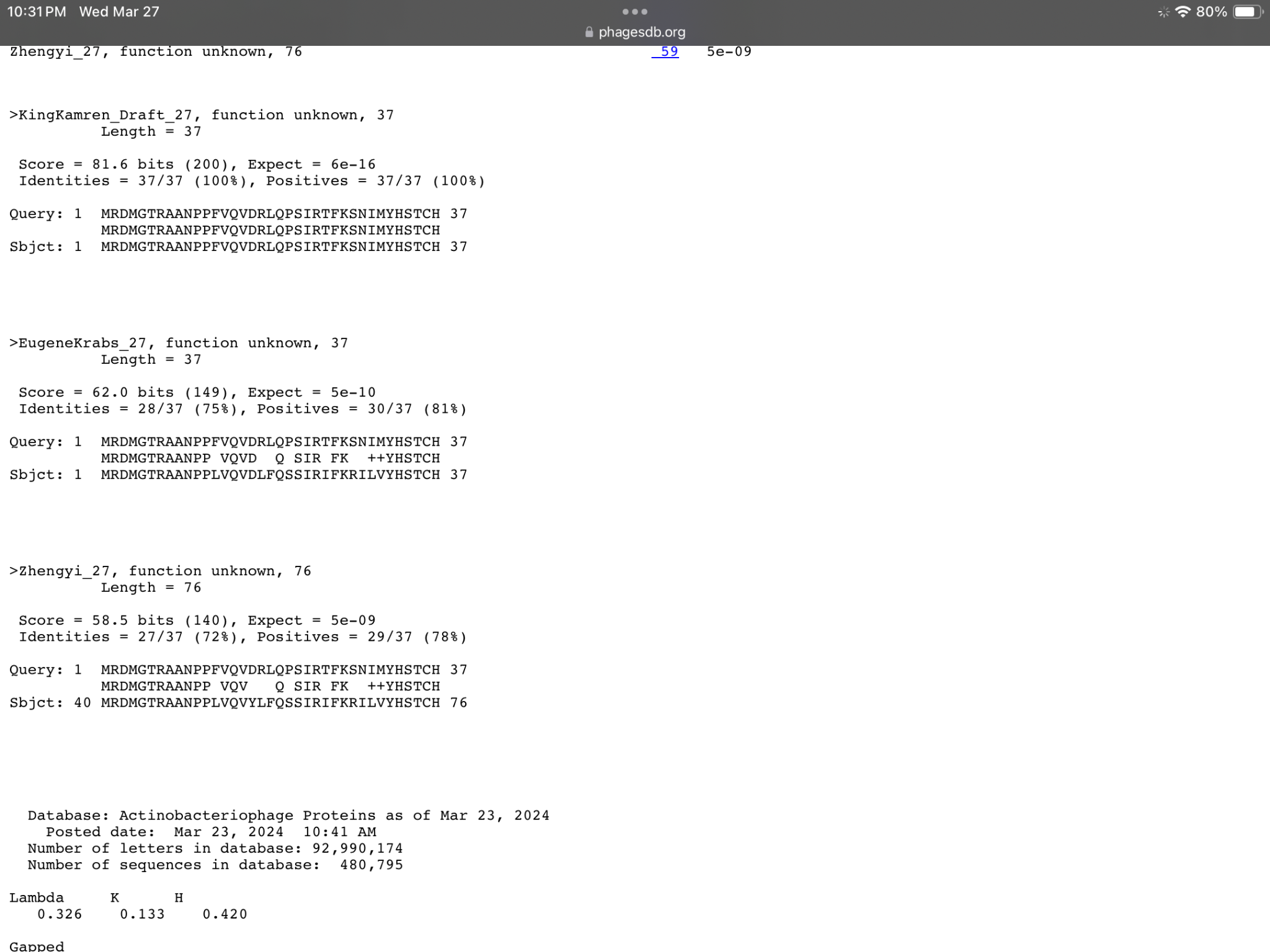 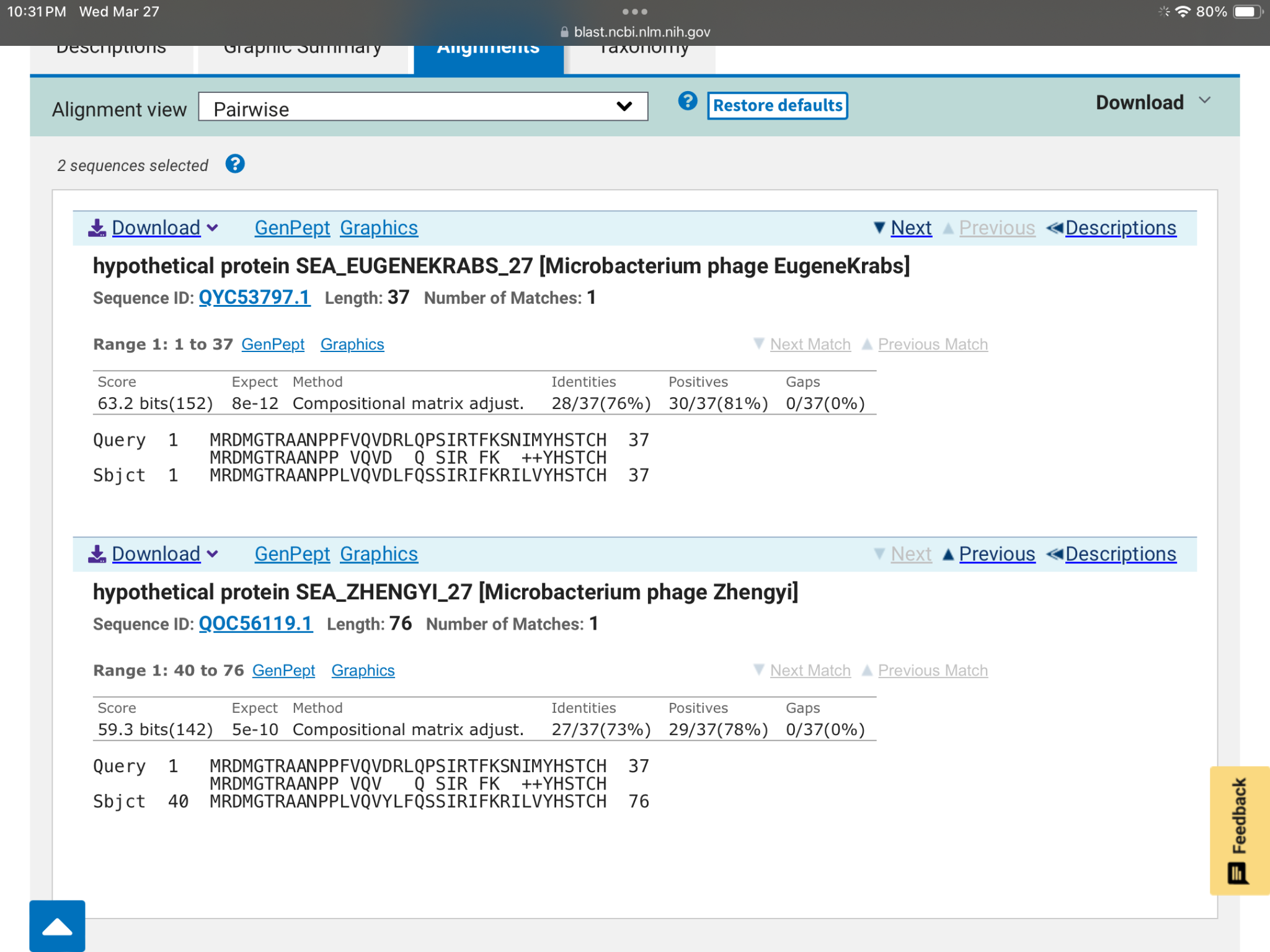 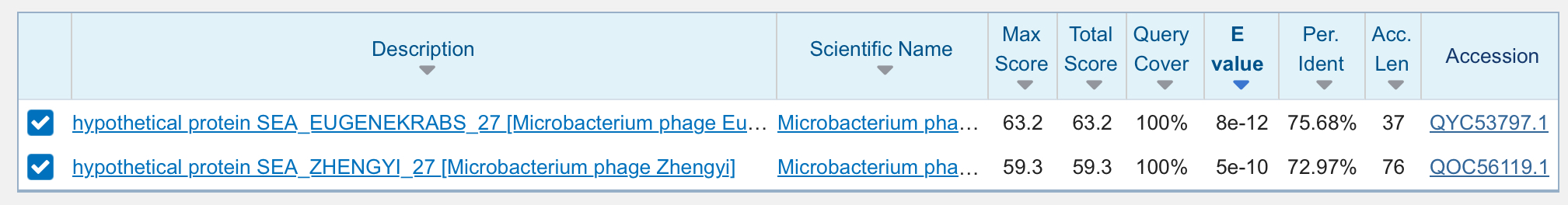 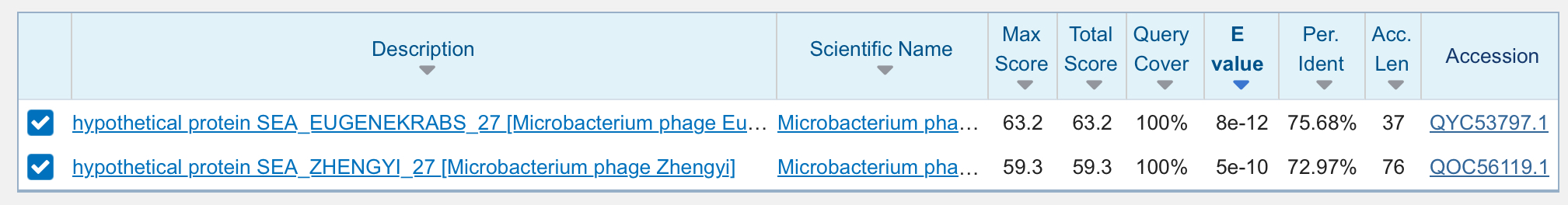 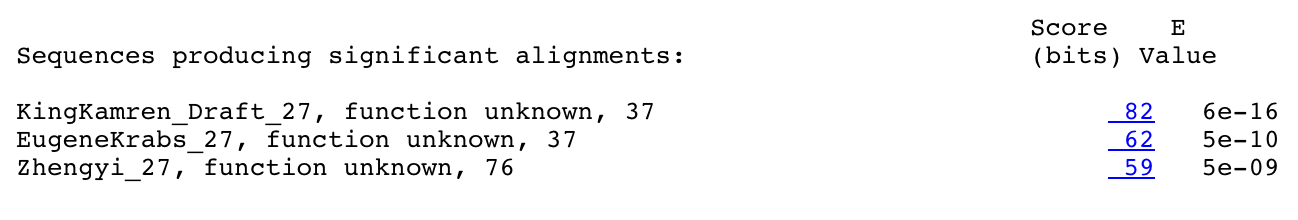 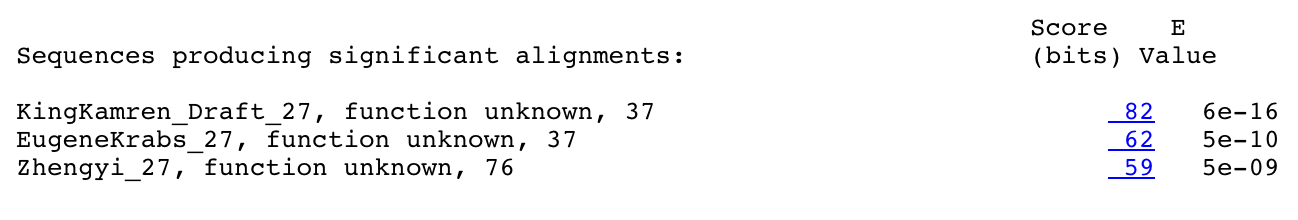 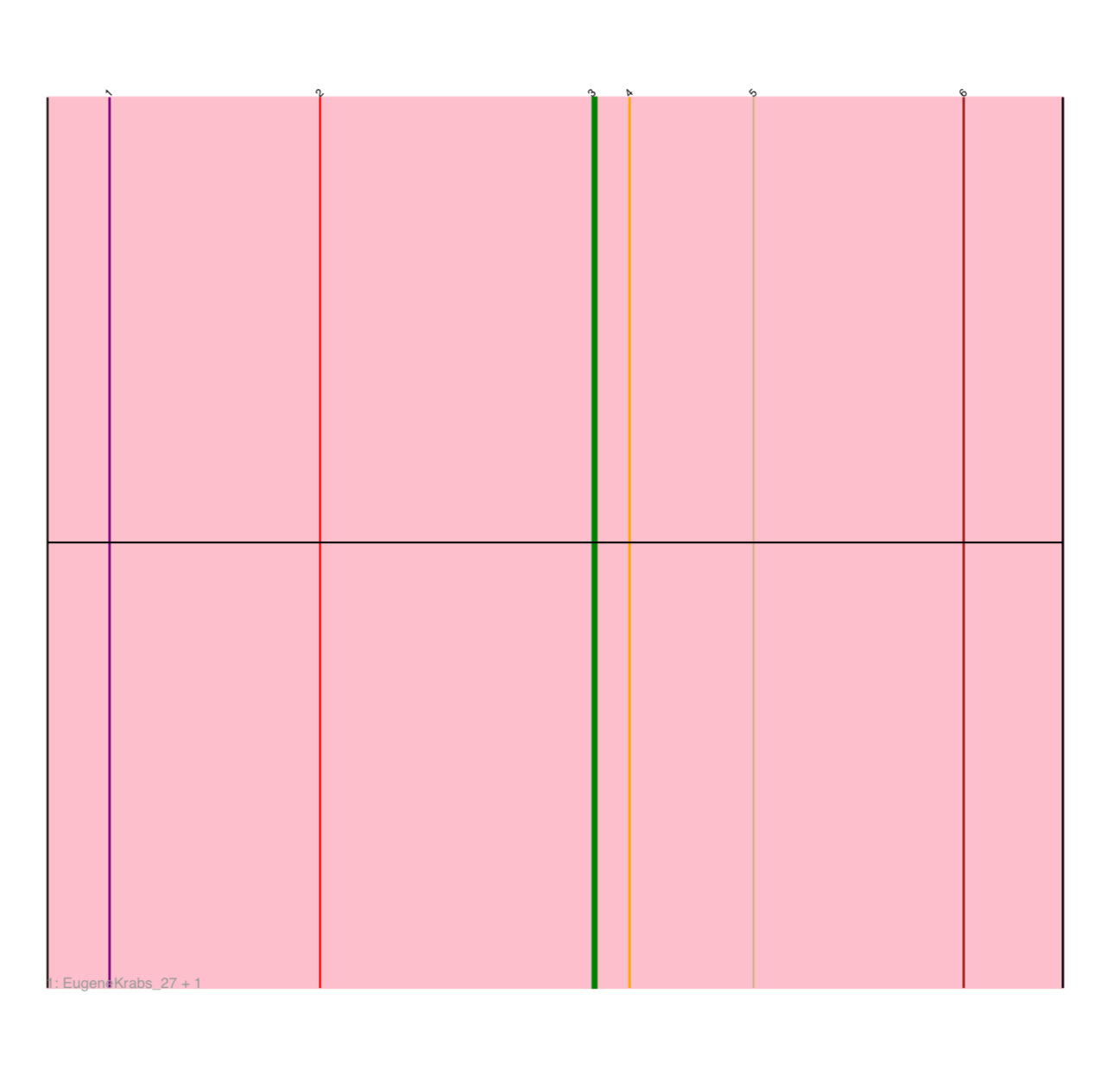 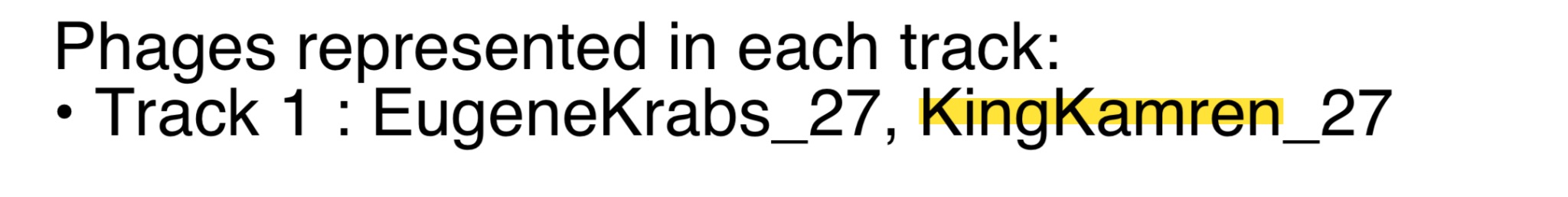 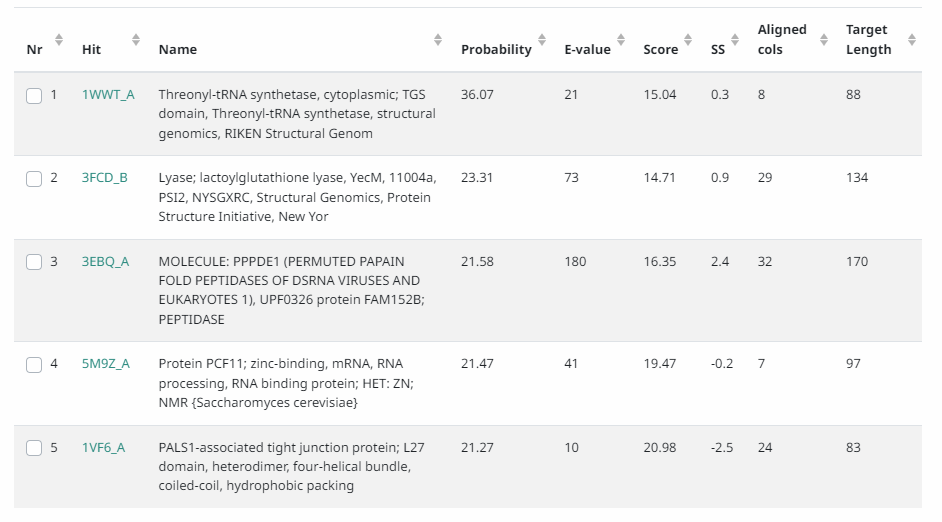 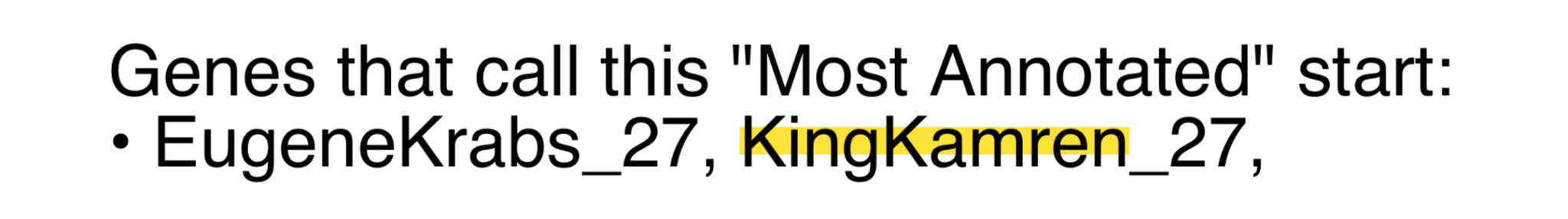 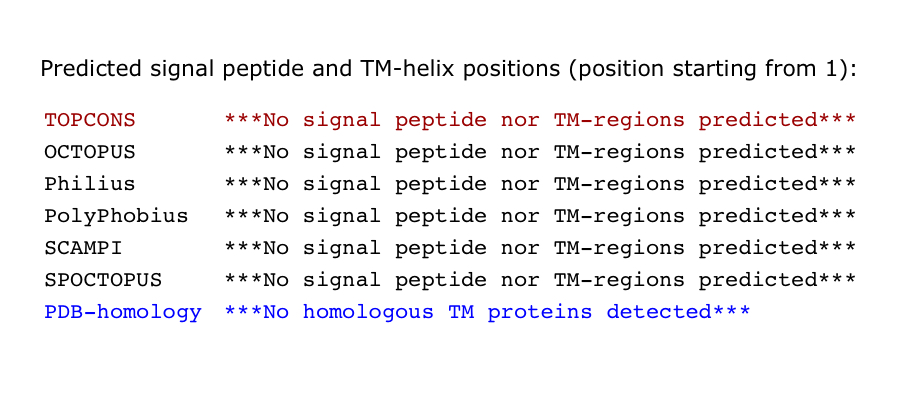 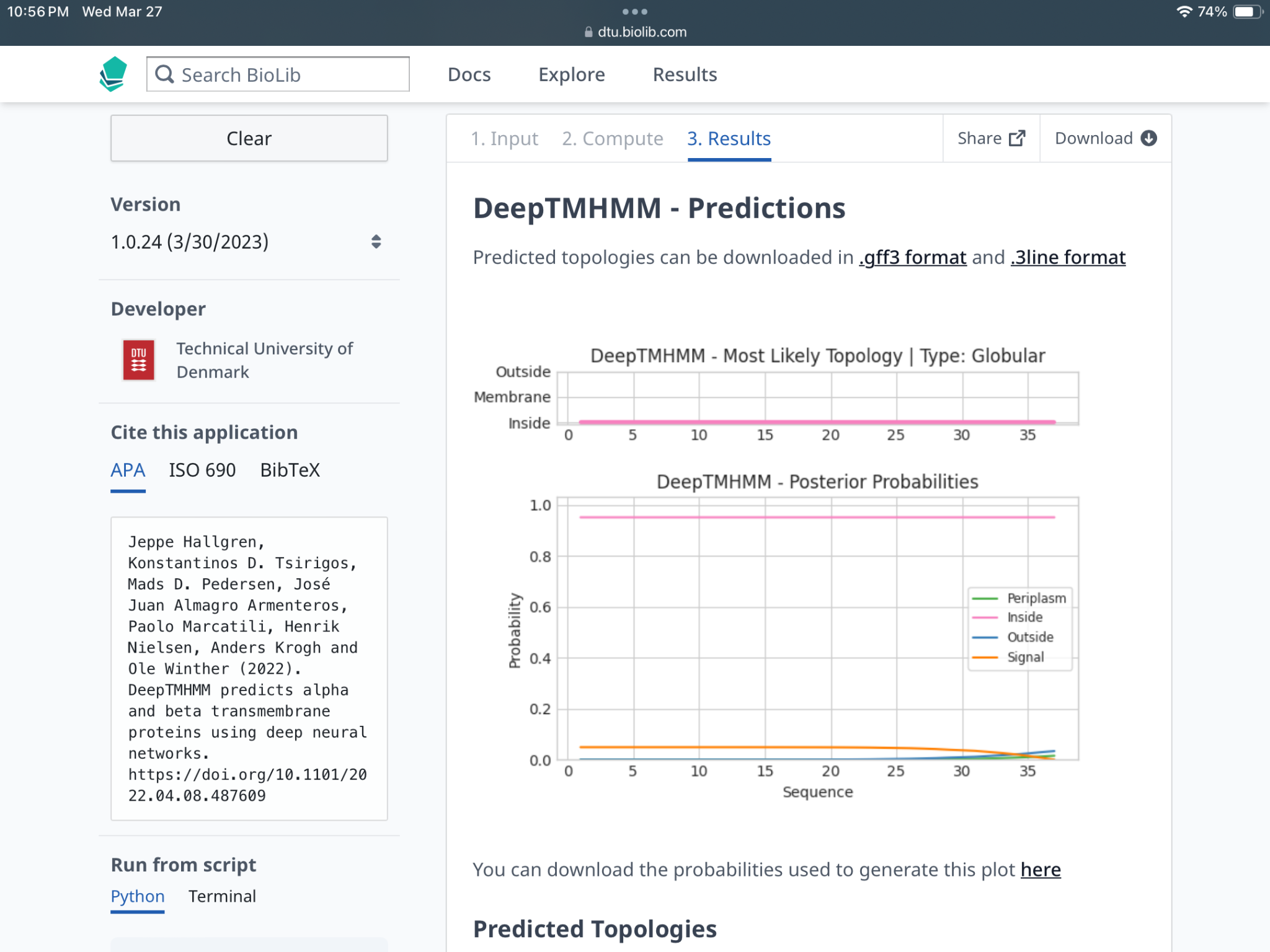 Any questions/uncertainties? Record them here for your secondary annotators: I am skeptical of whether or not we can even call this a gene. There is no coding potential and only glimmer called for a start. The only evidence we have of it being a gene is that EugeneKrabs and Zhengyi have called genes in the same location. Also there is a massive gap which also leads me to believe it may not be a gene.  ## Looked at this further – there isn’t great evidence for the Zhengyi and EugeneKrabs gene equivalents either.
[Speaker Notes: Secondary Annotator #1 Name: Alexander Galarneau		
Annotation Review: I got all the same results as you. Although, it is downstream of gene 28, not 27 (itself)

Secondary Annotator #2 Name: Hanfei Bu
Annotation Review: The Z score looks to be the best on the screenshot you posted. Care to confirm? Also this is gene 27, how can it be downstream of itself? Otherwise looks good to me.

Secondary Annotator #3: Amen Zergaw
Annotation Review: I would note that it is a reverse “gene.” Minor error on the synteny description, it should say downstream of gene 28. Your RBS info shows that it has the best z score but not final score. Everything else looks great!]
Gap 11: 16552-17271 - No CP No Coding potential
                                                                                                                  No significant hits for both
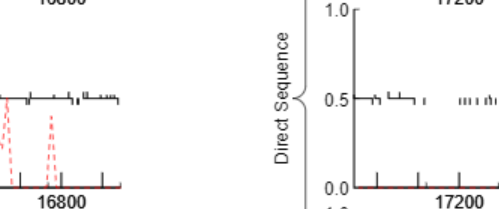 Forward Sequence: WPVHSLSMRDMEZTGARFARGSLPFHARHGPLGREPLEPNFZYNLMEIKNTKERSISLNGGLPQKTVRPVRPCLAWEGGGSZTVREPVHDGSLTRWLVTGYHVSHGNRASZZSLFCDRVFGGSSGYRGTVTRDSNKHIIPMCLVTLLKRVRYMNRYEASYVZKZRTZFDDZAYAZHYTTHLTNTIPFSLTMSNHFPIQGSKRQVARHSWLLCZANRTLRIVLDICVIKKKDLAZARSSLD

Reverse Sequence: IZGRSSSGZIFLFNYANVZYNSQSTISLTQQPTMSSHLALASLNREVVRHRQREWNCISQMRGIMLGVSLIIELCSLFSHITRLVPVHVTHTFQZRNEAHRYNVFVTITRHRSTVPTRTTKHSITKQRSSTCPVPMRDMVTCHZPPGQZTIVNRFANRSRTATFPCETWANRTNRFLGQTAIQTYRSFFCVLNLHKVISKIWFERFTAQRPMSRMEREZTAGEPRSGSLHVSHGKGVNRP
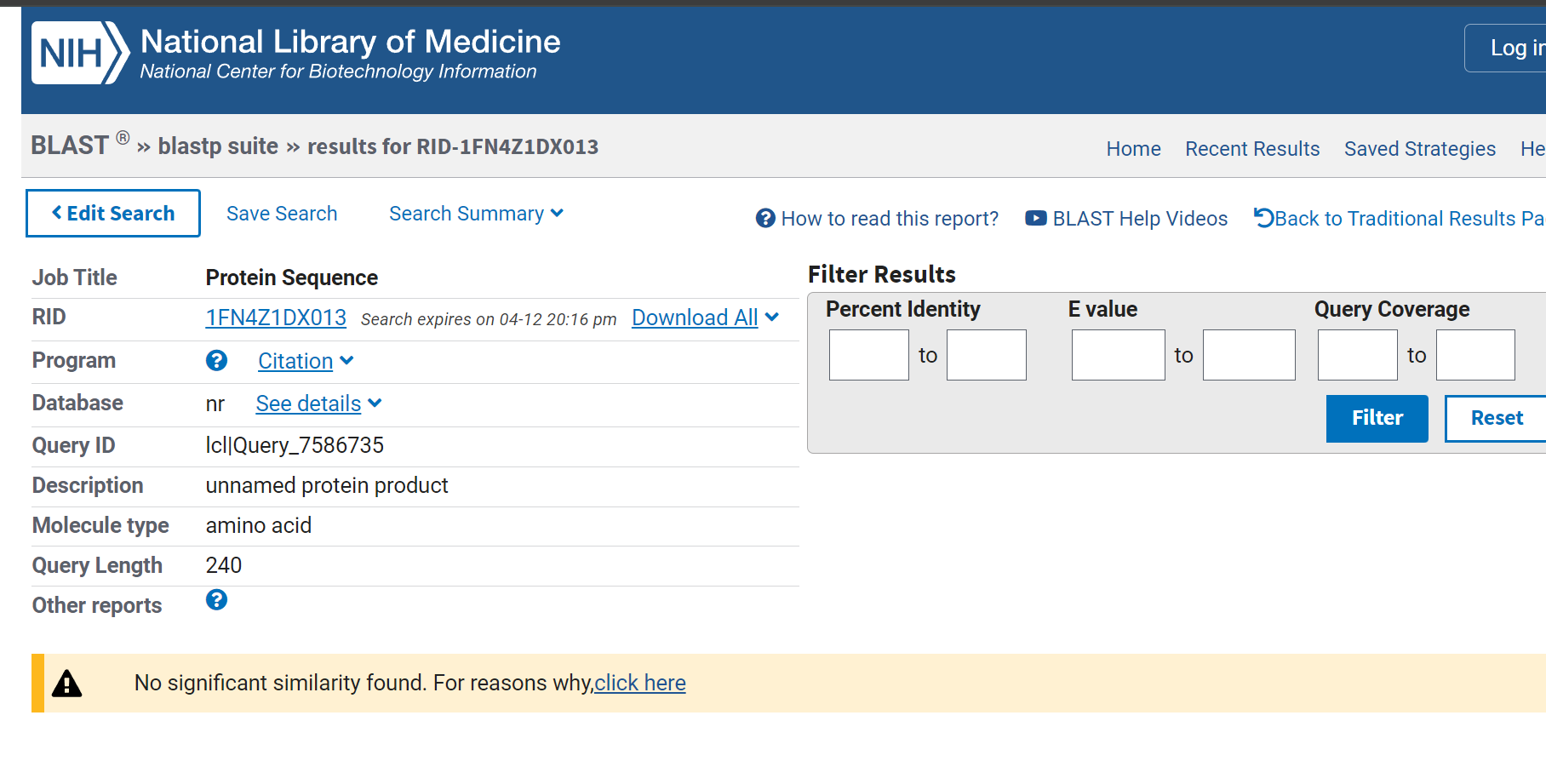 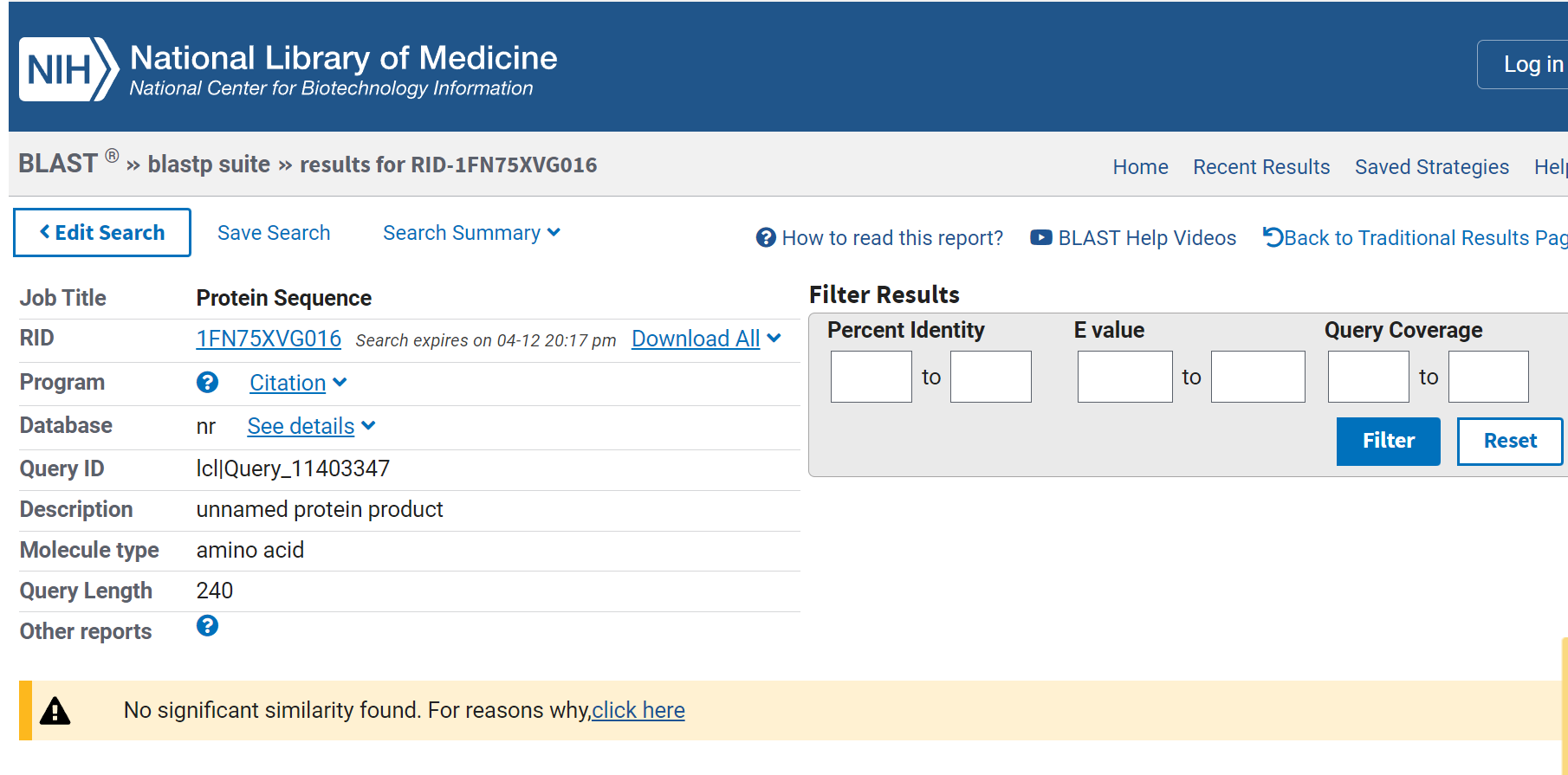 Gene #28 Start:		17621 Stop: 	17271		Primary Annotator:________________*Highlight start if changed from original call*
Banfy
3. What is its function? 
Final Function Decided: ______________
Must be from approved function list: https://docs.google.com/spreadsheets/d/1FNcTlsU41iI1U8Jq0Yd-YqwJDUa089AInNnULL-K9hE/edit#gid=0 
Synteny <same Pham as EugeneKrabs_28 and Zhengyi_28, upstream of 29, downstream of 27, all NKF>




BLAST Results: 



HHPRED results: <no significant hits, coverage not required>


Membrane Protein Results: <not a membrane protein>
1. Is it a gene?
Gene originally called by (delete incorrect): 
         Both	       
Coding potential: <Yes, entire gene>




Other organisms have it?
	Yes
2. Where does it start?
RBS info: <2.969 and -2.443>
 <both best>



BLAST alignments: <both 1:1>





Starterator: <Most called start>


Gap: <532>
Very big gap, no coding potential according to genemark
NKF
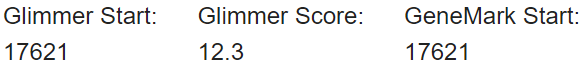 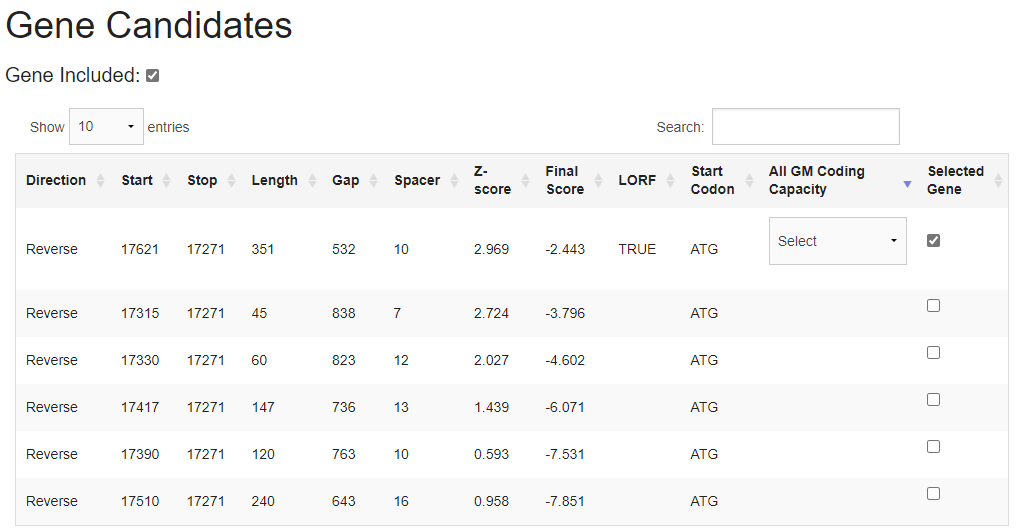 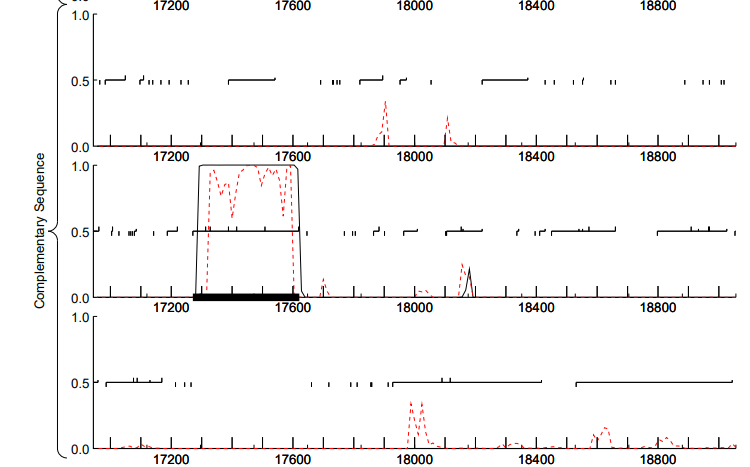 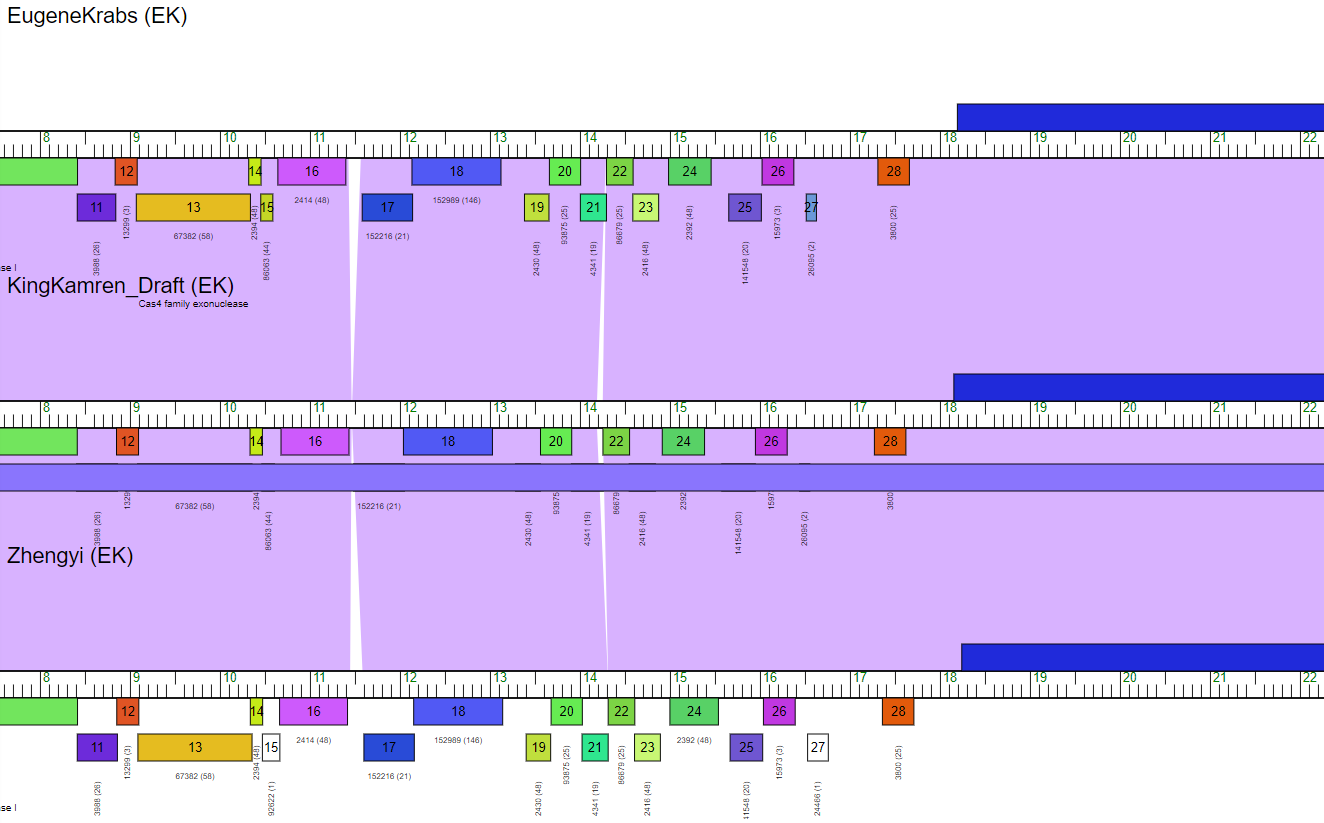 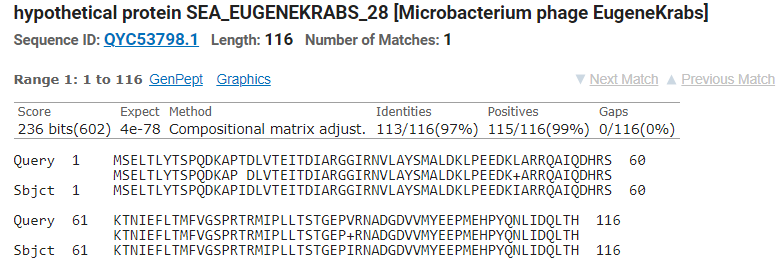 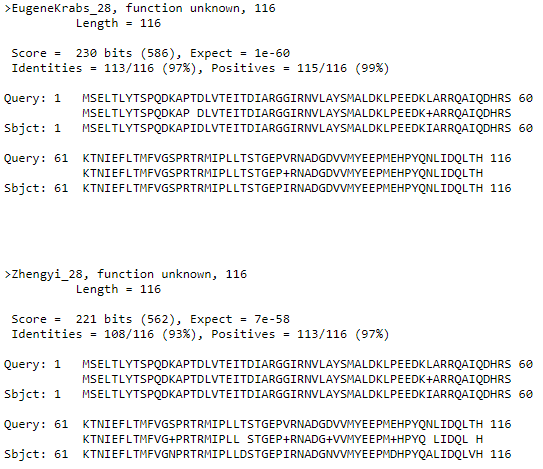 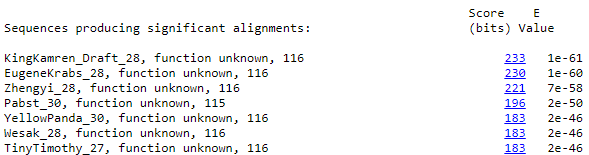 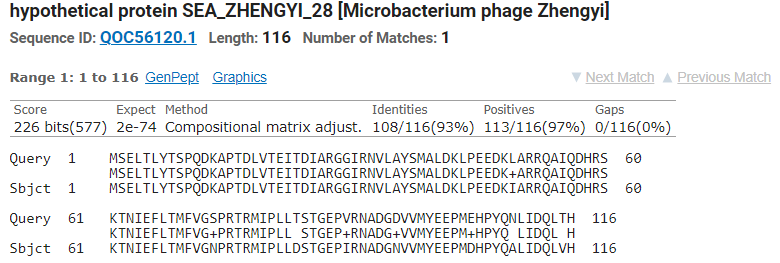 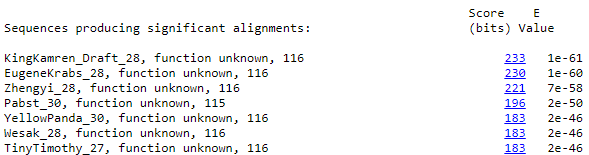 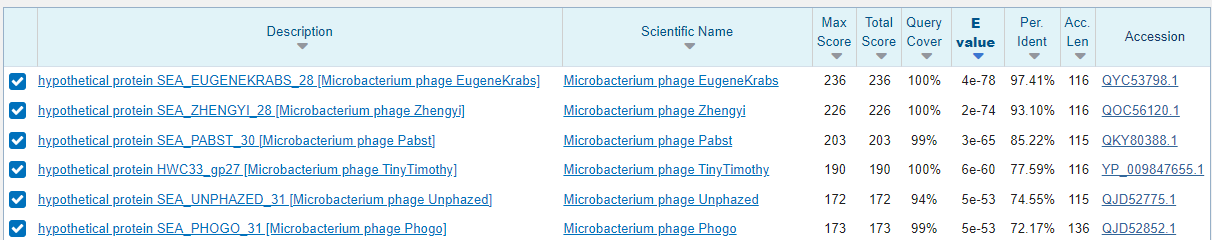 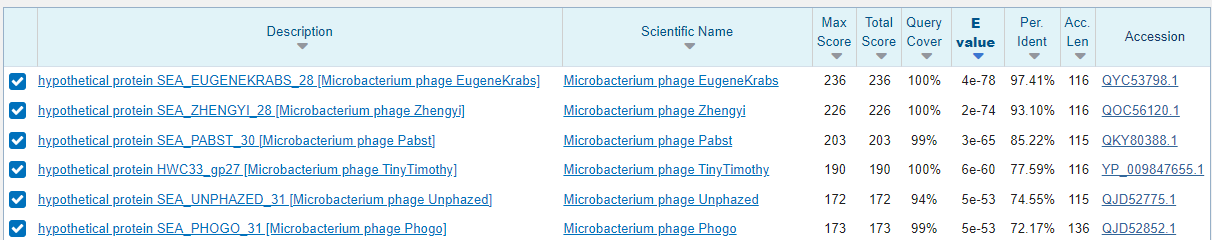 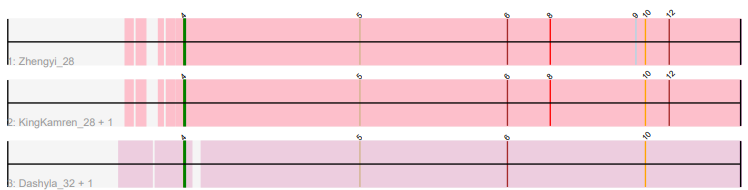 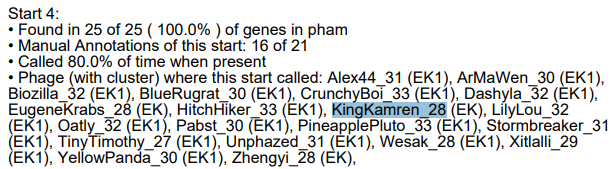 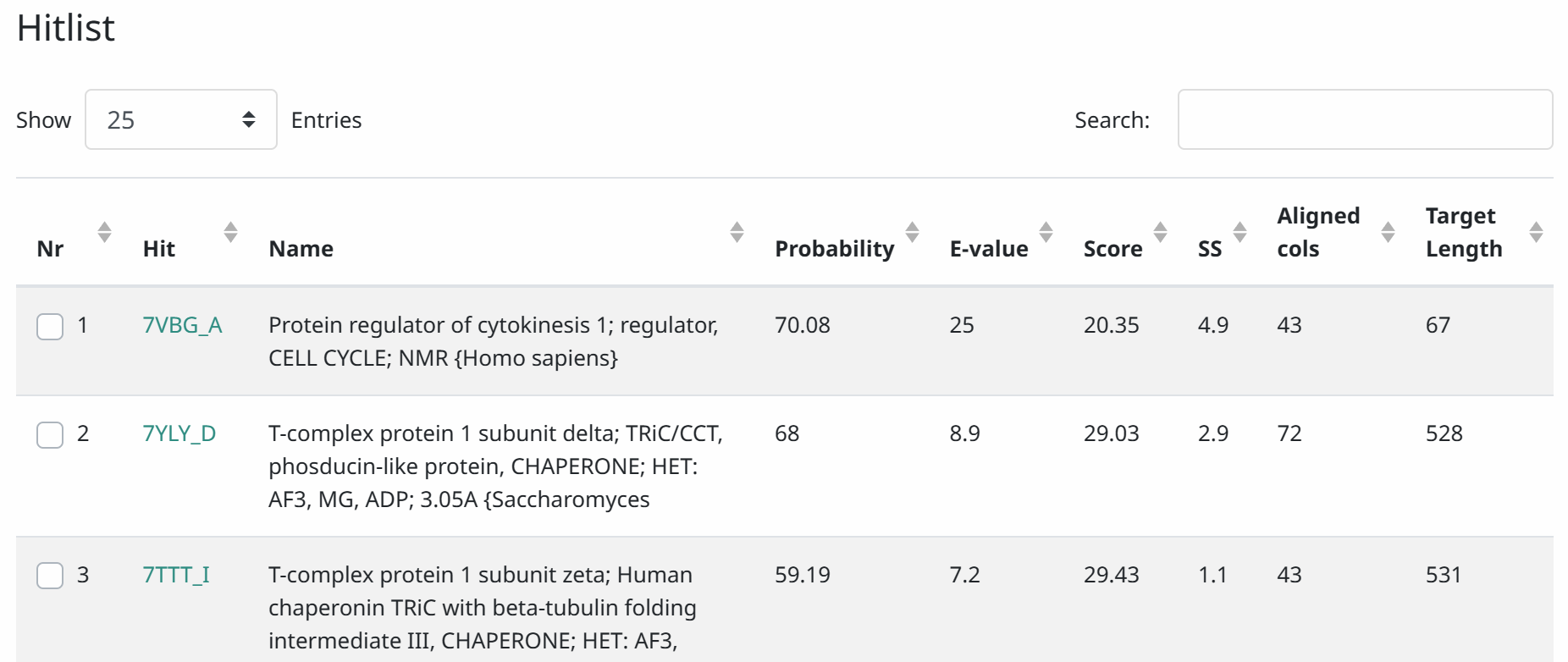 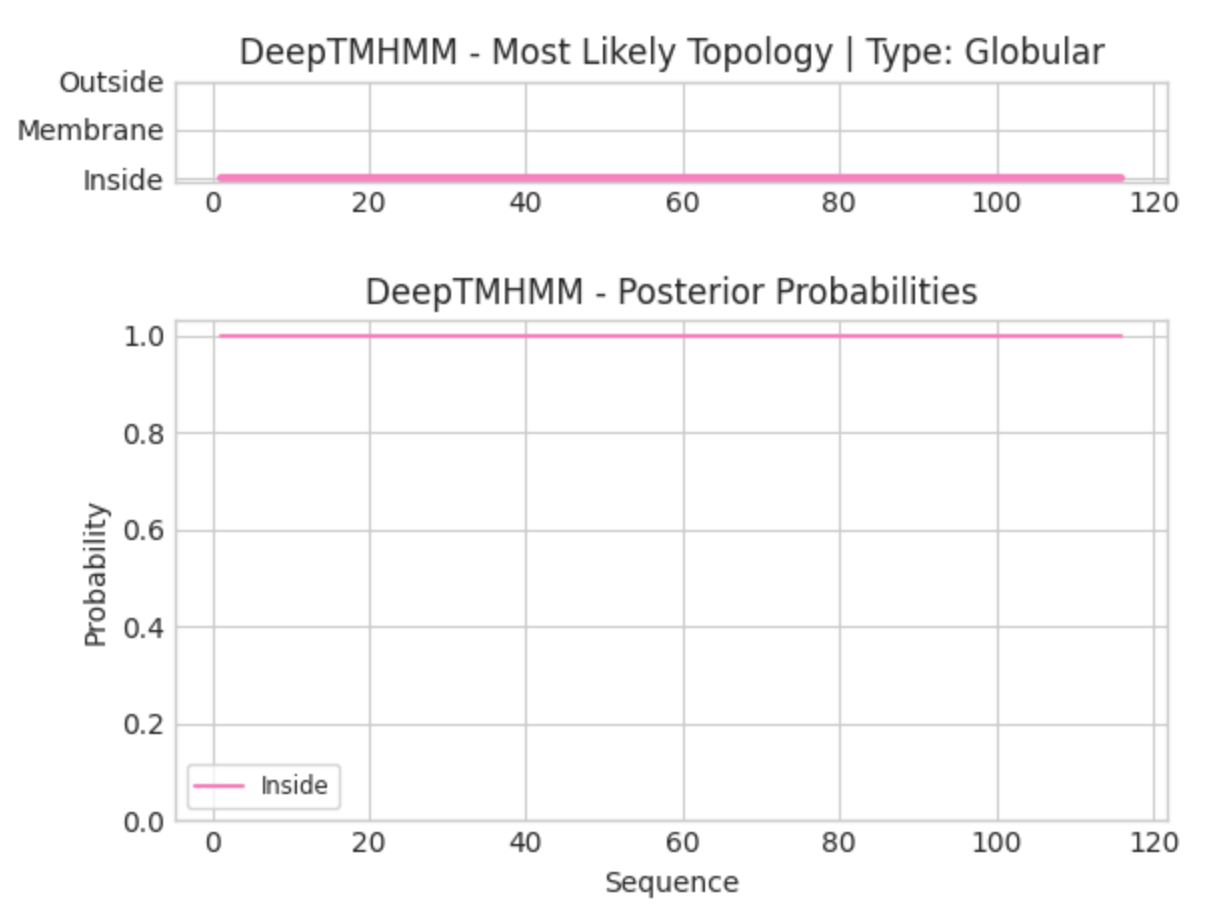 Any questions/uncertainties? Record them here for your secondary annotators:
The gap is massive, didn’t see any coding potential but I might be mistaken
I put NKF as the genes on Zhengyi and EugeneKrabs are unlabeled and HHPRED only has a 70% hit on a human gene
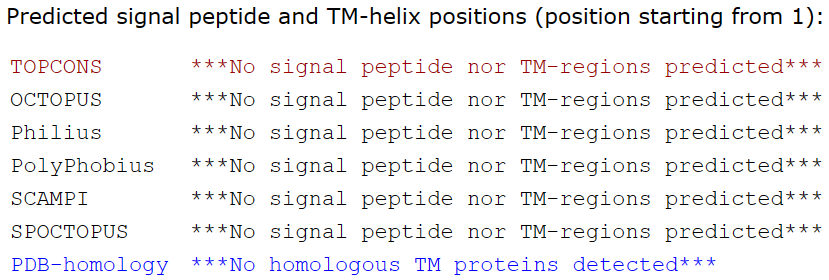 [Speaker Notes: Secondary Annotator #1 Name: Mikaela Bova
Annotation Review:  The first section looks good. Makes sure to include the RBS information. State the Z and final scores and if they are the best or not. It looks like you have the best Z and final scores. Include a picture from PECAAN of with the gap. State the function of the upstream and downstream functions. Are they NKF? State what you conclude from the blast results, like what function looks the most likey, e-scores, phages, etc. Also for the HHPred results include the same information that you would for the blast results and add what the coverage would be. Also state that it is not a membrane protein. 

Secondary Annotator #2 Name:Amma K 
Annotation Review:what is the function of the upstream and downstream , what is the coverage and is it a membrane protein 

Secondary Annotator #3: Meherun Maisha
Annotation Review: make sure to include specific part of the Genmark graph to show where the coding potential is. make sure to specify which RBS info you are referring to eg: z-score is 2.969.  The ration is 1:1 for the most part, but there are other phages present in between which is why the ratio isn’t consistent. include more information under starterator like which track our gene is on, and include proper image of summary of final annotation and also include gene information. Make sure to include the functions of your upstream and downstream genes under synteny. make sure to mention the names of your selected genes to compare under blast alignment. i agree with the call that the function is NKF.

Secondary Annotator #2 Name:Pamela Pena 
Annotation Review: Seems like corrections have been made to coding potential, z score and final score should be made more clear specify which is which everything else seems good !]
Gap 12: 17621-18154 – no CP
Forward Sequence: ZCPPCCZMVTNEZCZVCDSCEZQLYVTIEKZLFZRPLLASSLLLSNDLVVKLZZSCSZIIQSRYYILYMYRGVZCVCFVYYIILDCSPZKFHFSKIPCYQKSDZGAASLLLVTGSSDHKRVLKAVSPGRAQPCSSPPIPDRZAALSCKIGAELRRERIRGTISCGPIRTGZZELRGDP


Reverse Sequence: WISSKLLSARPDGAATNSTTDAFPAQLRAYLARZSCSPVGDRRRAARLCSTRRDRLQDSFVVTRPGHZEKGRGPLVTLLVTRDLRKMEFSWGAIQNNIINKTNTLYPPIHIZYIVSRLYNLATTSSQLNYKVIZKQZRRSZZRSLEQSLFDRHIZLSLTTITNLTSFIGNHSTTRRTS
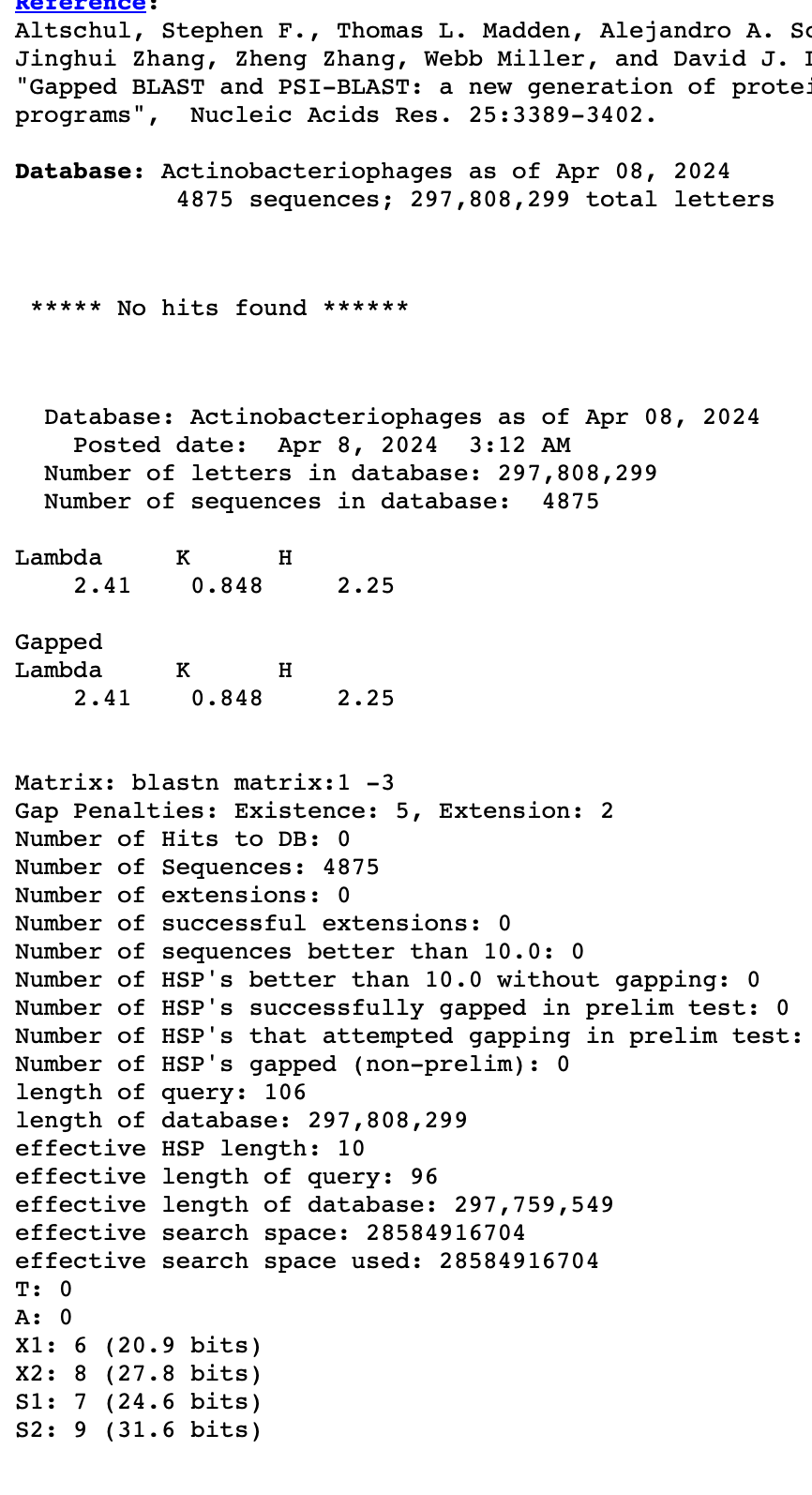 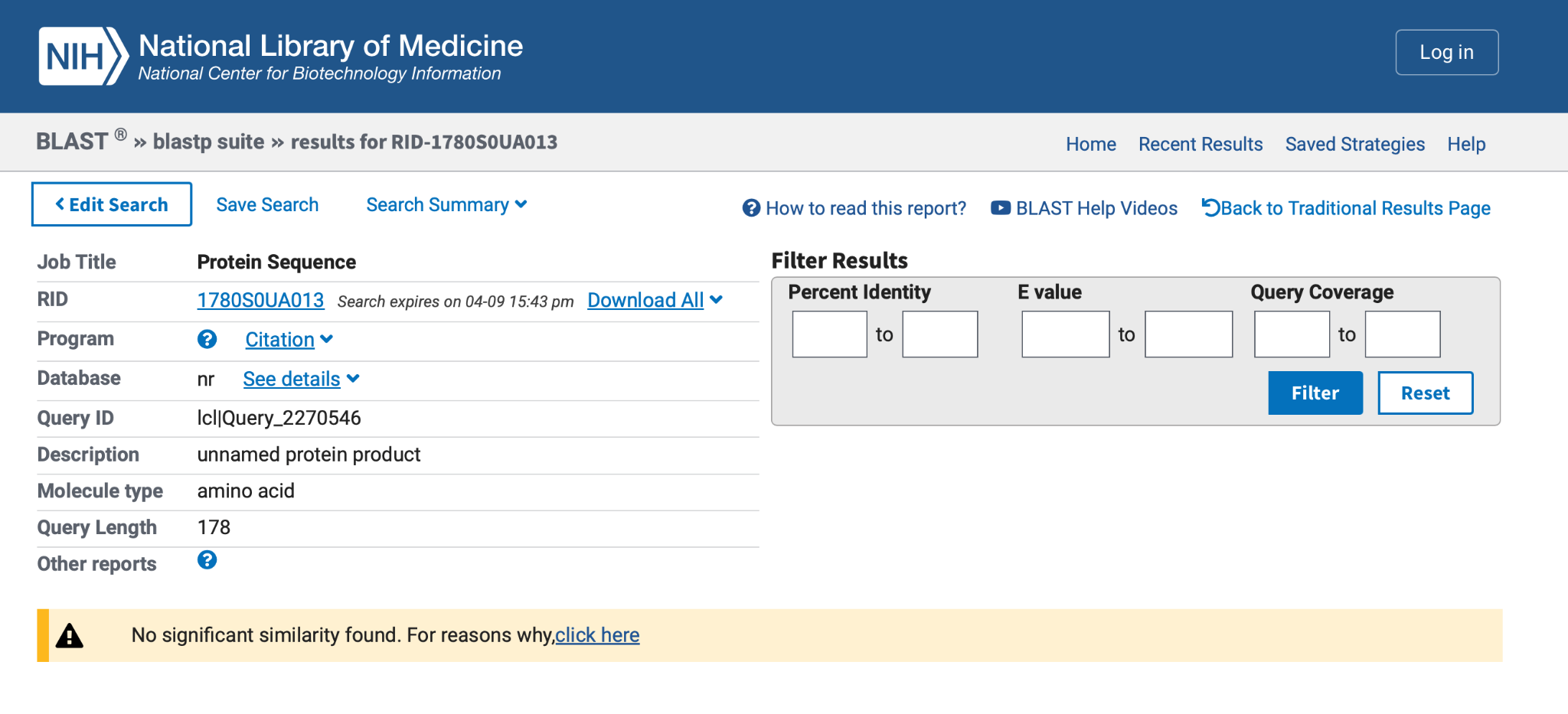 no significant hits found for both
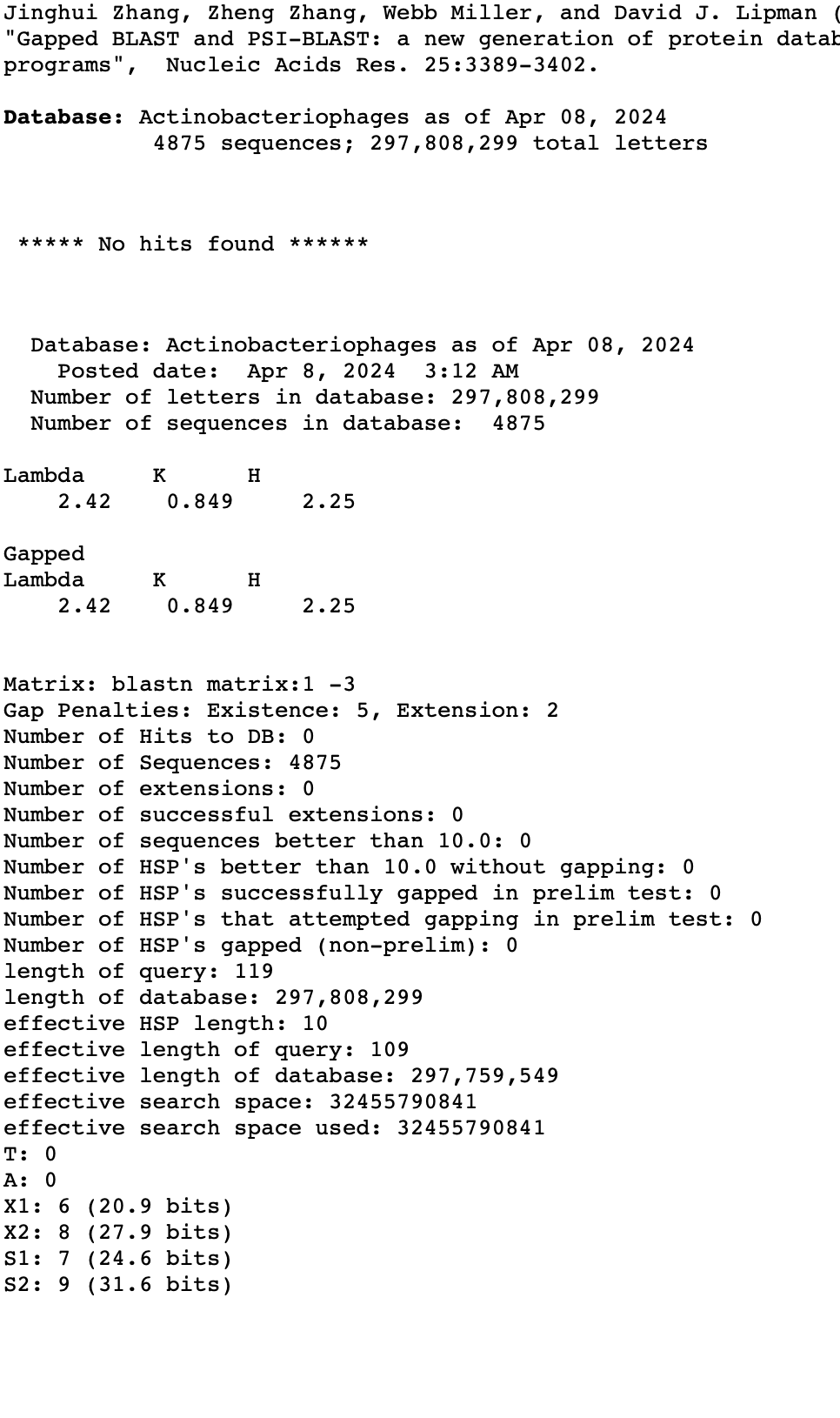 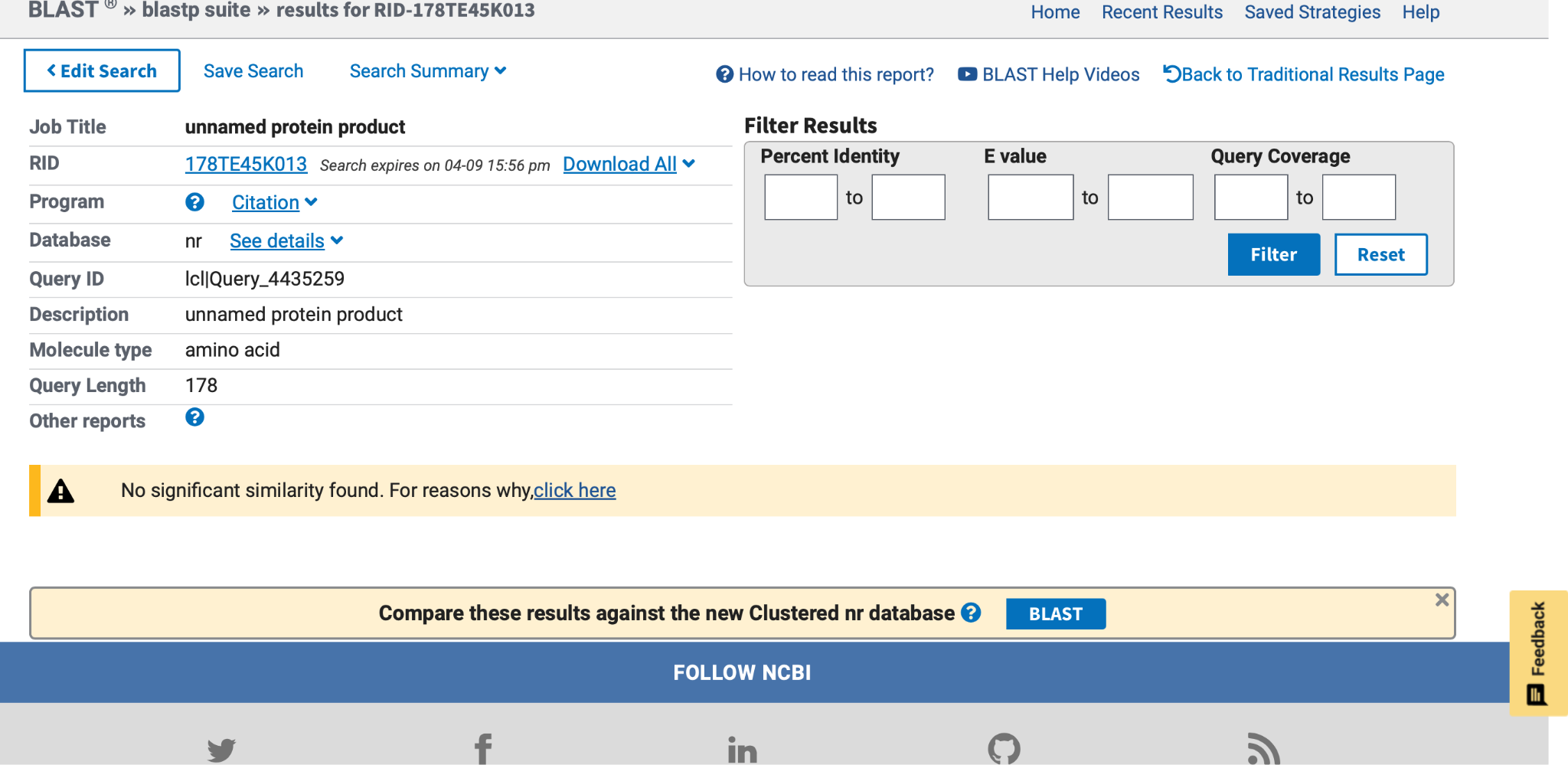 Gene #29   Start:	18,154	  Stop: 31,605   			Primary Annotator:_Bella Denapole___*Highlight start if changed from original call*
1. Is it a gene?
Gene originally called by: Both, Genemark	and Glimmer


Coding potential: Yes, no major dips in coding potential







Other organisms have it? Yes
2. Where does it start?
RBS info: Z score of 2.818, final score of -3.293, best
 


BLAST alignments: 1:1 alignment, EugeneKrabs and Zhengyi ( both e score of 0.0)



Starterator: Calls most called start, follows track 2



Gap: Gap of 8 bp, smallest


If gap – is there coding potential there? No
3. What is its function? 
Final Function Decided: _NKF__
Must be from approved function list: https://docs.google.com/spreadsheets/d/1FNcTlsU41iI1U8Jq0Yd-YqwJDUa089AInNnULL-K9hE/edit#gid=0 
Synteny  EugeneKrabs and Zhengyi NFK gene, upstream of NFK gene 28, downstream of NFK gene 30



BLAST Results: EugeneKrabs (e score of 0.0) and Zhengyi (e score of 0.0) NFK
 

HHPRED results: No significant results



Membrane Protein Results: Not a membrane protein
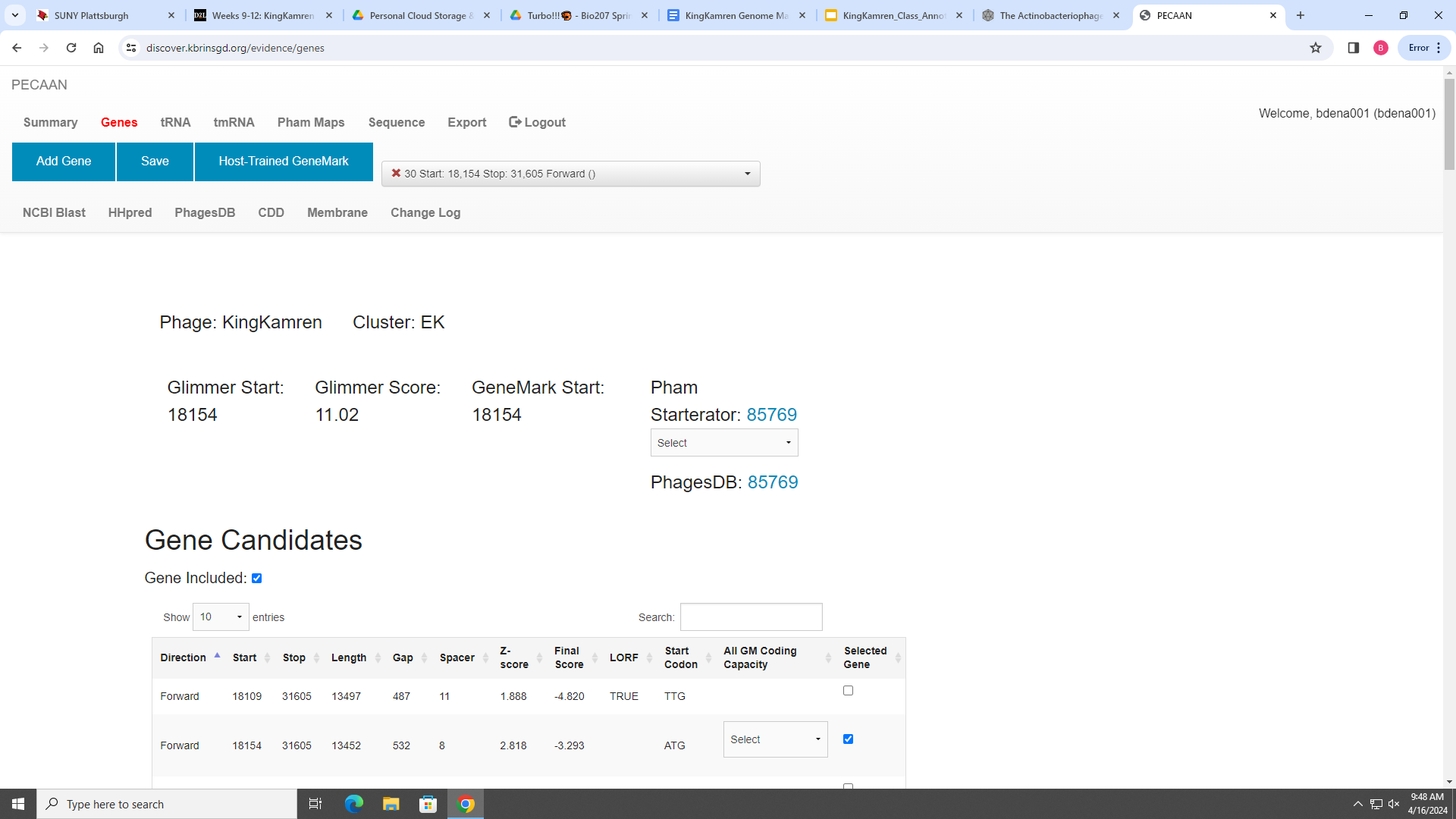 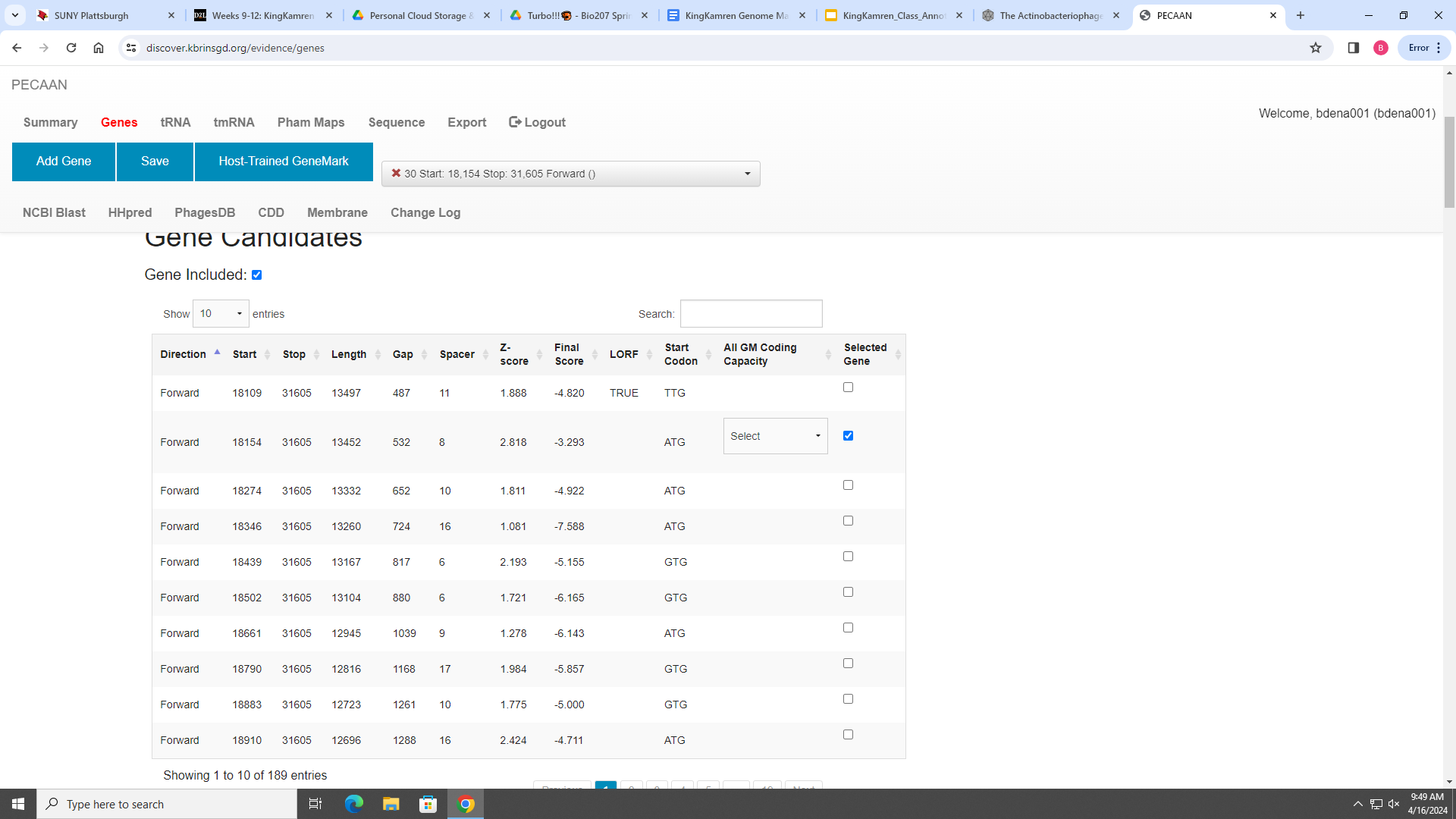 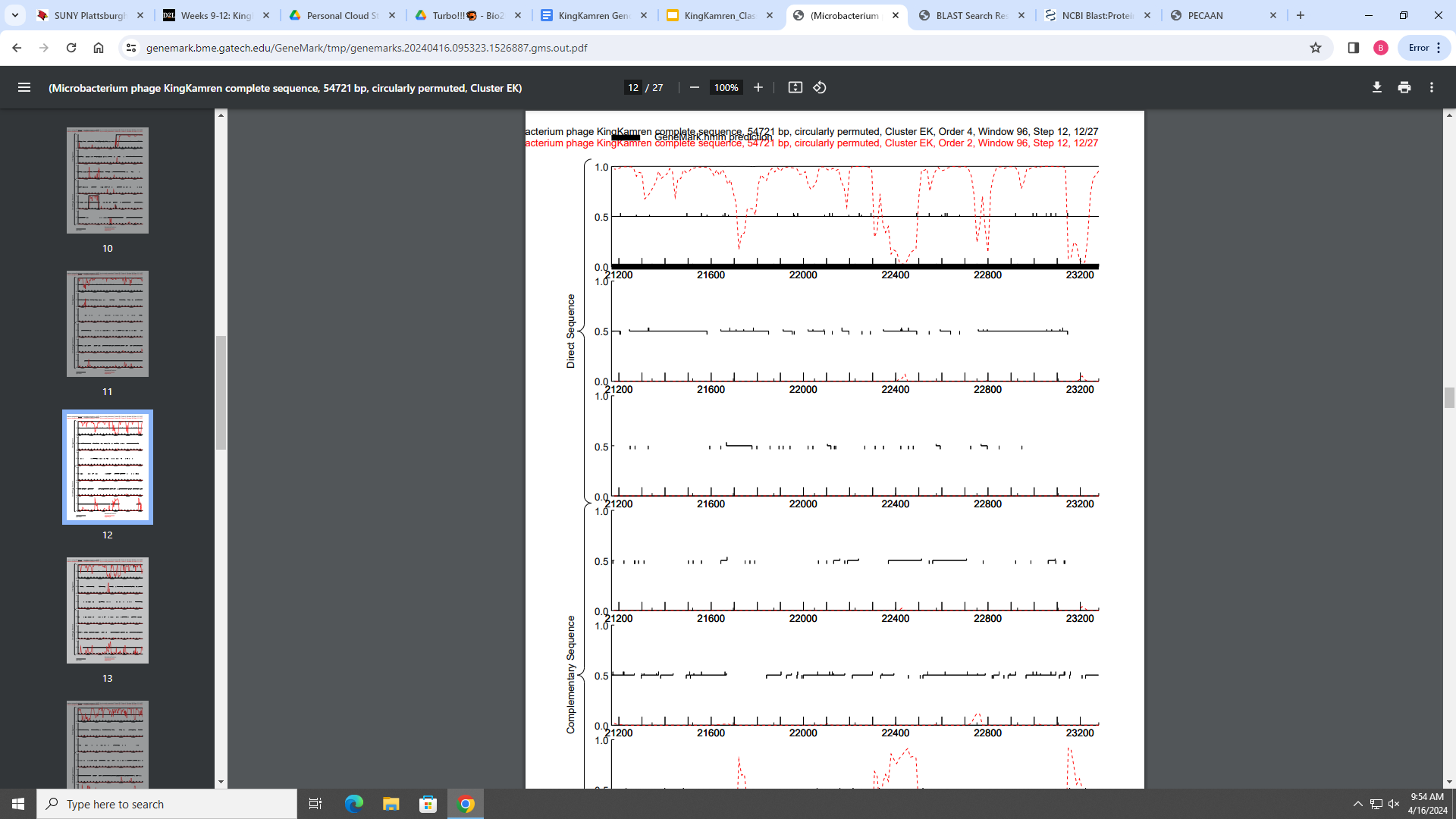 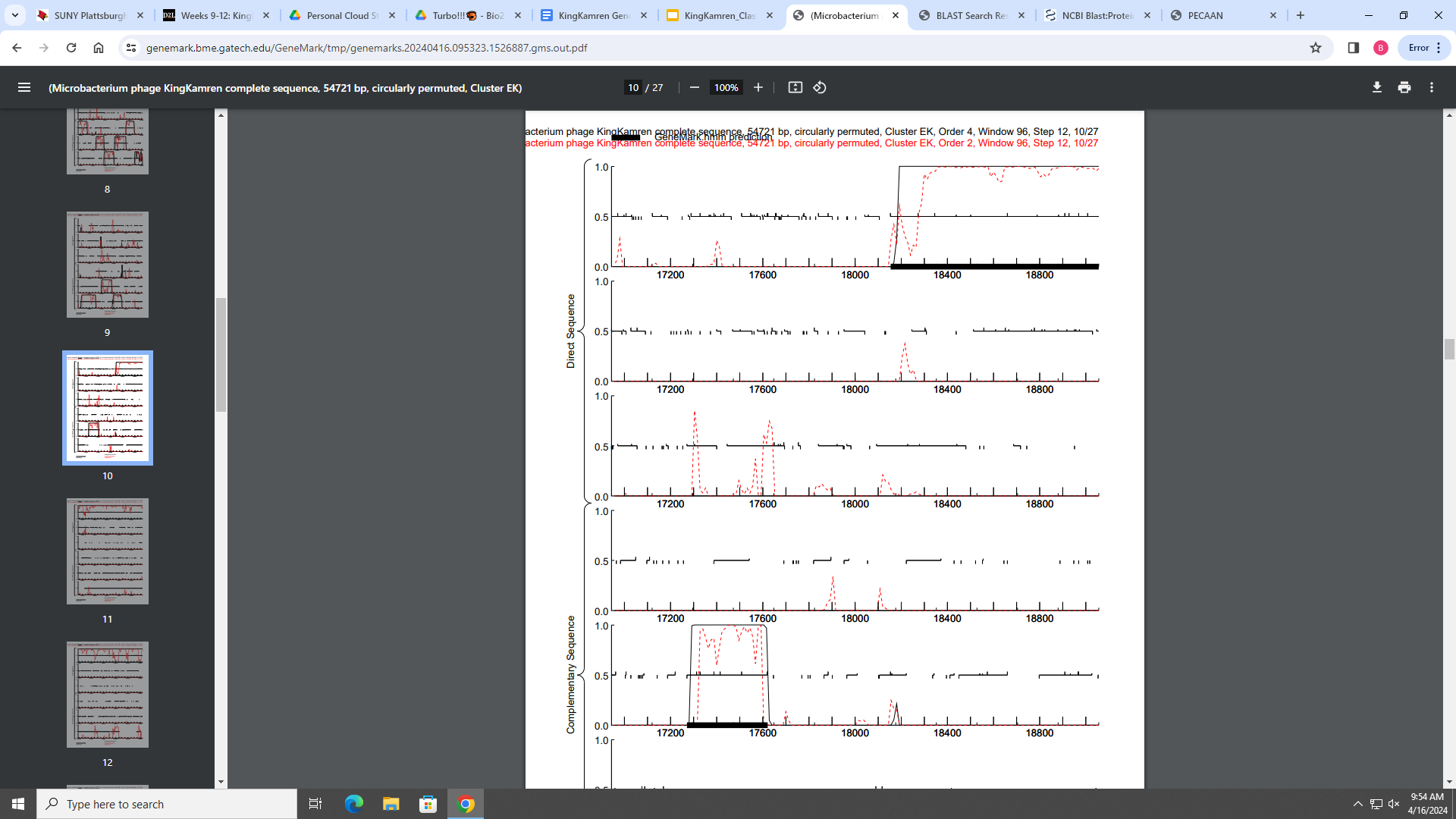 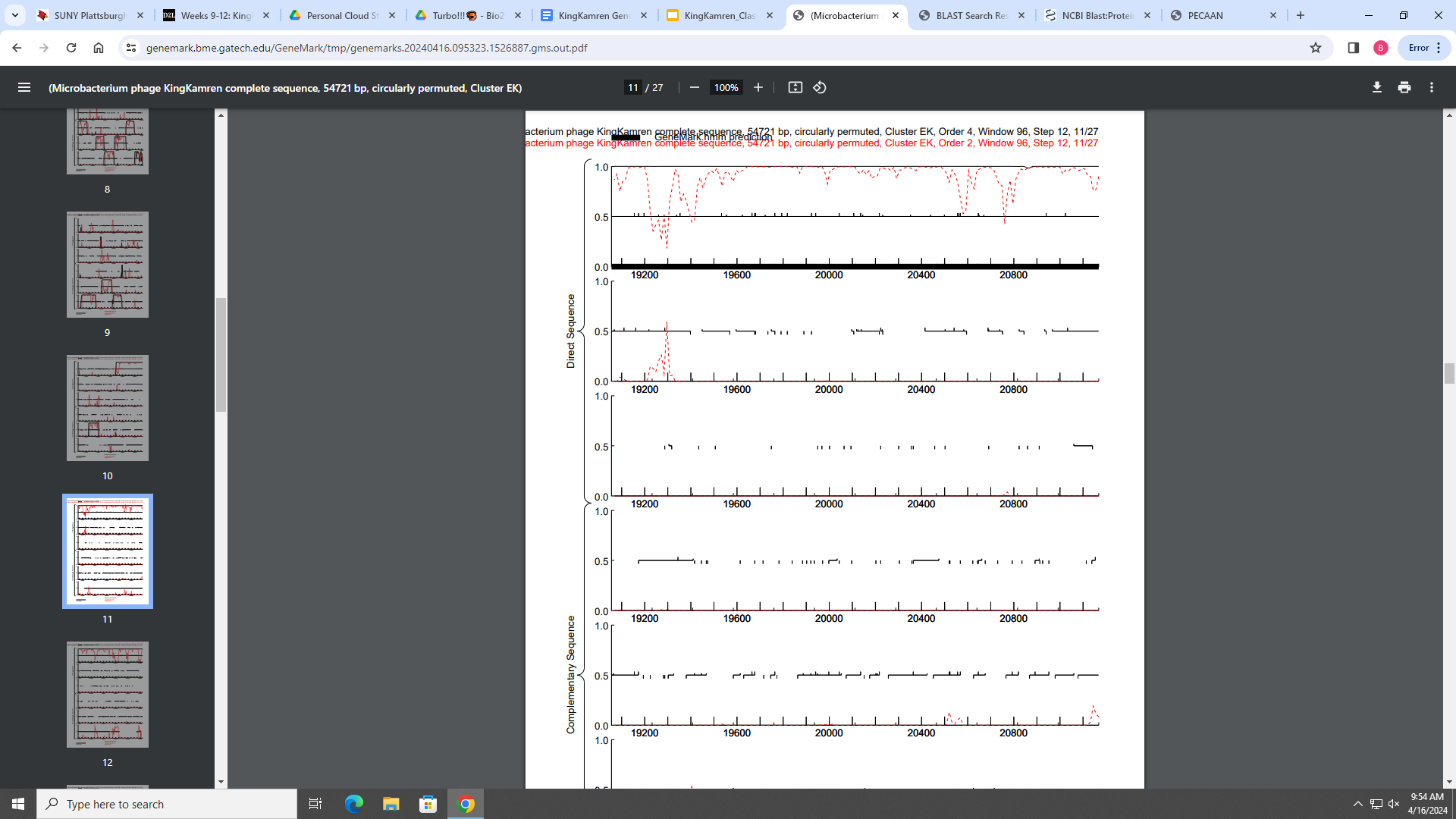 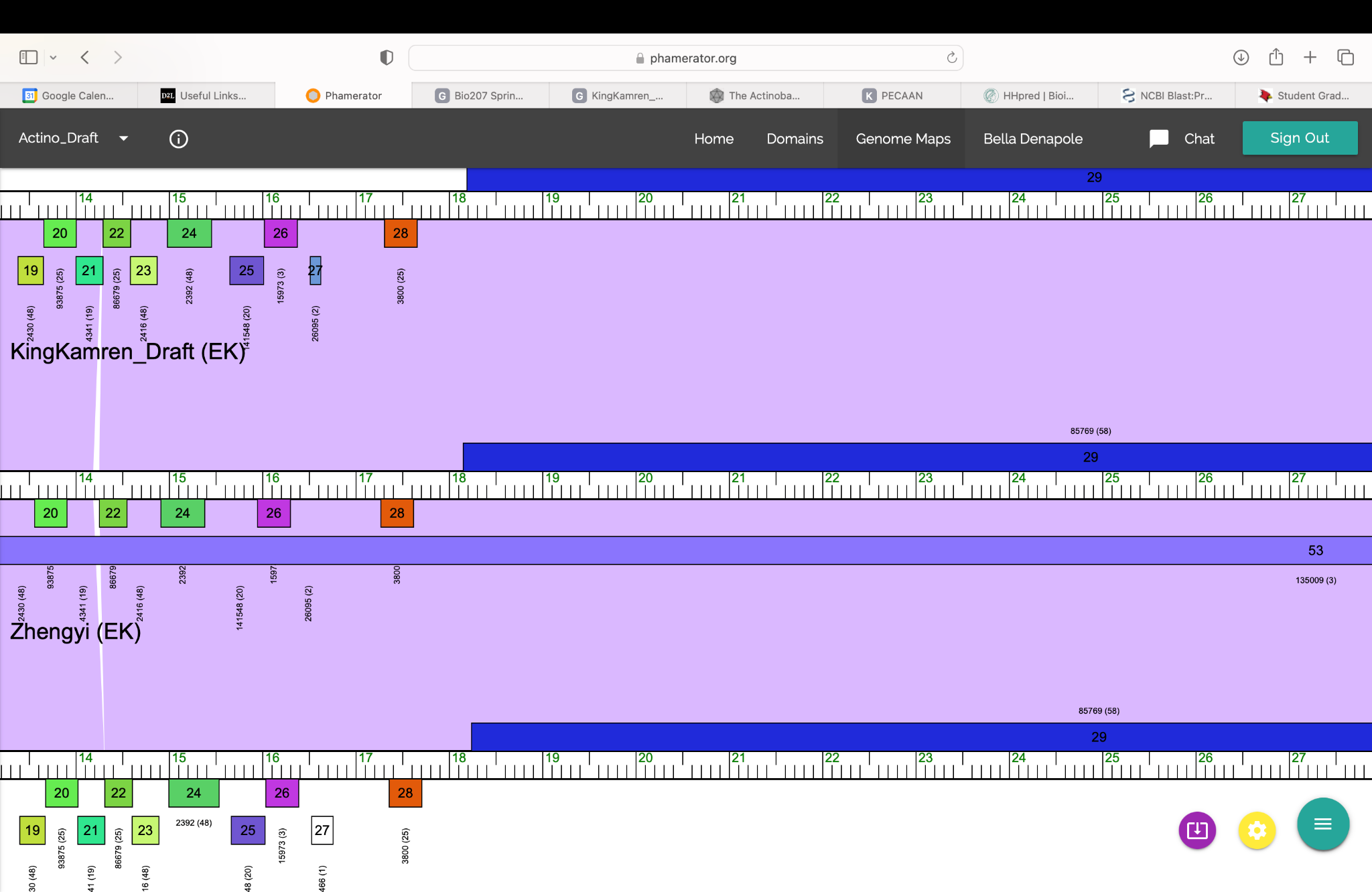 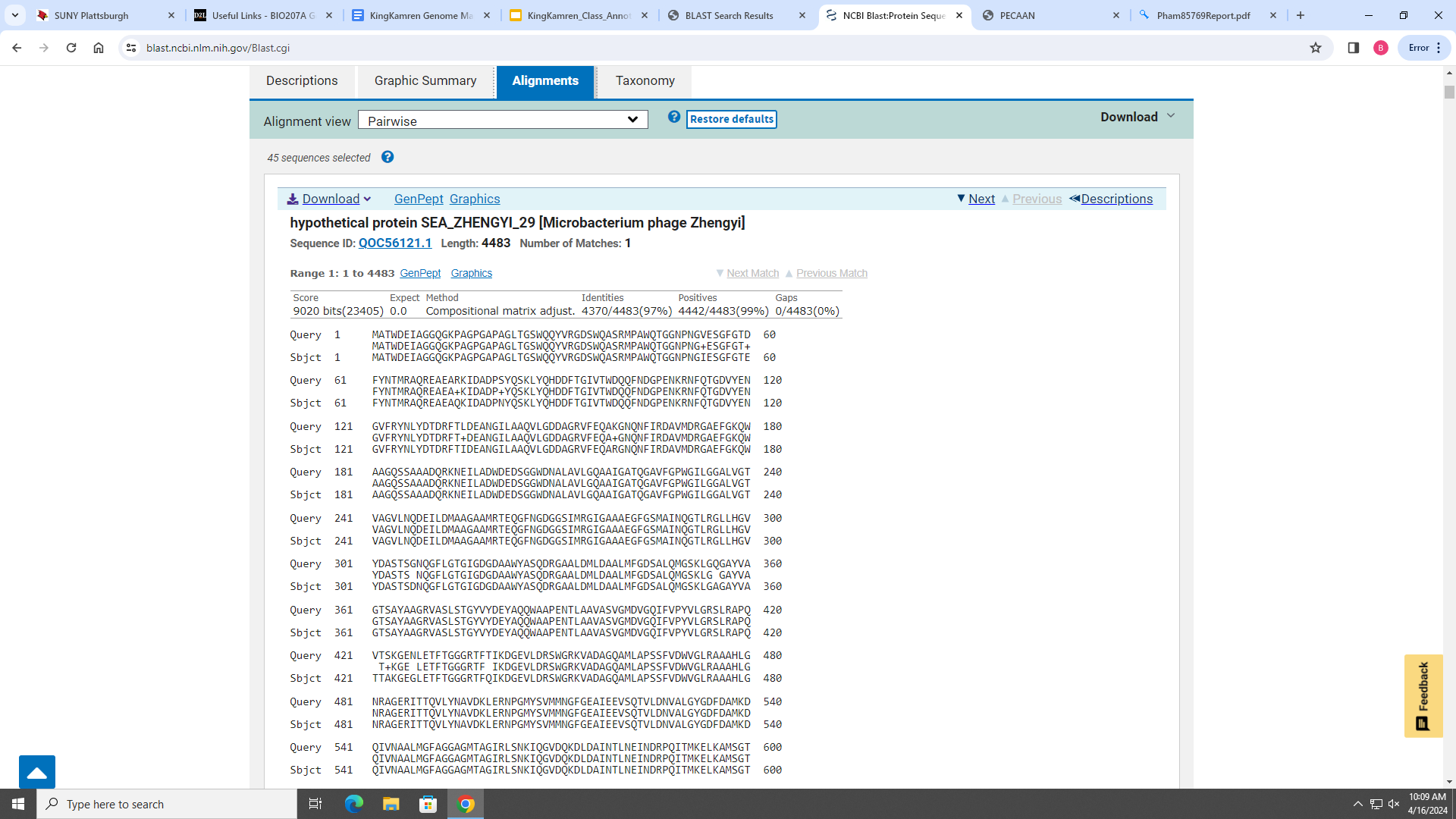 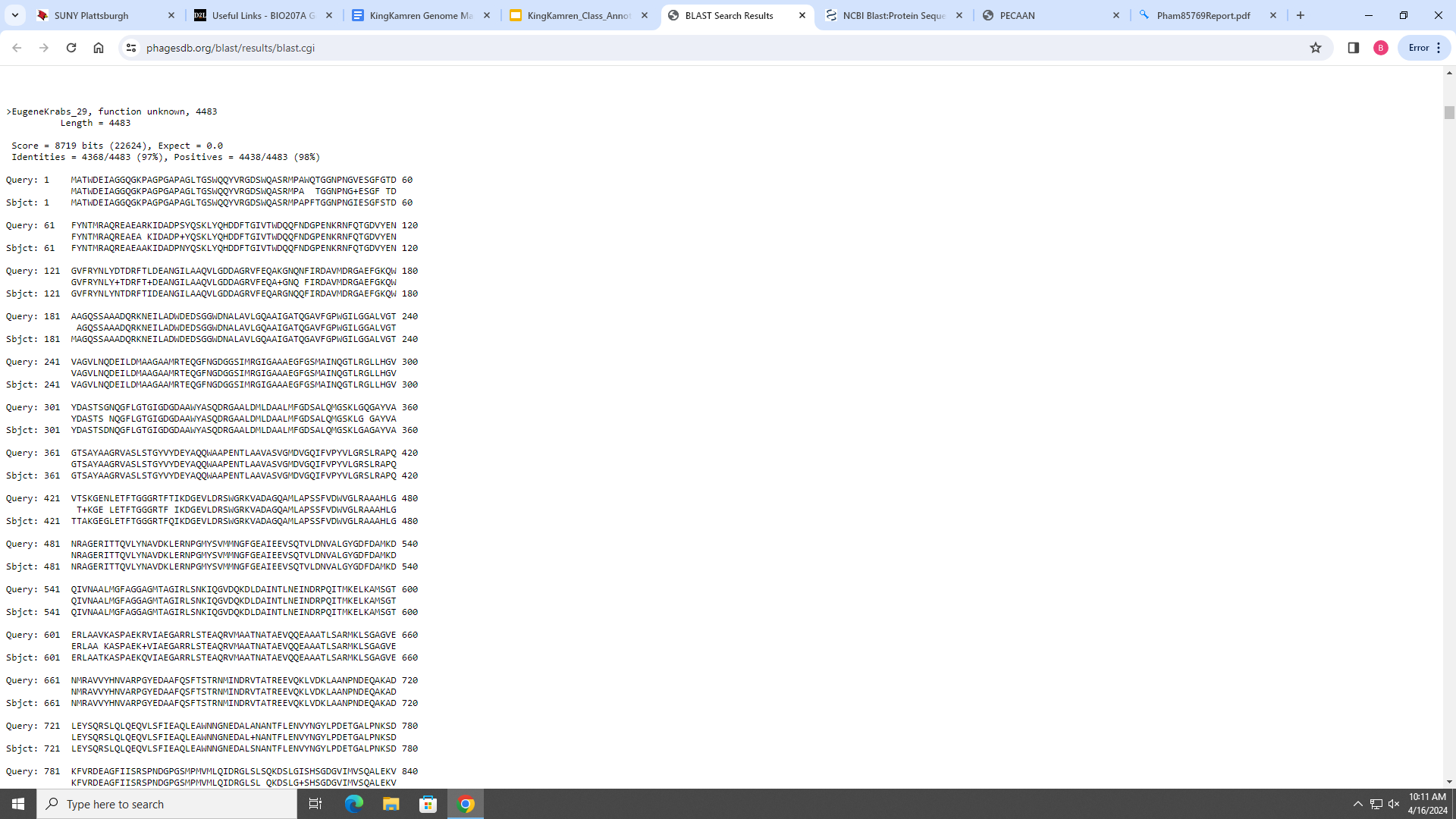 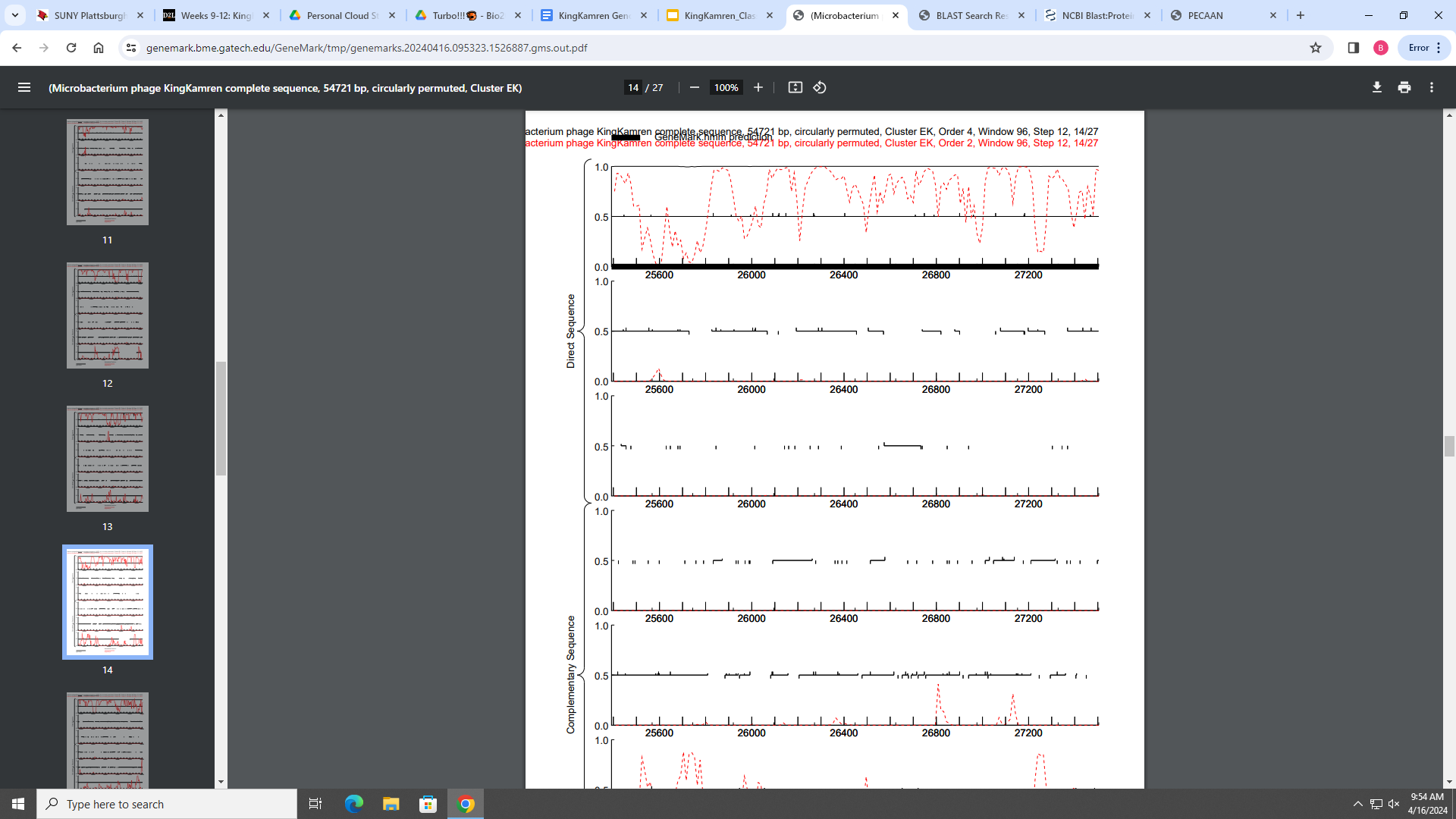 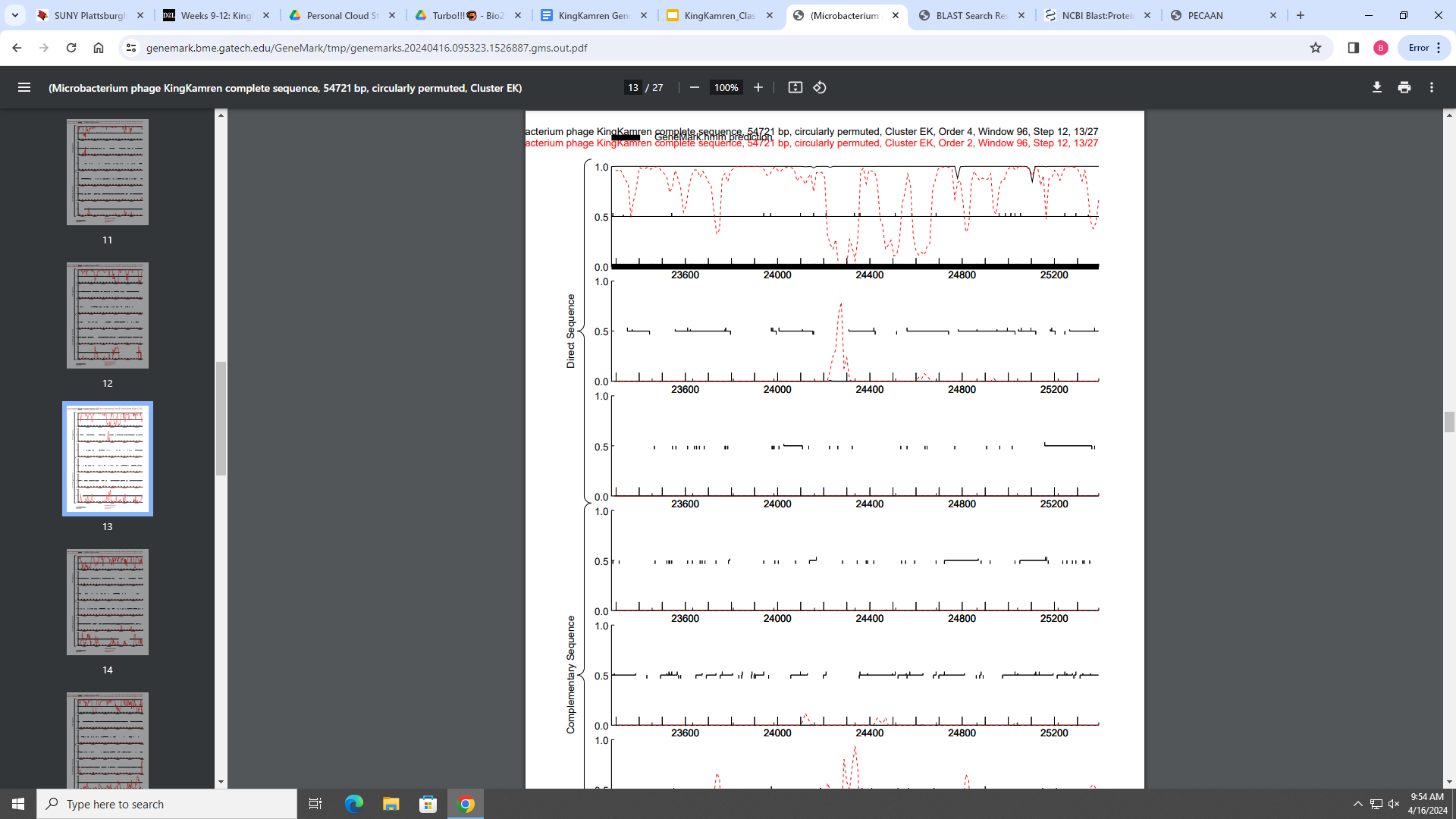 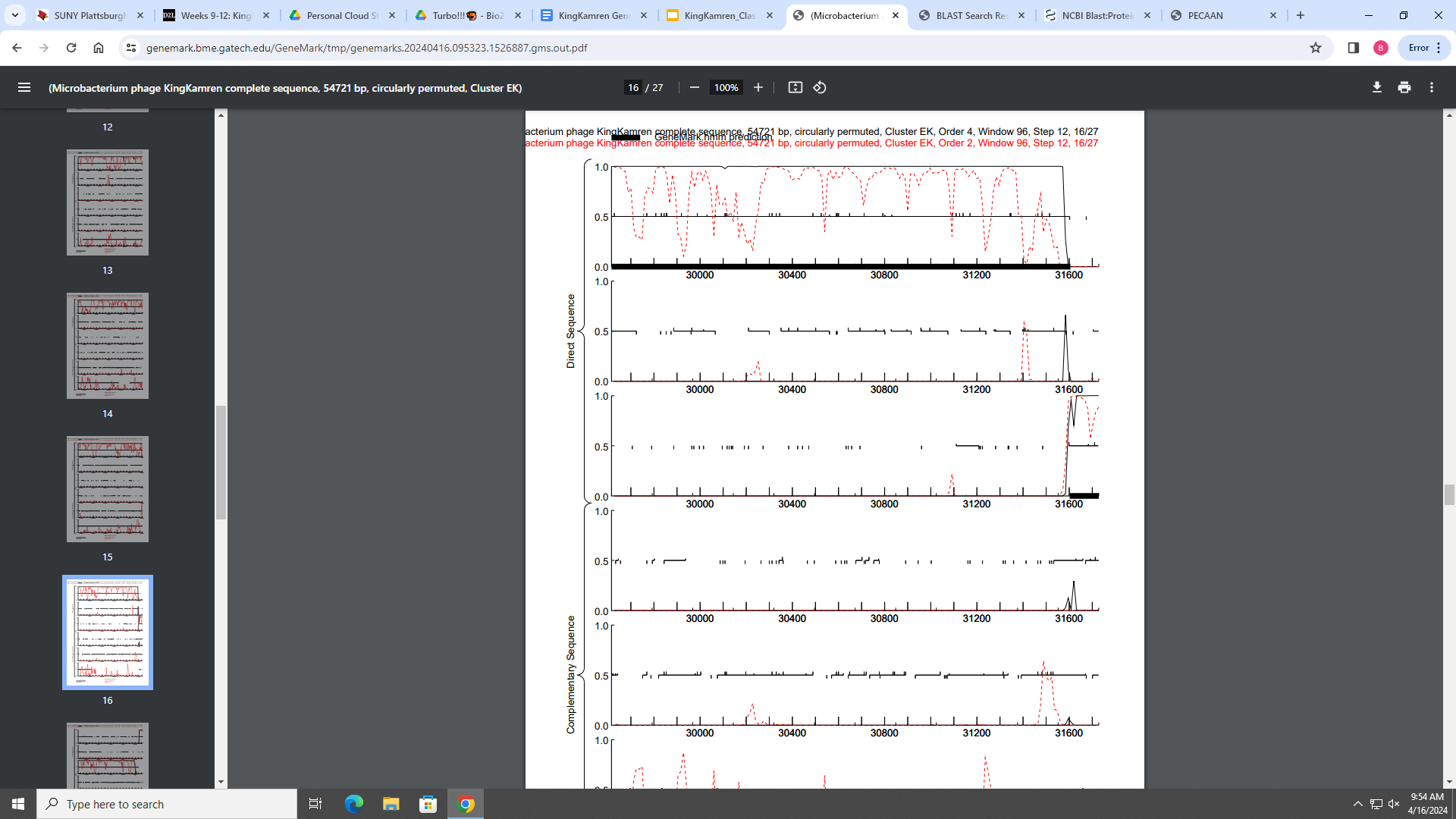 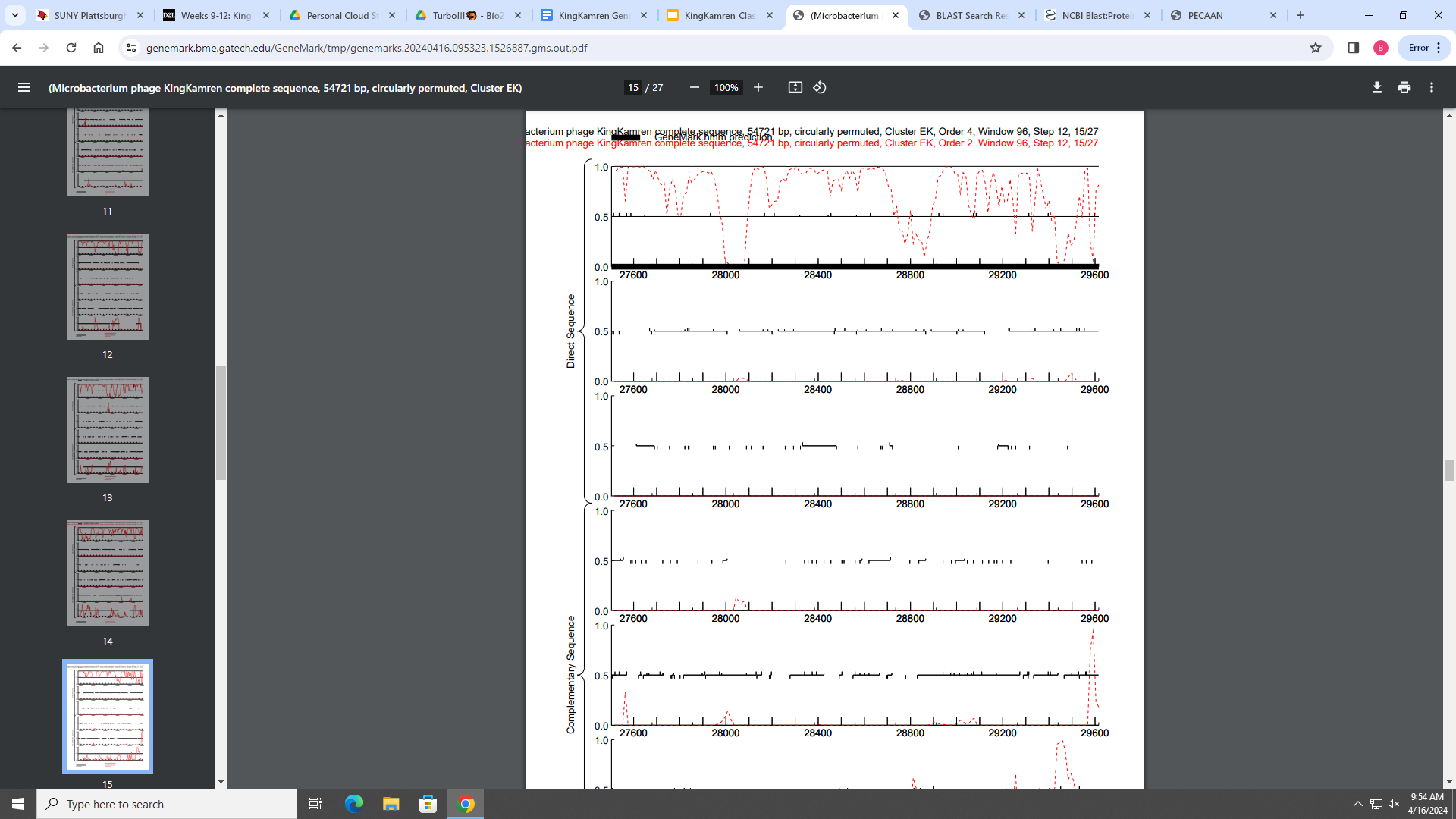 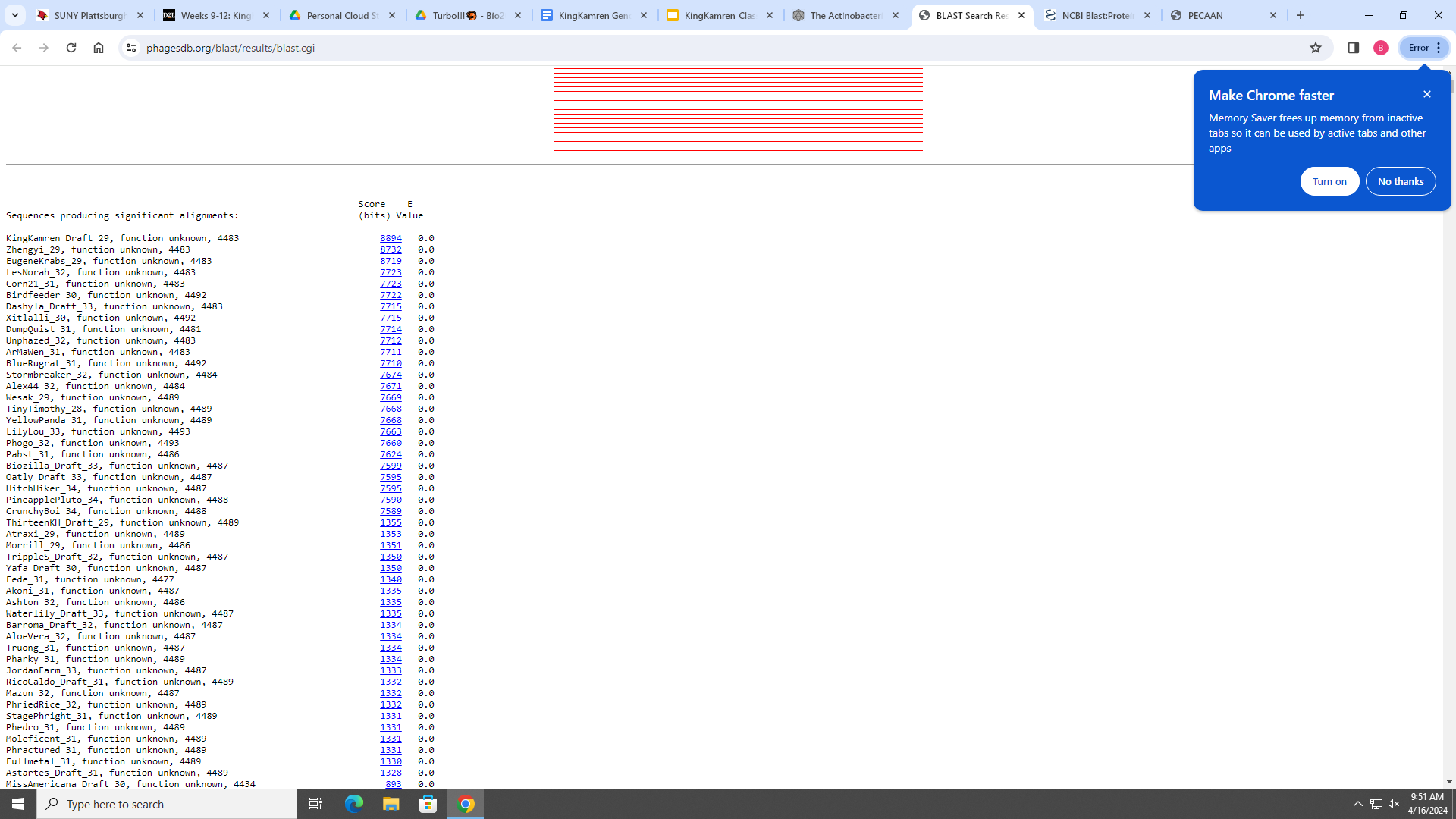 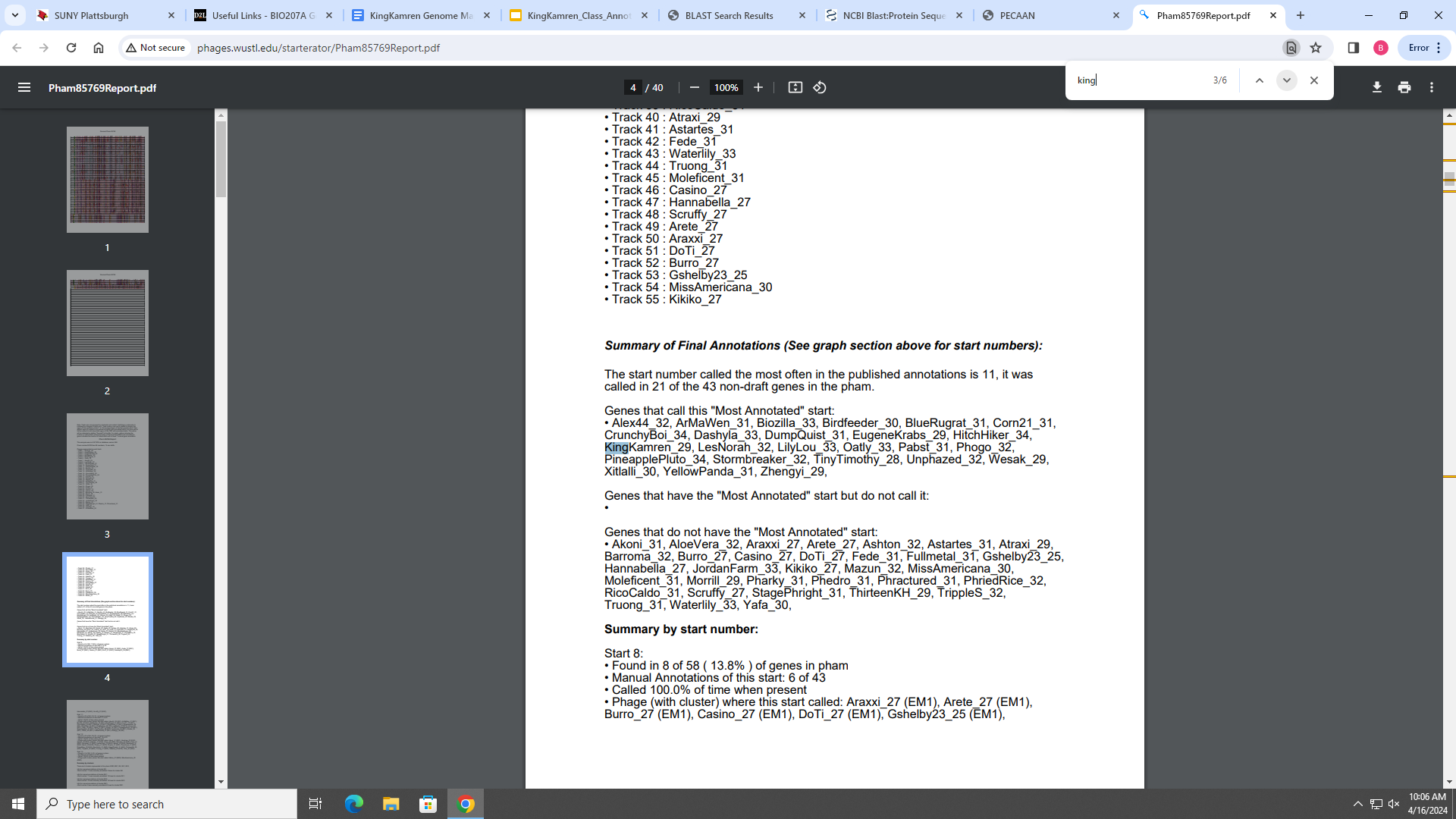 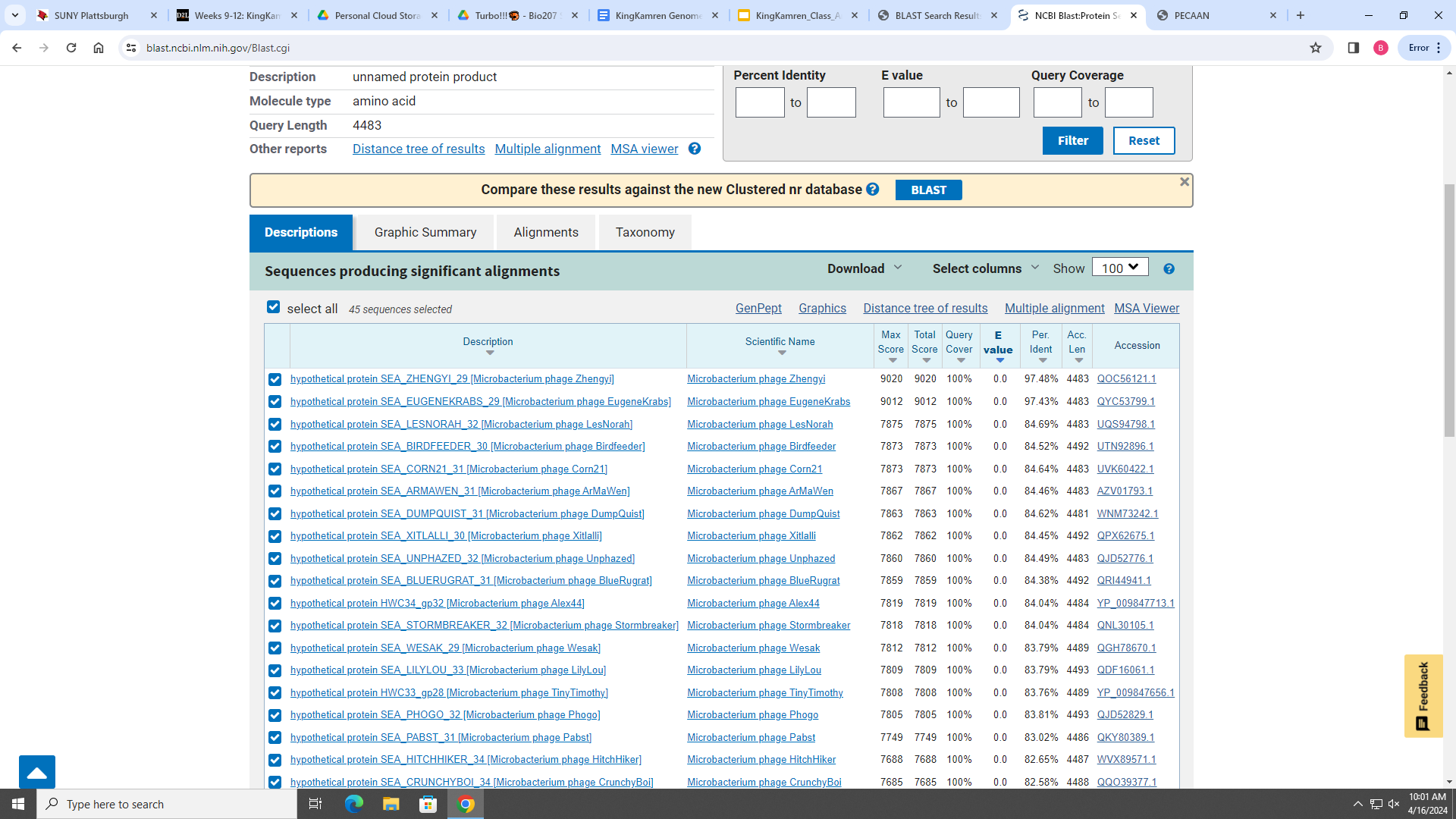 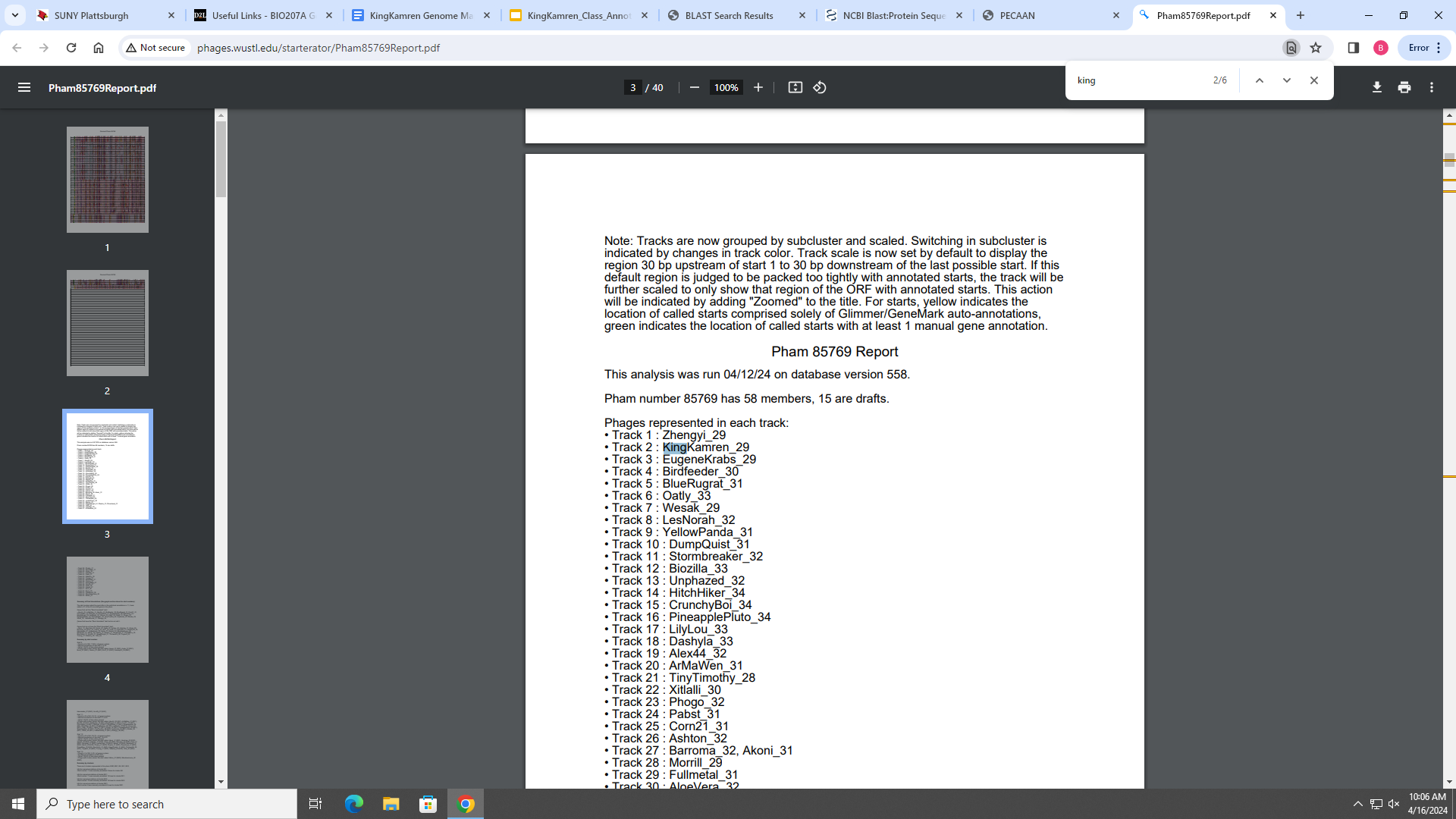 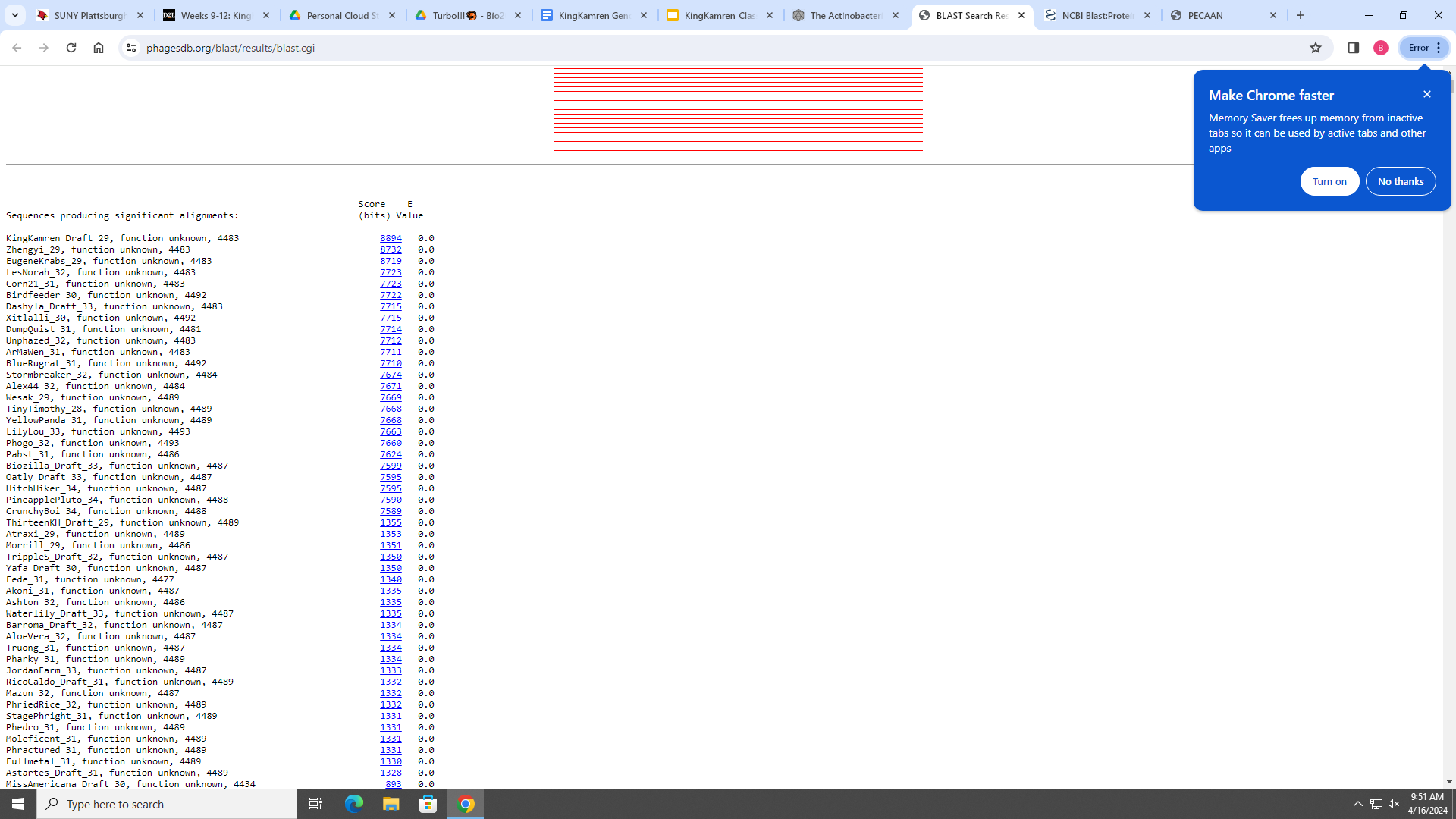 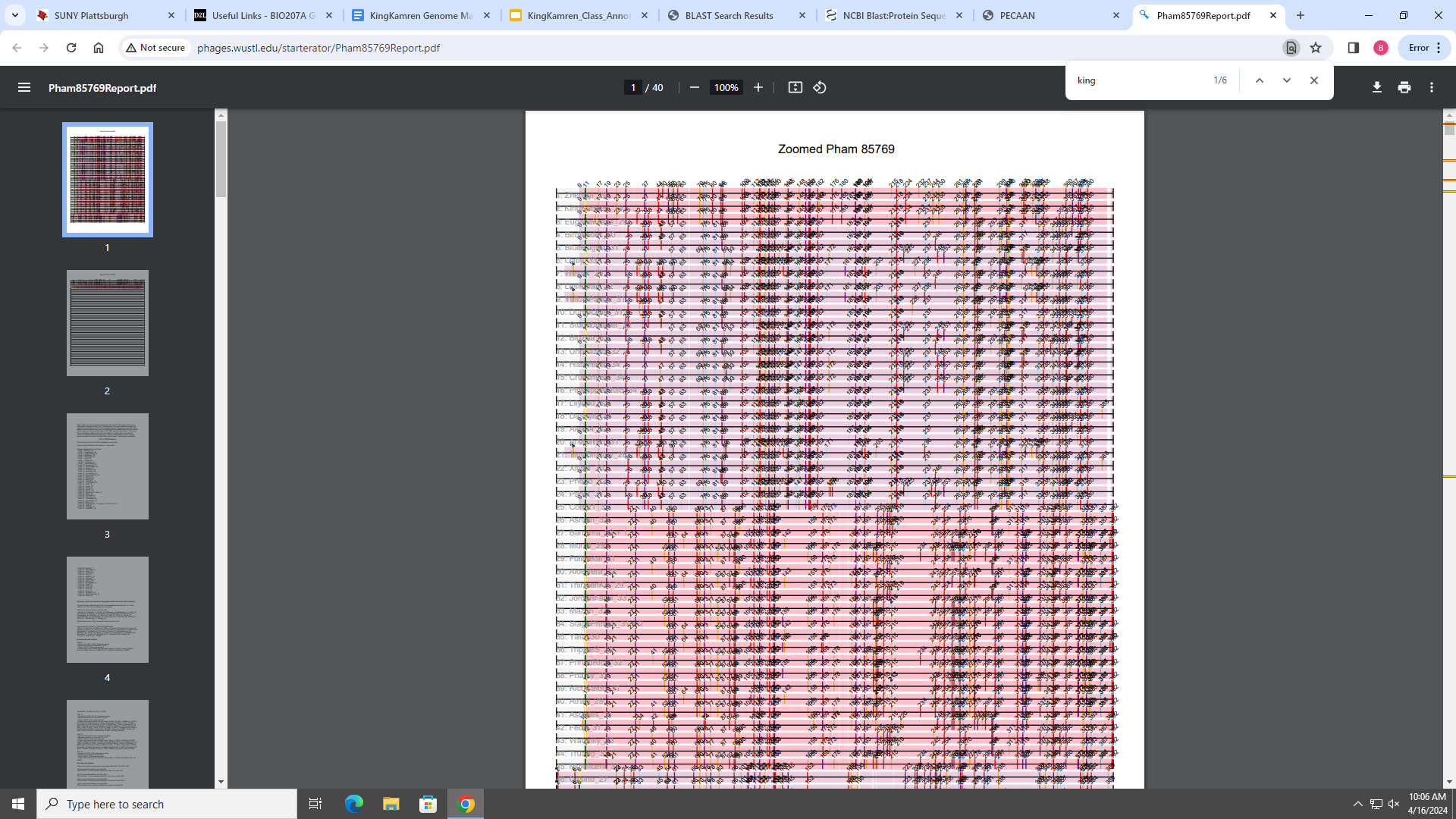 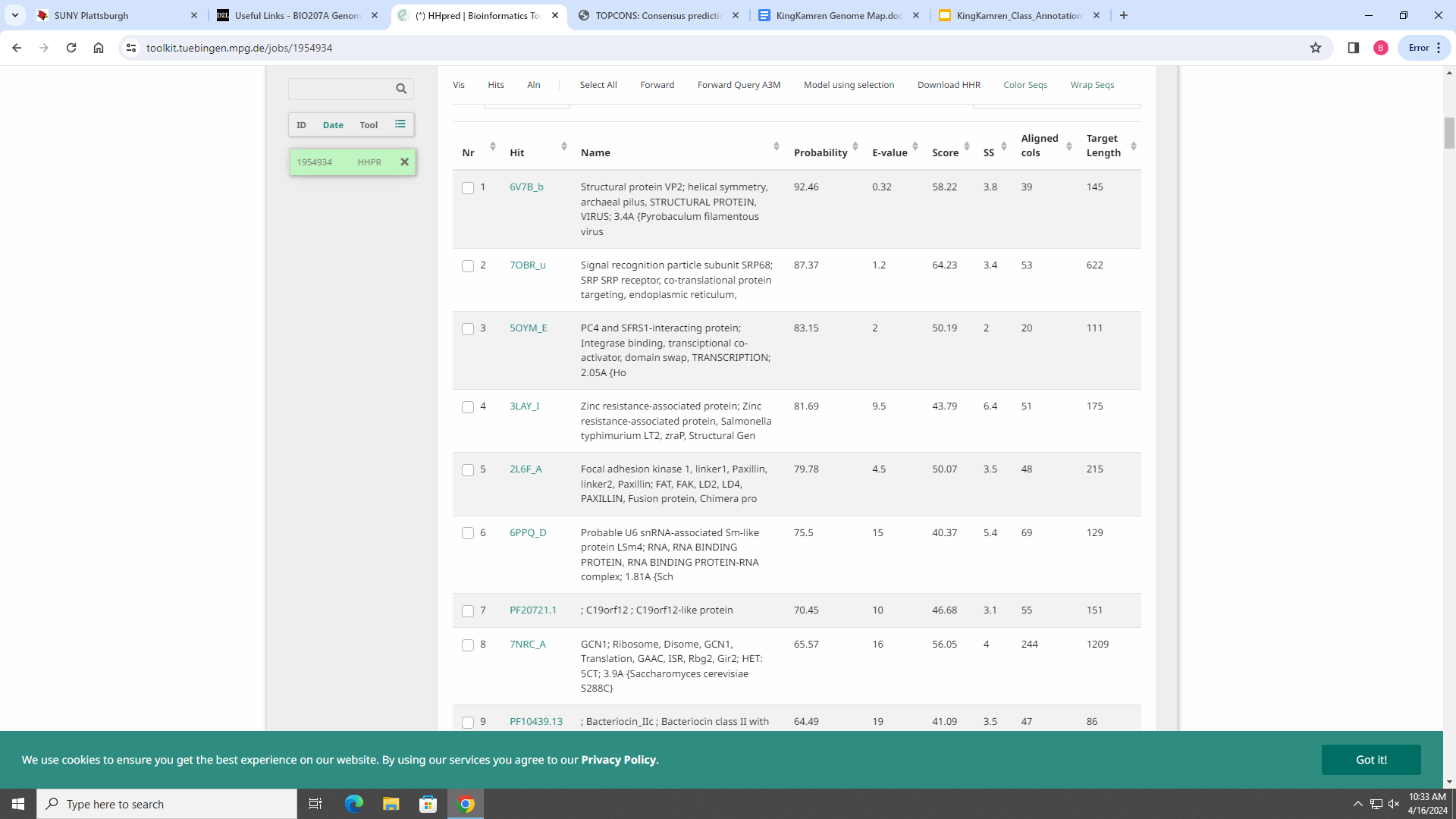 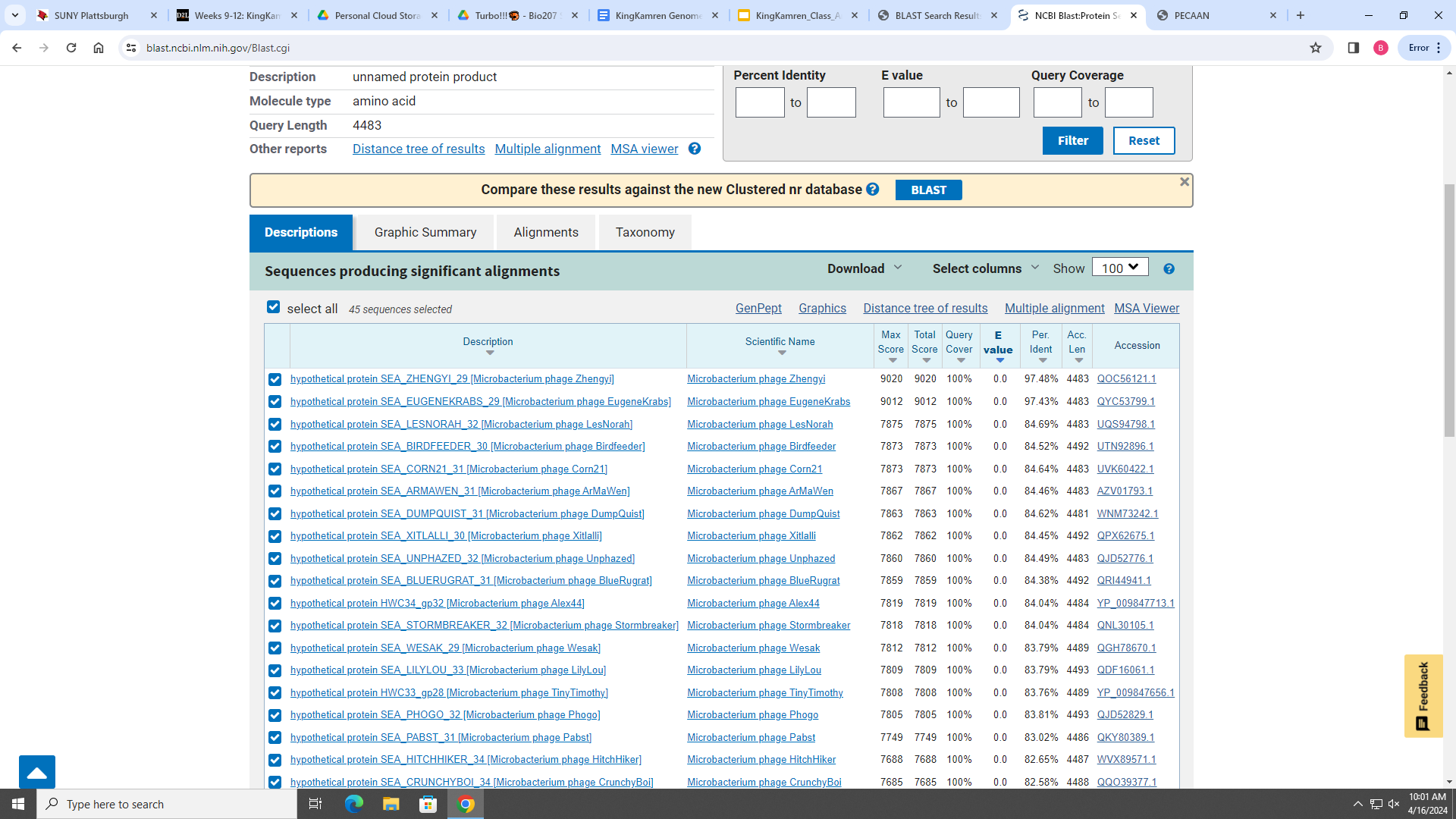 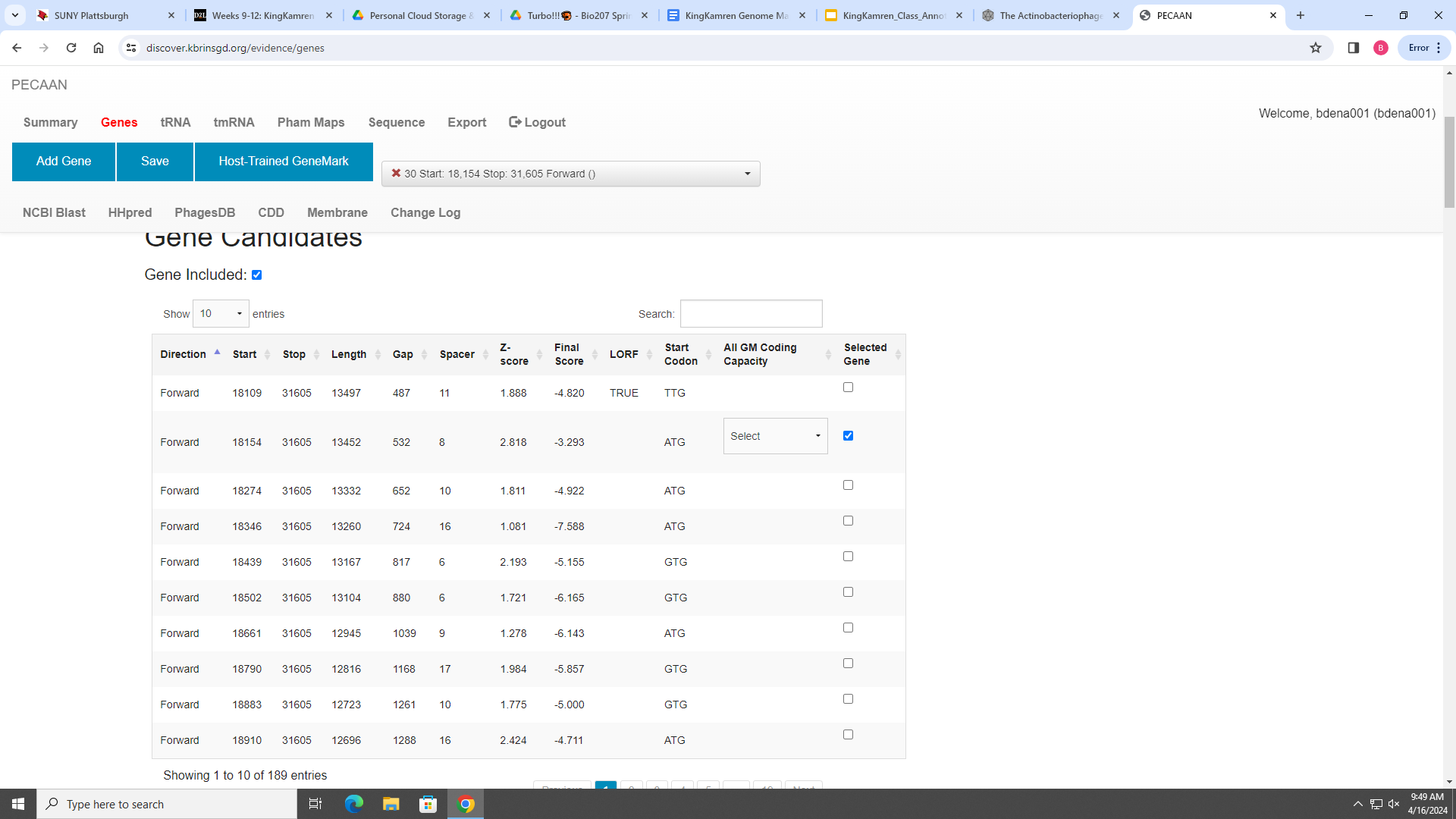 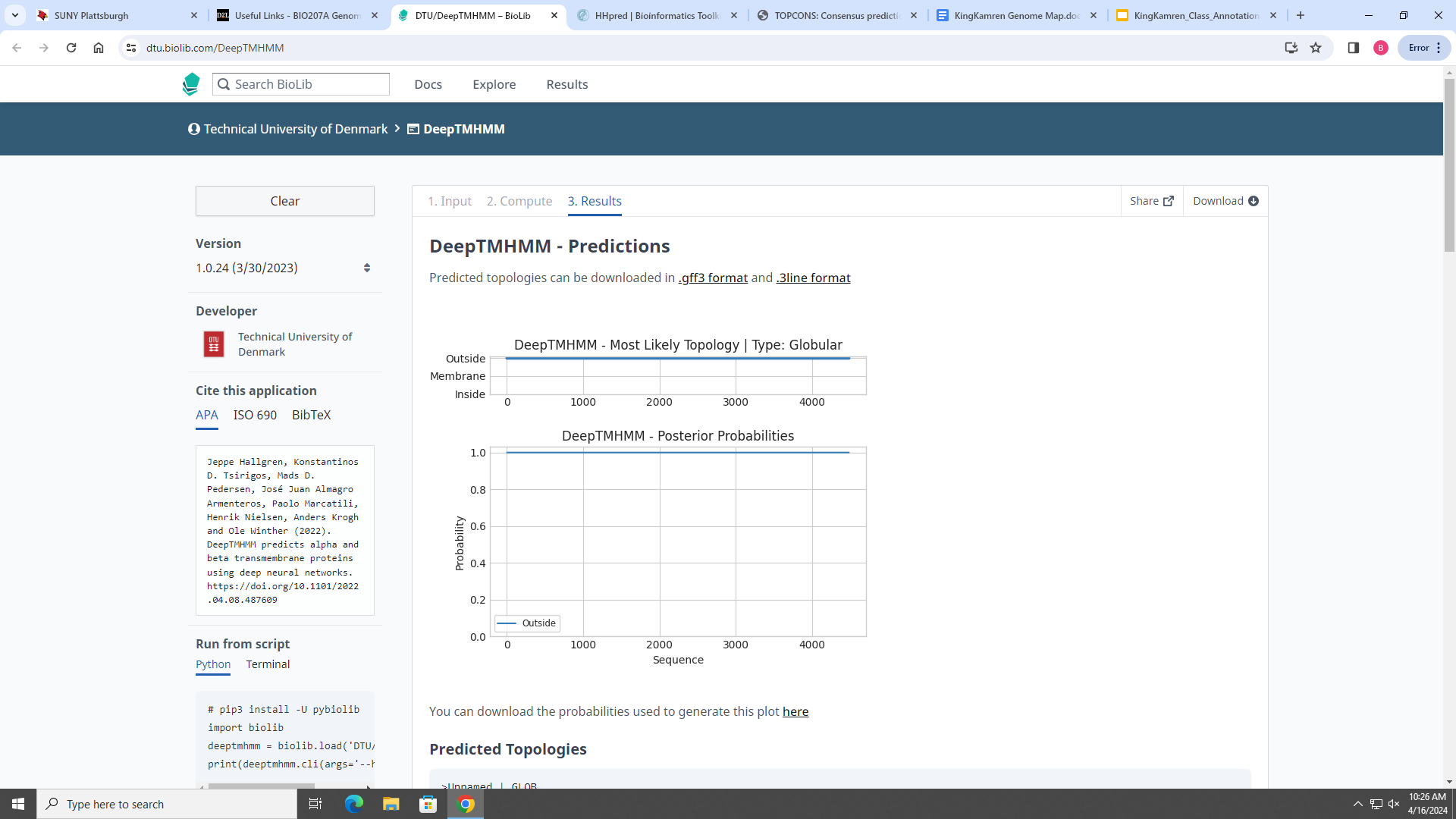 Any questions/uncertainties? Record them here for your secondary annotators:
[Speaker Notes: Secondary Annotator #1 Name: Sophia Voss
Annotation Review: Everything looks good to me and i agree with your function. 

Secondary Annotator #2 Name: Samara Acevedo
Annotation Review: The gene start and stop provided is incorrect. Phagesdb states gene 29 is 18154 to 31605 (Forward). The PECAAN image provided for “gene originally called by” section is incorrect, this should be based on gene 30 instead. The images provided for “other organisms have it” are incorrect (Blast image is based on gene 7).  For “Starterator” section, provide what track the gene is found in. The blast alignment images are not for gene 29. Insert TOPCONS image in the “Membrane Protein Results” section. Gene 29 is upstream of gene 30 and downstream of gene 28. The function provided for gene 30 is incorrect. The HHPRED image is incorrect. Overall, disagree with the function provided. 

Secondary Annotator #3 Name: Mason Zales
You do not have your TOPCON image. Also make sure your start and stop on PECAAN match with your start and stop on phagesdb. Your start is 18154 and your stop is 31605. PECAAN states it as gene 30, not 29. I agree with your called function. Your images do not match with the correct gene on PECAAN. Everything else looks good!

Secondary Annotator #4 Name: Ashley Rufino
Annotation review: The phagesdb information does not match your called by section. For gene #29, you can see the correct start on gene #30 and include a picture of that. Your coding potential image is also incorrect because of this. I agree with the rest of your annotation, include an image from TopCon to support your function call.]
Gap 13: 33650-33709 – No CP
Forward Sequence: GHNDNQGRACVHNQZKGILG




Reverse Sequence: SZDSFLLVVDTGASLIVIMP
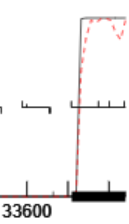 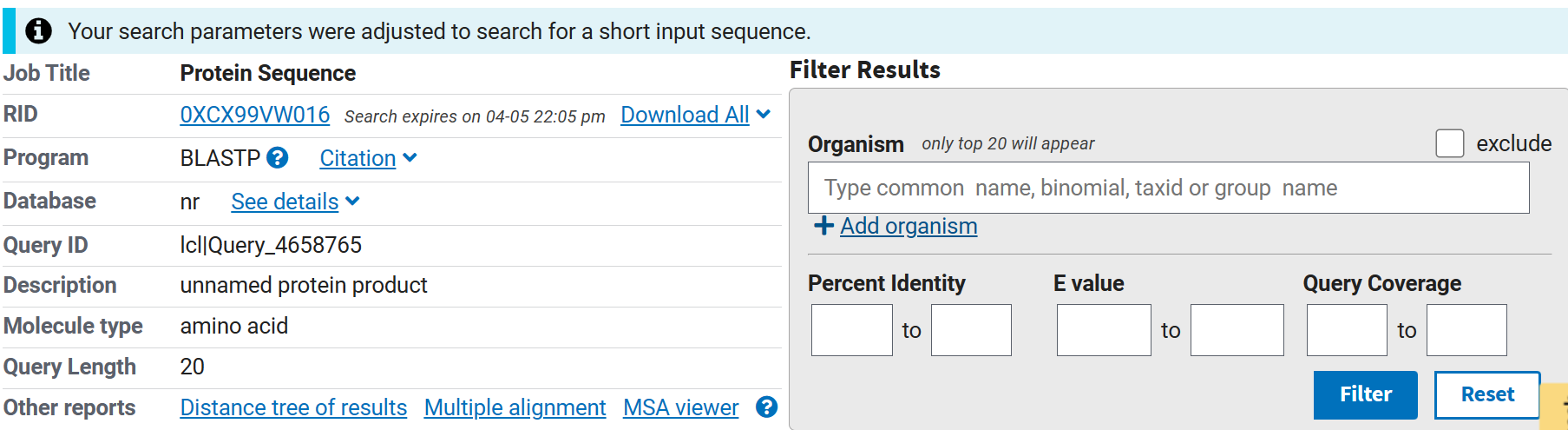 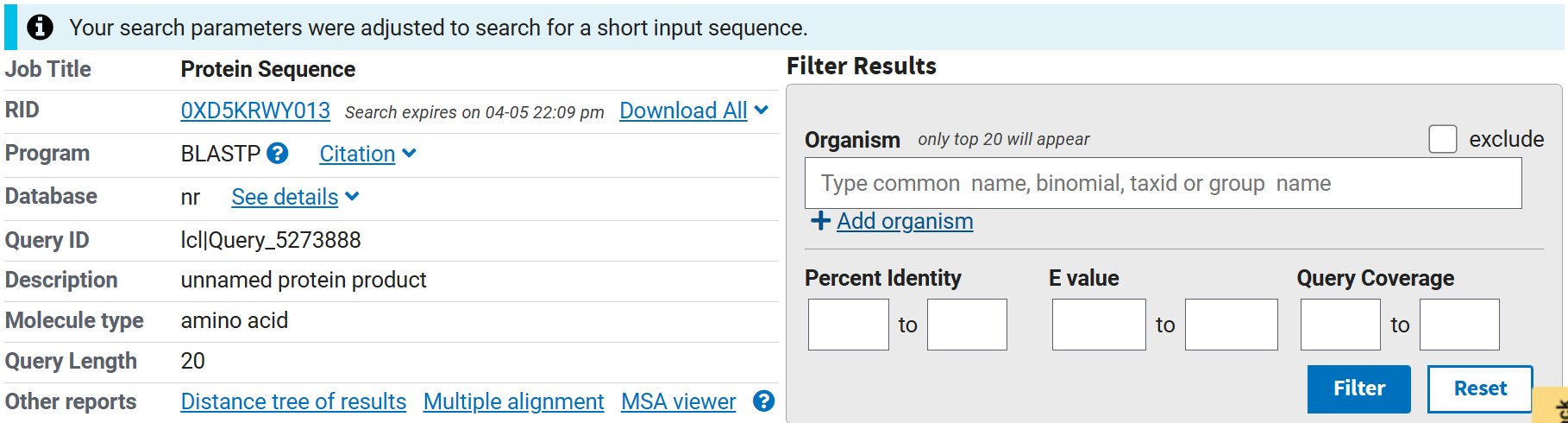 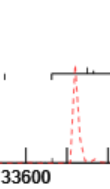 no significant hits or coding potential for either
Gene #30 Start:	31602	Stop: 33650			Primary Annotator:_______Abigail Favro _________*Highlight start if changed from original call*
3. What is its function? 
Final Function Decided: Portal Protein
Must be from approved function list: https://docs.google.com/spreadsheets/d/1FNcTlsU41iI1U8Jq0Yd-YqwJDUa089AInNnULL-K9hE/edit#gid=0 
Synteny Portal Protein, same Pham as EugeneKrabs EK and Zhengyi upstream of NKF gene 29, downstream of NKF gene 31


BLAST Results: Function portal protein, Zhengyi and Birdfeeder, e scores: 0.0 for both 




HHPRED results: 8ES4_E , e value: 0.00014, Approx. coverage: 1.14 and 7Y22_Y, e value: 0.00038, Approx. Coverage: 1.16


Membrane Protein Results: not a membrane protein
1. Is it a gene?
Gene originally called by both



      
Coding potential: Yes, entire gene with a slight dip at the start of gene




Other organisms have it? Yes
2. Where does it start?
RBS info: Z score: 1.686, Final score: -6.291, not best hit



 BLAST alignments: Zhengyi 1:1  and Birdfeeder 1:1, 
e scores: 0.0 for both 




Starterator: most called start





Gap: -4 earliest call
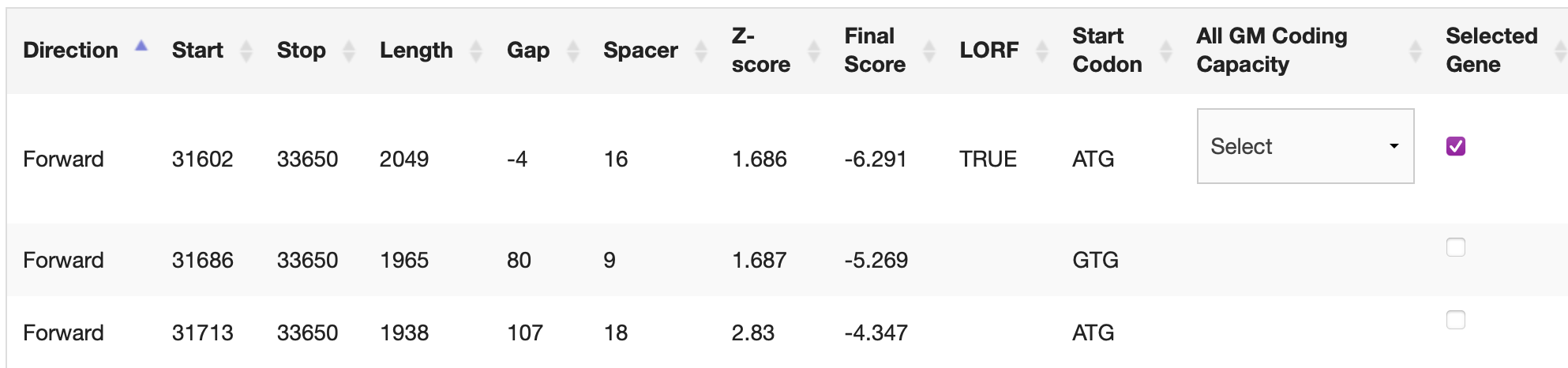 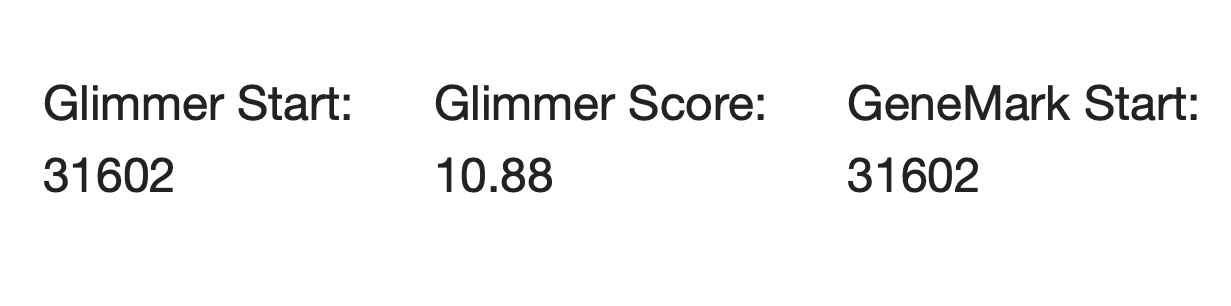 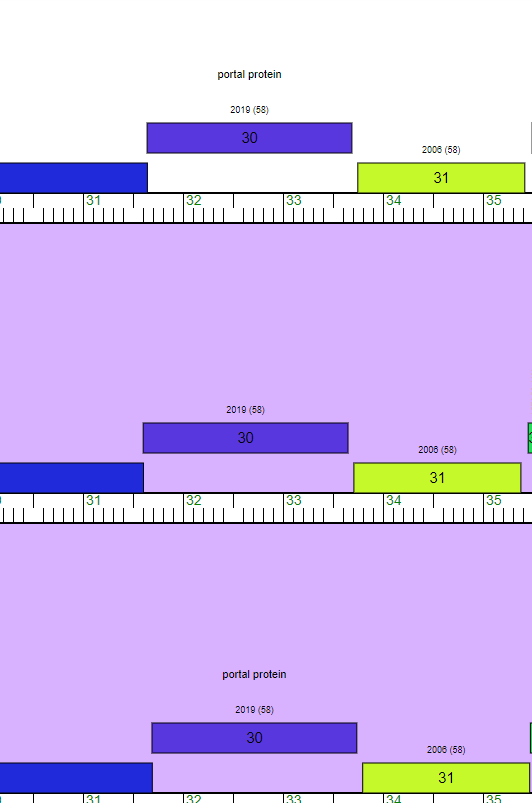 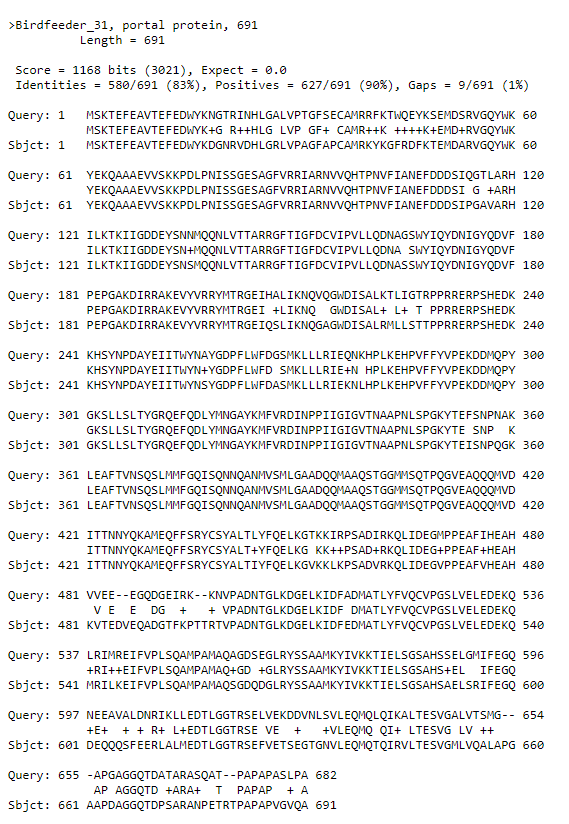 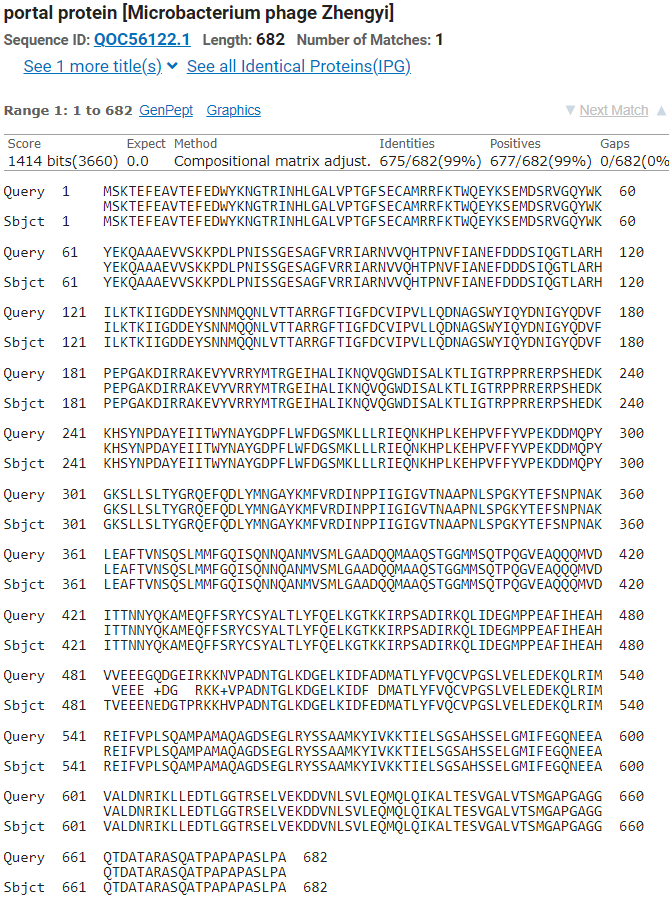 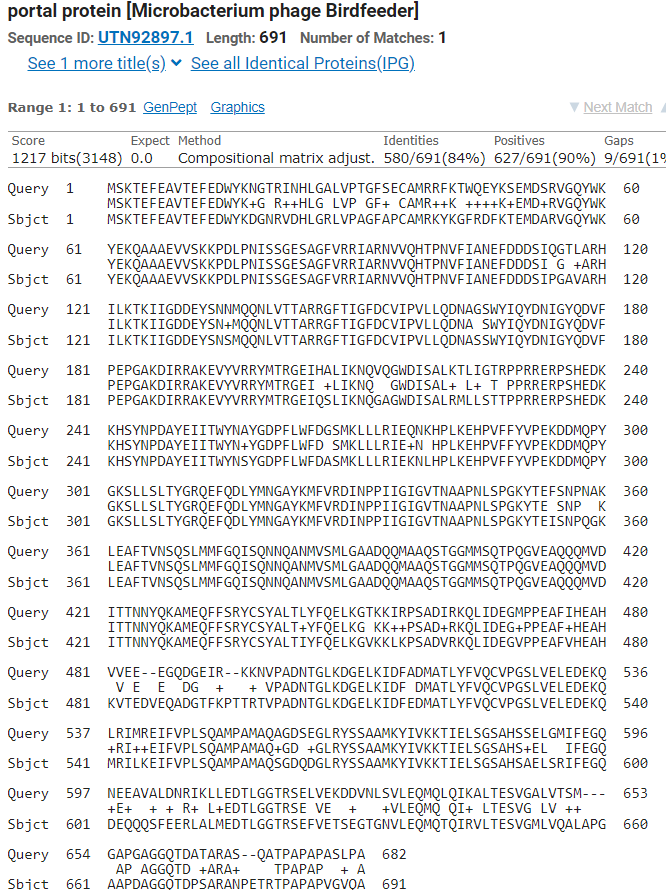 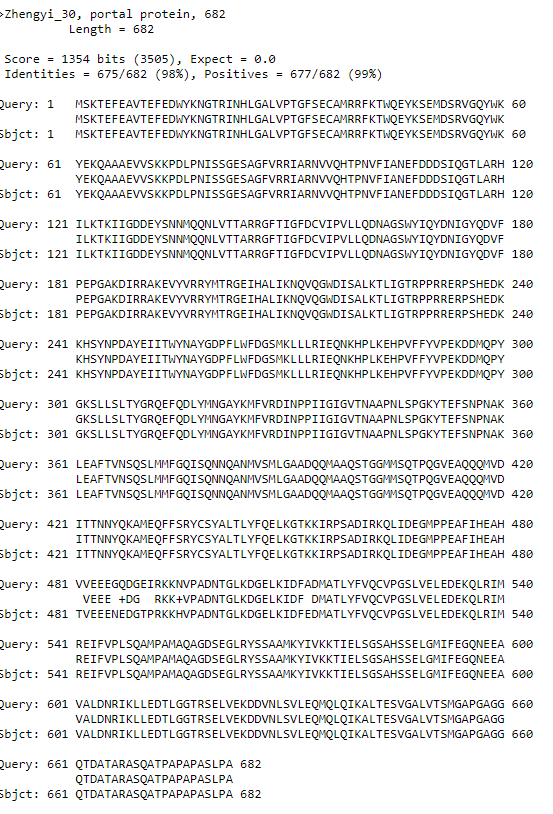 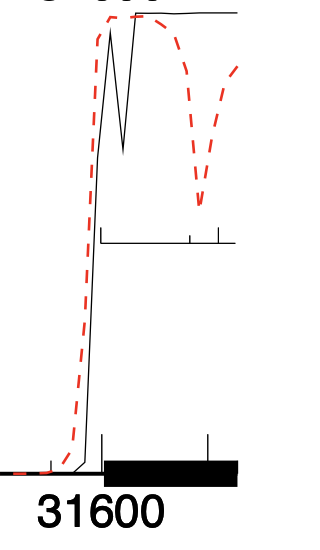 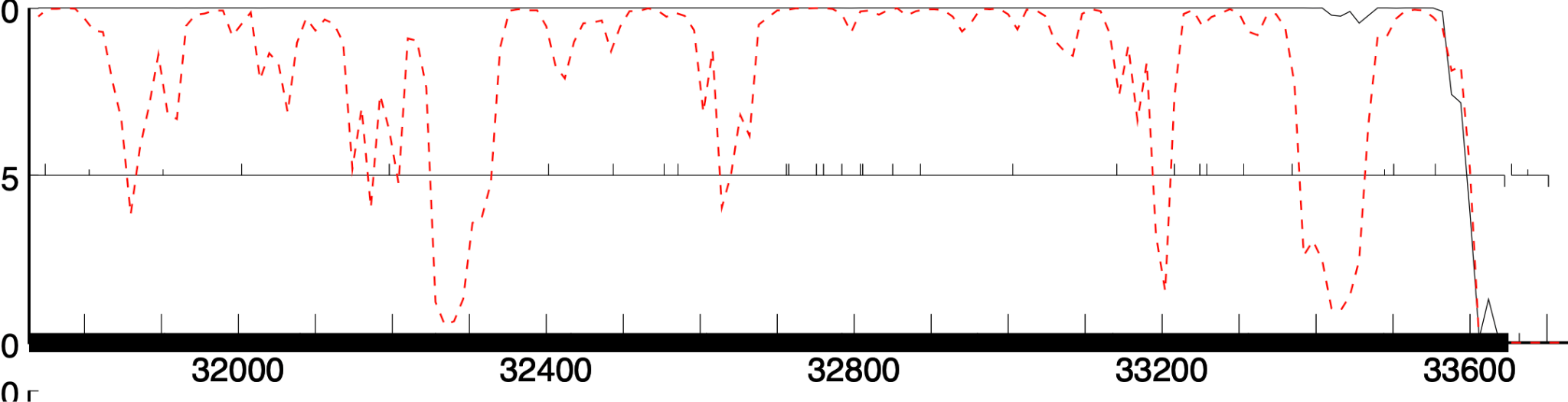 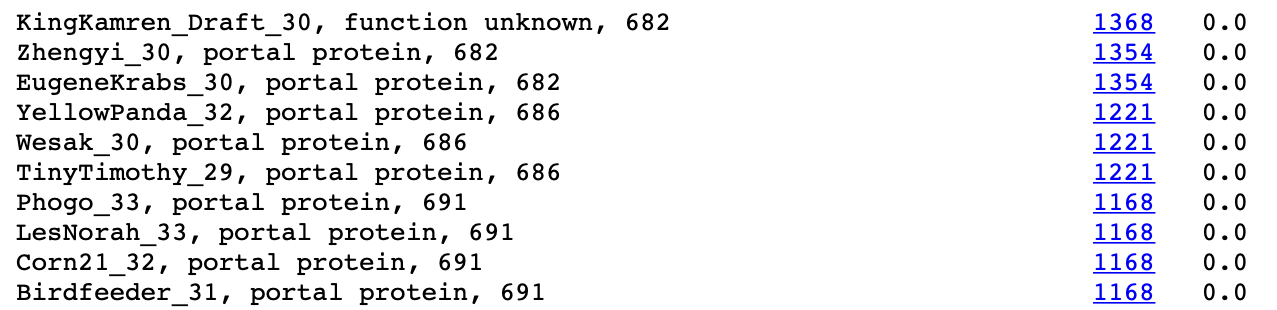 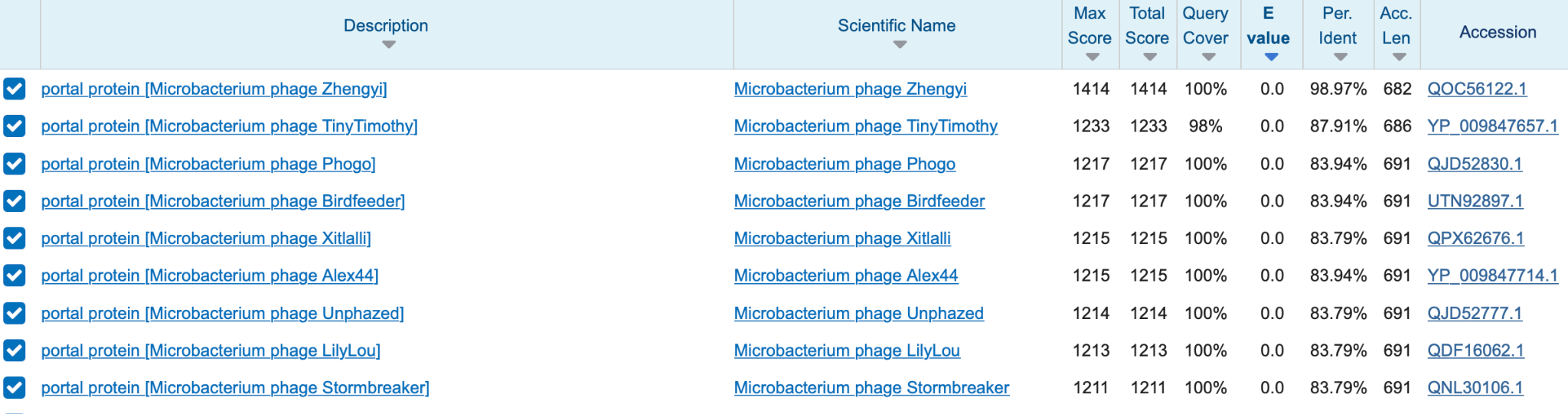 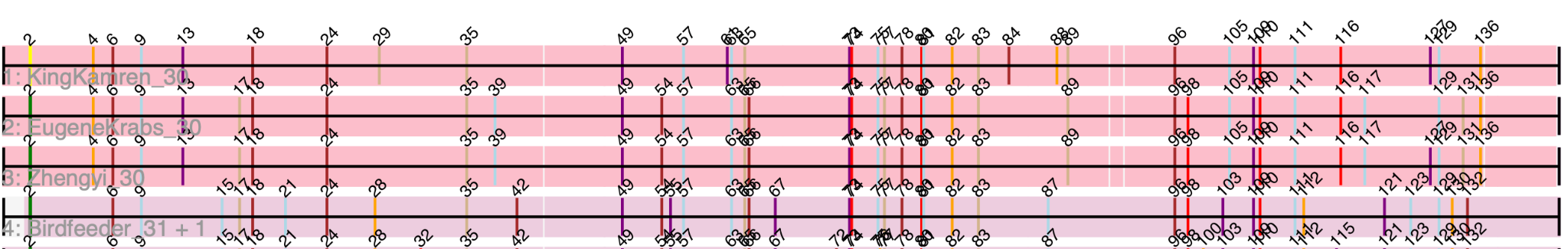 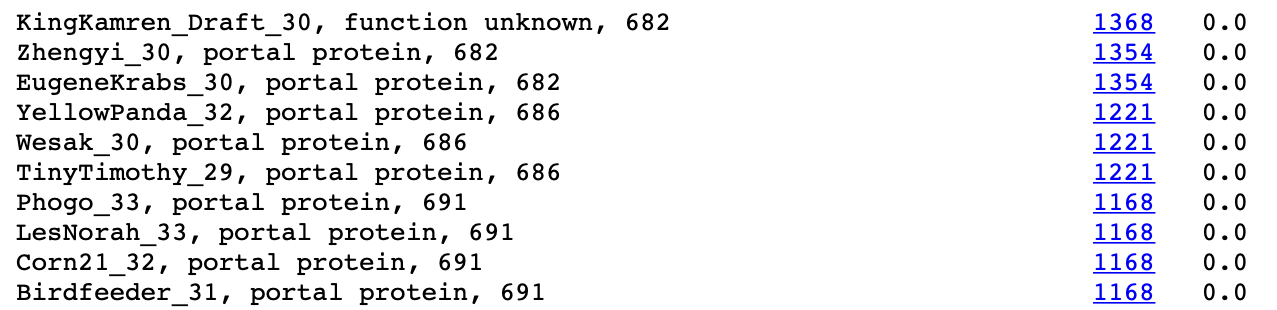 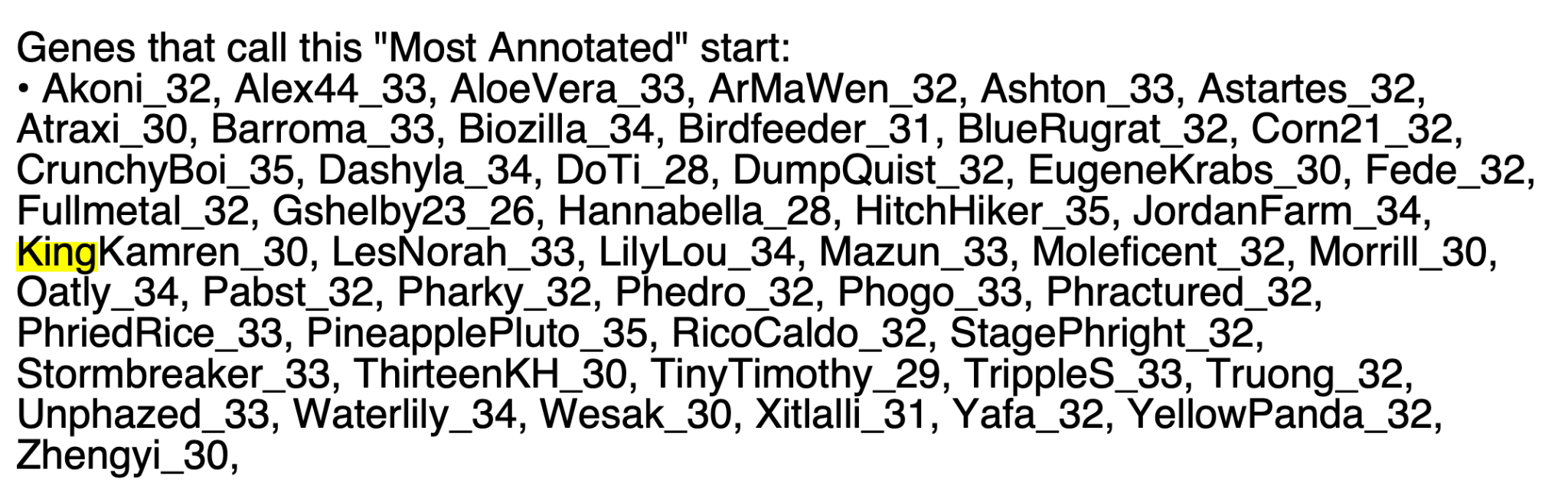 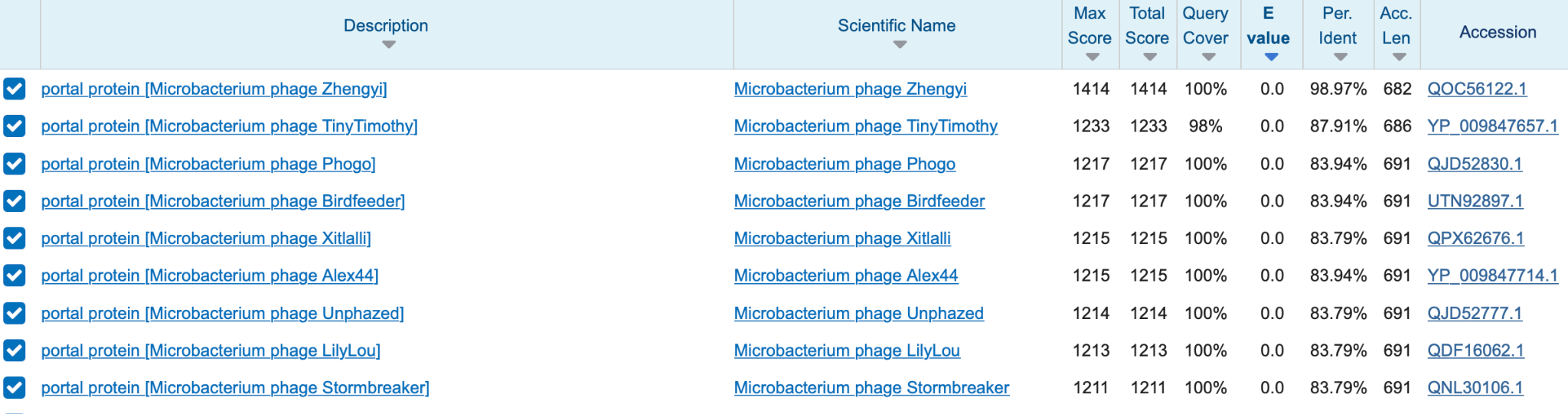 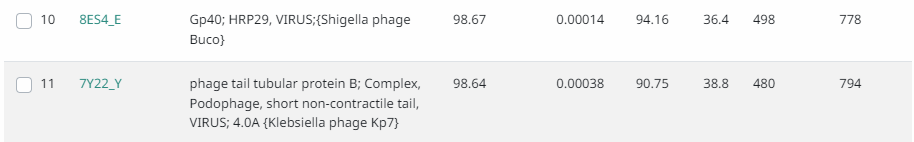 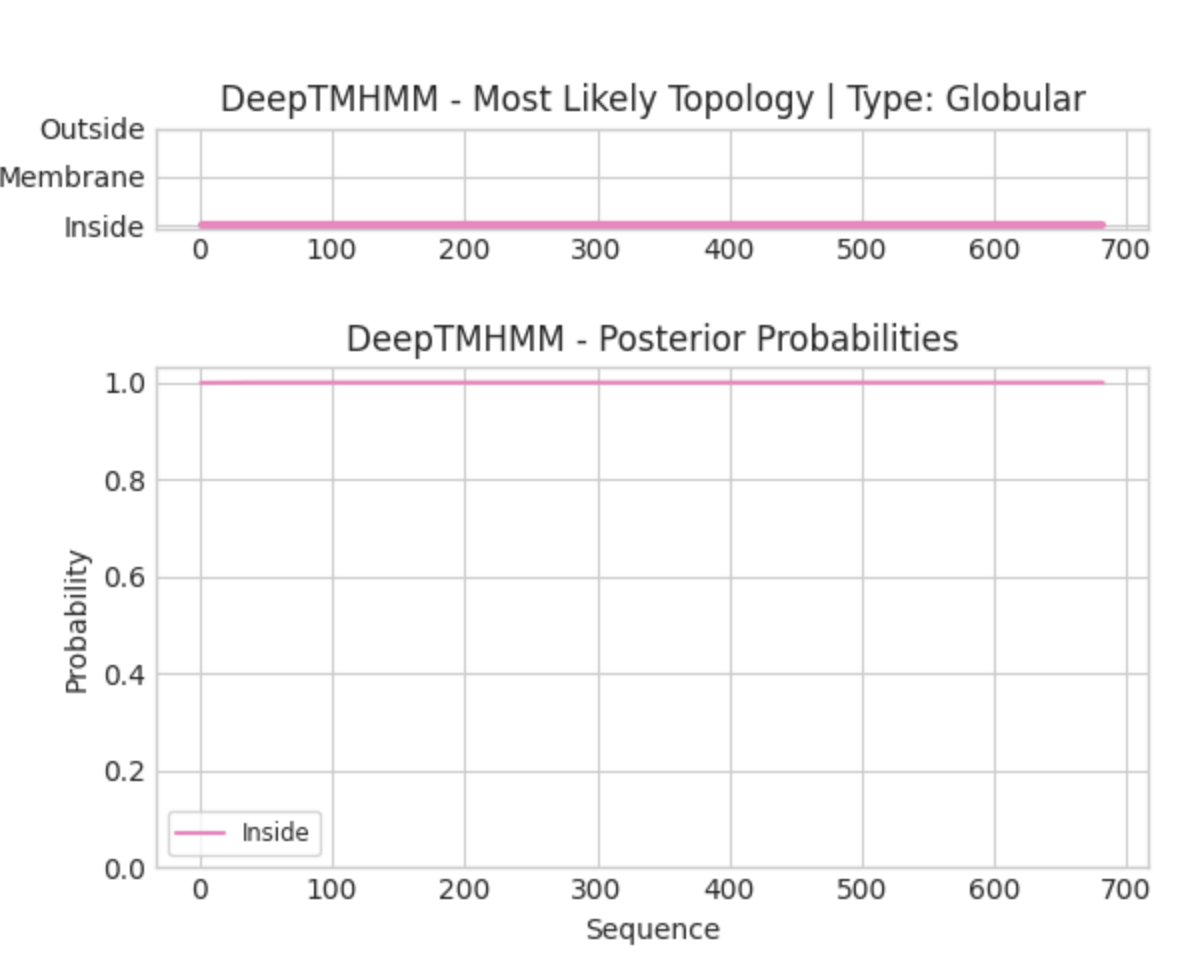 Any questions/uncertainties? Record them here for your secondary annotators:
[Speaker Notes: Secondary Annotator #1 Name: Kathryn Salphine
Annotation Review: For coding potential I would note that there is a slight dip at the start of the gene. For RBS the start selected does not have the best z or final score so I would be sure to note that. Most of the results for blast are not lining up one-to-one and I would note that with e-values. Also photos are slightly confusing- need to run just the one gene and not the whole phage. There are more phages further down on both of the blast lists that are 1:1 so I would include those instead of the one that does not match. For synteny need the upstream and downstream gene numbers and functions. For HHPRED you don’t need scores, you just need the e-values and you need to calculate coverage (which is based on the target length of the hit and the amino acid number of your gene). Need topcons results for membrane protein. I would agree with gene and function call but start is slightly unclear based on data given. In order to confirm the start i would need some of the data change and more information to be given. 

Secondary Annotator #2 Name: Anastasia Godlewski
Annotation Review: Agree with the start and stop of the gene from Phagesdb. Add that the start is called in the same location for both Glimmer and GeneMark. For the coding potential, indicate that there is a slight dip in the potential immediately after the start of this gene. For the RBS info, indicate whether these scores are the best or not. For the BLAST alignments under the “Where does it start?” section, be sure to choose two different phages from both Phagesdb and NCBI, and indicate their corresponding e-values. Note that most of the alignments are not 1:1. For the Starterator report, indicate which track your gene is found in, this makes it easier to identify the information within the images. Also include an image of the information from this track found in the Starterator report (Ctrl F and then type “KingKamren” to search for this information). For the Synteny portion of the “What is its function?” section, does the gene have the same positional similarity as the other phages selected to generate the phamerator map? I would recommend adding this piece of evidence. Add the upstream and downstream genes and their functions to the synteny summary as well (upstream of ________ gene#, downstream of _______ gene#). Again, for the BLAST results add two phages from each database to support the evidence of the gene’s function - use both Phagesdb and NCBI for this portion. For the HHPRED results, add the approximate coverage to the summary (target score/amino acids found on Phagesdb). Indicate that there are significant hits because of the low e-values from the table. For the membrane protein portion, add the TopCons evidence to show that it is not a membrane protein (this website sometimes takes a while to load, but the information will eventually be displayed). Lastly, what is the final function decided for KingKamren_30? Add an image of the function naming list from the Phages manual to show further evidence when you decide on its proposed function. In general, I agree with the information provided, but question the start of the gene due to the dip in coding potential and unclear Starterator evidence. 

Secondary Annotator #3 Name:Amma Kwatia
Annotation Review: you need to calculate for the coverage 

Secondary Annotator #4 (Faith Haynes)
Review: Write down names of 2 other organisms that have it. for blast results choose another 2 organisms should be 2 different for NCBI and Local. Tell if the Z-score and final score are the best ones. Calculate approximate coverage from HHPRED. Write down Pham number and what genes it is upstream and downstream from as well as their functions. Show screenshot of Official function list and name what you think the function is as well as noted proofs.

Secondary Annotator #5 Name: Rebekah Abdul-Wahhab
Review: The annotation looks to be missing information. The synteny section needs to be filled in with the correct information. I’m not sure if you have all the information listed for your BLAST results and HHPRED results, they appear to be blocked by your images. Also include the TOPCONS image for the membrane protein section.]
Gene #31 Start:33709		Stop:35379		Primary Annotator:________________*Highlight start if changed from original call*
1. Is it a gene?
Gene originally called by (delete incorrect): 
         Both	         
Coding potential:  yes


Other organisms have it? yes
3. What is its function? 
Final Function Decided:NKF
Must be from approved function list: https://docs.google.com/spreadsheets/d/1FNcTlsU41iI1U8Jq0Yd-YqwJDUa089AInNnULL-K9hE/edit#gid=0 
Synteny - Same pham and positional similarity to gene 31 in phages Khengyi and eugenekrabs. Downstream of gene 30 ( portal protein) and upstream of gene 32 ( minor tail protein)


BLAST Results: Phagesdb - phage eugenekrabs (function unknown) NCBI - phage Pinapplepluto (hypthetical protein) both e values 0



HHPRED results: no significant hits


 
Membrane Protein Results: is membrane protein
2. Where does it start?
RBS info: z score - 1.686  final score - -6.291, neither are best
 

BLAST alignments: Phagesdb - phage zhengyi, 1:1 alignment. NCBI - phage unfazed, 1:1 alignment, all e values 0 




Starterator: most called start



Gap: -4
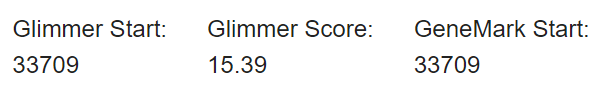 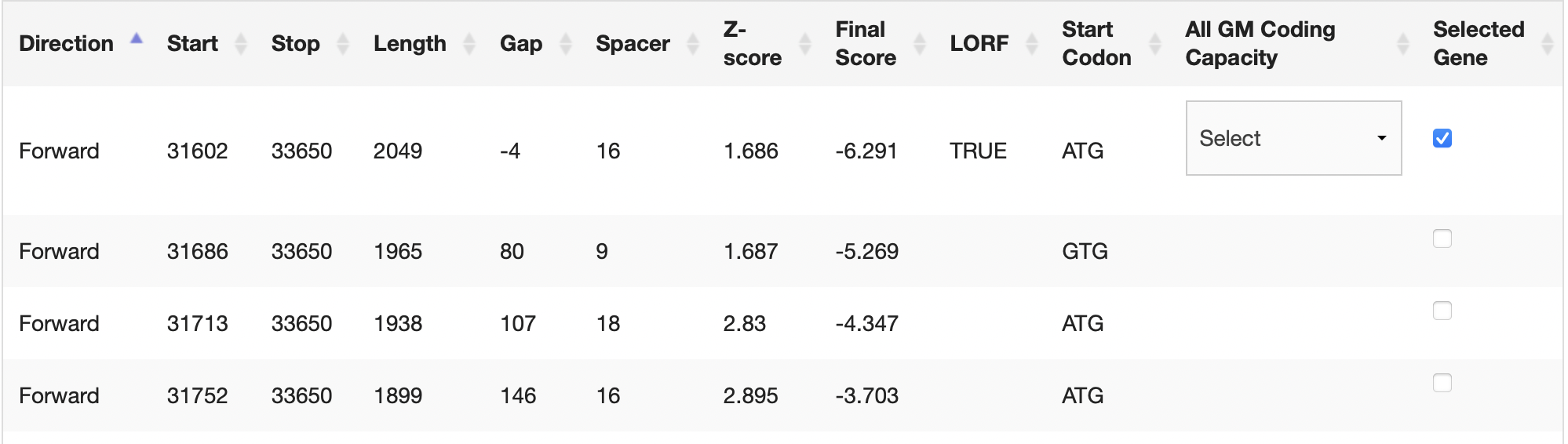 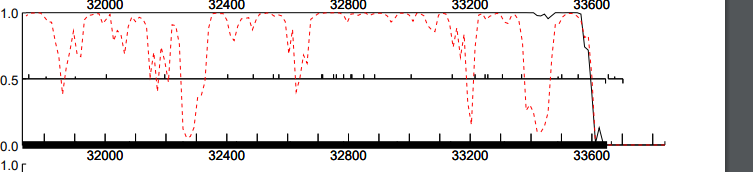 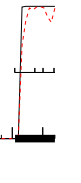 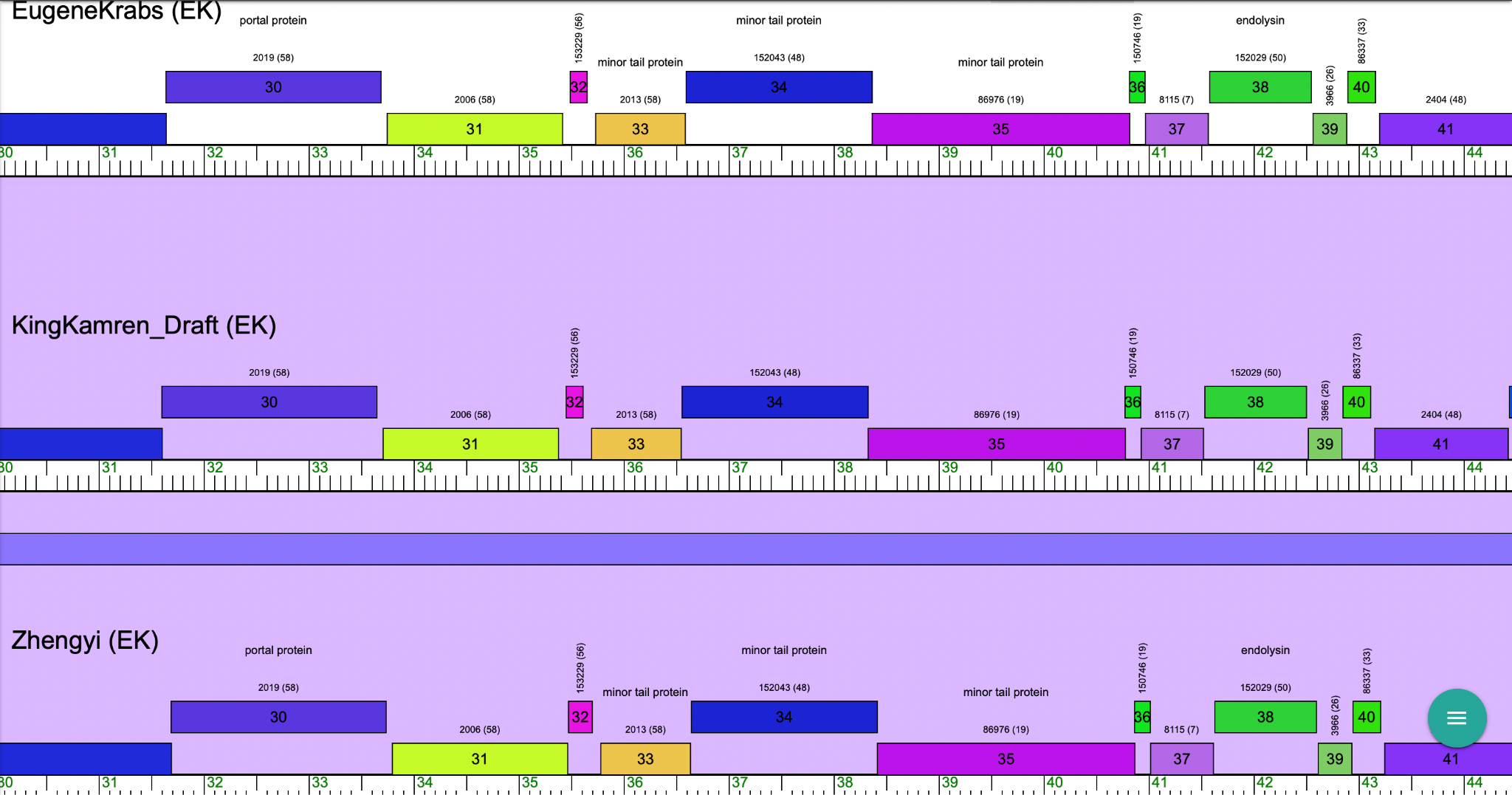 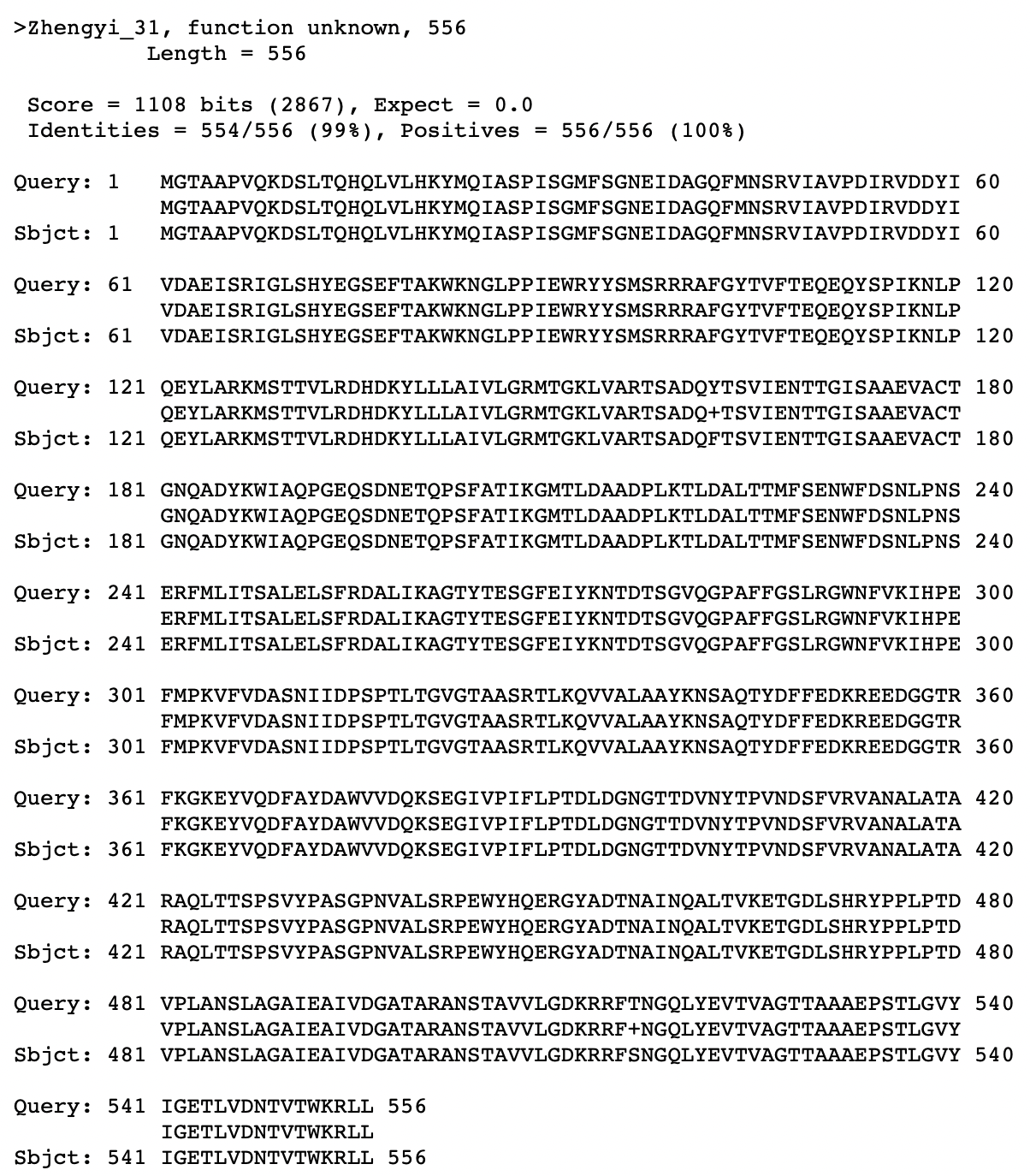 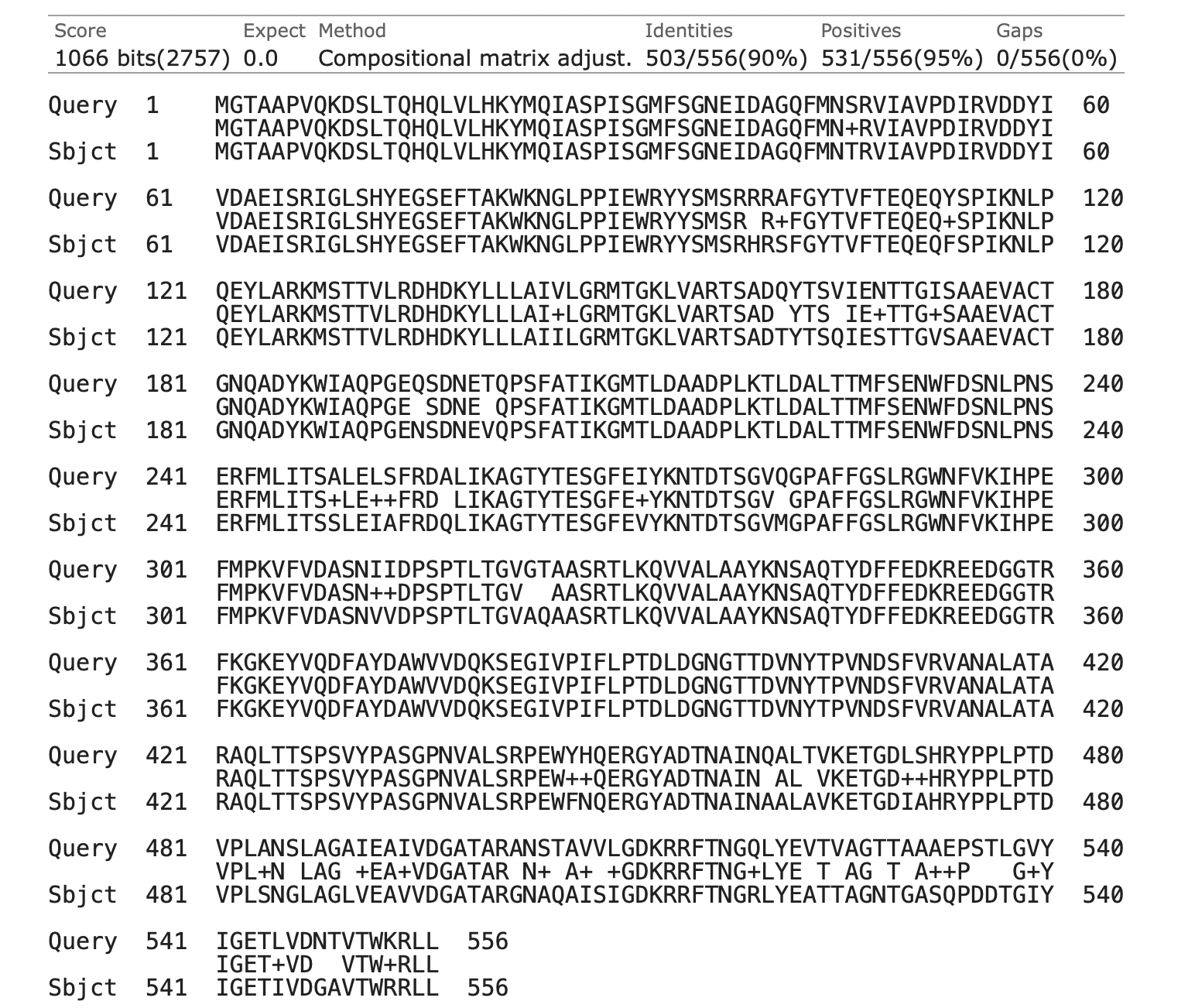 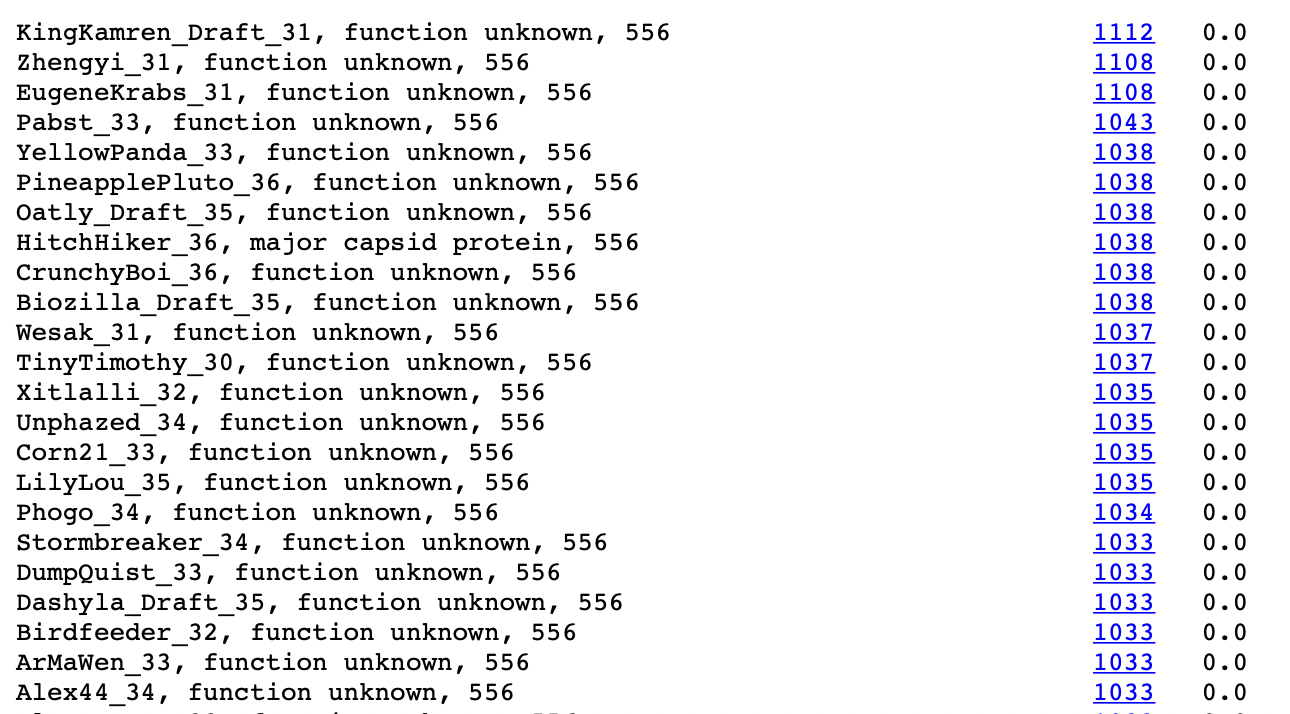 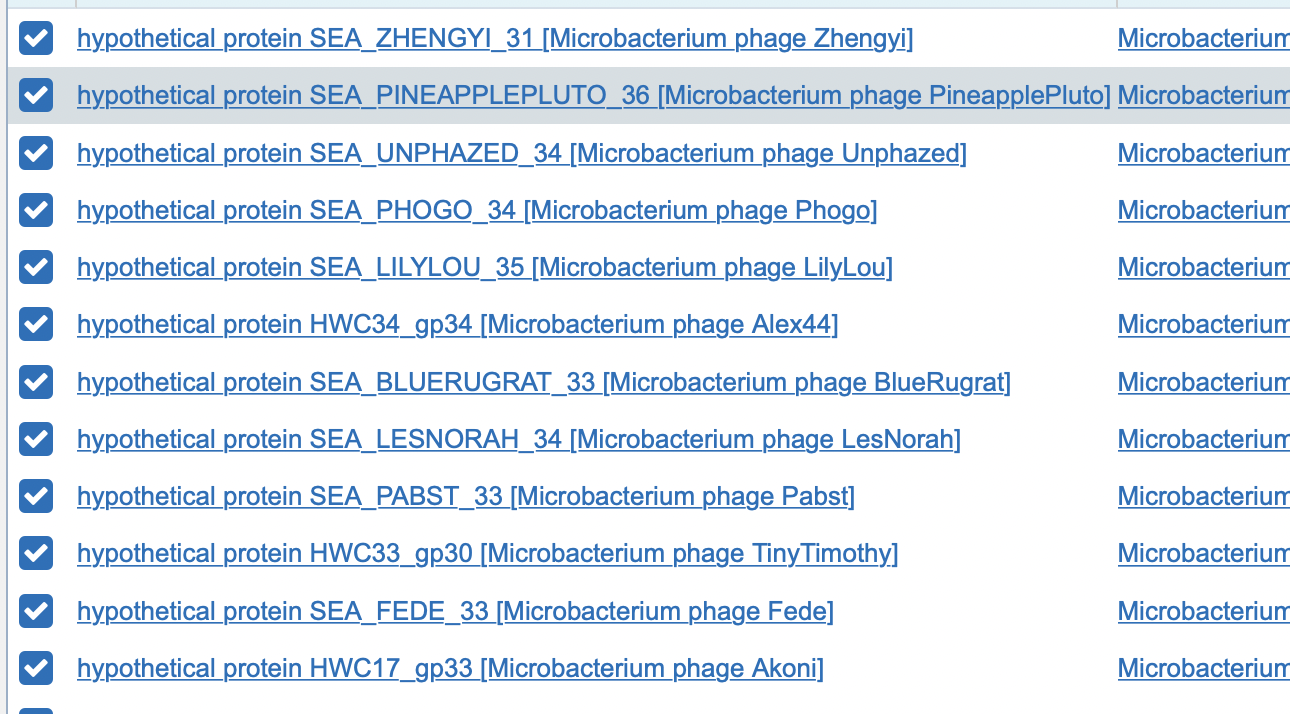 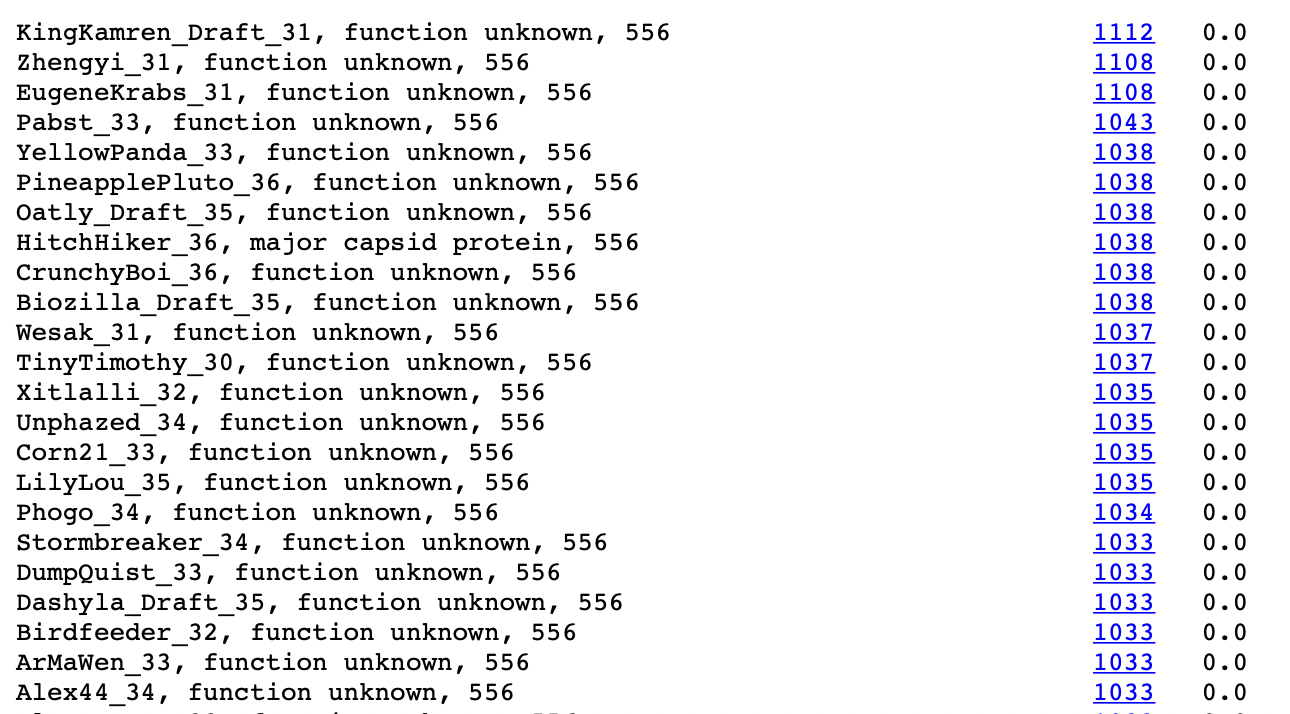 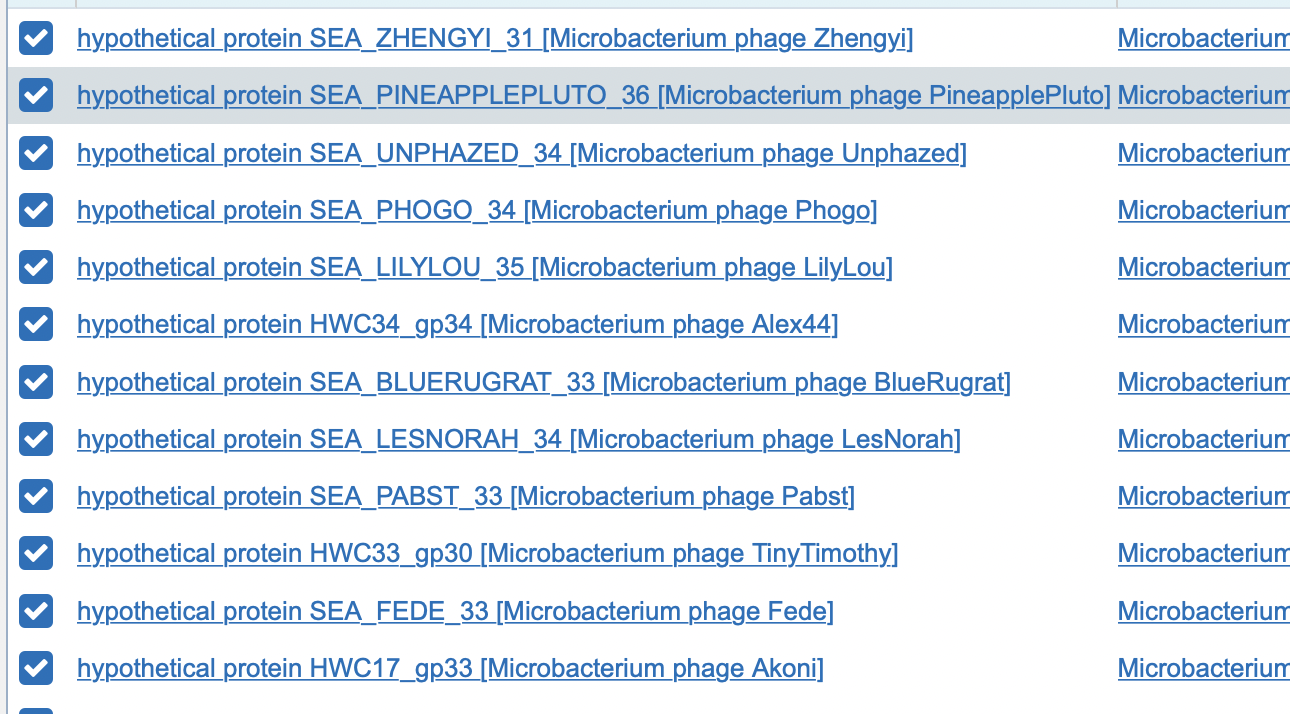 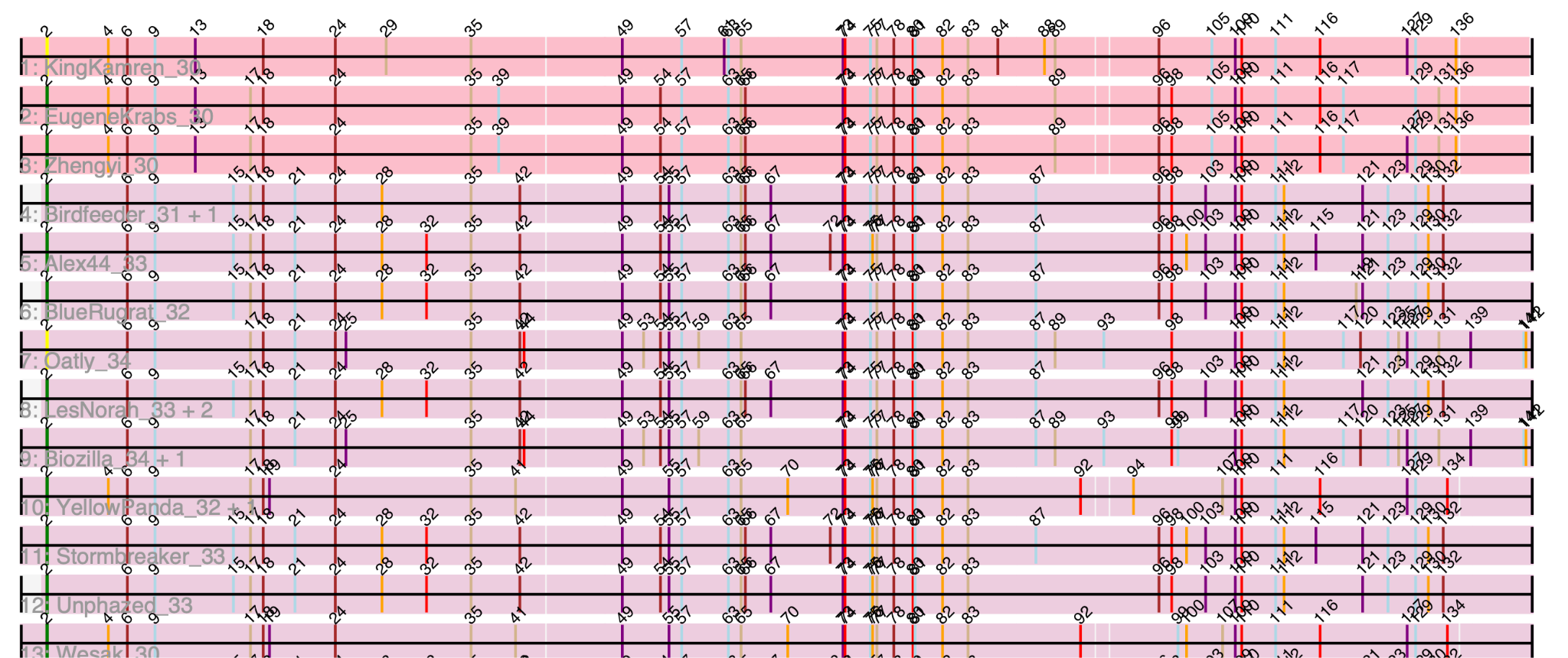 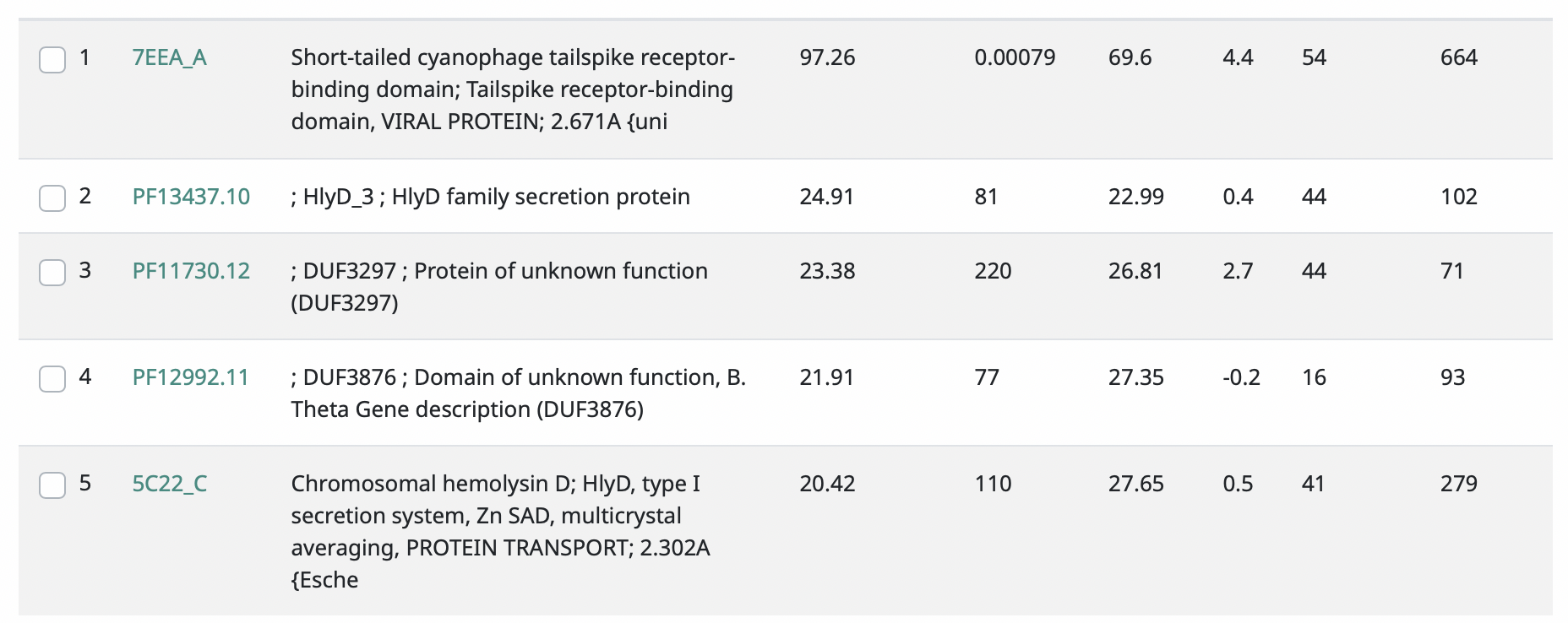 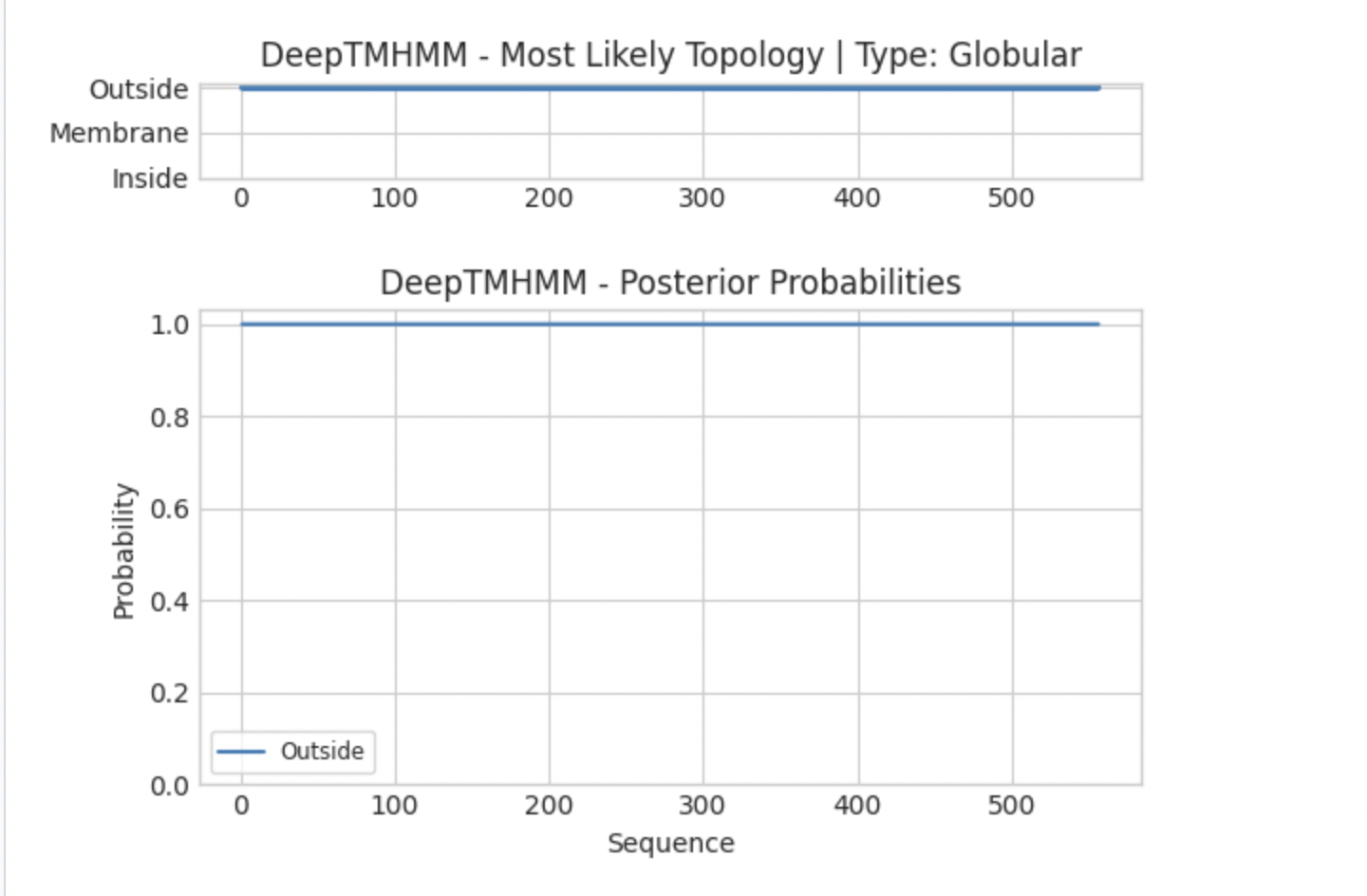 Any questions/uncertainties? Record them here for your secondary annotators:
[Speaker Notes: Secondary Annotator #1 Name:
Annotation Review: I'm not sure who annotated this. I don’t understand why both the start and the stop are highlighted. You did not include correct data for the blast alignments in the second column, you need blasts from phages from both NCBI and phages db for both. 

Secondary Annotator #2 Name: Amen Zergaw
Annotation Review: I believe you may have selected the wrong gene on PECAAN. It’s important to make sure the starts and stops you see on PECAAN matches with those on PhagesDb. The RBS info might be incorrect because you’ve selected the wrong gene in PECAAN. I’d include screenshots from the “Summary of final annotations” list in the starterator section. The gap infor is also incorrect because you might’ve selected the wrong gene in PECAAN. Synteny info has a minor error, gene 31 would be upstream of gene 30 and downstream of gene 32, not the other way around. What is the final function decided? 

Secondary Annotator #3 Name: Jill Sandel
Annotation Review: I’m having a hard time with understanding what you have put down for your BLAST alignments, it is a bit unclear as someone reading this. For starterator, you do not need all the tracks, you just need a few, and your gene as one of them. You also need a screenshot for proof of the most called start and need to show what track your phage gene is in. You do not need to include the entire track for the synteney results, all you need is your gene (31), the previous one (30), and the one after it (32). You’re also missing the function of the gene which definitely should be there. I don’t know why you highlighted both the start and the stop codon, unless you changed one or both they don’t need to be highlighted and you only need to highlight the altered one. You should also include your name at the top so we can see who annotated this gene. For HHPred results, unless your hit was from another phage, you should put no significant hits. Also your protein is not a membrane protein, and you’re missing your image from topcons. YOU DO NOT HAVE THE RIGHT STARTS SCREENSHOTTED in the “gene originally called by” section, you took a screenshot of the previous gene’s start

Secondary Annotator #4 Name: Gustavia Twumasi
Annotation Review: Your missing you name, and also your image from topcons. I agree with what the other annotators said.]
Gap 14: 35613-35694 – No CP
Forward Sequence: SAVTGRTTMRGRRTFPPPSHLLZRENI
No significant 
Hits

Reverse Sequence: ZCSPFIGDARAAGRCAALASZSCLZLR
No significant
hits
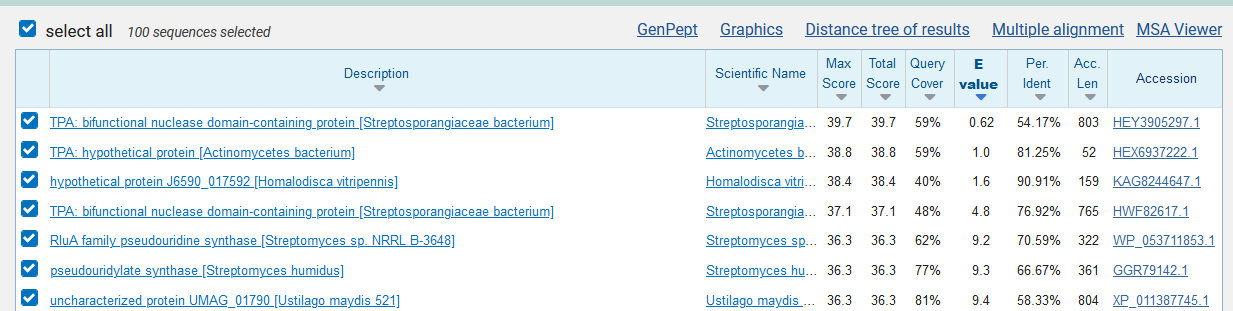 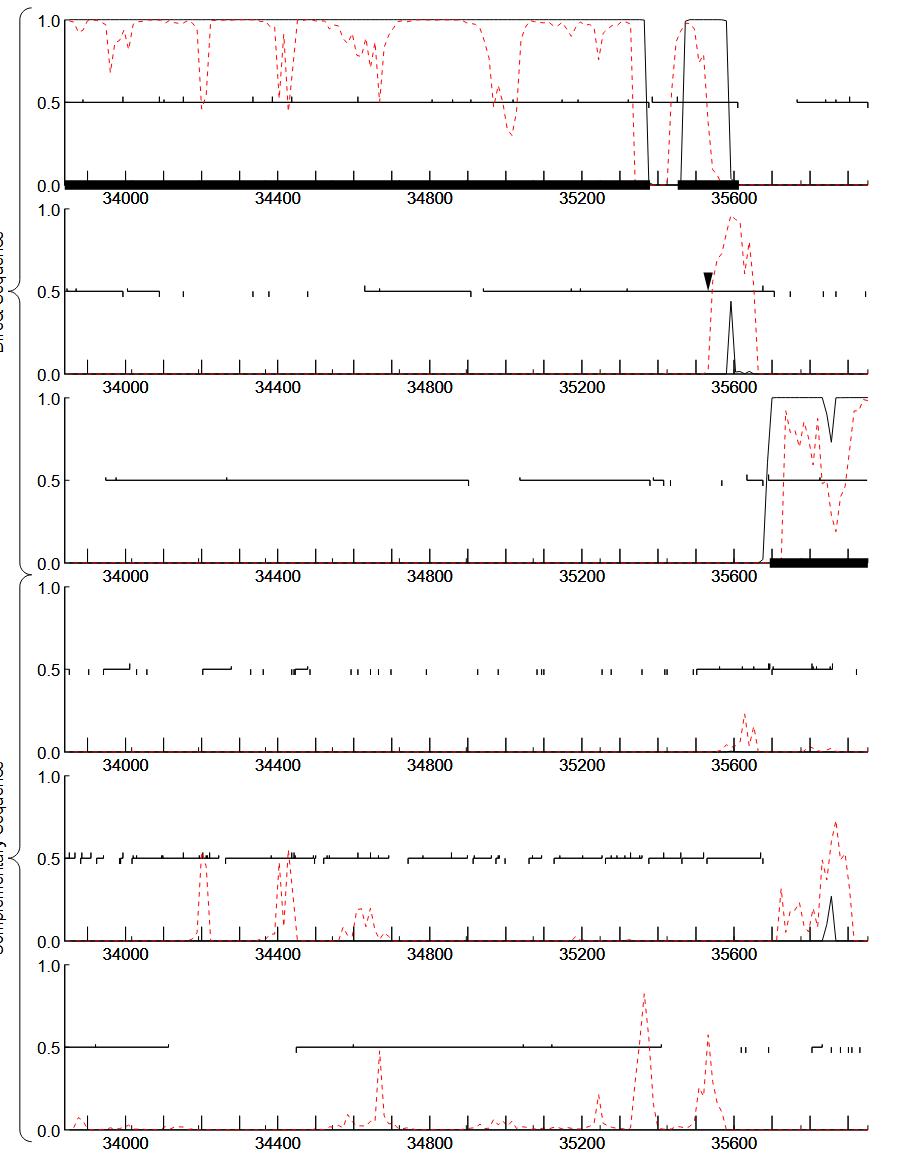 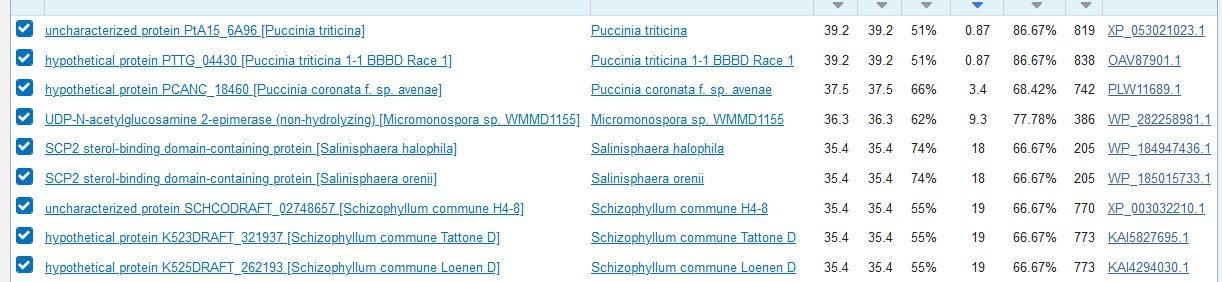 Gene #32 Start: 35452		 Stop: 35613 	(Forward)					Primary Annotator: Anastasia Godlewski*Highlight start if changed from original call*
3. What is its function? 
Final Function Decided: NKF
Must be from approved function list: https://docs.google.com/spreadsheets/d/1FNcTlsU41iI1U8Jq0Yd-YqwJDUa089AInNnULL-K9hE/edit#gid=0 
Synteny: NKF - same pham and positional similarity as EugeneKrabs and Zhengyi; downstream of NKF gene 31, upstream of minor tail protein gene 31 on EugeneKrabs; When comparing to Xtlalli, a phage in the EK1 cluster, gene 33 (the corresponding gene to 32 on KingKamren) is downstream from NKF gene 32 and upstream from minor tail protein gene 34 (image on right)




BLAST Results: Phagesdb function unknown: EugeneKrabs (e-value: 5e-24), Xitlalli (e-value: 3e-18); NCBI hypothetical protein: Zhengyi (e-value: 2e-25), TinyTimothy (e-value:1e-17)



HHPRED results: No significant hits


Membrane Protein Results: Not a membrane protein
1. Is it a gene?
Gene originally called by (delete incorrect): 
         Both	 (at same start)


Coding potential: Yes, strong coding potential for the entire gene 





Other organisms have it?
2. Where does it start?
RBS info: Z-score: 2.726, Final Score: -2.963, best 



BLAST alignments: 1:1 - Phagesdb: EugeneKrabs (e-value: 5e-24), Xitlalli (e-value: 3e-18), NCBI: TinyTimothy (e-value: 1e-17); Note: both Zhengyi for Phagesdb and NCBI did not have a 1:1 alignment, but rather a 1:23 alignment with e-scores of 5e-24 and 2e-25, respectively





Starterator: Most called start (KingKamren_32 found in Track 1)








Gap: 72 (not earliest start, but best), no likely coding potential in gap
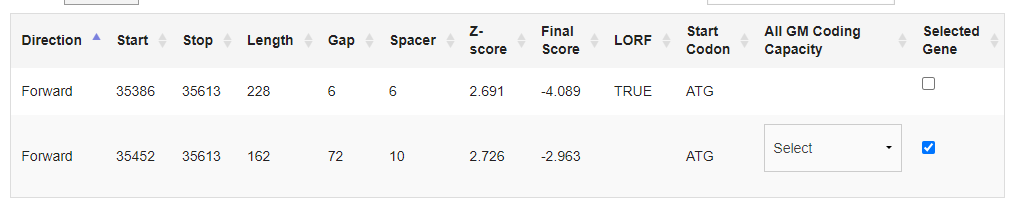 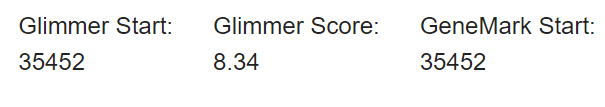 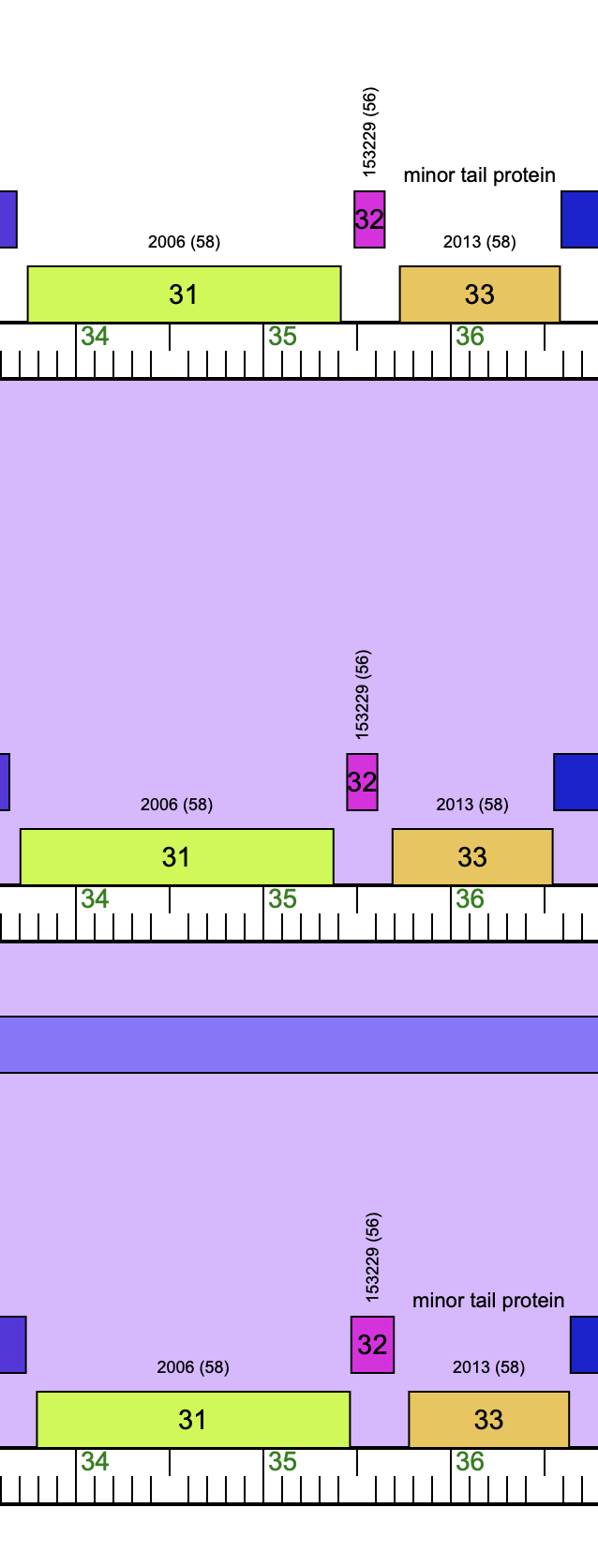 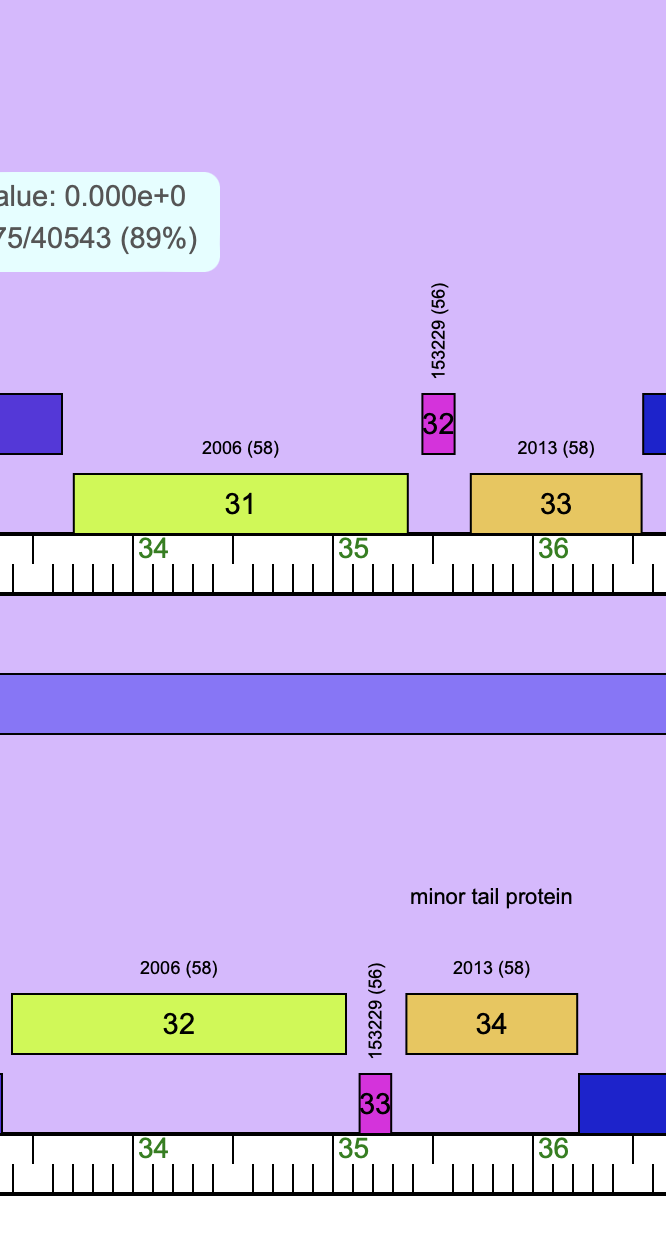 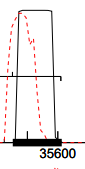 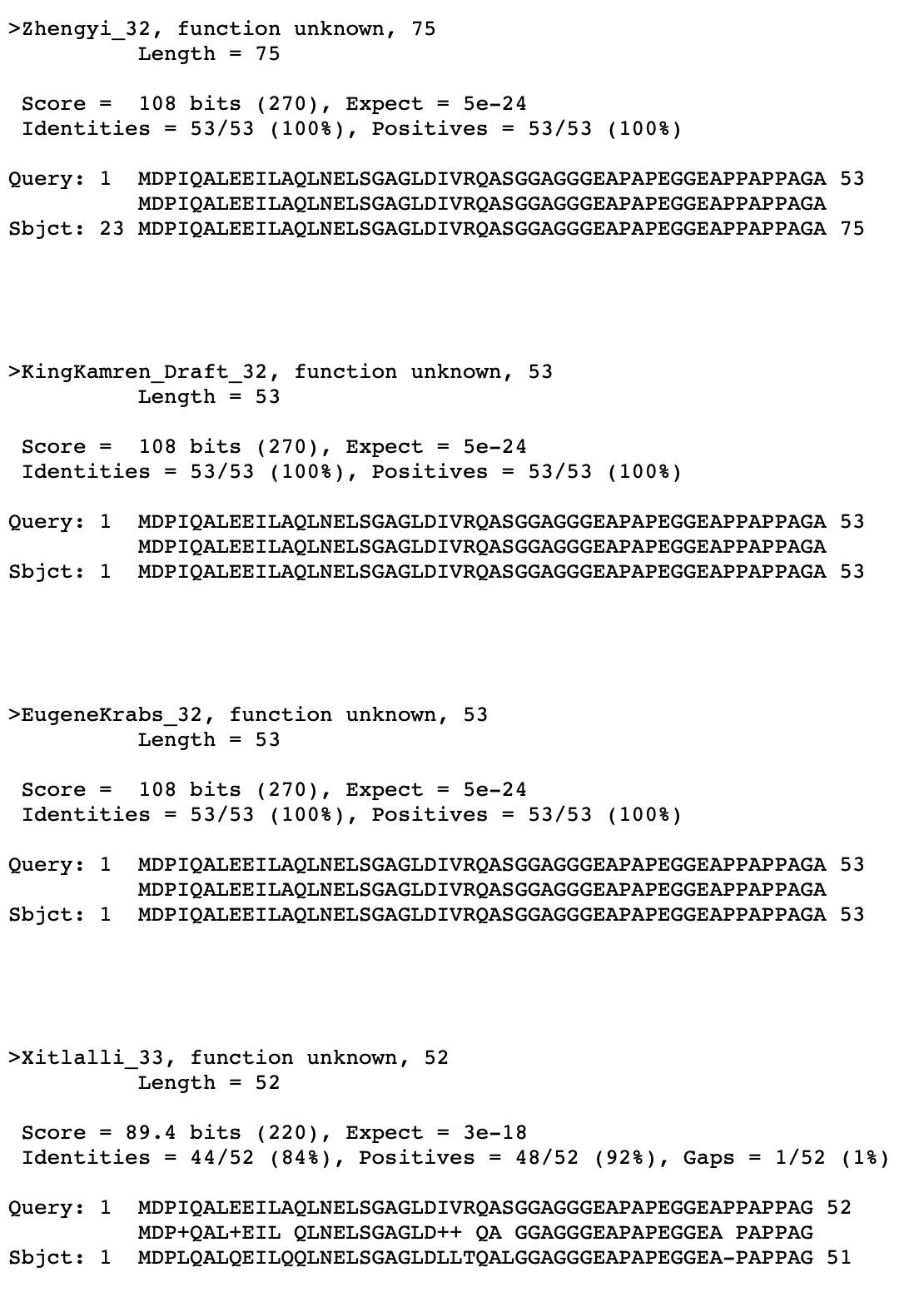 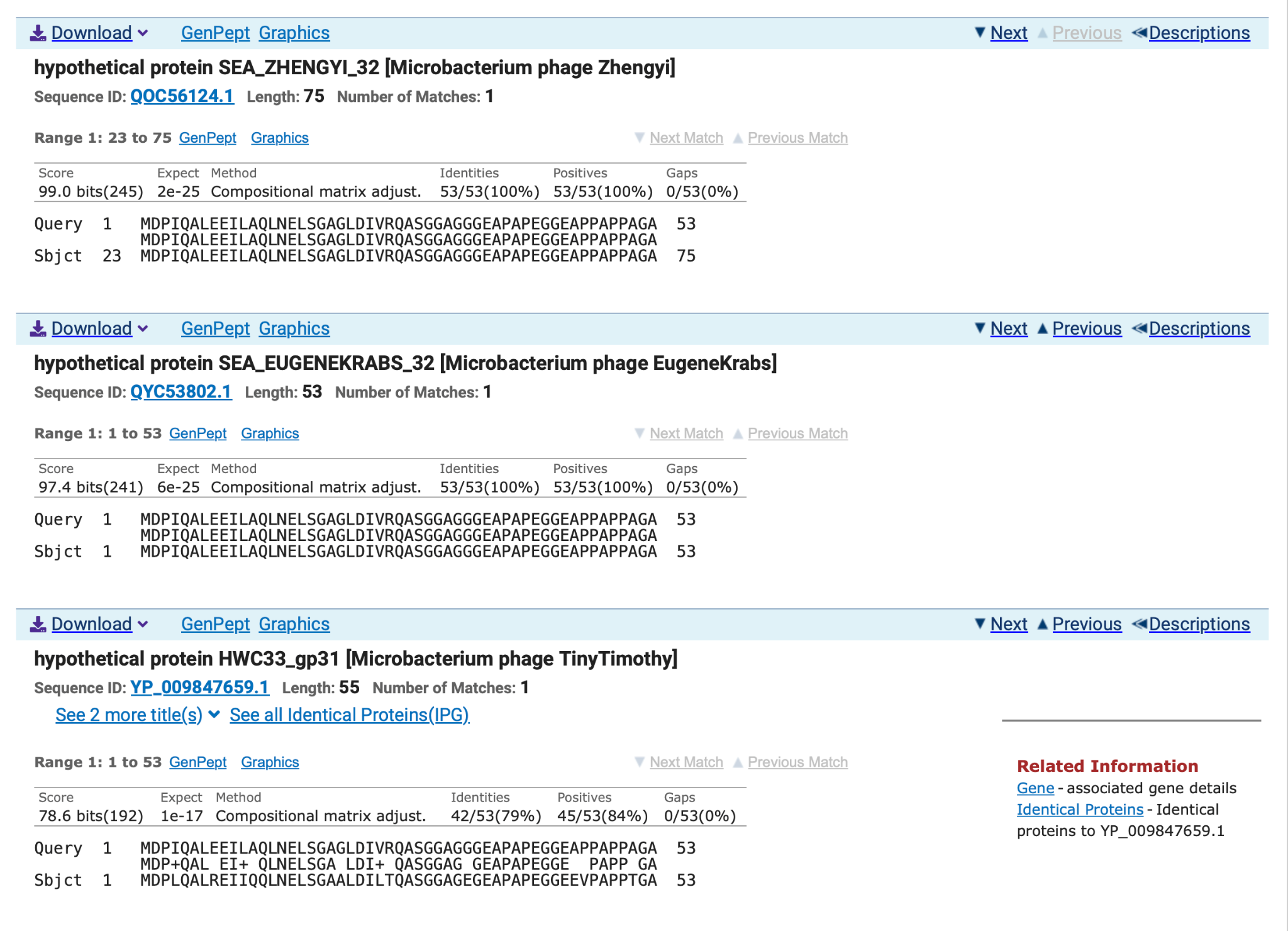 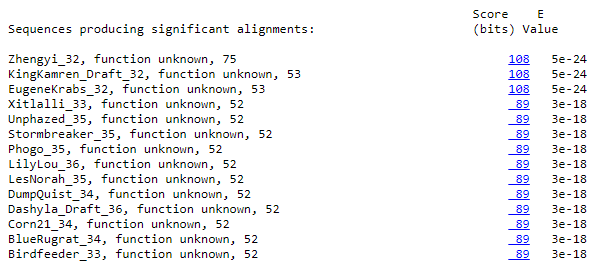 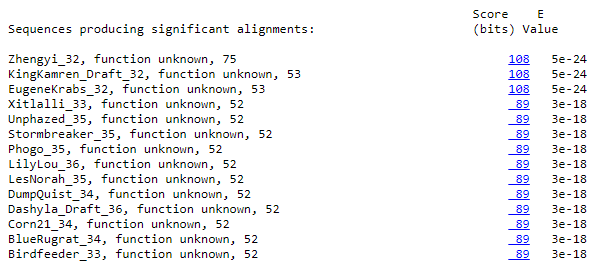 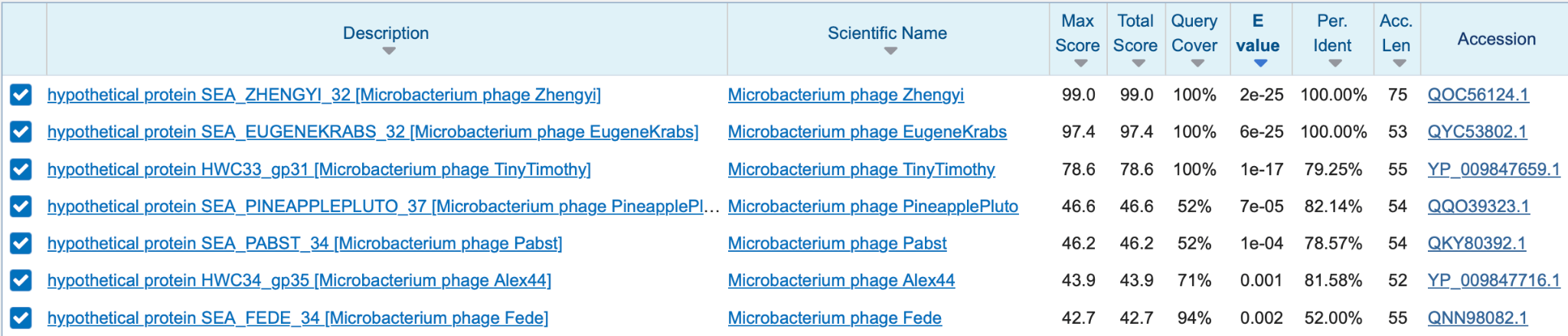 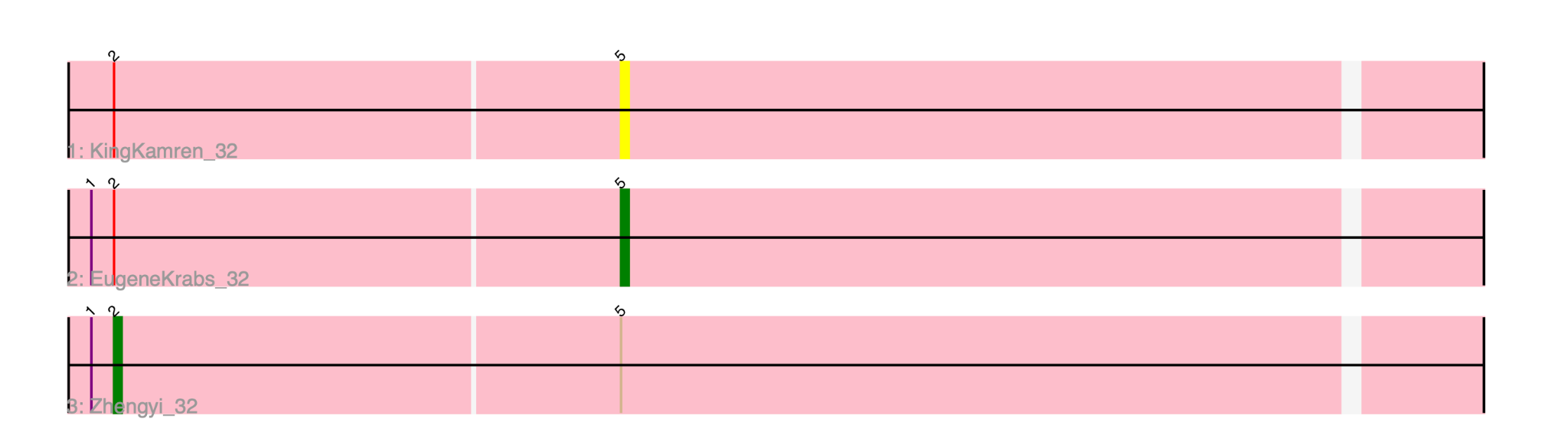 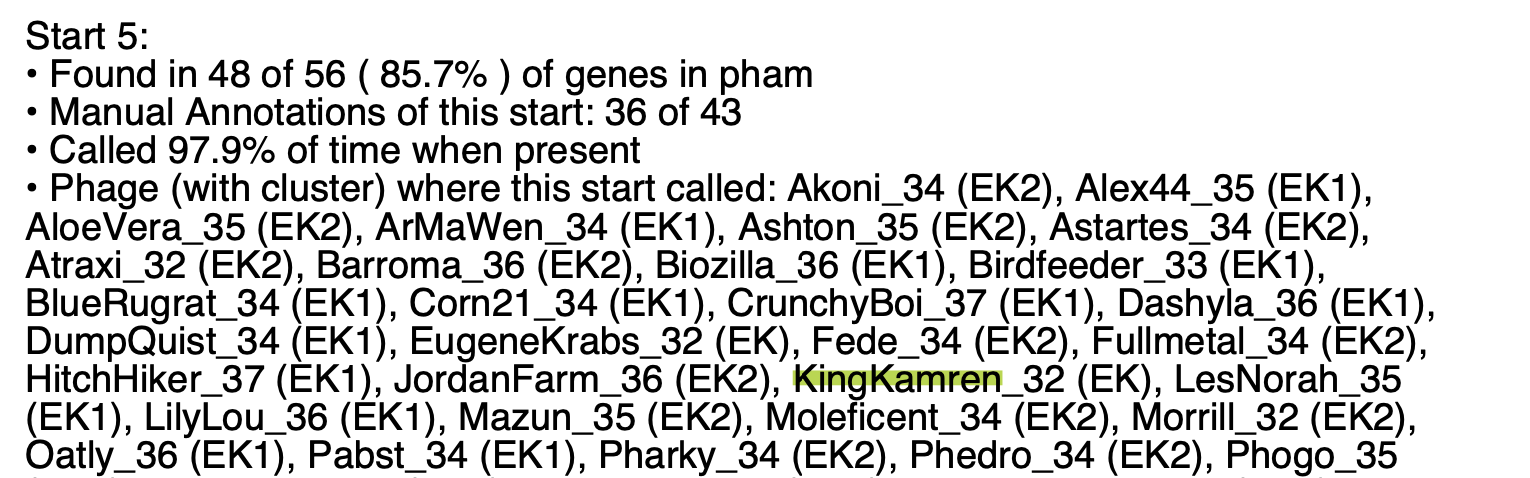 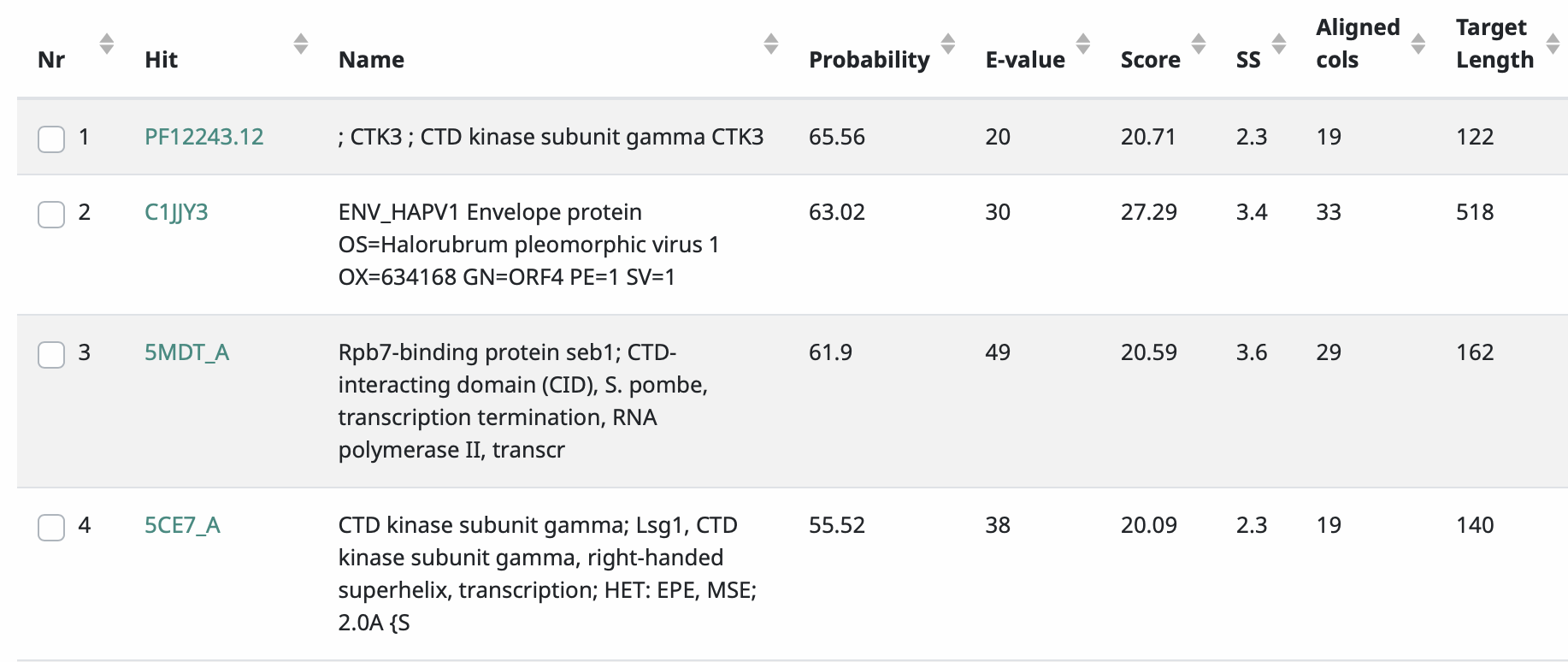 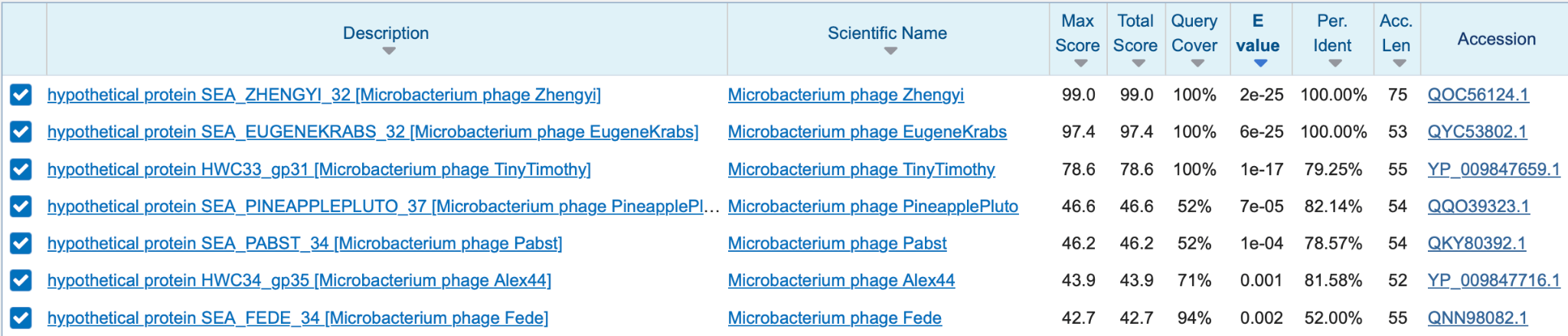 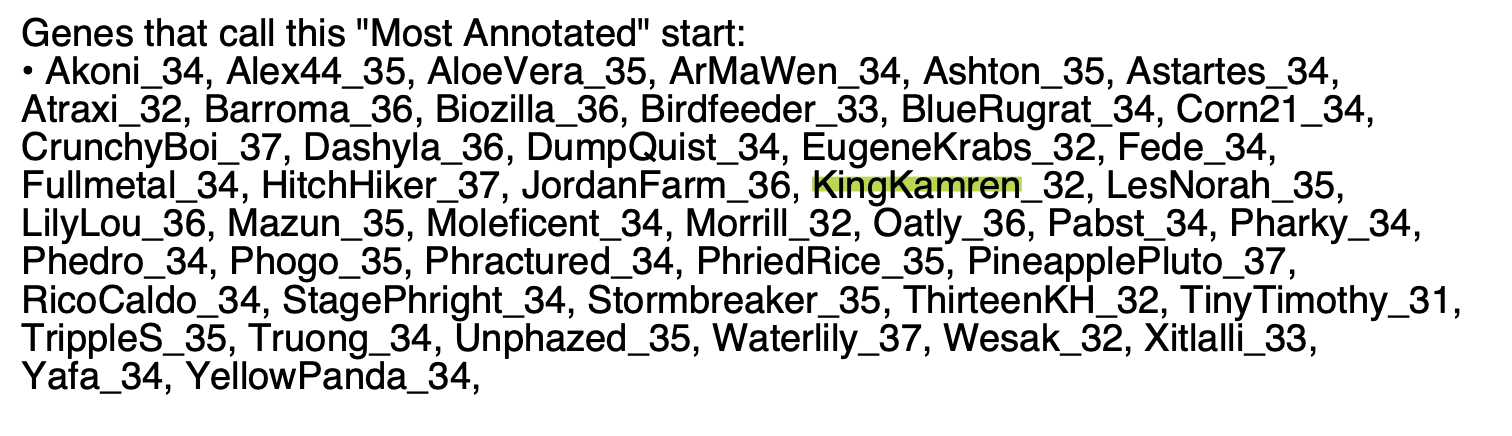 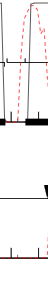 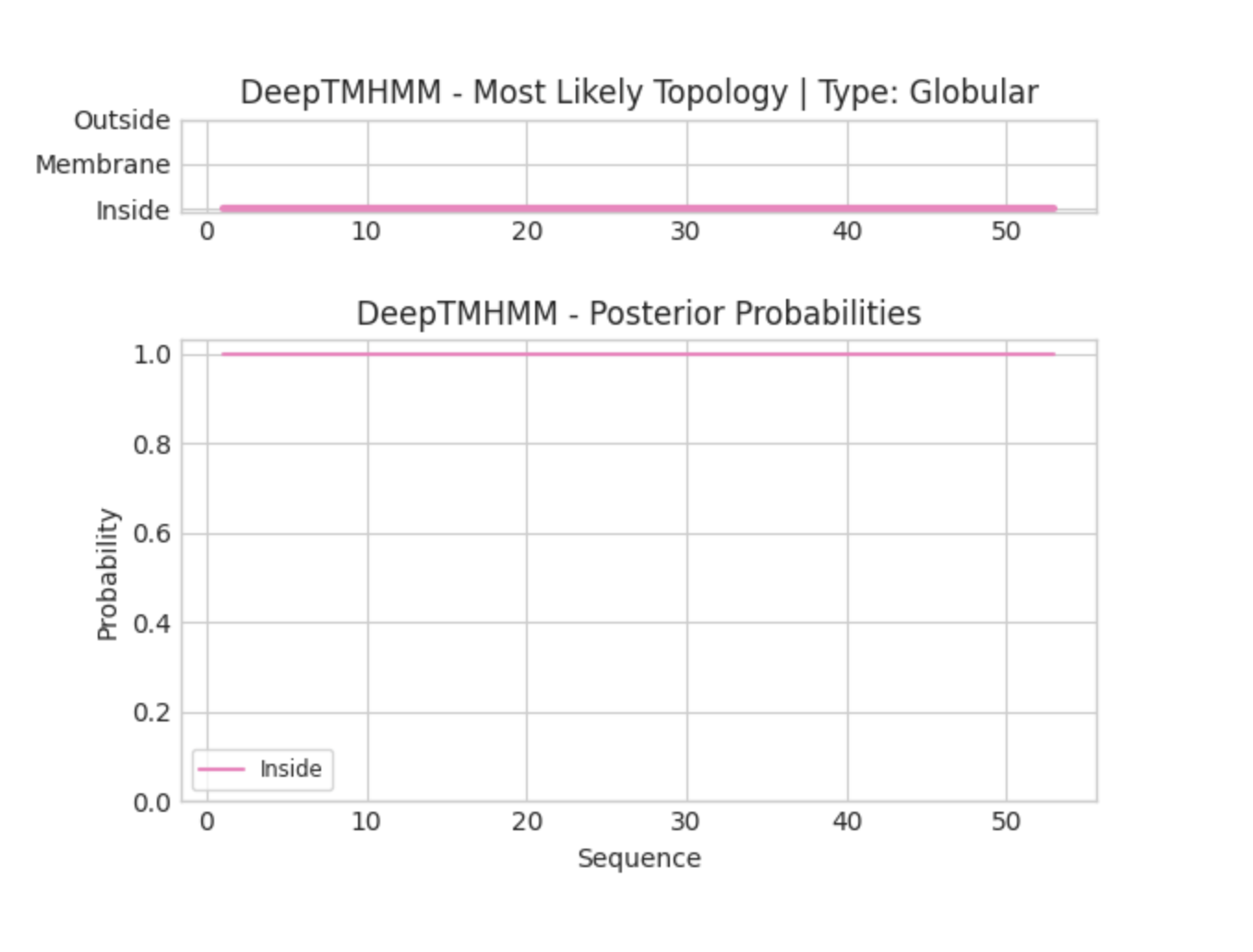 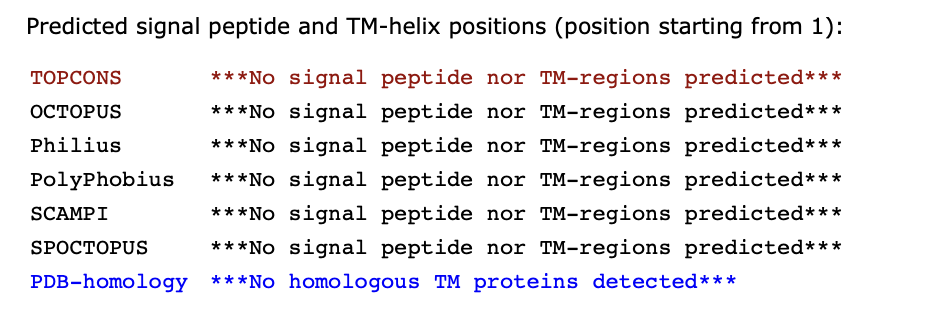 Any questions/uncertainties? Record them here for your secondary annotators: straight forward gene with unknown function
[Speaker Notes: Secondary Annotator #1 Name: Samara Acevedo 
Annotation Review: Overall, agree with the start and function, straightforward gene. Also like the comparison to the phage in the EK1 cluster, this provides reassurance of the positional similarities and function. 

Secondary Annotator #2 Name: Hanfei Bu
Annotation Review: Blast and Synteny text blocks are a bit wordy and hard to read. Otherwise I think this is really good and I agree with your conclusion.

Secondary Annotator #3 Name: Sukhpreet Kaur
Annotation Review: :  I agree will all the readings, e values, function and start and stop call. Good work all together

Secondary Annotator #4 Name: Pamela Pena 
Annotation Review: everything seems good correct photos i agree with you e value , z score and final score , i agree with you stat and stop , good work!]
Gene #33 Start:	35694 Stop: 36548 (forward)	Primary Annotator:Faith Haynes
1. Is it a gene?
Gene originally called by Both


Coding potential: Coding potential throughout gene




Other organisms have it? Yes
3. What is its function? 
Final Function Decided:Minor tail Protien



Synteny Same pham 2013 gene 13 (Minor tail protein) as EugeneKrabs & Zhengyi. upstream 32(NFK) downstream 34 (Minor tail Protein) evidence shows for minor tail protein



BLAST Results: Zhengyi e-159/0.0, Eugene e-158/0.0 Minor tail protien


NCBI results show 0 on e-value local shows really small number
HHPRED results: 7QG9_S, score: 99.6, approx. cover: 1.15, Minor tail protien



Membrane Protein Results: Not a membrane protein
2. Where does it start?
RBS info: Z-score: 2.471 Best, Final score: -3.571 not best but ok. 




BLAST alignments: 1:1 ratios local: Zhengyi (e-159)& EugeneKrabs (e-158), NCBI: Akoni (e-179)& Morrill (e-169) Minor tail protien




Starterator: Most called start



Gap: 80bp coding potential is still there
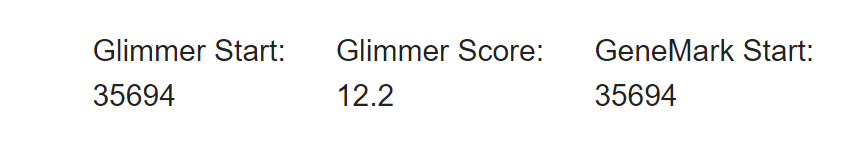 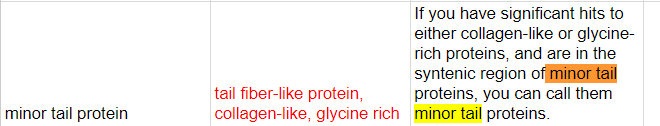 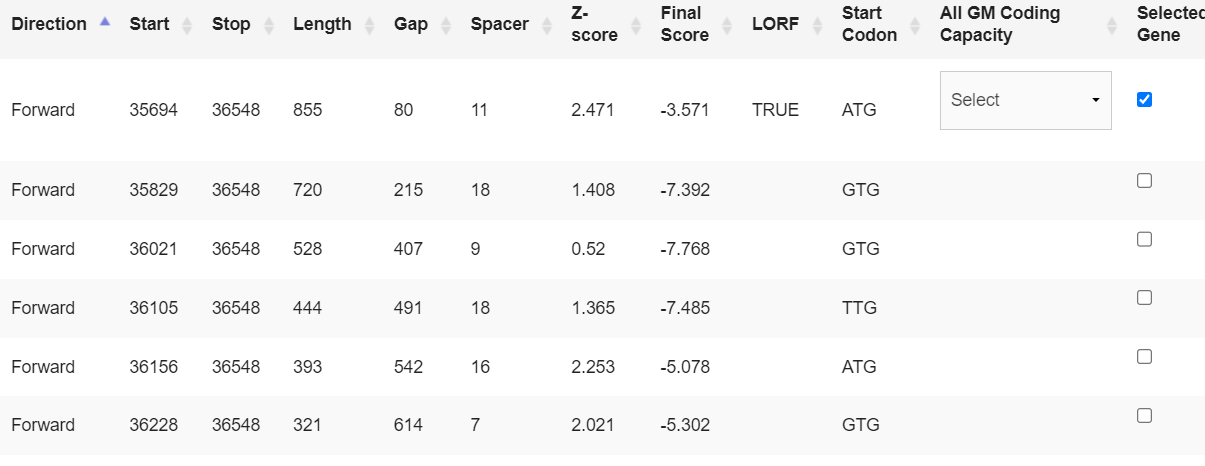 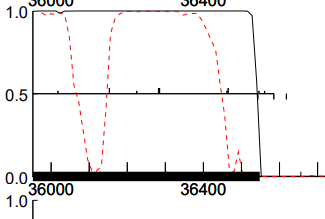 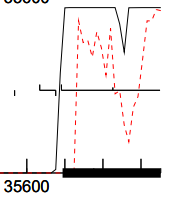 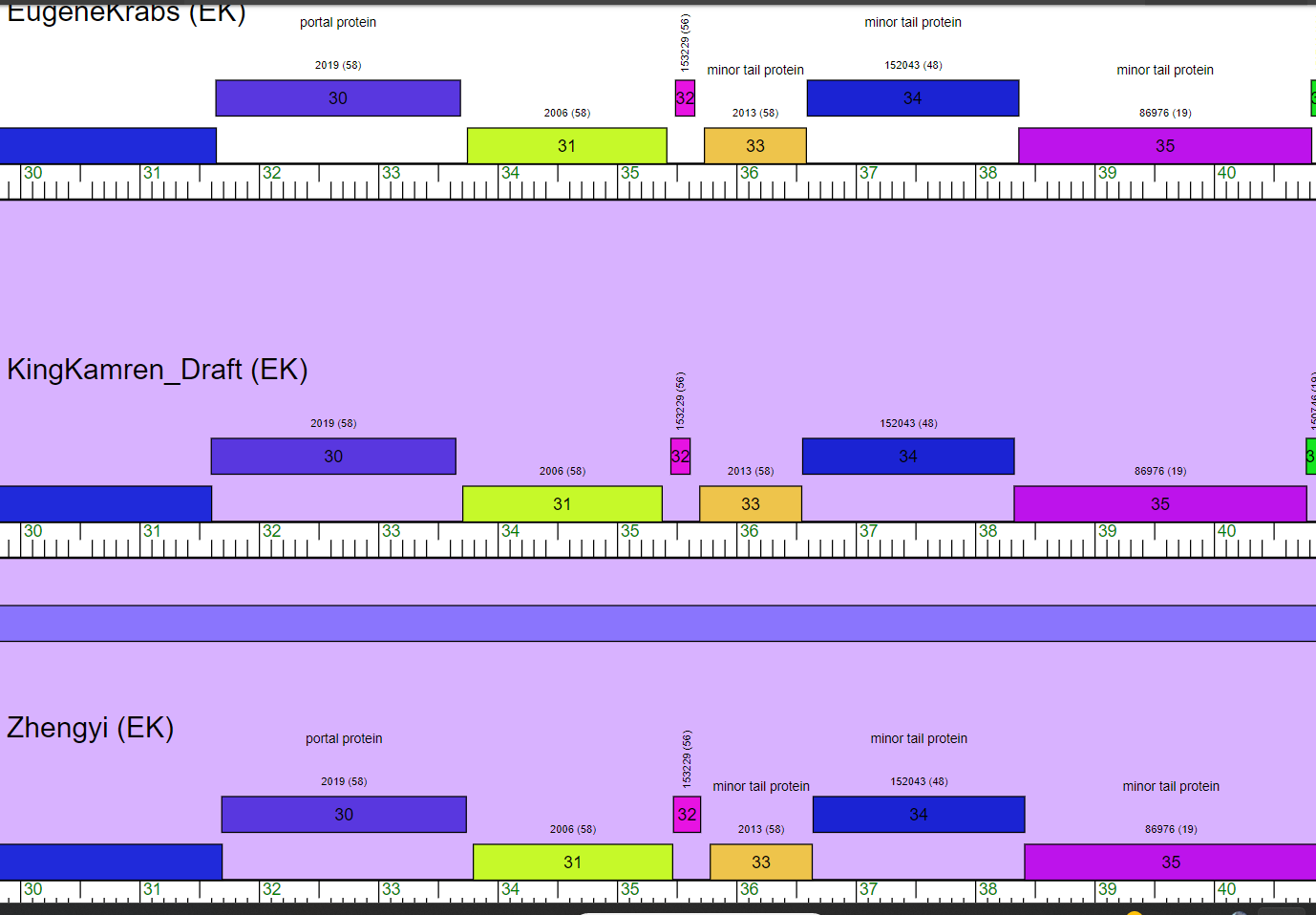 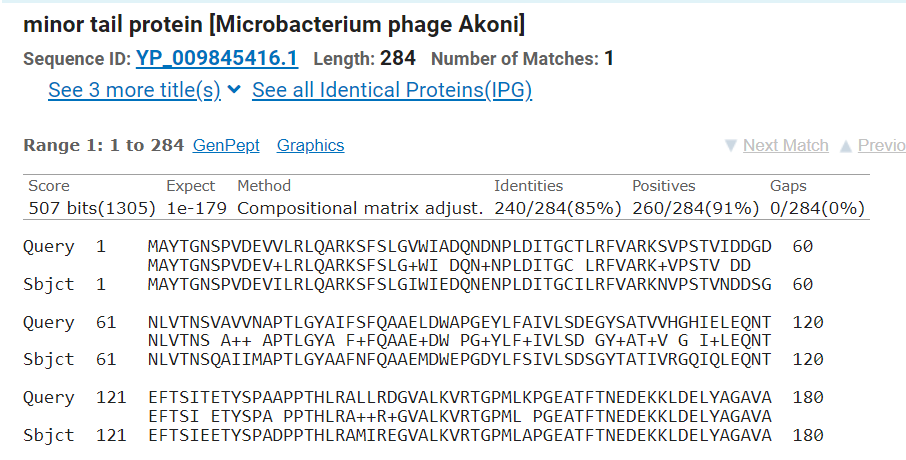 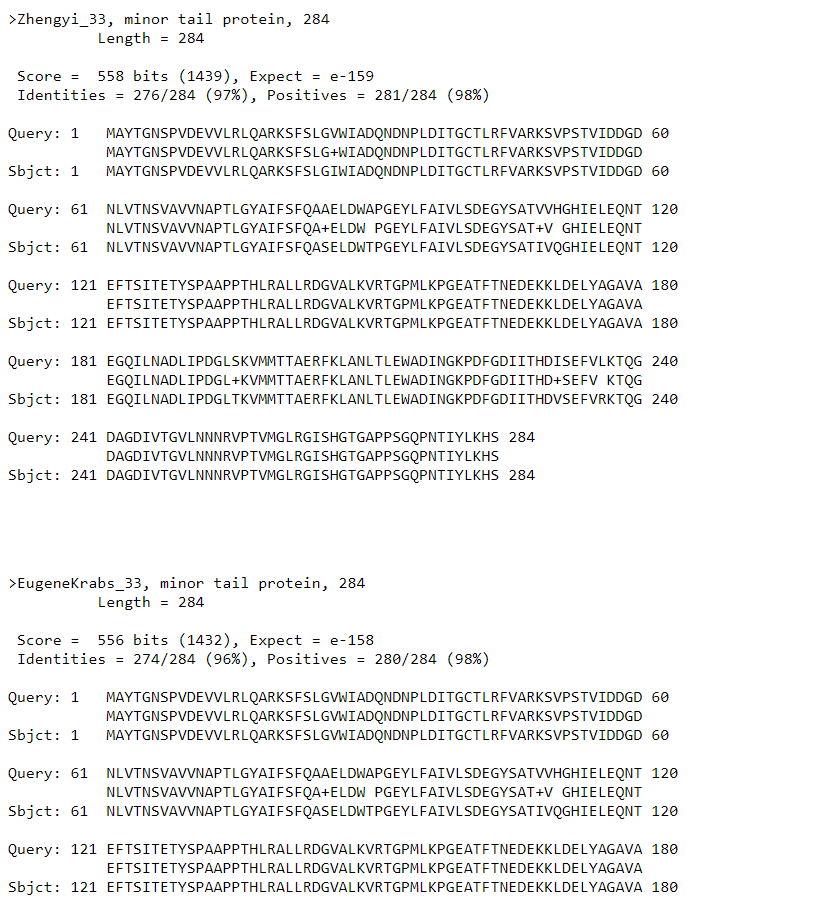 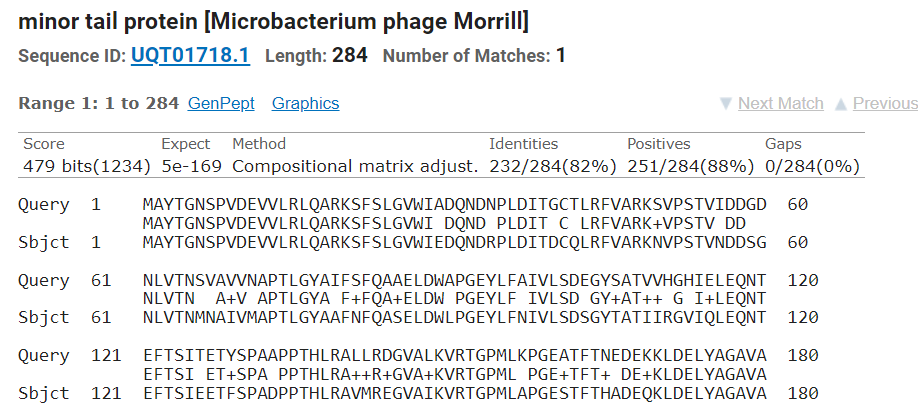 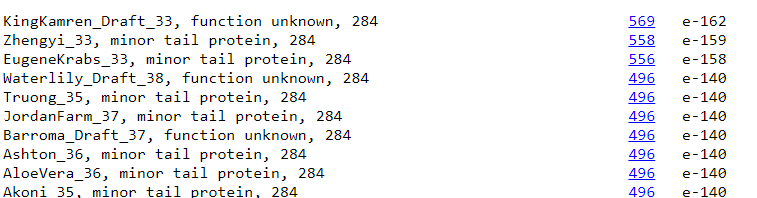 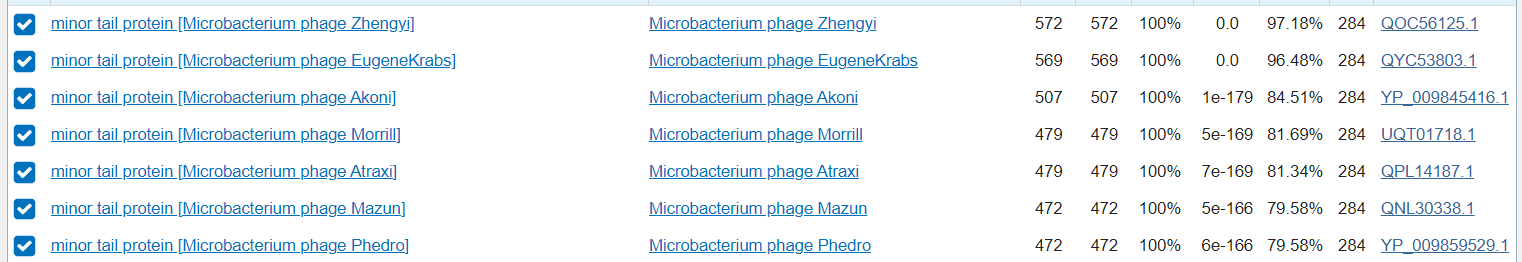 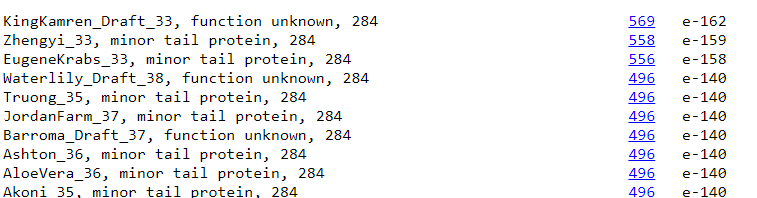 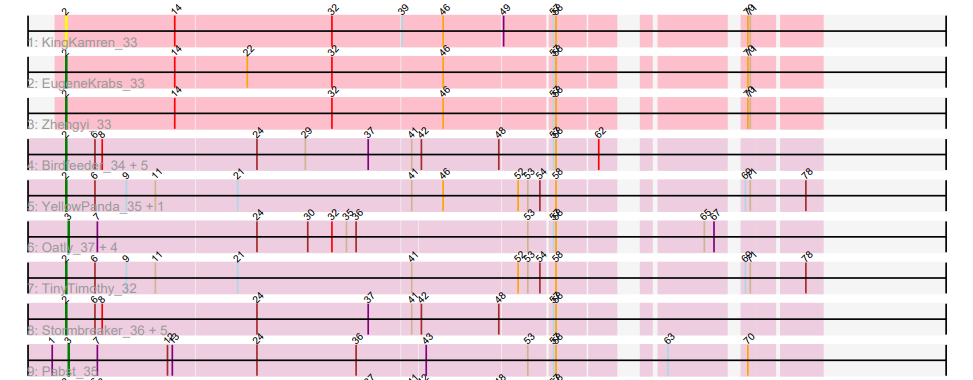 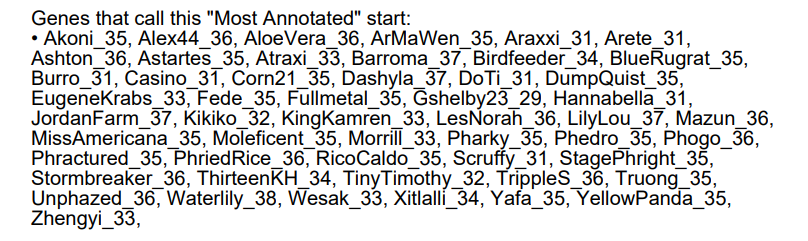 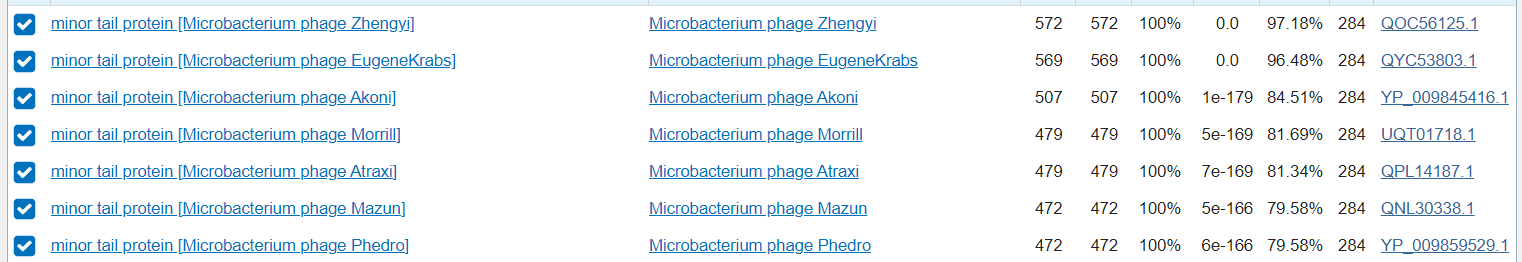 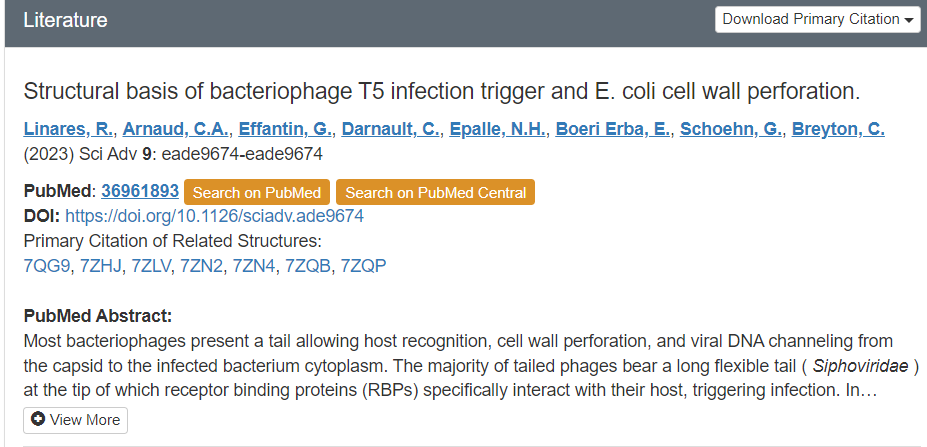 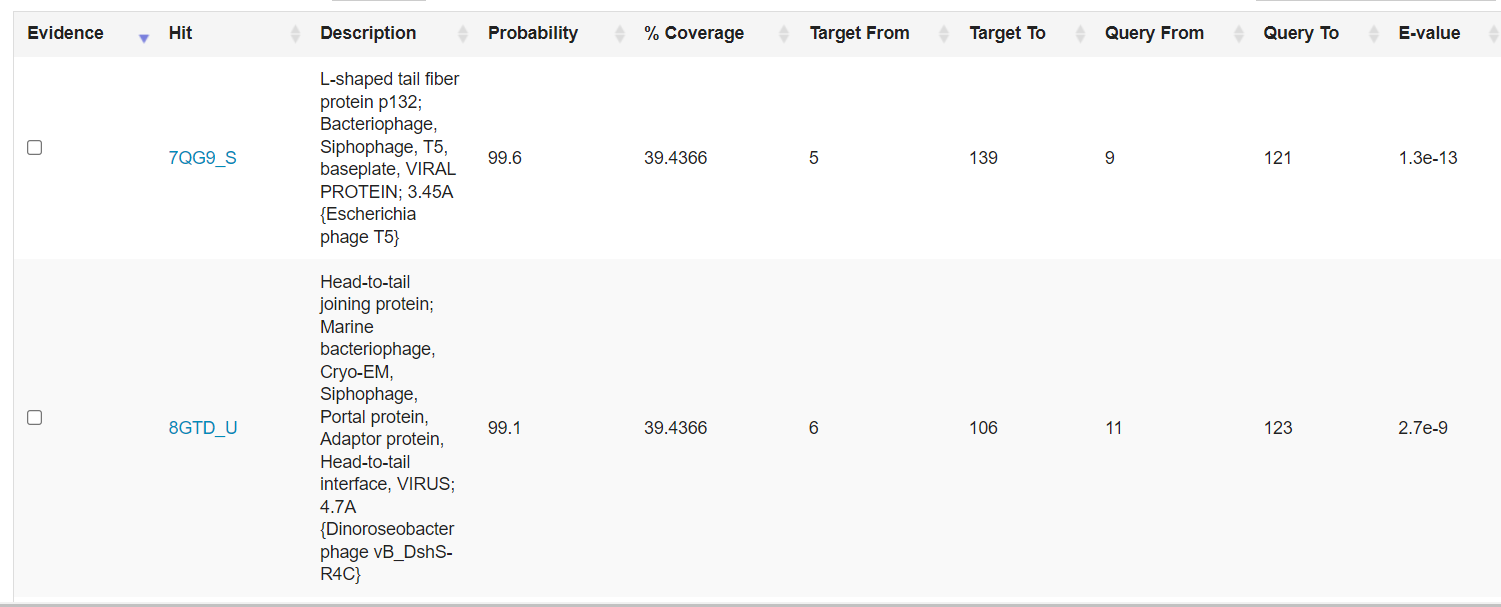 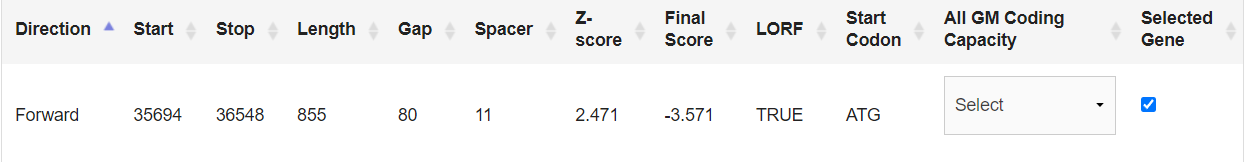 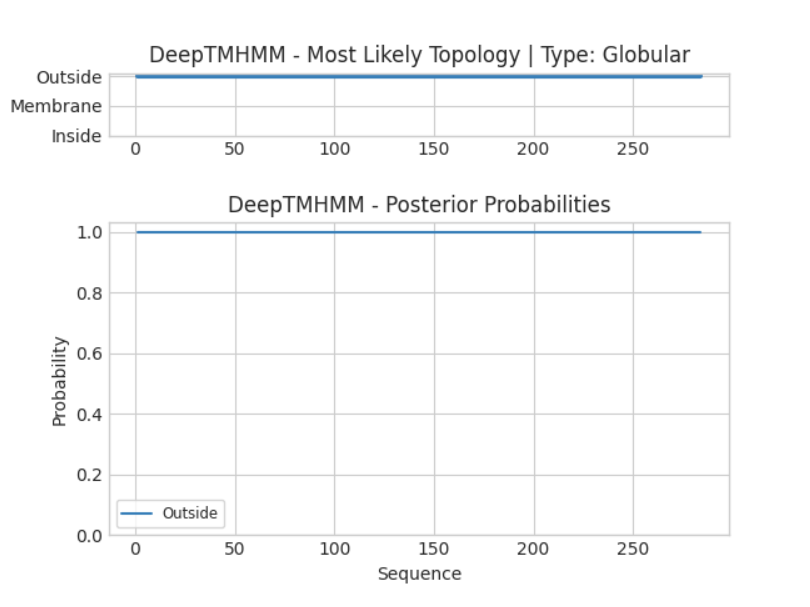 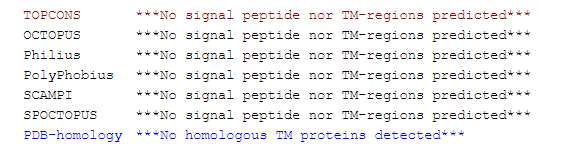 Any questions/uncertainties? Record them here for your secondary annotators:
[Speaker Notes: Secondary Annotator #1 Name: Jill Sandel
Annotation Review: For the coding potential section, you do not need to list the phages that have it, all you need to do is just put yes and then the screenshot. THe screenshot you took for the gap does not appear to me to be a gap. On the top, you don’t really need the (forward) because one can assume that with the values of the start and stop codons you put in. You have the words “minor tail protein” in the third categories in a few different responses but that seems a little unnecessary because unless the section is asking for the function of your gene, you really don’t have to put it in a bunch of different spots. Your e-values seem to be incorrect and I am not sure where you got them from, you need the e-values listed in the BLAST results, 2 from NCBI and 2 from PhagesDB and they're supposed to be structured like (#e-#). Also I don’t know what the “1.0 probability outside” thing you have written in Membrane Protein Results, all you need to do is “Not a membrane protein” and then the screenshot you already have now. (From Faith: I don’t know what you mean thats what the e-values say)

Secondary Annotator #2 Name: Hanfei Bu
Annotation Review: I checked the final score and -3.571 seems to be the best. Please review. Please also the gap as there is coding potential and the gap is rather large. The acronym should be NKF rather than NFK. You have multiple typos for the word protein. Otherwise LGTM.

Secondary Annotator #3 Name:Pamela Pena 
Annotation Review: final score as been corrected, typos have been corrected all looks good to me!]
Gene #34 Start:	36556	Stop:38328 			Primary Annotator: Sukhpreet Kaur*Highlight start if changed from original call*
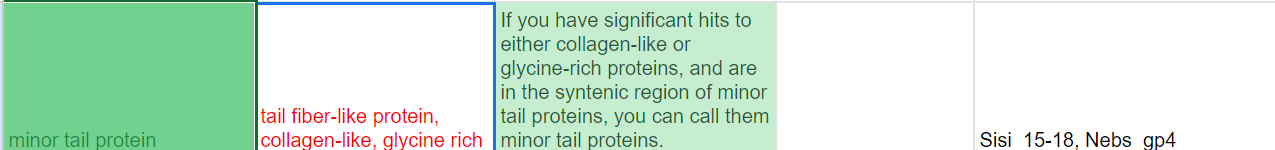 1. Is it a gene? YES
Gene originally called by (delete incorrect): 
         Both	        

Coding potential: Yes






Other organisms have it: YES
3. What is its function? 
Final Function Decided: Minor tail Protein 
Must be from approved function list: https://docs.google.com/spreadsheets/d/1FNcTlsU41iI1U8Jq0Yd-YqwJDUa089AInNnULL-K9hE/edit#gid=0 
Synteny:  KingKamren_34 have same pham and positional similarity as Zhengyi and EugeneKrabs,  upstream of gene 35 (minor tail protein), downstream of gene 33 (minor tail protein). function: Minor Tail Protein .



BLAST Results: Local blast results for genes EugeneKrabs_34 and Zhengyi_34 have e values :0.0  and NCBI function results for genes Atraxi and Fede have e values of 0.0 too.  





HHPRED results:Only one hit , PF02067.19 belongs to Metallothionein family 5 , Probability : 1.75, E-value : 4400 and coverage no.: 0.069.


Membrane Protein Results: It is not a membrane protein for both DeepTMHMM and Topcons.
2. Where does it start?
RBS info: Z score: 1.667, Final Score: -5.756, not the best, not the earliest start.



BLAST alignments: 1:1, phagesdb, EugeneKrabs_34 and Zhengyi_34 , both have e scores= 0.0



Starterator: It is the most common start, found in track 2.




Gap: 7, not the earliest start.
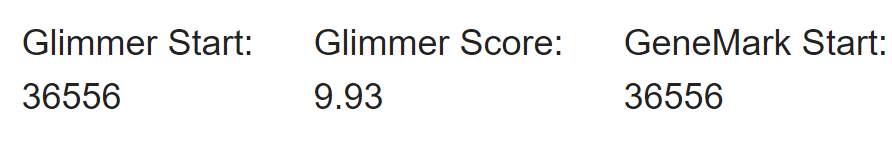 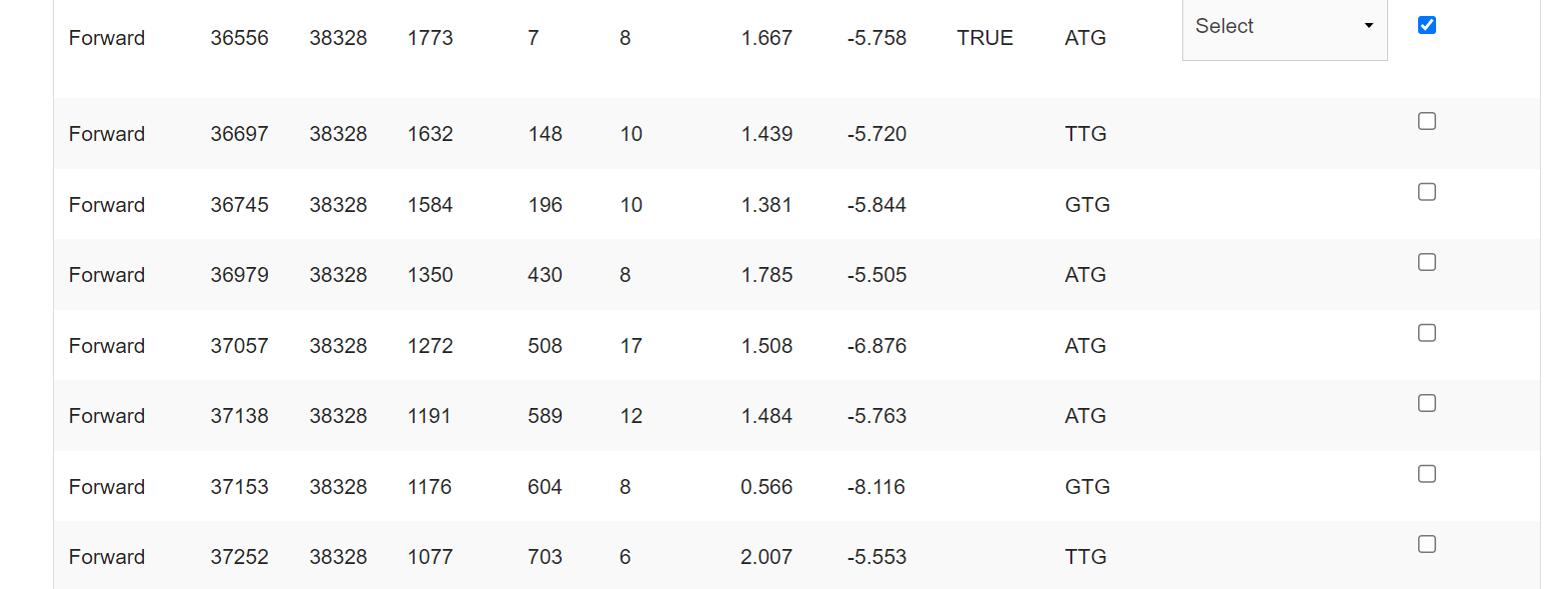 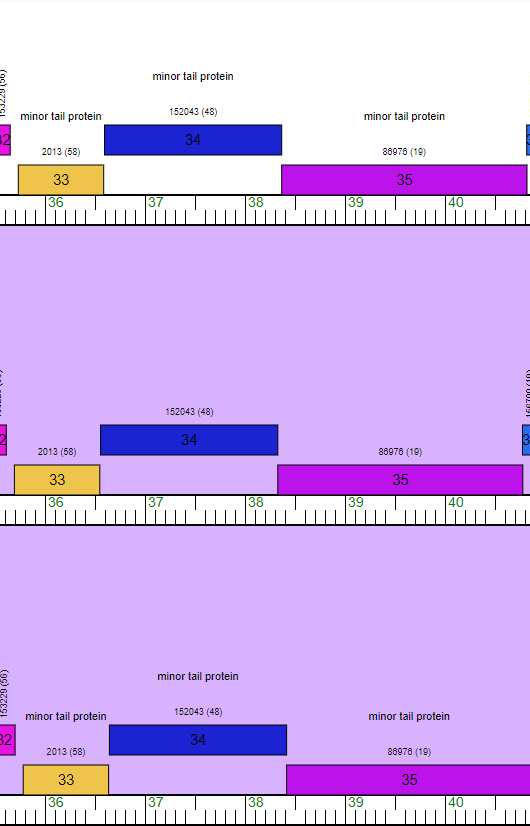 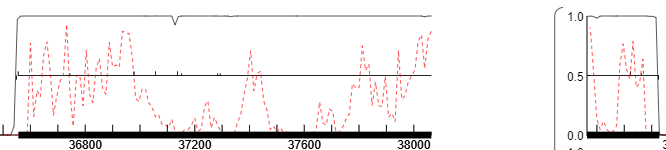 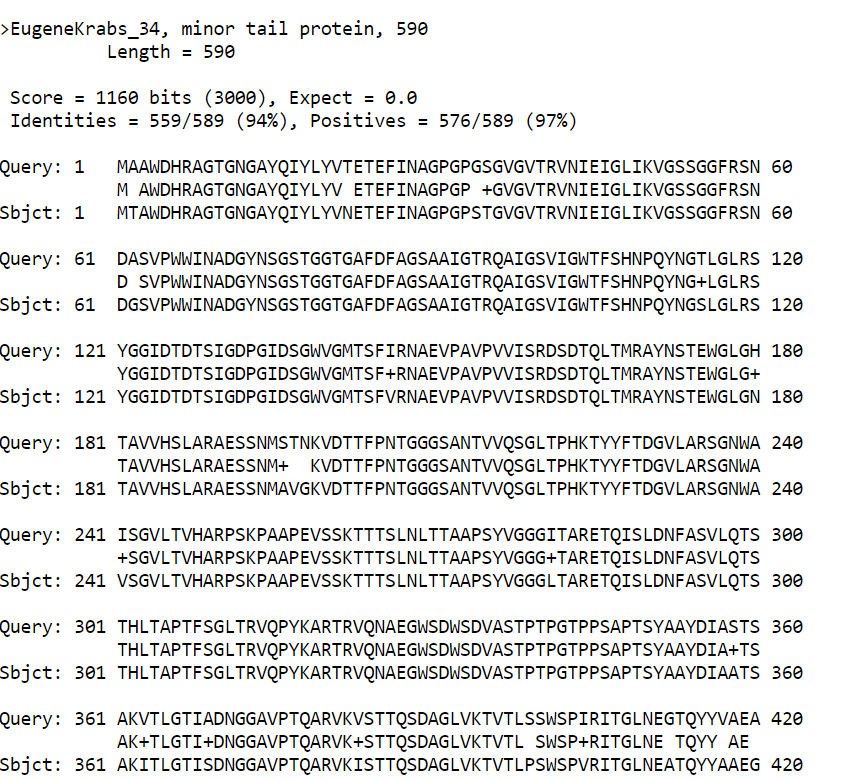 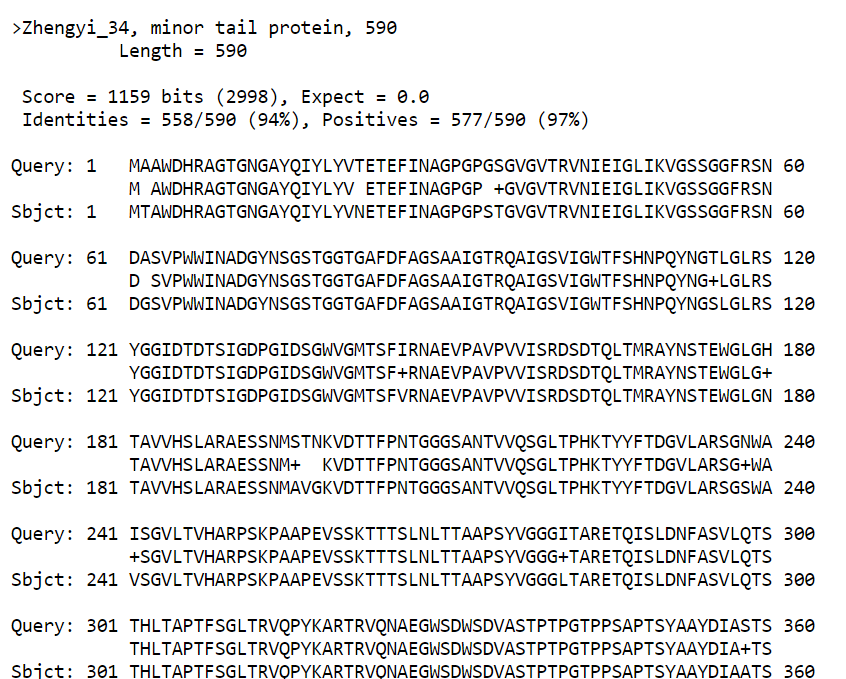 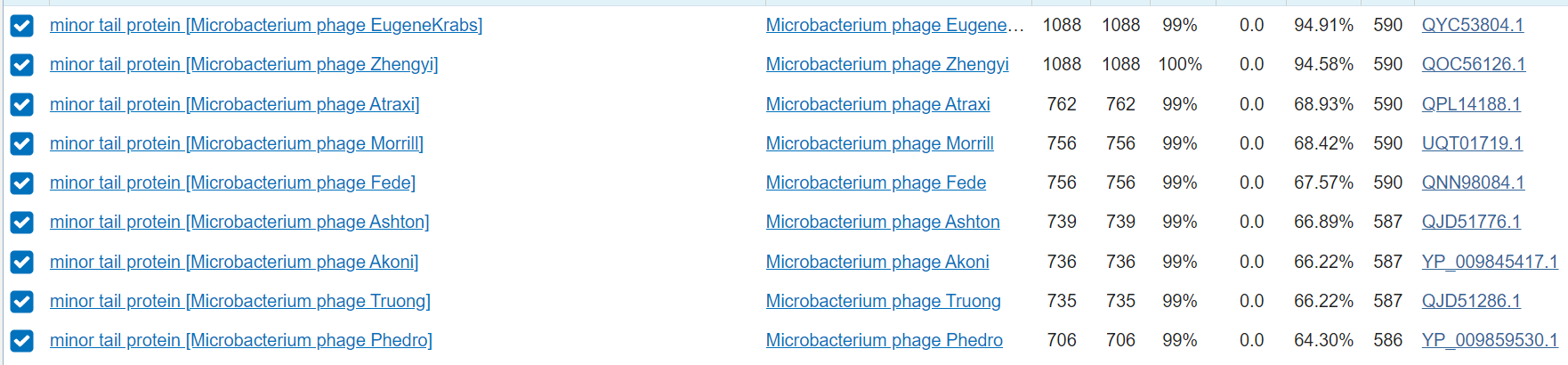 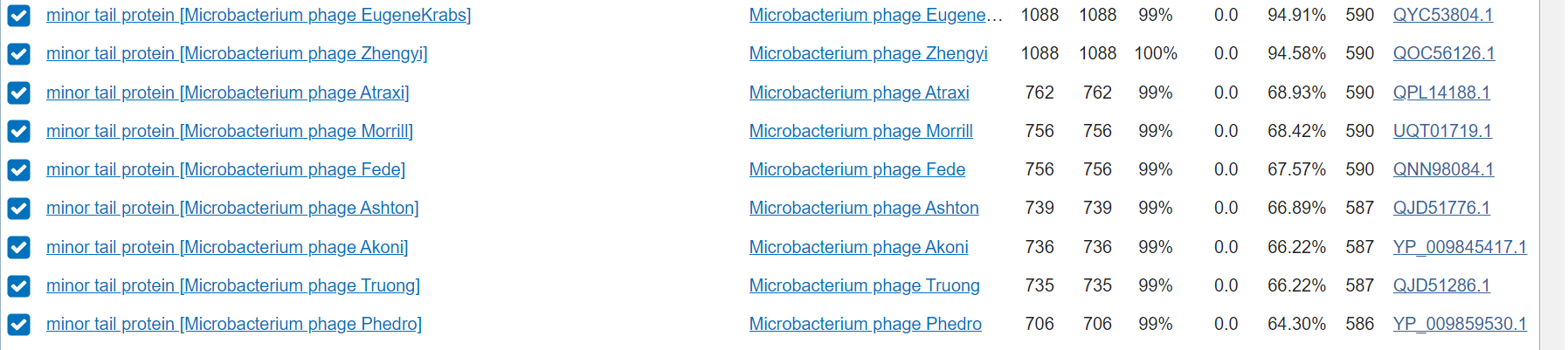 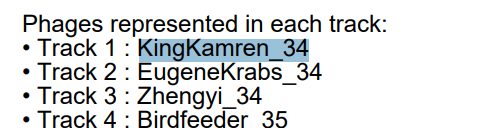 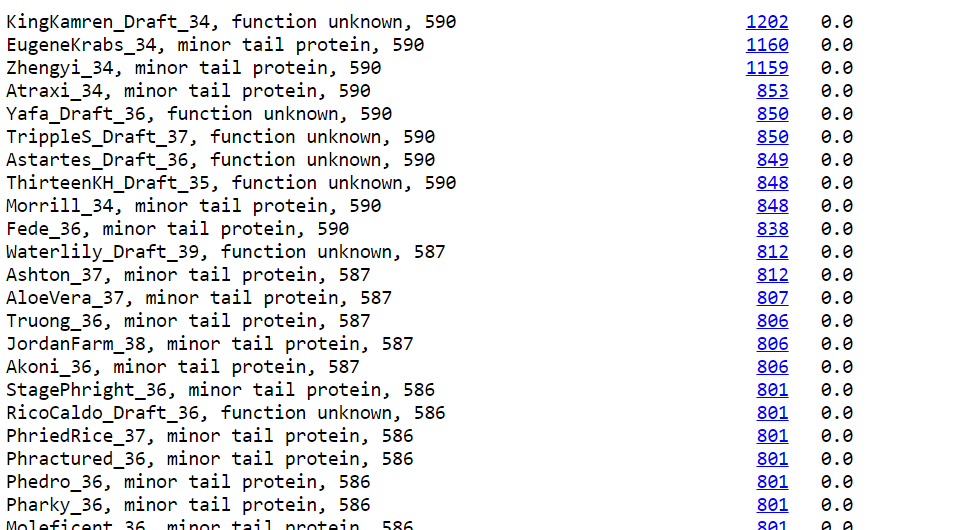 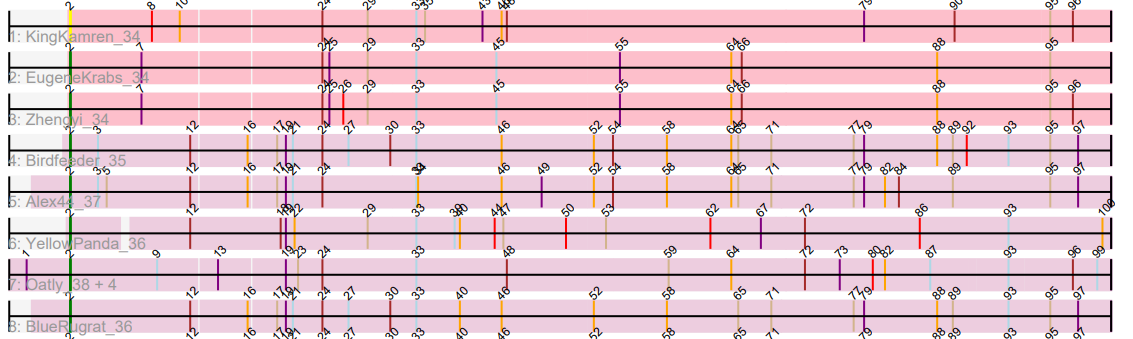 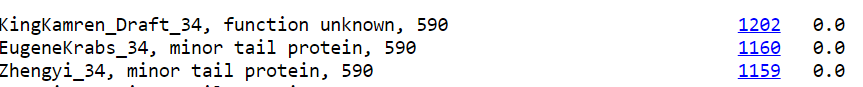 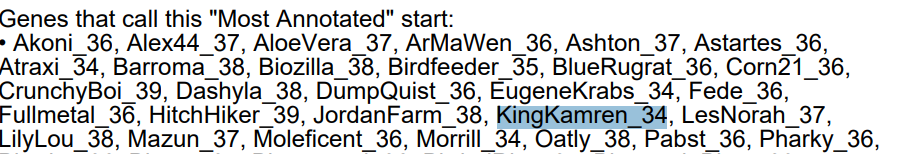 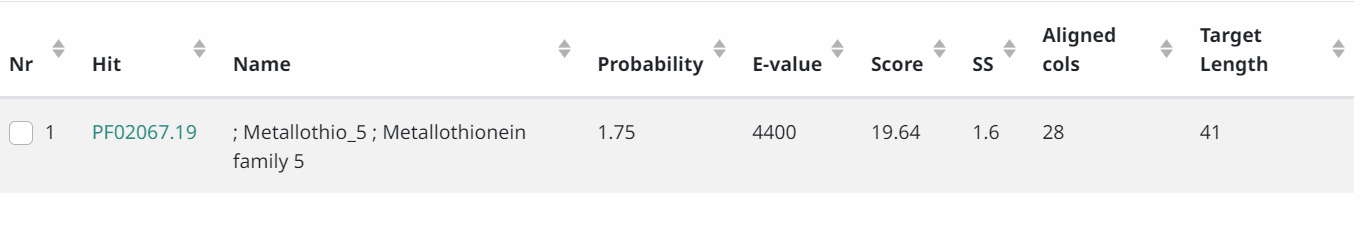 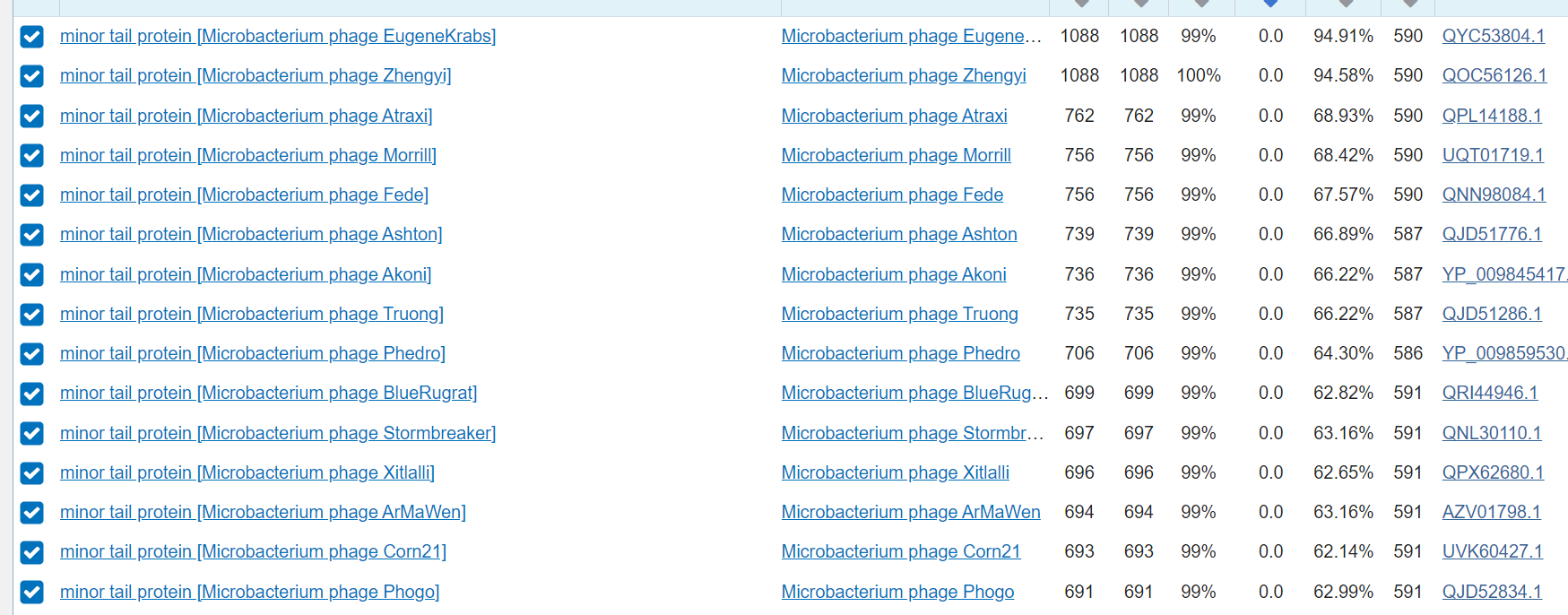 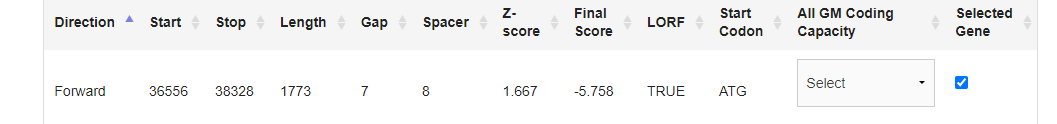 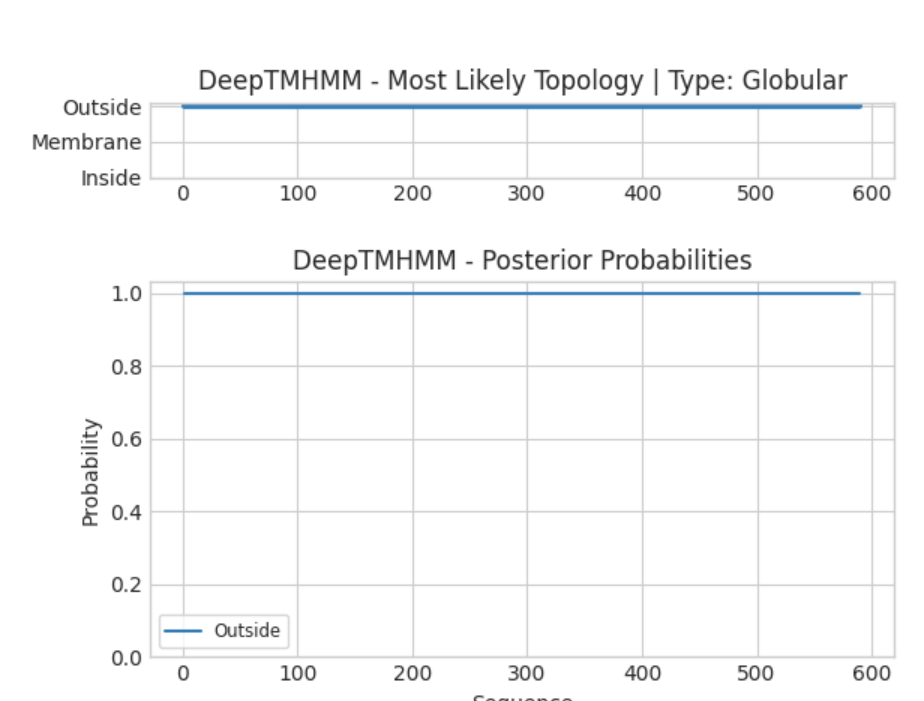 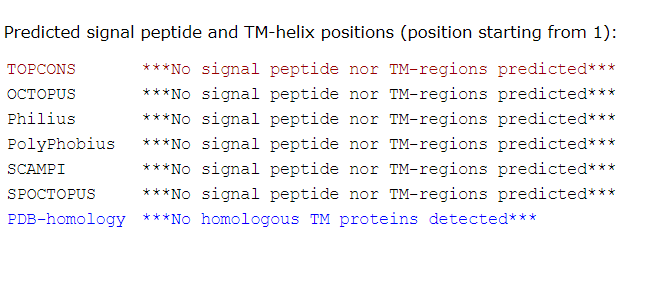 Any questions/uncertainties? Record them here for your secondary annotators:
[Speaker Notes: Secondary Annotator 1: Kathryn Salphine
Notes: Need picture of coding potential. If 7 is not the earliest start, do any of the other starts make sense? If rbs is low are there any alternative starts or is there no potential in the gene for it? We would need to see the coding potential image to see if another would work better. What are the calls of gene 35 and 33 for syntenty results? What do the blast results call? You only have the e-values, not the call of the gene itself. Also need a bigger picture for the local blast (more results if there were any). You don’t need coverage or any of the information in HHPRED- because the probability is so low and the e-value is so high, you can just list it as no significant hits with the picture. I would agree with all of the calls with some question about the start site. 

Secondary Annotator #2: Meherun Maisha
Annotation Review: Make sure to include image under coding potential. Make sure to include gene information under starterator. The gap 7 for this gene is the earliest start. Under “synteny” make sure to include a better picture with all 3 genes that you are comparing present. I agree that the function is a minor tail protein.

Secondary Annotator #3: Bella Denapole
Annotation Review: Add image and description for “Coding potential.” You can add the same photo you used under “RBS info” under “Gap” to show where the gap information came from. Under “Synteny” add the functions of genes 33 and 35 also. For “HHPRED” you can just say mention that there were no significant results. I agree with the function.

Secondary Annotator #4: Hanfei Bu
Annotation Review: The start looks like it’s the earliest. Please check. Otherwise LGTM.]
Gene #35 Start:38238		Stop:40778			Primary Annotator:Amma kwatia*Highlight start if changed from original call*
2. Where does it start?
RBS info:Z score=2.095, Final Score=-4.841,not the best



BLAST alignments: 1:1 ratio,zhengyi,EugeneKrabs have a 
e-score value of 0.0


Starterator: called in 13,found in track 1



Gap:-1,good but not the earliest call
1. Is it a gene?yes
Gene originally called by both (same start)
     

Coding potential: <Yes but not the entire gene 




Other organisms have it?yes , Zhengyi_35,Eugenekrabs_35(minor tail protein)
3. What is its function? 
Final Function Decided: Minor tail protein 
Must be from approved function list: https://docs.google.com/spreadsheets/d/1FNcTlsU41iI1U8Jq0Yd-YqwJDUa089AInNnULL-K9hE/edit#gid=0 
Synteny, Function, same Pham and position  as EugeneKrab, upstream of No known Function, downstream of Minor Tail Protein,Eugenekrabs,Zhengyi



BLAST Results: phage phedro,phage fullmetal with a e-score of 2e-84,both a minor tail protein 


HHPRED results: 6R5W_C, Viral Protein, 82.69, 0.212, 

Membrane Protein Results: <DeepTMHMM and Topcons>
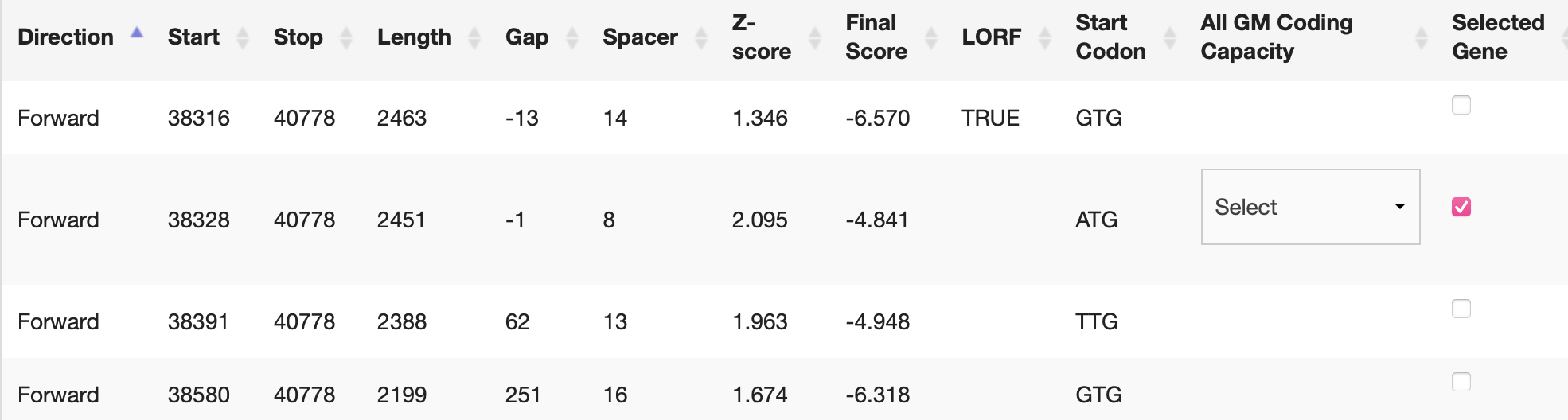 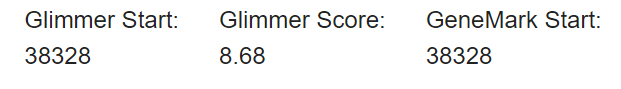 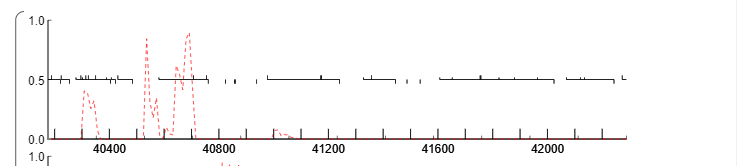 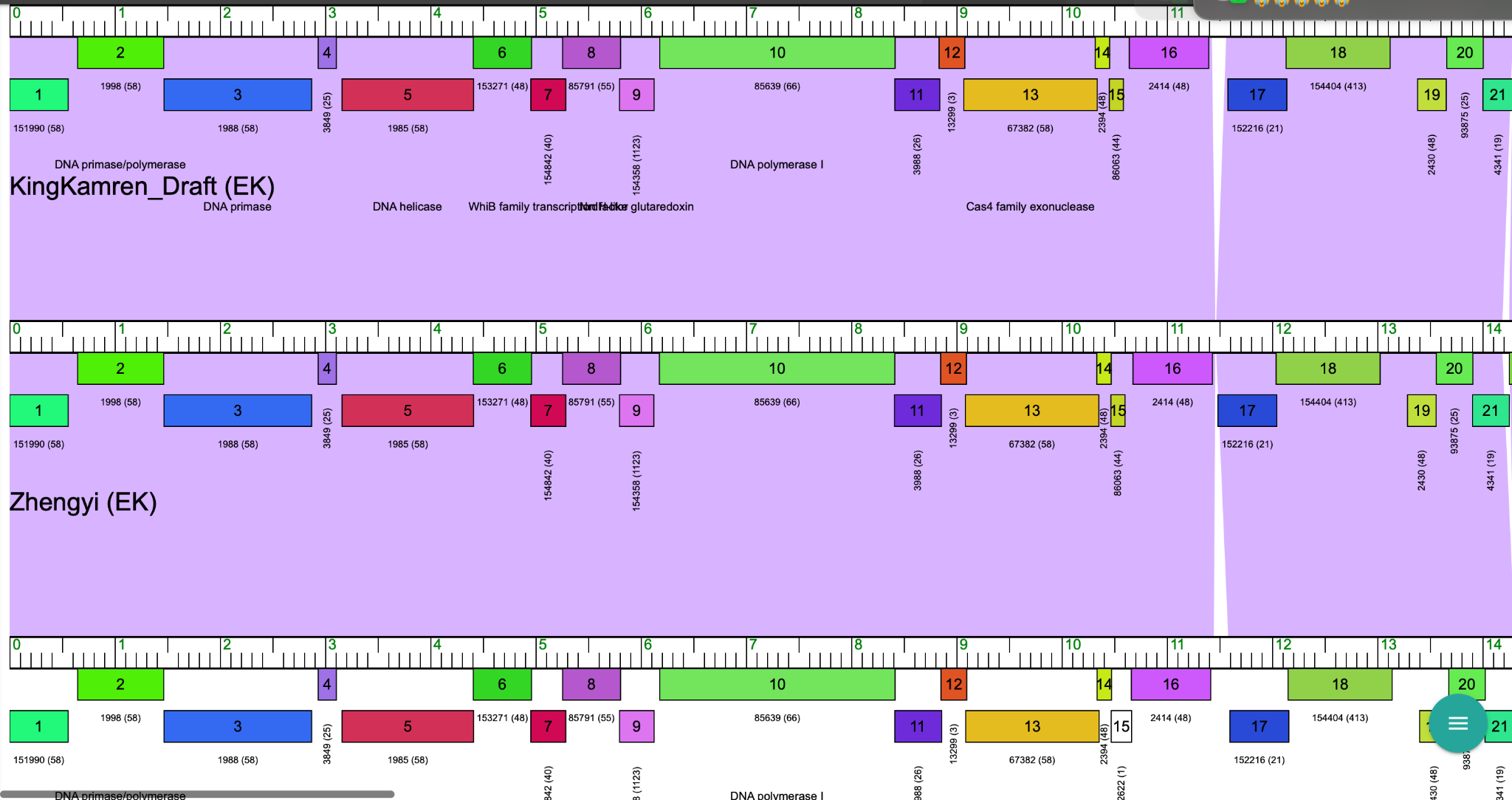 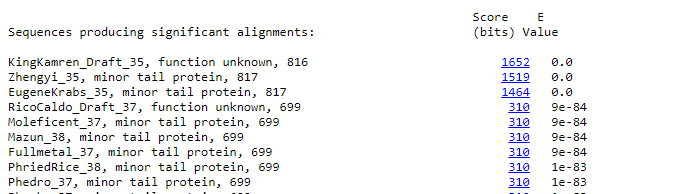 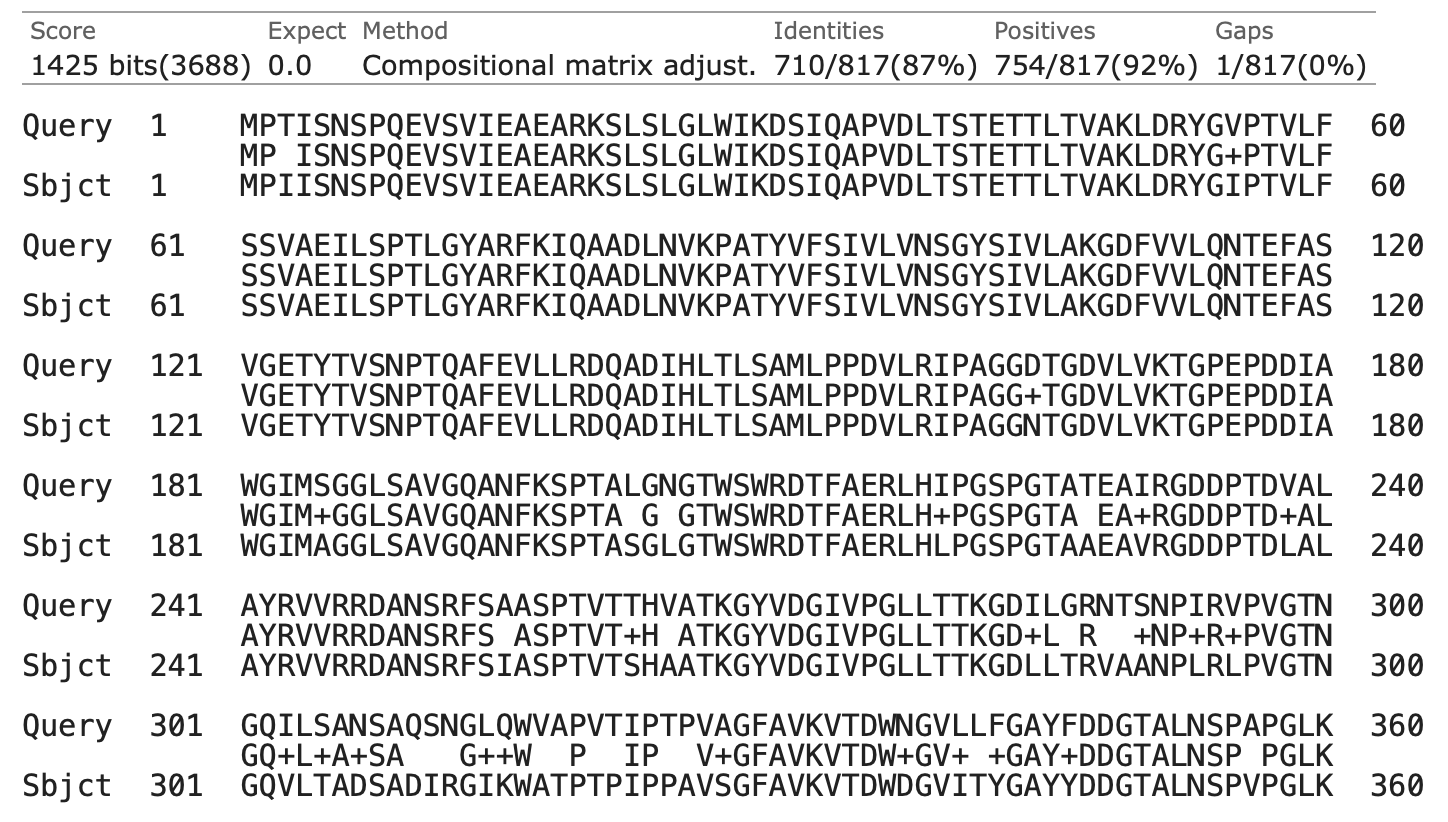 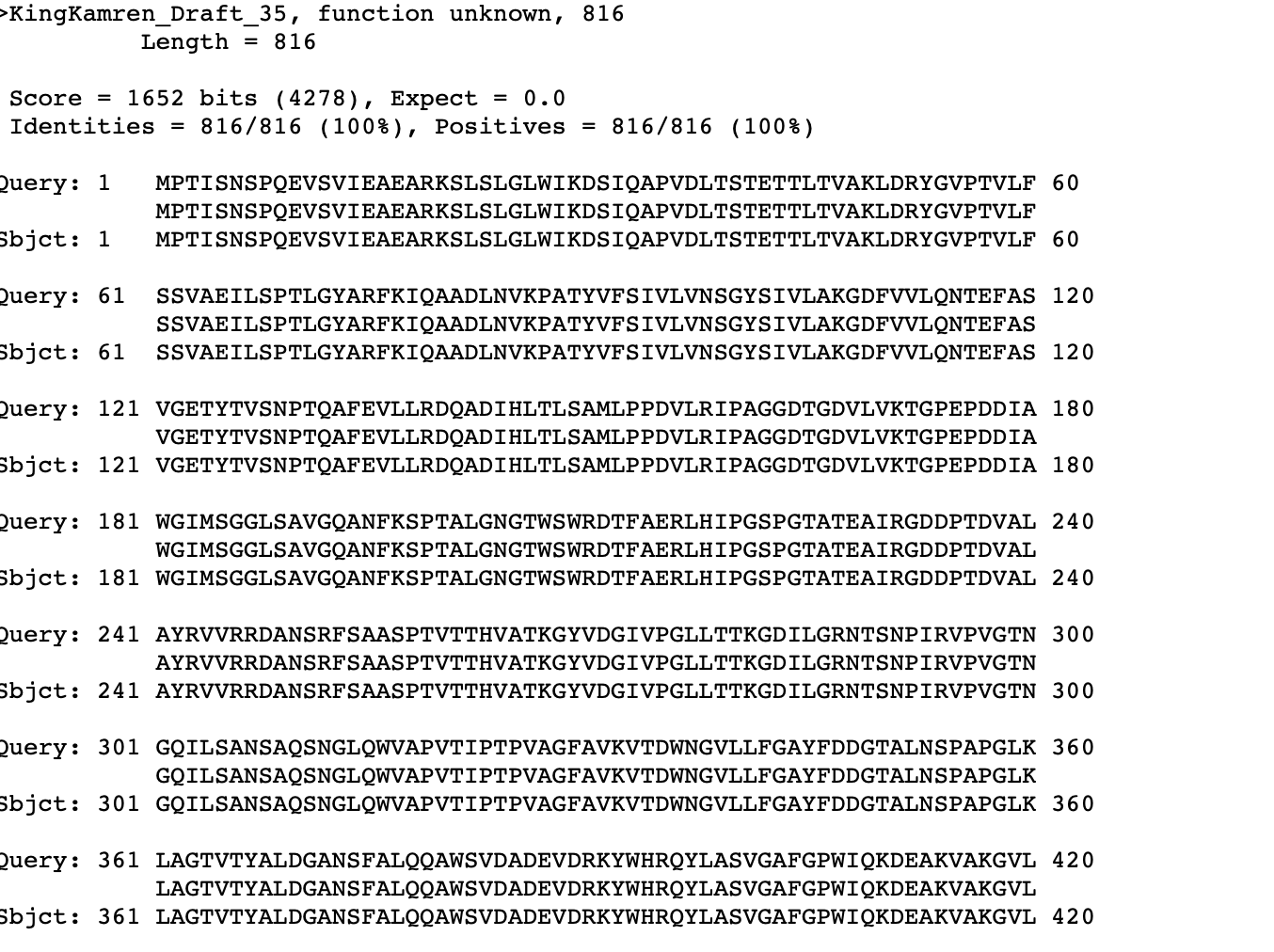 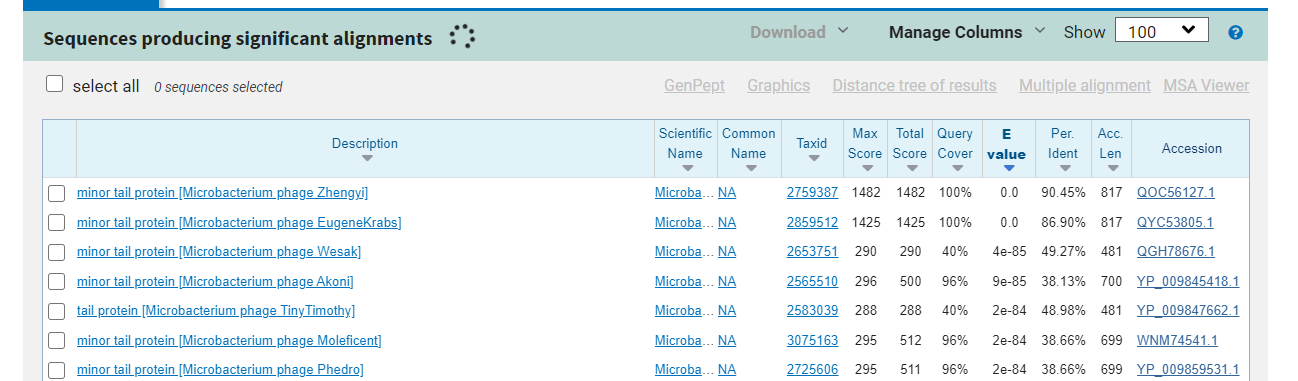 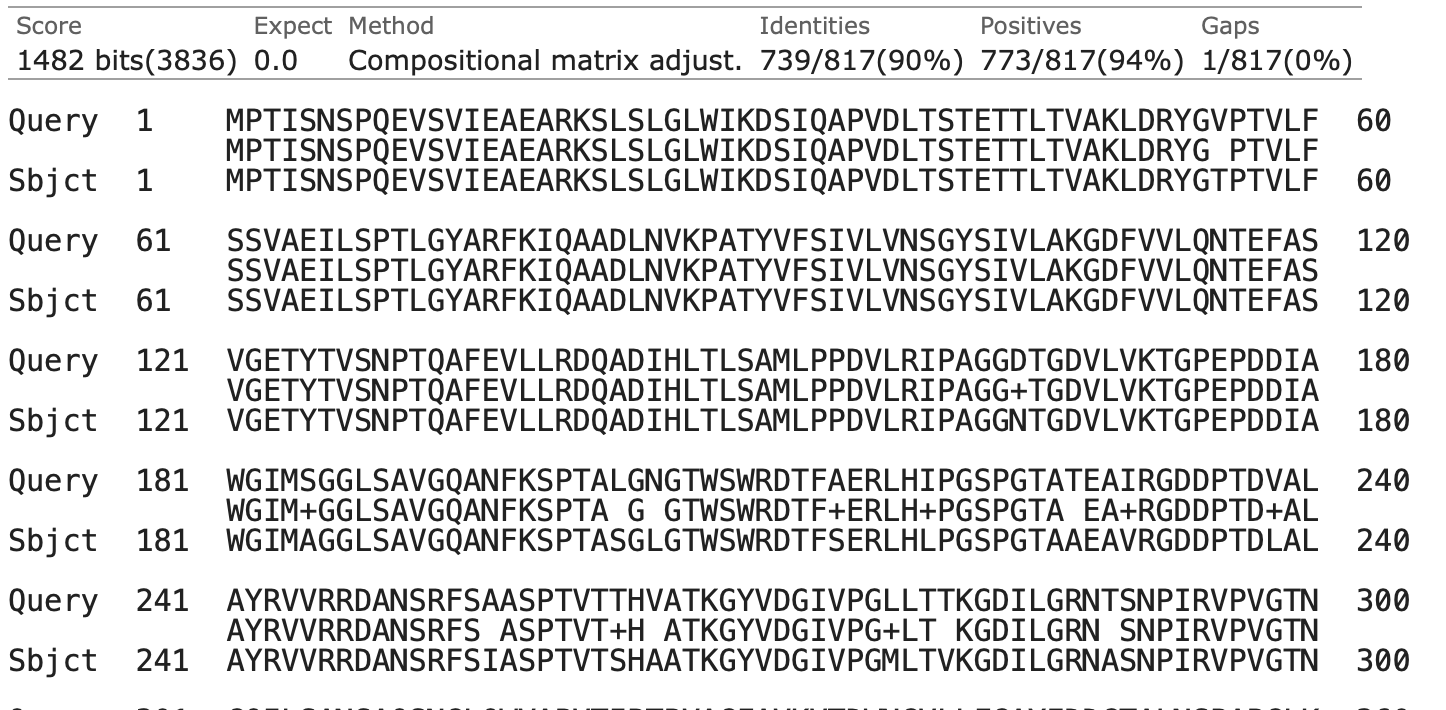 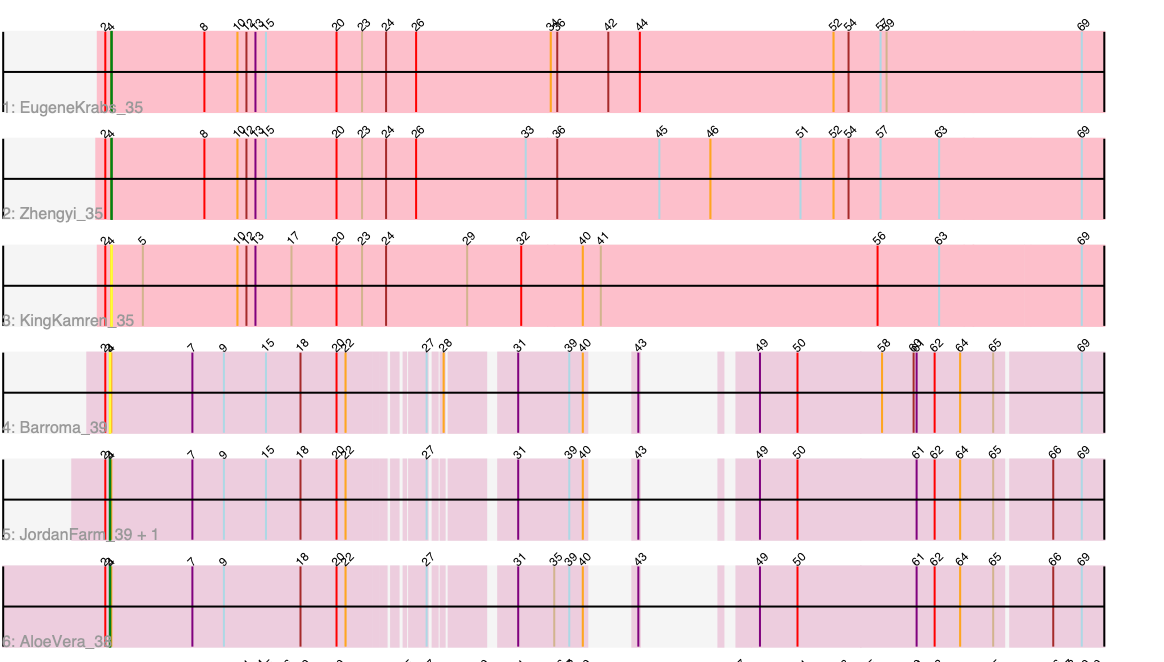 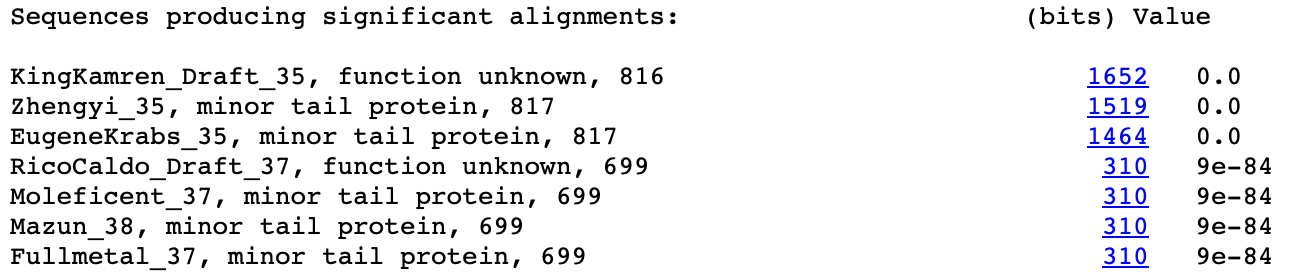 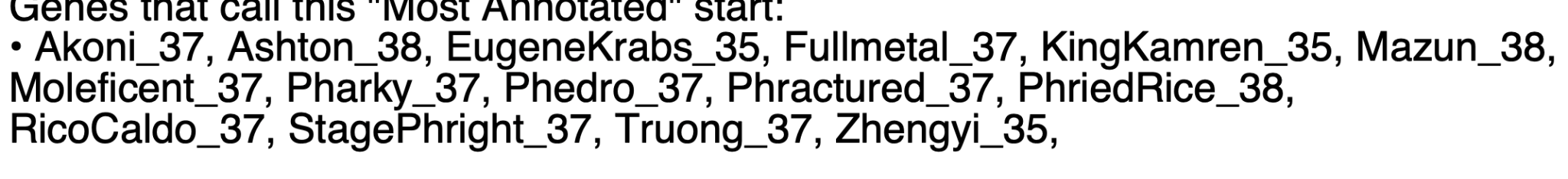 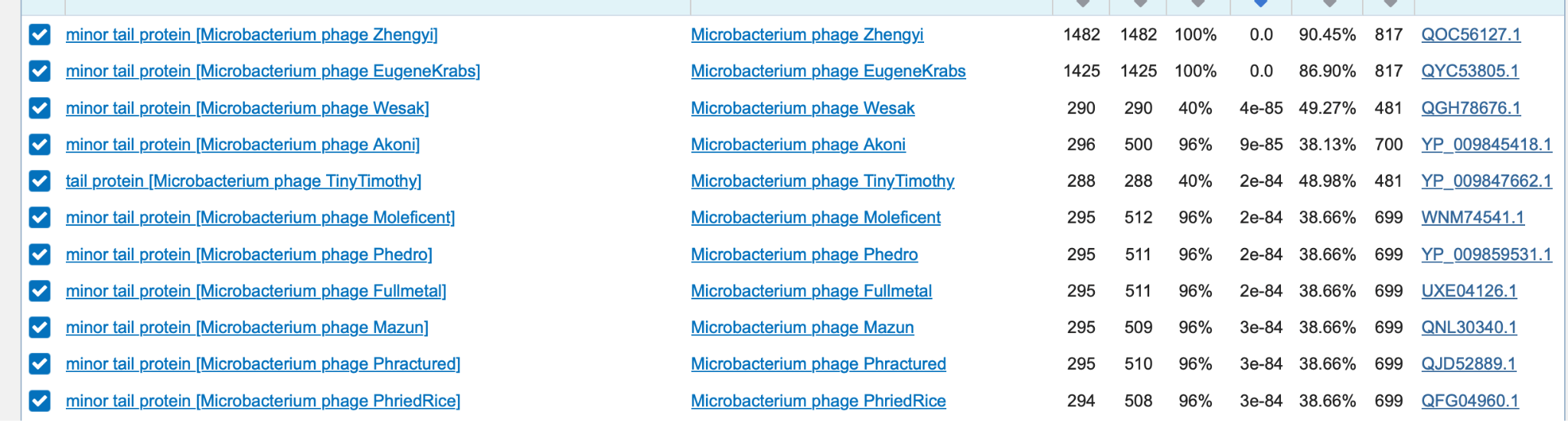 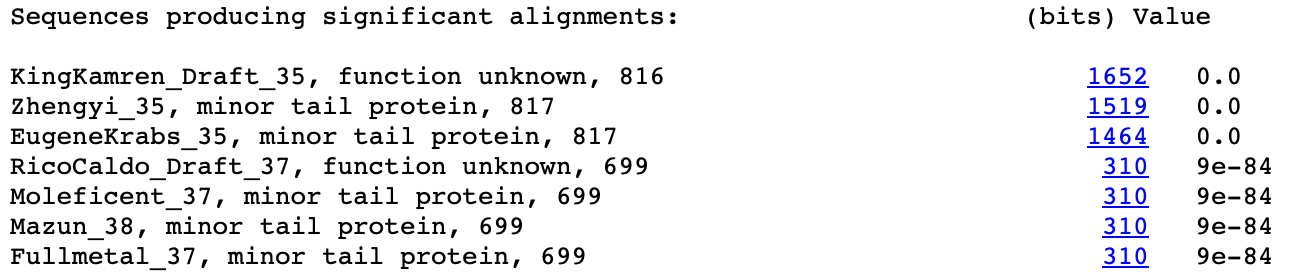 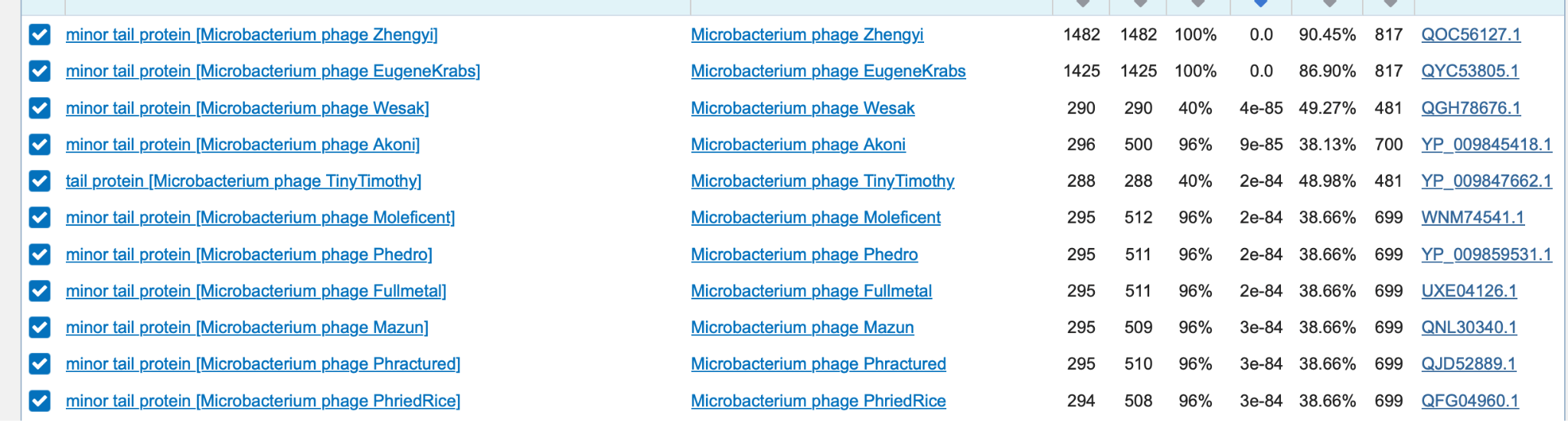 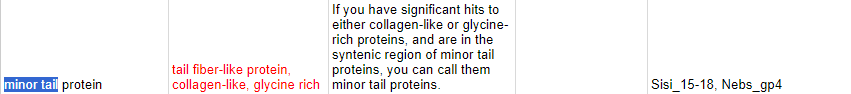 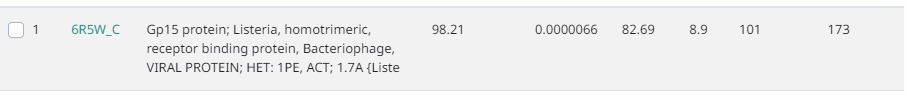 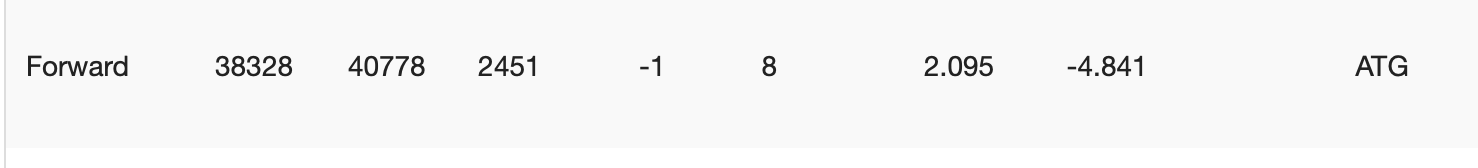 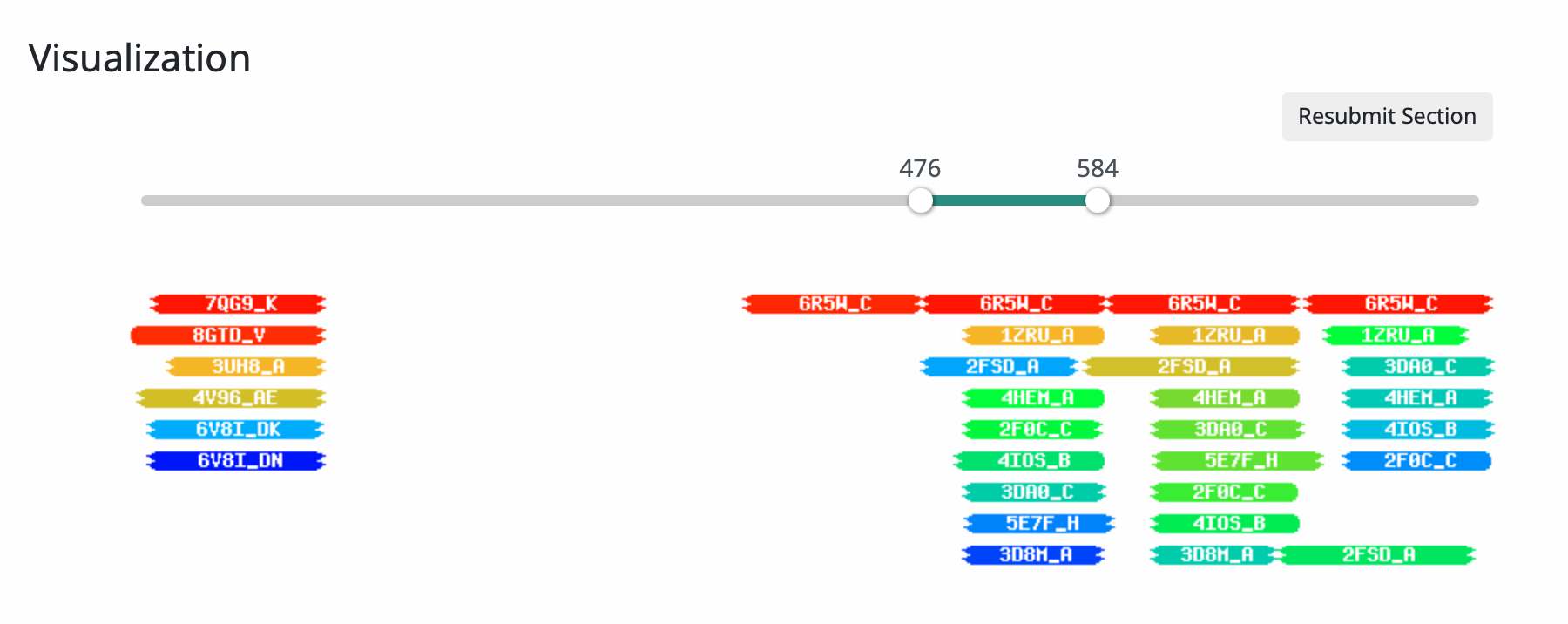 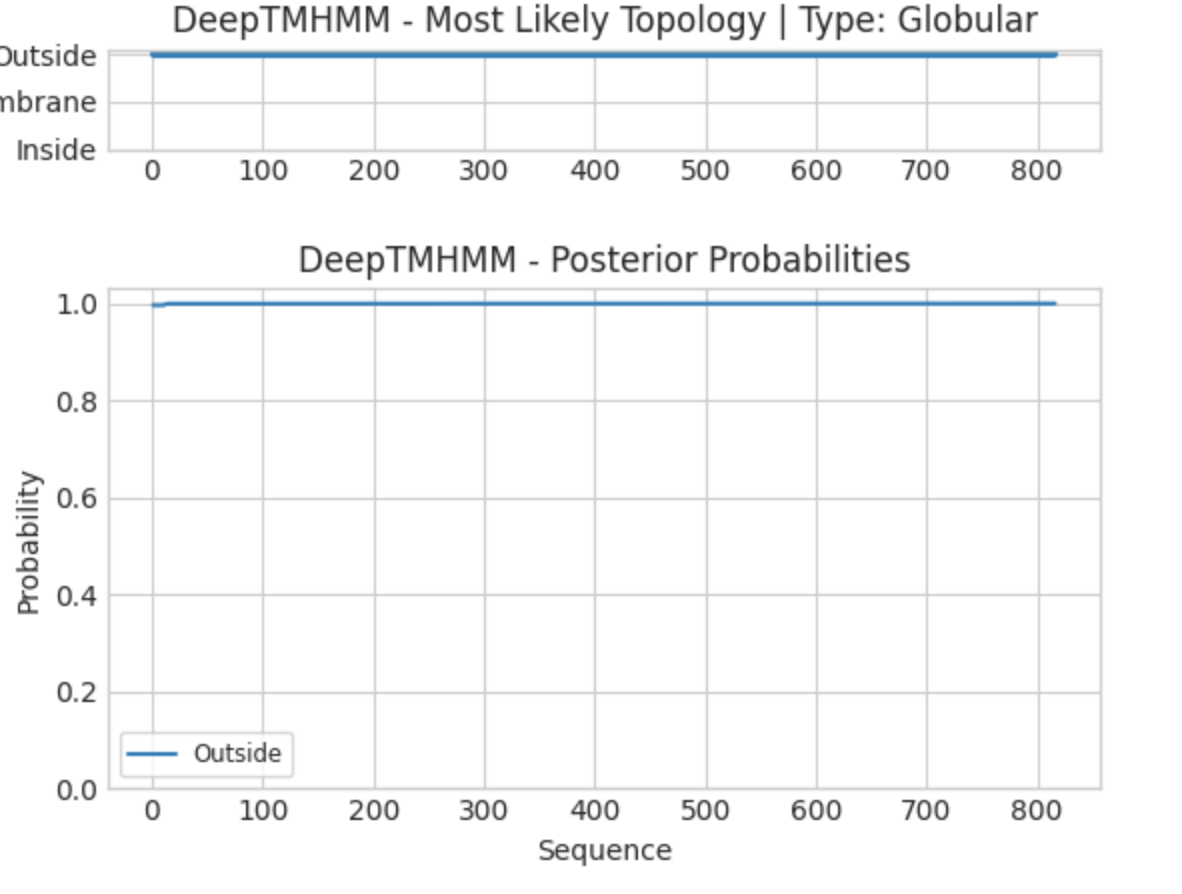 Any questions/uncertainties? Record them here for your secondary annotators:
[Speaker Notes: Secondary Annotator #1 Name: Hanfei Bu
Annotation Review: The start you listed doesn’t match the screenshot provided. Please review. The coding potential screenshot is cut off before the end of the gene. It seems you cropped the screenshot at around 40400 rather than 40778. BLAST alignments looks weird. Did you blast KingKamren_35 against itself in the third screenshot? Also please include screenshots from both PhagesDB and NCBI for the two phages you’re blasting. Could you rephrase the starterator part? It is kinda hard to see that it is the most called start without rereading. Otherwise LGTM.

Secondary Annotator #2 Name: Mason Zales
Annotation Review: I agree with your called function. You need the topcon image. Do Glimmer and GeneMark call the same start? What is the approximate coverage? You need to show your evidence for the function of your gene from the approved gene function list. Everything else looks good!

Secondary Annotator #3 Name: Sophia Voss
Annotation Review: I agree with your function. Make sure to put either Glimmer or GeneMark or both next to the first one in column 1 and not just the picture. I can’t tell if the pictures for the blast alignments are both PhagesDB and NCBI, but make sure you have both there. Everything else looks good. 

Secondary Annotator #4 Name: Sukhpreet kaur 
Annotation Review:  The start that you mentioned is incorrect, it should be 38328, instead of 38238. Please mention if it is a membrane protein or not ?, Please mention the gene no. for what gene it is upstream and downstream of ? Is it the most annotated start or not you need to write it also add track picture under straterator. 


Secondary Annotator #5 Name: Pamela Pena 
Annotation Review: corrections have been made to  the called start as well as adding the PhagesDB and NCBI photos and information, all looks fine good work!]
Gene #36 Start:40775		Stop:40924 			Primary Annotator: Meherun Maisha*Highlight start if changed from original call*
3. What is its function? 
Final Function Decided: NKF
Must be from approved function list: https://docs.google.com/spreadsheets/d/1FNcTlsU41iI1U8Jq0Yd-YqwJDUa089AInNnULL-K9hE/edit#gid=0 
Synteny Pham and positional similarity with Zhengyi_36 and EuguneKrabs_36. Upstream gene 36 of EuguneKrabs with NKF. Downstream gene 36 of Zhengyi with NKF


BLAST Results: Local Blast: e- score values for both Zhengyi_36 and EuguneKrabs_36 is 3e-18. NCBI Blast: only Zhengyi E-score data is included: 5e-22



HHPRED results: probability is 95.48% with an e- value of 0.0.48 and a score of 27.08. similar to Zhengyi_36 and EugeneKrabs_36



Membrane Protein Results: not a membrane protein
1. Is it a gene?
Gene originally called by: Both	      


Coding potential: the entire gene does not have coding potential





Other organisms have it? yes
2. Where does it start?
RBS info: z-score: 2.262  Final Score: -5.261 not the best RBS info for final but best for z score



BLAST alignments: ratio is 1:1 with Zhengyi_36 and EuguneKrabs_36 with e-scores of 3e-18 for both. Local Blast: e- score values for both Zhengyi_36 and EuguneKrabs_36 is 3e-18. NCBI Blast: only Zhengyi E-score data is included: 5e-22



Starterator: it is a most called start





Gap: gap is -4, which is pretty good, but it is not the earliest call
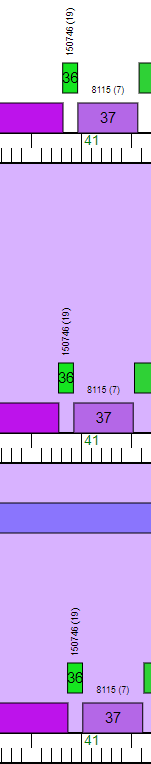 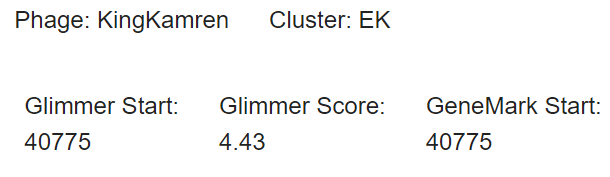 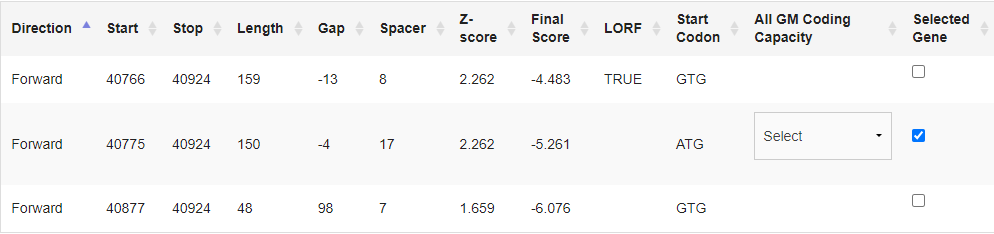 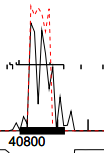 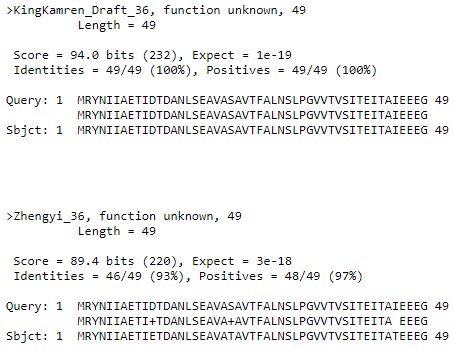 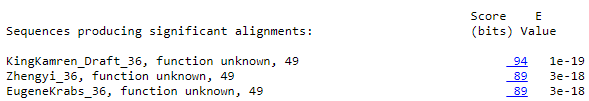 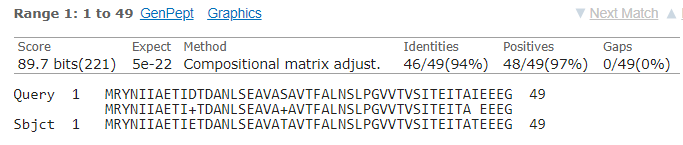 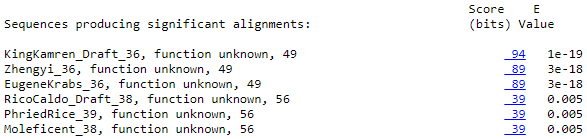 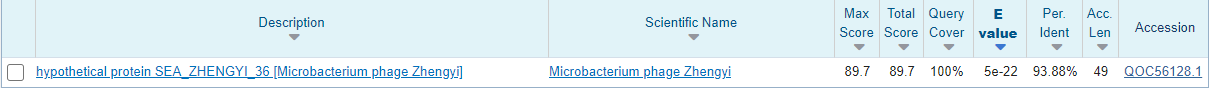 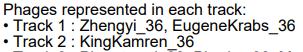 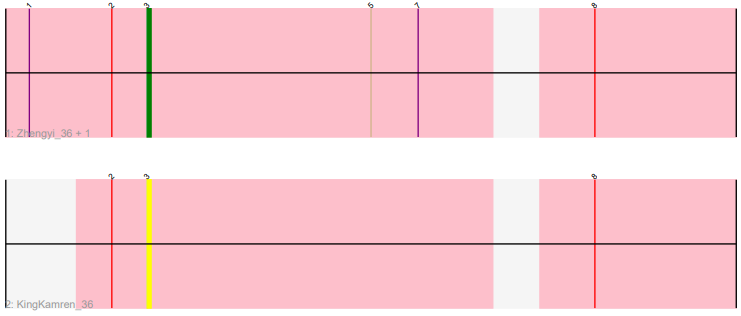 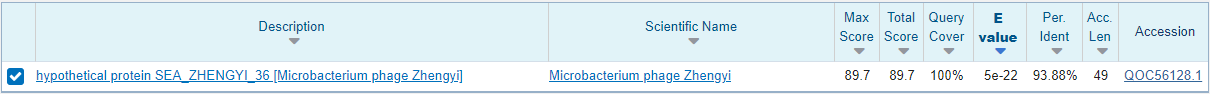 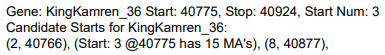 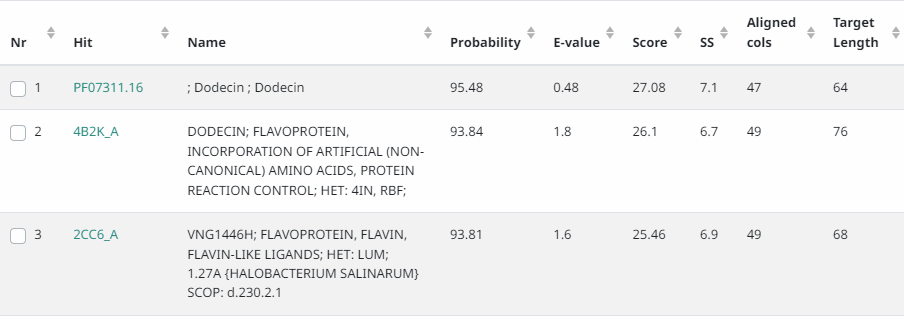 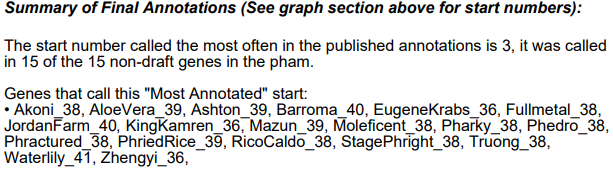 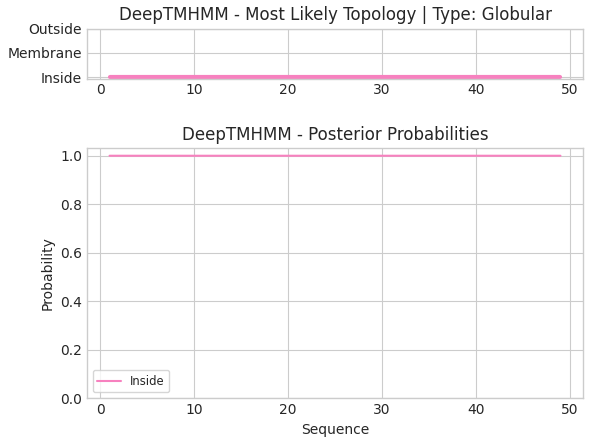 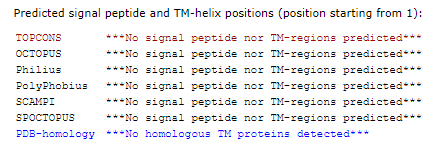 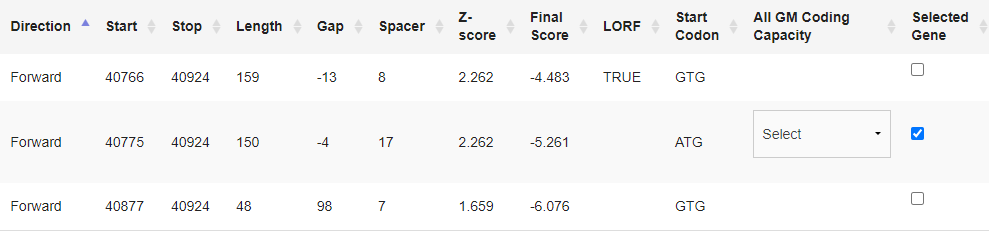 Any questions/uncertainties? Record them here for your secondary annotators:
[Speaker Notes: Secondary Annotator #1 Name: Mikaela Bova
Annotation Review: The is it a gene section looks good.You have the best Z score and not the best final score. Make sure you include the total coverage with your HHPRED Results and also include results from topcons for membrane protein results. Everything else looks good.

Secondary Annotator #2 Name: Sophia Voss
Annotation Review: Make sure to include results from topcpns. Other than that, it looks good.

Secondary Annotator #3 Name: Alexander Galarneau
Annotation Review: It says that it is both upstream and downstream of gene 36 (itself). Other than that i got all the same results and it looks good 

Secondary Annotator #4 Name: Ashley Rufino
Annotation review: I agree with your coding potential statement. I’m in agreement with the rest of your work just include a TopCon image to further support your call for NFK.]
Gene #37 Start:	 40929 	Stop: 	41522		Primary Annotator: Brian Oliva Catucci*Highlight start if changed from original call*
1. Is it a gene?
Gene originally called by (delete incorrect): 
         Both	
Coding potential: Yes



Other organisms have it? Yes Zhengyi and EugeneKrabs
3. What is its function? 
Final Function Decided: NKF
Must be from approved function list: https://docs.google.com/spreadsheets/d/1FNcTlsU41iI1U8Jq0Yd-YqwJDUa089AInNnULL-K9hE/edit#gid=0 
Synteny Pham and positional similarity and zhengyi_37 and eugenekrabs_37 Down stream of endolysin (kingkamren_38) and upstream from nkf (kingkamren_36)
BLAST Results: 
	Local:  Zhengyi_37, function unknown, e-score: 3e-73
	 EugeneKrabs_37, function unknown, e-score: 2e-75

NCBI: HWB89_gp42, function unknown, e-score 2e-08
		HWC33_gp36 function unknown, e-score 4e-08

HHPRED results: No significant results


Membrane Protein Results: Not a membrane protein
2. Where does it start?
RBS info: Best Z score(2.675) and final score (-3.071)
 

BLAST alignments: No significant alignments but 1:1 with  EugeneKrabs_37 and Zhengyi_37




Starterator: start is 4, not most called




Gap: 4 no coding potential
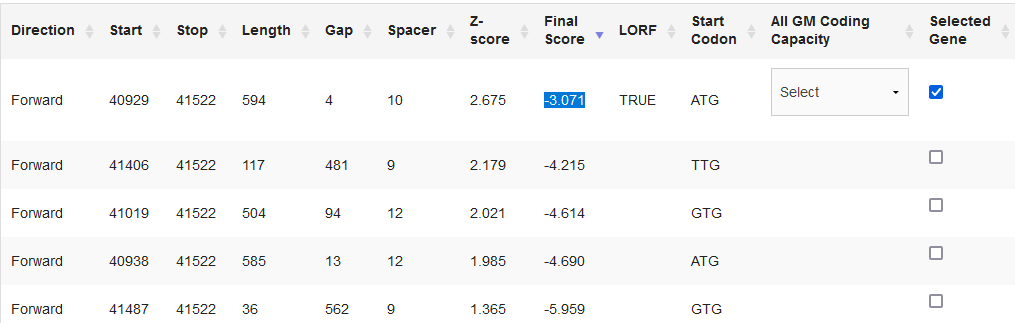 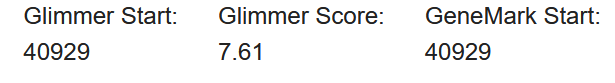 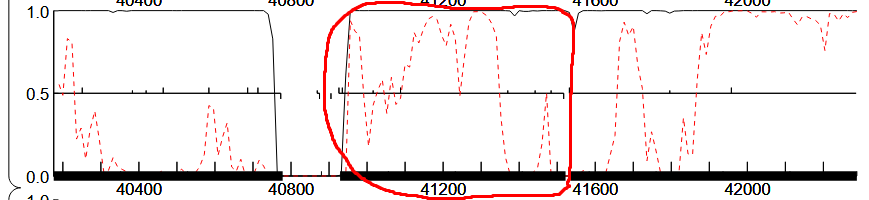 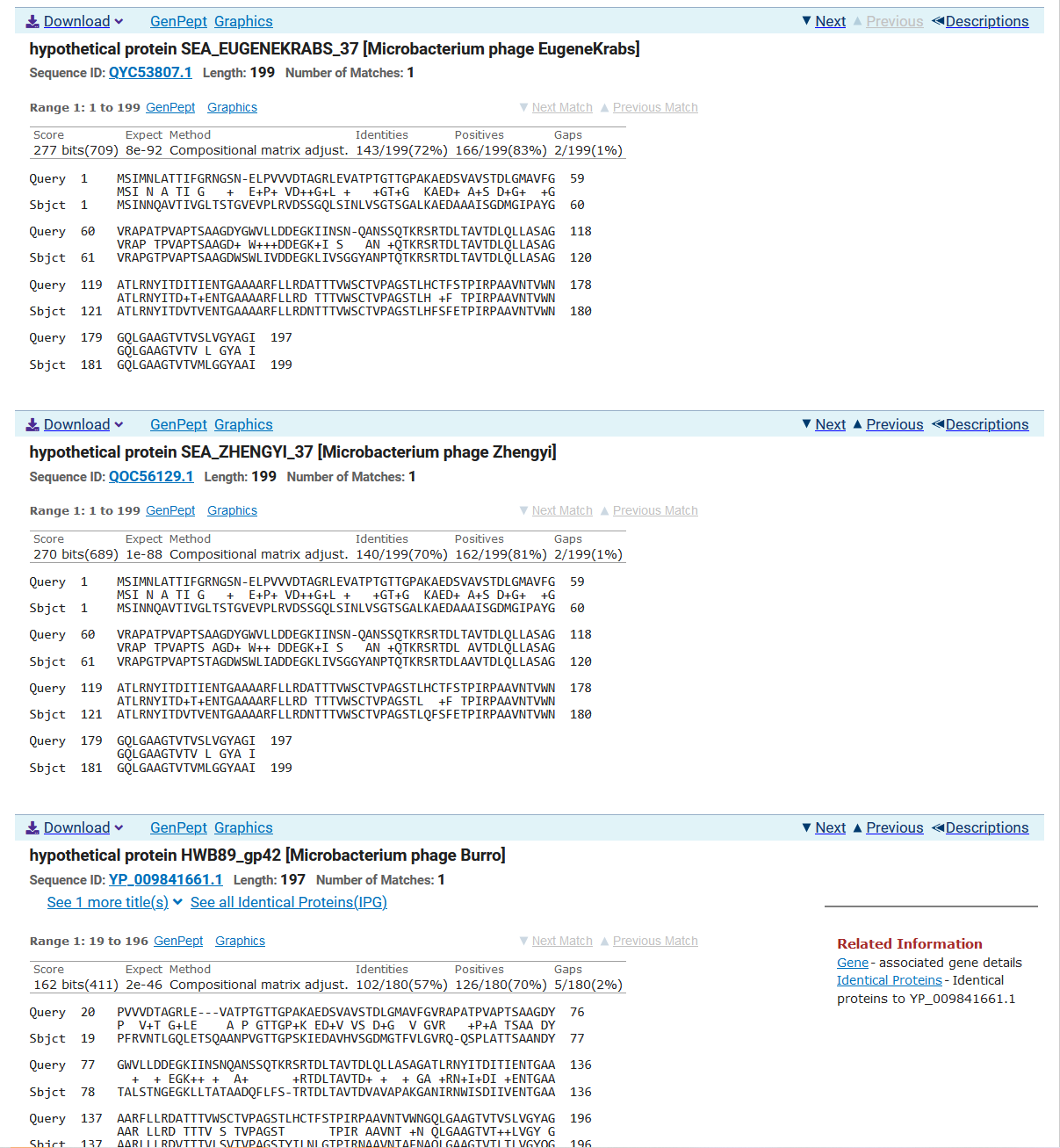 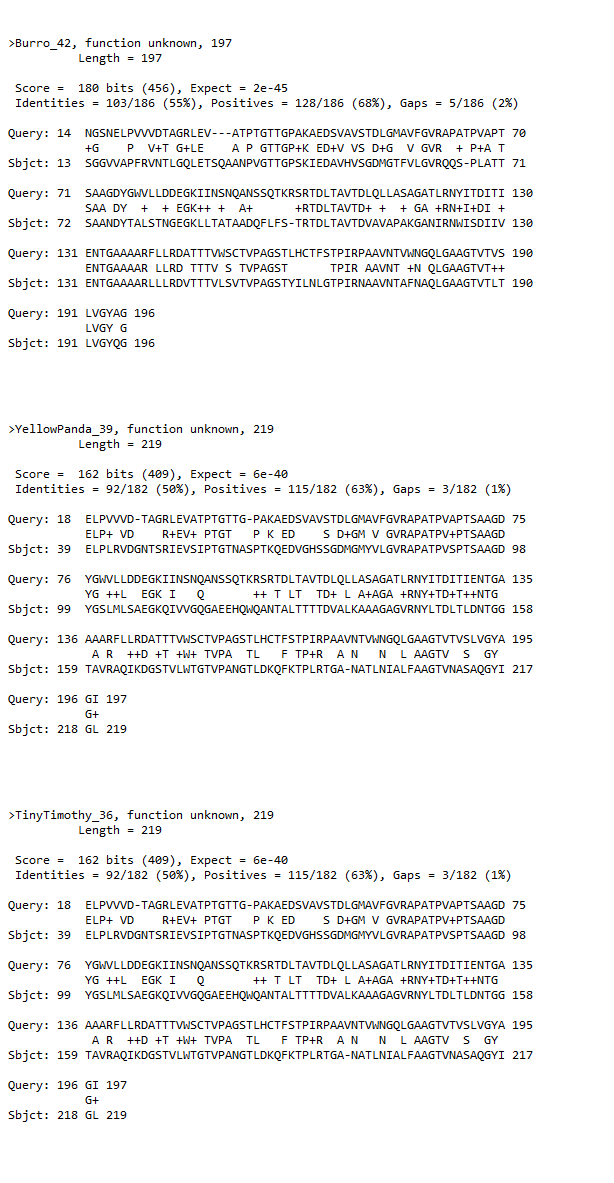 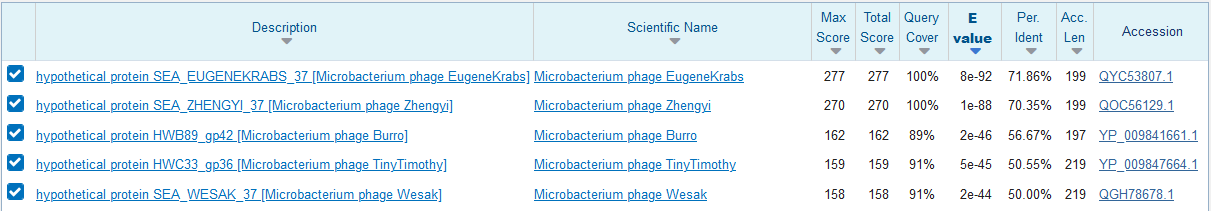 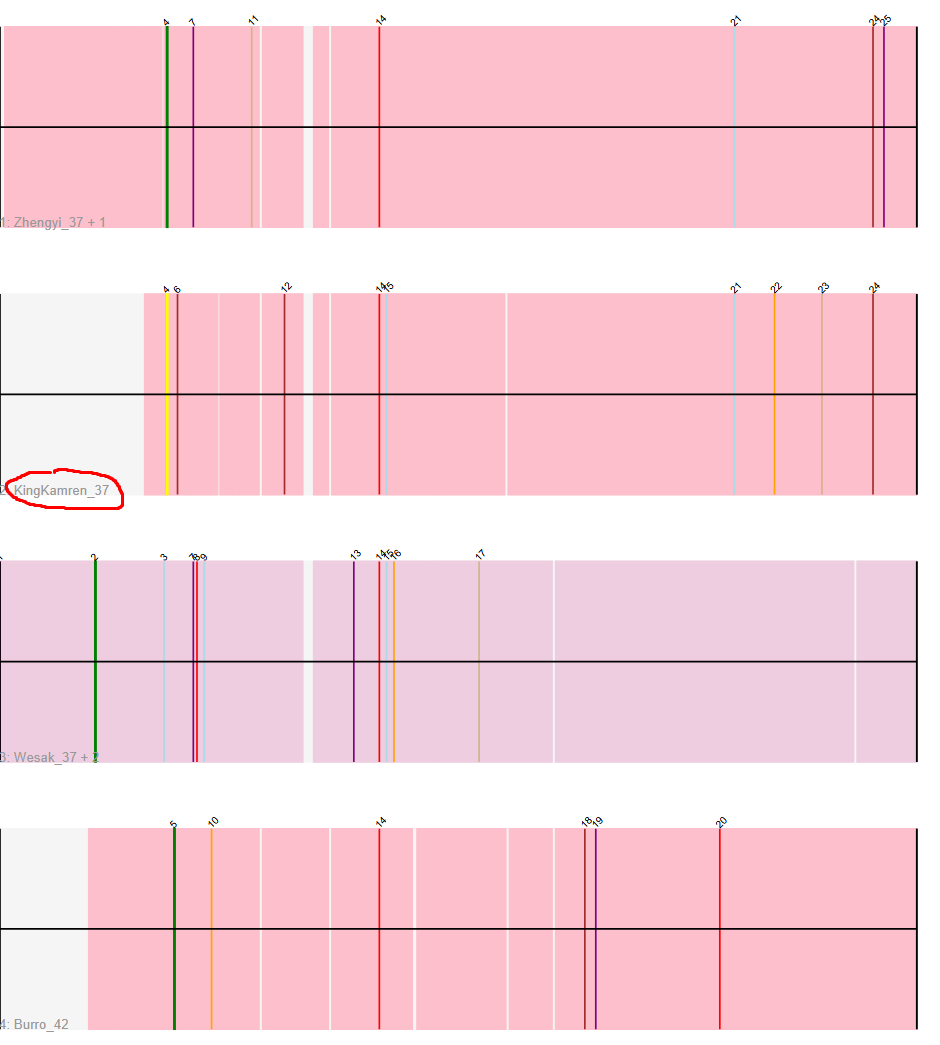 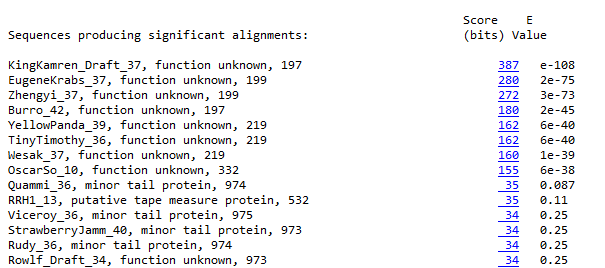 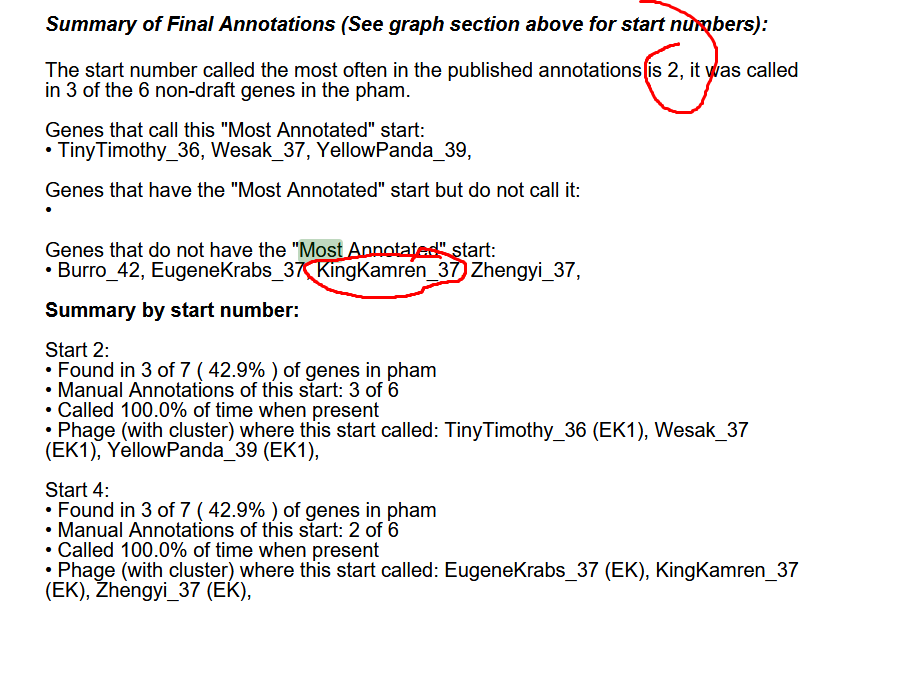 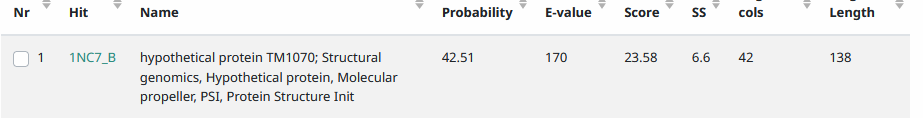 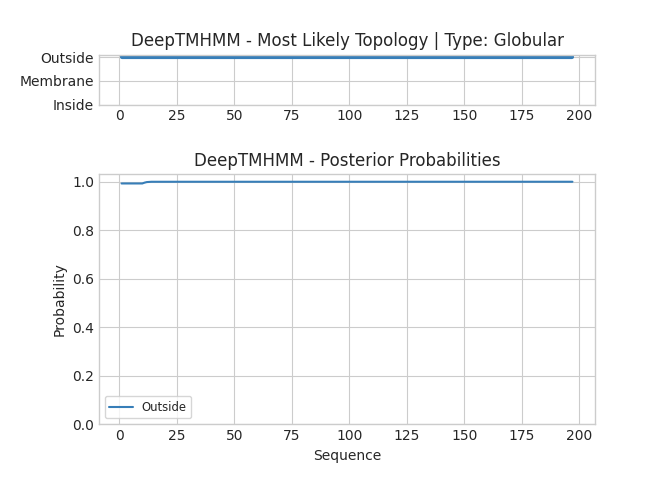 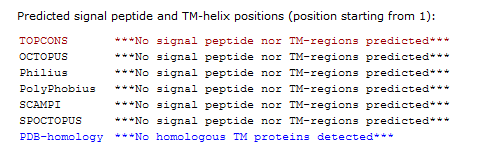 Any questions/uncertainties? Record them here for your secondary annotators:
[Speaker Notes: Secondary Annotator #1 Name: Kathryn Salphine
Annotation Review: There are other organisms that have it with a 100% match so that answer needs to be yes based on the data. Need to record gap number (but it is very small so I wouldn’t worry about coding potential). Synteny is not complete. Need pictures for blast results. need topcons data. I would agree with the information but more needs to be completed before I can make a final call. 

Secondary Annotator #2 Name: Abigail Favro 
Annotation Review: Other organisms do have this gene since your pictures show several other organisms, Show pictures from phamorator and NCBI Blast as well as State your function

Secondary Annotator #3 Name: Amma Kwatia 
Annotation Review:whats the e value for blast alignments , whats the gap number ,synteny part is missing
Secondary Annotator #4 Name: Gustavia Twumasi
Annotation Review: You are missing your synteny,  and blast alignments. I agree with the other annotators.

Secondary Annotator #5 Name: Pamela Pena 
Annotation Review: I agree with other annotations synteny is missing your blast alignments, fixed topcon]
Gene #38 Start:		Stop: 			Primary Annotator:_________Pamela Pena_______*Highlight start if changed from original call*
3. What is its function? 
Final Function Decided: Endolysin
Must be from approved function list: https://docs.google.com/spreadsheets/d/1FNcTlsU41iI1U8Jq0Yd-YqwJDUa089AInNnULL-K9hE/edit#gid=0 
Synteny Endolysin, downstream of NKF, upstream of membrane protein
BLAST Results: endolysin
HHPRED results: Endolysin







Membrane Protein Results: <DeepTMHMM and Topcons>
2. Where does it start?
RBS info:




BLAST alignments: 1:1 alignments







Starterator: Most annotated start








Gap: 12 bp
1. Is it a gene?
Gene originally called by (delete incorrect): 
         Both	         

Coding potential: Yes


Other organisms have it? Yes
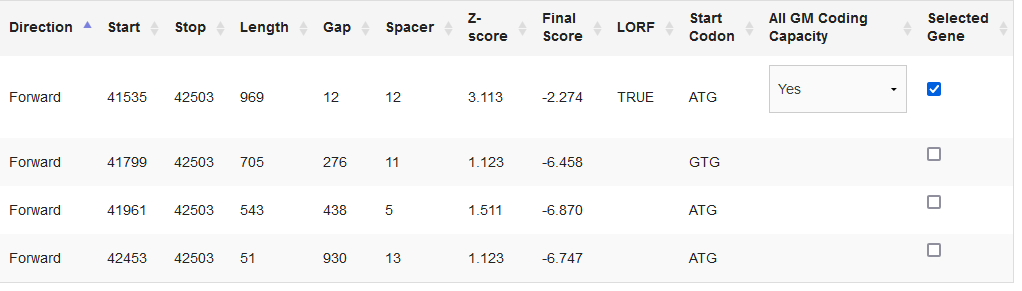 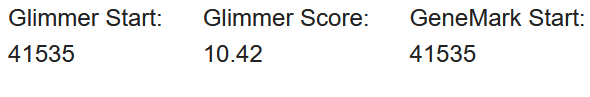 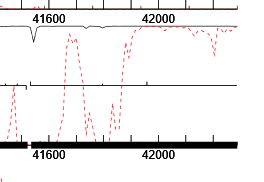 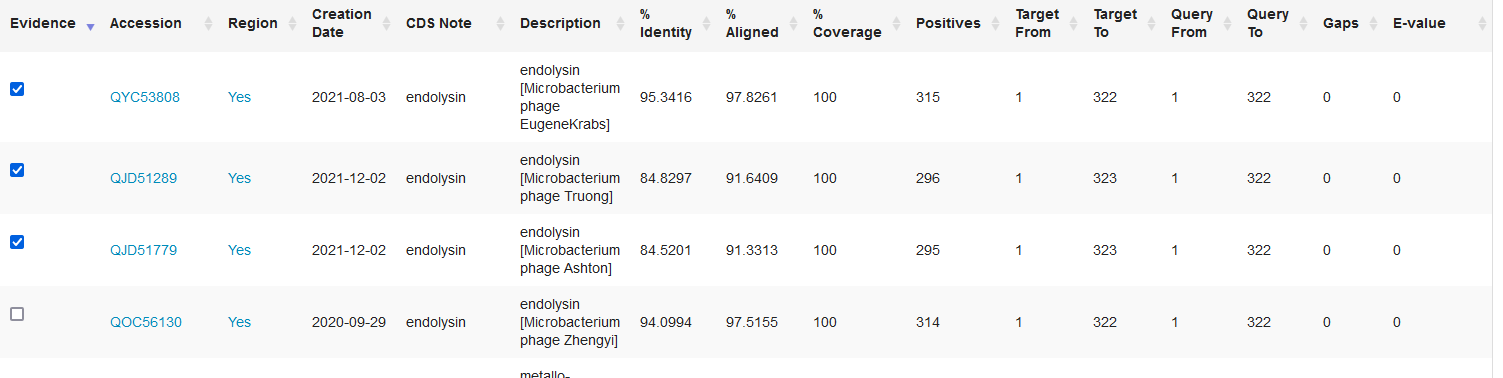 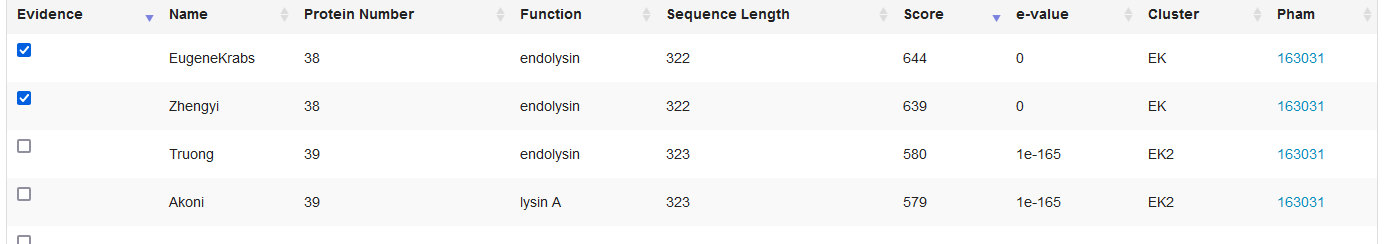 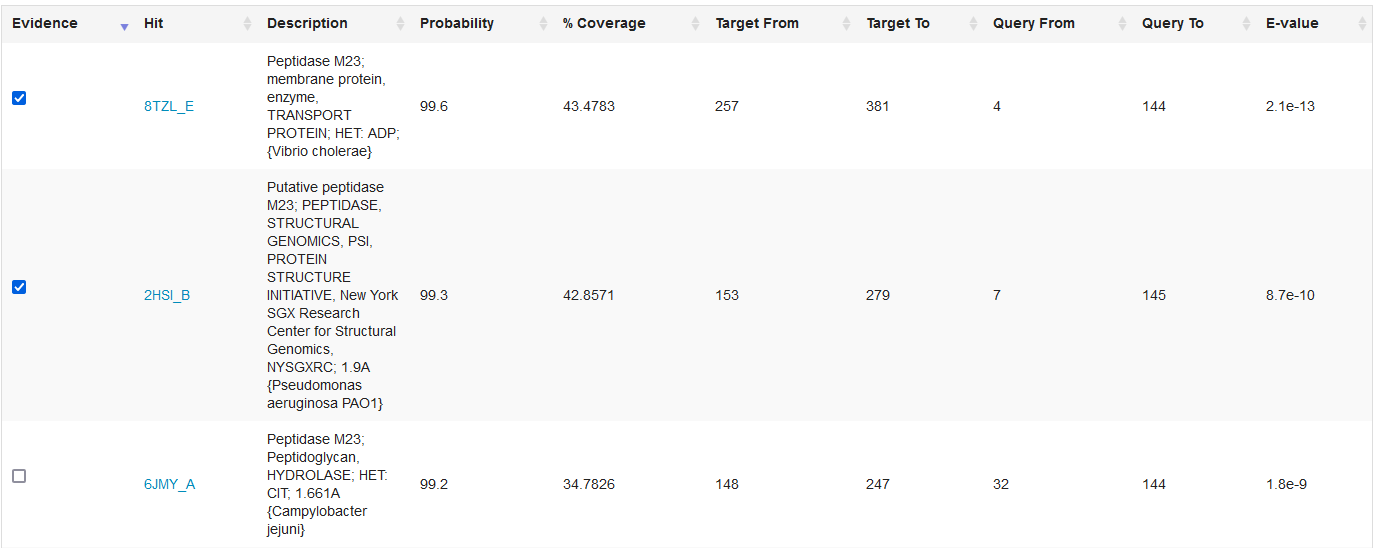 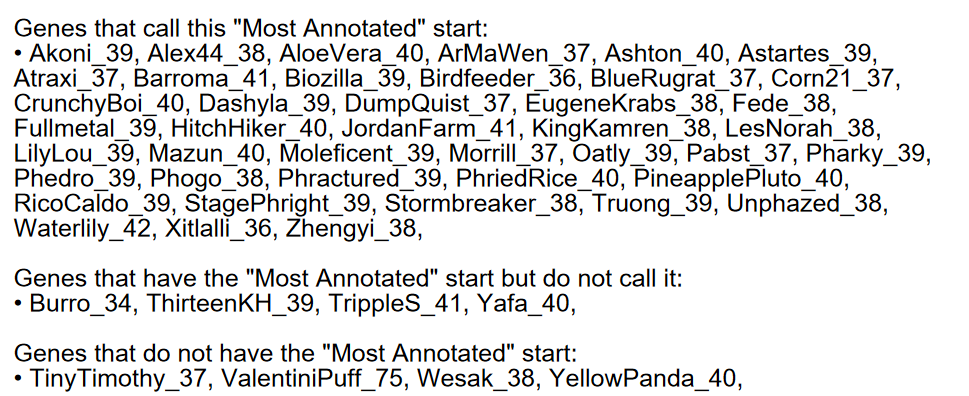 Any questions/uncertainties? Record them here for your secondary annotators:
[Speaker Notes: Secondary Annotator #1 Name: Amen Zergaw
Annotation Review: Not yet completed.

Secondary Annotator #2 Name: Jill Sandel
Annotation Review: Not yet completed. 

Secondary Annotator #3 Name: Samara Acevedo 
Annotation Review:]
Gene #39 Start:	42520	Stop: 42840 			Primary Annotator: Ashley Rufino___________*Highlight start if changed from original call*
1. Is it a gene? Yes



Called by Both

Coding potential: Yes entire gene



Other organisms have it? Yes
3. What is its function? 
Final Function Decided: Membrane protein
Must be from approved function list: https://docs.google.com/spreadsheets/d/1FNcTlsU41iI1U8Jq0Yd-YqwJDUa089AInNnULL-K9hE/edit#gid=0 
Synteny 




Same Pham as Zhengyi and EugeneKrabs, upstream of NFK, downstream of endolysin
BLAST Results: 
Local: KingKamren_draft_39( e-value: 1e-54), Zhengyi_39(e-value: 8e-53)
NCBI: Zhengyi(e-value: 2e-66), Phedro(e-value: 5e-41)
HHPRED results: No significant hits 



Membrane Protein Results: Membrane Protein
2. Where does it start?
RBS info: Z-score: 2.721, final score: -3.054, best start




BLAST alignments: 1:1
Local: KingKamren_draft_39( e-value: 1e-54), Zhengyi_39(e-value: 8e-53)
NCBI: Zhengyi(e-value: 2e-66), Phedro(e-value: 5e-41)
Starterator: 



Most annotated start, track 2
Gap: 16
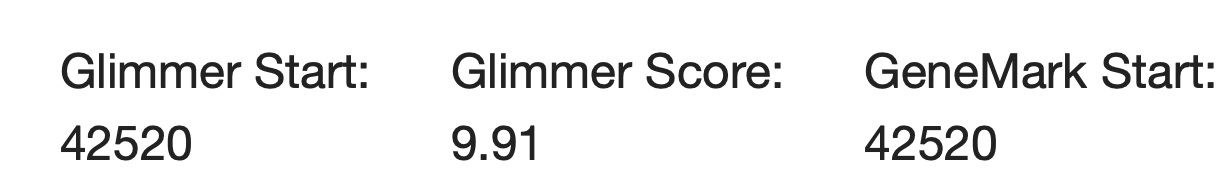 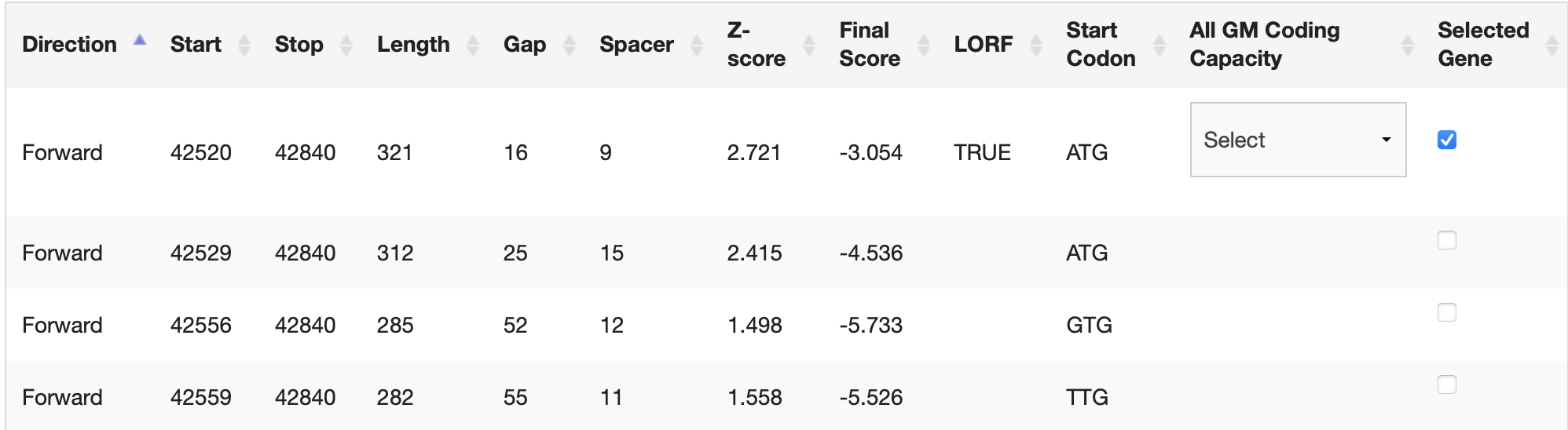 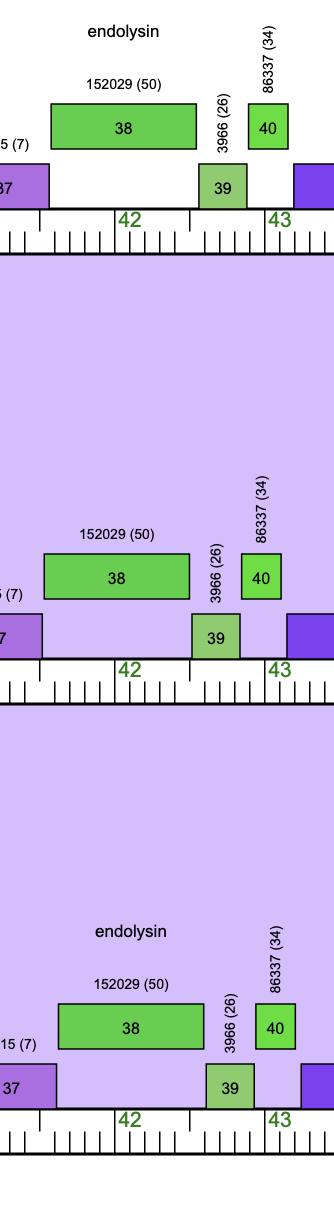 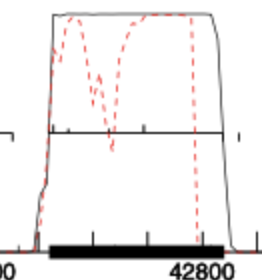 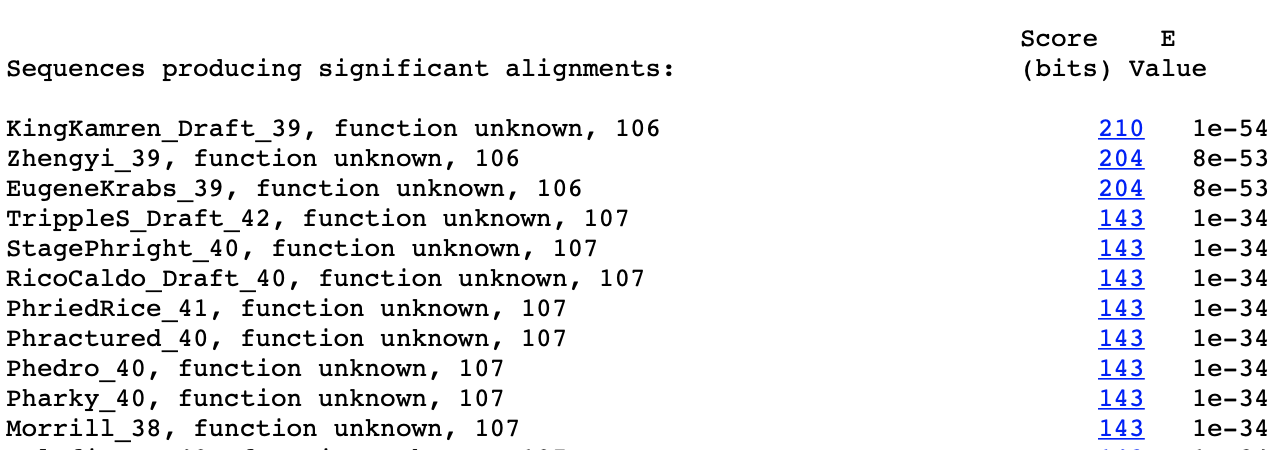 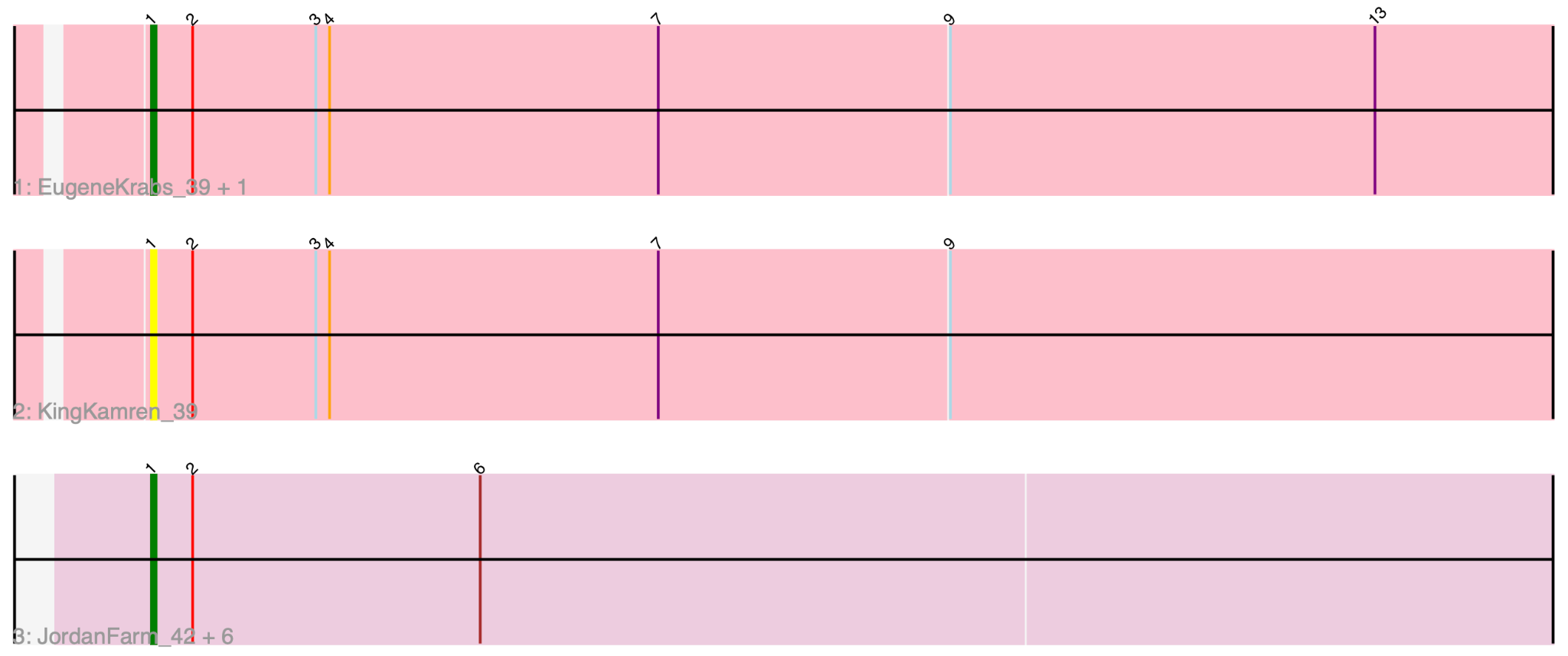 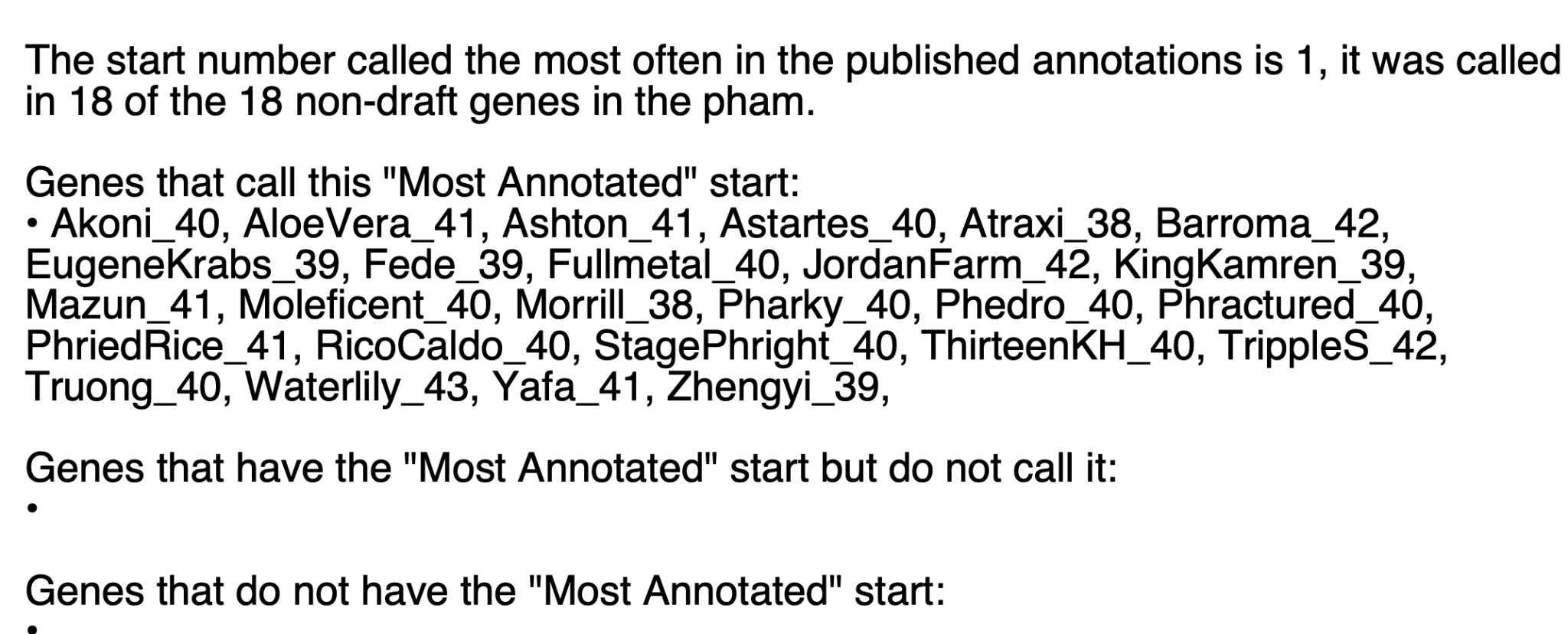 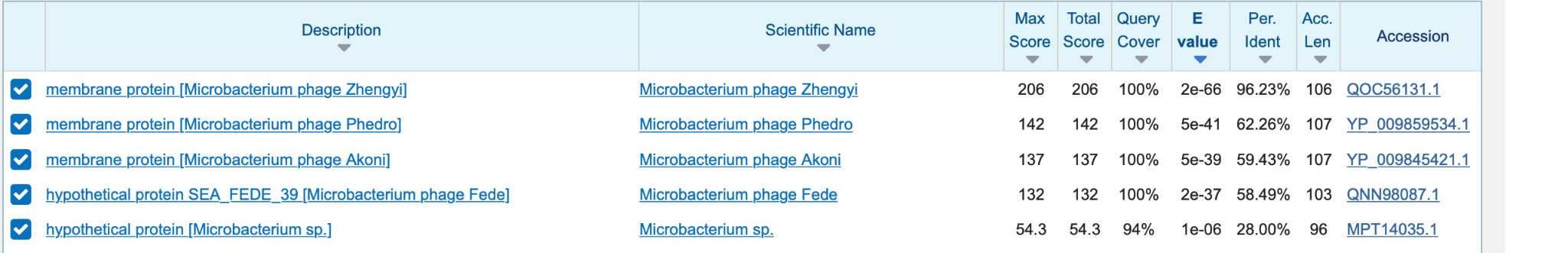 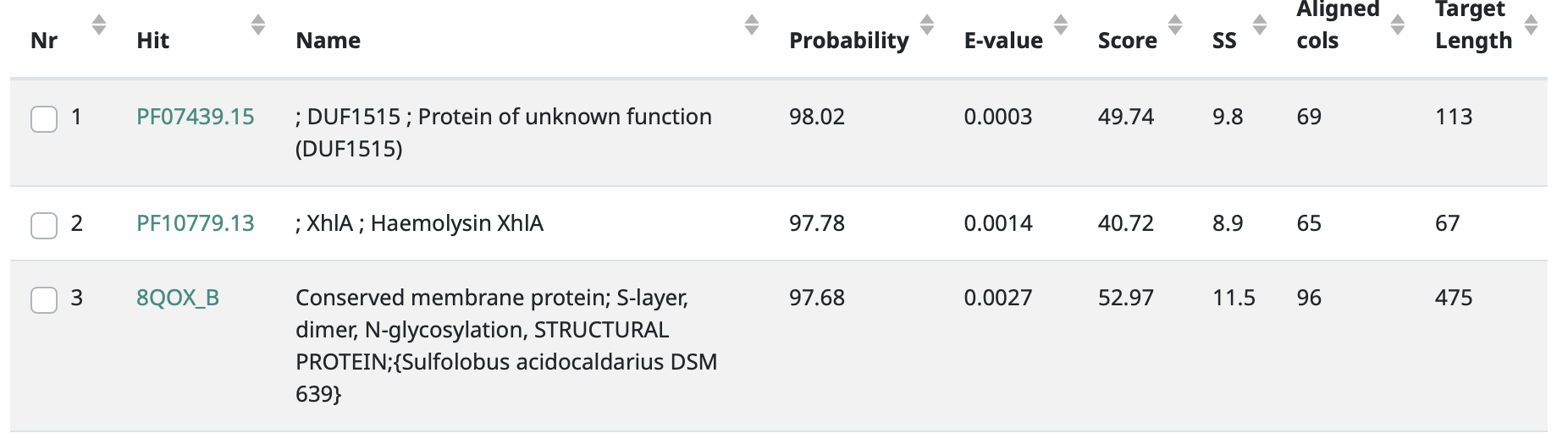 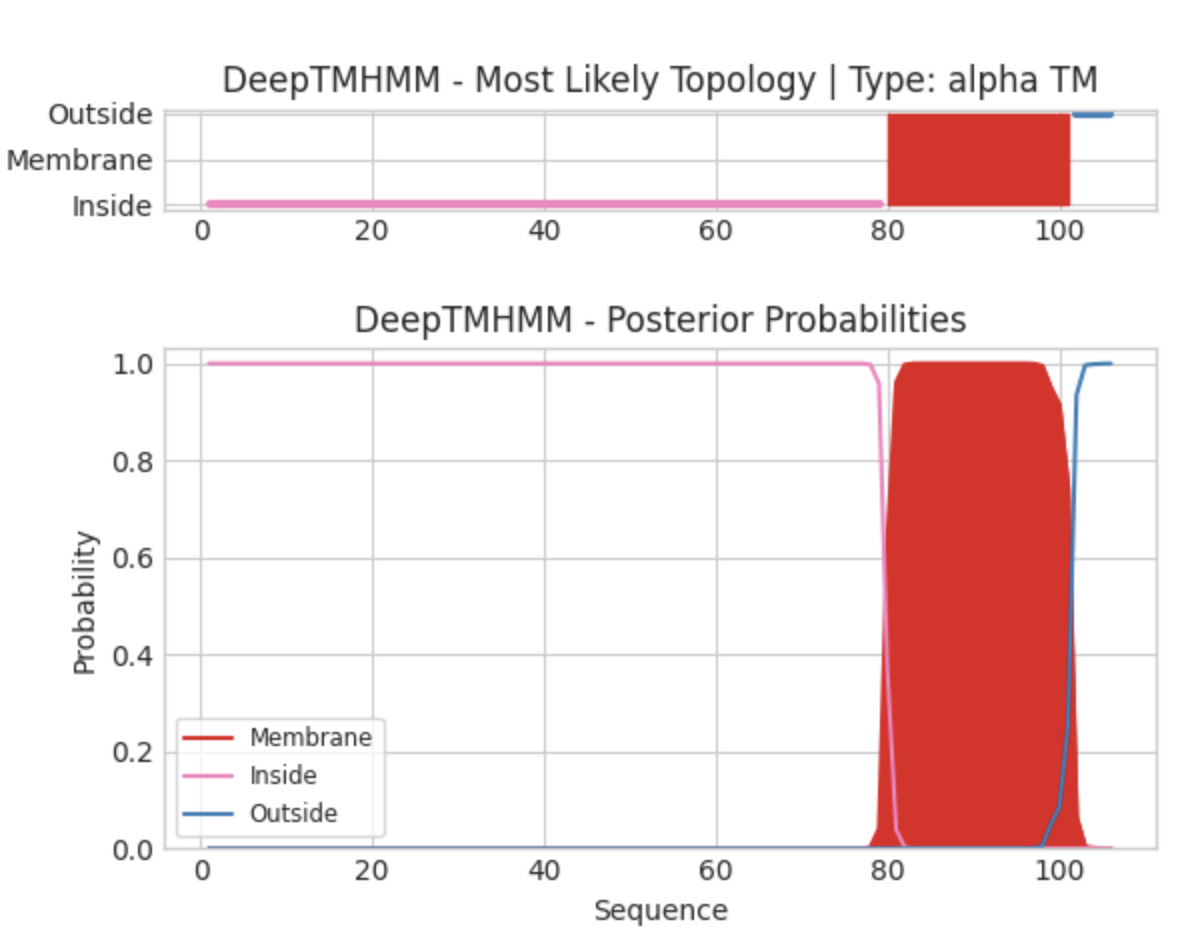 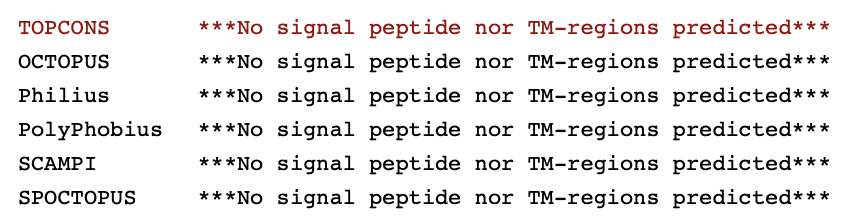 Any questions/uncertainties? Record them here for your secondary annotators:
 Gene #39, PECAAN draft #40
[Speaker Notes: Secondary Annotator #1 Name: Hanfei Bu
Annotation Review: Please transfer all data from your group notebook before I can review this
Update on Apr. 16: HHPRED has multiple 90+% hits so you might want to explain your reasoning behind why there are no significant hits. The synteny image is flipped and impossible to read as the phage names are not on the tracks. BLAST alignments didn’t come with screenshots.

Secondary Annotator #2 Name:Amma Kwatia
Annotation Review: havent started yet , couldnt review 

Secondary Annotator #3 Name: Anastasia Godlewski
Annotation Review: As of 3/28, this gene annotation has not been completed. A full review cannot take place until primary annotator is finished with the evidence for the slide. *Secondary annotation as of 4/02* I agree with the start and stop information annotated from Phagesdb. Indicate that the gene is called “at the same location” for both Glimmer and GeneMark. Add an image of the coding potential for gene 39. I agree with the RBS information provided under the “Where does it start?” and that these scores are the best for the gene. For the BLAST alignments, add images of the local and NCBI pages. Remember that the phages selected from the NCBI need to be different than those chosen from the local BLAST – I recommend selecting another gene to use instead of Zhengyi. For the Starterator report, add whether the start is the most annotated or not. Also, include what track your gene is found in, as it is difficult to determine from the image. For the gap, you do not need to highlight the gap, since it is <30. For the Synteny summary, add the proposed function of your gene. In addition, note whether KingKamren_39 has the same positional similarity as the phages used to compare. Add what gene is upstream and downstream, as well as their corresponding functions. Not all of the information for the “What is its function?” is not completed as of 4/02 and 04/04. *Review of annotation for the remaining sections of the “What is its function?”* For the BLAST results, include images of phages that are similar, these pictures should be identical to those used in the previous BLAST for alignments. When listing the names of phages, you cannot use the phage in question as one that can be used to compare for similarity. I suggest selecting another phage from the local BLAST instead of KingKamren to demonstrate these results. Also note that the two selected phages from the local BLAST should be different from those within the NCBI BLAST. The information under the HHPRED and Membrane protein results look great. Overall, I agree with the start and function of this gene as a membrane protein. 


Secondary Annotator #4 Name: Bella Denapole
Annotation Review: Insert a photo from genemark and a description under “Coding Potential.” Add images under “BLAST alignments”  from the NCBI and the local blast to show where the information you talked about came from. Under “Starterator” add a description, as well as an image of which track this gene follows. For “Gap” add an image from NCBI to show where this information came from, you can use the same one you used under “RBS Info.” The third section is not completed as of 04/07.]
Gene #40 Start:	 42851 	Stop: 43114			Primary Annotator: Kathryn Salphine*Highlight start if changed from original call*
3. What is its function? 
Final Function Decided: Membrane Protein
Must be from approved function list: https://docs.google.com/spreadsheets/d/1FNcTlsU41iI1U8Jq0Yd-YqwJDUa089AInNnULL-K9hE/edit#gid=0 
Synteny: Same pham as EugeneKrabs and Zhengyi, downstream of gene 39 NKF and upstream of gene 41 NKF (both are marker one higher- 40 and 42- due to difference in gene call between phagesdb and pecaan)


BLAST Results: Blast: NKF Zhengyi and EugeneKrabs (e-values 1e-37), NCBI: Membrane Protein Zhengyi (e-value 1e-39) and TinyTimothy (1e-34)



HHPRED results: No significant hits


Membrane Protein Results: Deep TMHMM: Membrane Protein
TopCons:
1. Is it a gene?
Gene originally called by (delete incorrect): Both genemark and glimmer at same start
  


Coding potential: High coding potential for entire gene





Other organisms have it? Yes
2. Where does it start?
RBS info: Z-score 3.208, final score -1.931. Best start for both values
 


BLAST alignments: NCBI: 1:1 Zhengyi (e-value 1e-39) and TinyTimothy (1e-34). Blast: 1:1 Zhengyi and EugeneKrabs (e-values 1e-37)


Starterator: Most called start- Track 3



Gap: 10- Could be slight potential for a different start or end but overall looks like this is the best start/gap value for the gene
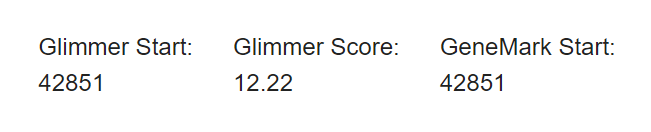 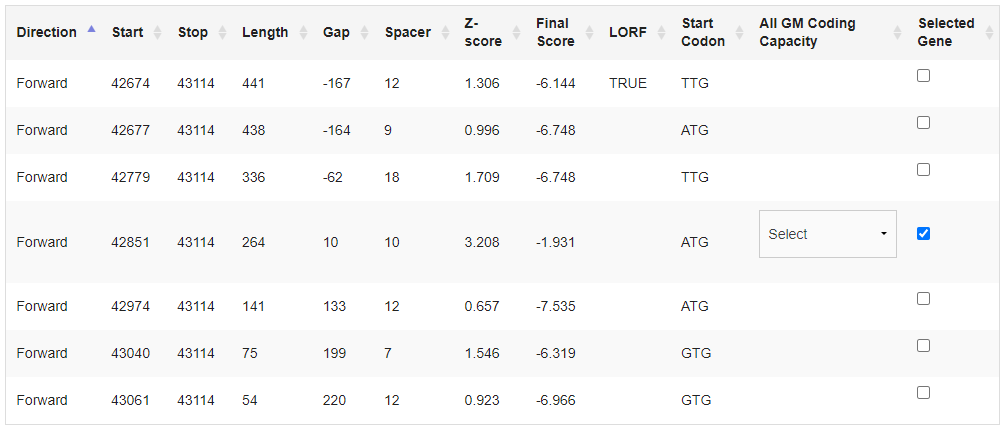 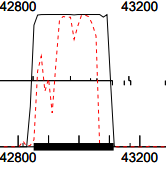 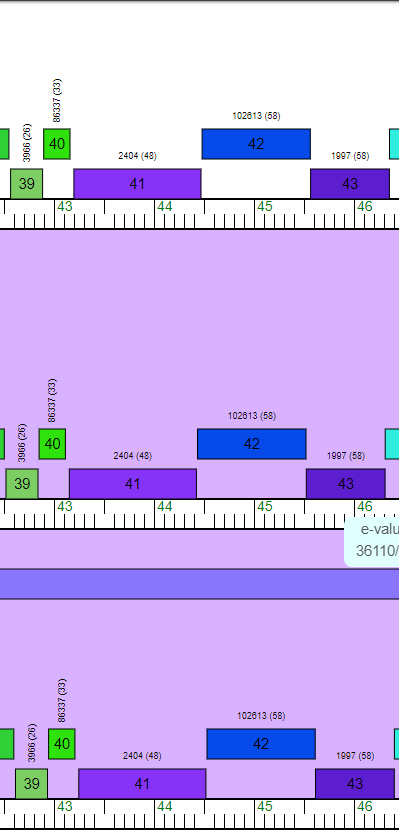 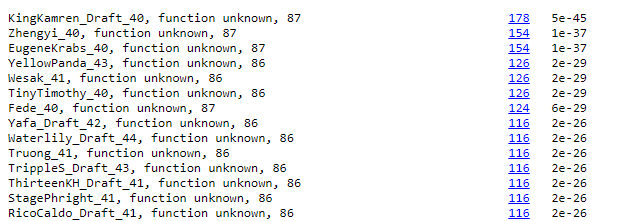 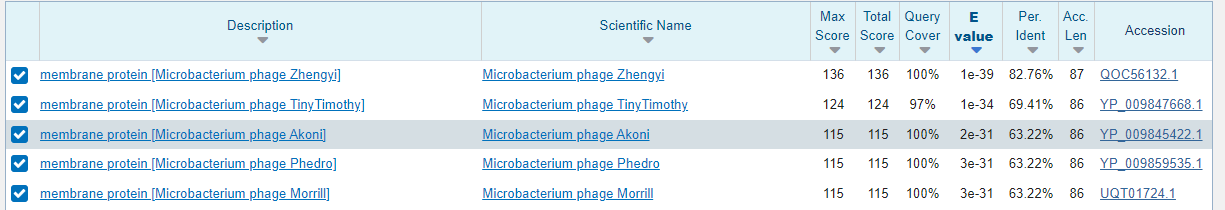 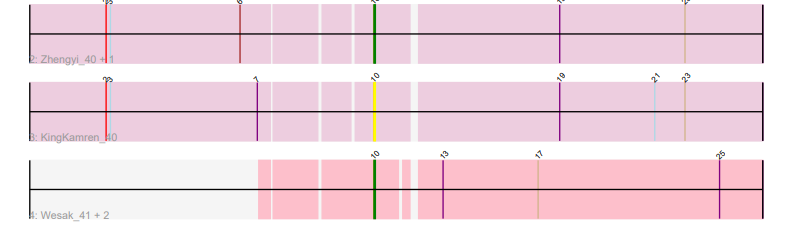 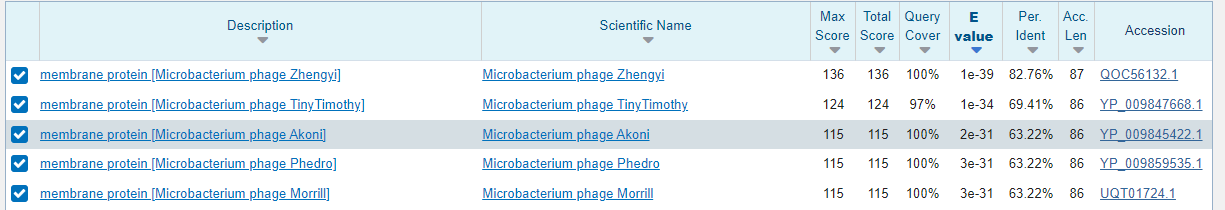 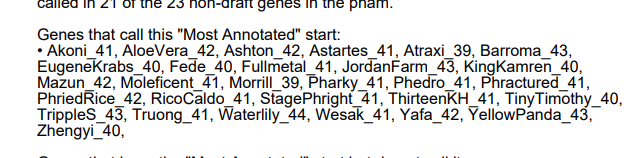 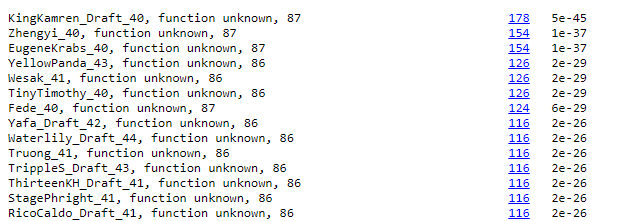 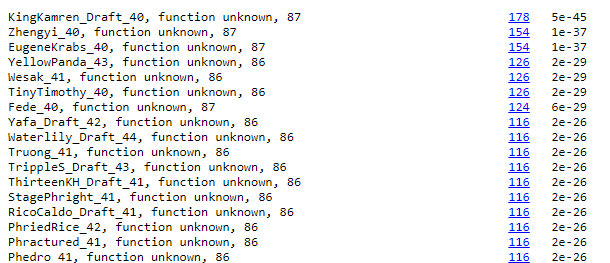 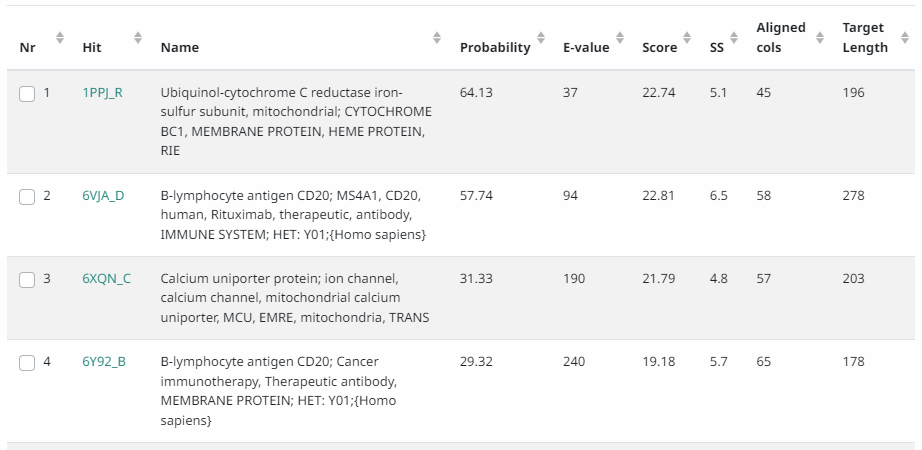 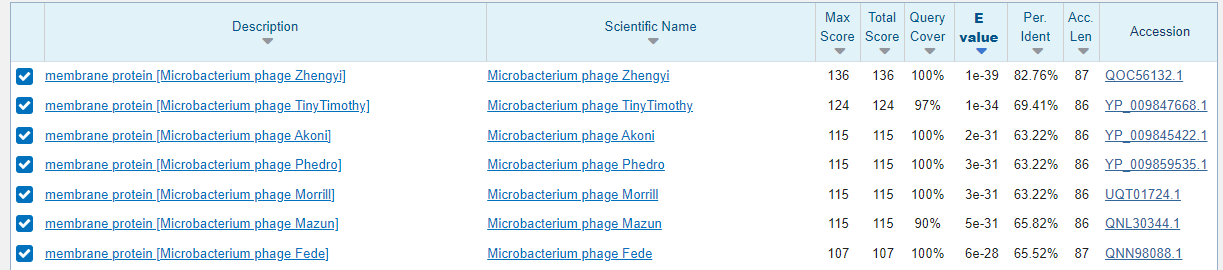 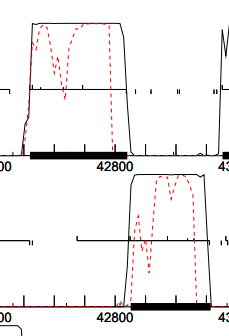 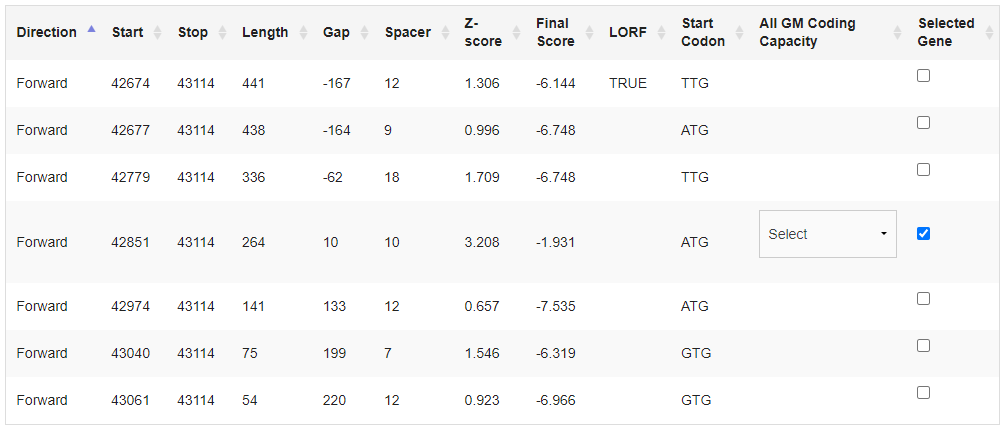 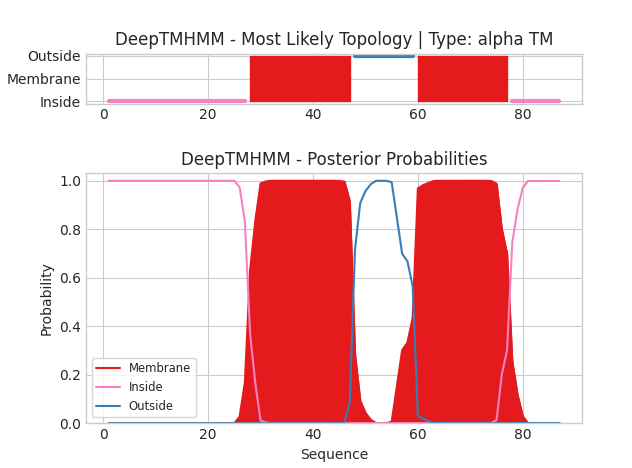 Any questions/uncertainties? Record them here for your secondary annotators:
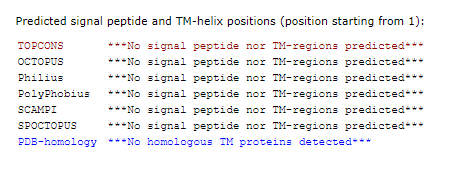 [Speaker Notes: Secondary Annotator #1 Name: Sophia Voss
Annotation Review: Everything looks good. 

Secondary Annotator #2 Name: Mason Zales
Annotation Review: What is your called start on Starterator? You only put your genemark image once. I agree with your called function. Everything else looks good!

Secondary Annotator #3 Name: Ashley Rufino
Annotation Review: Your PECAAN image agrees with the data on phagesdb. I agree with your function call based on results. Everything else looks good. 

Secondary Annotator #4 Name: Sukhpreet Kaur 
Annotation Review: Everything looks good. I agree with the start and stop information annotated from Phagesdb. Indicate that the gene is called “at the same location” for both Glimmer and GeneMark.]
Gap 15: 43114 – 43153 – no CP
Forward Sequence: ISAVZFAZRKERV- no significant hits 
Reverse Sequence: LPSPFAKRIIPQK  - no significant hits
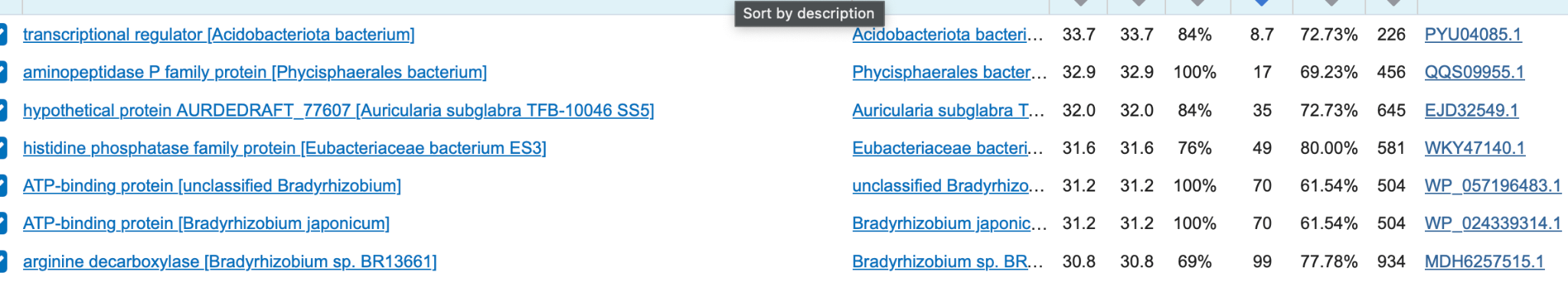 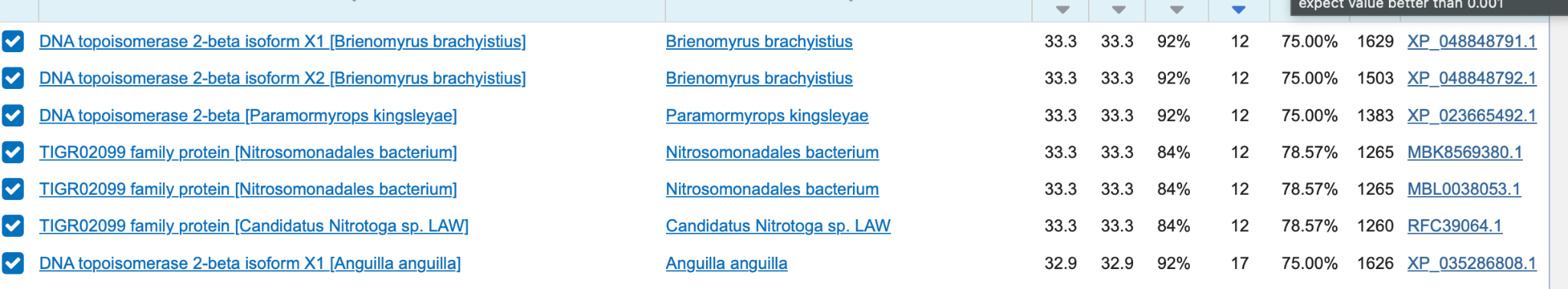 Gene #41 Start: 43,153 Stop: 44,424			Primary Annotator: Jill Sandel *Highlight start if changed from original call*
1. Is it a gene?
Gene originally called by (delete incorrect):Same starts
     
Coding potential: Good coding potential, weird a little at beginning and ends 




Other organisms have it? Yes
3. What is its function? 
Final Function Decided: NKF
Must be from approved function list: https://docs.google.com/spreadsheets/d/1FNcTlsU41iI1U8Jq0Yd-YqwJDUa089AInNnULL-K9hE/edit#gid=0 
Synteny:  upstream of gene 40 NKF, downstream of 42 NKF,  EugeneKrabs, Zhengyi



BLAST Results: EugeneKrabs and Zhengyi (e-values: 0.0 for both), both results are NKF



HHPRED results: No significant hits


Membrane Protein Results: DeepTMHMM: Not a membrane protein, TopCons:
2. Where does it start?
RBS info: 3.197 and -1.564, best for both



BLAST alignments: 1:1 ratio, EugeneKrabs, Zhengyi, e-values: both 0.0




Starterator: Does not have most annotated start, in track 3


Gap: 38
Yes, there is a small amount of coding potential
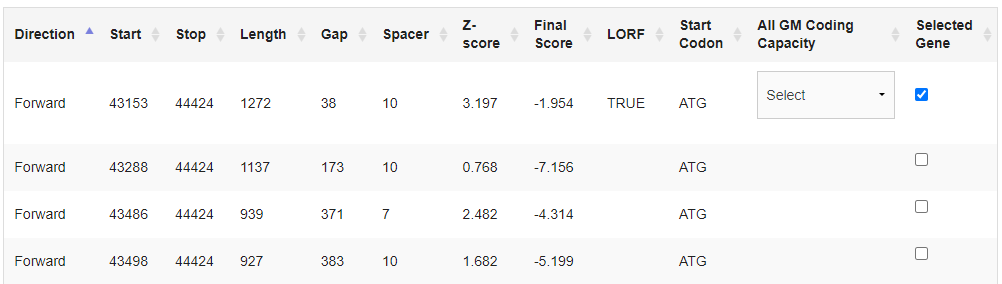 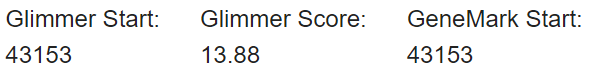 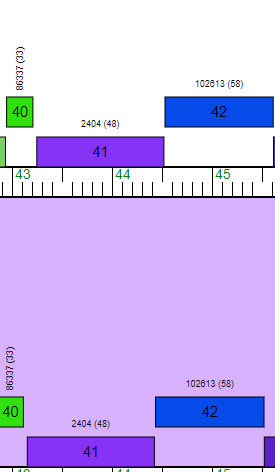 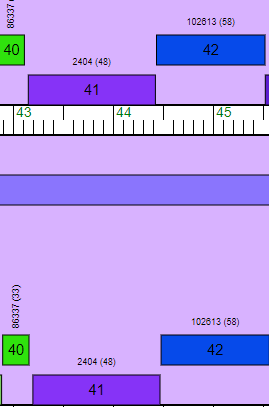 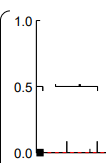 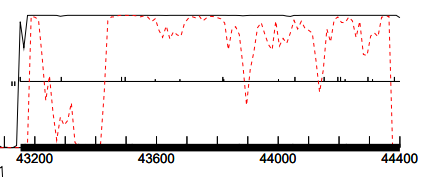 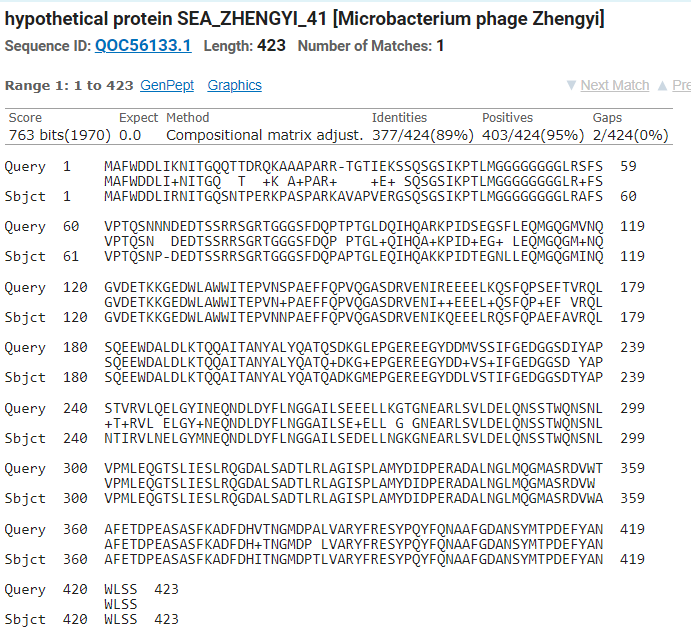 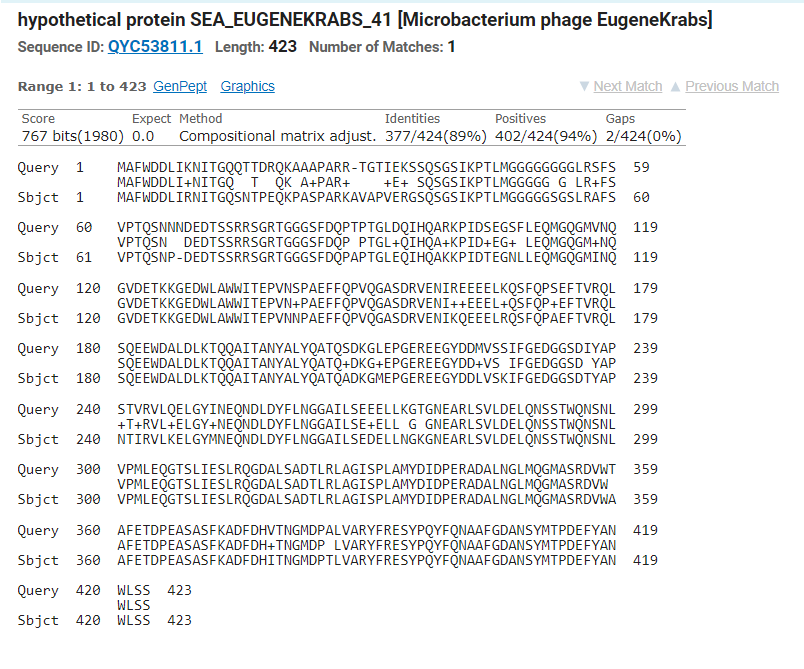 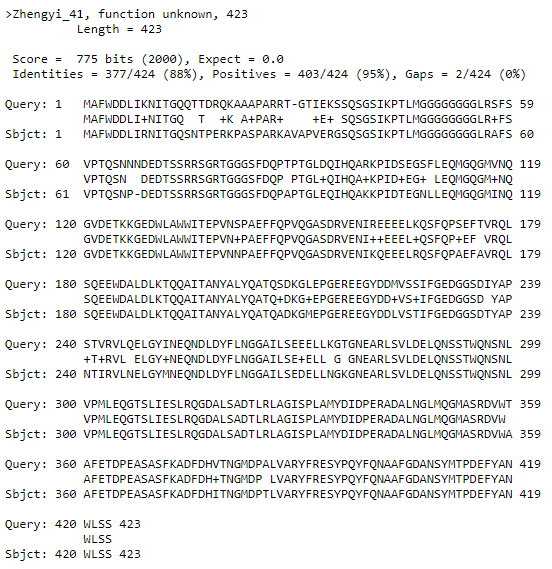 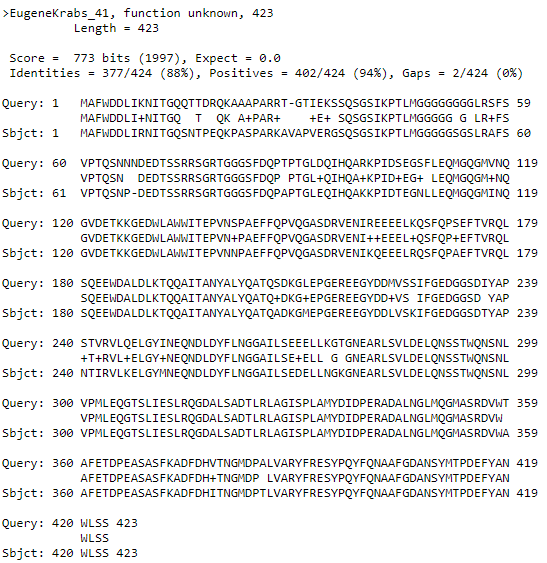 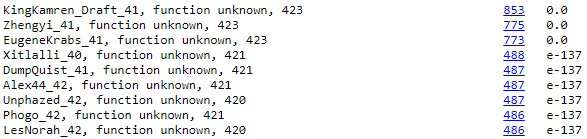 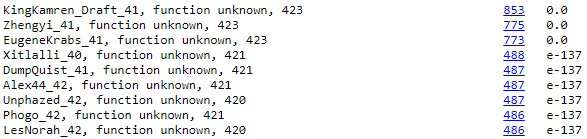 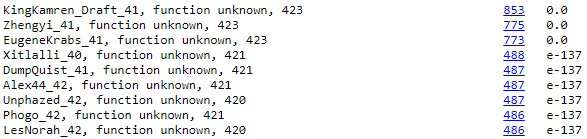 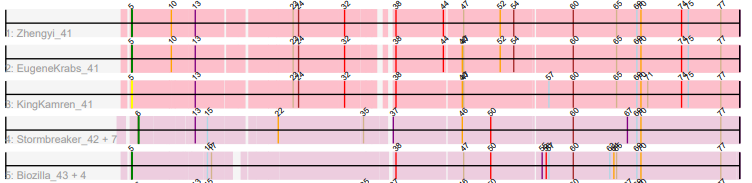 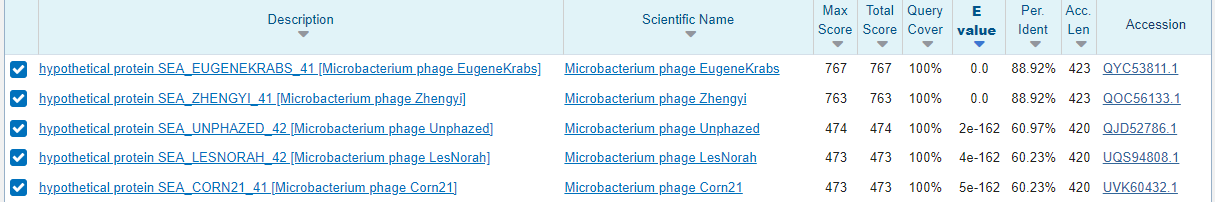 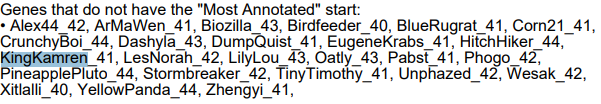 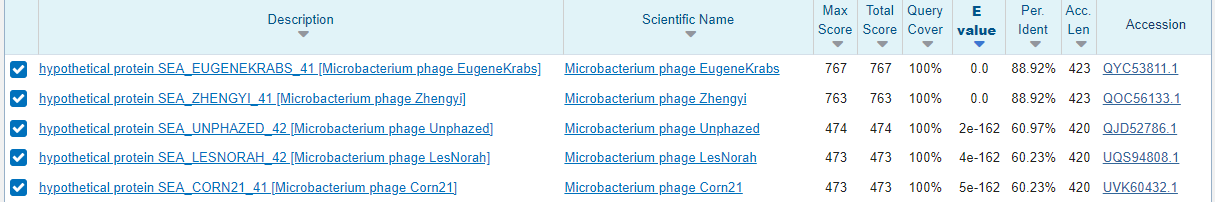 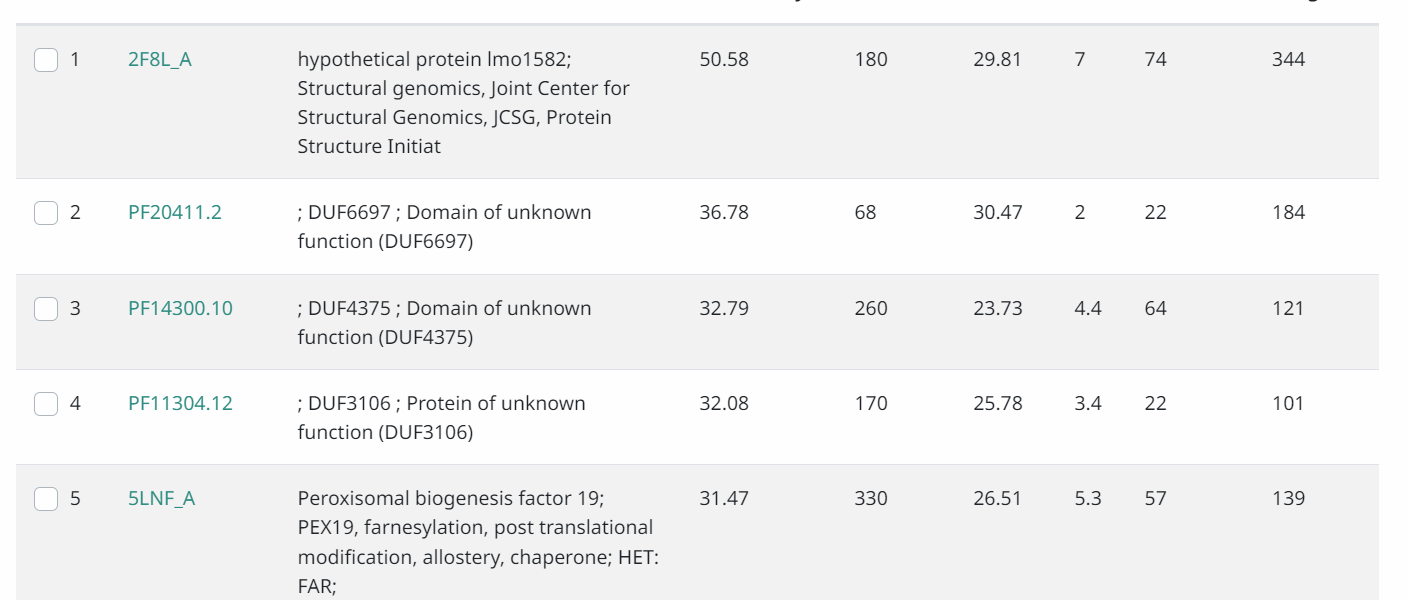 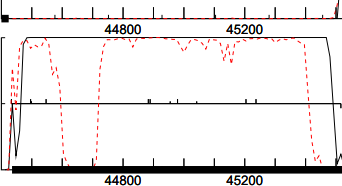 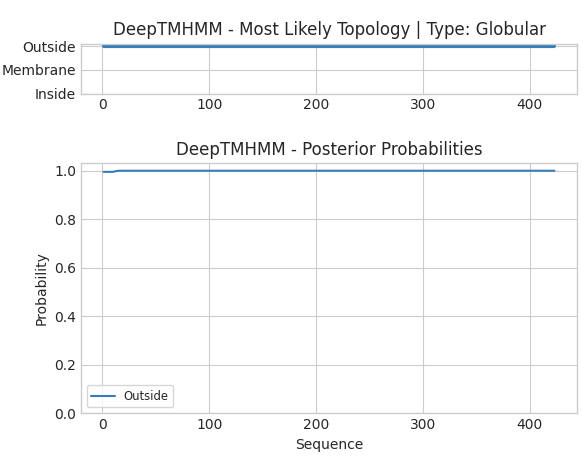 Any questions/uncertainties? Record them here for your secondary annotators: TopCons will not work and I can’t get it to work. Gene contains a small amount of coding potential in the gap before it starts, isn’t the most annotated start which suggests some type of discrepancy.
[Speaker Notes: Secondary Annotator #1 Name: Kathryn Salphine
Annotation Review:  ‘Is it a gene’ looks good. For starterator, this is not the most annotated start as KingKamren does not have it. Good job with gap and coding potential. Need topcons for membrane protein results. I would agree with all of the calls made, very few things to fix. 

Secondary Annotator #2 Name: Faith Haynes
Annotation Review: Name 2 other organisms that have the gene name two more organisms in blast results two different for local and NCBI. Overall good job.

Secondary Annotator #3: abigail Favro 
Annotation Review: List e values and approximate coverage under HHPRED results. Everything is well done besides that!

Secondary Annotator #4 Name: Rebekah Abdul-Wahhab
Review: The annotations are very well done. No need for listing e-values for HHPRED if there are no significant hits. Well done again!]
Gene #42 Start:	44435	Stop:	45520	Primary Annotator:  Gustavia Twumasi *Highlight start if changed from original call*
3. What is its function? 
Final Function Decided: NKF
Must be from approved function list: https://docs.google.com/spreadsheets/d/1FNcTlsU41iI1U8Jq0Yd-YqwJDUa089AInNnULL-K9hE/edit#gid=0 
Synteny: Same pham as EugeneKrabs and Zhengyi, upstream NKF and downstream NKF 



BLAST Results: Eugenekrabs,  E-value: 0.0, Zhengyi E-value: 0.0




. HHPRED results: score: 43.17, 111, e-value: 0.22



Membrane Protein Results:
1. Is it a gene? Yes
Gene originally called by (delete incorrect): 

Coding potential: Yes


Other organisms have it? Yes
2. Where does it start?
RBS info:  z score: 3.103, Final score: -2.684. Best

BLAST alignments: 1.1 ratio, EugeneKrabs_42, YellowPanda_45. e-scores: 0.0 






Starterator: Most called start is 5 




Gap: 10, no gap
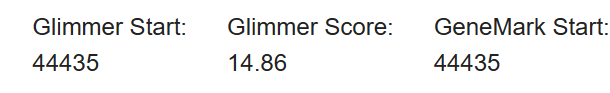 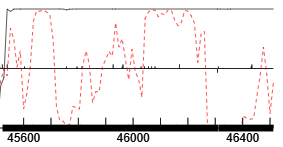 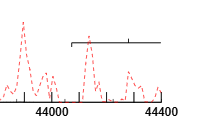 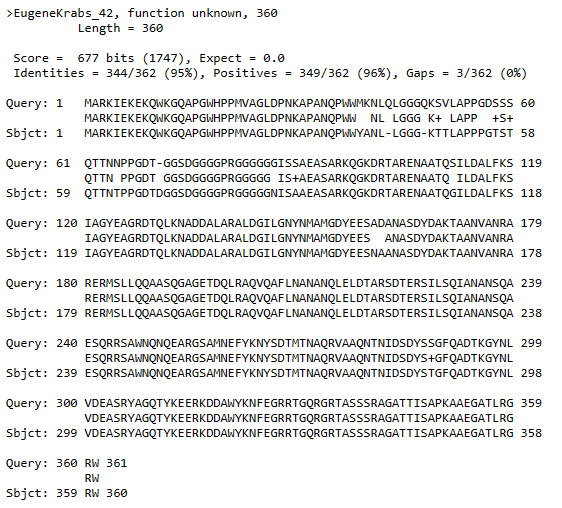 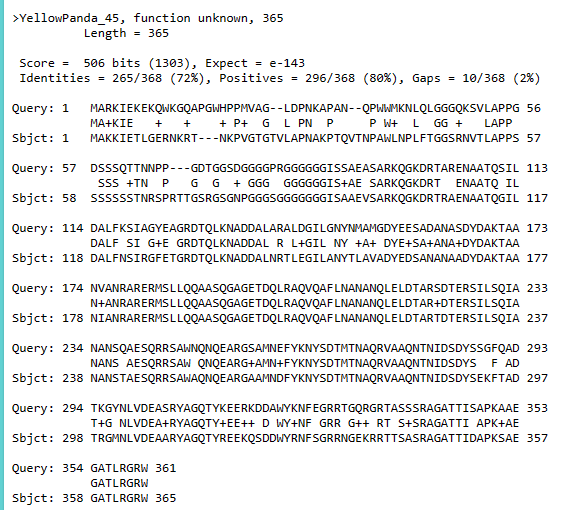 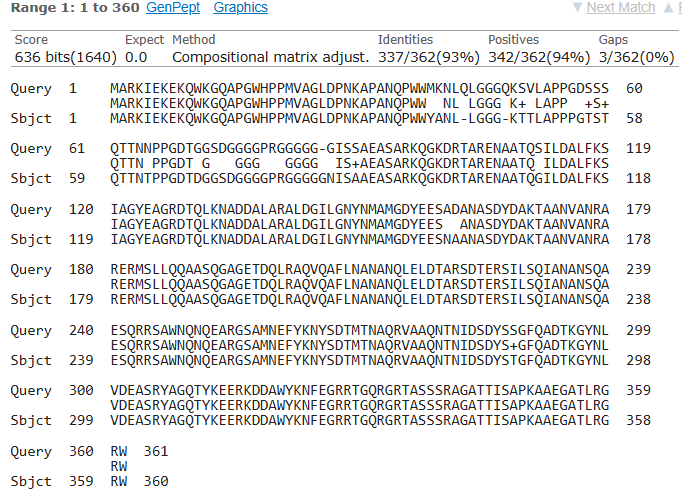 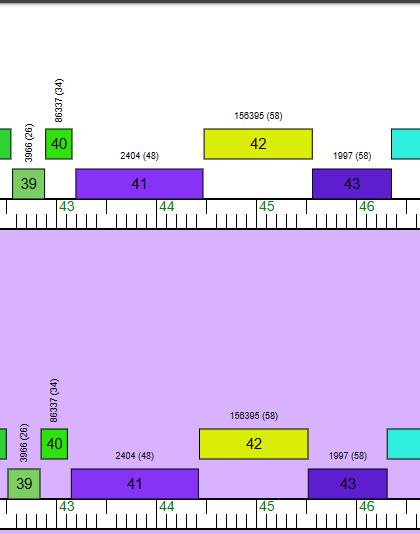 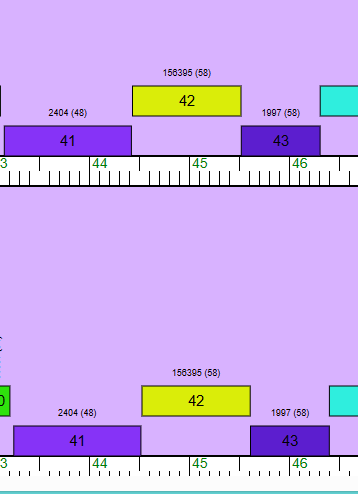 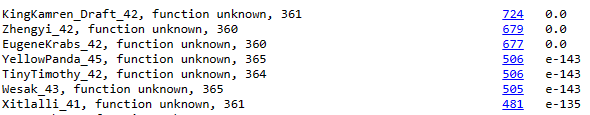 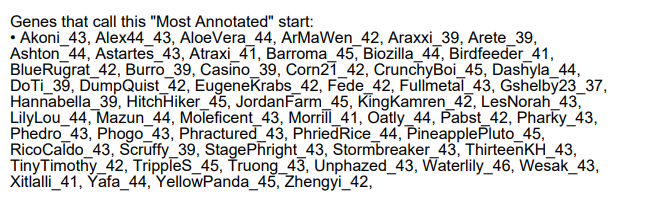 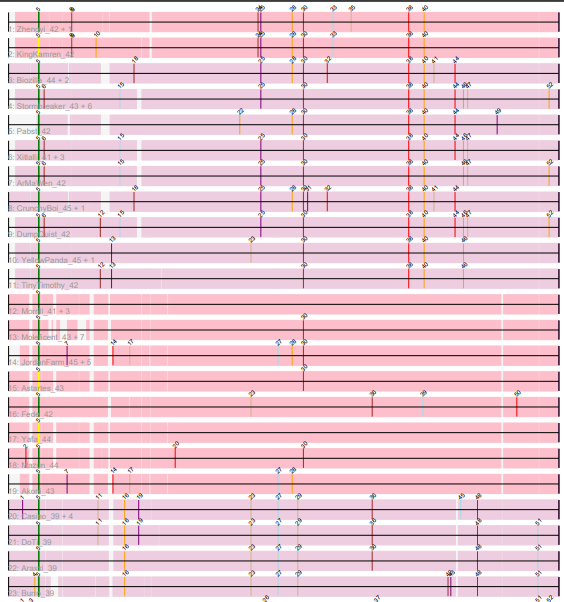 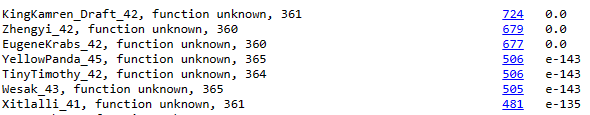 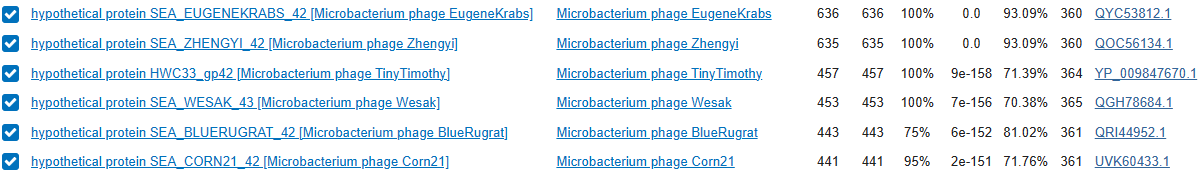 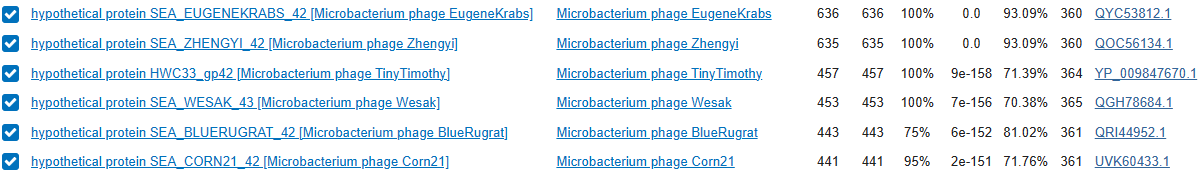 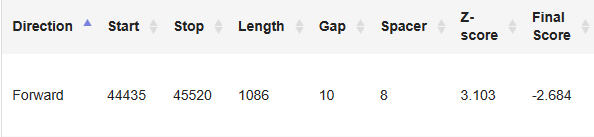 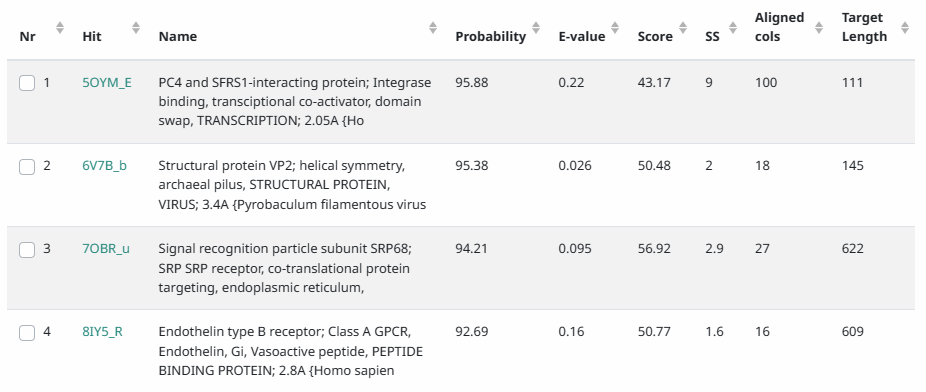 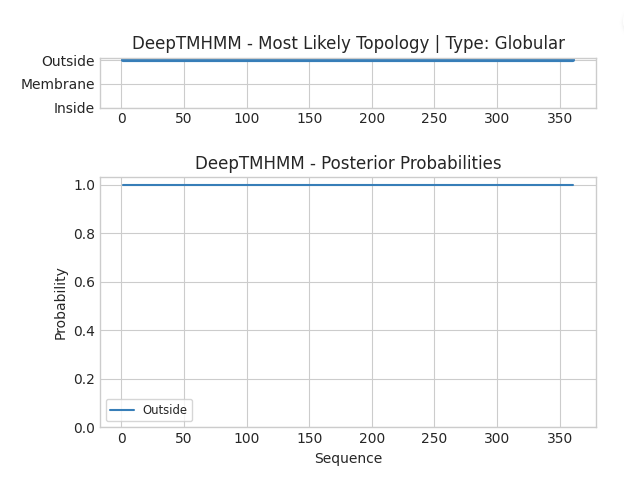 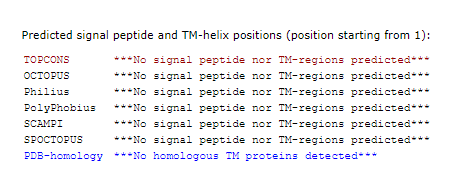 Any questions/uncertainties? Record them here for your secondary annotators:
[Speaker Notes: Secondary Annotator #1 Name: Jill Sandel
Annotation Review: Not yet completed

Secondary Annotator #2 Name: Samara Acevedo 
Annotation Review: Insert Coding potential image. Insert the “RBS info” image. Provide what track it is found in under “ Starterator” section. Describe what each gene function is for the “Synteny” section. Specify what the approximate coverage value is under the “HHPRED” results. Insert TopCons and DeepTMHMM image. Overall, agree with function.]
Gene #43 Start:	45523	Stop:46311 			Primary Annotator:__Sophia Voss__*Highlight start if changed from original call*
1. Is it a gene?
Gene originally called by (delete incorrect): 
         Both	         
Coding potential: yes



Other organisms have it? yes
3. What is its function? 
Final Function Decided: __NKF___
Must be from approved function list: https://docs.google.com/spreadsheets/d/1FNcTlsU41iI1U8Jq0Yd-YqwJDUa089AInNnULL-K9hE/edit#gid=0 
Synteny Function, same Pham as EugeneKrabs and Zhengyi, upstream of gene 42 (NKF), downstream of Gene 44 (NKF)



BLAST Results: EugeneKrabs e-144, and Zhengyi e-143




HHPRED results: viral protein, e score is high so results are not significant 



Membrane Protein Results:
2. Where does it start?
RBS info: Not best z-score- 1.856, best final score -4.825
 


BLAST alignments: EugeneKrabs_43 e score e-144, Zhengyi_43 e score e-143. Both 1:1






Starterator: Most annotated start, track 3




Gap: 2bp, not the earliest start
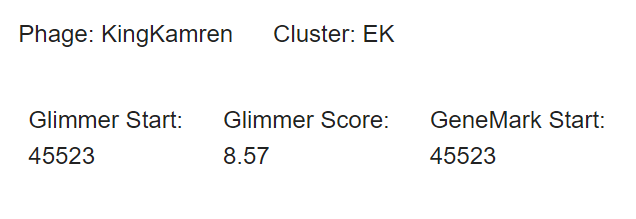 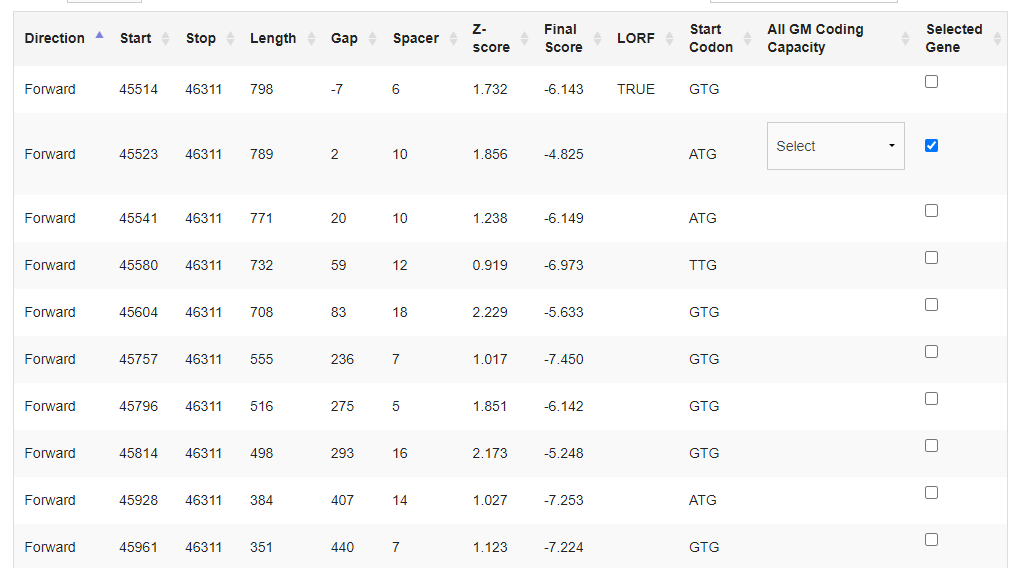 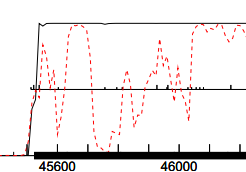 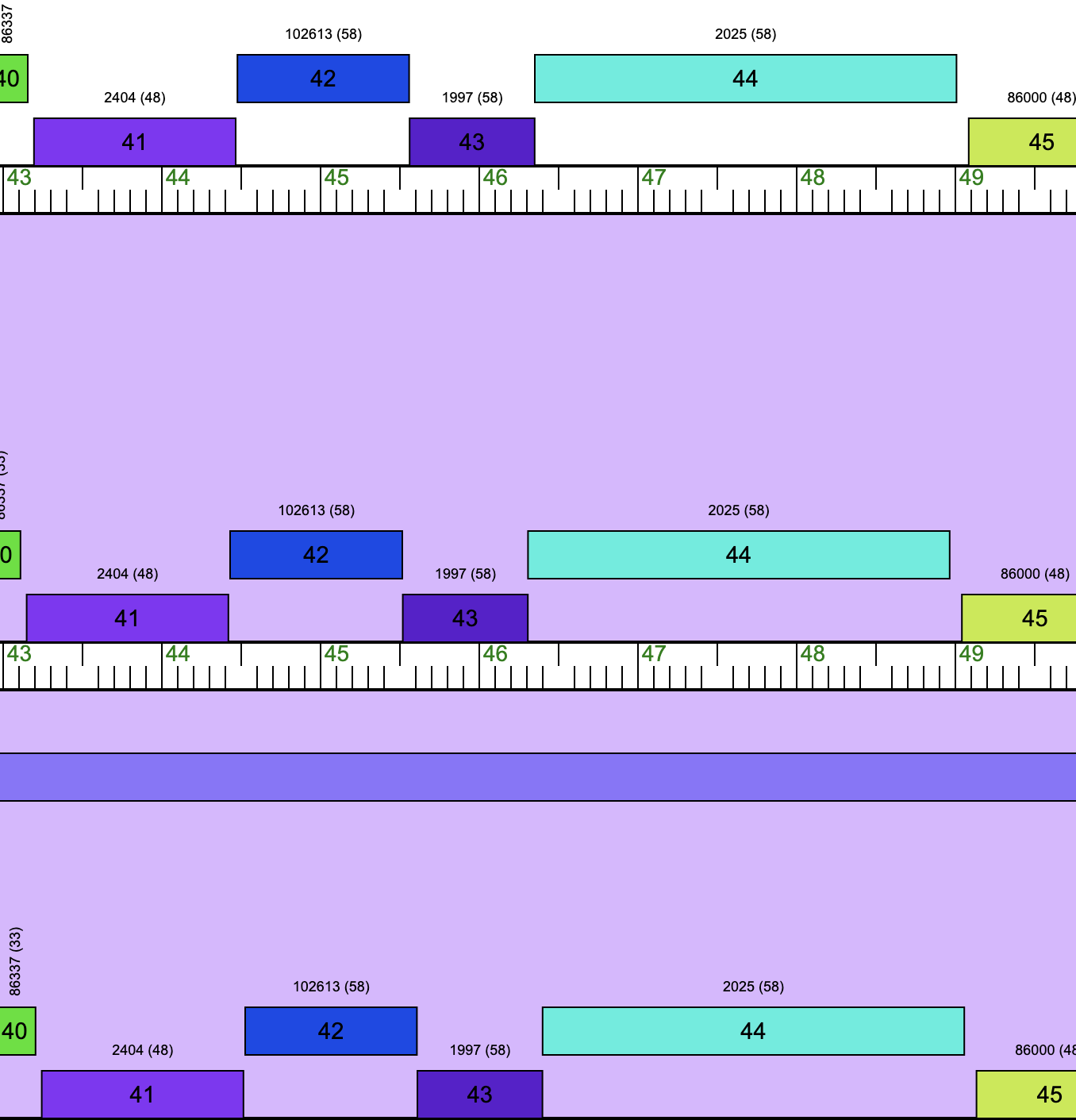 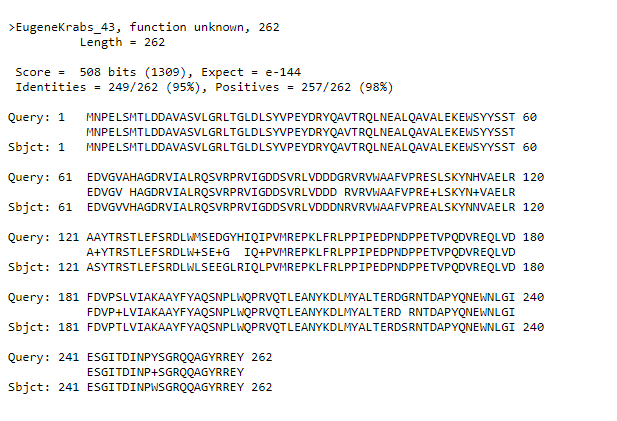 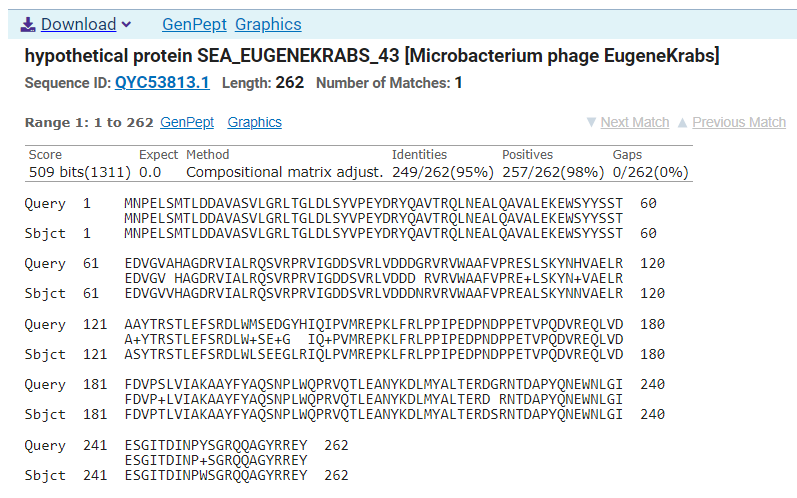 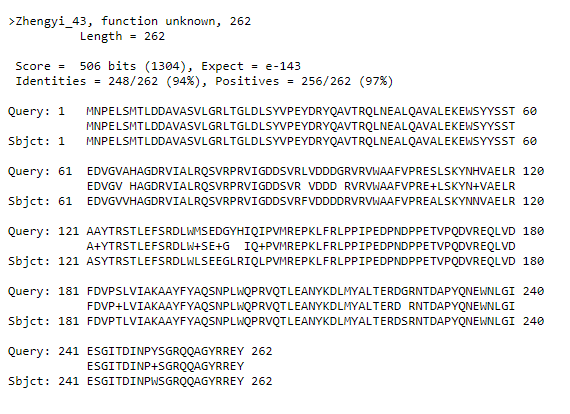 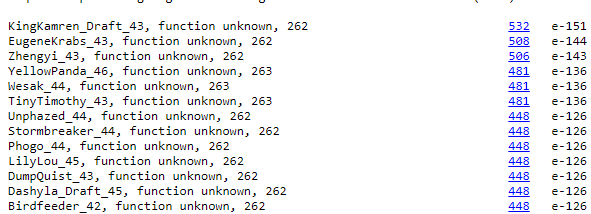 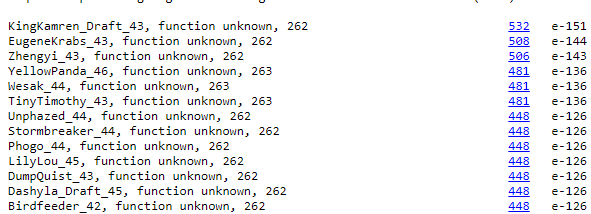 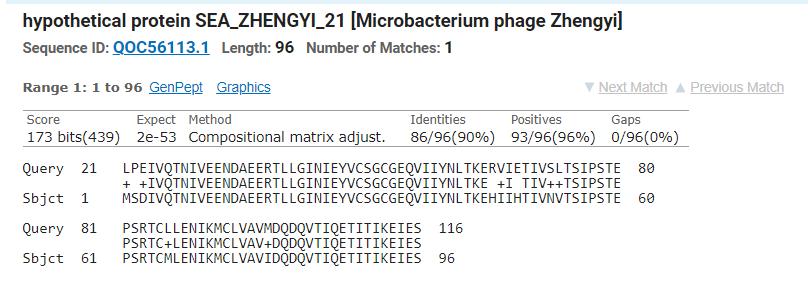 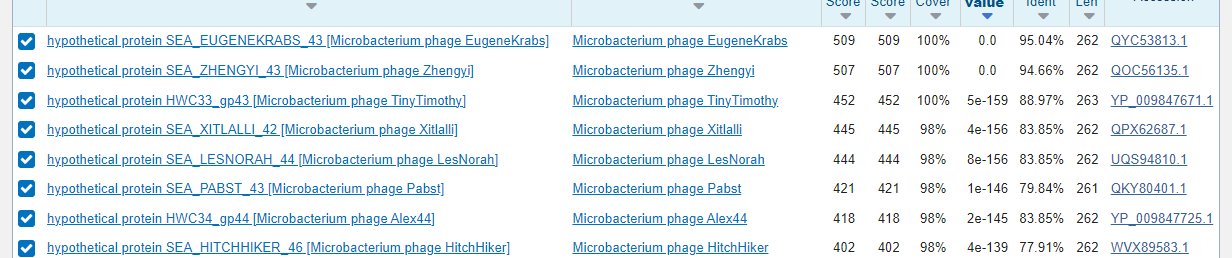 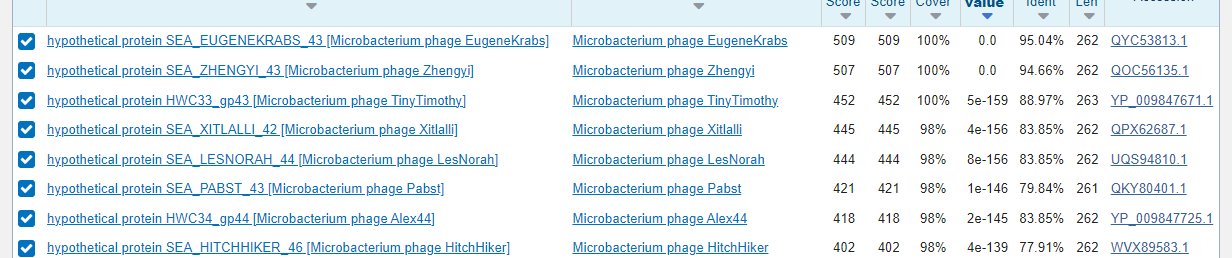 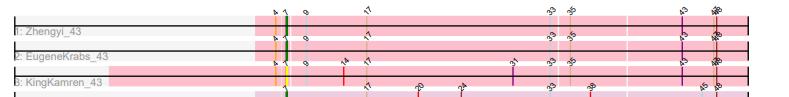 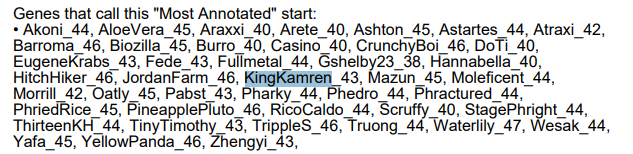 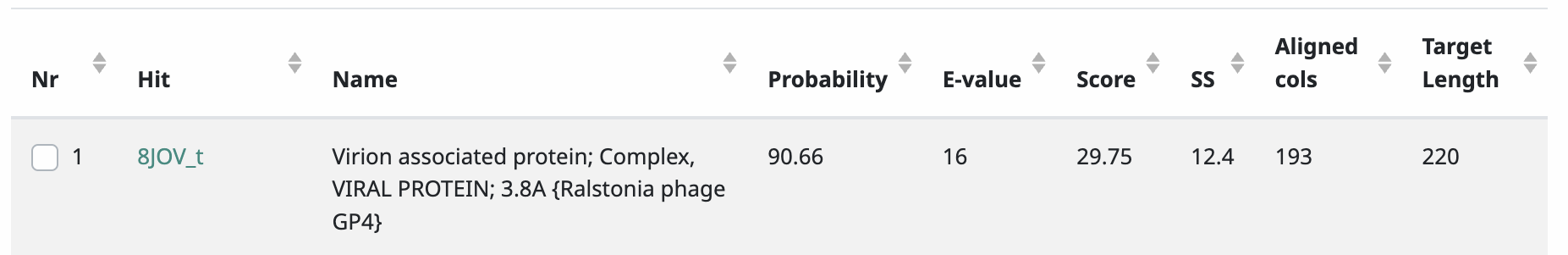 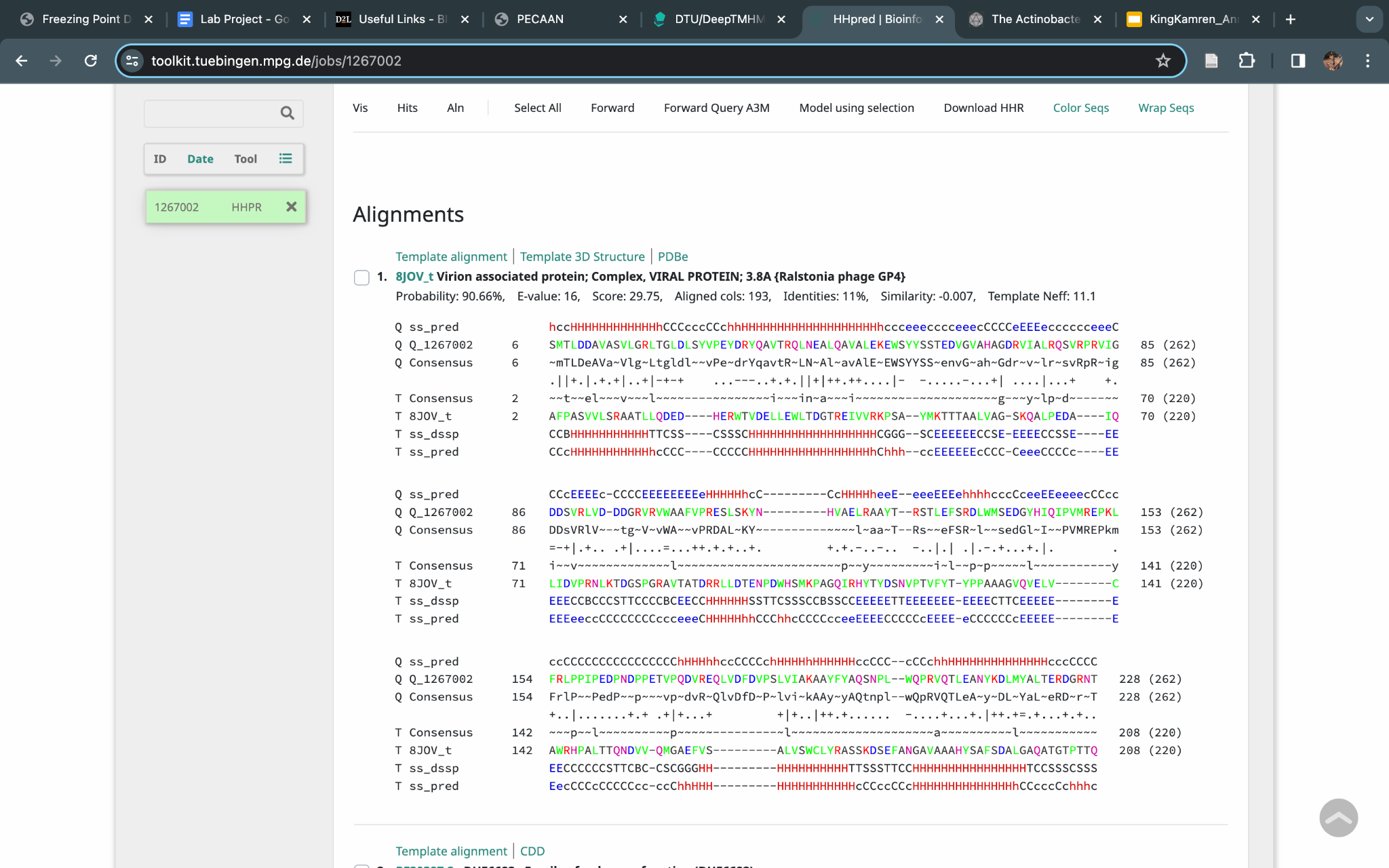 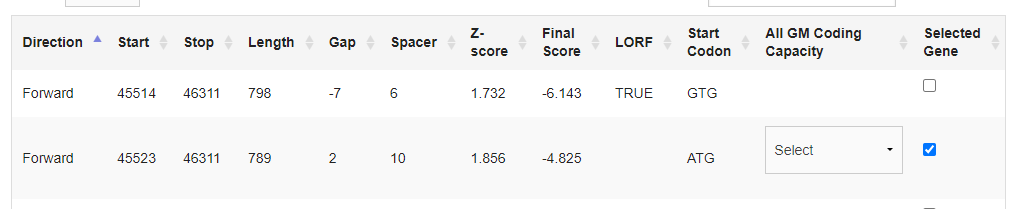 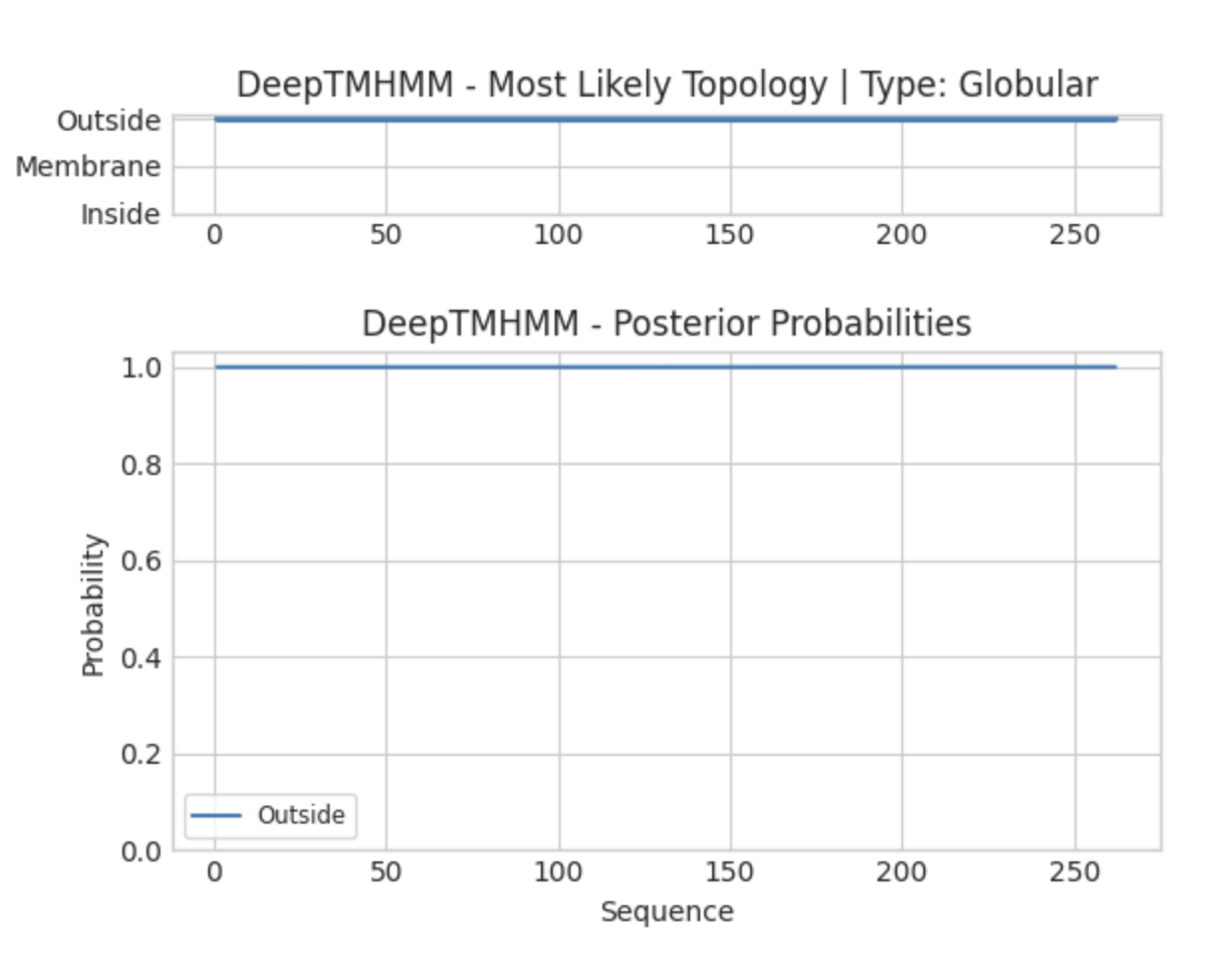 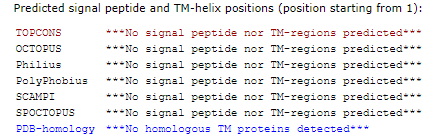 Any questions/uncertainties? Record them here for your secondary annotators:
[Speaker Notes: Secondary Annotator #1 Name: Hanfei Bu
Annotation Review: The screenshot for the starterator looks cut off. Is it the full gene? If so please ignore comment. It might be better if you also included the ncbi alignment for Zhengyi_43 as well. When topcon is not bugging please add the screenshot for that as well. Otherwise this looks good to me.

Secondary Annotator #2 Name: Anastasia Godlewski
Annotation Review: Agree with the added start and stop locations from Phagesdb. Add that the gene is called at the same location for both Glimmer and GeneMark under the “Is it a gene?” section. The image of the coding potential for your gene is very interesting. The stop location is indicated at 46311, but the coding potential appears to extend beyond this location in the report, which is really neat! There is a small nick in the black bar on the bottom of the screen that shows where the gene would end, and where the next gene starts at 46312 bp. I agree with the information for the RBS chart and the scores listed. For the BLAST alignments, be sure to select two phages that are similar from both the local blast from Phagesdb and NCBI, and record their corresponding e-values. For the Starterator report, indicate which track your gene is found in, the small nature of the photo makes it difficult to tell. Under the gap section, identify whether this is the earliest start for the gene. For the Synteny portion of “What is its function?,” include the proposed function of your gene and whether it has positional similarity to the other phages selected for comparison. Indicate the function of the genes upstream and downstream on the similar phages. These cannot be noted as unlabeled, since this is not an approved function from the spreadsheet. It is likely that these genes do not have a known function, for which you should say “NKF.” For the BLAST results, again, make sure that you have two phages that are different from both NCBI and the local blast, as well as their corresponding e-values. For HHPRED, are the results significant or good hits? Be sure to look at the e-values and determine whether they are low enough to use as evidence of function. For the membrane protein results, TopCons needs to be added as further evidence of whether the gene is a membrane protein or not. Overall, I agree with the NKF of the gene and its start. 

Secondary Annotator #3 Name: Meherun Maisha
Annotation Review: the section “is it a gene” looks good. Under “starterator” make sure to include which track the gene is on and the gene information. The gap is not the earliest start. Under “synteny” include information about positional similarity. everything else looks good to me. i agree with the call that the function is NKF.

Secondary Annotator #4 Name: Bella Denapole
Annotation Review: For the “Gap” section, this is not the earliest start. Under “HHPRED results” these results are likely not significant since the e score is pretty high. I agree that the function is NKF.]
Gene #44 Start: 46,312		Stop: 48,969 		Primary Annotator: Mason Zales*Highlight start if changed from original call*
1. Is it a gene? Yes
Gene originally called by (delete incorrect): Both Glimmer and GeneMark call it a gene and call the same start.
         Both	         Genemark	Glimmer


Coding potential: <Yes or No, entire gene or not> Yes



Other organisms have it? Yes
3. What is its function? 
Final Function Decided: NKF
Must be from approved function list: https://docs.google.com/spreadsheets/d/1FNcTlsU41iI1U8Jq0Yd-YqwJDUa089AInNnULL-K9hE/edit#gid=0 
Synteny: NKF, same Phamily and position as Zhengyi and EugeneKrabs, upstream of NKF, downstream of NKF.




BLAST Results: EugeneKrabs = 0.0 and Zhengyi = 0.0.




HHPRED results: Approximate Coverage: 2,658/885=23,523.30. 8JOV_A, Virion-associated phage protein; Complex, VIRAL PROTEIN; 3.8A {Ralstonia phage GP4}, 99.93, 1.4e-21, 235.85.



Membrane Protein Results: Not a membrane protein.
2. Where does it start?
RBS info: Z Score = 2.397 and Final Score = -3.729. The best Z Score and the best Final Score.



BLAST alignments: 1:1, matches in Zhengyi, EugeneKrabs, and others!



Starterator: Track 2, Start 6 and most called start







Gap: 0bp gap! (No gap, perfect!)
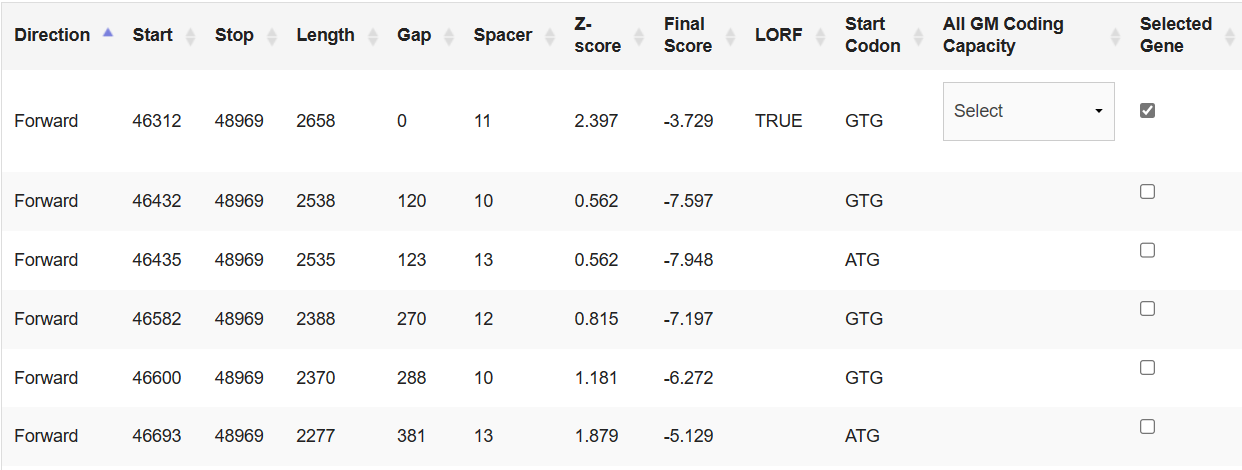 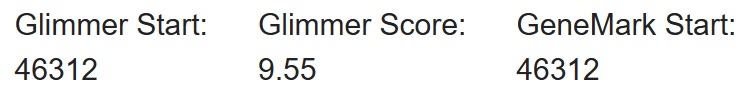 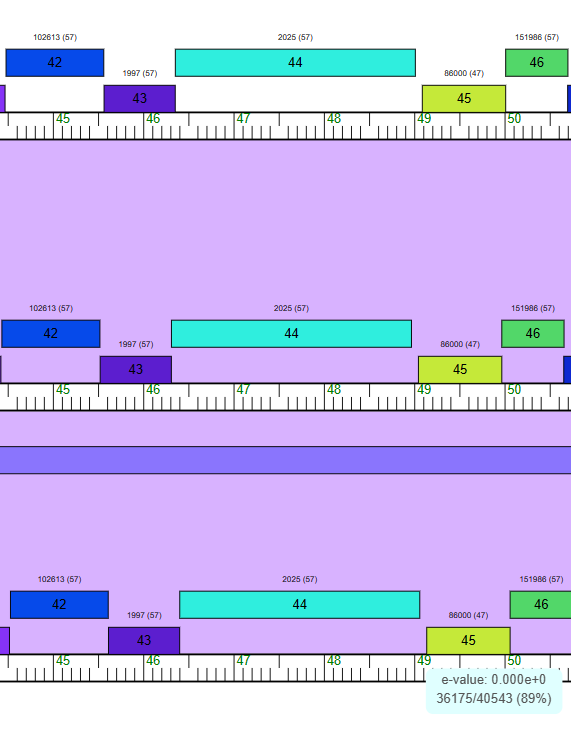 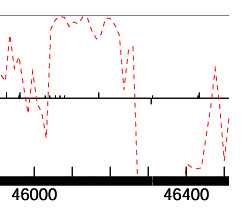 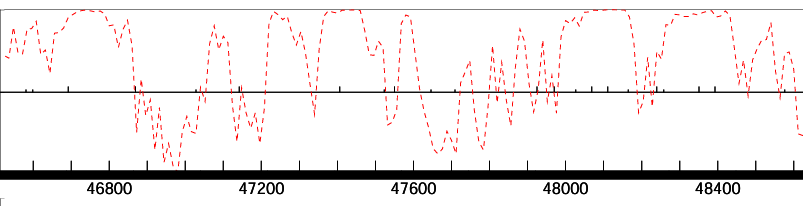 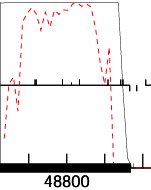 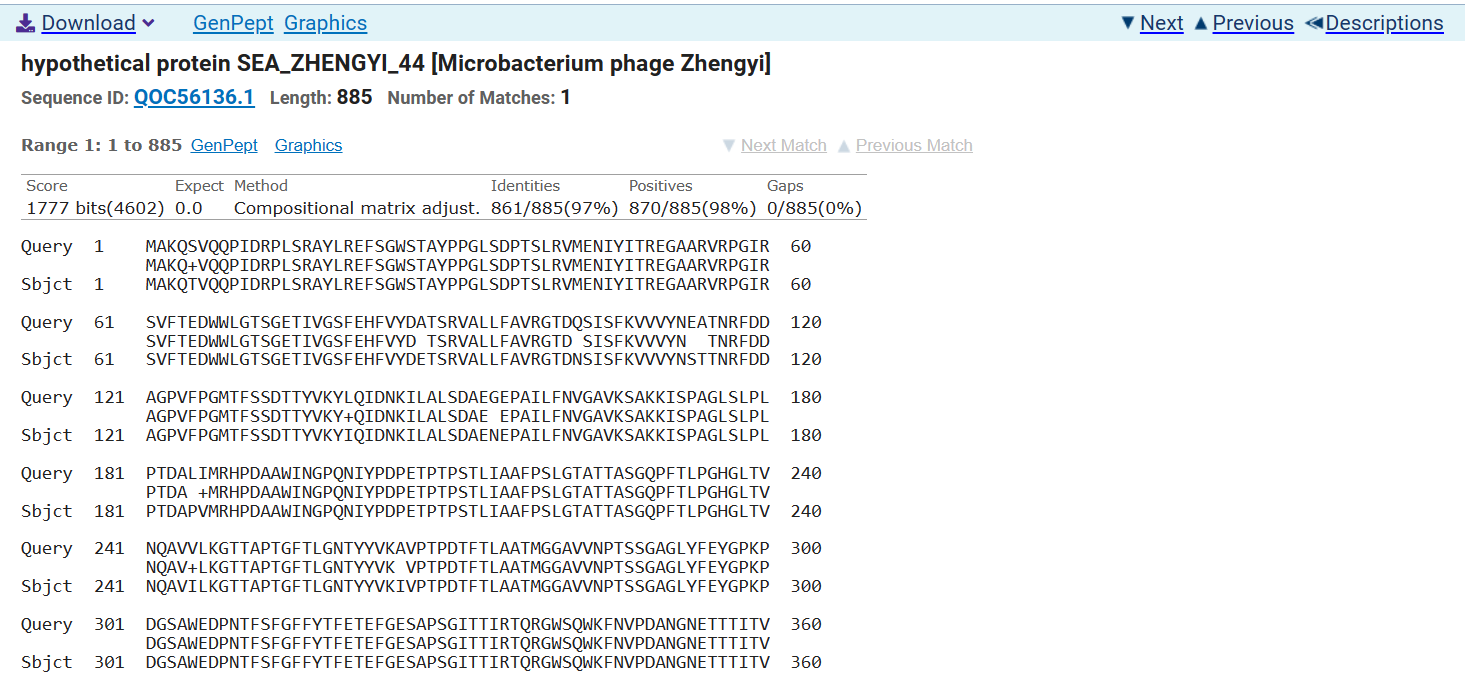 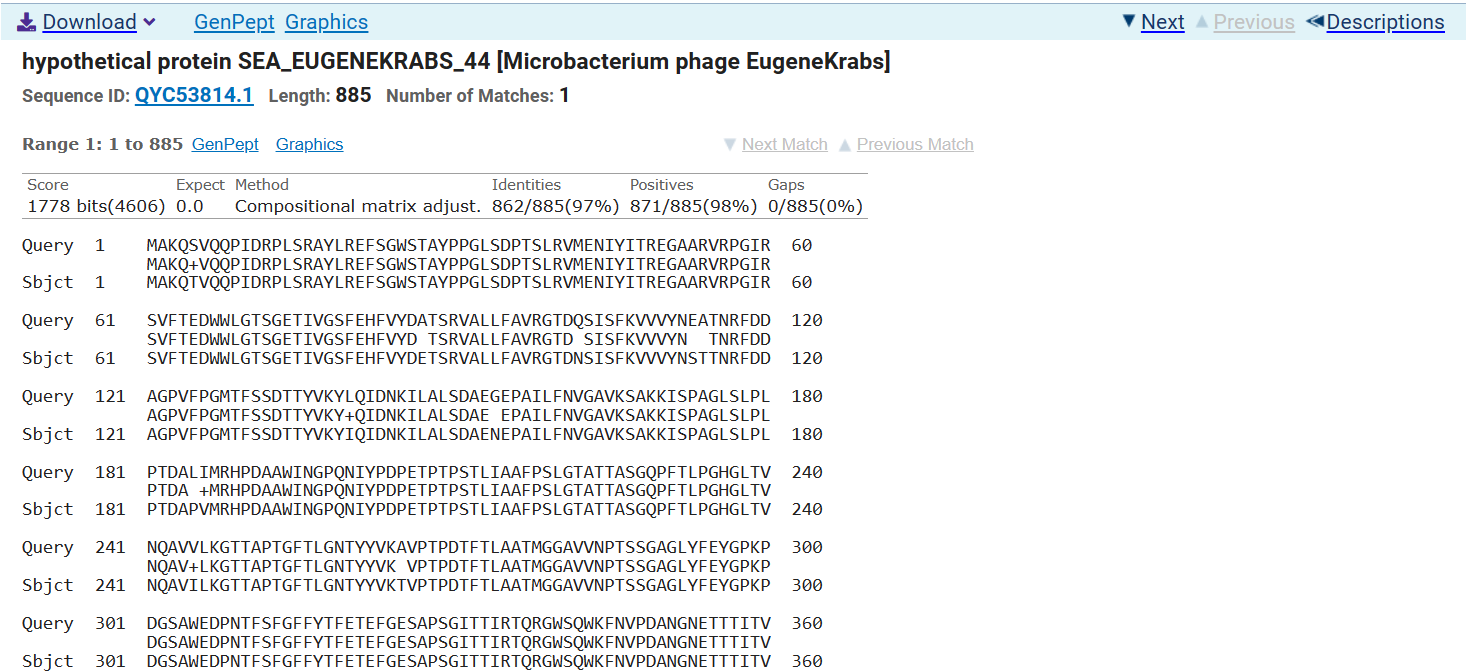 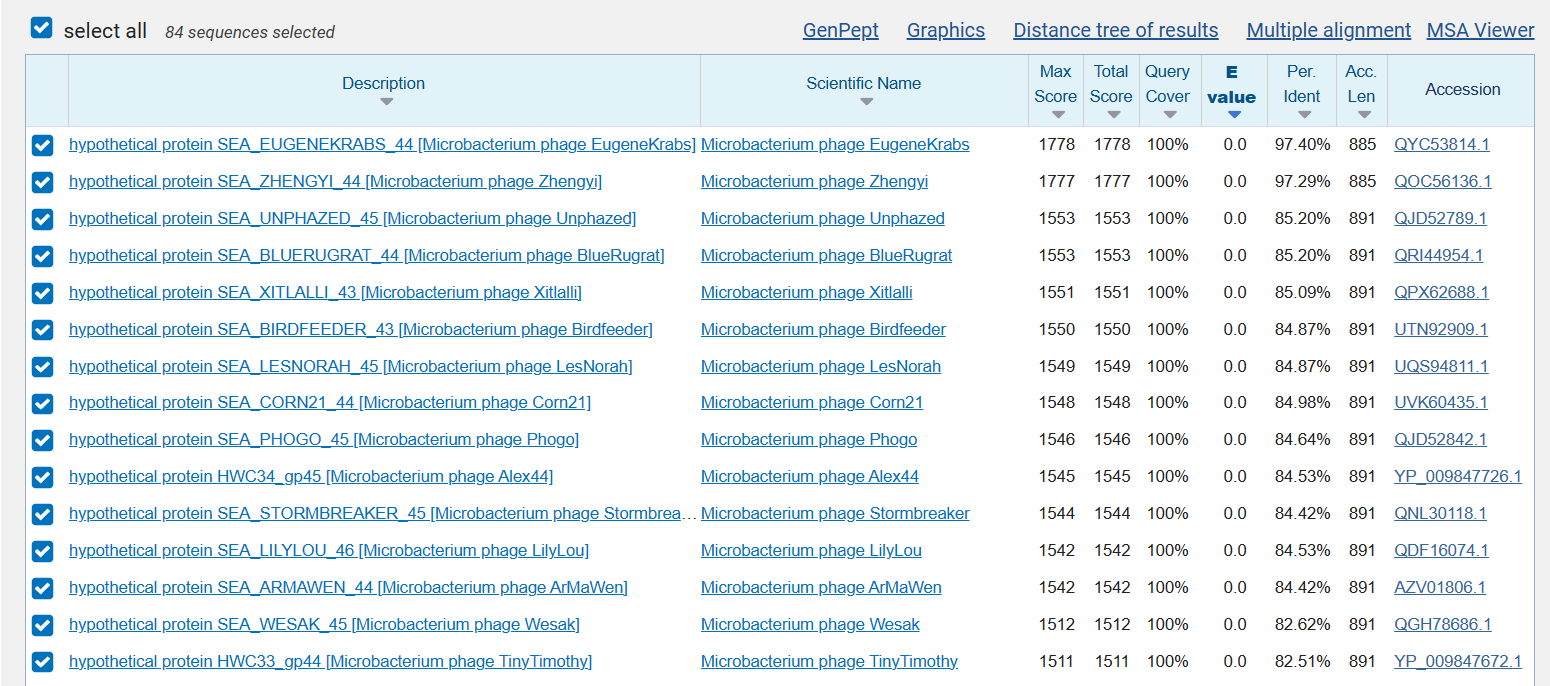 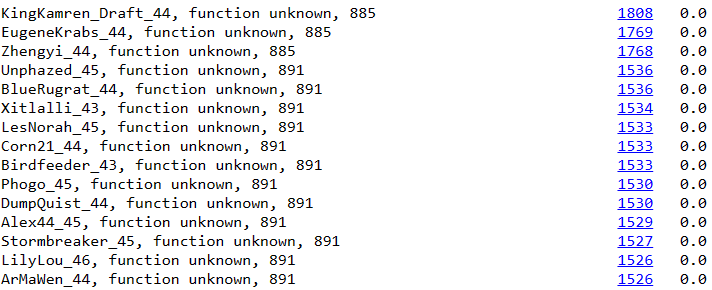 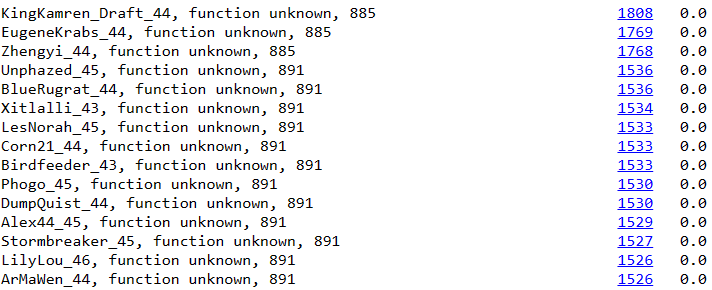 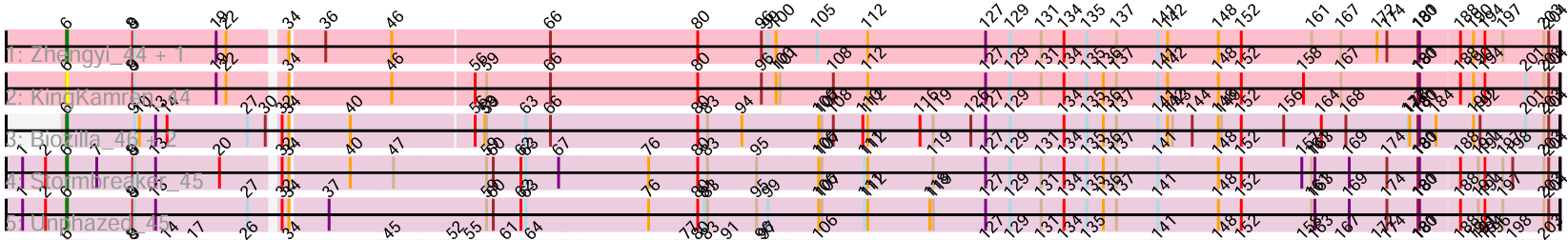 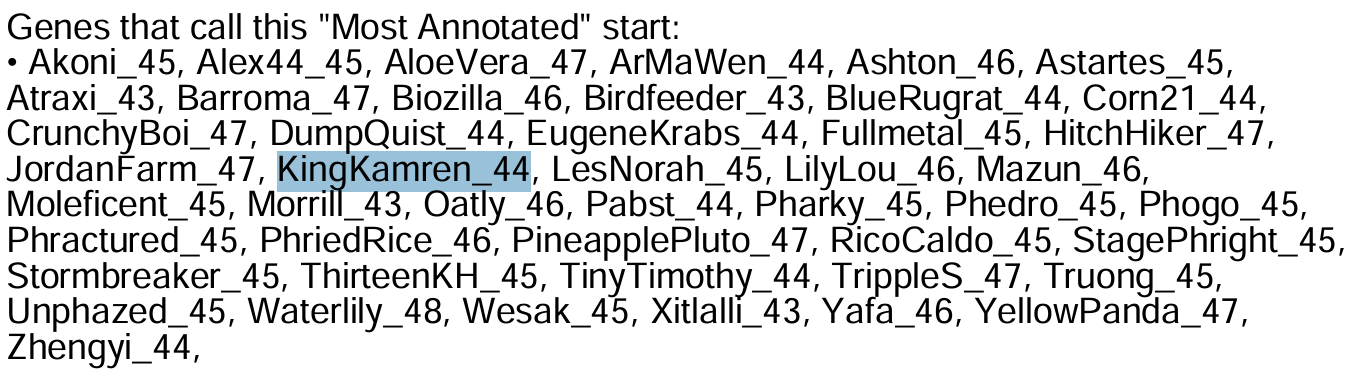 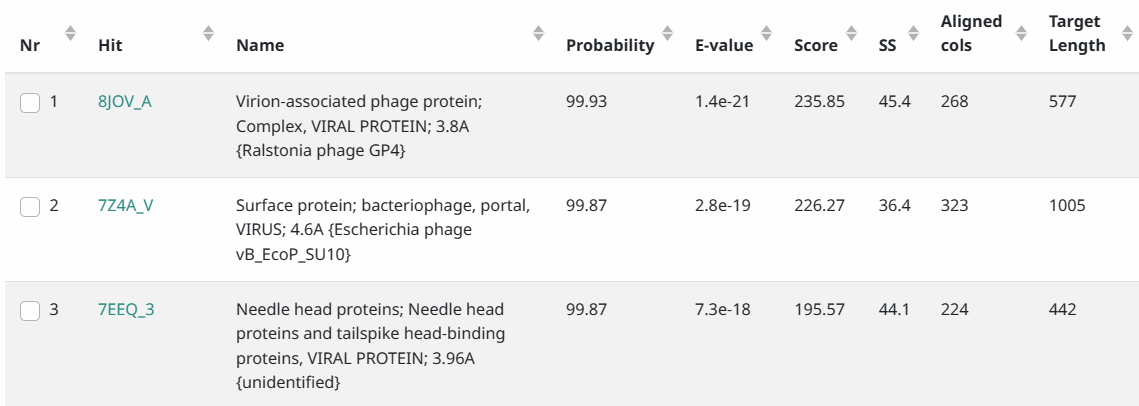 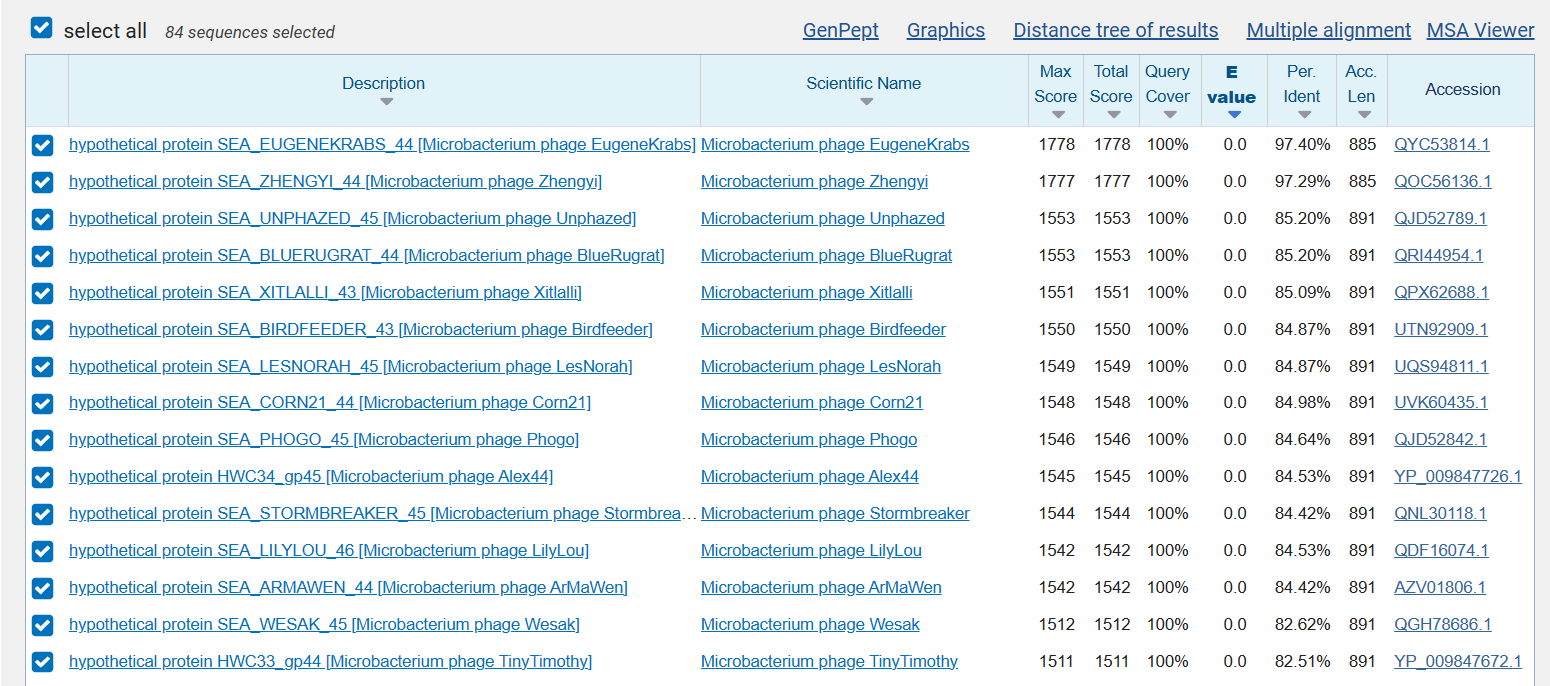 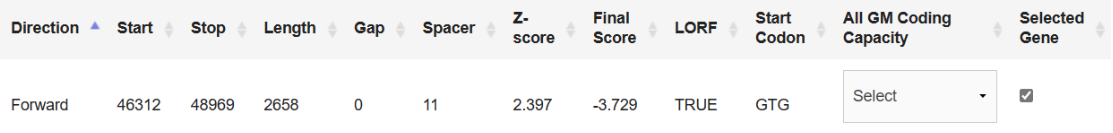 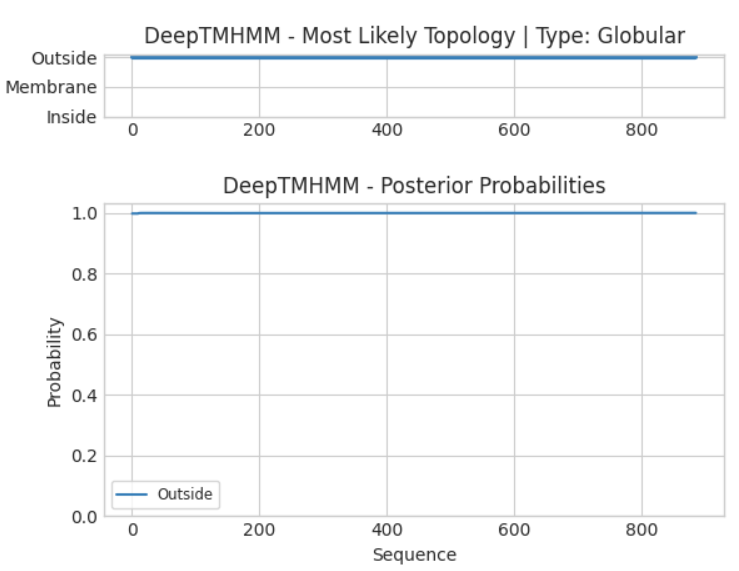 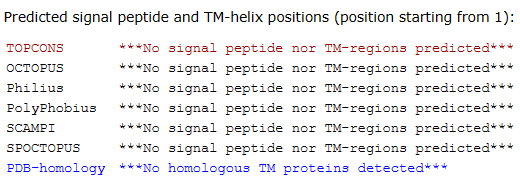 Any questions/uncertainties? Record them here for your secondary annotators: Phagesdb lists as gene 44, but PECAAN lists as gene 45. The genemark is very long, showing lots of coding potential. I would double check this!
[Speaker Notes: Secondary Annotator #1 Name: Hanfei Bu
Annotation Review: The color is killing my eyes. Delete completed/incorrect instructions please. Include local blast results in column 3 as well. Unknown is not an approved function from the list. Please review your data and decide on a function or NKF. This looks good otherwise.

Secondary Annotator #2 Name:Amma Kwatia
Annotation Review: what is the function, add the local blast results 

Secondary Annotator #3 Name: Alexander Galarneau	
Annotation Review:  Unknown is not a function. Also missing PhagesDB local blast for blast results. Add local blast results & decide on a approved function

Secondary Annotator #4 Name: Sophia Voss
Annotation Review: The color is hard to read. Unknown isn’t a function. The local blast for the blast result in the third column is missing. 

Secondary Annotator #5 Name: Sukhpreet Kaur 
Annotation Review: Change the function to NKF. I agree with the information for the RBS chart and the scores listed. Everything else looks good to me .]
ZCSPFIGDARAAGRCAALASZSCLZLR
Gap 16: 48969 – 49046 – no CP
Forward Sequence: APGSRVKWVRSGQNGPHPPHEPGEFL




Reverse Sequence: ZELSRFMGRMGAILAATHPFYPGTRR
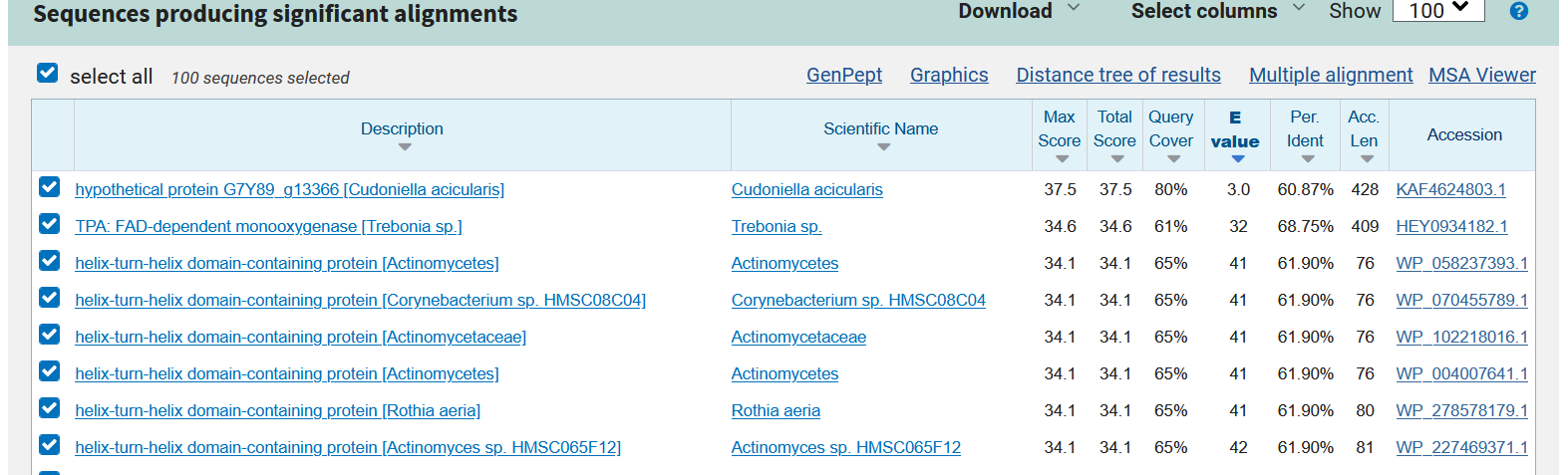 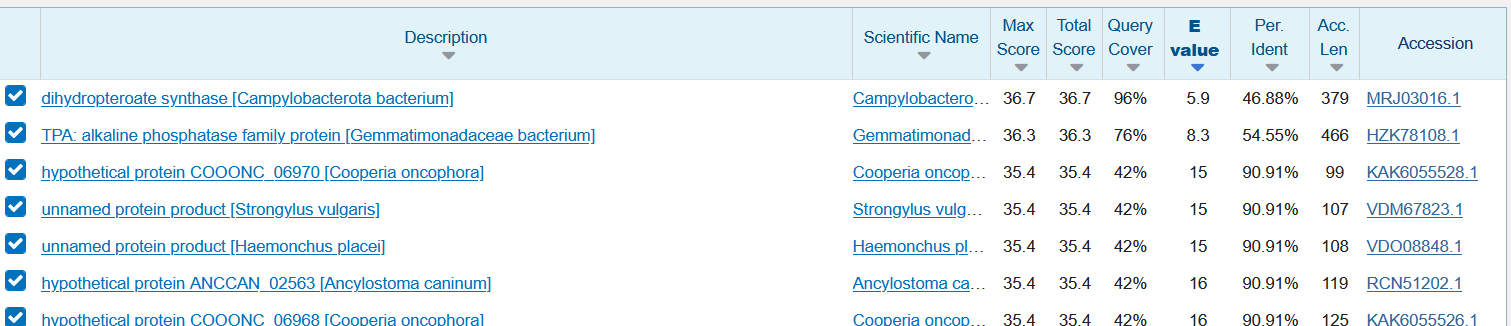 Gene #45 Start:	49046	Stop: 49969			Primary Annotator: Amen Zergaw*Highlight start if changed from original call*
3. What is its function? 
Final Function Decided: _NKF_
Must be from approved function list: https://docs.google.com/spreadsheets/d/1FNcTlsU41iI1U8Jq0Yd-YqwJDUa089AInNnULL-K9hE/edit#gid=0 
Synteny: Same Pham and positional similarity  as Zhengyi_45 and EugeneKrabs_45, upstream of gene 44, downstream of gene 46. Function NKF for both. *image rotated to make space*



BLAST Results: 



HHPRED results: No significant hits.



Membrane Protein Results: Not a membrane protein.
1. Is it a gene? Yes, forward gene
Gene originally called by both.



         Coding potential: Yes






Other organisms have it? Yes, Zhengyi_45 and Eugene_Krabs_45.
2. Where does it start?
RBS info:  Z-score: 2.482, Final Score: -3.548. Both best scores


BLAST alignments: 1:1, EugeneKrabs_45 and Zhengyi_45 e value e-178 for both.




Starterator: Found in track 3, it is the most called start. 




Gap: Gap is 76 bp, it is the earliest call. No coding potential.
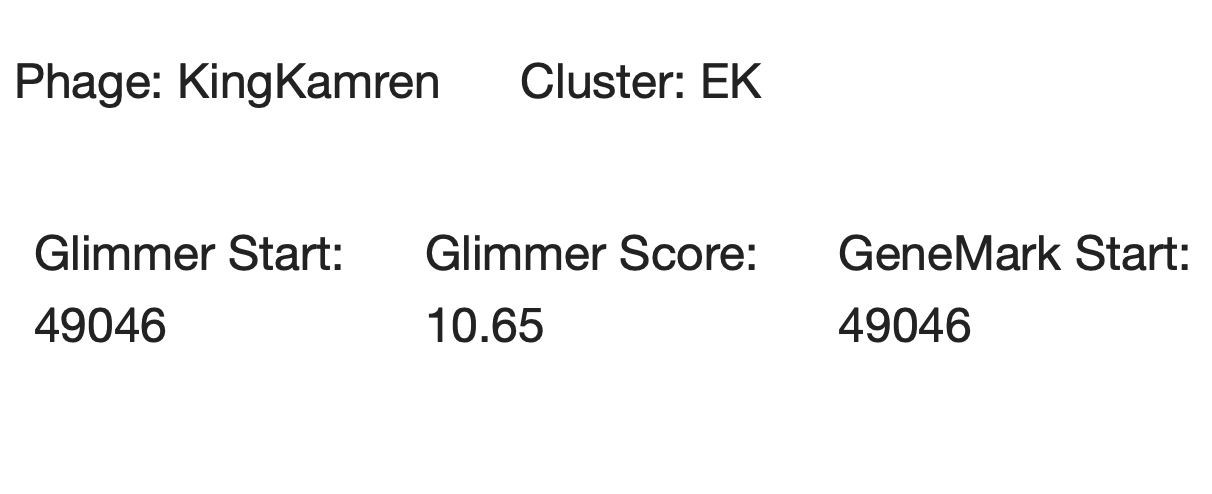 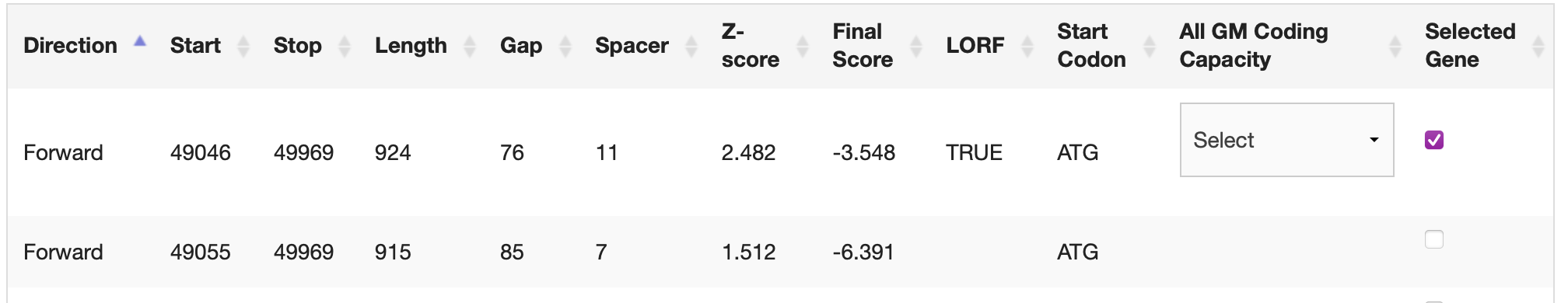 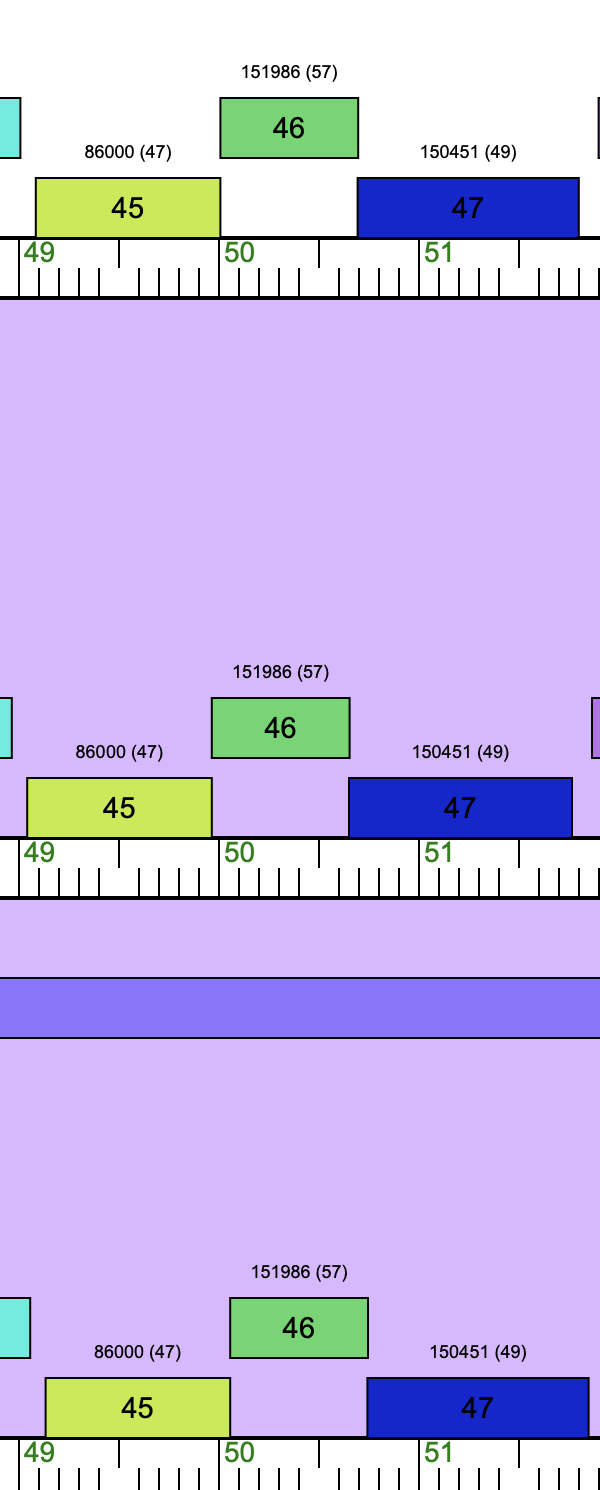 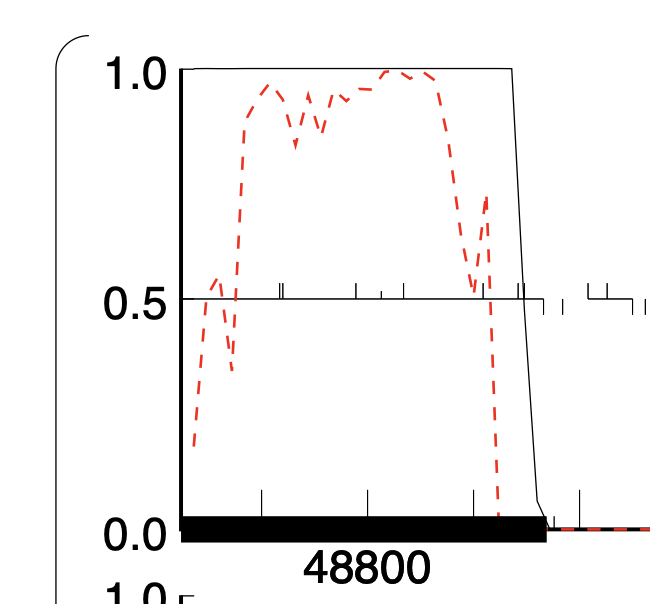 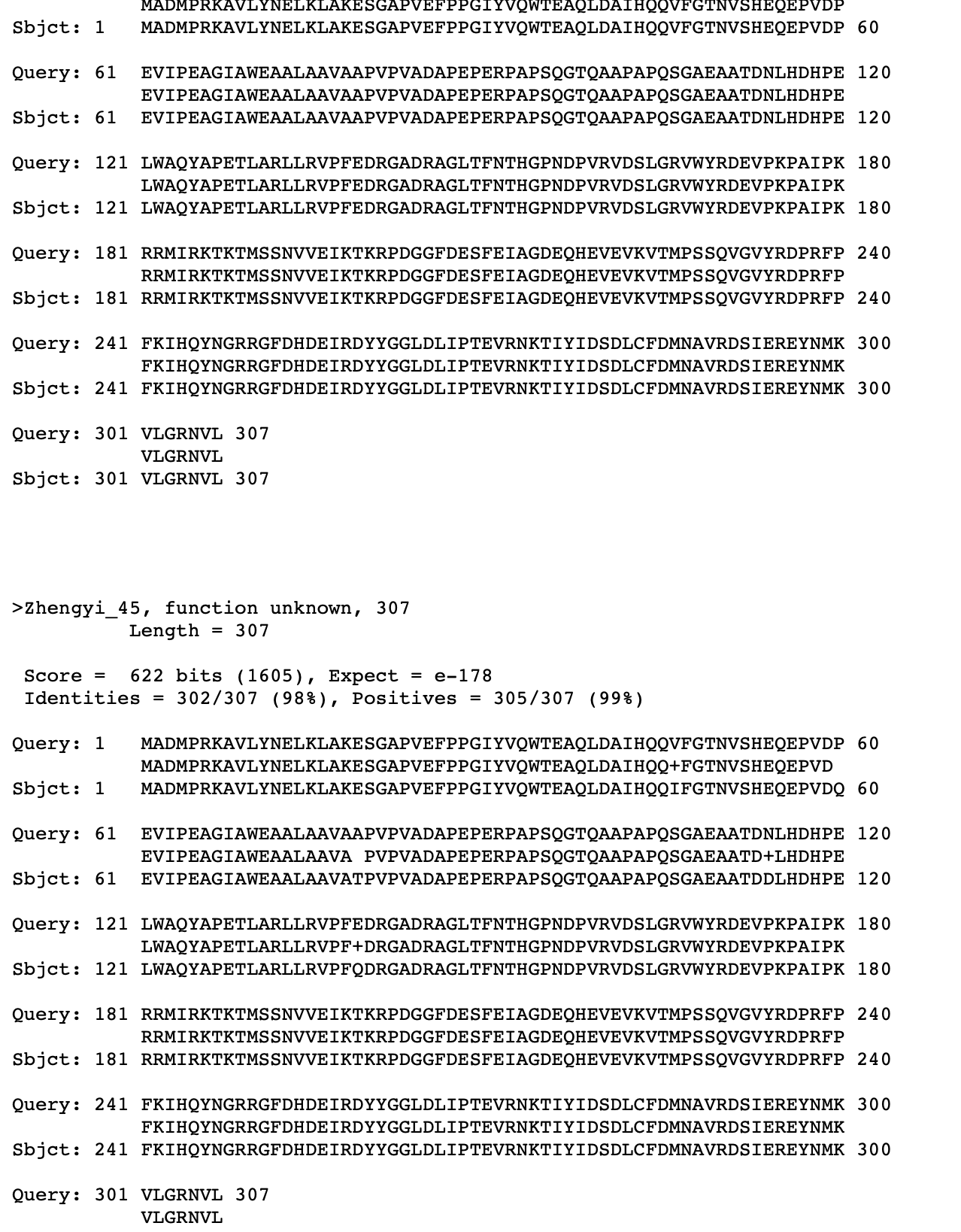 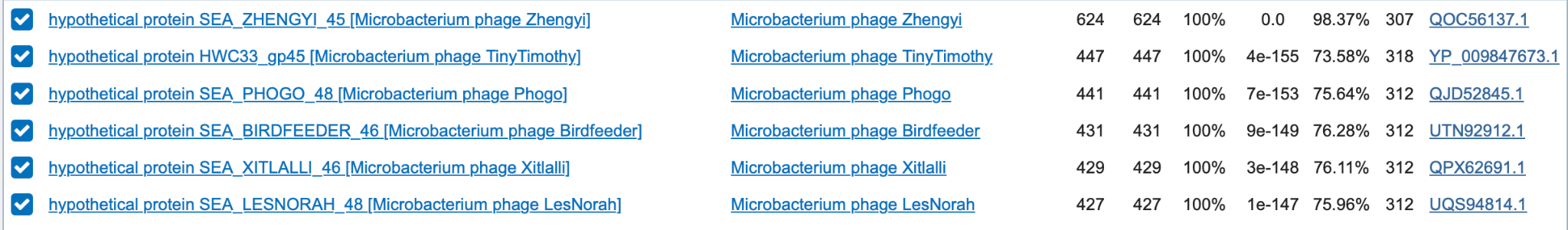 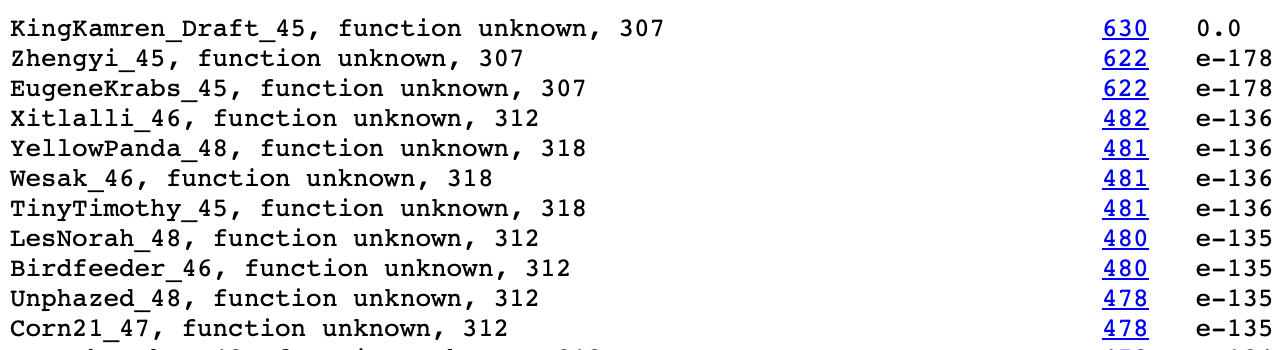 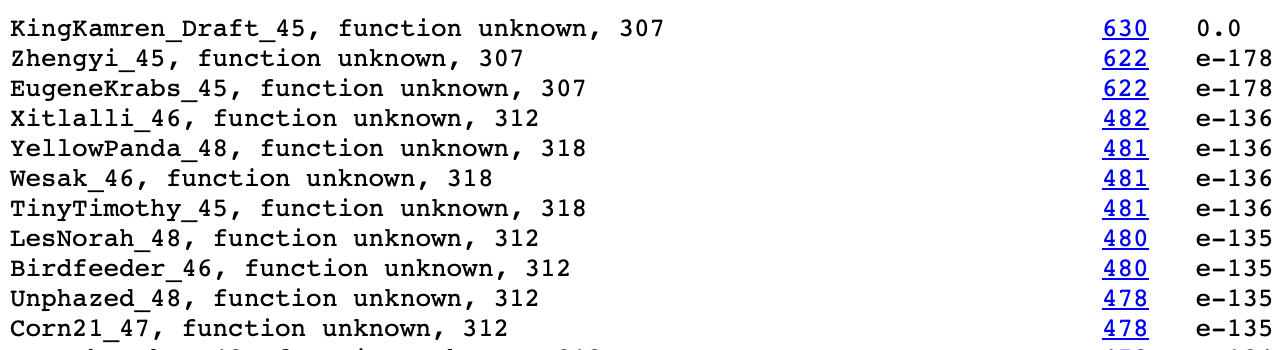 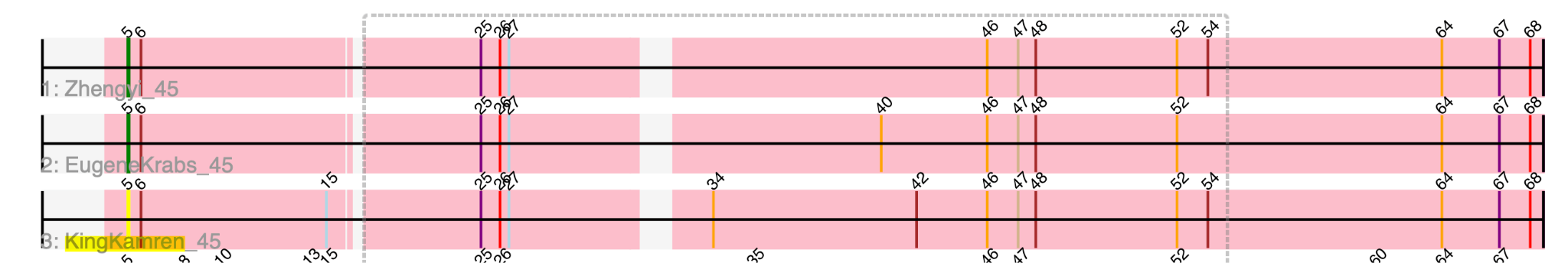 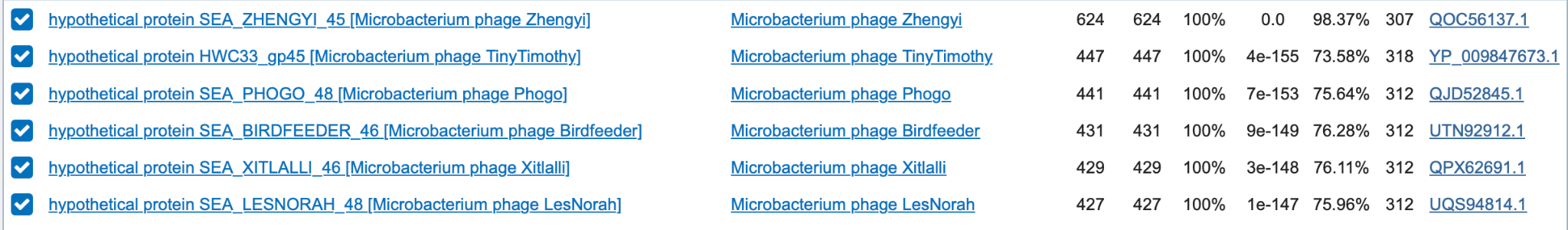 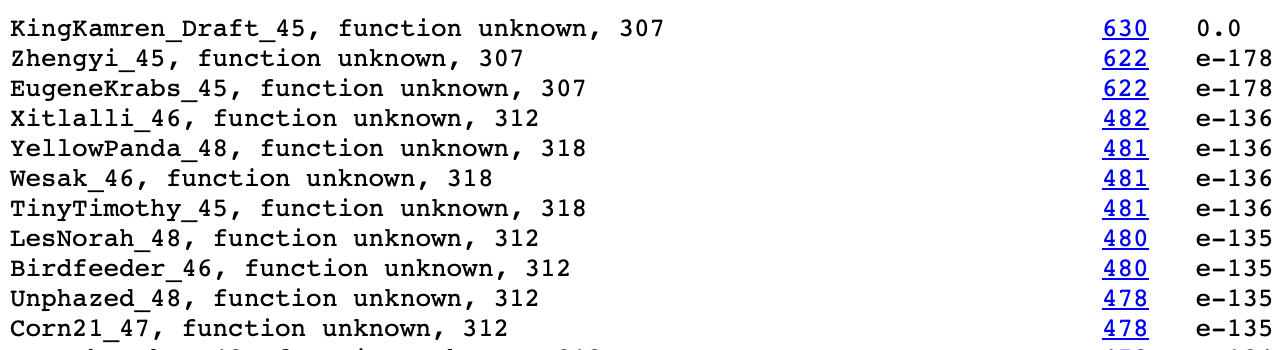 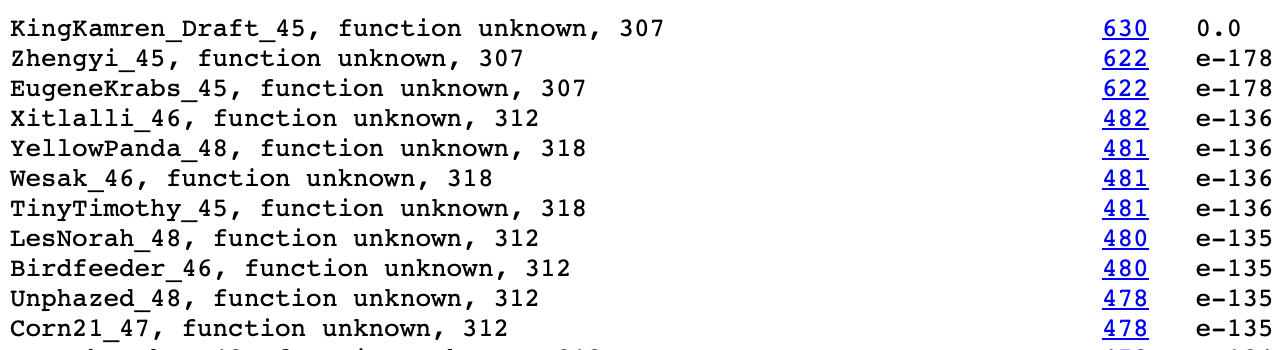 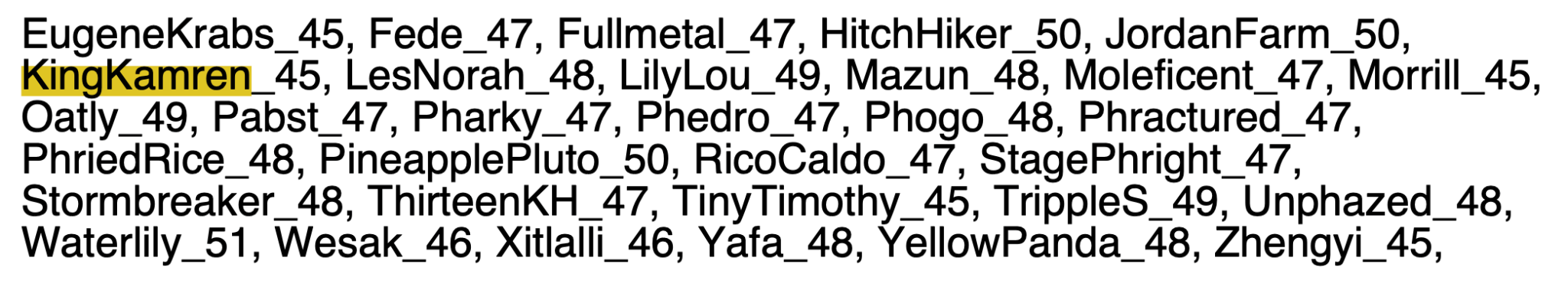 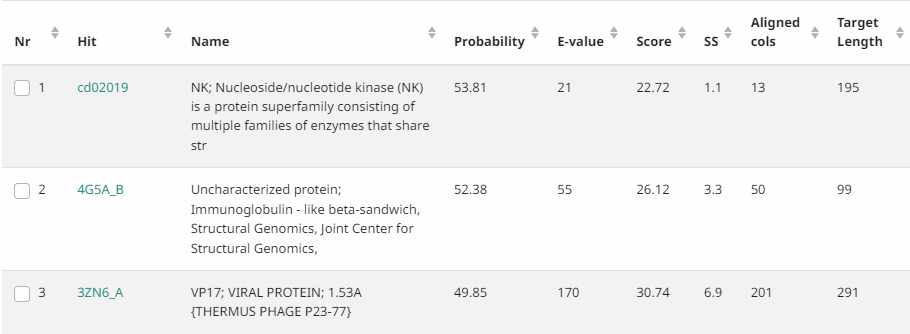 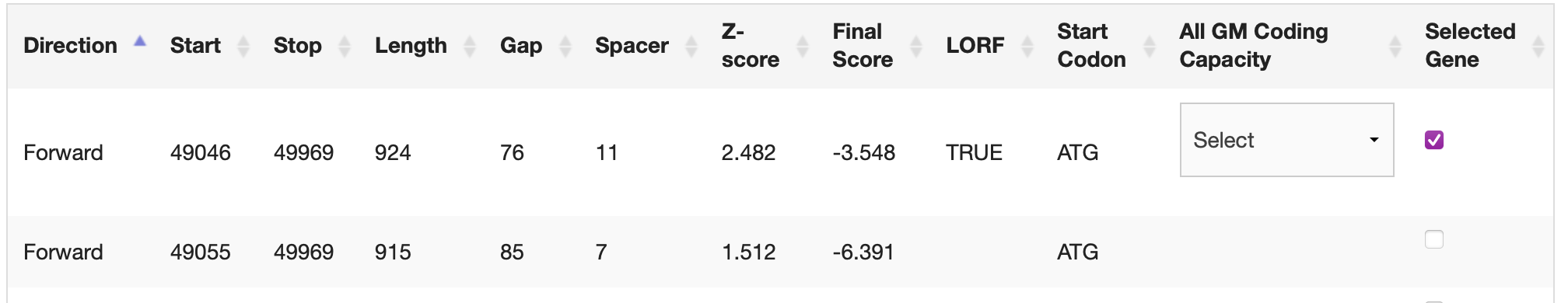 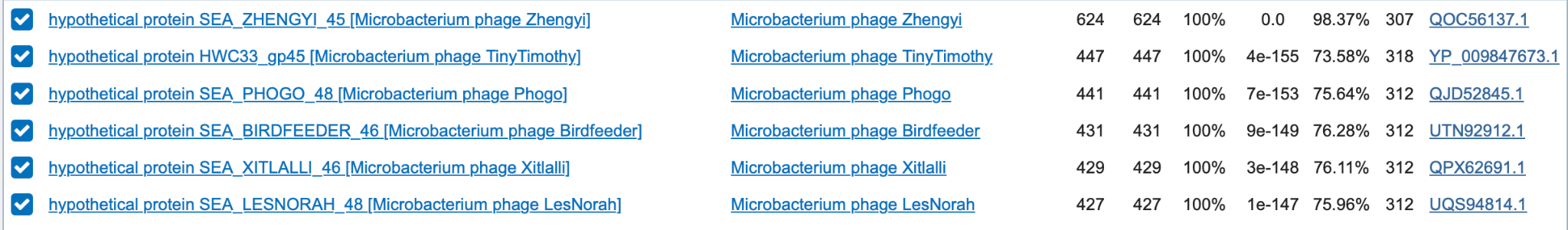 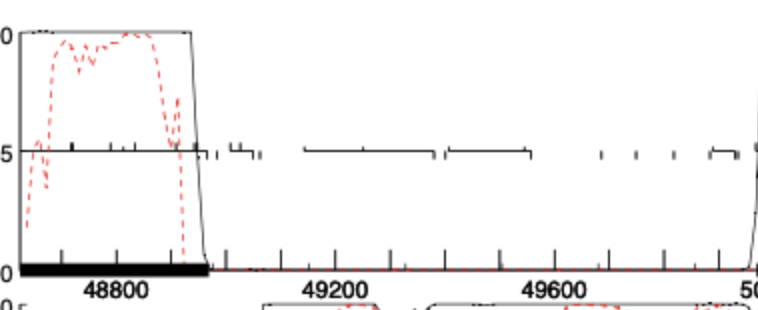 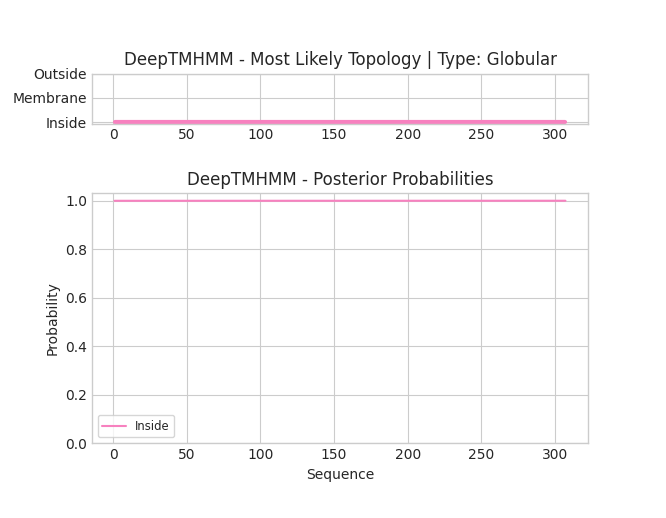 [Speaker Notes: Secondary Annotator #1 Name: Bella Denapole
Annotation Review: Annotation Review: Under “RBS info” and “Gap” add a photo from PECAAN of the table showing where this information came from. Since the gap is over 50, you should check for coding potential in the gap and add photos. For synteny, your description about what your gene is upstream and downstream of should say something more along the lines of “Upstream of NFK gene 44 and downstream of NFK gene 46” rather than just which phages its being compared to. In “BLAST results”  add a description naming the similar phages and their functions and e scores. Everything else looks good!


Secondary Annotator #2 Name: Abigail Favro 
Annotation Review: List e values and Approximate coverage for HHPRED results. Everything else looks good!

Secondary Annotator #3 Name: Rebekah Abdul-Wahhab
Review: Overall the annotation is well done. I would say to put more of a description in the BLAST results, list e-values. Also include a TOPCONS image for the membrane protein. Because there are no significant hits no e-values or approx. coverage in needed. Well done!


Secondary Annotator #4 Name: Pamela Pena 
Annotation Review: the annotations is great seems that you have made all necessary corrections , everything look good ! I agree with your final function decided as well]
Gene #46 Start:	 49969 	Stop: 50658 	Primary Annotator: Kathryn Salphine*Highlight start if changed from original call*
3. What is its function? 
Final Function Decided: NKF
Must be from approved function list: https://docs.google.com/spreadsheets/d/1FNcTlsU41iI1U8Jq0Yd-YqwJDUa089AInNnULL-K9hE/edit#gid=0 
Synteny: Called NKF, in same pham as Eugene Krabs and Zhengyi, downstream from gene 45 NKF, upstream from gene 47 NKF


BLAST Results: NCBI: NKF EugeneKrabs (e-value 1e-154) and Zhengyi (e-value 3e-152)
Blast: NKF EugeneKrabs (e-value-132) and Zhengyi (e-value e-122)


HHPRED results: No significant hits


Membrane Protein Results: 
Deep TMHMM: Not a membrane protein
Topcons: Not a membrane protein
1. Is it a gene?
Gene originally called by (delete incorrect): 
    Both at same start

Coding potential: Yes, good coding potential throughout





Other organisms have it? Yes
2. Where does it start?
RBS info: Best z-score and final score: z-score 2.874, final score -2.996


BLAST alignments: NCBI: 1:1 EugeneKrabs (e-value 1e-154), Zhengyi (e-value 3e-152). Blast 1:1 EugeneKrabs (e-value e-132), Zhengyi (e-value e-122)




Starterator: Most called start- Track 3



Gap: -1, earliest gap
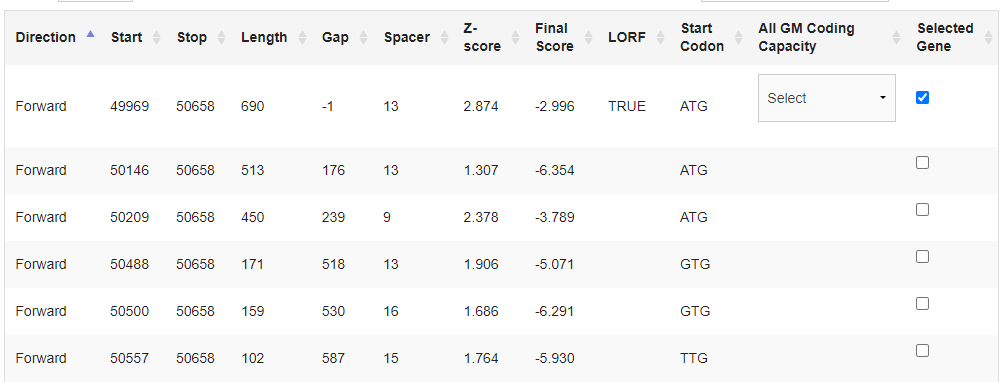 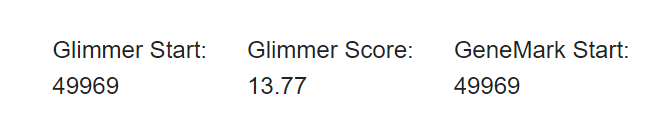 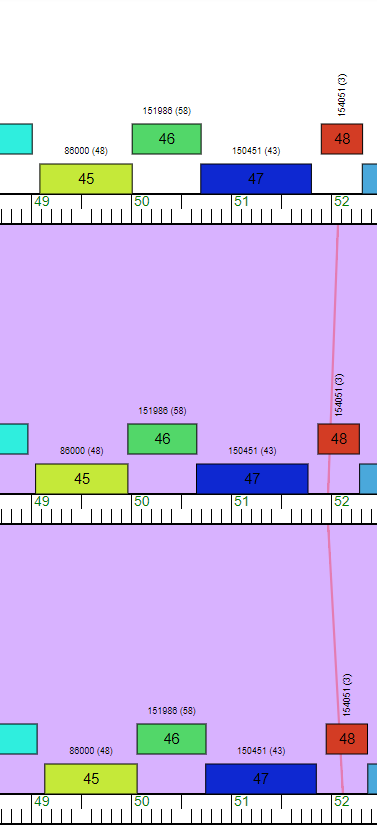 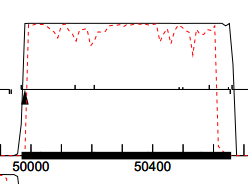 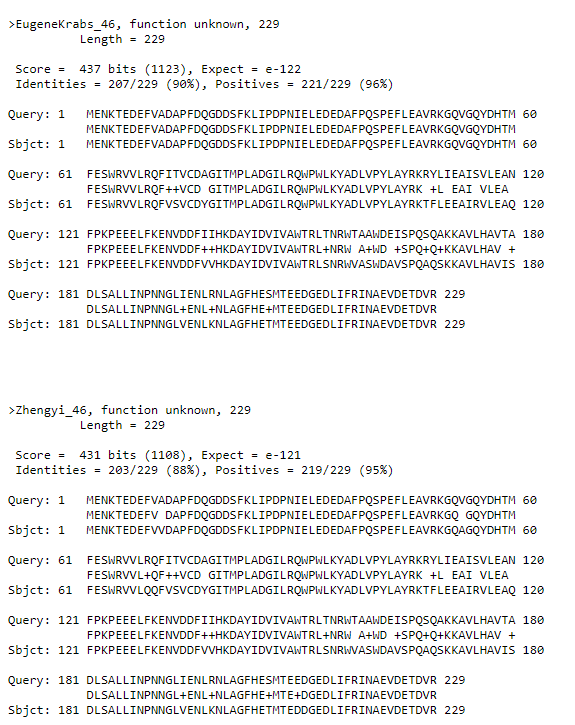 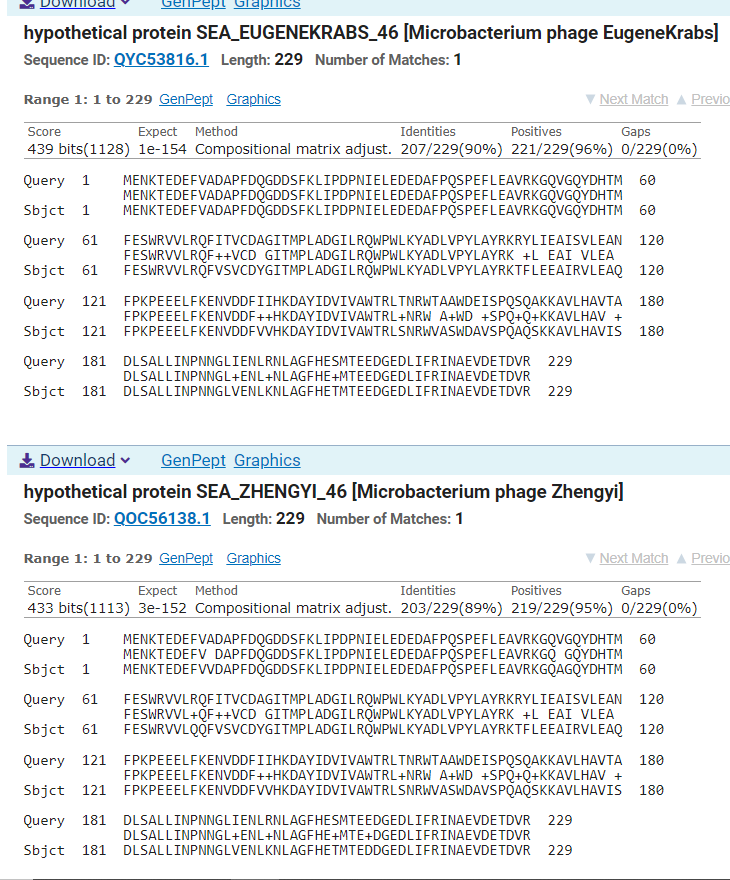 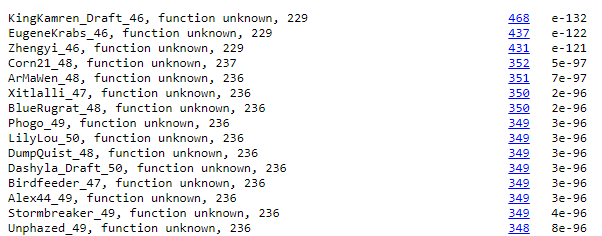 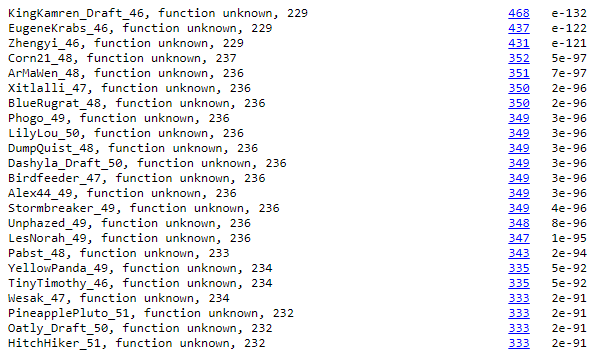 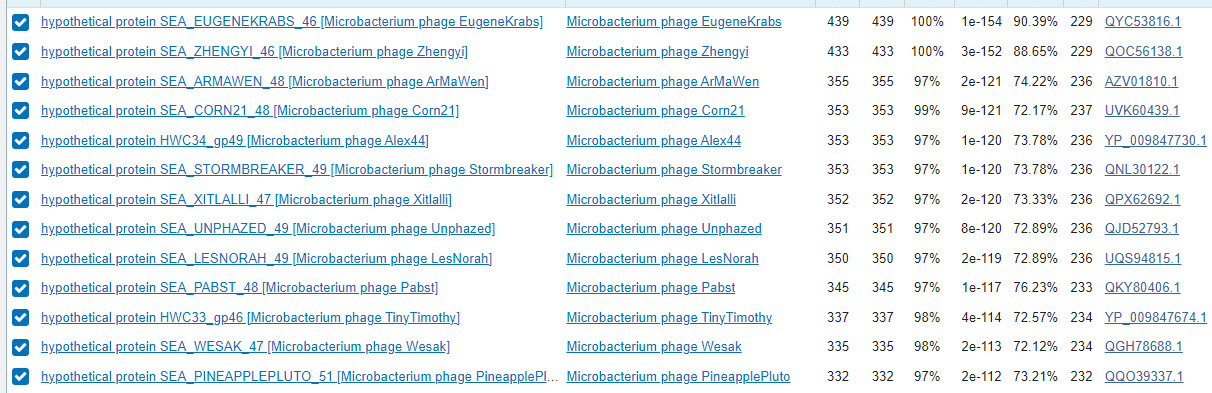 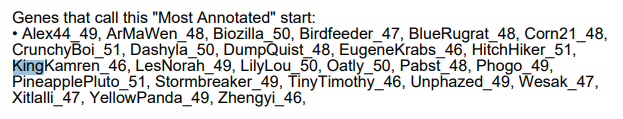 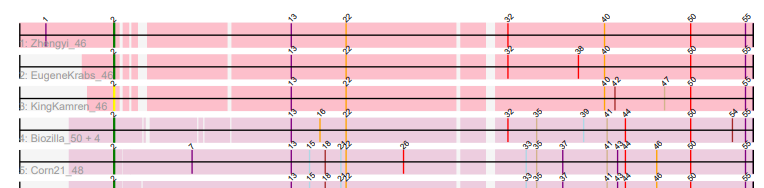 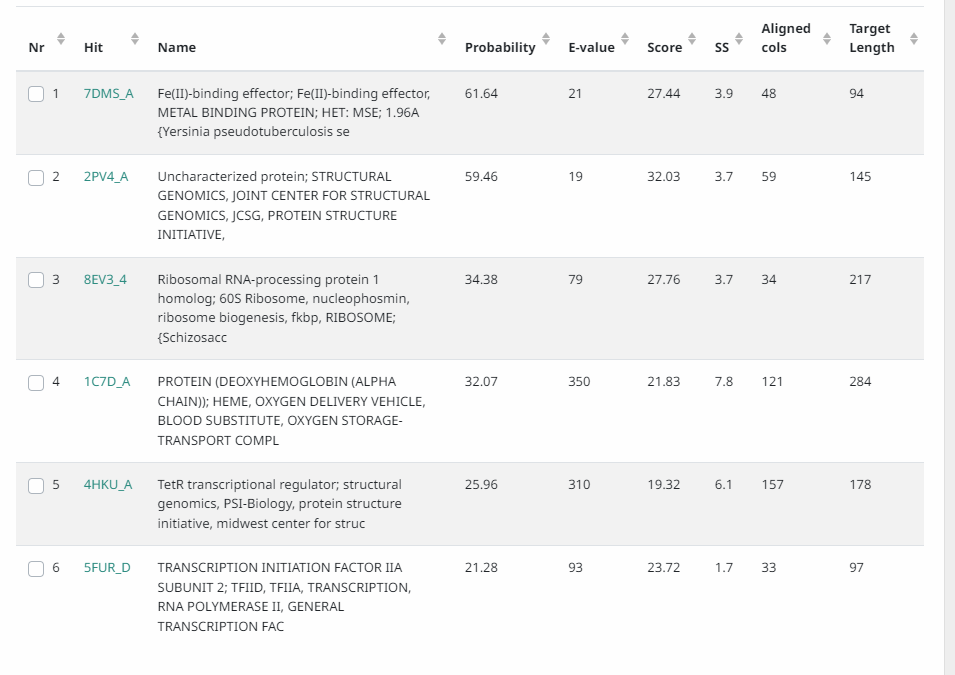 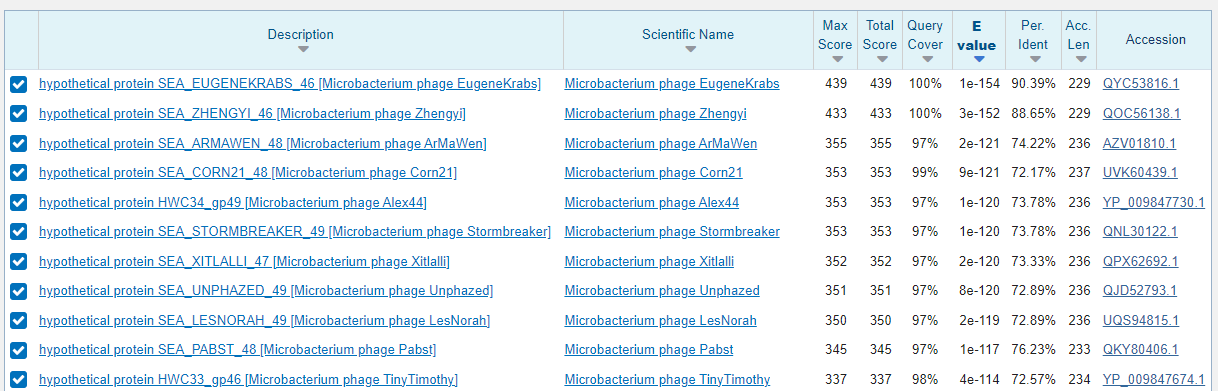 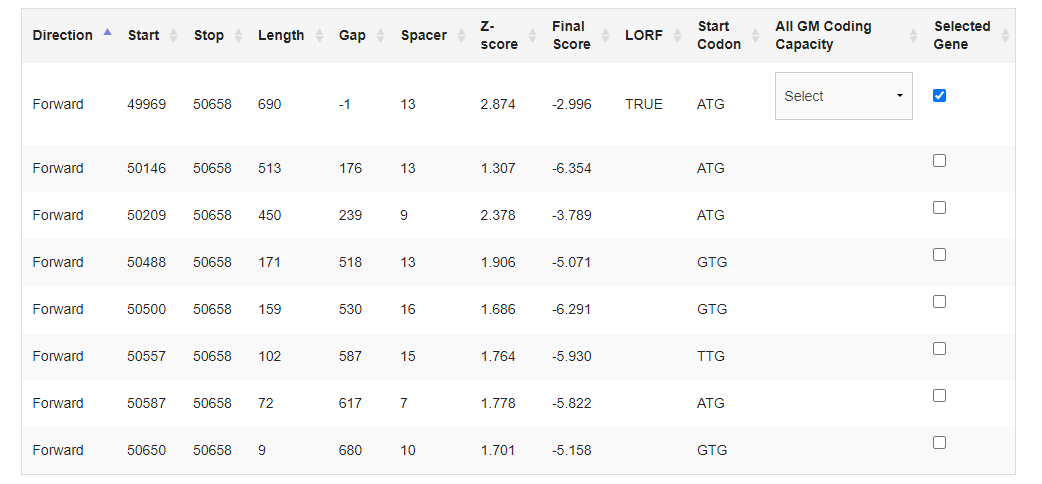 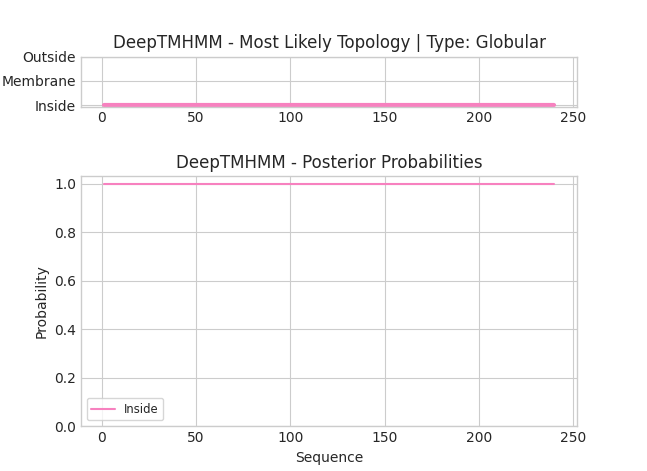 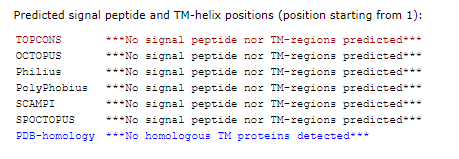 Any questions/uncertainties? Record them here for your secondary annotators:
[Speaker Notes: Secondary Annotator #1 Name: Jill Sandel
Annotation Review: This looks good, there is nothing here that I see that I don’t agree with.

Secondary Annotator #2 Name: Hanfei Bu
Annotation Review: This looks really well done. Being nitpicky here, I’d like to be able to see which track is which with their corresponding phage names in the screenshot for Synteny. 

Secondary Annotator #3 Name: Sukhpreet Kaur
Annotation Review: Please add the picture of track under straterator, everything else looks pretty good to me!

Secondary Annotator #4 Name: Pamela Pena 
Annotation Review: Pictures and information has been added to slides everything]
Gene #47 Start:	50655	Stop: 51770 			Primary Annotator:_3 A.M__*Highlight start if changed from original call*
3. What is its function? 
Final Function Decided: __NKF_
Must be from approved function list: https://docs.google.com/spreadsheets/d/1FNcTlsU41iI1U8Jq0Yd-YqwJDUa089AInNnULL-K9hE/edit#gid=0 
Synteny: Same pham and positional similarity as EugeneKrabs_47 and Zhengyi_47. Upstream of gene 46(NKF)  and downstream of gene 48. (NKF) *image rotated to make space*


BLAST Results: EugeneKrabs_47 and Zhengyi_47, NKF for both, E-values 0 for both. 




HHPRED results: No significant hits


Membrane Protein Results: Not a membrane protein
1. Is it a gene?
Gene originally called by both.

        

Coding potential: Yes. 





Other organisms have it? Yes, EugeneKrabs_47 & Zhengyi_47
2. Where does it start?
RBS info:
 Z score: 1.959, Final Score: -4.686 neither scores are the best. 
BLAST alignments: 1:1, EuegeneKrabs_47 and Zhengyi_47, e-value 0.0 for both. 




Starterator: Found in Track 3, it is the most called start





Gap: Gap is -4, there is overlap. It is the earliest call.
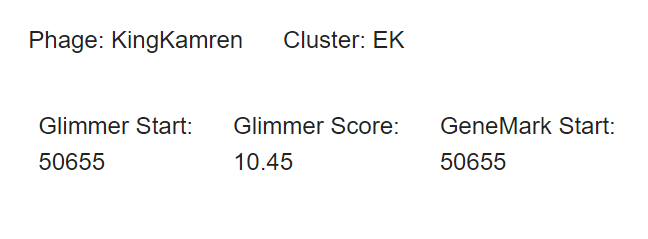 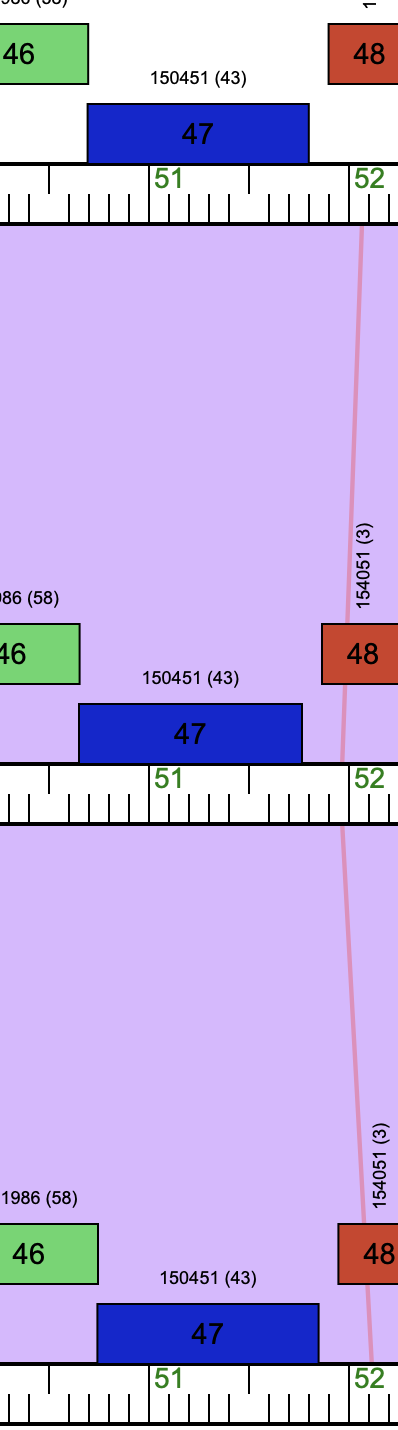 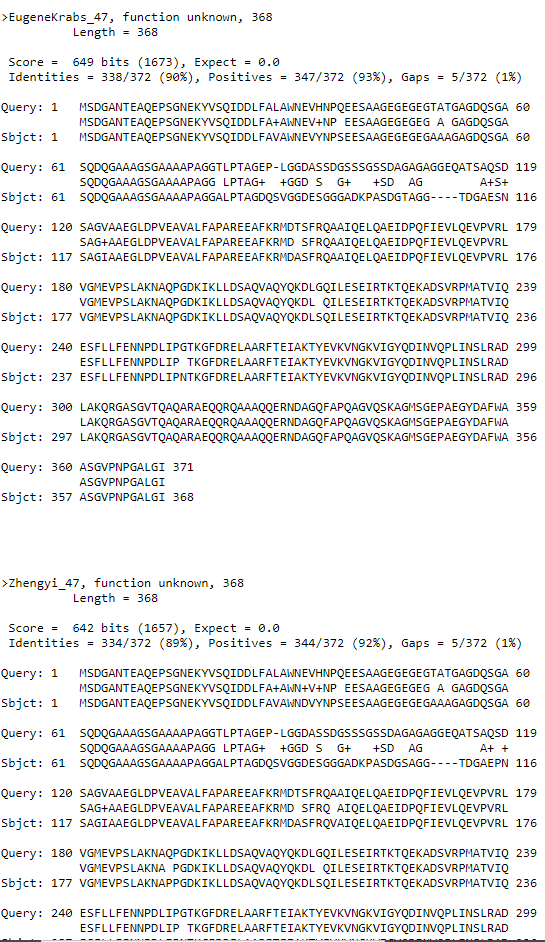 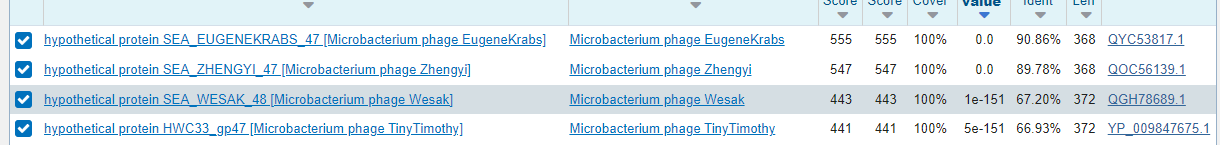 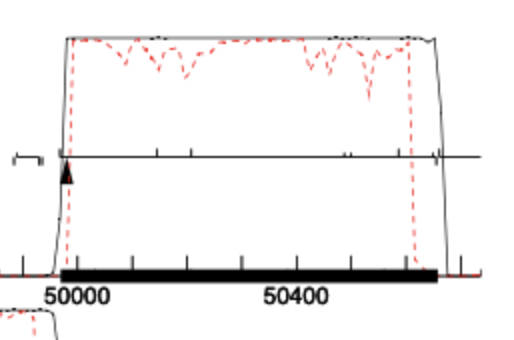 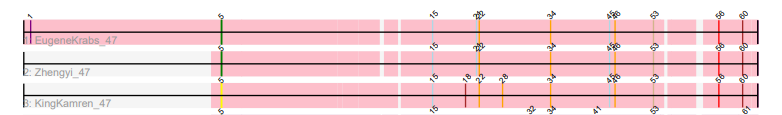 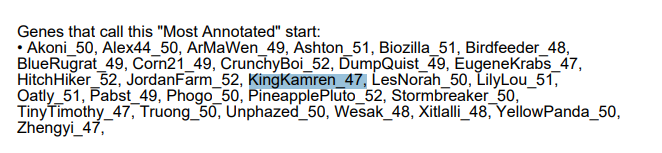 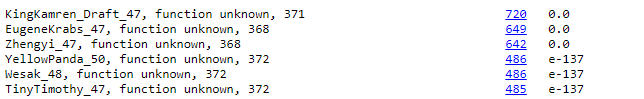 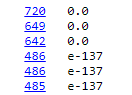 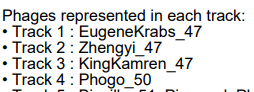 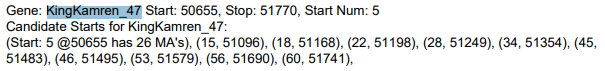 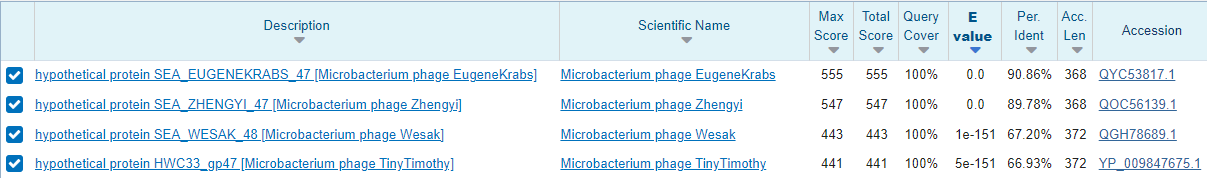 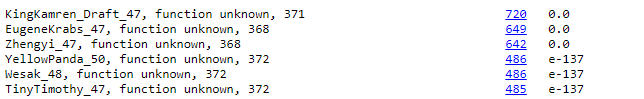 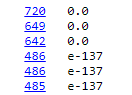 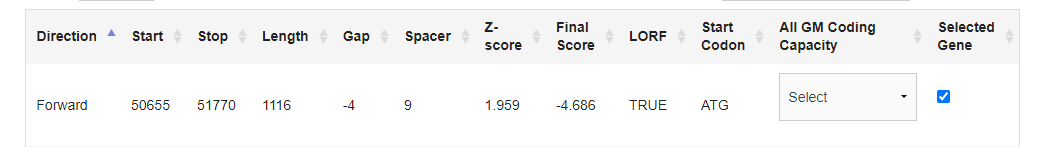 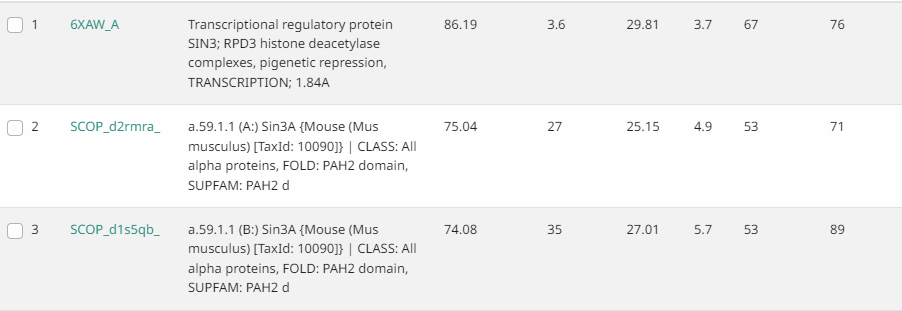 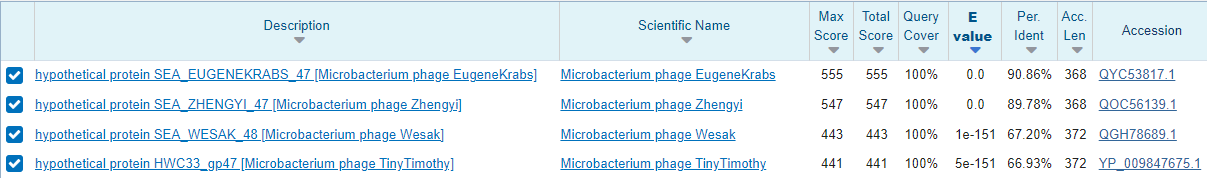 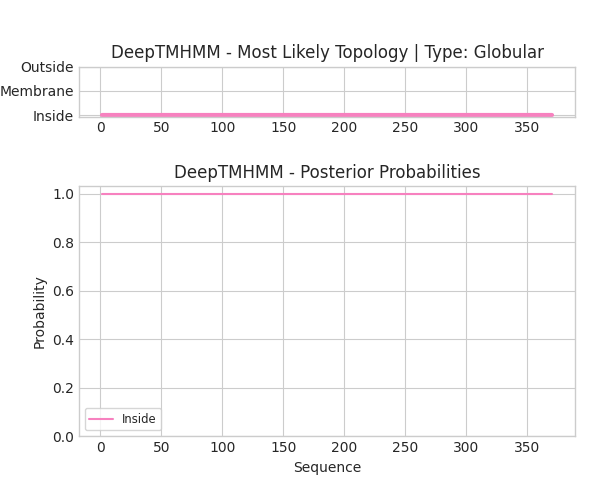 Any questions/uncertainties? Record them here for your secondary annotators:
[Speaker Notes: Secondary Annotator #1 Name: Kathryn Salphine
Annotation Review: Picture for coding potential does not show entire gene. Need picture for RBS info. For gap, need rest of gap information (just to show that this is the best option). Need syntenty results + picture. For the blast results in the function sections, the picture for the local blast is not cropped right and needs to show the e-values. You also need to list that the e-values for the NCBI results are different from the blast result s(as those have an e-value of 0.0). Need topcons results in the membrane protein results section. I would agree with gene call and start, but function section needs to be completed before any final decision can be made. 

Secondary Annotator #2 Name: Mason Zales
Annotation Review: Name…?? Glimmer and GeneMark called the same start! Call your function! This annotation is incomplete. You have nothing for the synteny section. Where is your phamerator picture? Is it in the same phamily and the same position? What two other genes are you comparing? Your approximate coverage is not shown. Target length over query length. What is your start on starterator? You are missing your TOPCON image! You have a lot incomplete. Everything else looks ok.

Secondary Annotator #3 Name: Hanfei Bu
Annotation Review: Could you have a bit more of the genemark screenshot so that we could see the end clearly? Please make sure to show both PhagesDB and NCBI alignments for the alignments part rather than the list. Please complete the Synteny and TOPCONS section and make a decision on the function.

Secondary Annotator #4 Name: Pamela Pena 
Annotation Review: Corrections have been made everything seems good to me, nice work!]
Gene #48 Start:51,870		Stop:52,283			Primary Annotator:_____CABV___________*Highlight start if changed from original call*
3. What is its function? 
Final Function Decided: ______________
Must be from approved function list: https://docs.google.com/spreadsheets/d/1FNcTlsU41iI1U8Jq0Yd-YqwJDUa089AInNnULL-K9hE/edit#gid=0 
Synteny same Pham as EugeneKrabs_48 and Zhengyi_48, upstream of 49, terminase, downstream of 47, NKF




BLAST Results: 



HHPRED results: <no significant matches>




Membrane Protein Results: <not a membrane protein>
1. Is it a gene?
Gene originally called by (delete incorrect): 
         Both	         


Coding potential: <Yes 



Other organisms have it? Yes
2. Where does it start?
RBS info:Best z-score, 3.197, best final score, -2.034



BLAST alignments: 1:1 both. EugeneKrabs e score 3e-62, Zhengyi e sore 3e-61




Starterator: Most annotated






Gap: 99bp
NKF
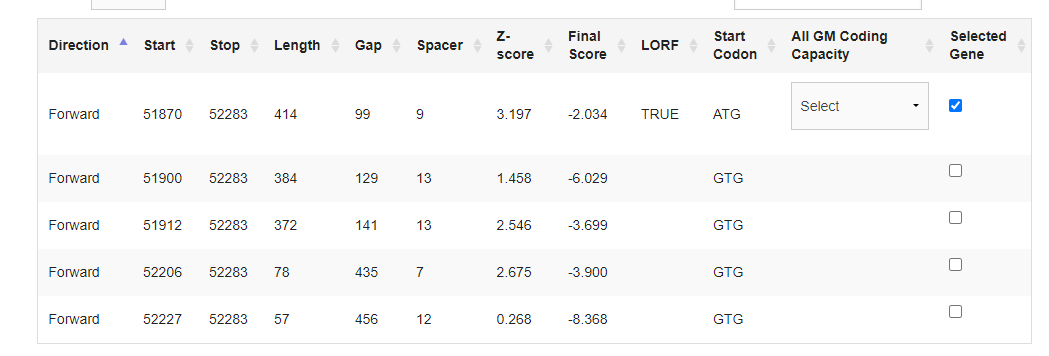 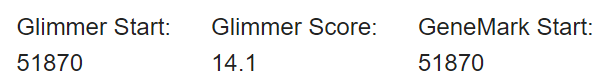 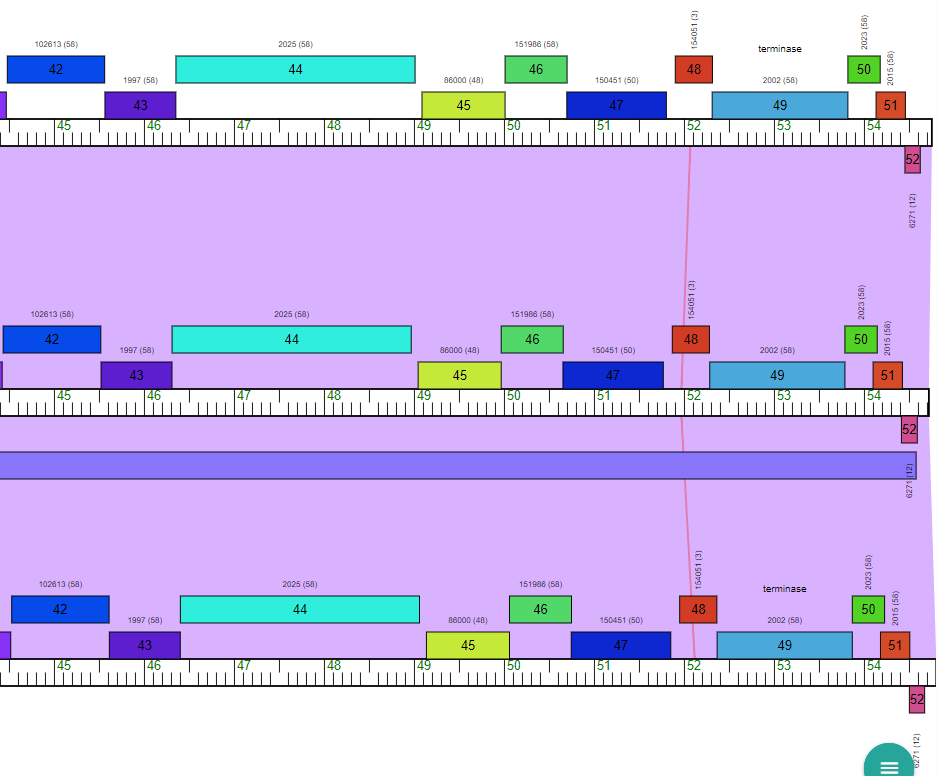 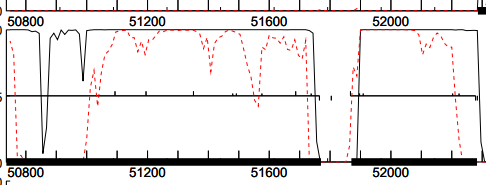 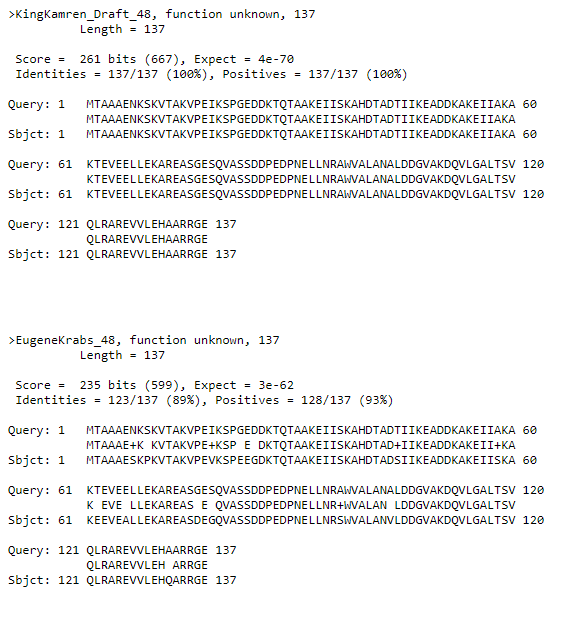 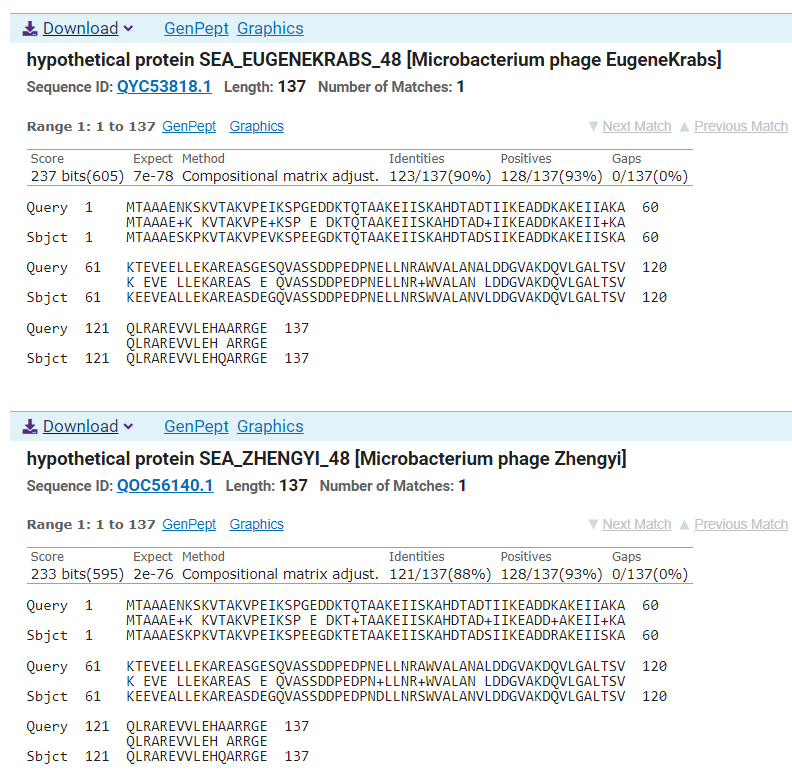 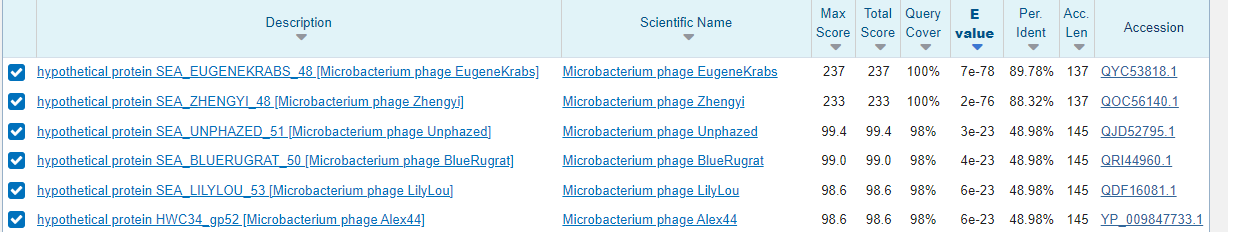 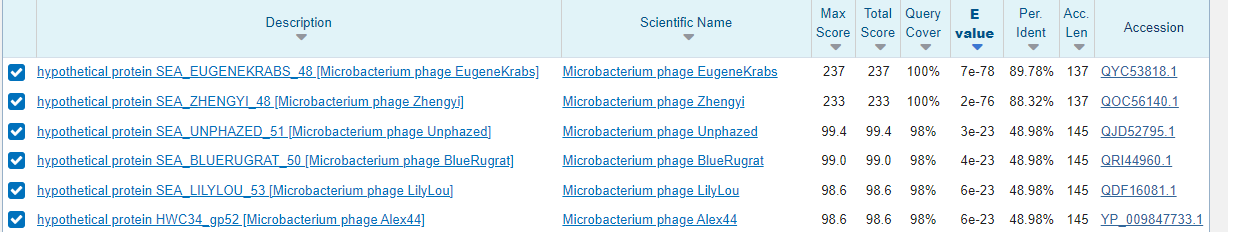 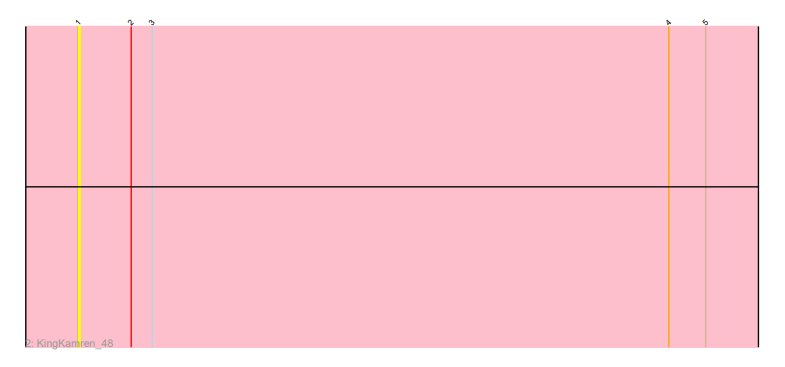 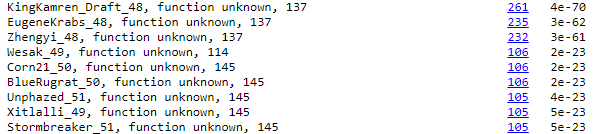 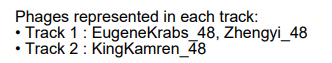 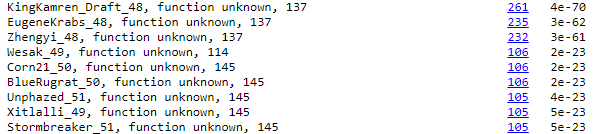 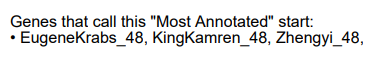 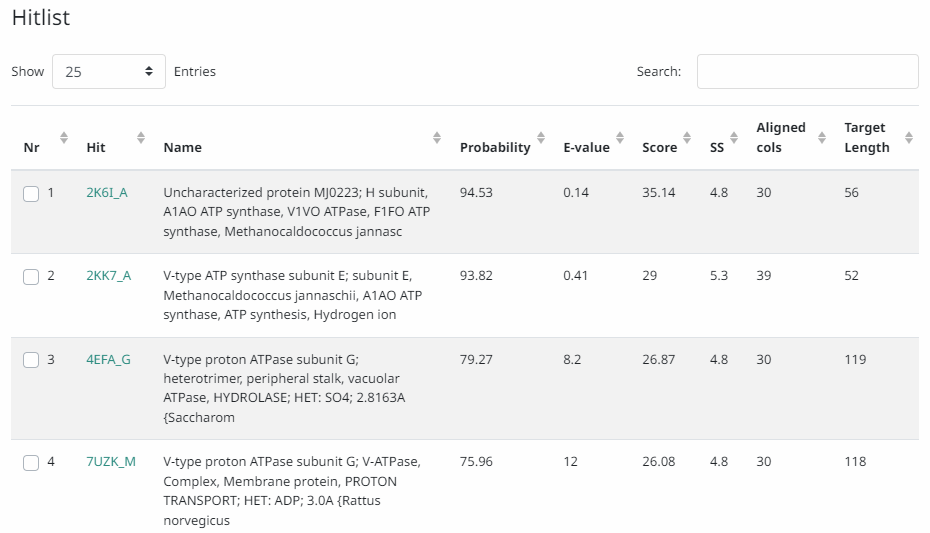 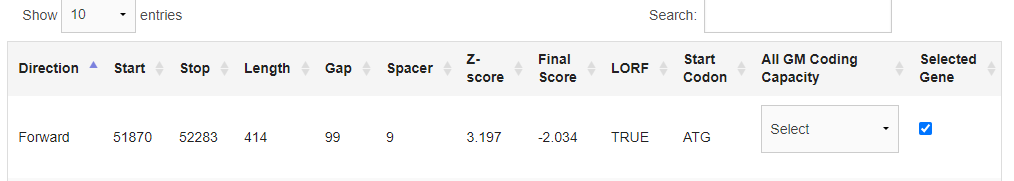 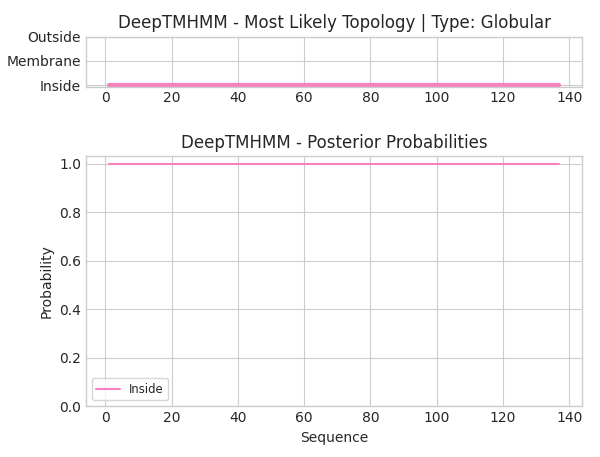 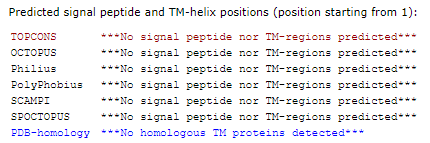 Any questions/uncertainties? Record them here for your secondary annotators:
[Speaker Notes: dR¢¢
Secondary Annotator #1 Name: Alexander Galarneau 
Annotation Review: Add official start/stop to top of the slide. Highlight Gap since it is significant (>30). Also need to include gene functions for synteny results. You also need to add e values, phage names, and phage functions for blast results. You also need to add local blast results. You need to indicate any results you may have gotten from hhpred. Name? Function? Coverage?

Secondary Annotator #2 Name:
Annotation Review: For the section on the starterator, you should include the entire track, not just a chunk of the whole track. The gap needs to be highlighted because it is pretty large. You’re missing the coding potential section for this gap. It could also be helpful to maybe put a screenshot the gap in the gap section as proof of if there is/isn’t coding potential and showing the gap is actually there. For synteny results, you’re missing the functions of the genes that and downstream from this gene. You also don’t need a screenshot of the whole entire synteny track, all you need is your gene (48), the gene before your gene (47), and the gene that follows your gene (49). After the synteny results you’re missing all the written information that needs to be there.]
Gap 17: 51770- 51870 – no CP
Forward Sequence: SRMGDSSPVLSPVAESPIPSLSZNAFRNTQRRN




Reverse Sequence: MFLLCVFLNAFQEREGMGDSATGDSTGDESPIR
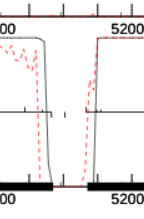 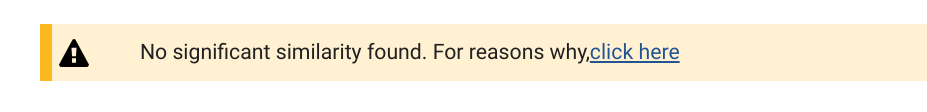 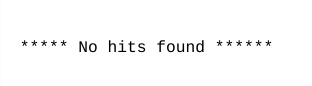 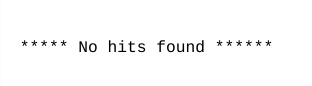 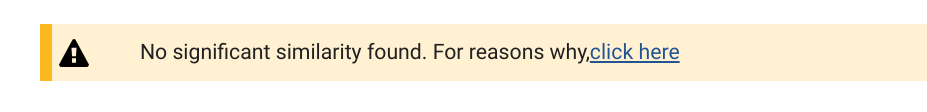 Gene #49 Start:	52,286 	Stop: 53,788	Primary Annotator: G.C.A.F.M.*Highlight start if changed from original call*
1. Is it a gene?
Gene originally called by :Both
Coding potential: Yes



Other organisms have it? Yes, Yellow Panda and Little Timothy, Function: Terminase
	<Insert BLAST data>
3. What is its function? 
Final Function Decided: Terminase


Synteny <Terminase Function, same Phamily 2002 and position as Zhengyi and EugeneKrabs, upstream of gene 48 function unknown, downstream of gene 51 function unknown, gene 49 function Terminase.






BLAST Results: Zhengyi and EugeneKrabs , evalue: 0.0, Terminase 




HHPRED results: <5OE8_B, Terminase, 1.8e-34, approximate coverage: 1.059.




Membrane Protein Results: Not a membrane protein.
2. Where does it start?
RBS info: Z score: 1.829 good not the best, Final score: -4.946 good not the best: Best gap



BLAST alignments: Local: Unfazed & Wesak, NCBI: Eugene Krabs & Zhengyi 1:1 ratios, E-scores 0.0 




Starterator: Most called Start YES


Gap: Gap is 2 base pairs: really small
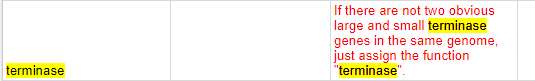 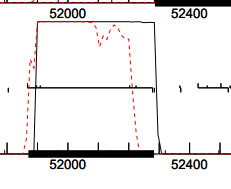 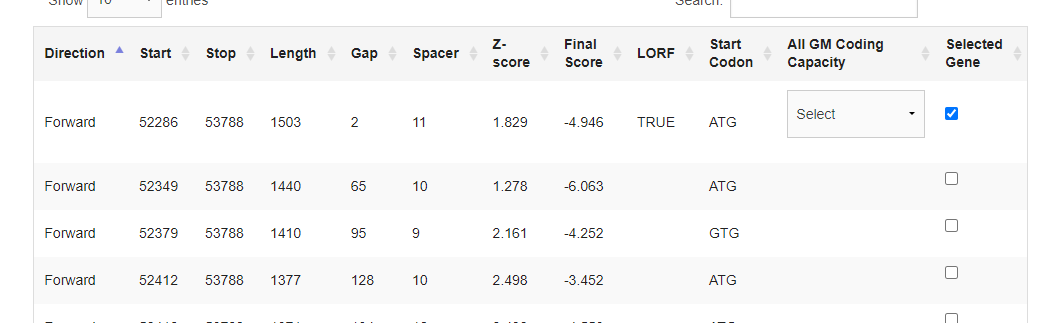 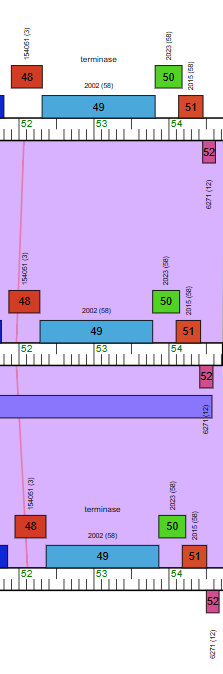 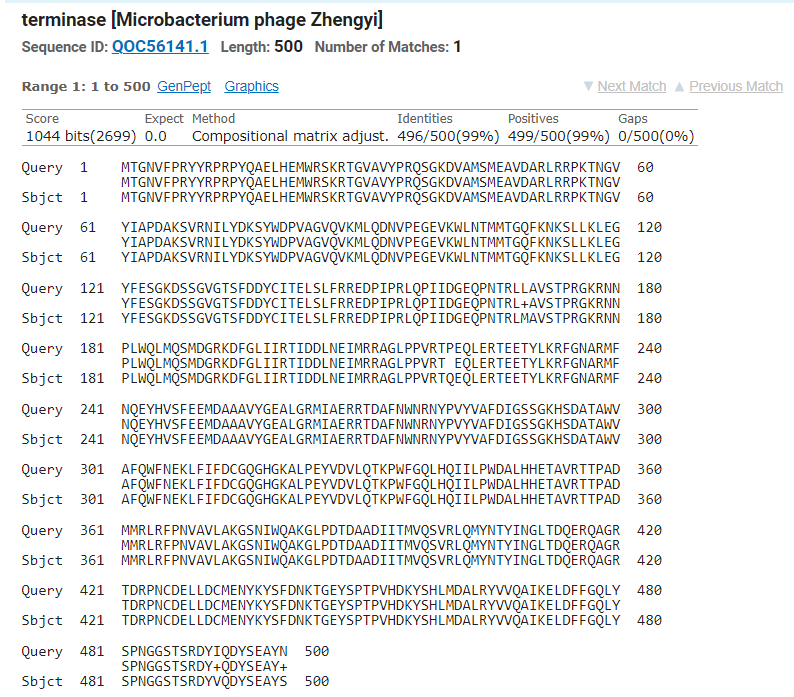 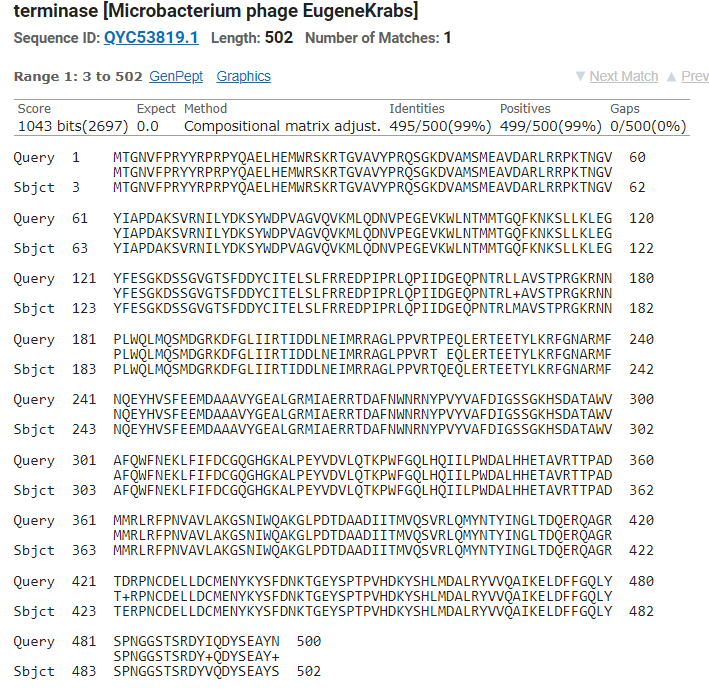 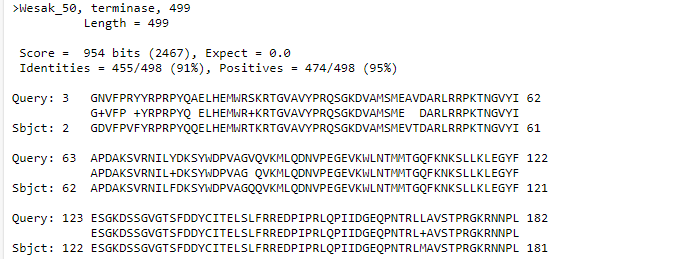 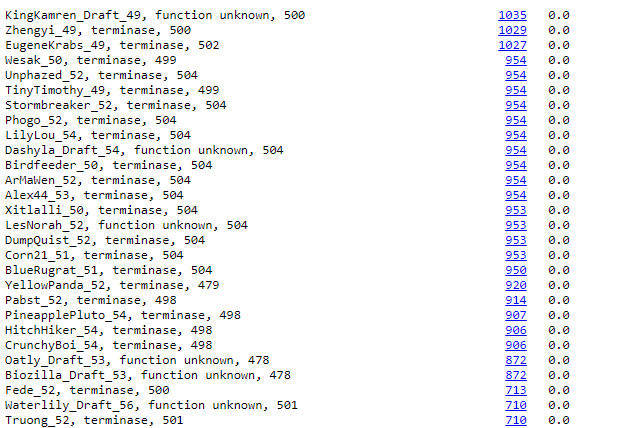 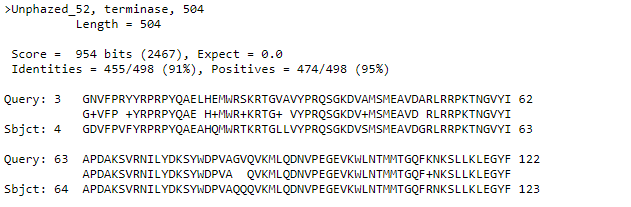 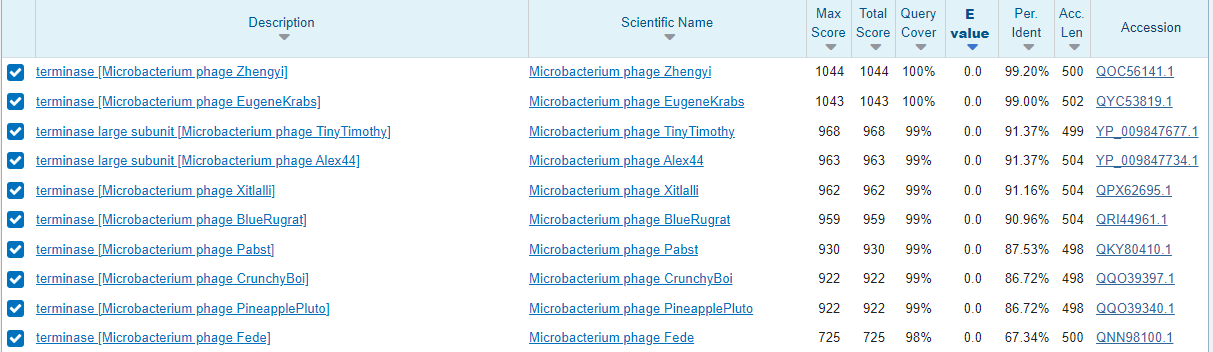 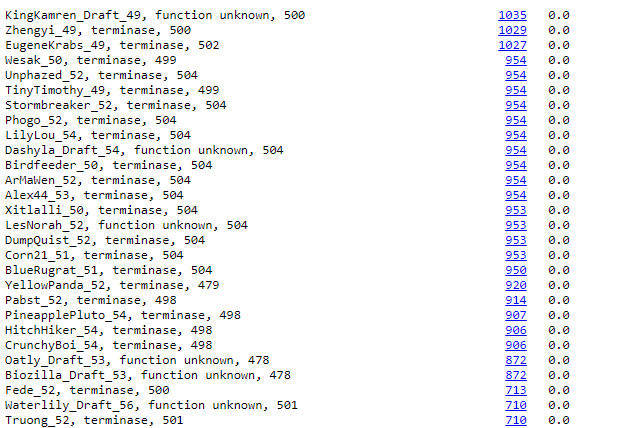 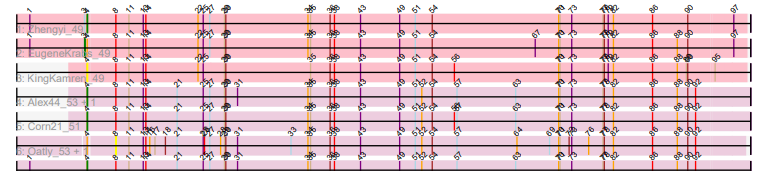 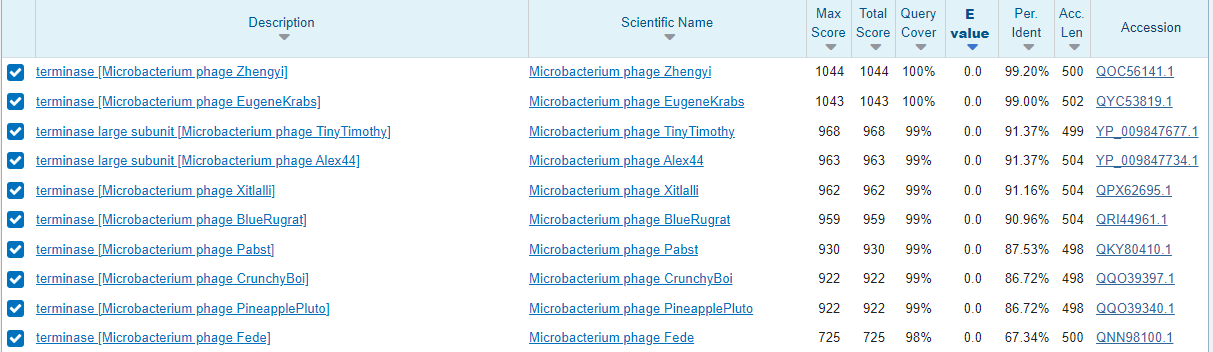 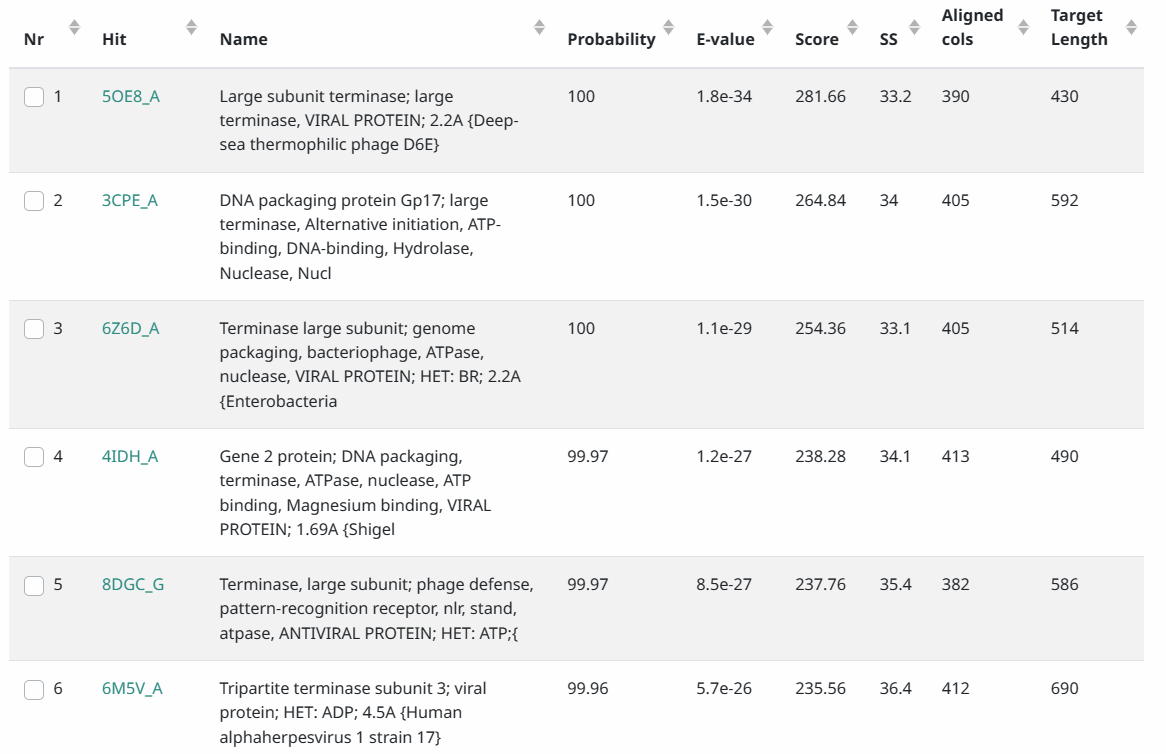 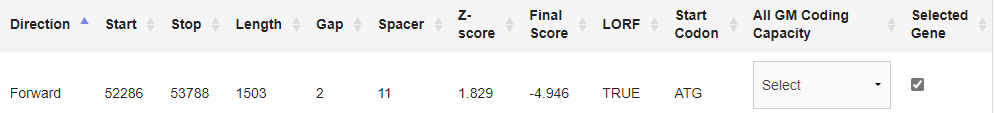 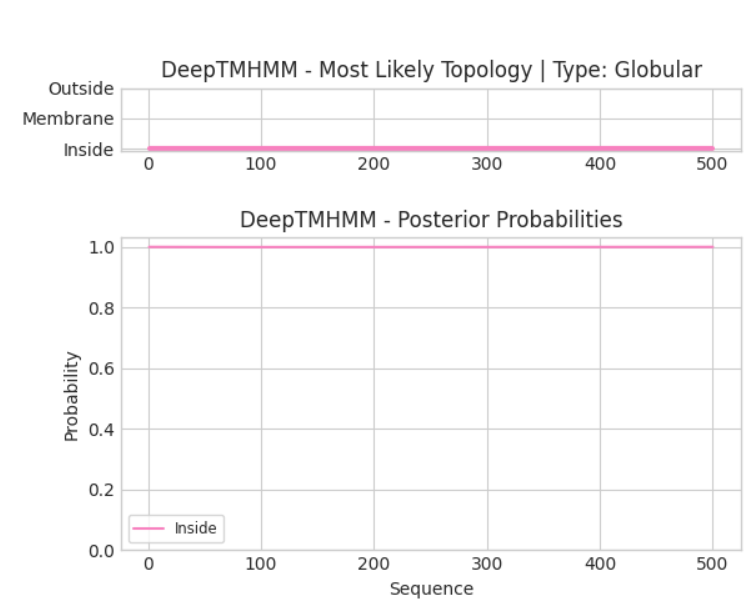 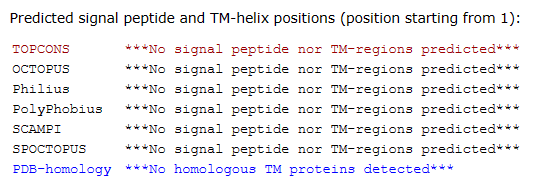 Any questions/uncertainties? Record them here for your secondary annotators:
[Speaker Notes: Secondary Annotator #1 Name: Amen Zergaw
Annotation Review: Everything looks great, just one minor error in the synteny info. It says downstream of gene 51, I think you meant gene 50? 

Secondary Annotator #2 Name: Hanfei Bu
Annotation Review: Please include phage names for the Synteny tracks. This is a forward gene so I think it should be downstream of gene 48 and upstreams of gene 50. Please check that part. Otherwise this is really well done.

Secondary Annotator #3 Name: Meherun Maisha
Annotation Review: everything looks good on “is it a gene”, but remember to add image for “gene originally called by”. for the part “ where does it start” under “ starterator” make sure to include images which track your gene is on, gene info and if it is the most called start. minor problems that need to fixed in “synteny”. make sure to include both local and ncbi e scores for “blast results”. everything else looks good. i agree with the function call.

Secondary Annotator #4 Name: Pamela Pena
Annotation Review: information all seems corrected, images have been added , i agree with your function call all seems good to me]
Gene #50 Start:	53,788	 Stop: 54,147 			Primary Annotator: SAAM*Highlight start if changed from original call*
3. What is its function? 
Final Function Decided: NKF
Must be from approved function list: https://docs.google.com/spreadsheets/d/1FNcTlsU41iI1U8Jq0Yd-YqwJDUa089AInNnULL-K9hE/edit#gid=0 
Synteny: NKF - same pham and positional similarity as EugeneKrabs and Zhengyi; downstream of terminase gene 49, upstream of NKF gene 51 on EugeneKrabs and Zhengyi



BLAST Results: Phagesdb function unknown: EugeneKrabs (e-score: 1e-63), Zhengyi (e-score: 3e-64); NCBI hypothetical protein: Alex44 (e-score: 1e-68), Stormbreaker (e-score: 5e-68)




HHPRED results: no significant hits 



Membrane Protein Results: not a membrane protein
1. Is it a gene?
Gene originally called by (delete incorrect): 
         Both	 (at same location)



Coding potential: Yes, strong coding potential throughout the entire gene 





Other organisms have it? Yes, other organisms have it.
2. Where does it start?
RBS info: Z-score: 1.829 Final Score: -5.025, not best; Z-score: 2.437 Final Score: -4.682, best scores 
 



BLAST alignments: 1:1 alignments; Phagesdb: EugeneKrabs (e-score: 1e-63), Zhengyi (e-score: 3e-64); NCBI: Alex44 (e-score: 1e-68), Stormbreaker (e-score: 5e-68)








Starterator: Most annotated start; Found in Track 1







Gap: -1
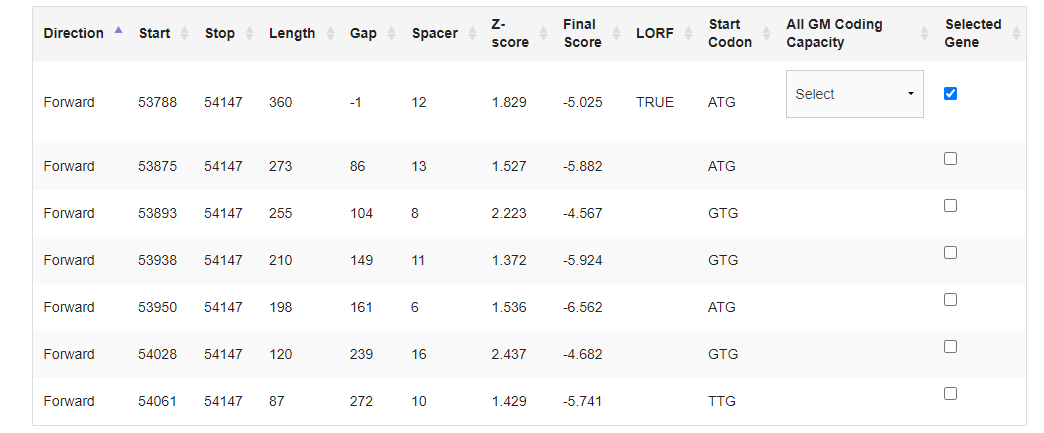 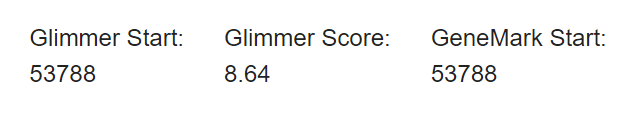 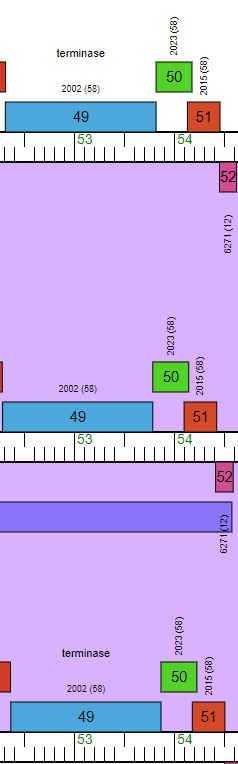 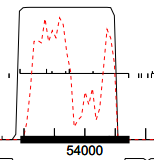 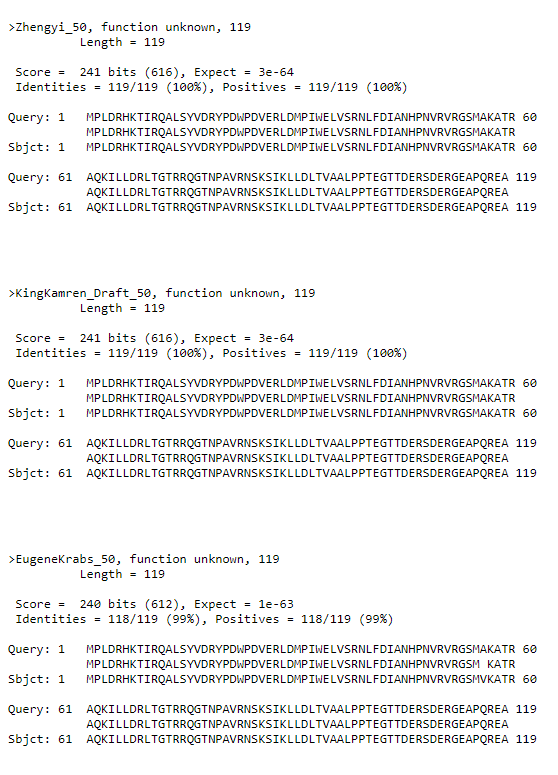 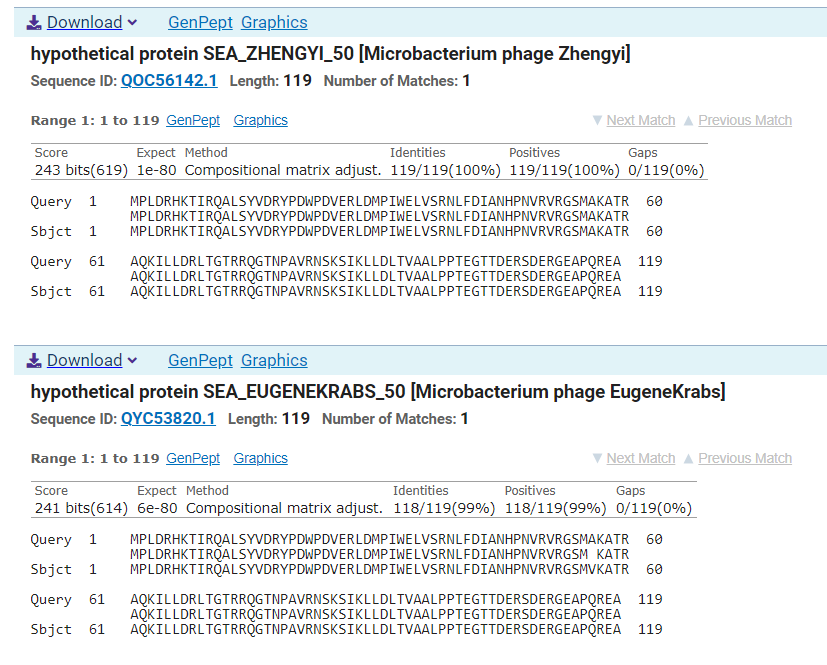 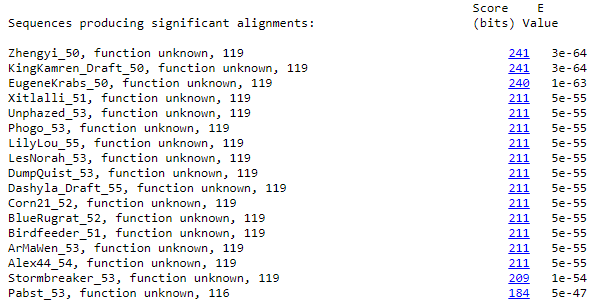 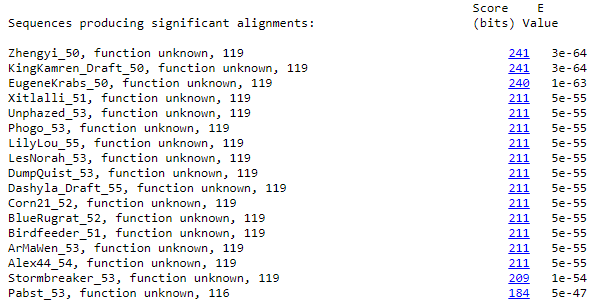 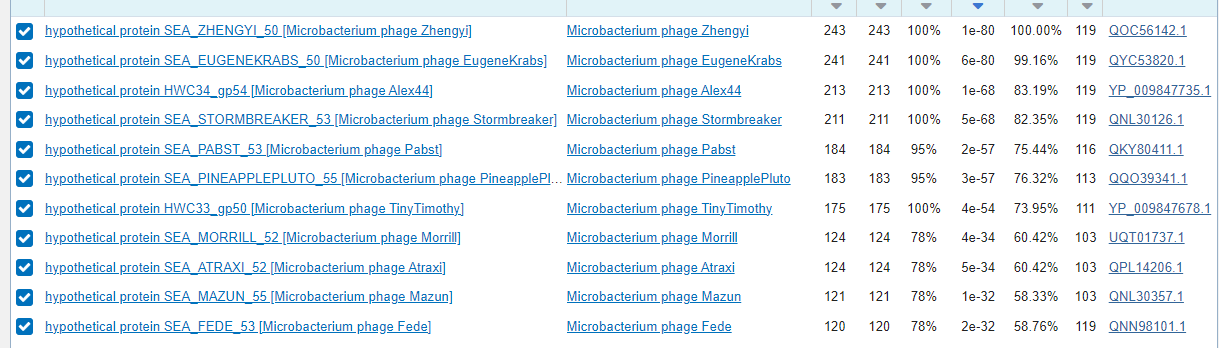 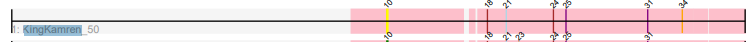 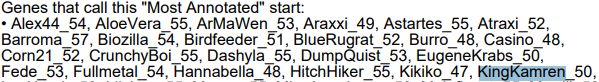 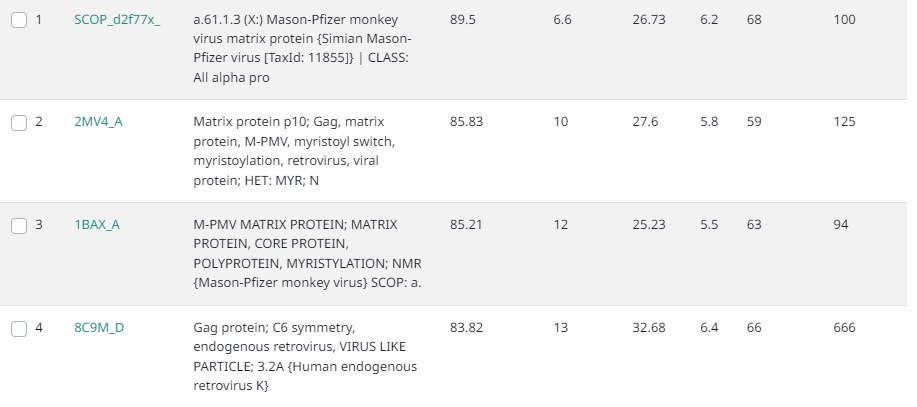 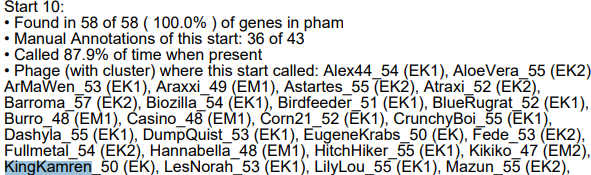 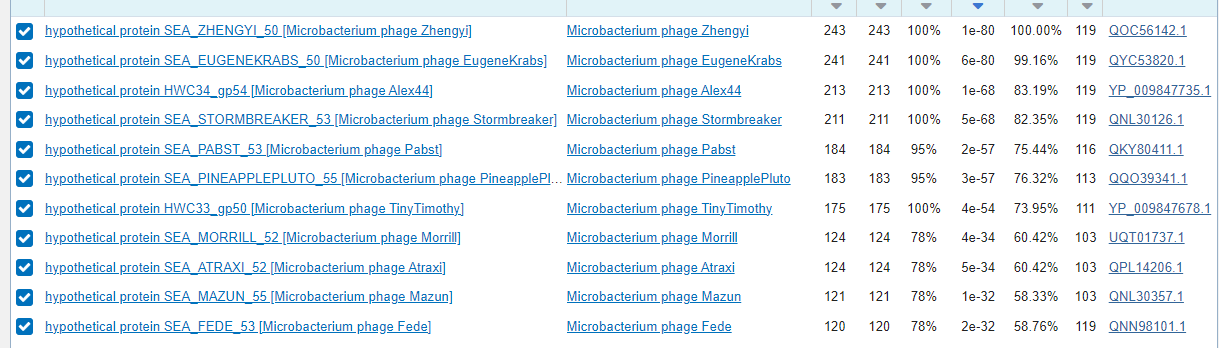 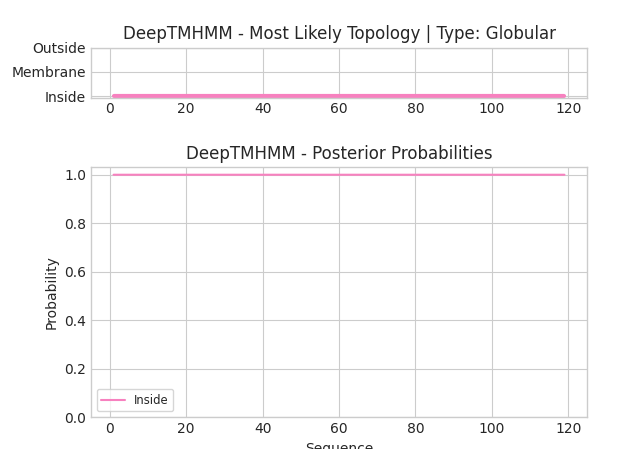 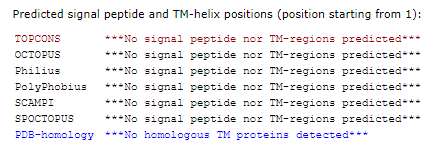 Any questions/uncertainties? Record them here for your secondary annotators: Though the z-score and final scores are not the best for this gene, the Starterator report indicates that 53,788 is the best start for KingKamren_50.
[Speaker Notes: Secondary Annotator #1 Name: Faith Haynes
Annotation Review: 

Secondary Annotator #2 Name: Kathryn Salphine
Annotation Review: ‘Is it a gene section’ looks good. For function section, does Zhengyi not have a gene 51? Why is it listed as upstream only from EugeneKrabs? Everything else looks good and I would agree with gene, start, and function call. Gene is pretty straightforward overall. 

Secondary Annotator #3 Name: Hanfei Bu
Annotation Review: I don’t think you need to include the best scores if it’s already in the screenshot. It’s kinda confusing. I’d love if the Synteny screenshot included the names of the phages on each track. 89.5% seems pretty close to the cut-off of 90%. Maybe consult with Prof. Gleichsner if you haven’t already. Otherwise LGTM.

Secondary Annotator #4 Name: Ashley Rufino
Annotation Review: Your PECAAN image agrees with the info on phagesdb. possibly include a picture of gap. Everything looks good!

Secondary Annotator #5 Name: Meherun Maisha
Annotation Review: it looks like you included everything! good job

Secondary Annotator #6 Name: Pamela Pena
Annotation Review:correction have been made , everything looks good to me well done!]
Gene #51 Start:	54101	Stop: 54427			Primary Annotator: Turbo 🦐*Highlight start if changed from original call*
1. Is it a gene?
Gene originally called by (delete incorrect): 
         Both at same start	     


Coding potential: Yes, but inconsistent with dip in the middle of gene




Other organisms have it? Yes
3. What is its function? 
Final Function Decided: NKF
Must be from approved function list: https://docs.google.com/spreadsheets/d/1FNcTlsU41iI1U8Jq0Yd-YqwJDUa089AInNnULL-K9hE/edit#gid=0
Synteny- No functional similarity. Same Pham and positional similarity as EugeneKrabs and Zhengyi, upstream of Gene 50 NKF, downstream of Gene 52 NKF.



BLAST Results: NCBI: NKF EugeneKrabs (e-value 1 e-71) and Zhengyi (e-value 2 e-71). Blast: NKF YellowPanda (e-value 2 e-50) and Wesak (e-value 2 e-50)



HHPRED results: No significant results, no coverage can be calculated

Membrane Protein Results: Deep TMHMM: Not a membrane protein
TopCons:
2. Where does it start?
RBS info:  Z score - 2.874, Final Score- -2.645, Best final score but not the best z score.



BLAST alignments:  NCBI: 1:1 EugeneKrabs (e-value 1 e-71) and Zhengyi (e-value 2 e-71). Blast: 1:1 EugeneKrabs (e-value 2 e-56) and Zhengyi (e-value 5 e-56)




Starterator: Most called start (Track 1)


Gap: -47, earliest possible start, good coding potential
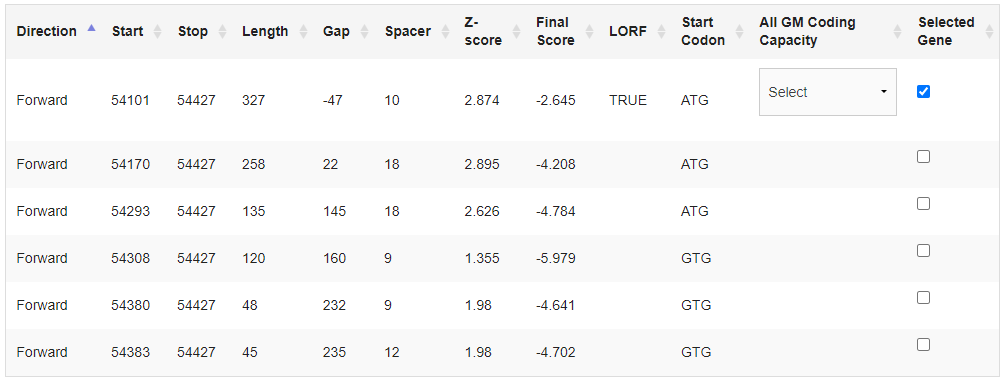 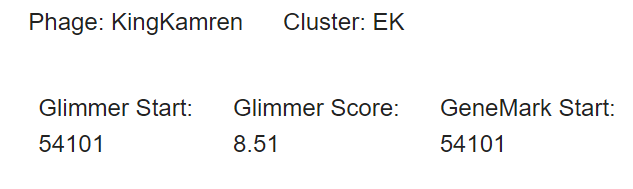 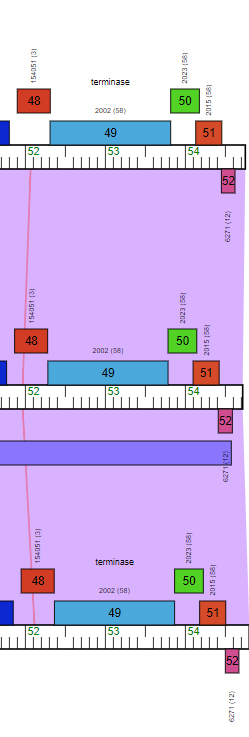 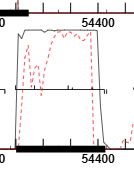 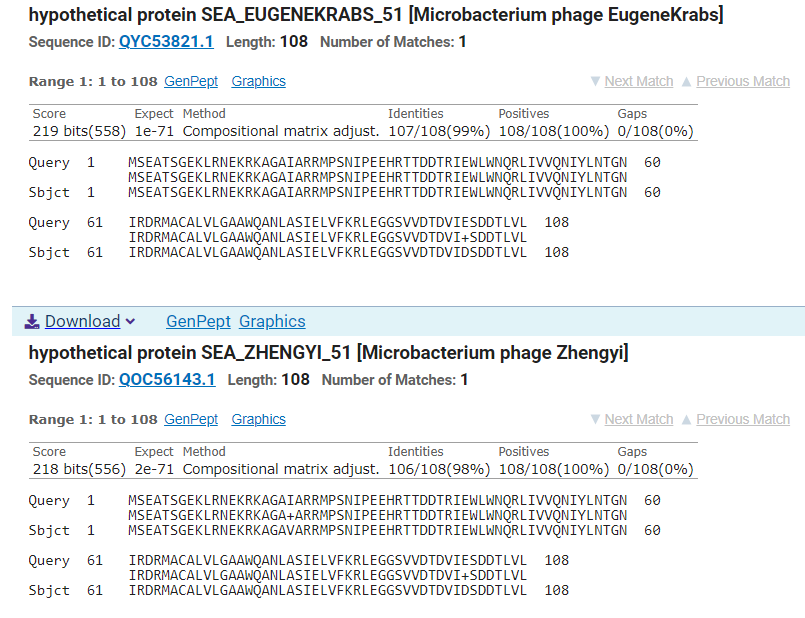 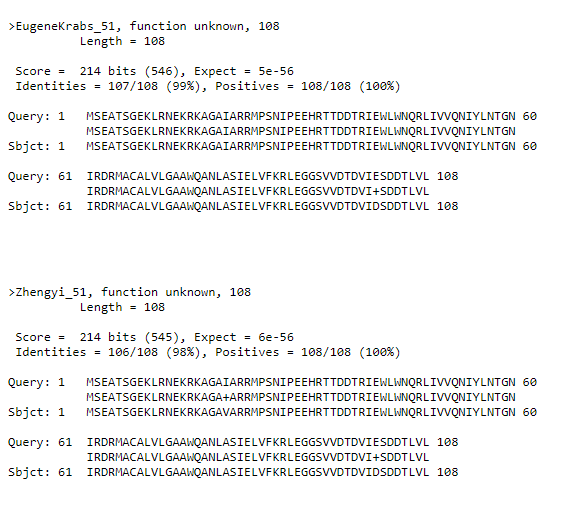 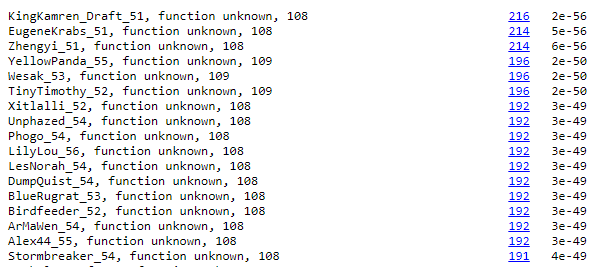 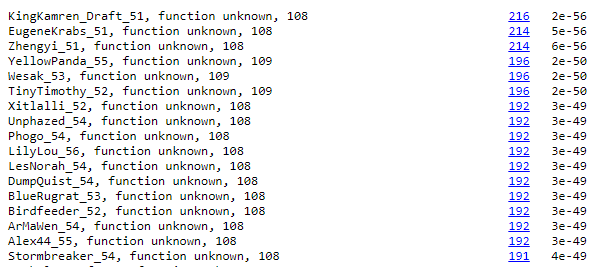 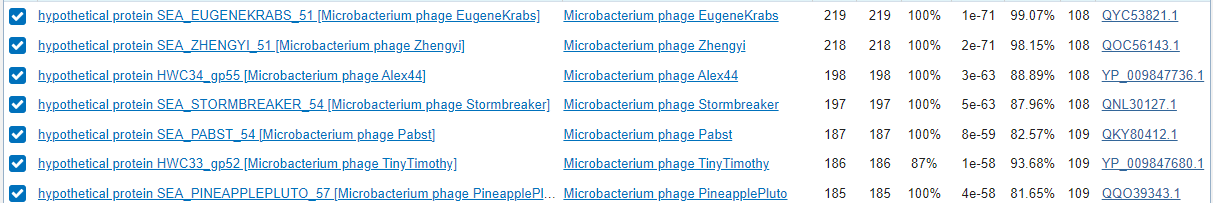 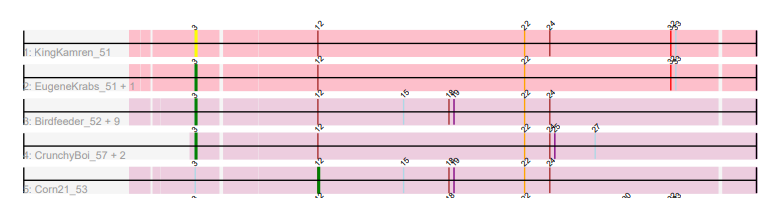 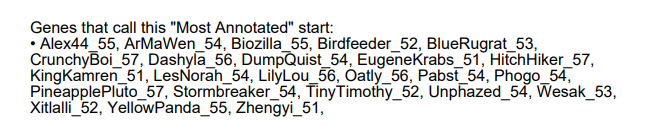 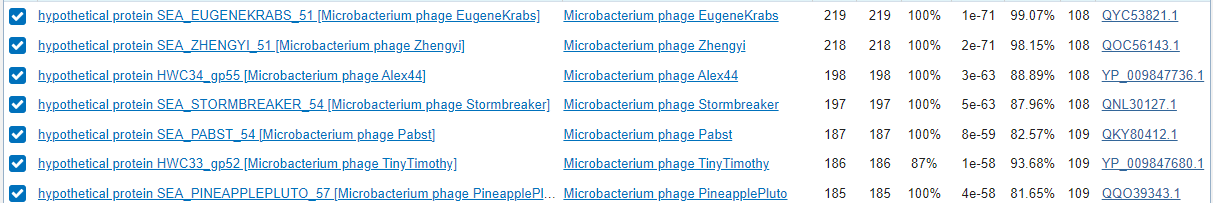 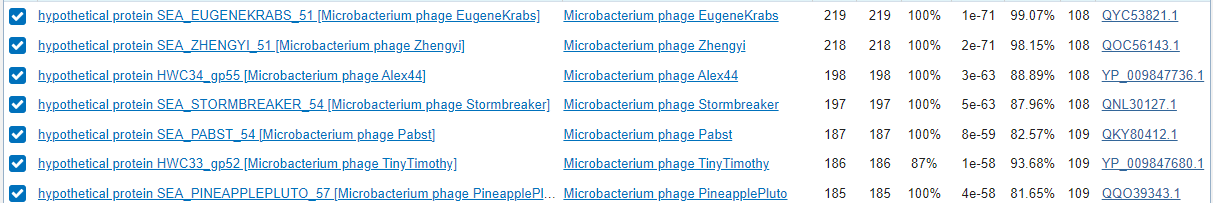 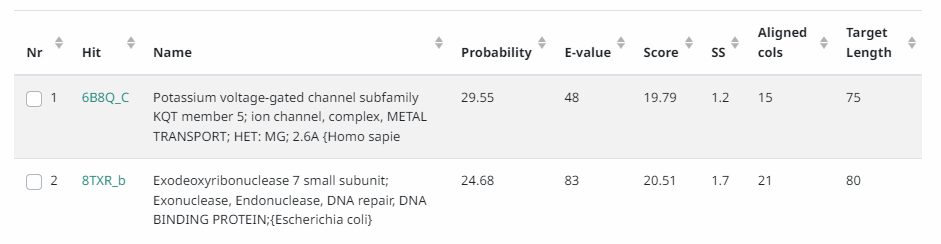 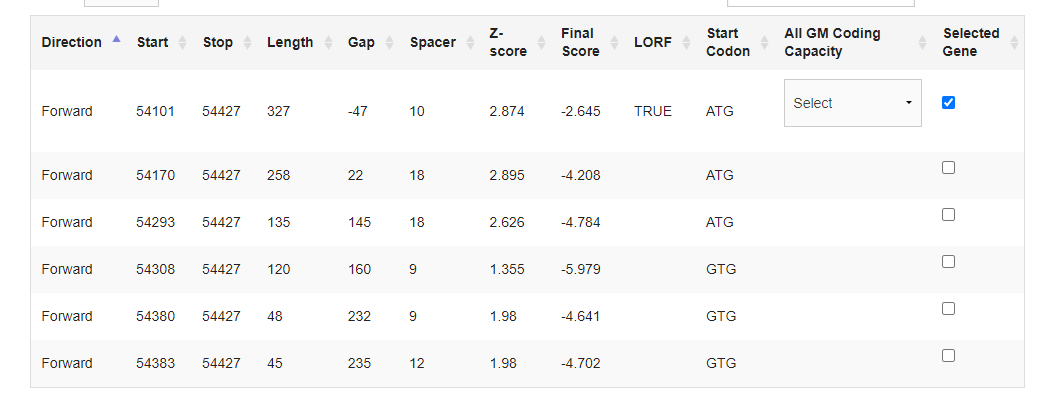 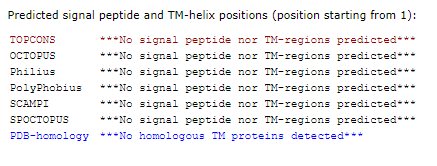 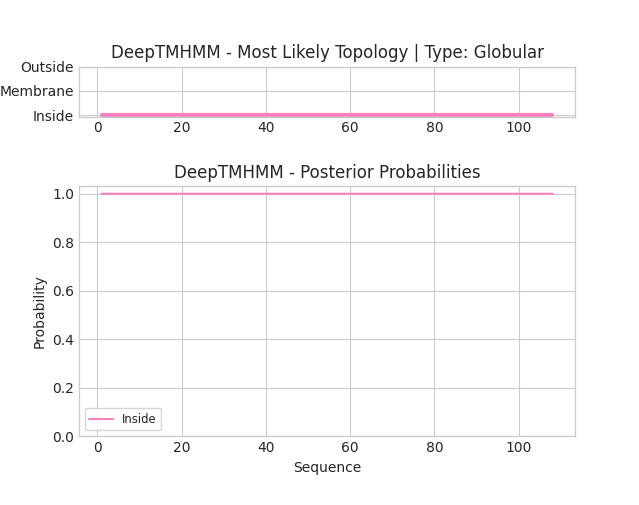 Any questions/uncertainties? Record them here for your secondary annotators:
[Speaker Notes: Secondary Annotator #1 Name: Faith Haynes
Annotation Review: Name two of the other organisms that have the gene. Overall good.

Secondary Annotator #2 Name: Mason Zales
Annotation Review: State what other two organisms have the gene! Everything else looks good! I agree with your called function.

Secondary Annotator #3 Name: Hanfei Bu
Annotation Review: I think you screenshotted the wrong section of the genemark. It starts at 54101 instead of 54400 which is where your screenshot starts. Please check. This is a forward gene so I think you got the upstream and downstream orders mixed up. Otherwise LGTM.

Secondary Annotator #4 Name: Meherun Maisha
Annotation Review: for “starterator” include which track your gene is on and gene info. otherwise everything looks good.

Secondary Annotator #5 Name: Pamela Pena
Annotation Review-  corrections have been made for this i agree with the start and the stop i agree witht the final function as well , good job , was well done!]
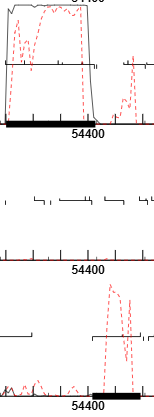 Gap 18: 54427 -54592
Forward Sequence: 
MGLRYPGALRAPQWARPZLDSSPIEFSTVFPSPPACDEHTNACTVQEZEGLZDRT


Reverse Sequence: MSGPKDLLTPEQYKHWYARHKQVEKERQWRIRLEKNPIRALPIEERGELPDTSAP
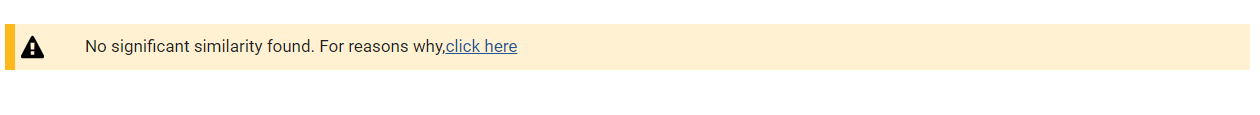 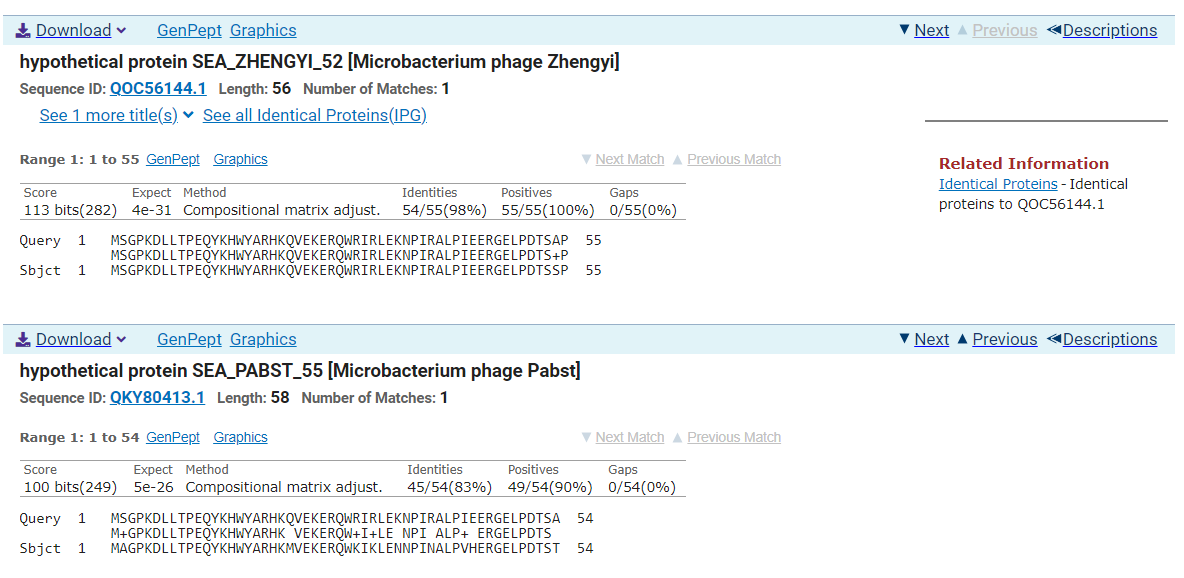 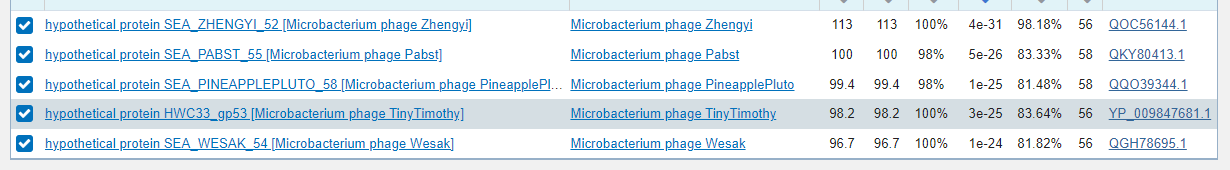 There is evidence that there is probably coding potential in the reverse gene, in gene 52
Gene #52 Start:	 54592 Stop: 	54416 (Reverse)		Primary Annotator: Jill Sandel *Highlight start if changed from original call*
1. Is it a gene?
Gene originally called by (delete incorrect): 
       

Coding potential: Yes




Other organisms have it? Yes
3. What is its function? 
Final Function Decided: NKF
Must be from approved function list: https://docs.google.com/spreadsheets/d/1FNcTlsU41iI1U8Jq0Yd-YqwJDUa089AInNnULL-K9hE/edit#gid=0 
Synteny: Same Pham as Zhengyi and EugeneKrabs, upstream of gene 51 (NKF), downstream of gene 53 (not an real gene)


BLAST Results: PhagesDB: Zhengyi (e-value: 1e-27), EugeneKrabs (e-value: 1e-27), NCBI: Zhengyi (e-value: 8e-32), Pabst (1e-27) 



HHPRED results: no significant results



Membrane Protein Results: Not a membrane protein
2. Where does it start?
RBS info: Z-score: 2.576, Final Score: -4.113, not the best


BLAST alignments: Both 1:1, Pabst: e-score= 1e-27, Zhengyi: e-score= 8e-32



Starterator: Yes



Gap: 165
Doesn’t appear to be but need to double check because result are a bit unclear
There is coding potential in this gap, DR G PLZ SEND THIS TO THE PHAGE PEOPLE
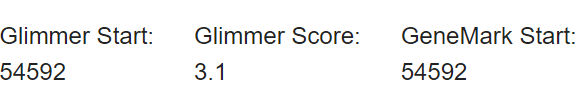 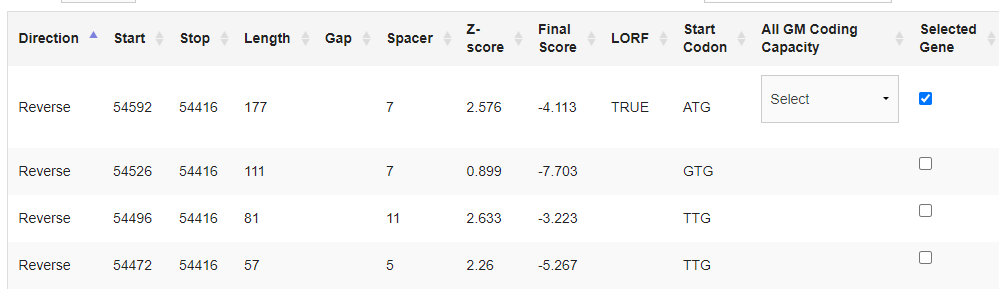 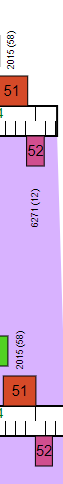 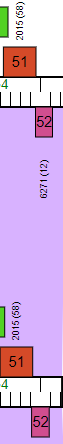 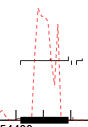 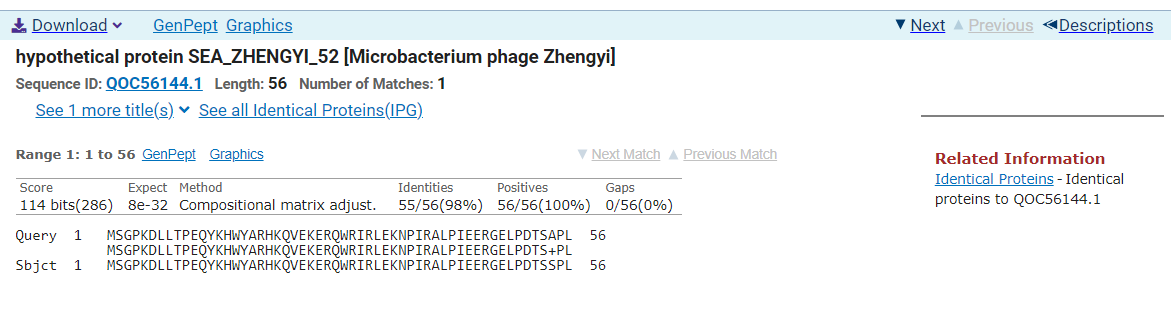 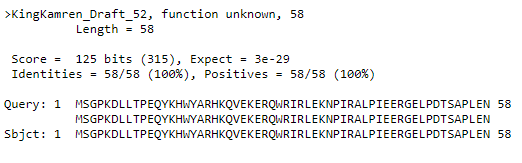 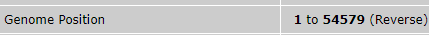 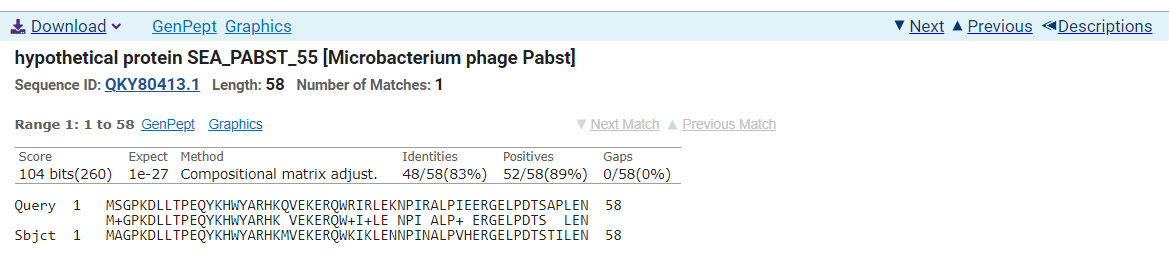 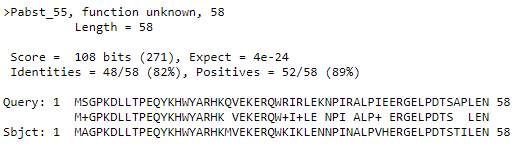 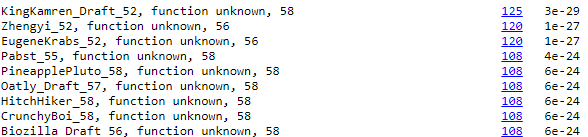 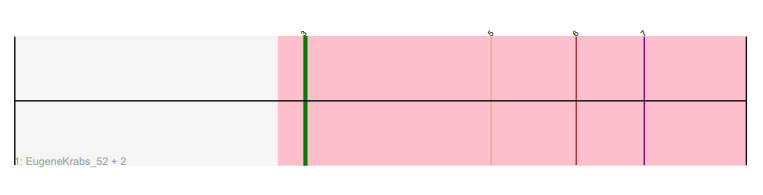 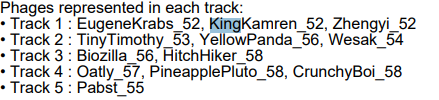 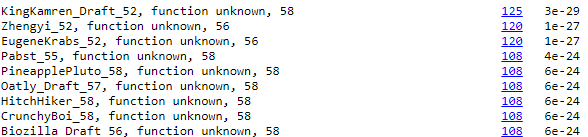 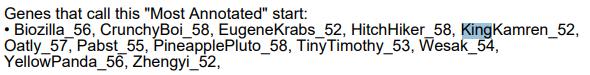 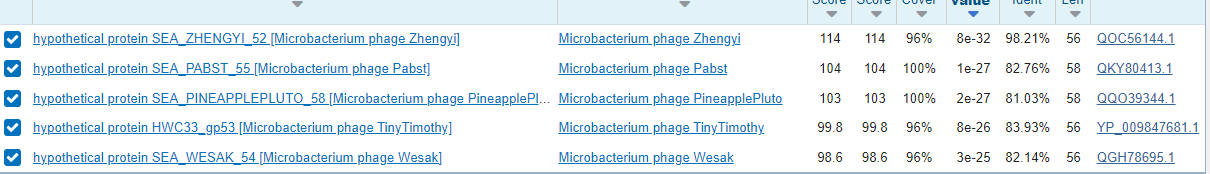 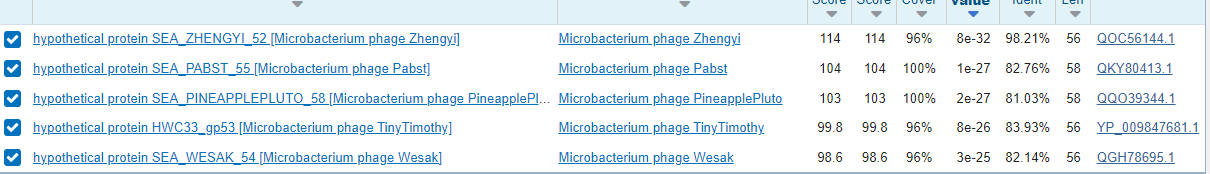 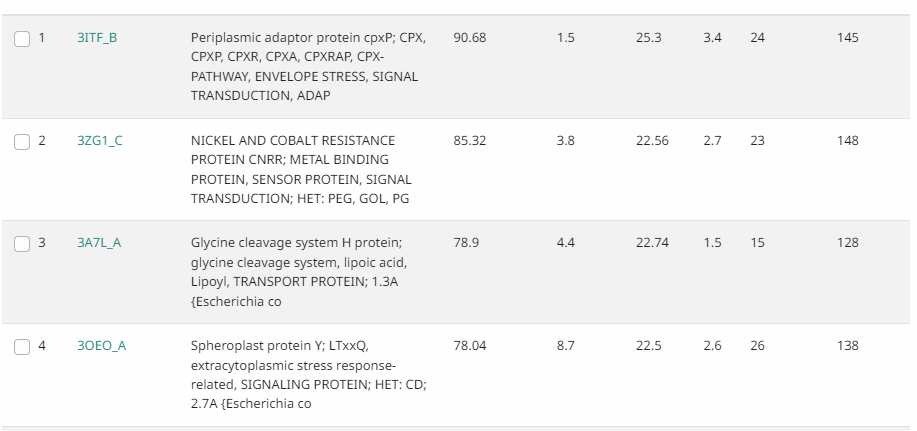 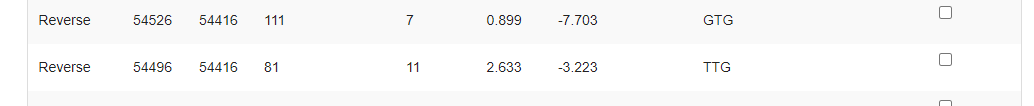 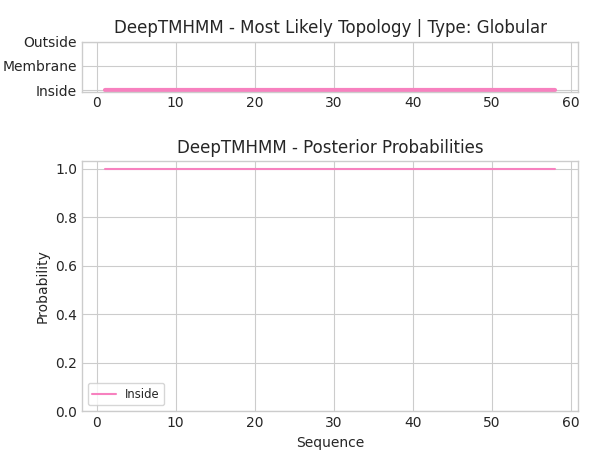 Any questions/uncertainties? Record them here for your secondary annotators: I calculated the gap got this by subtracting, it was not on PECAAN. I am very unsure about if there was coding potential in the gap, we will have to blast it ands see. Also, 53 is most likely not a gene because it wouldn’t make any sense, and there was nothing about it on the synteny results, which leads me to believe that 52 is the last gene and that there is nothing downstream of it.
[Speaker Notes: Secondary Annotator #1 Name: Sophia Voss
Annotation Review: Make sure to include what it’s originally called by in the first column and not just the picture. For the RBS info, are they both not the best? Just make sure you indicate if they both are or just one. I agree with your call to function. Make sure to include both the Topcons picture and the one from Deep TMHMM for the last part. 

Secondary Annotator #2 Name:
Annotation Review:]
Gene #52 Start:		Stop: 			Primary Annotator: Sukhpreet Kaur*Highlight start if changed from original call*
1. Is it a gene?
Gene originally called by (delete incorrect): 
         Both	         

Coding potential: No







Other organisms have it: yes
3. What is its function? 
Final Function Decided: NKF
Must be from approved function list: https://docs.google.com/spreadsheets/d/1FNcTlsU41iI1U8Jq0Yd-YqwJDUa089AInNnULL-K9hE/edit#gid=0 
Synteny <Insert phamerator image, Function, same Pham as ____, upstream of ___, downstream of ____, example phage names
BLAST Results: <Local and NCBI function results, include phage names, e values, etc.; Image of output
HHPRED results: <List phages, function, Score, Approx. coverage, image of output list>
Membrane Protein Results: <DeepTMHMM and Topcons>
2. Where does it start?
RBS info:
Z score- 2.576, Final Score=-1.118,  best


BLAST alignments: <Include whether 1:1, names of two phages, e scores>
<Insert local blast data>			
<Insert NCBI blast data>
Starterator: <Most called start or not?>
<Insert Starterator image>
Gap: <Record #bp between start of this gene and upstream gene stop>
If gap – is there coding potential there? Check for missing genes!
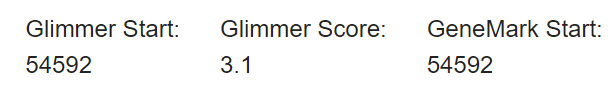 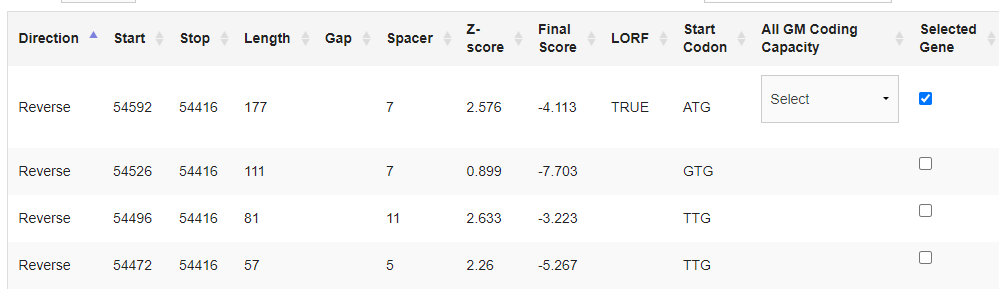 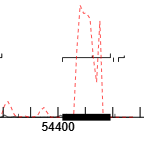 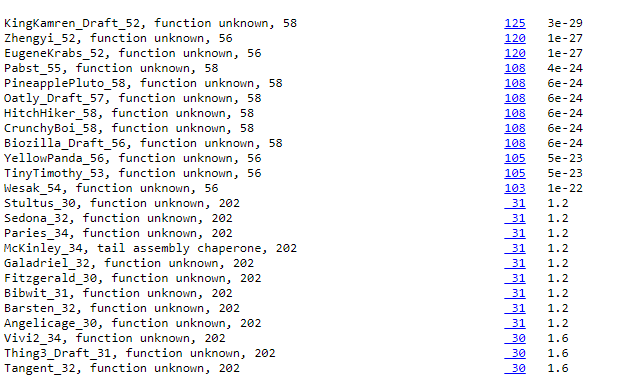 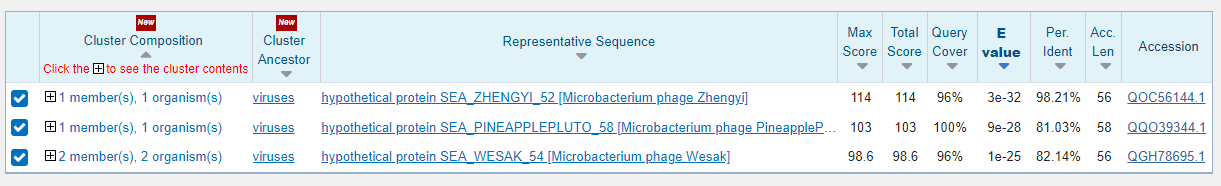 Any questions/uncertainties? Record them here for your secondary annotators:
[Speaker Notes: Secondary Annotator #1 Name: Abigail Favro 
Annotation Review: 3/28 Incomplete

Secondary Annotator #2 Name: Anastasia Godlewski
Annotation Review: As of secondary annotator review on 3/28, this gene annotation was not completed by the primary annotator for accurate review. As of 4/02, this gene annotation is still not completed. 

Secondary Annotator #3 (Faith Haynes)
Not complete/done

Secondary Annotator #4 Name: Bella Denapole
Annotation Review: Incomplete as of 04/02.

Secondary Annotator #2 Name: Gustavia Twumasi 
Annotation Review: Incompleted, 04/09]
Gene #53 Start: 1 Stop: 54579 (reverse)	 Primary Annotator: Anastasia Godlewski*Highlight start if changed from original call*
1. Is it a gene? Not likely
Gene originally called by (delete incorrect): 
         Glimmer



Coding potential: no coding potential; gene spans all of GeneMark report (image below shows a small segment)



Other organisms have it? Only draft genes
3. What is its function? 
Final Function Decided: NOT A GENE
Must be from approved function list: https://docs.google.com/spreadsheets/d/1FNcTlsU41iI1U8Jq0Yd-YqwJDUa089AInNnULL-K9hE/edit#gid=0 
Synteny: previously, gene 53 was on phamerator and spanned the entirety of the genome sequence; as of today, 04/03, this gene is not present on phamerator - it is not likely a gene 




BLAST Results: local BLAST shows only draft genes, which cannot be used as evidence; NCBI contains not significant similarity 



Membrane Protein Results: likely not a membrane protein if gene 53 is actually a gene
2. Where does it start?
RBS info: Z-score: 2.482, Final score: -3.566 (best)




BLAST alignments: only found in draft genes, cannot be considered; NCBI found no significant similarity




Starterator: There are not genes to compare this to, hence, a starterator report is not available

Gap: -1
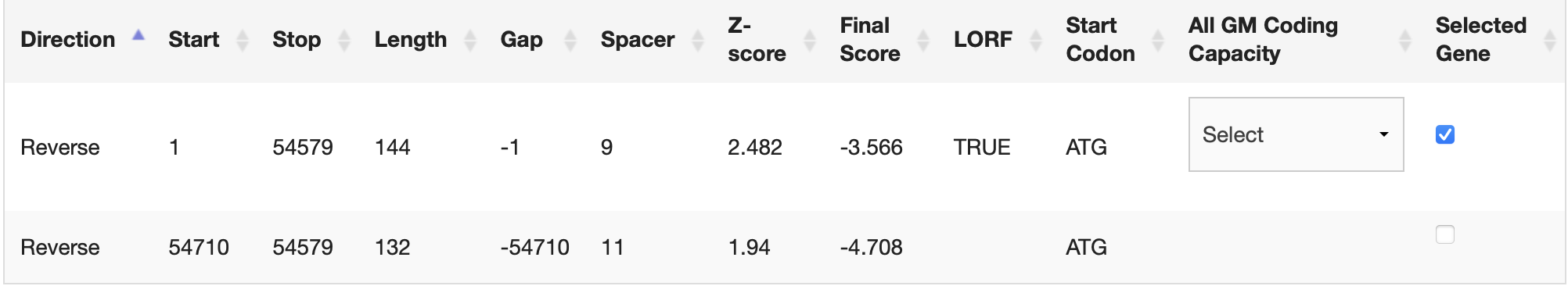 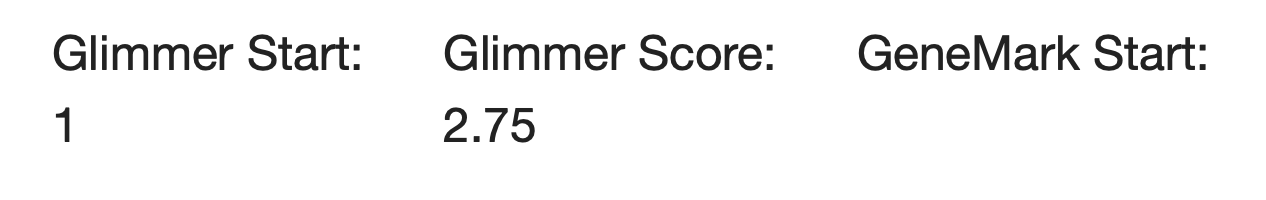 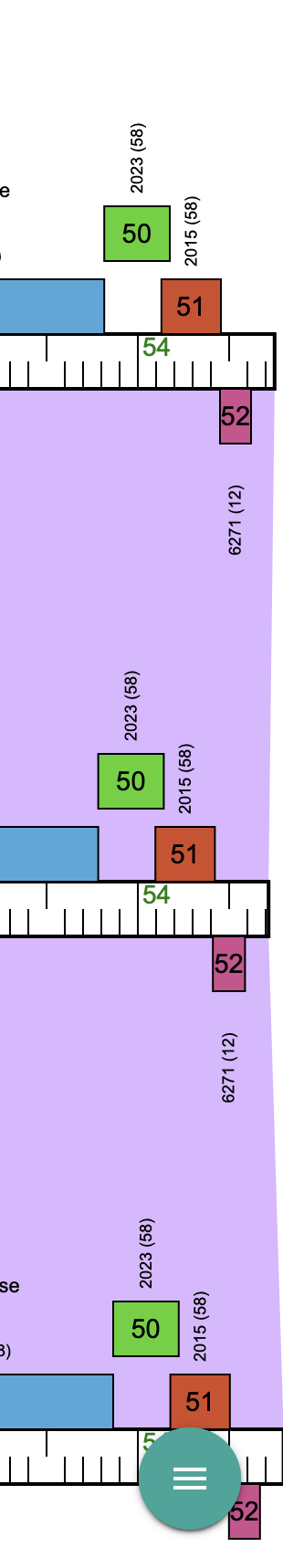 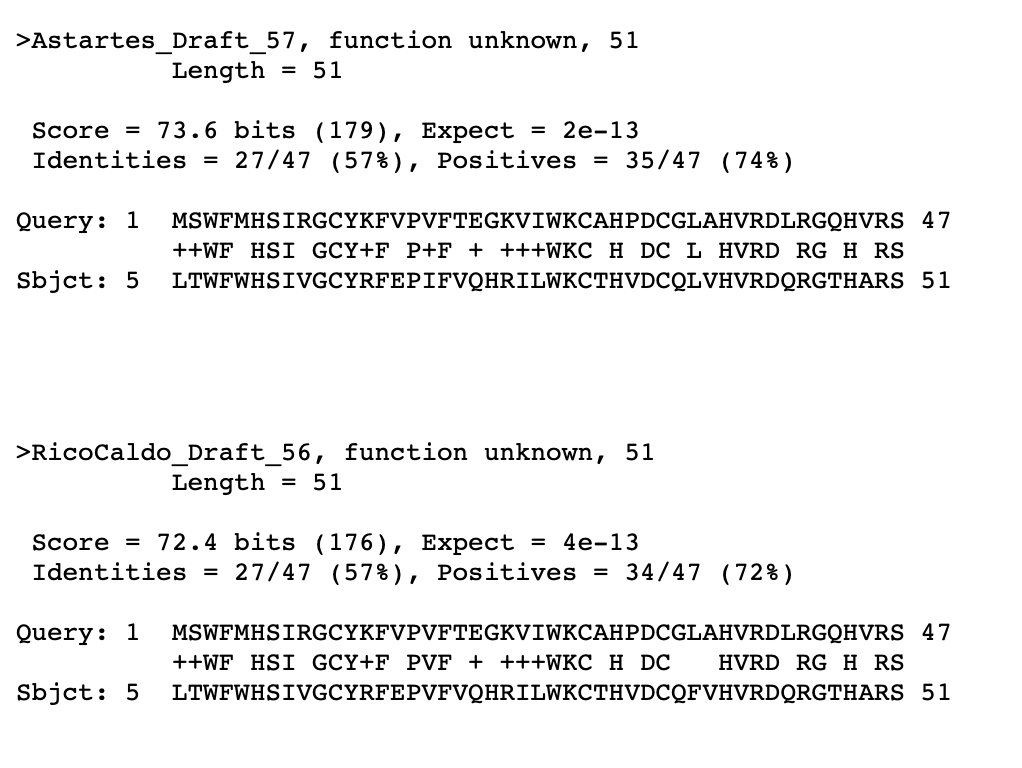 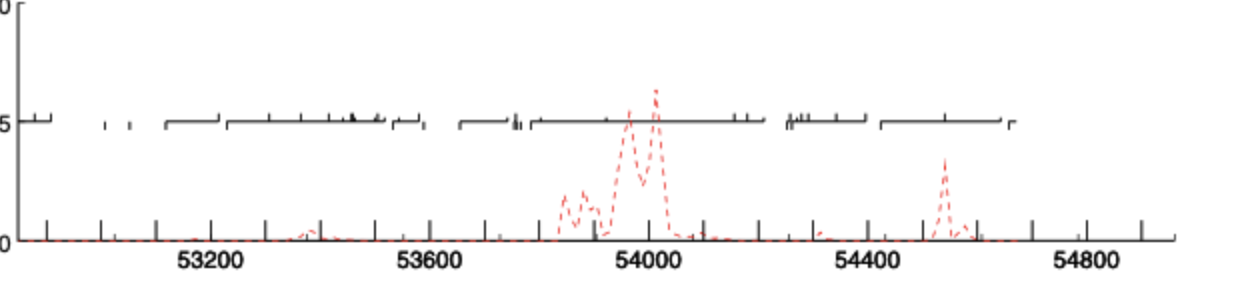 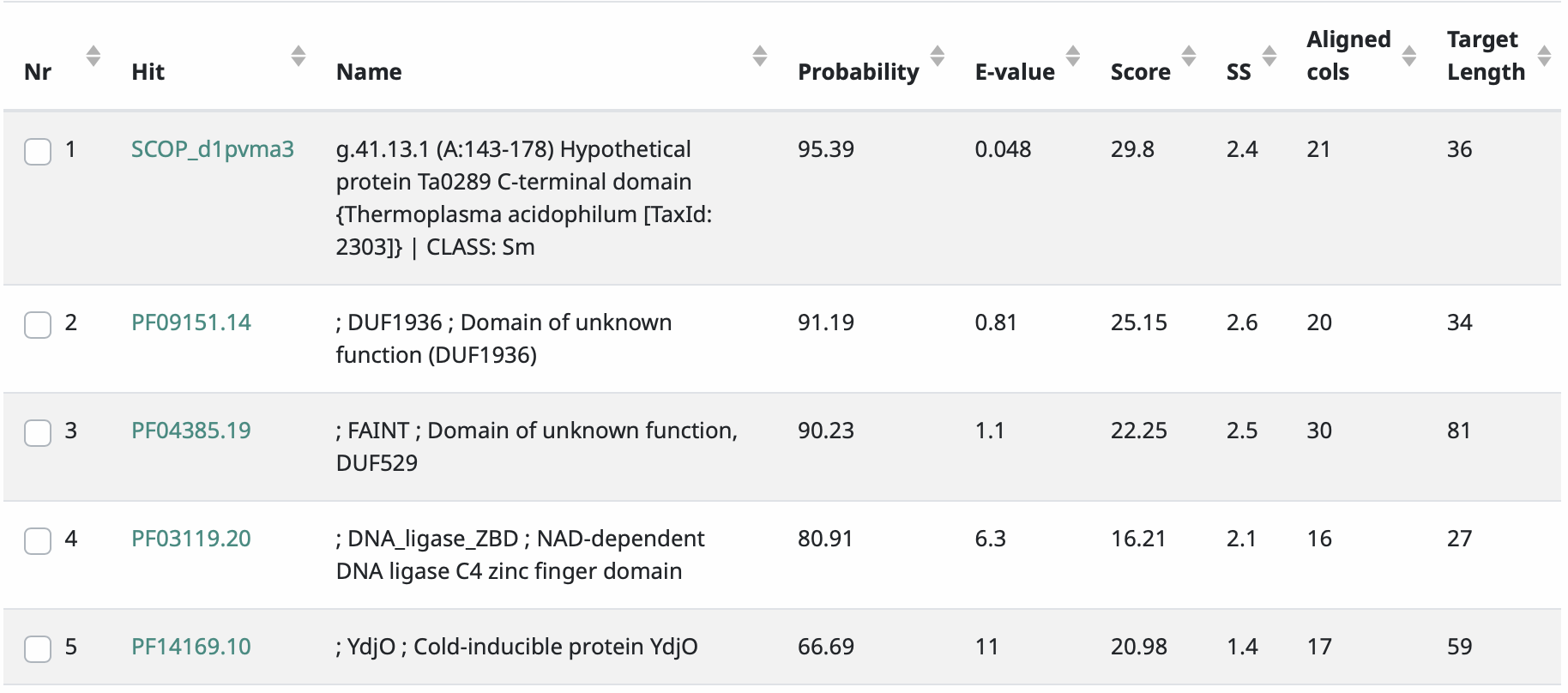 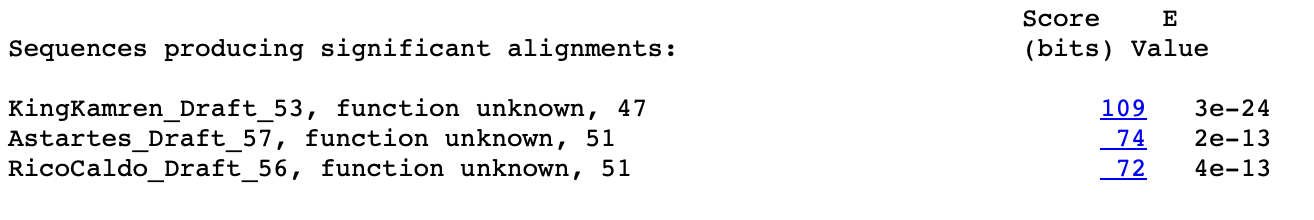 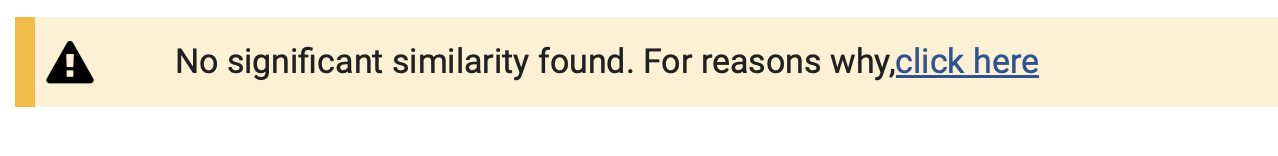 Any questions/uncertainties? Record them here for your secondary annotators: Gene 53 is not likely a gene; however, the information on the alternative start and stop at 54710 and 54579, respectively seem possible. One should note that the coding potential for this section is not called by the GeneMark report, so it is difficult to determine whether gene 53 is considered a gene. Given the lacking evidence for an accurate comparison between KingKamren_53 and other similar phages, it is probable that this is not a gene. Therefore, KingKamren_52 is likely to be the last gene in the sequence. All information/diagrams and evidence shown for 53 corresponding to the “Where does it start?” and “What is its function?” are meant to show that KingKamren_53 is not a gene.
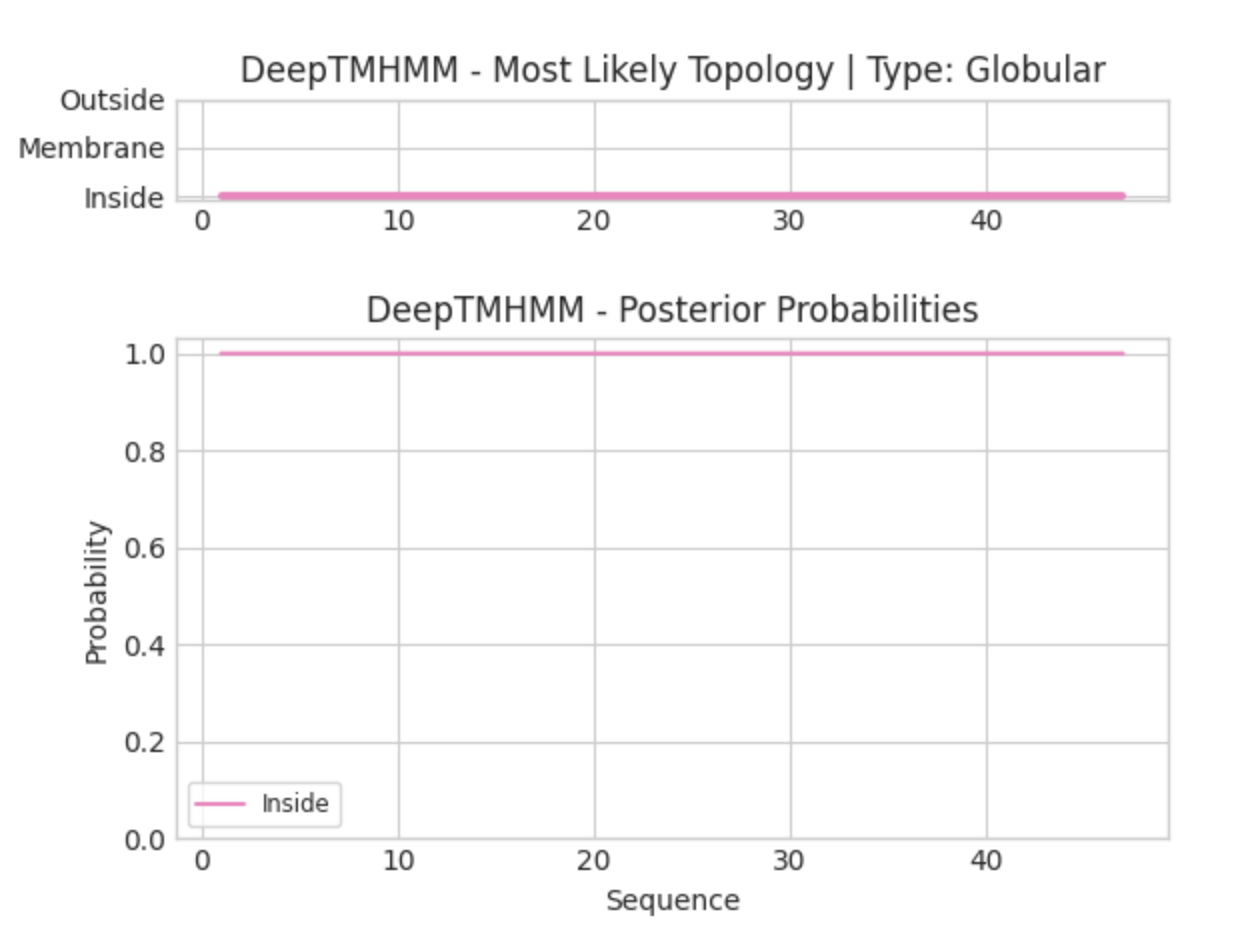 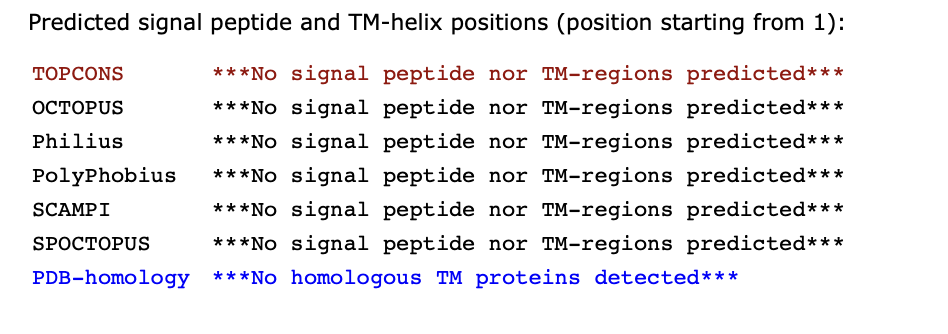 [Speaker Notes: Secondary Annotator #1 Name: Amen Zergaw
Annotation Review: I agree, I don’t think gene 53 is actually a gene. I don’t see how it would be useful to include blast results if the only results are from draft genes. The fact that gene 53 is no longer on phamerator could confirm that it’s not a gene. On phagesdb, the start and stop for gene 53 are 1 to 54579, which matches gene 1 on PECAAN which is a bit confusing. All the evidence provided points towards the conclusion that this gene does not exist. 

Secondary Annotator #2 Name: Mason Zales
Annotation Review: What is your final function? Do Glimmer and GeneMark call the same start? What is the approximate coverage? You need both images from phagesdb and NCBI in the first column. Where is your gap image? Everything else looks good!]
Gene #53	 Start:	 54592 	Stop: 54416 (Reverse) 			Primary Annotator: Sukhpreet Kaur *Highlight start if changed from original call*
1. Is it a gene?
Gene originally called by (delete incorrect): 
         Both	         


Coding potential: No




Other organisms have it? No
3. What is its function? 
Final Function Decided: NOT A GENE
Must be from approved function list: https://docs.google.com/spreadsheets/d/1FNcTlsU41iI1U8Jq0Yd-YqwJDUa089AInNnULL-K9hE/edit#gid=0 
Synteny : Gene is not on map




BLAST Results:  phagesdb; both the genes are in the form of drafts,therefore cannot be used . For NCBI, no significant result is found. 

HHPRED results: Hypothetical Protein and Unknown function  




Membrane Protein Results: Not a membrane protein
2. Where does it start?
RBS info:
  Z score= 2.576, Final Score= -4.113, not the best. 



BLAST alignments: phagesdb; both the genes are in the form of drafts,therefore cannot be used . For NCBI, no significant result is found. 
	



Starterator: No Straterator report.




Gap: No gap given
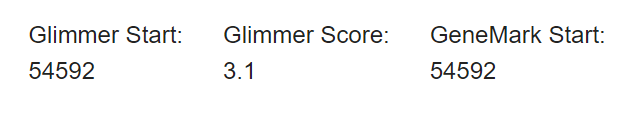 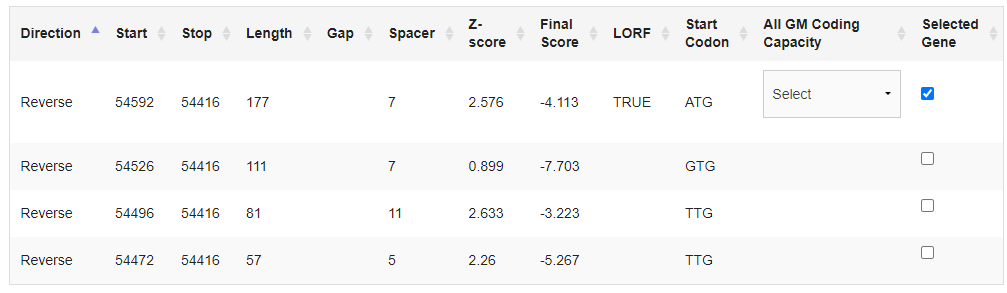 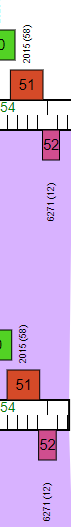 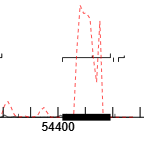 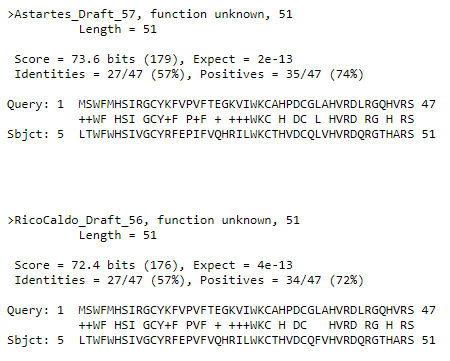 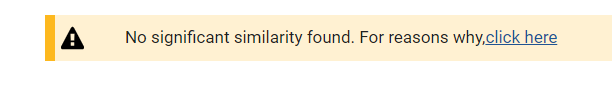 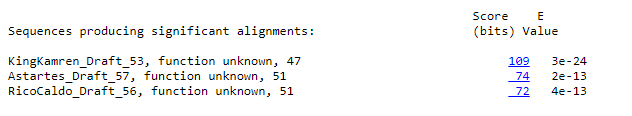 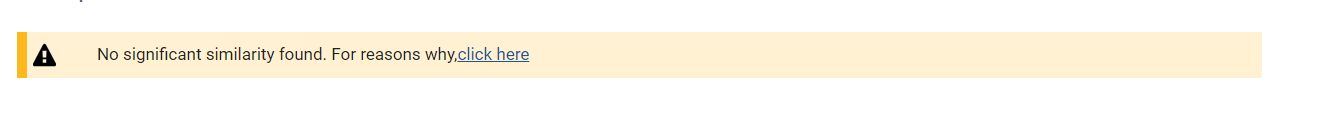 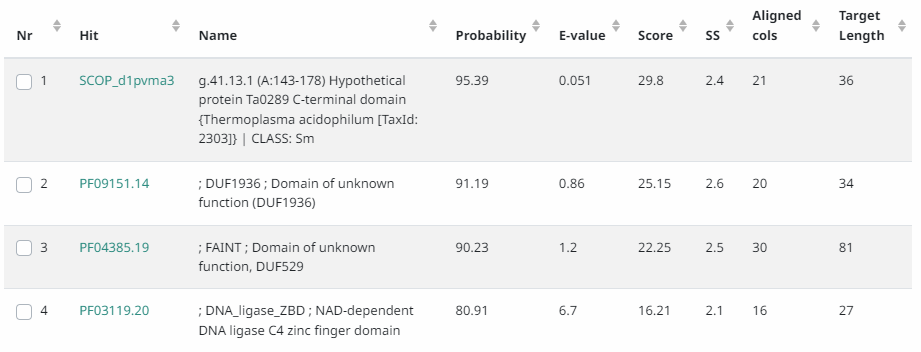 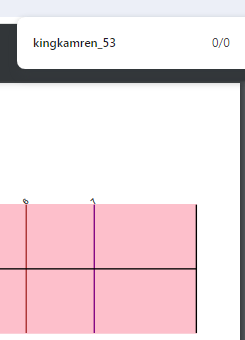 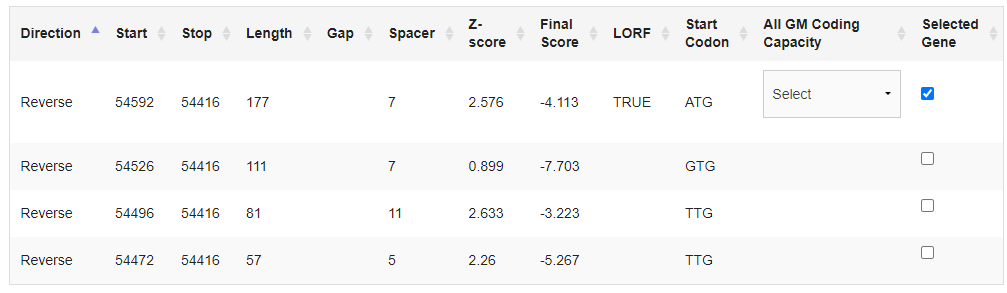 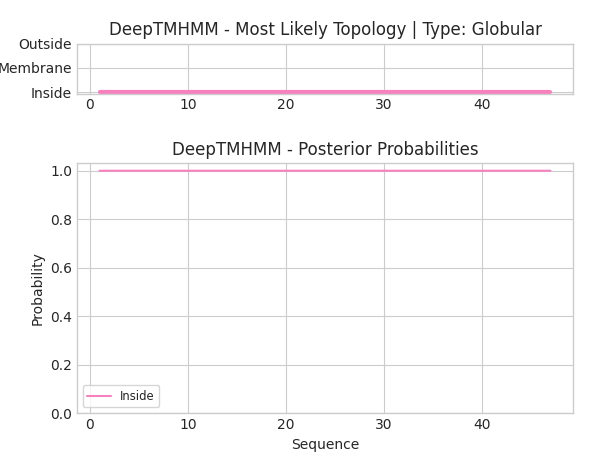 Any questions/uncertainties? Record them here for your secondary annotators: Gene 53 is not a gene. The gene stop and start called by phagesDB is not correct because it covers almost the entire gene sequence. The highlighted start and stop are the best estimate for this gene however there is not coding potential and according to NCBI other genes do not have it.
[Speaker Notes: Secondary Annotator #1 Name: Mason Zales
Annotation Review: I agree with your called function. Do Glimmer and GeneMark both call the start? You need more info in the synteny section. You are missing images for the BLAST results. Everything else looks good!

Secondary Annotator #2 Name:
Annotation Review:]
Gap 19: end of genome: 54,592 -54,721 – no CP
Forward sequence:
CCPLRSLTCASPQSGZAHFQMTLPSVNTGTNLZHPLMLCMNQL



Reverse sequence:
ZAGSCTASEDATSSFPYSQKVRSSGSVLIPTAGZHTSETZEDS
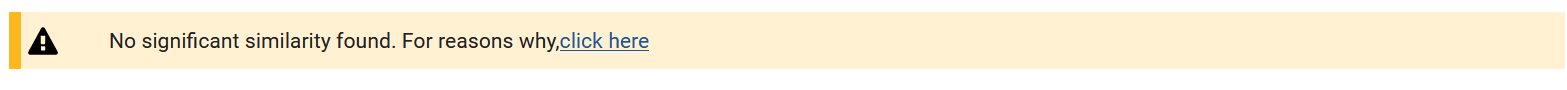 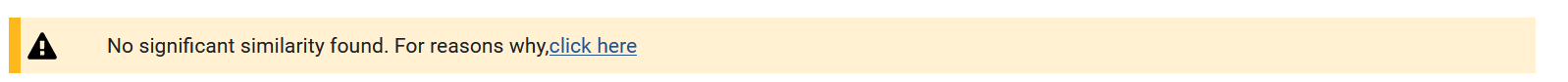 No tRNAs found
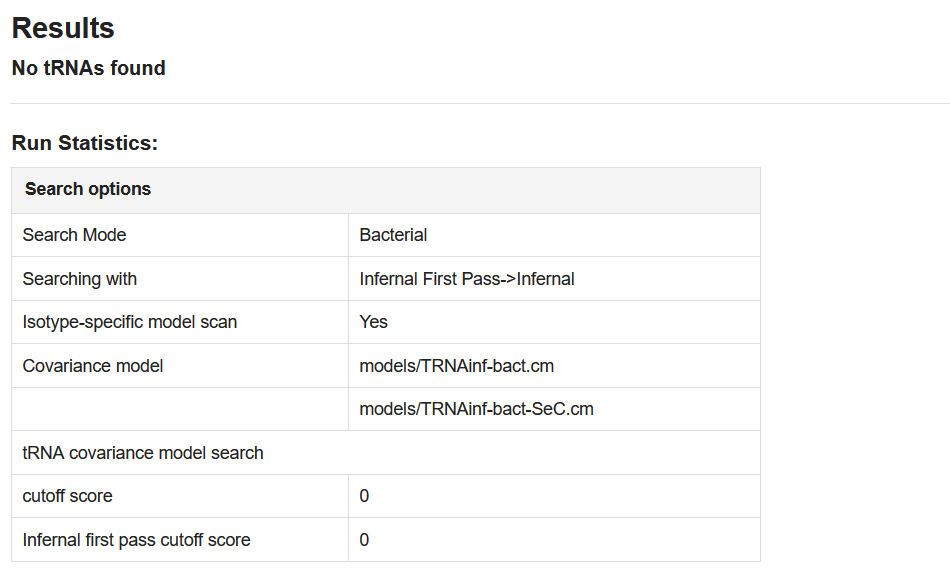 tRNAscan-SE:






Aragorn:
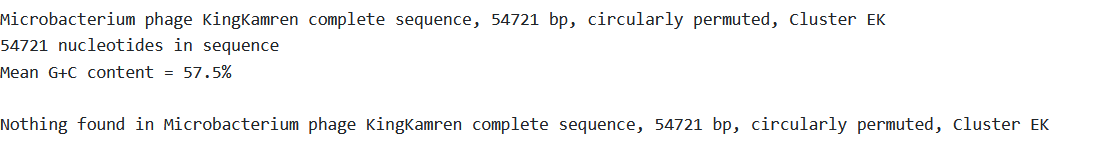